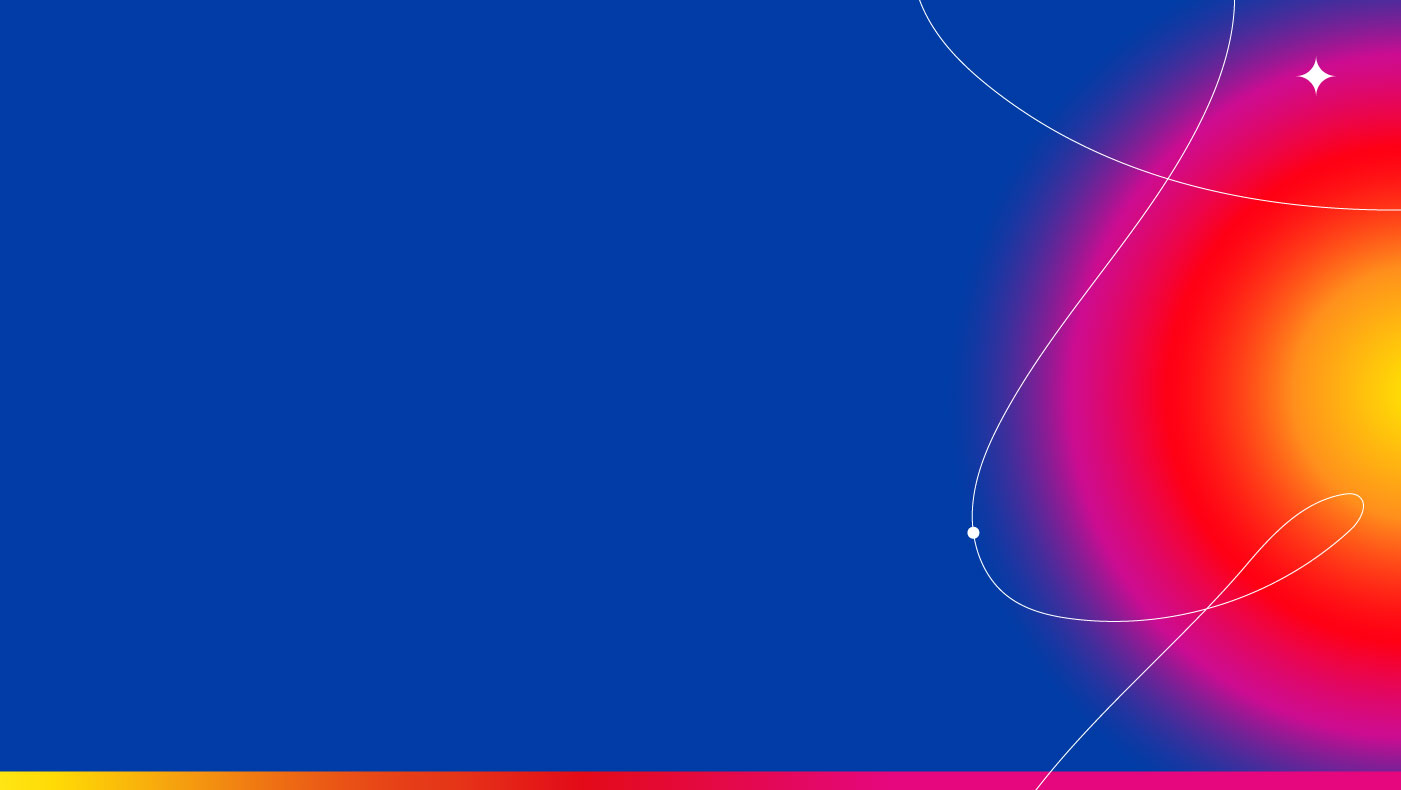 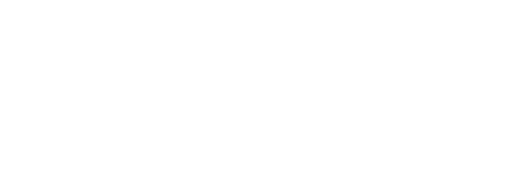 Инженерная графика
Преподаватель
Рязанова Екатерина Ивановна
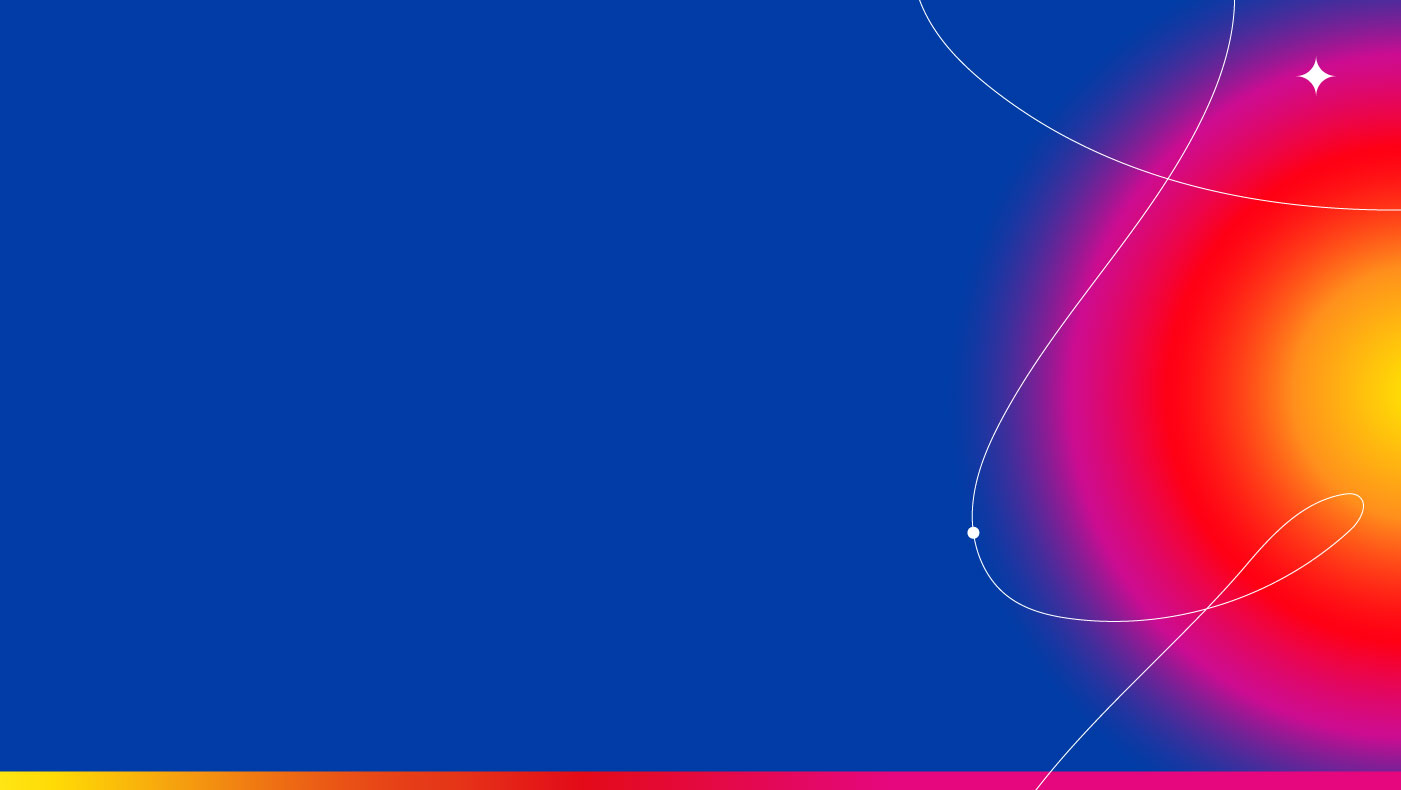 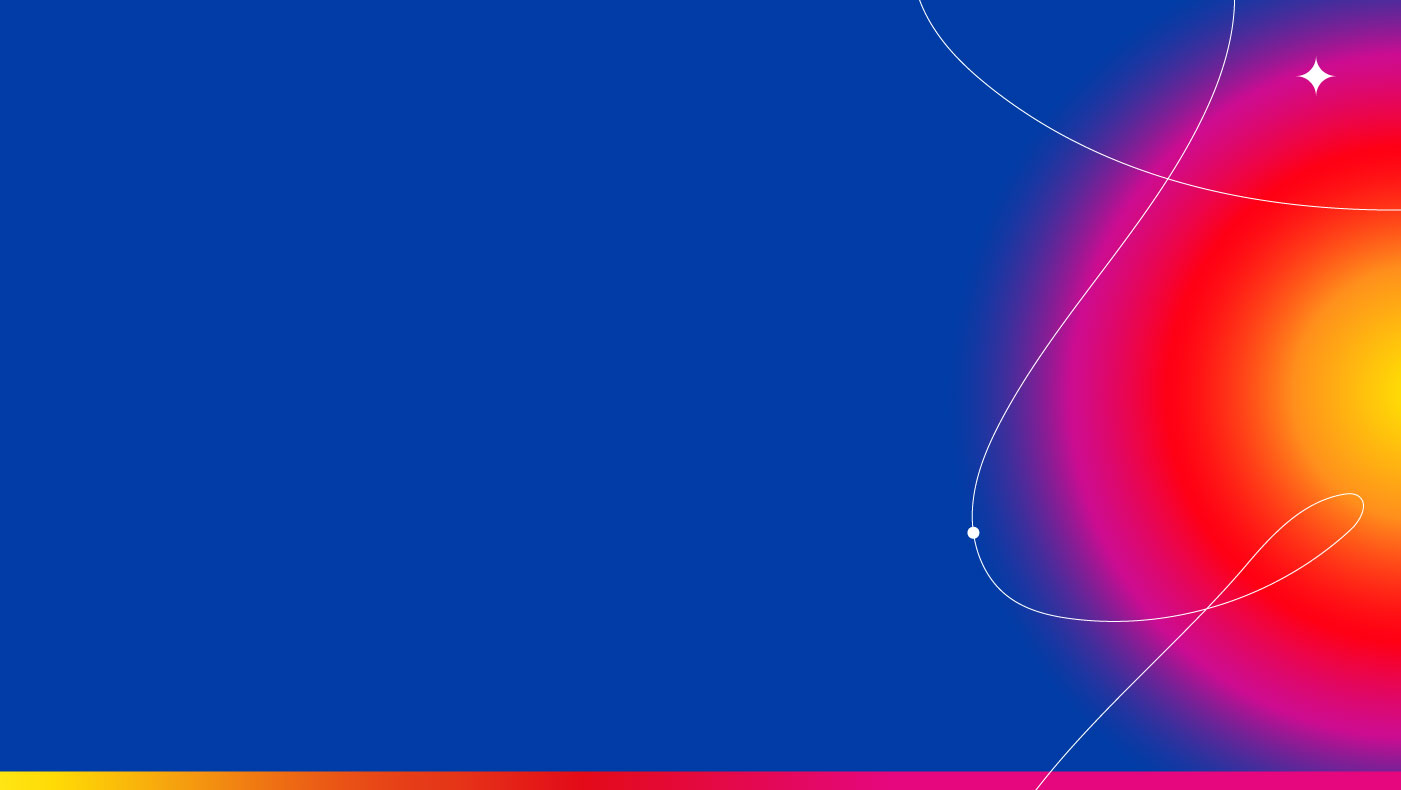 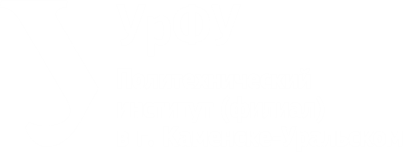 СОДЕРЖАНИЕ ТЕСТА: 40 вопросов – 1 ч.

1. Основы начертательной геометрии
Обозначения (принятые). Точка. Ортогональные проекции точки в системе прямоугольных (ортогональных) координат.
Проекции отрезка прямой линии. Прямая, параллельная плоскости проекции. Прямая, перпендикулярная плоскости проекций.
Плоскости. Плоскости, параллельные плоскости проекций. Плоскости, перпендикулярные плоскости проекций.
Поверхности. Поверхности вращения и многогранники. Образование и проекции поверхностей.
Развертки поверхностей цилиндра и конуса.

2. Инженерная графика
Графическое оформление чертежей. Линии, применяемые на чертеже. Форматы. Основные надписи. Масштабы. Обозначение материалов на чертежах. Нанесение размеров.
Изображения – виды, разрезы, сечения. Правила прямоугольного (ортогонального) проецирования.
Выбор главного вида. Основные виды. Дополнительные виды. Местные виды.
Простые разрезы. Сложные разрезы. Местные разрезы.
Сечения вынесенные и наложенные.
Аксонометрические проекции. Виды. Расположение координатных осей. Коэффициенты искажения.
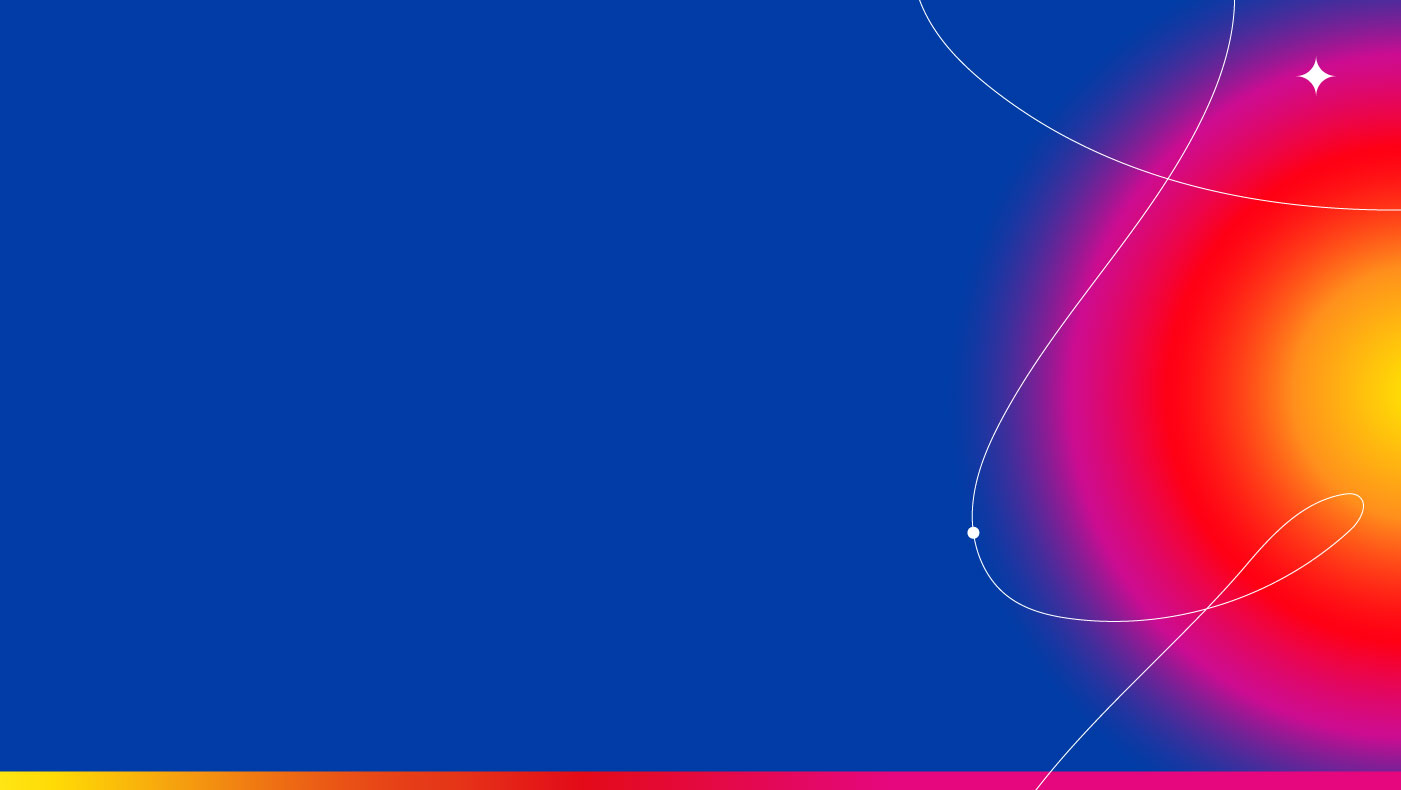 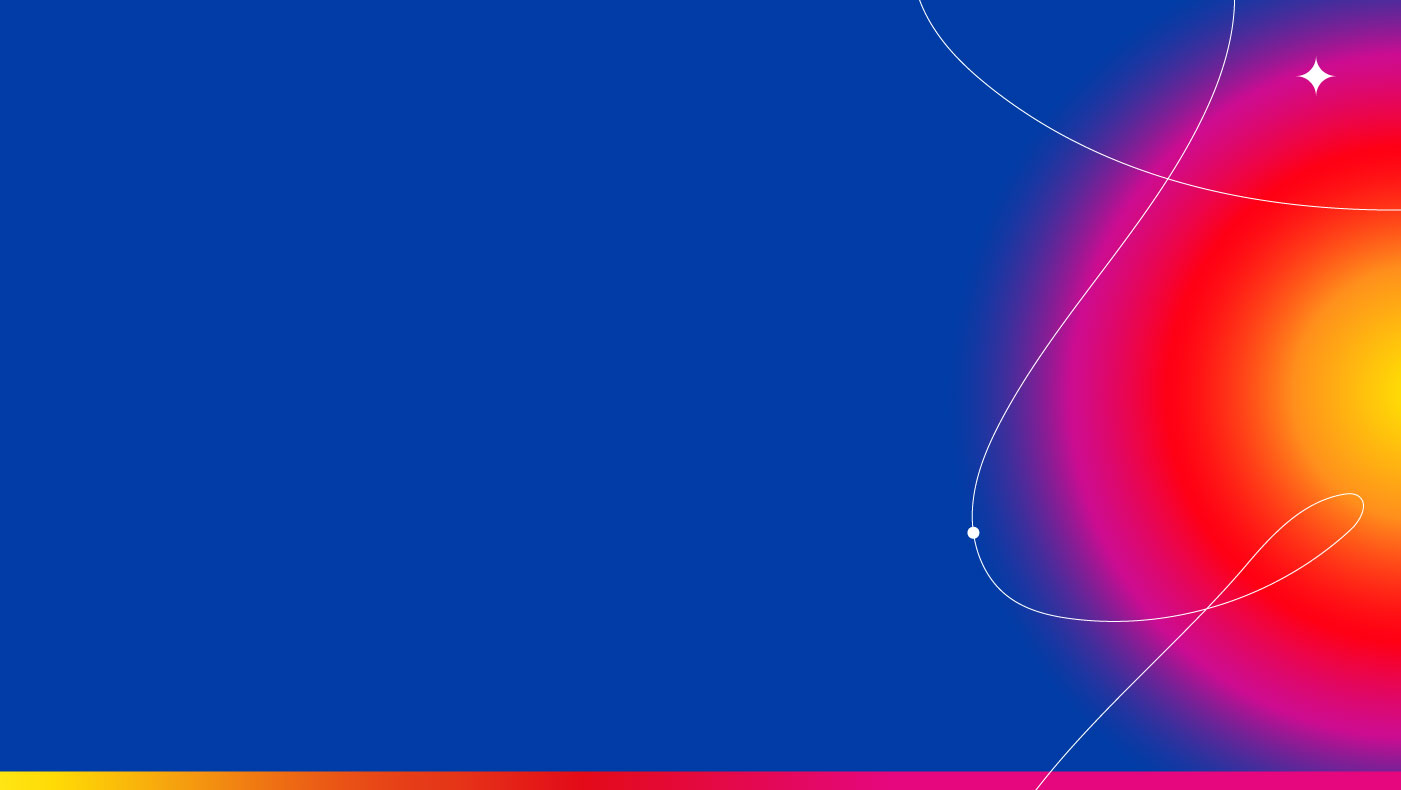 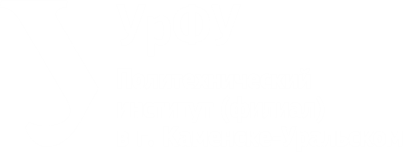 СПИСОК ЛИТЕРАТУРЫ
1. Куликов, Виктор Павлович. Инженерная графика: [учебник для среднего проф. образования] / В. П. Куликов, А. В. Кузин .— 4-е изд. — М. : ФОРУМ, 2009 .— 366 с. : ил. — Допущено М-вом образования и науки РФ .— Библиогр.: с. 360-366 (151 назв.).
02. Боголюбов, Сергей Константинович. Инженерная графика : учеб. для студентов сред. спец. учеб. заведений, обучающихся по специальностям техн. профиля / С. К. Боголюбов .— 3-е изд., испр. и доп. — Москва : Машиностроение, 2009 .— 392 с. : ил. ; 26 см .— Предм. указ.: с. 379-385. — Тираж 3000 экз. — Библиогр.: с. 378. — Рекомендовано в качестве учебника.
03. ГОСТ 2.301-68 Единая система конструкторской документации. Форматы.
04. ГОСТ 2.302-68 Единая система конструкторской документации. Масштабы.
05. ГОСТ 2.104-2006 Единая система конструкторской документации. Основные надписи.
08. ГОСТ 2.306-68 Единая система конструкторской документации. Обозначения графические материалов и правила их нанесения на чертежах.
09. ГОСТ 2.307-2011 Единая система конструкторской документации. Нанесение размеров и предельных отклонений.
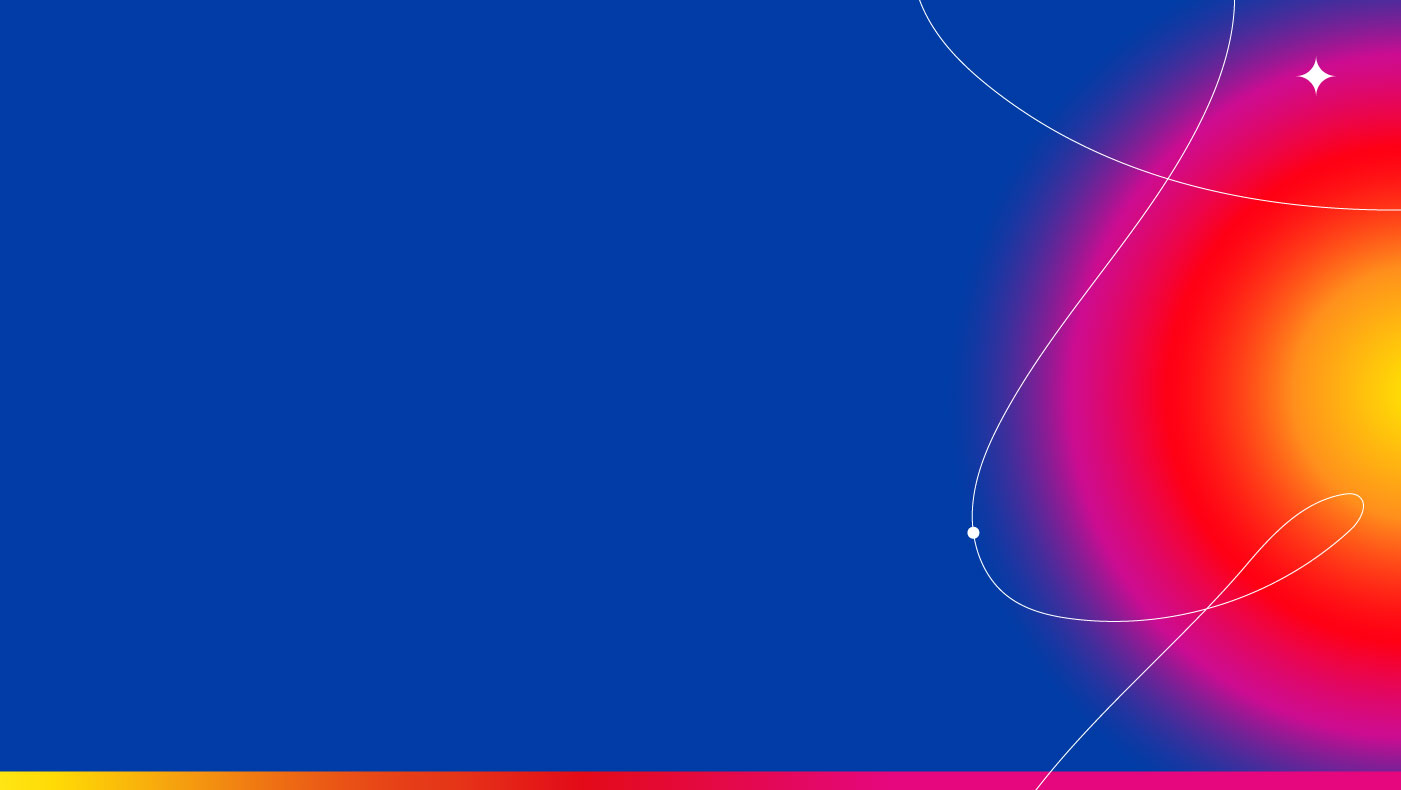 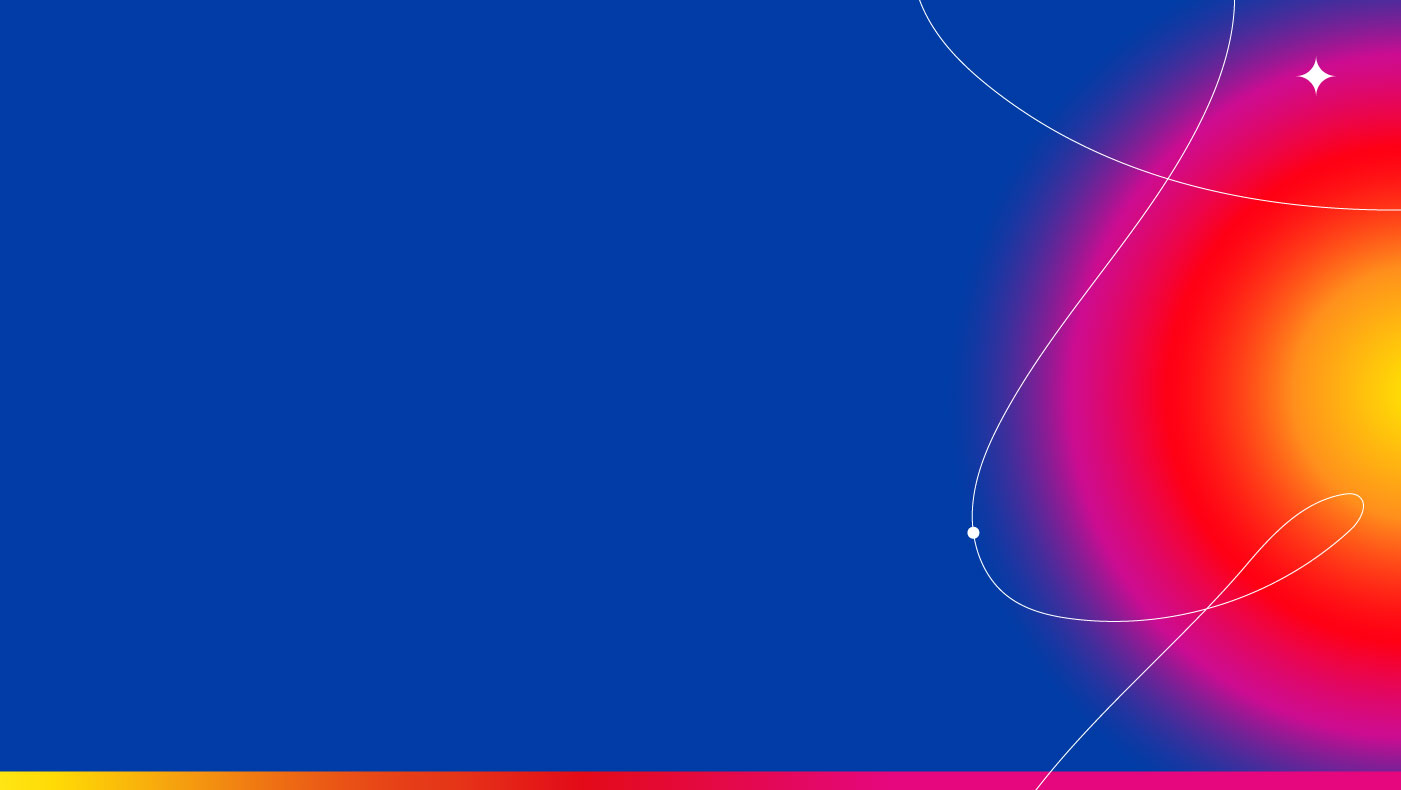 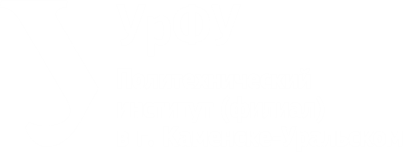 ЛИНИИ, ПРИМЕНЯЕМЫЕ НА ЧЕРТЕЖЕ. ГОСТ 2.303—68
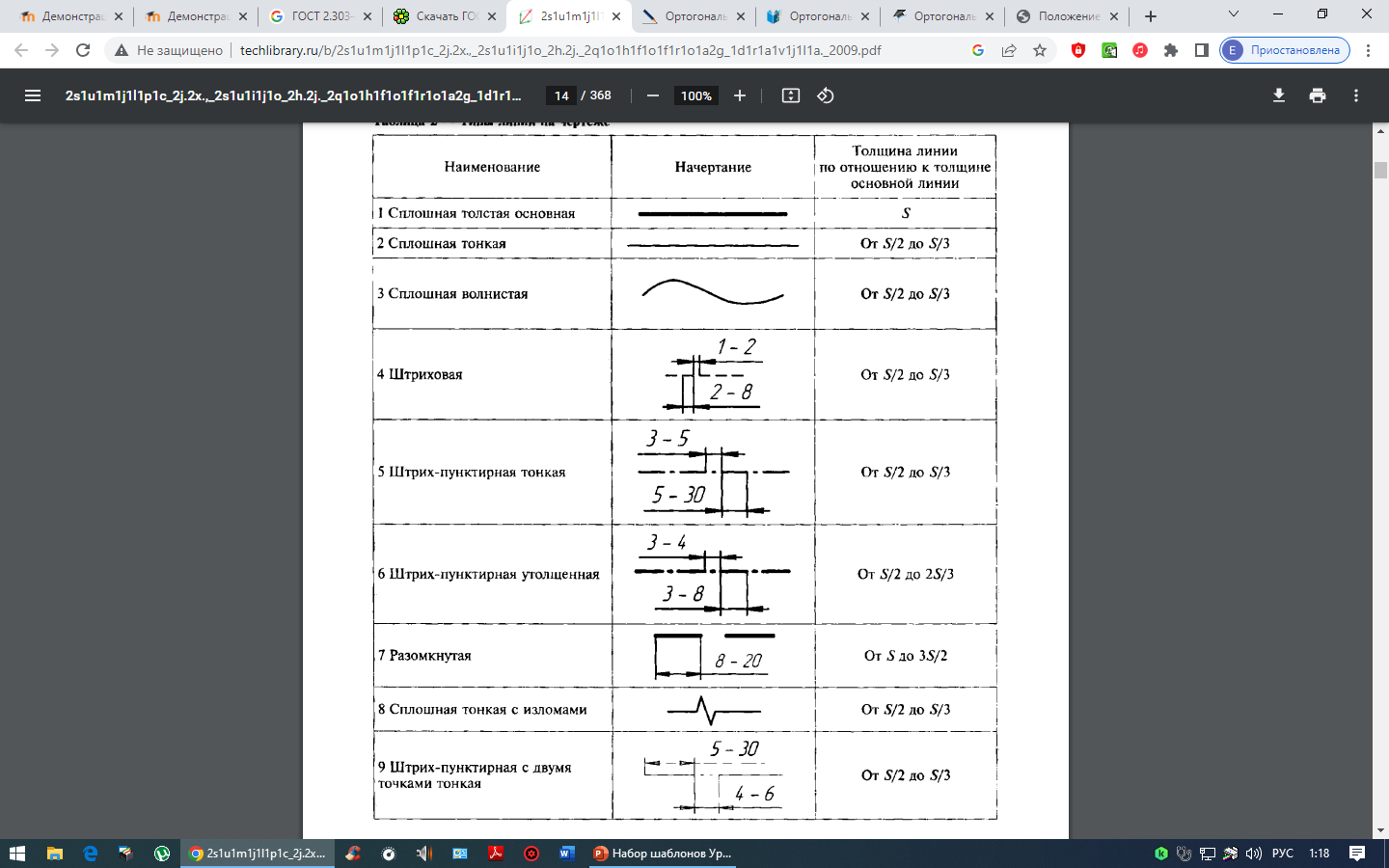 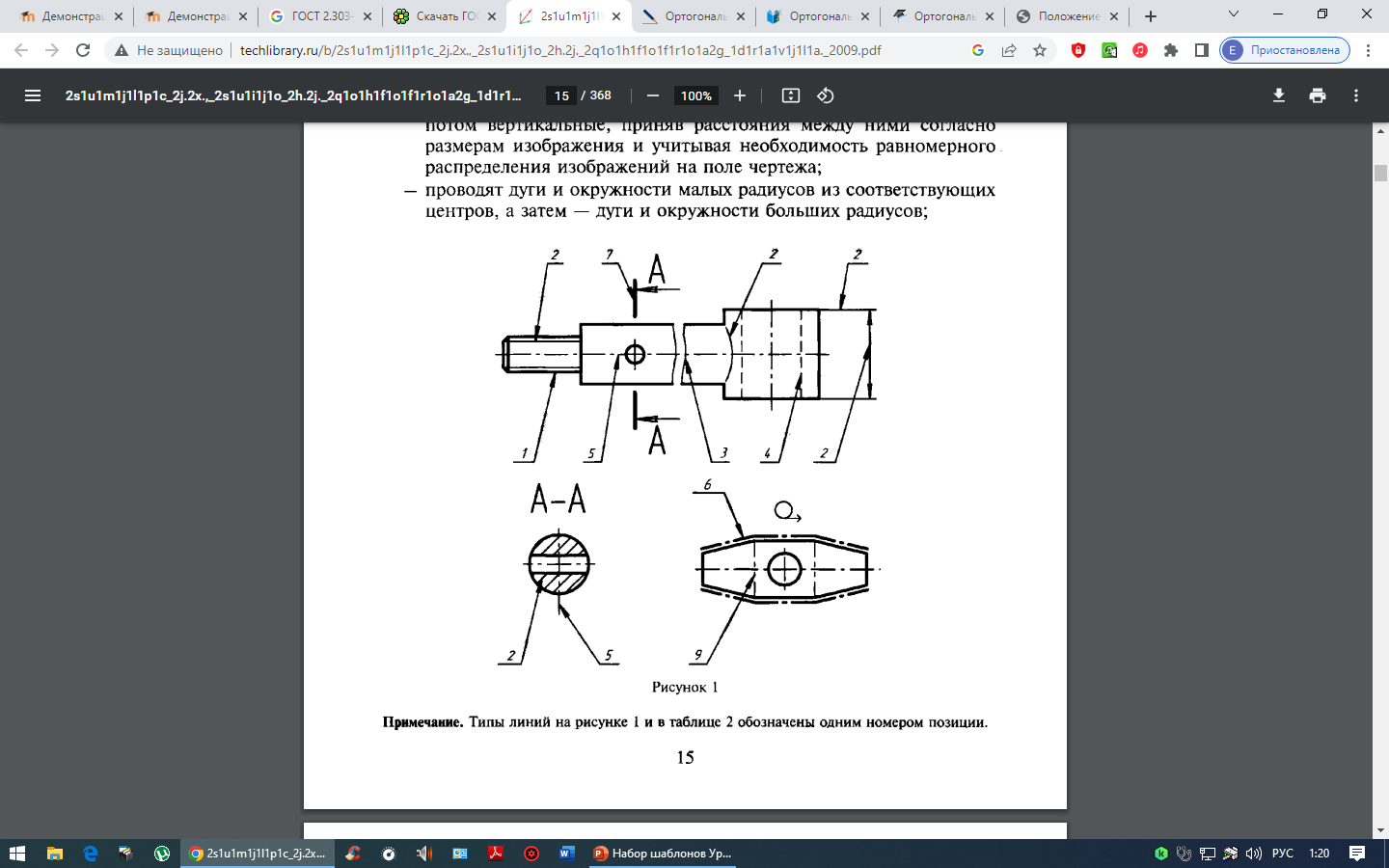 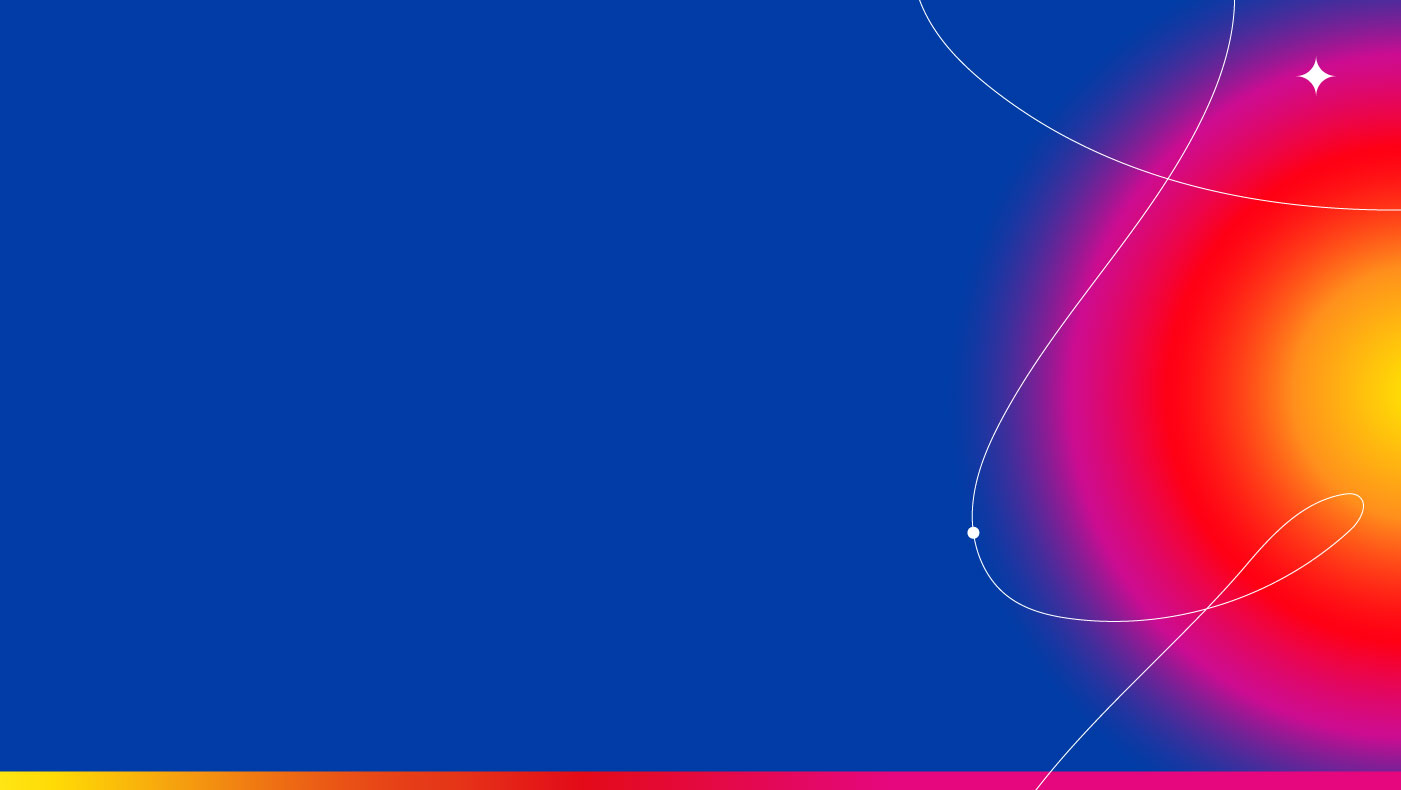 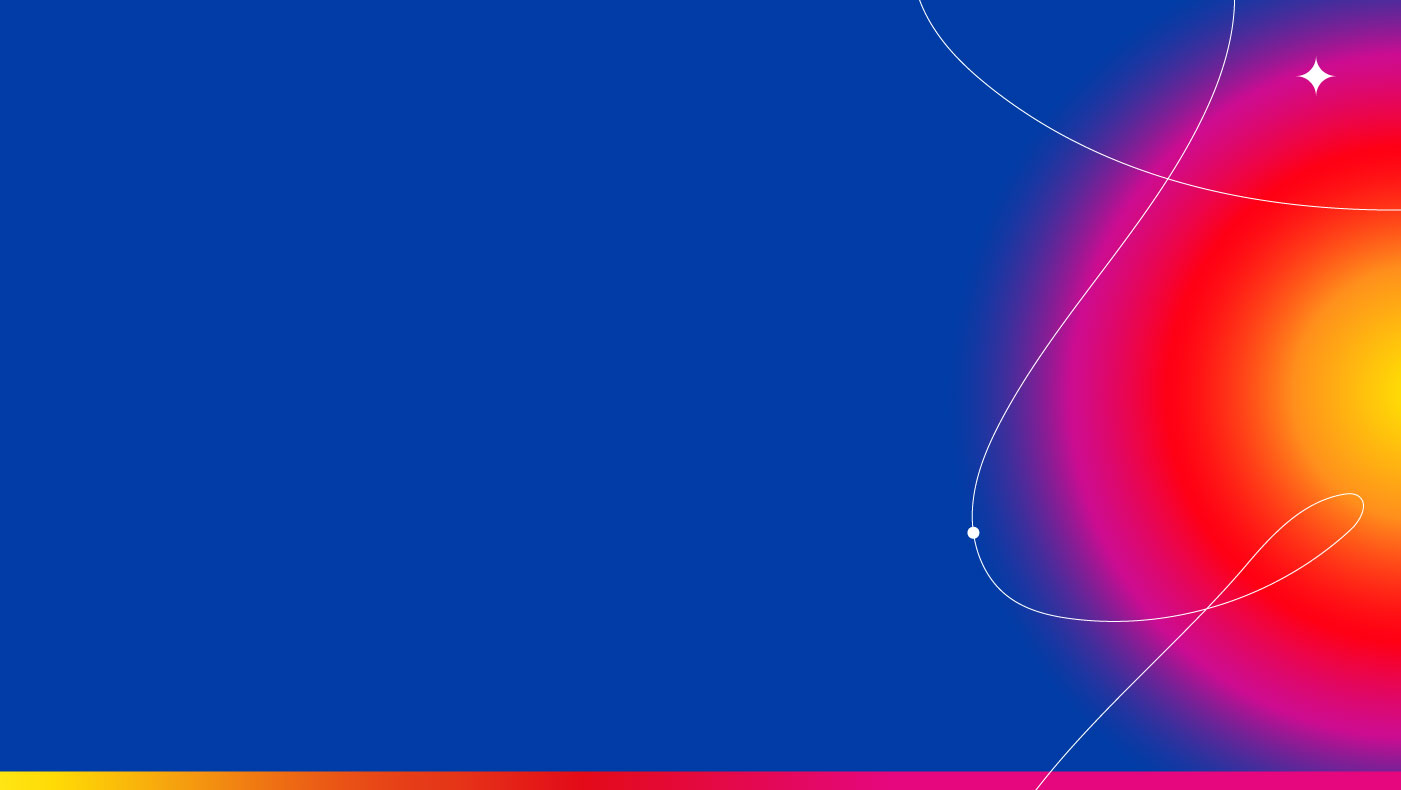 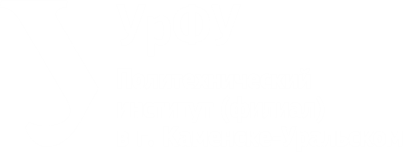 ЛИНИИ, ПРИМЕНЯЕМЫЕ НА ЧЕРТЕЖЕ. ГОСТ 2.303—68
1 – Сплошная толстая основная линия применяется для изображения видимого контура предмета, контура вынесенного сечения и разреза. 
2 – Сплошная тонкая линия применяется для изображения размерных и выносных линий, штриховки сечений, линии контура наложенного сечения, полки линий-выносок, линии-выноски, линий ограничения выносных элементов на видах, разрезах, сечениях. 
3 – Сплошная волнистая линия применяется для изображения линий обрыва, линий разграничения вида и разреза. 
4 – Штриховая линия применяется для изображения линий невидимого контура. 
5 – Штрих-пунктирная тонкая линия применяется для изображения осевых и центровых линий, линий сечения, являющихся осями симметрии для наложенных или вынесенных сечений.
6 – Штрих-пунктирная утолщенная линия применяется для изображения линий, обозначающих поверхности, подлежащие термообработке или покрытию. 
7 – Разомкнутая линия применяется для обозначения линий сечения. 
8 – Сплошная тонкая с изломами линия применяется для изображения длинных линий обрыва. 
9 – Штрих-пунктирная с двумя точками тонкая линия применяется для изображения частей изделий в крайних или промежуточных положениях, линий сгиба на развертках.
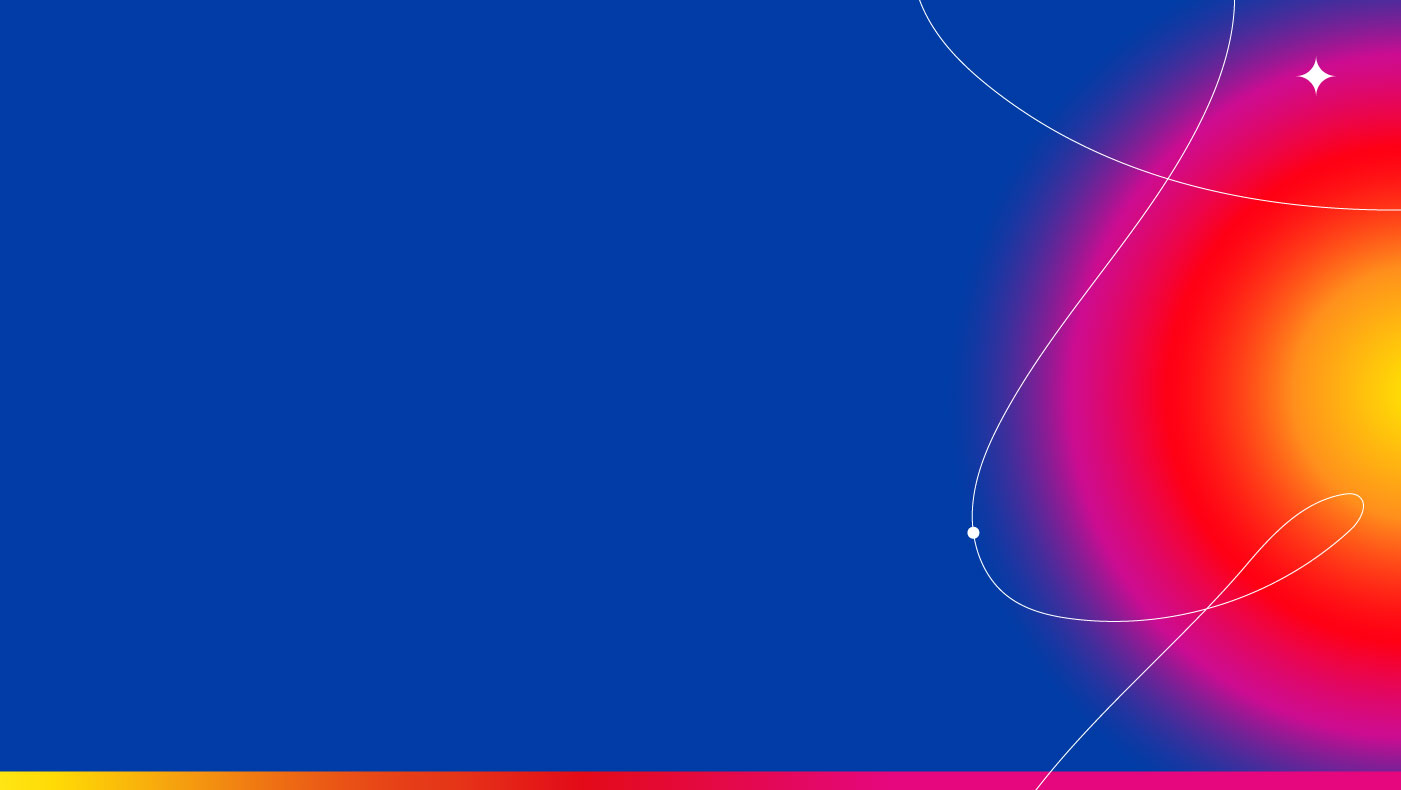 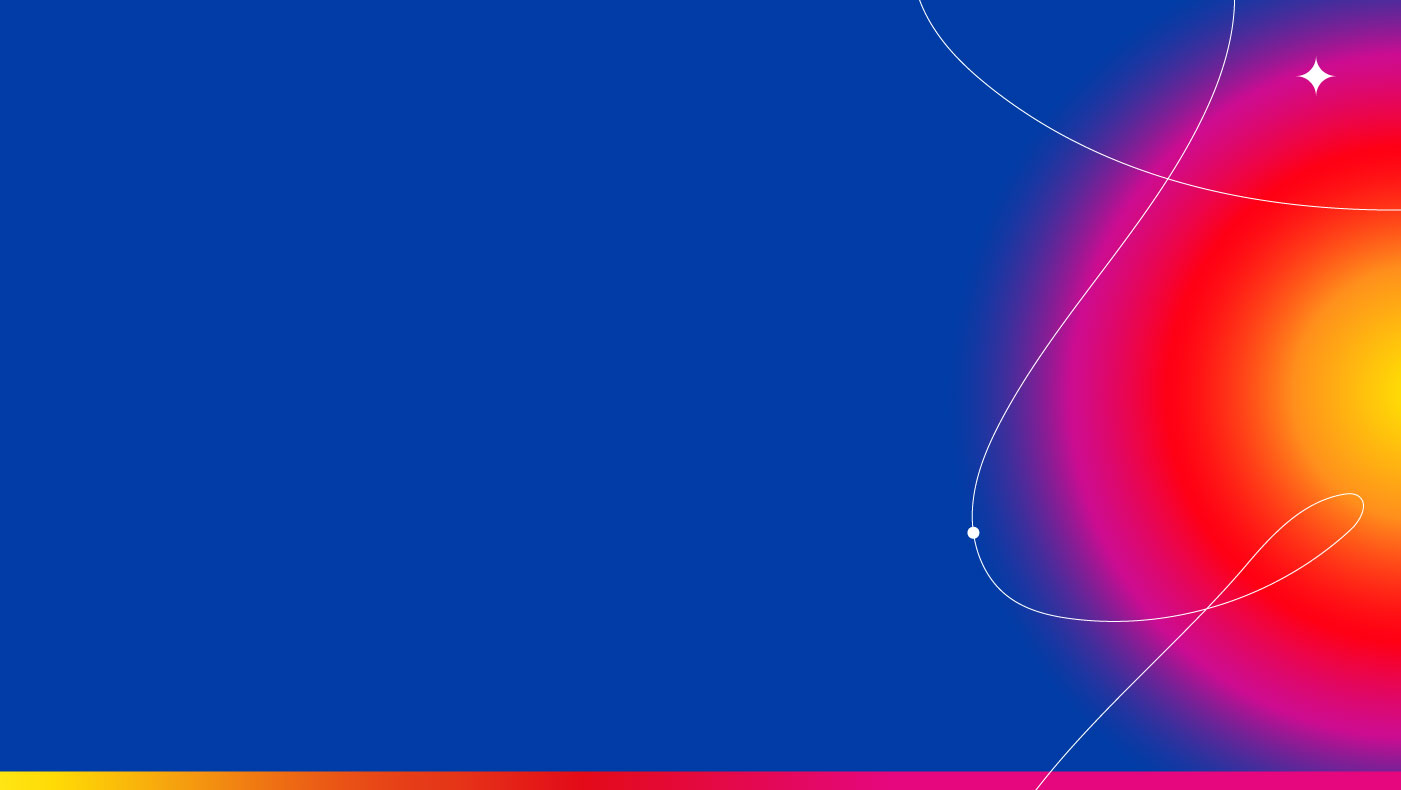 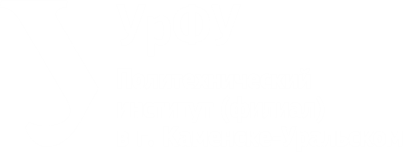 ЛИНИИ, ПРИМЕНЯЕМЫЕ НА ЧЕРТЕЖЕ. ГОСТ 2.303—68
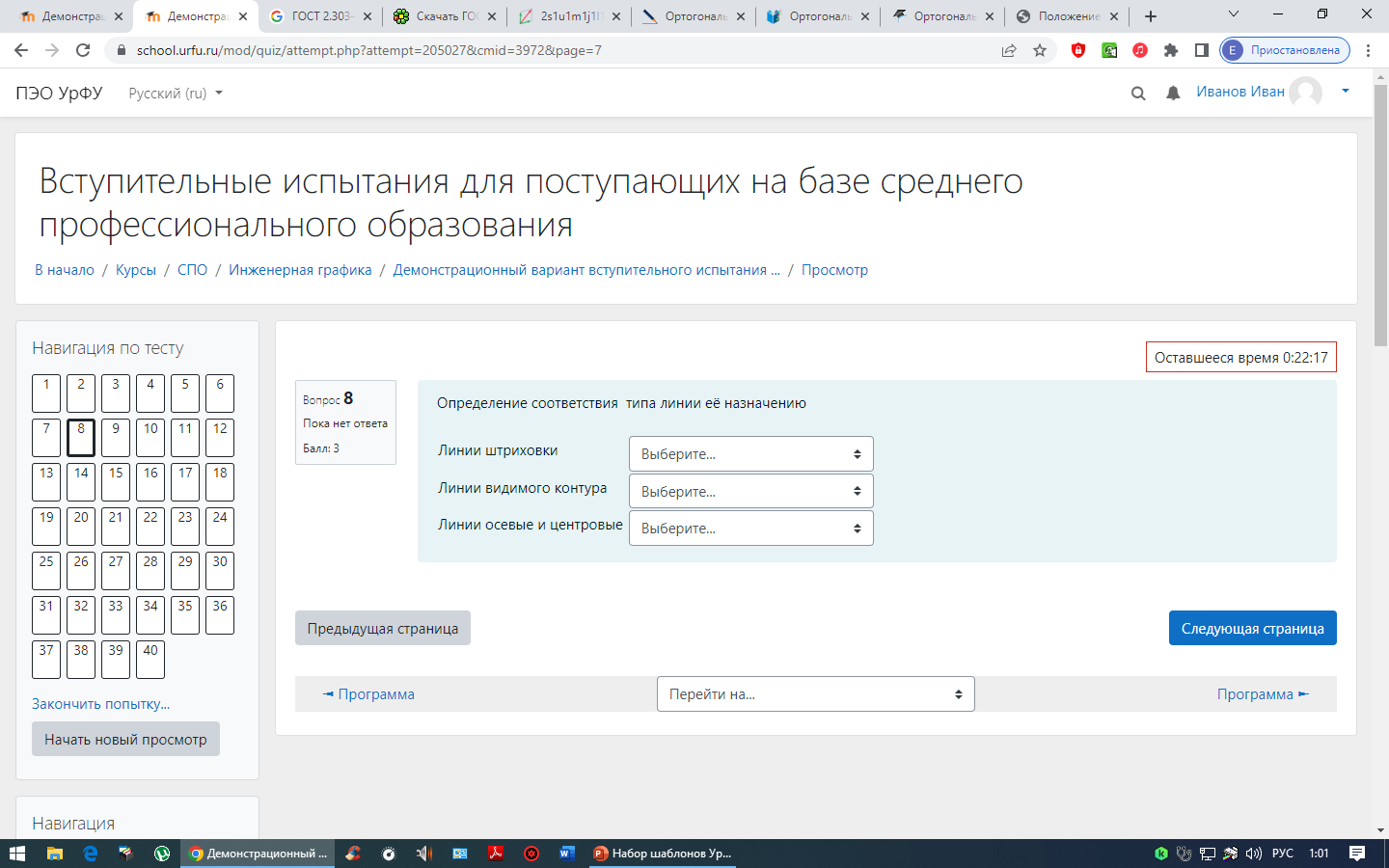 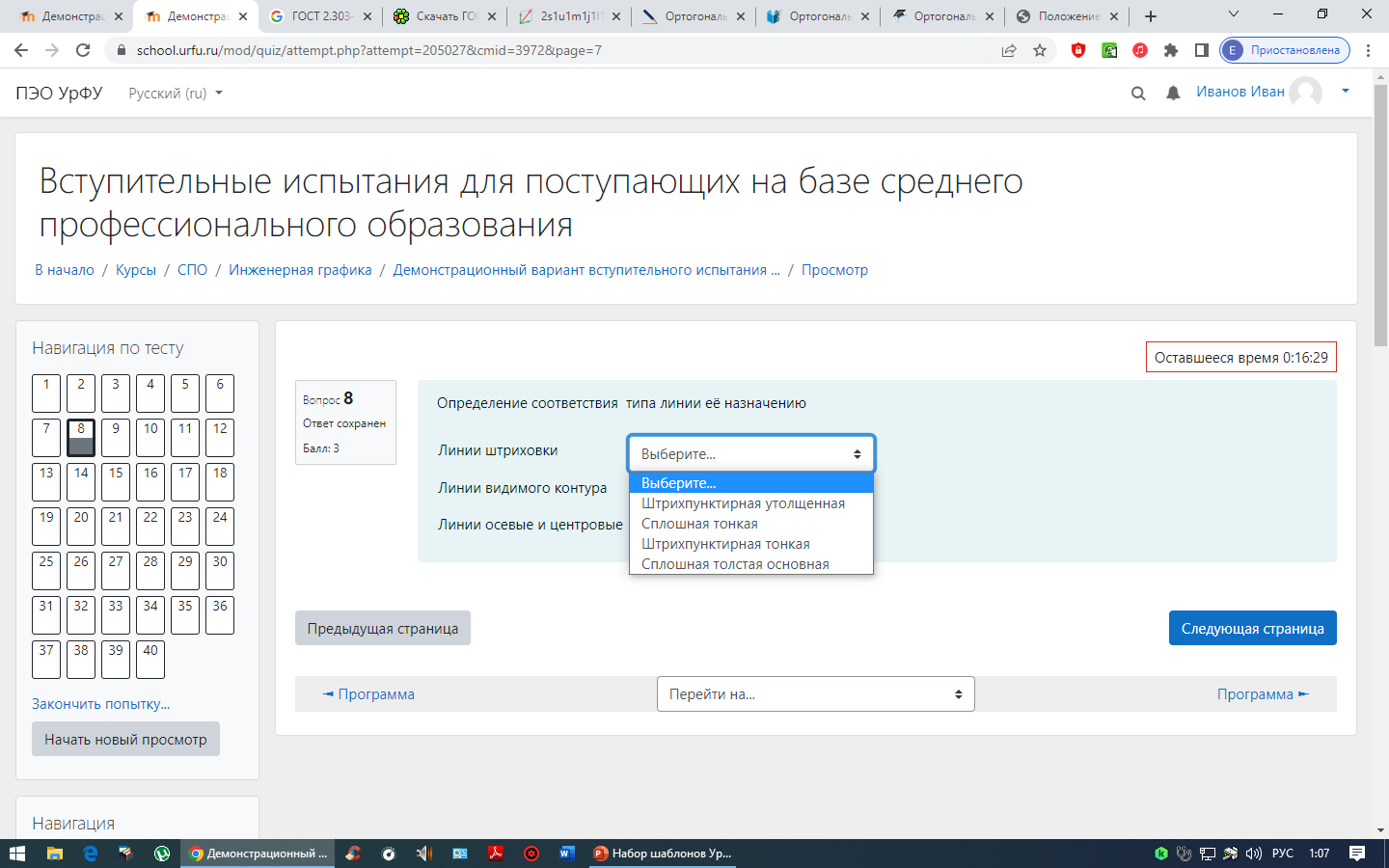 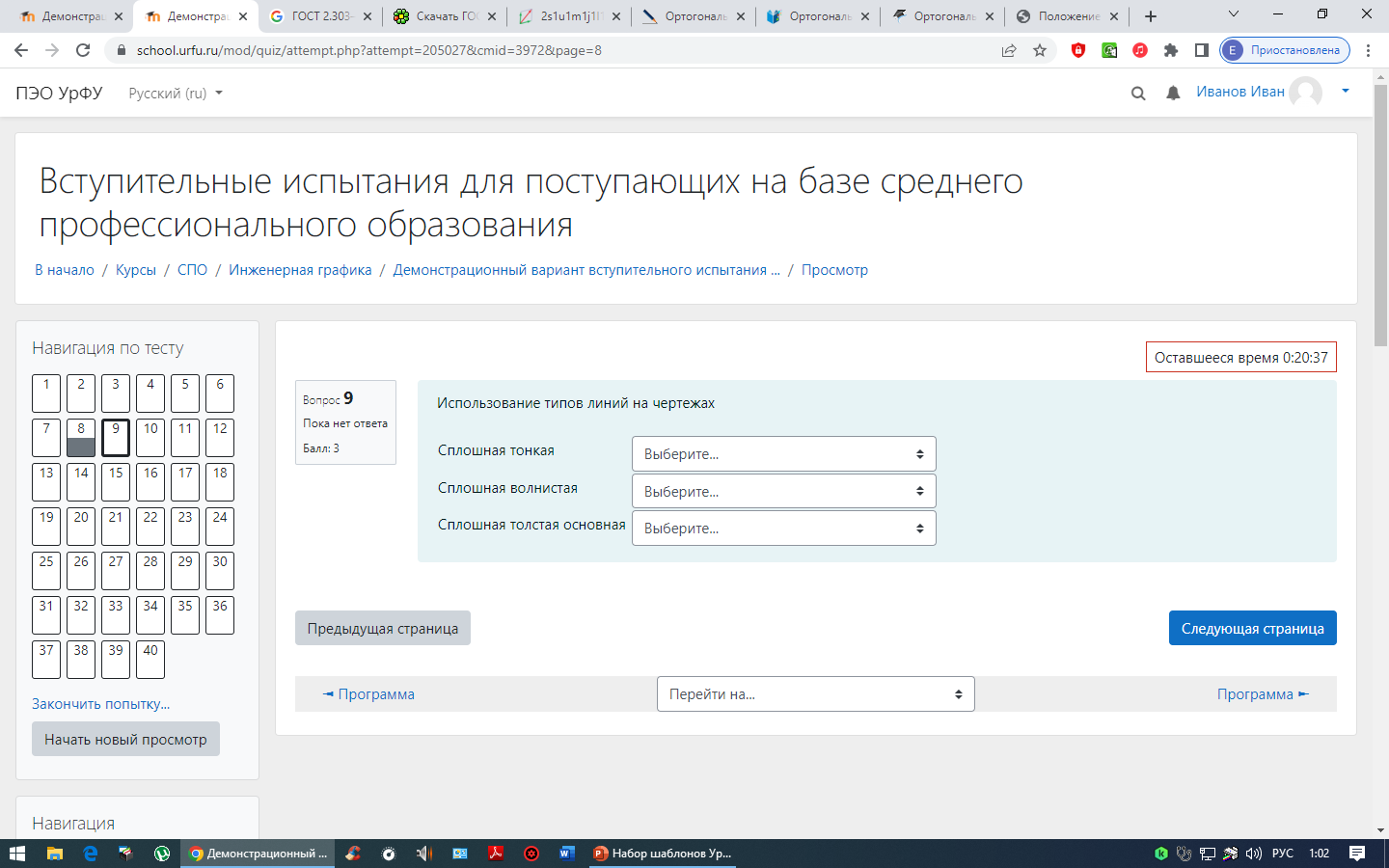 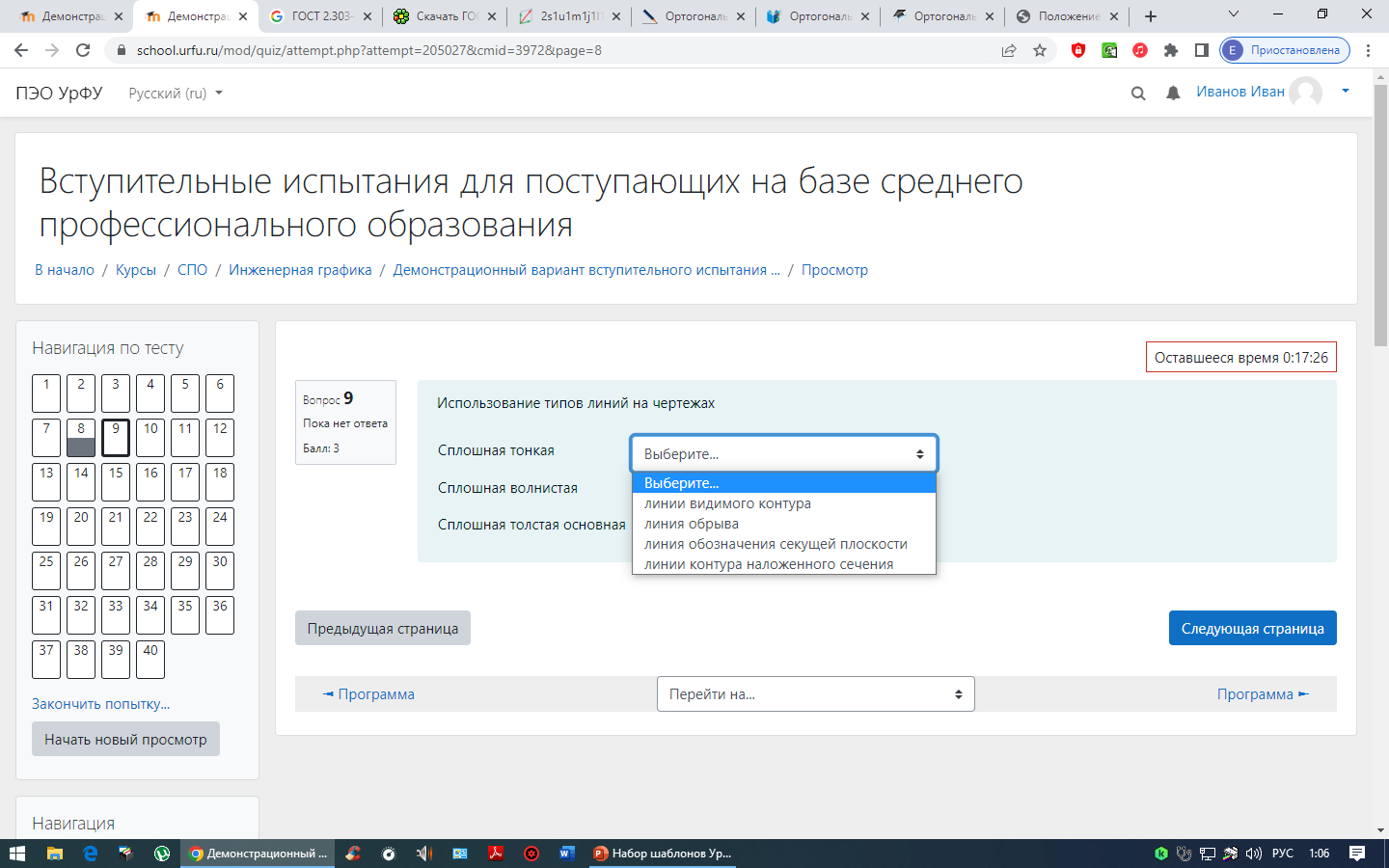 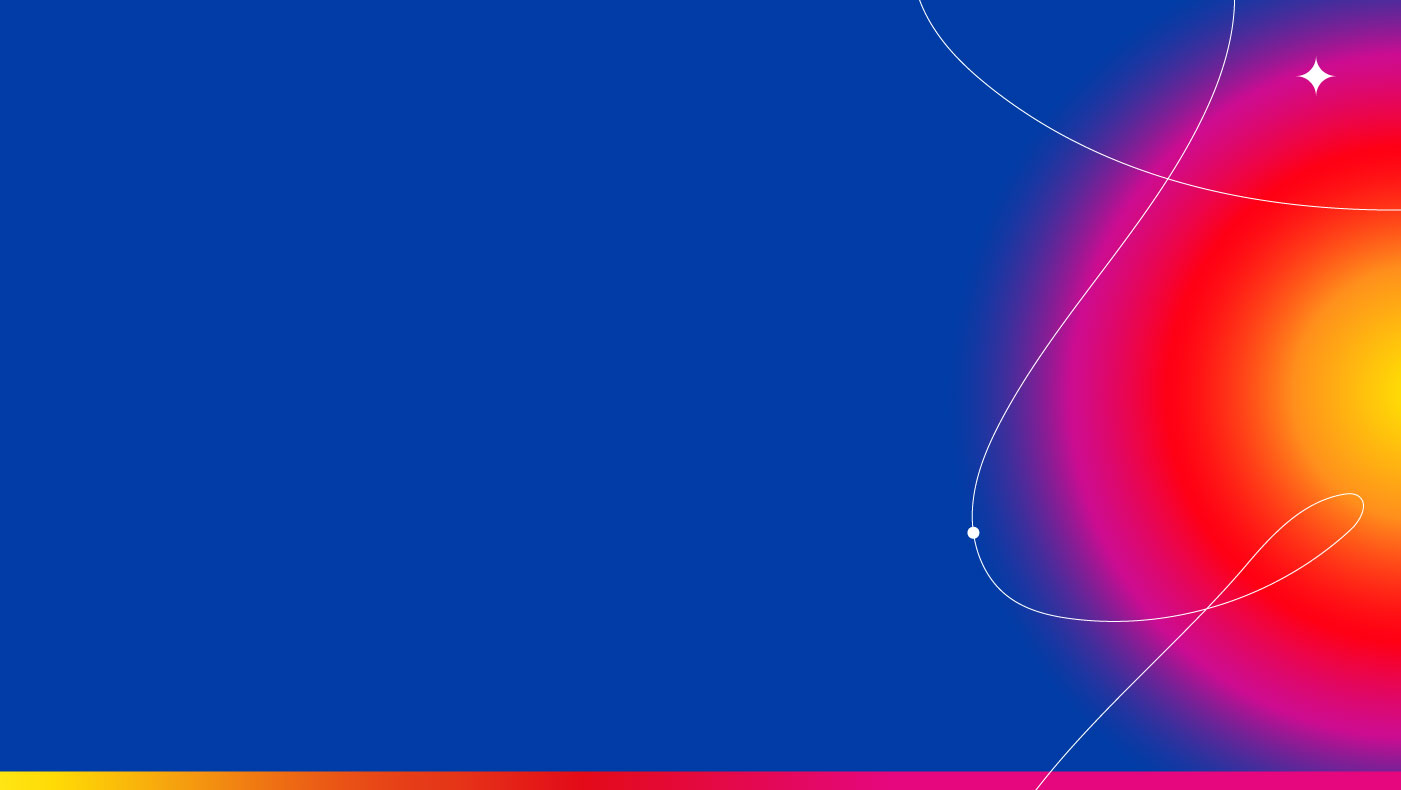 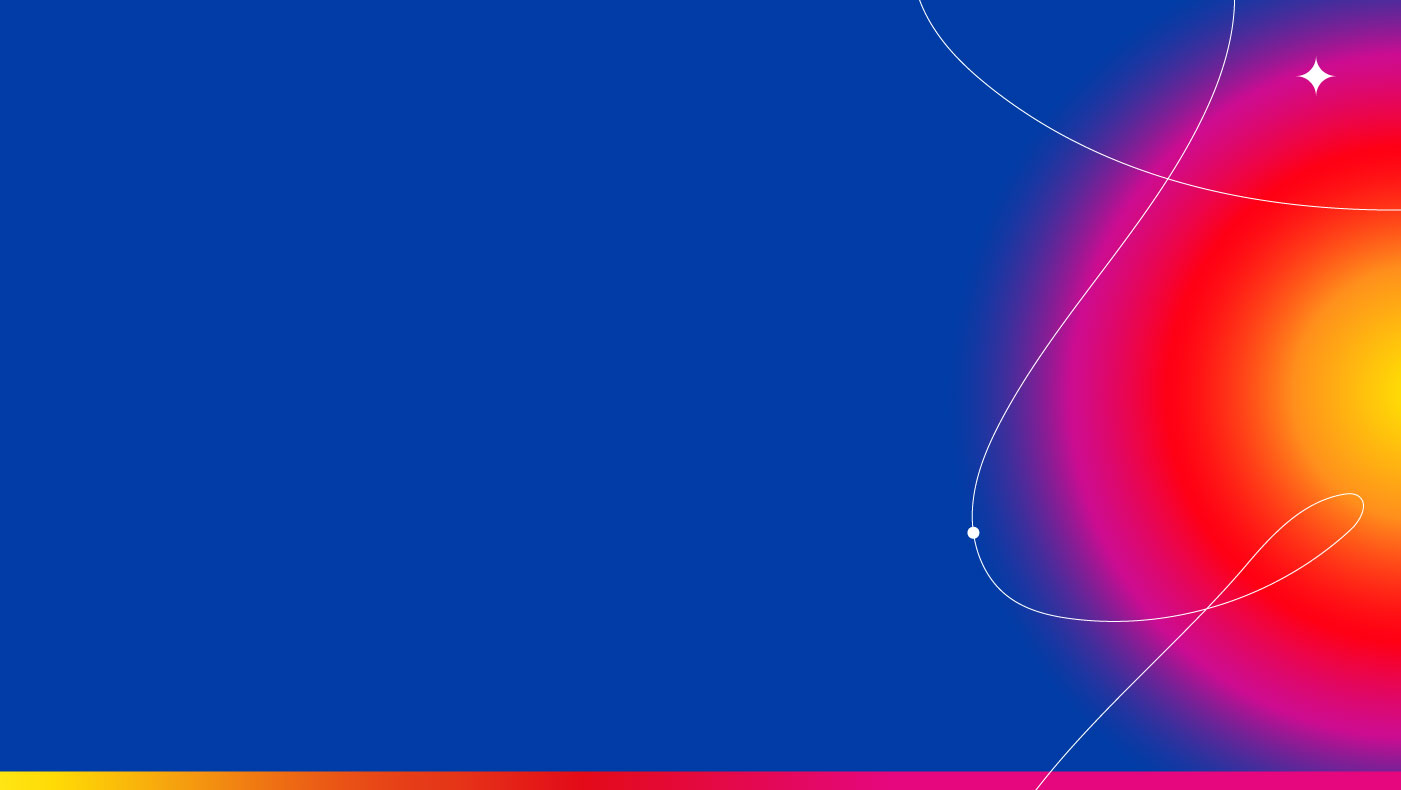 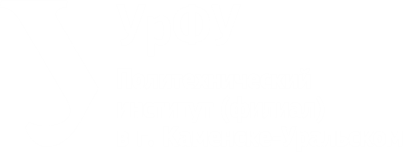 ЛИНИИ, ПРИМЕНЯЕМЫЕ НА ЧЕРТЕЖЕ. ГОСТ 2.303—68
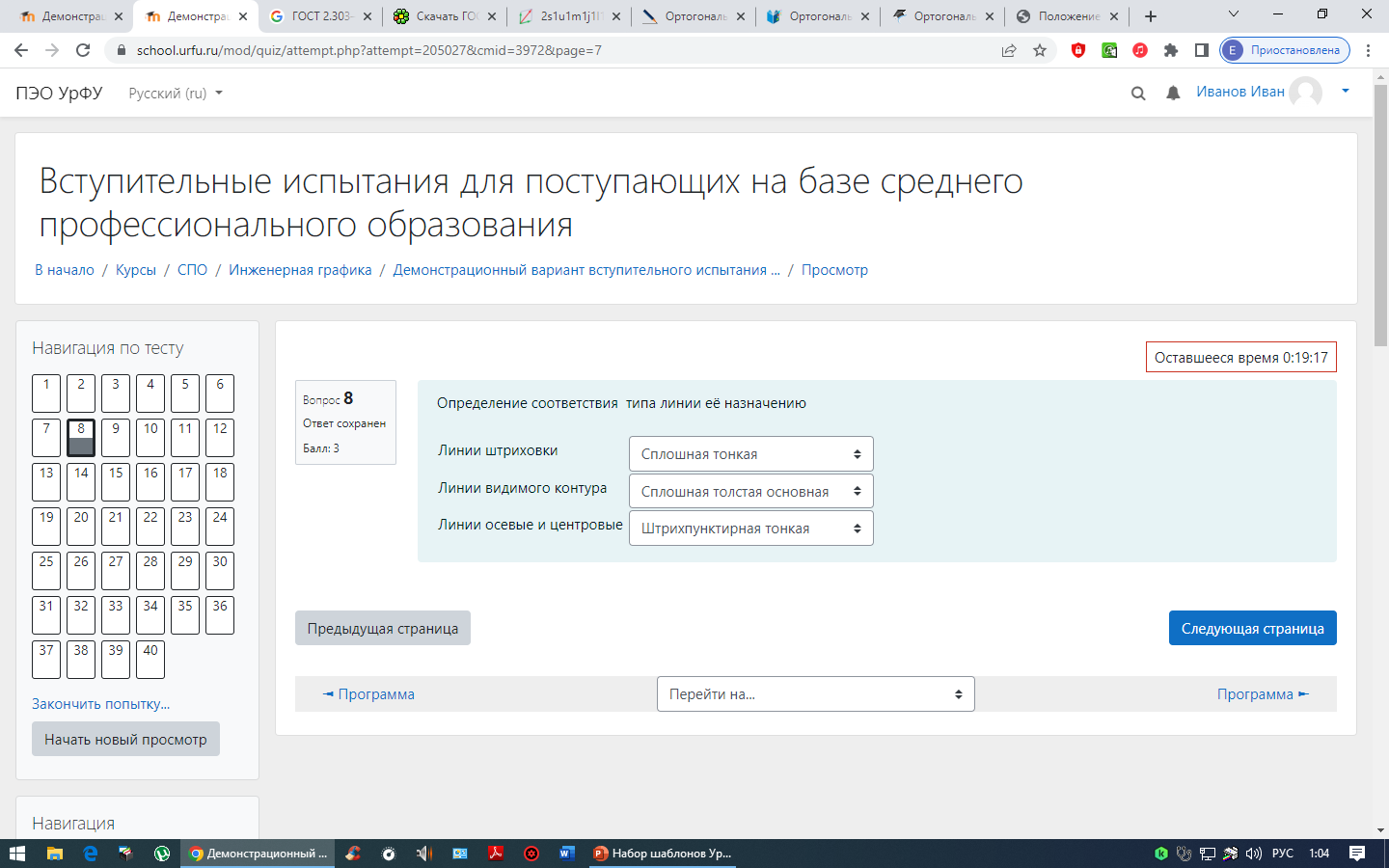 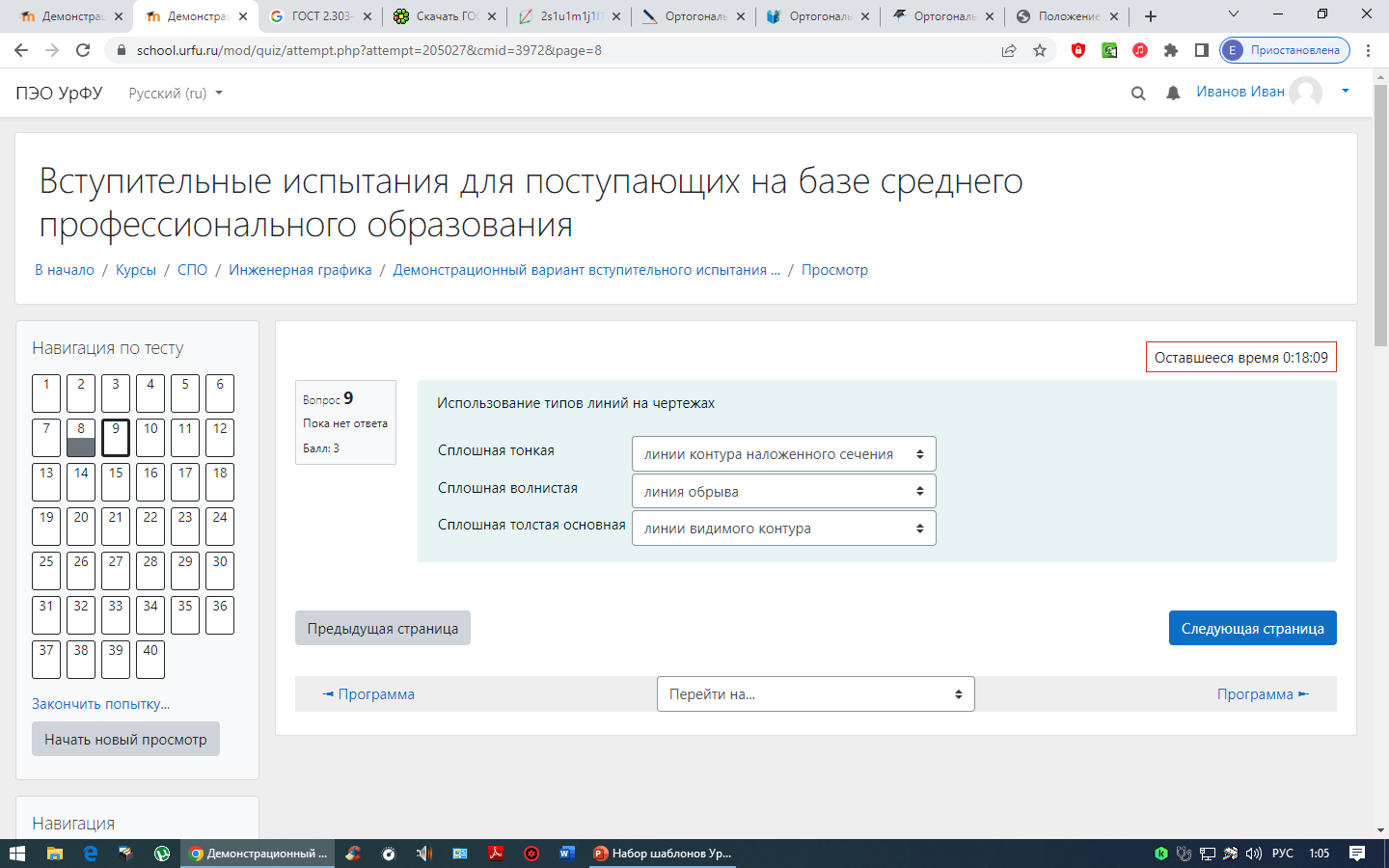 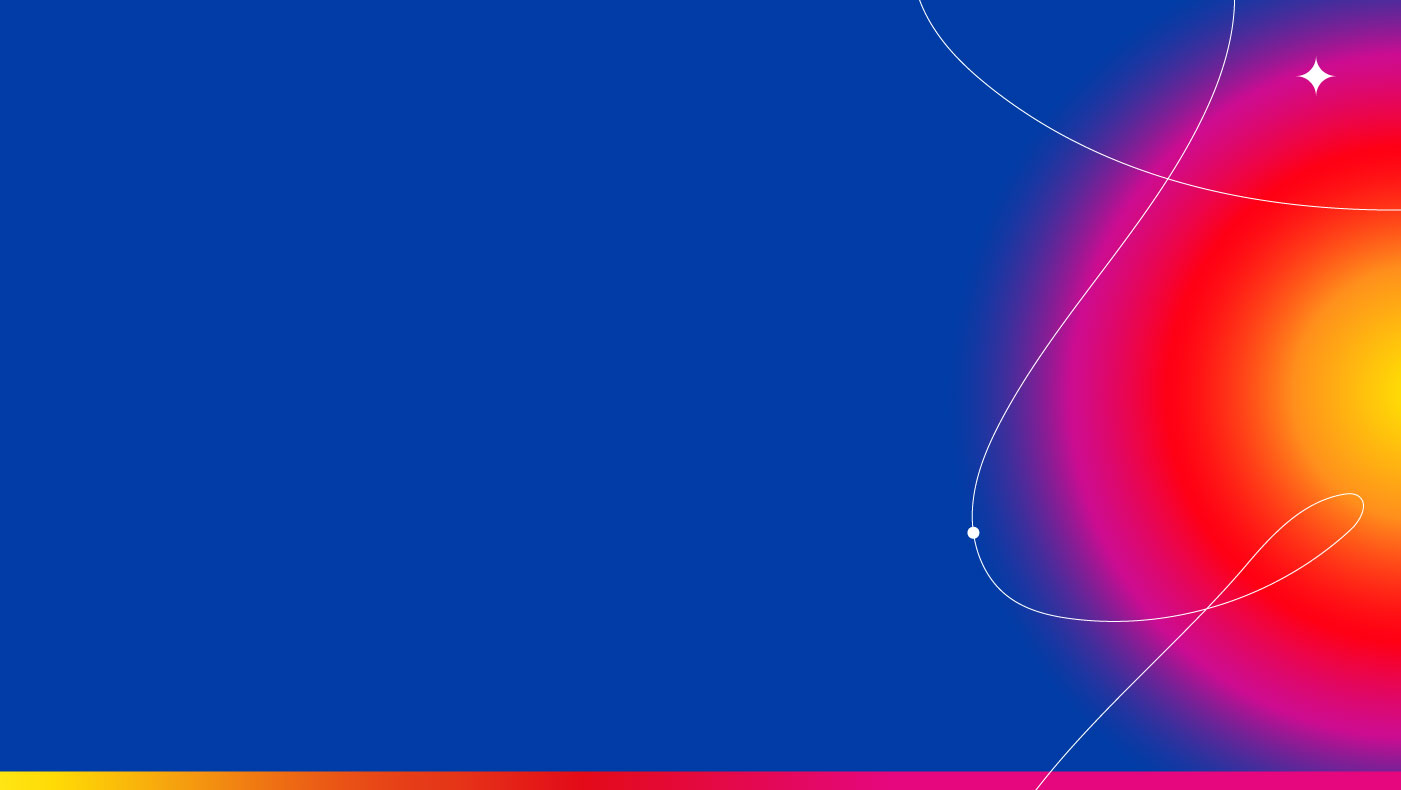 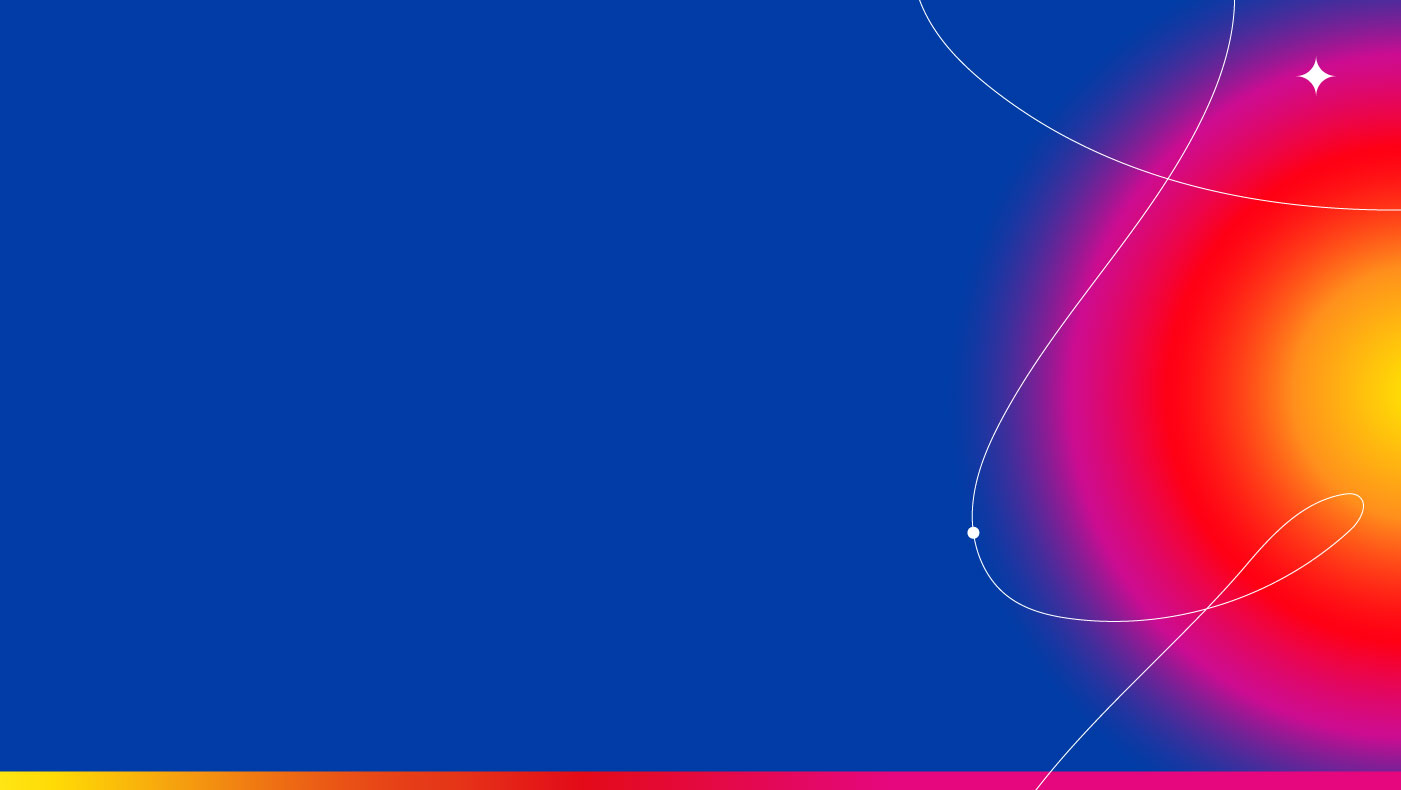 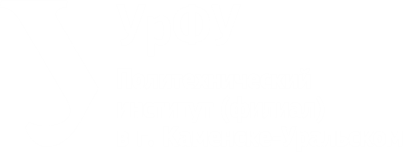 ФОРМАТЫ. ГОСТ 2.301—68
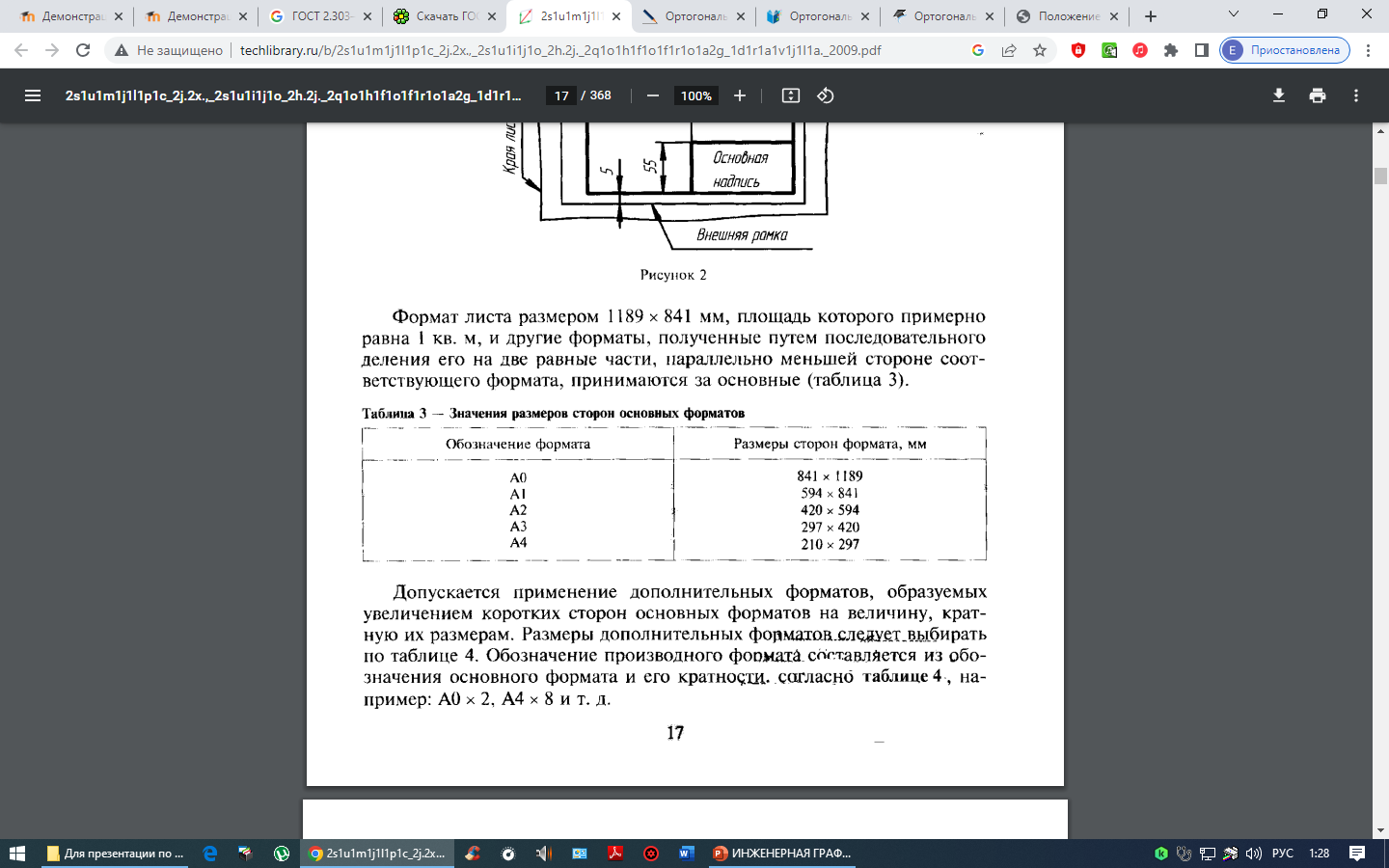 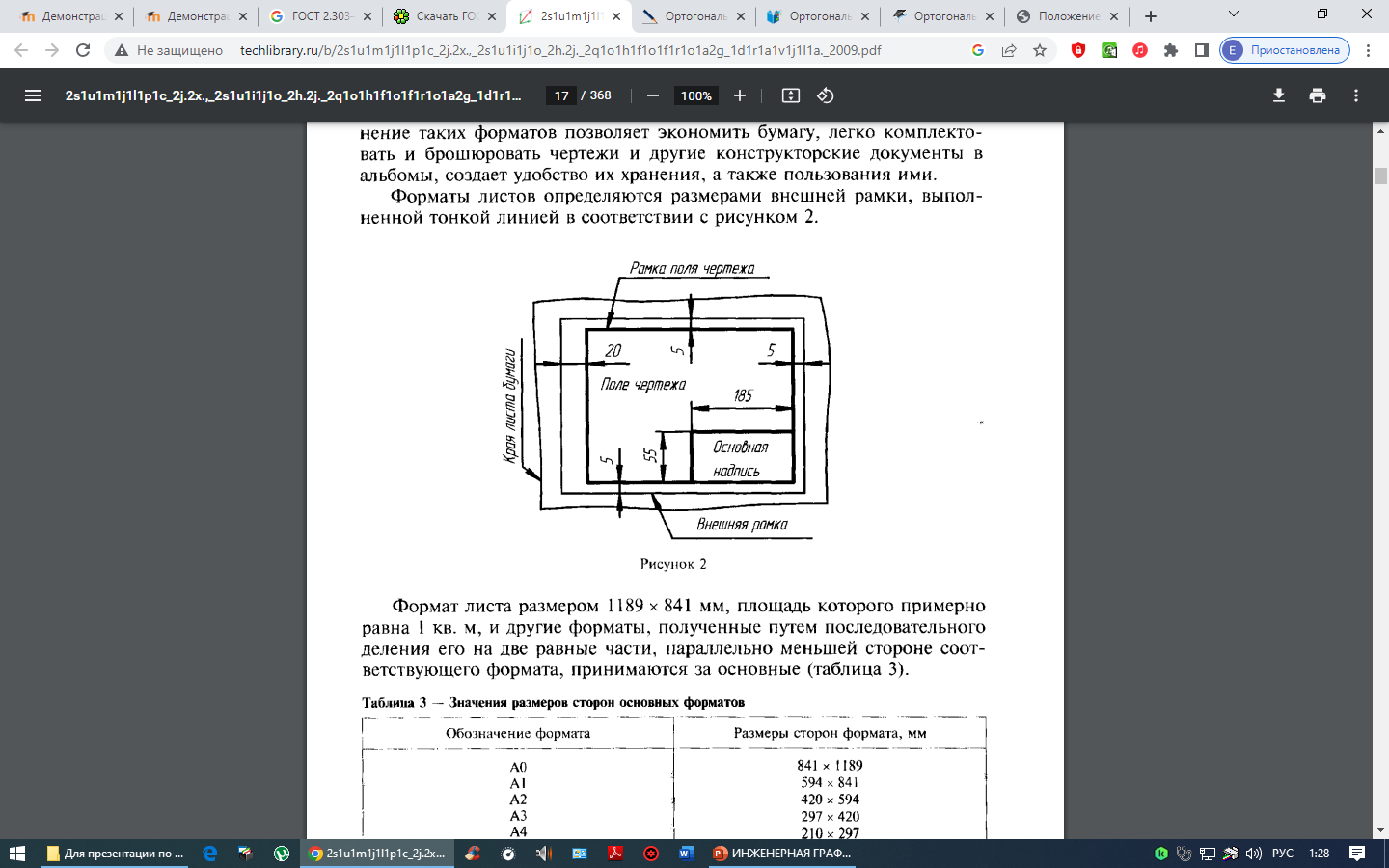 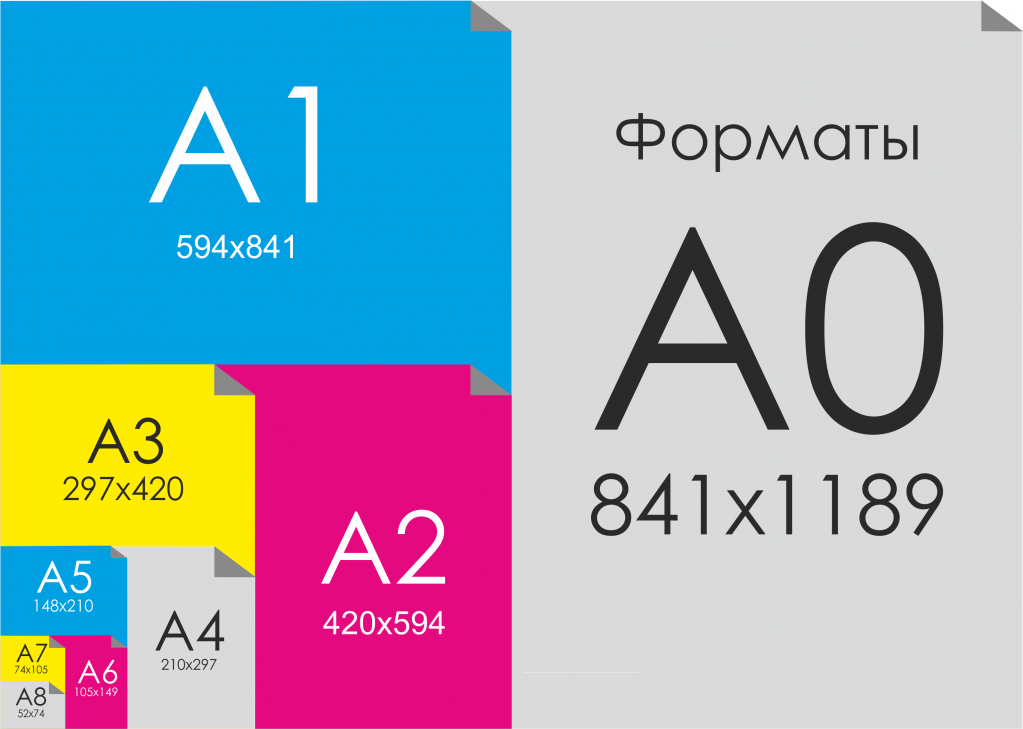 В международной классификации чаще всего используют маркировку А, определённую стандартом ISO216. Они имеют фиксированное соотношение сторон 1:√2, которое называют соотношением Лихтенберга. Основным считается формат A0, а каждый последующий формат получается путём точного разрезания предыдущего листа пополам. Так, если разрезать пополам лист А0, то получится формат А1 и так далее.
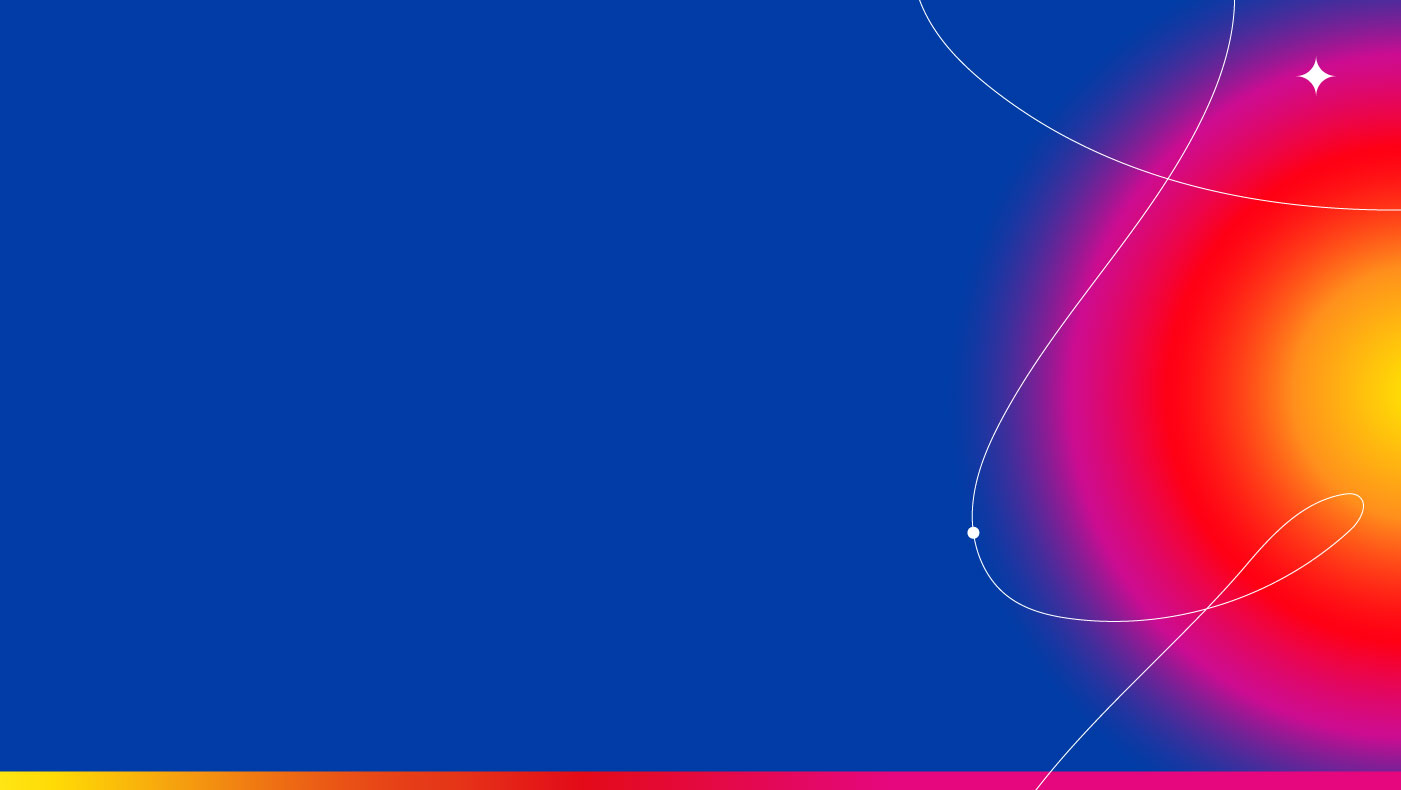 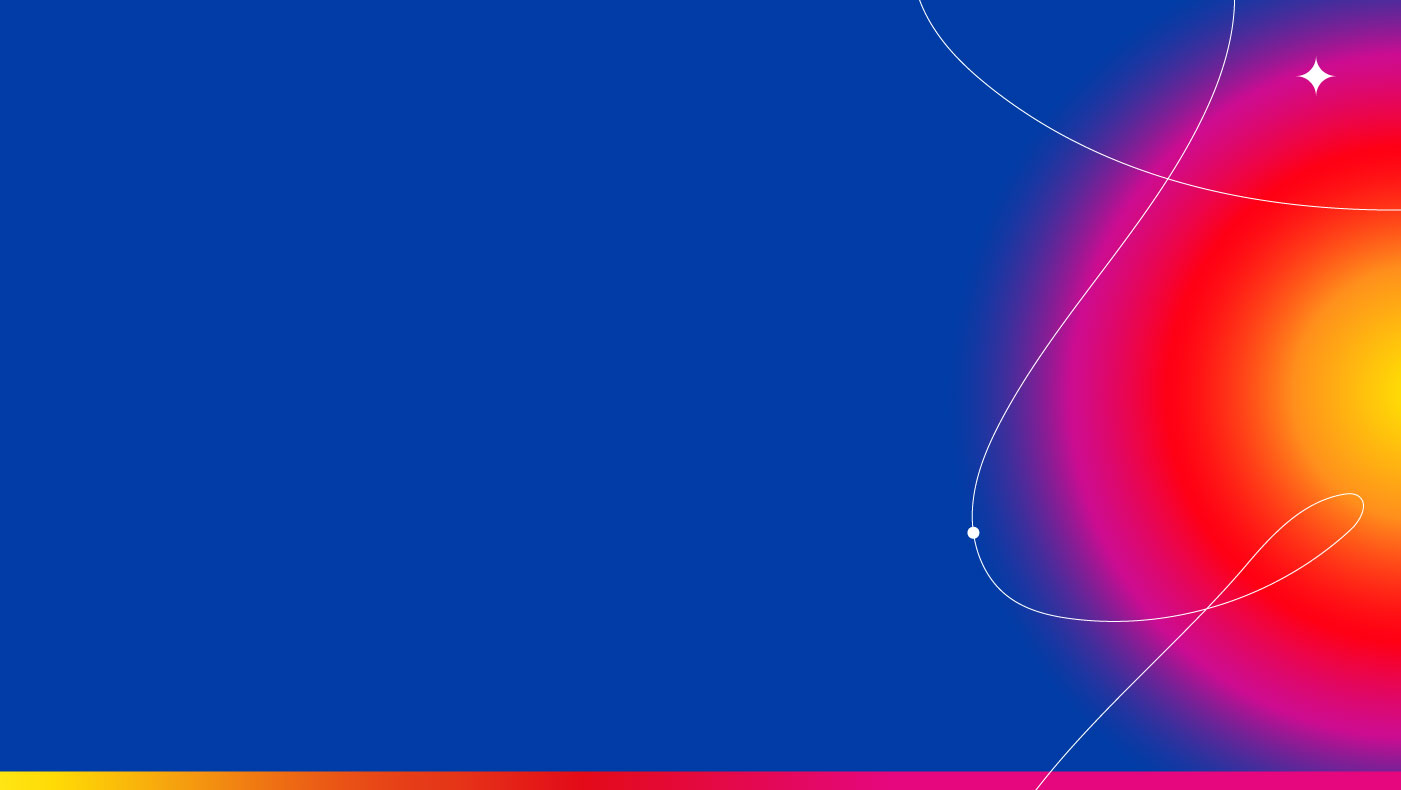 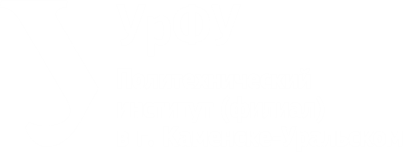 ФОРМАТЫ. ГОСТ 2.301—68
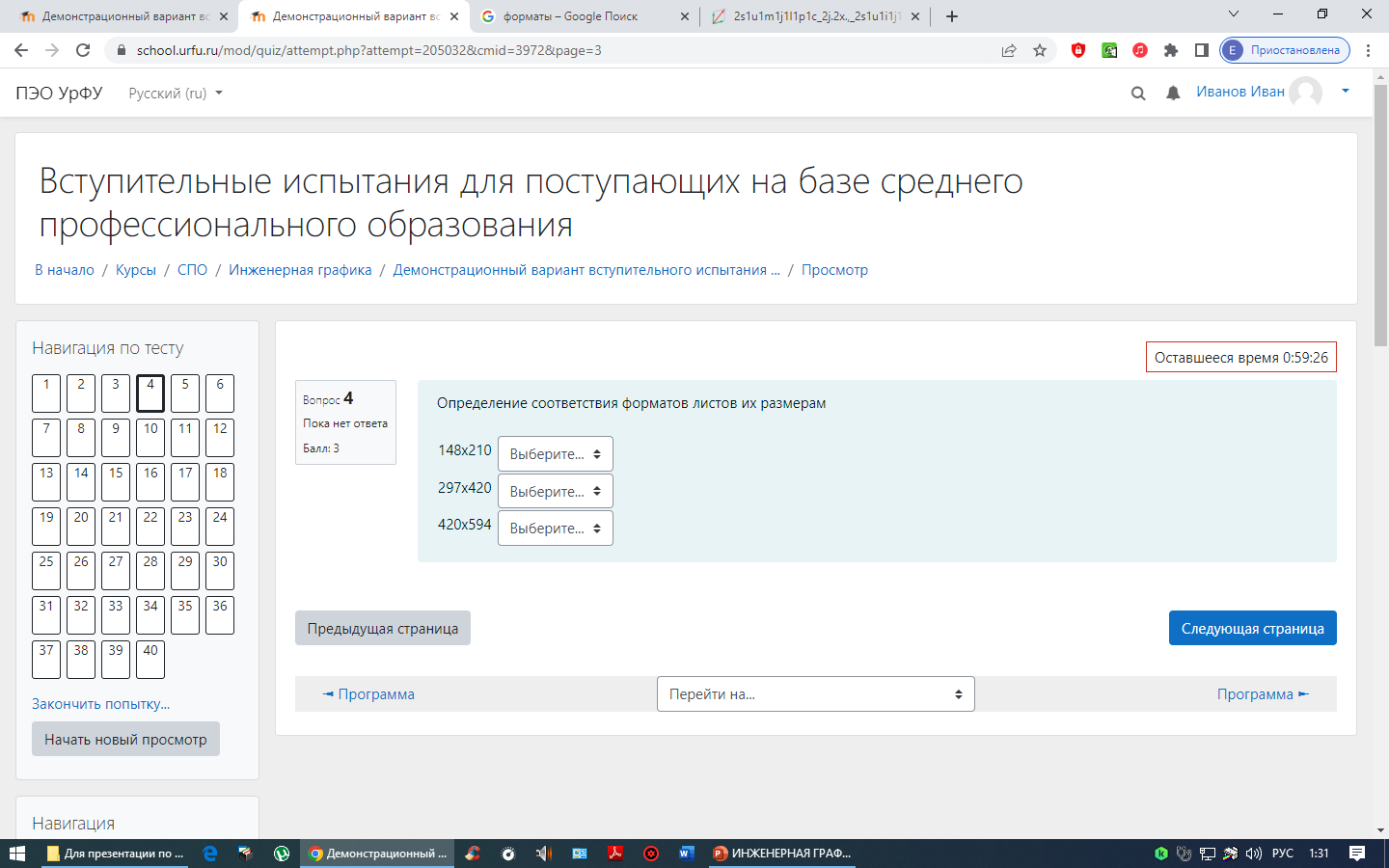 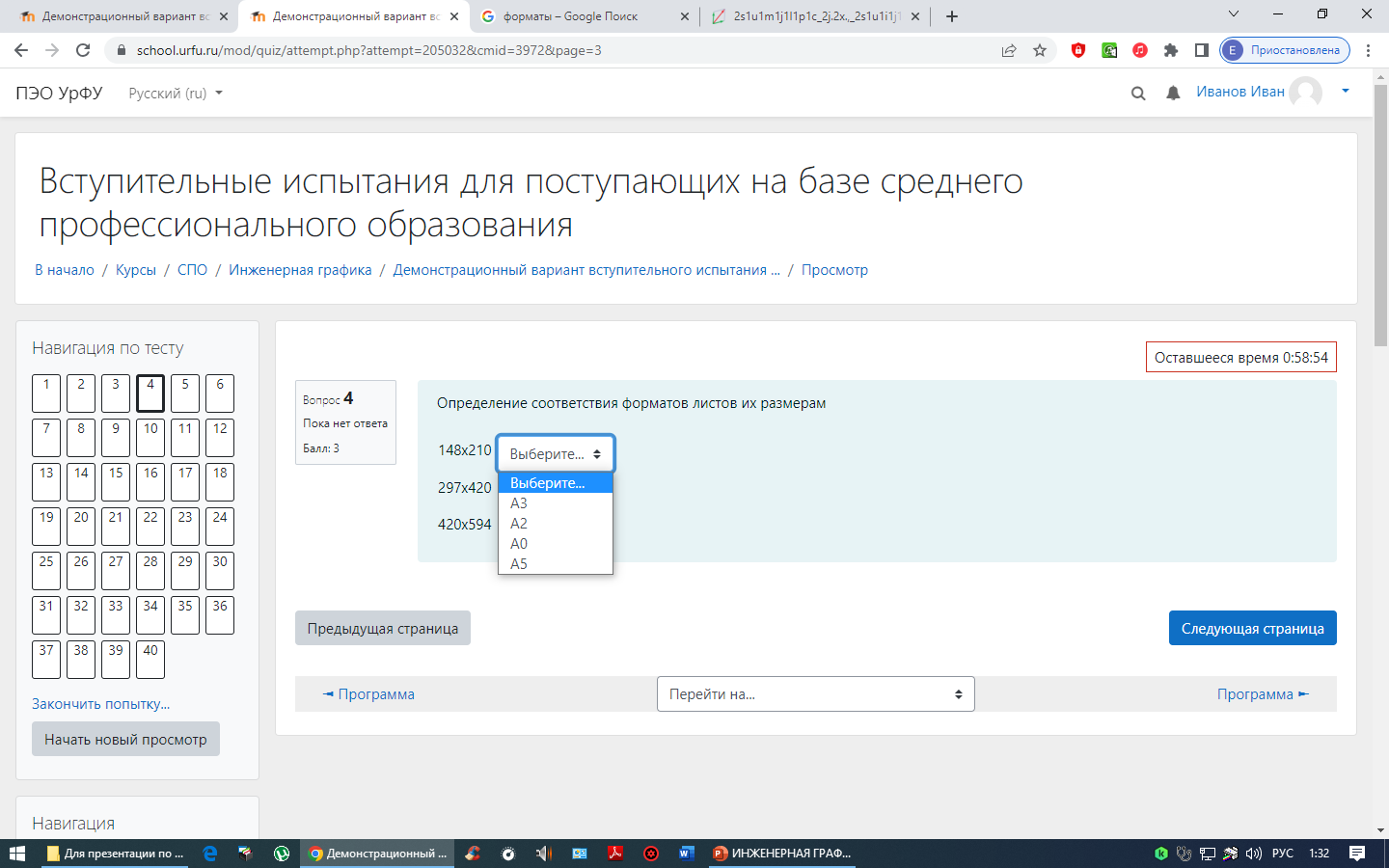 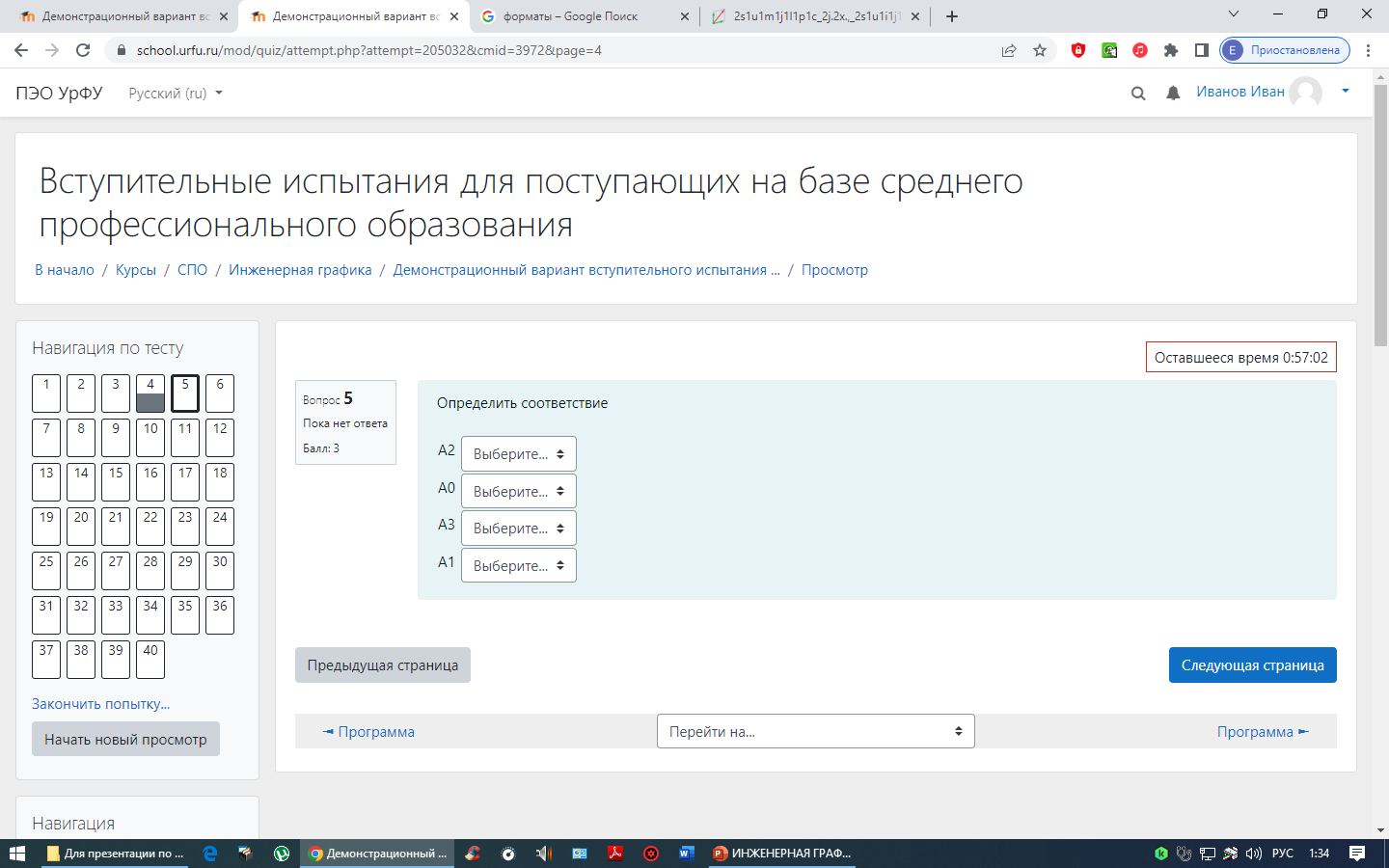 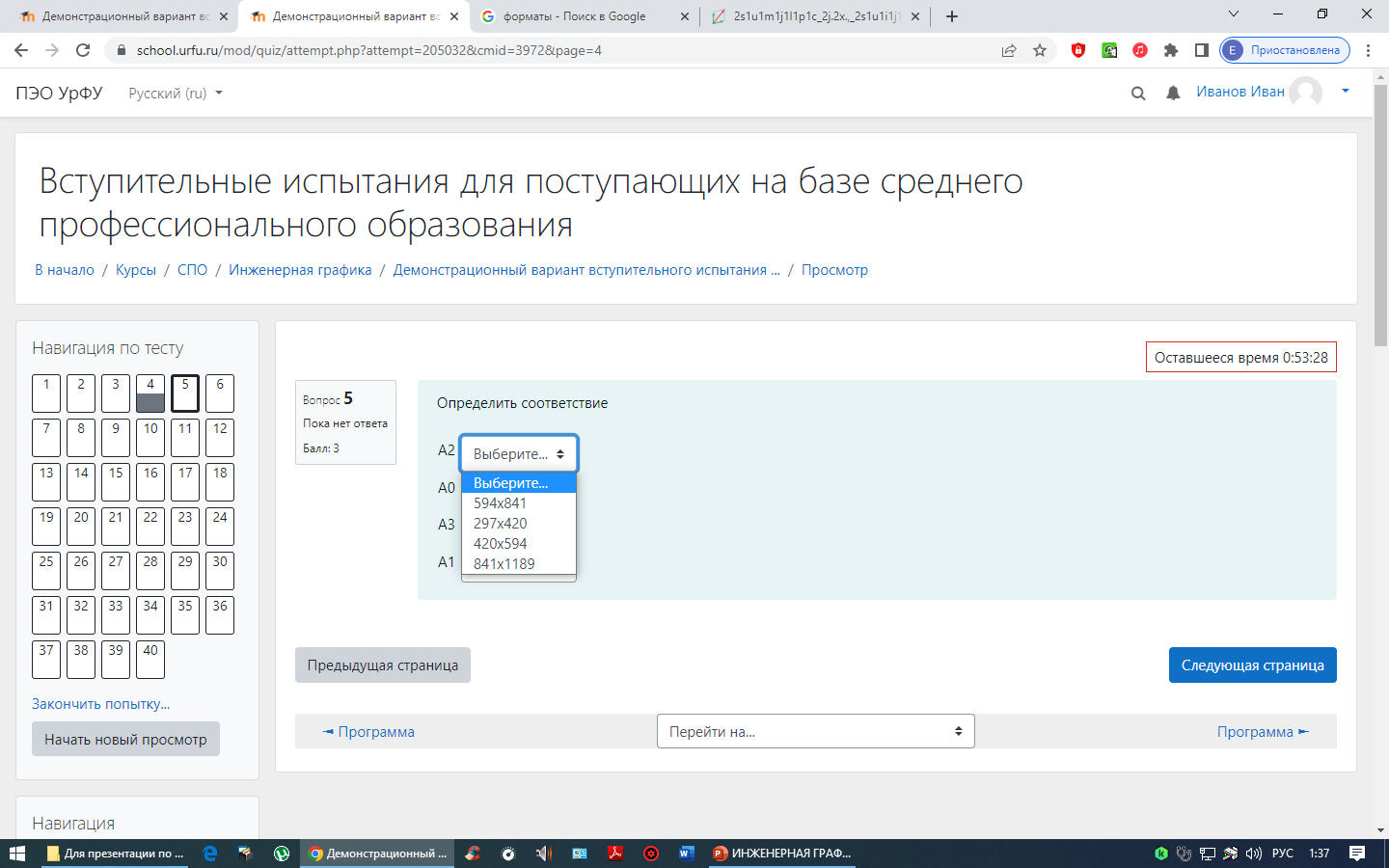 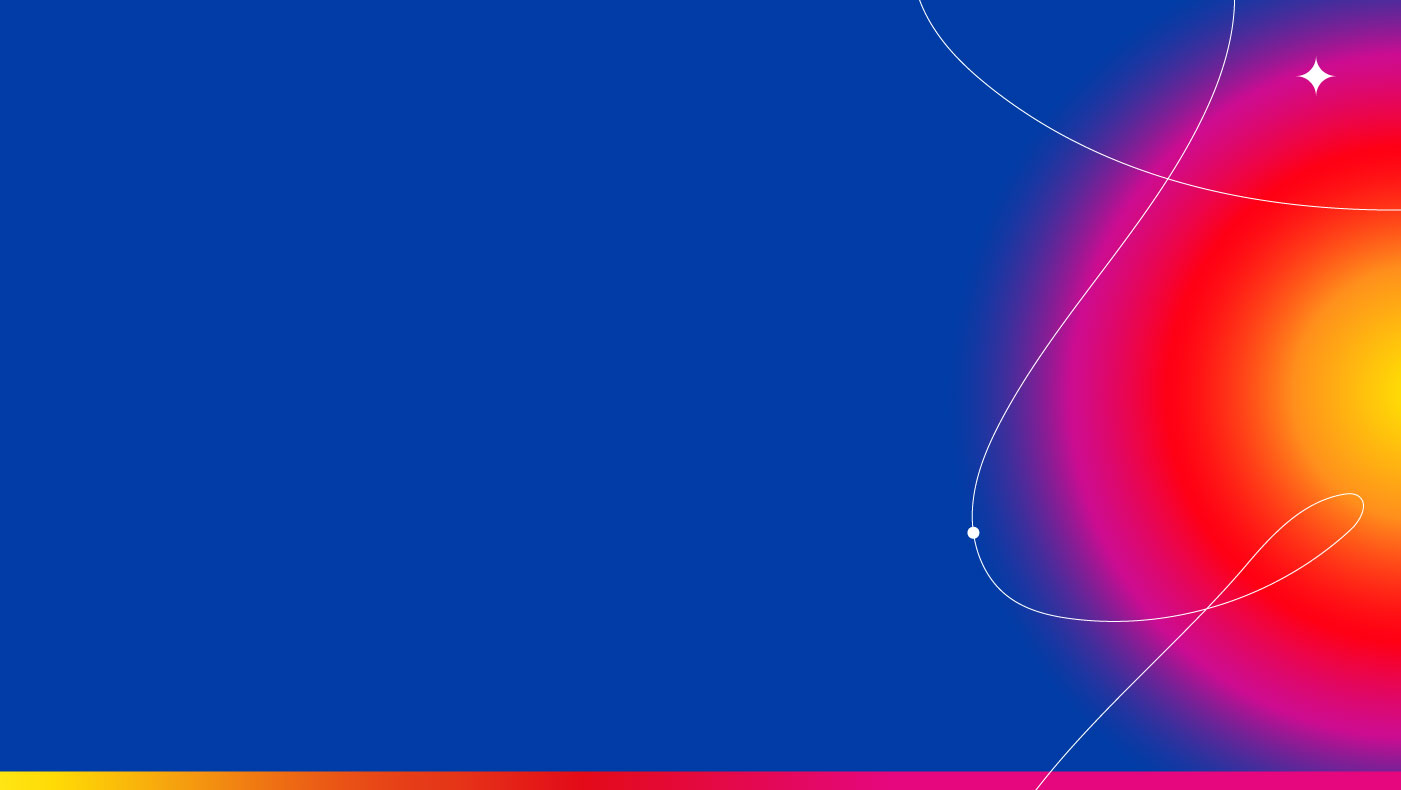 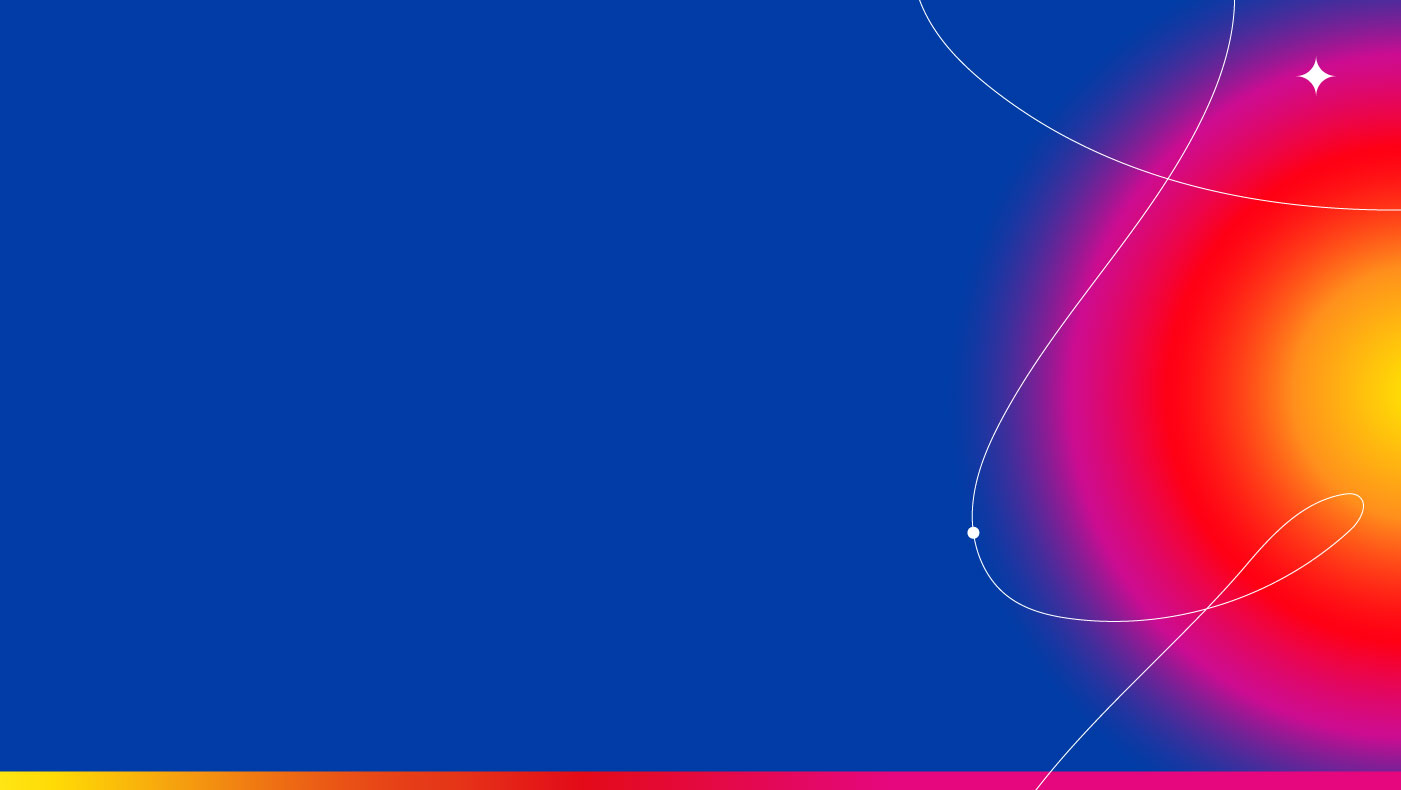 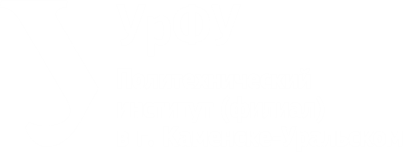 ФОРМАТЫ. ГОСТ 2.301—68
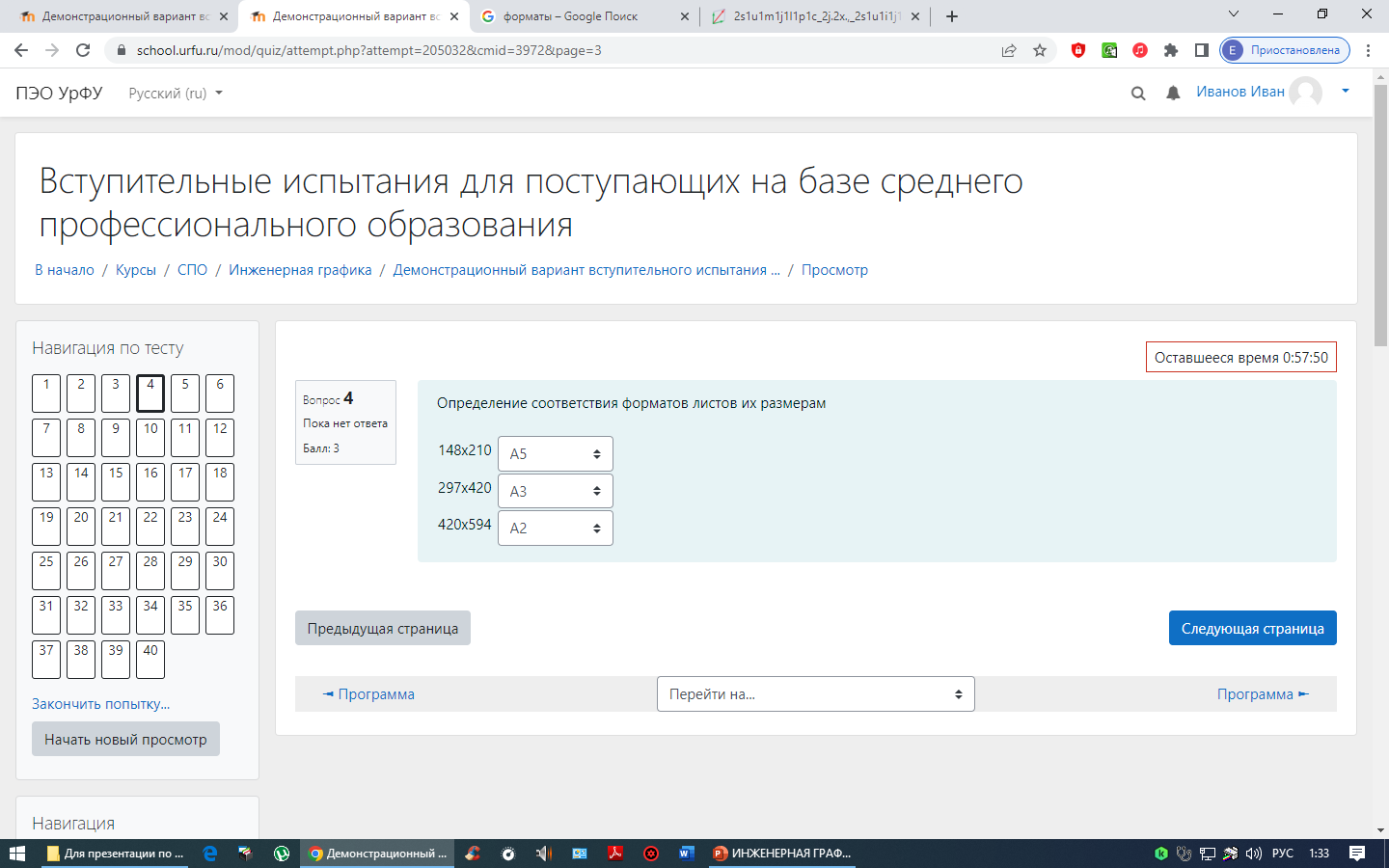 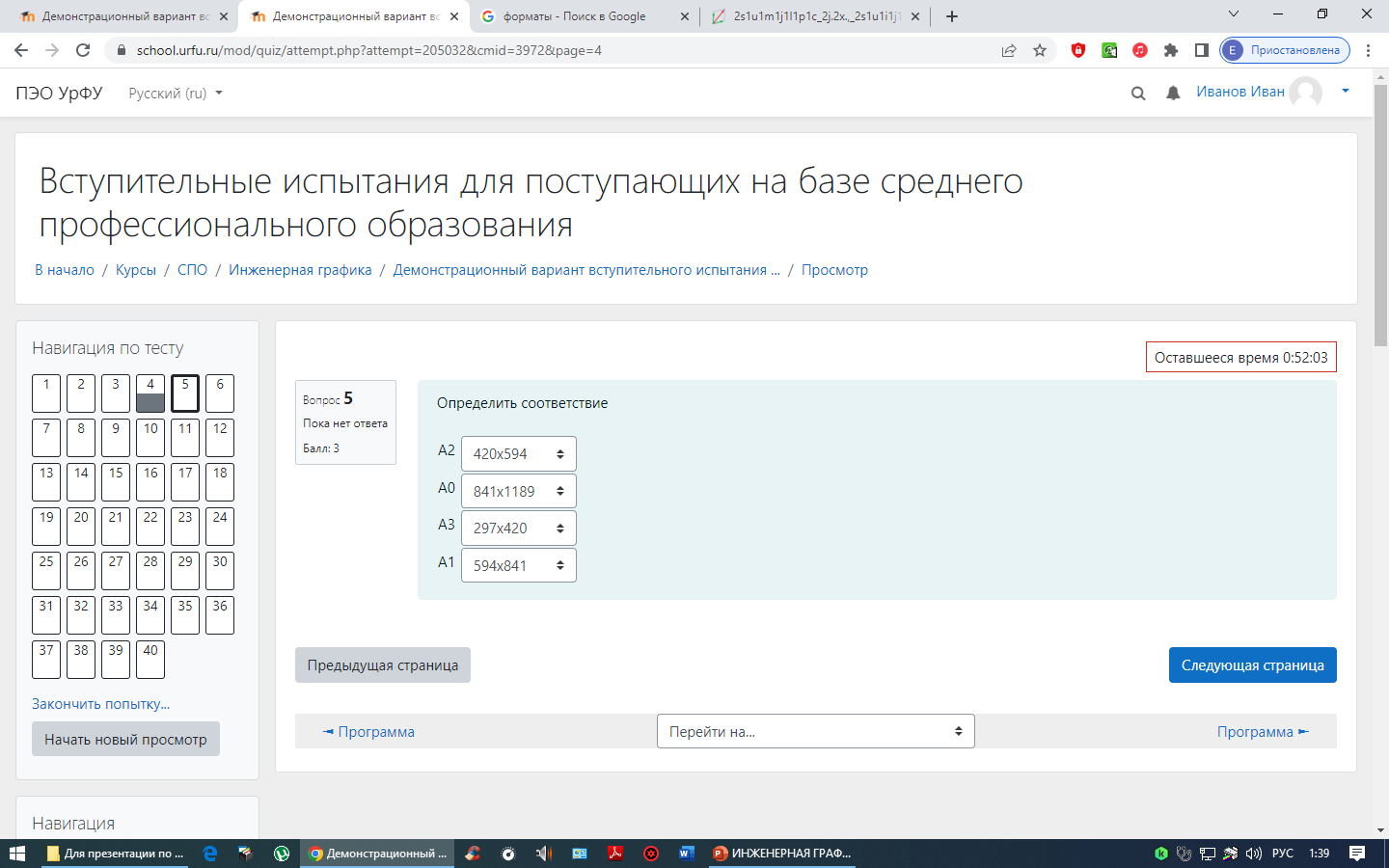 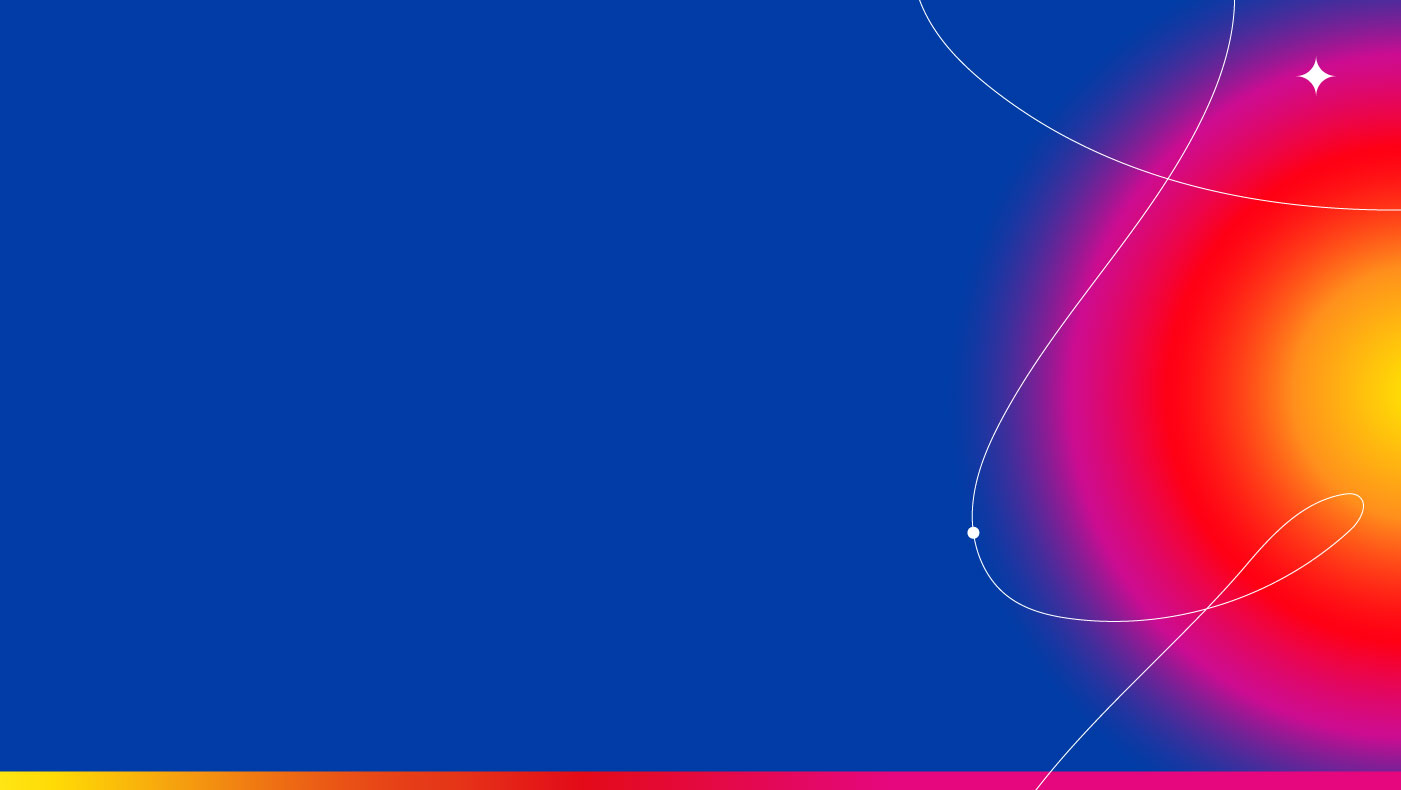 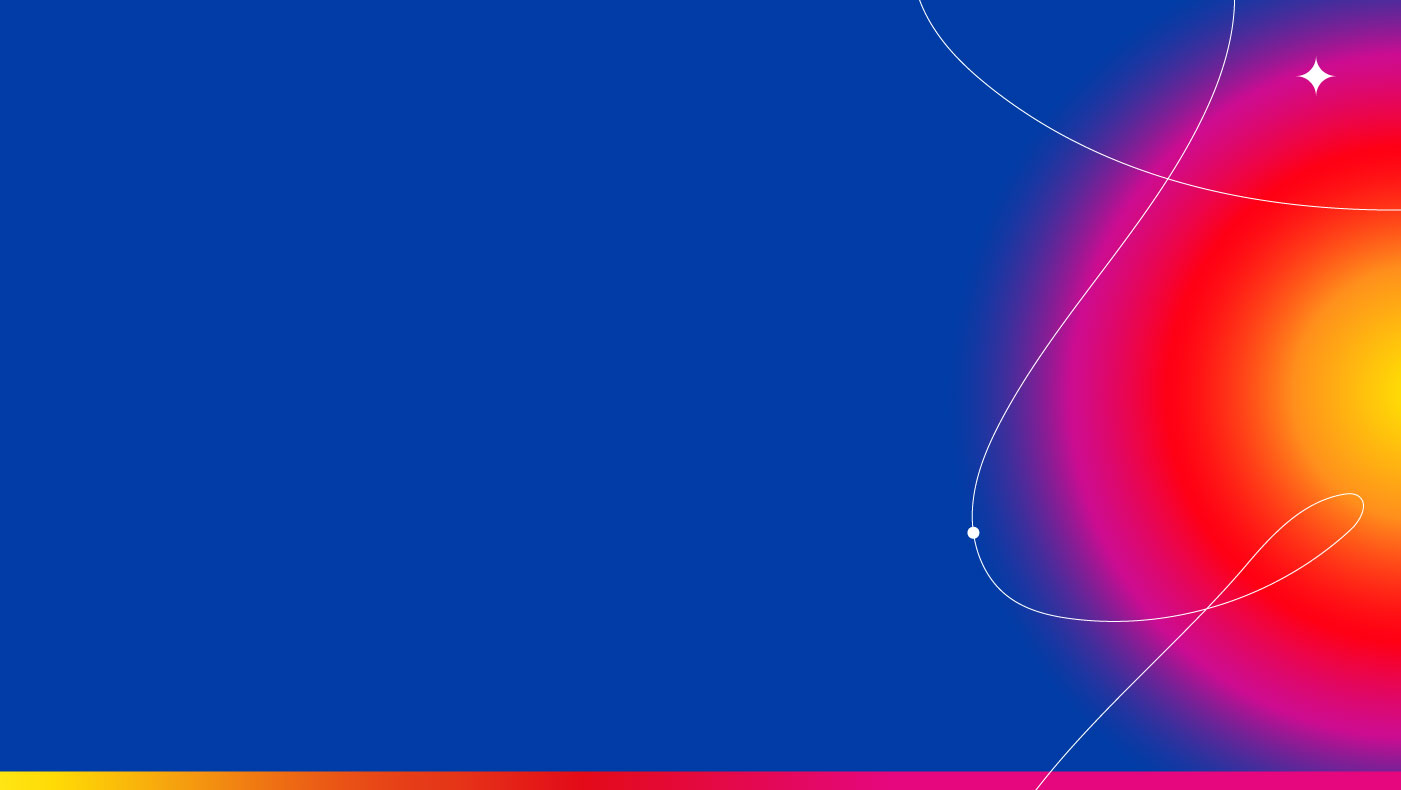 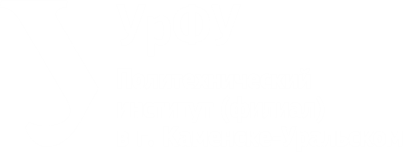 ОСНОВНЫЕ НАДПИСИ. ГОСТ 2.104—68
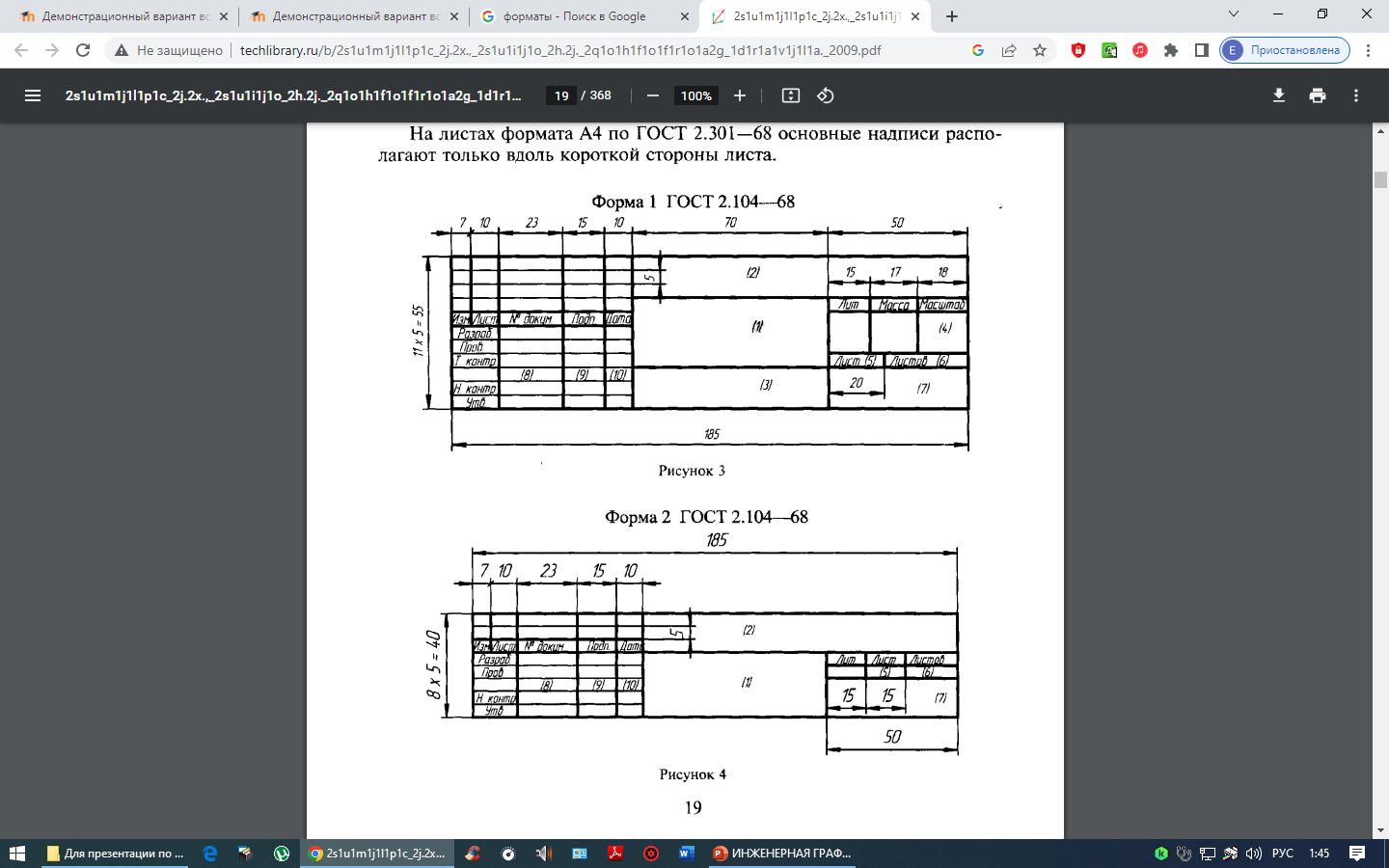 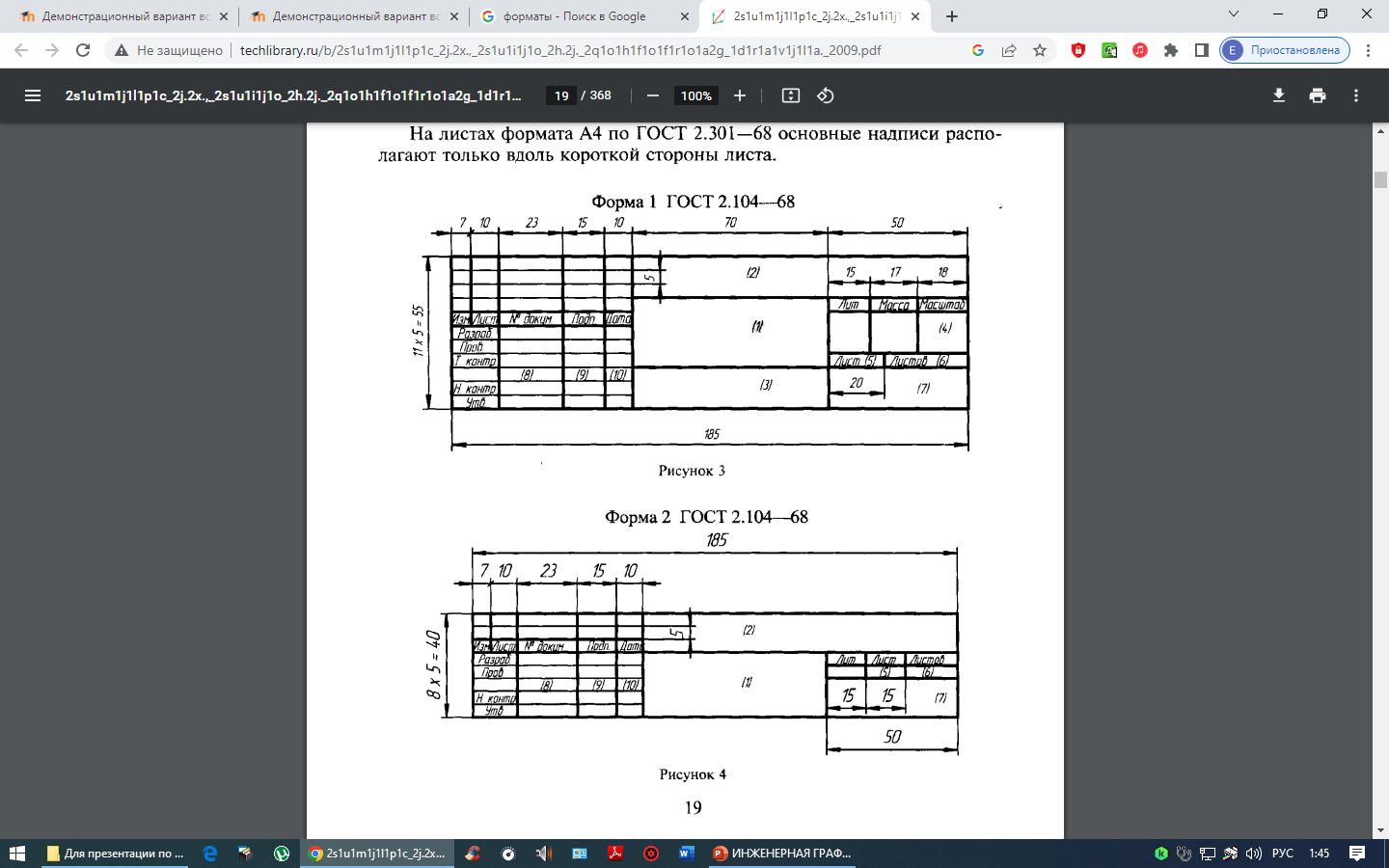 Основные надписи на чертежах и схемах
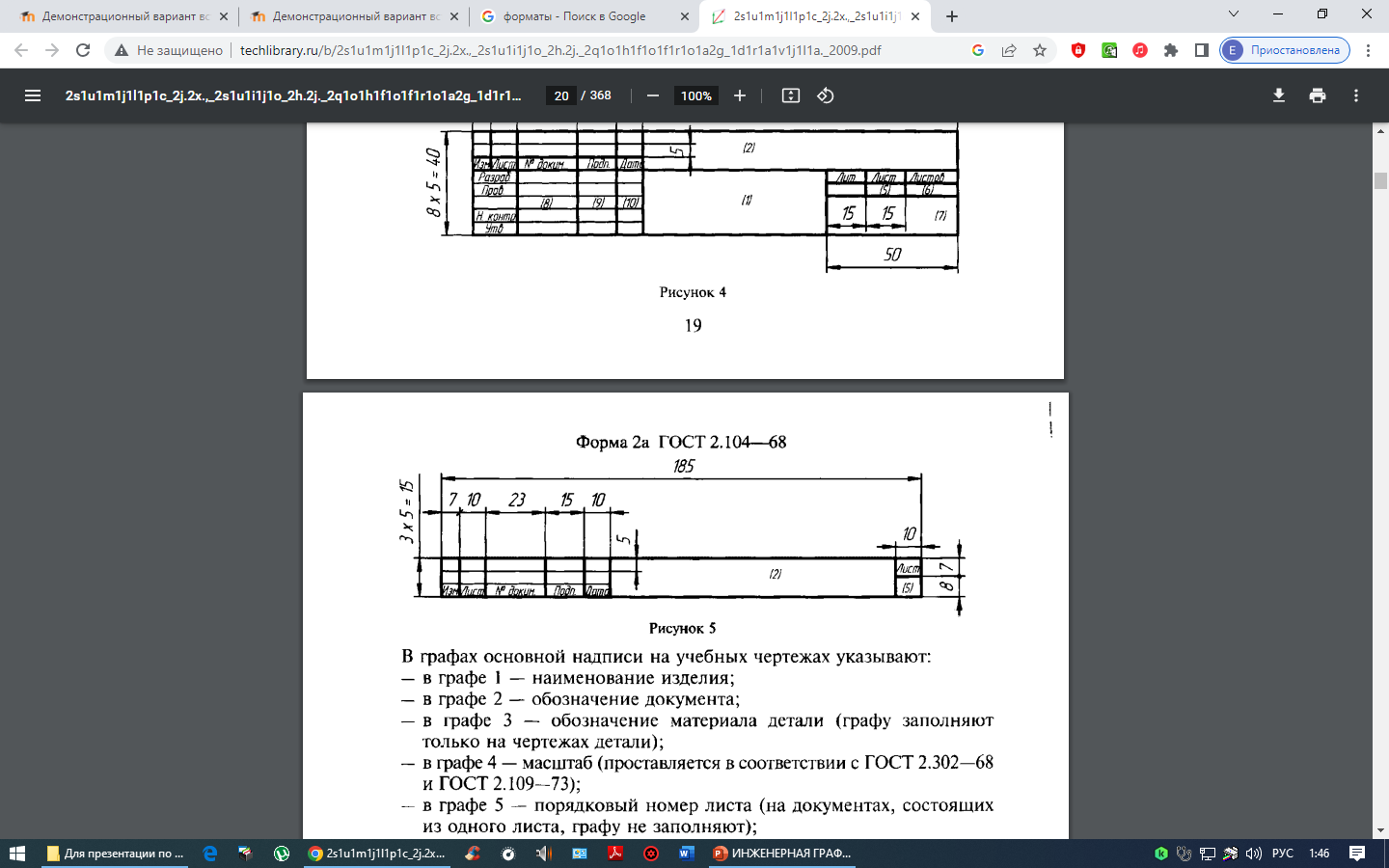 Основные надписи в текстовых документах
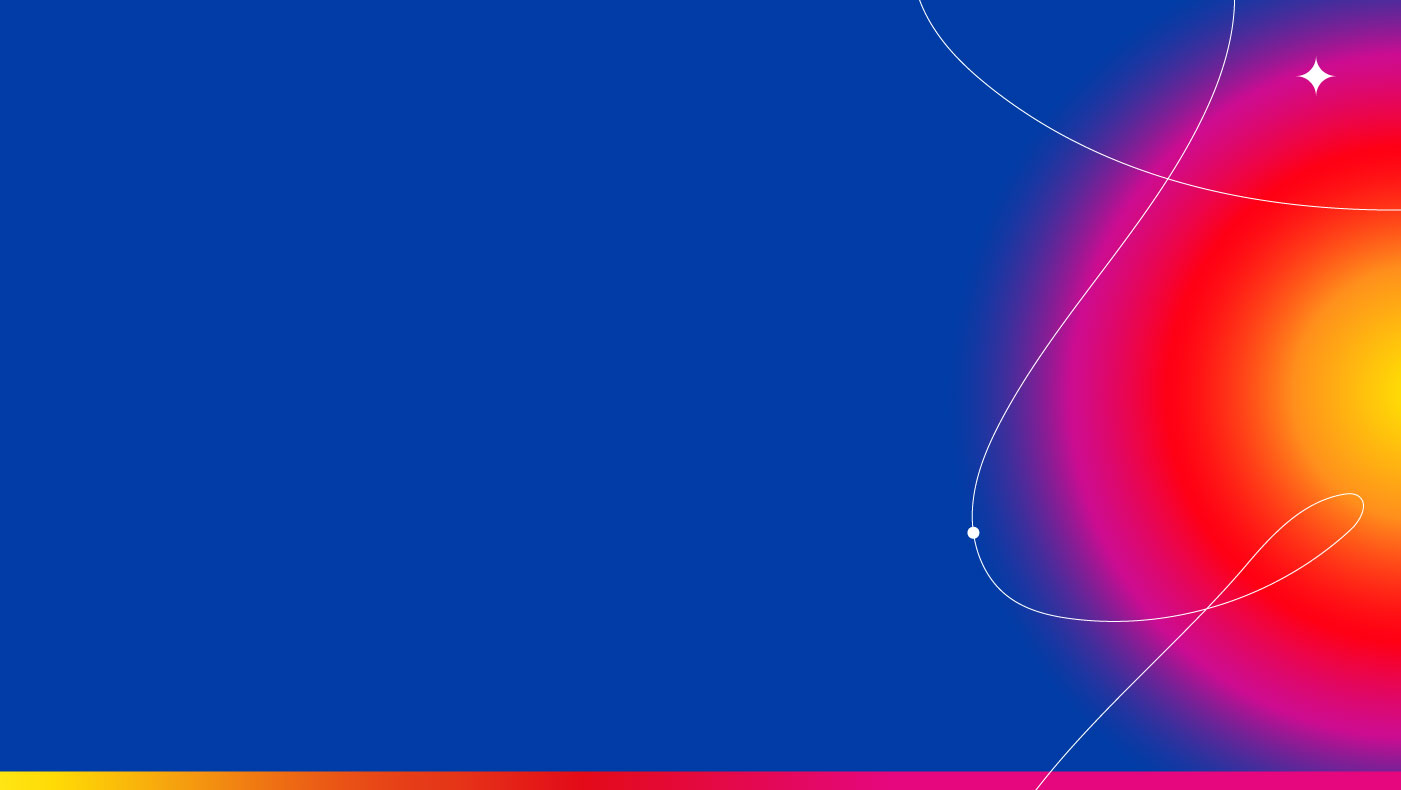 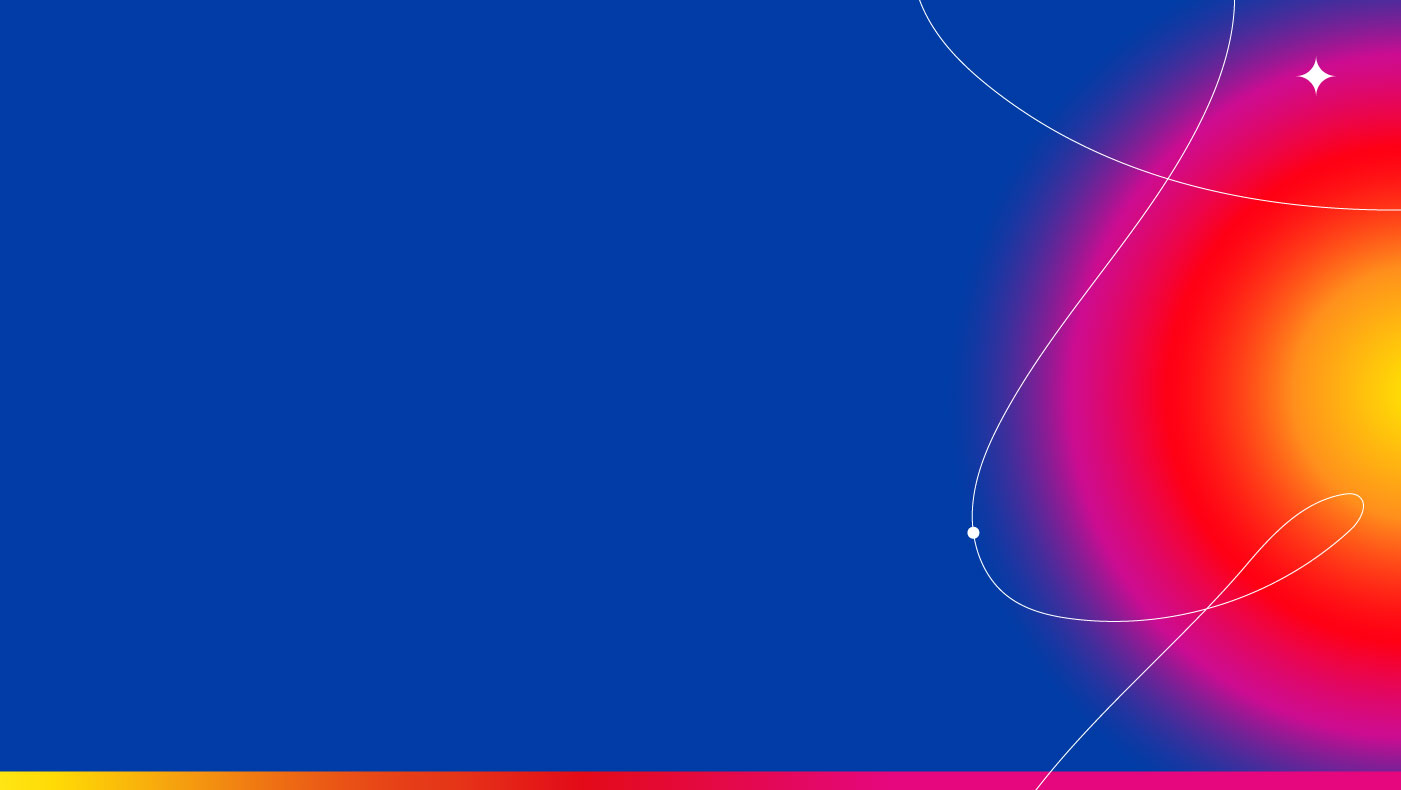 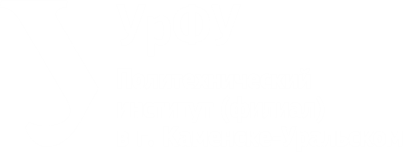 ОСНОВНЫЕ НАДПИСИ. ГОСТ 2.104—68
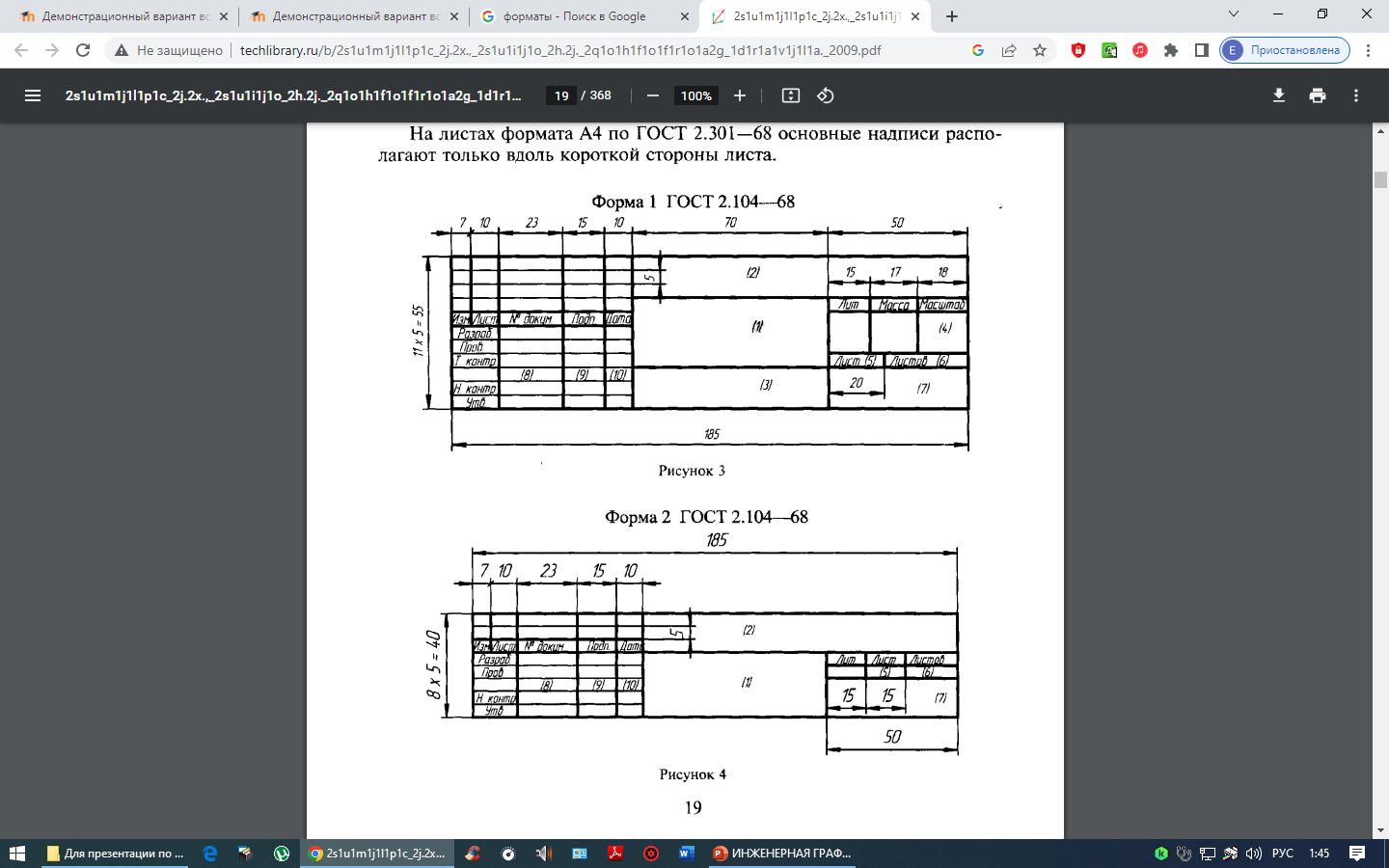 В графах основной надписи на учебных чертежах указывают: 
1 — наименование изделия;
2 — обозначение документа;
3 — обозначение материала детали (графу заполняют только на чертежах детали);
в графе 4 — масштаб (проставляется в соответствии с ГОСТ 2.302—68 и ГОСТ 2.109-73);
5 — порядковый номер листа (на документах, состоящих из одного листа, графу не заполняют);
6 — общее количество листов документа (графу заполняют только на первом листе);
7 — наименование предприятия, выпустившего документ (на учебных чертежах наименование учебного заведения и номер группы);
8 — фамилии лиц, подписавших документ;
9 — собственноручные подписи лиц, фамилии которых указаны в графе 8;
10 — дату подписания документа, с указанием числа, месяца, года.
Основные надписи на чертежах и схемах
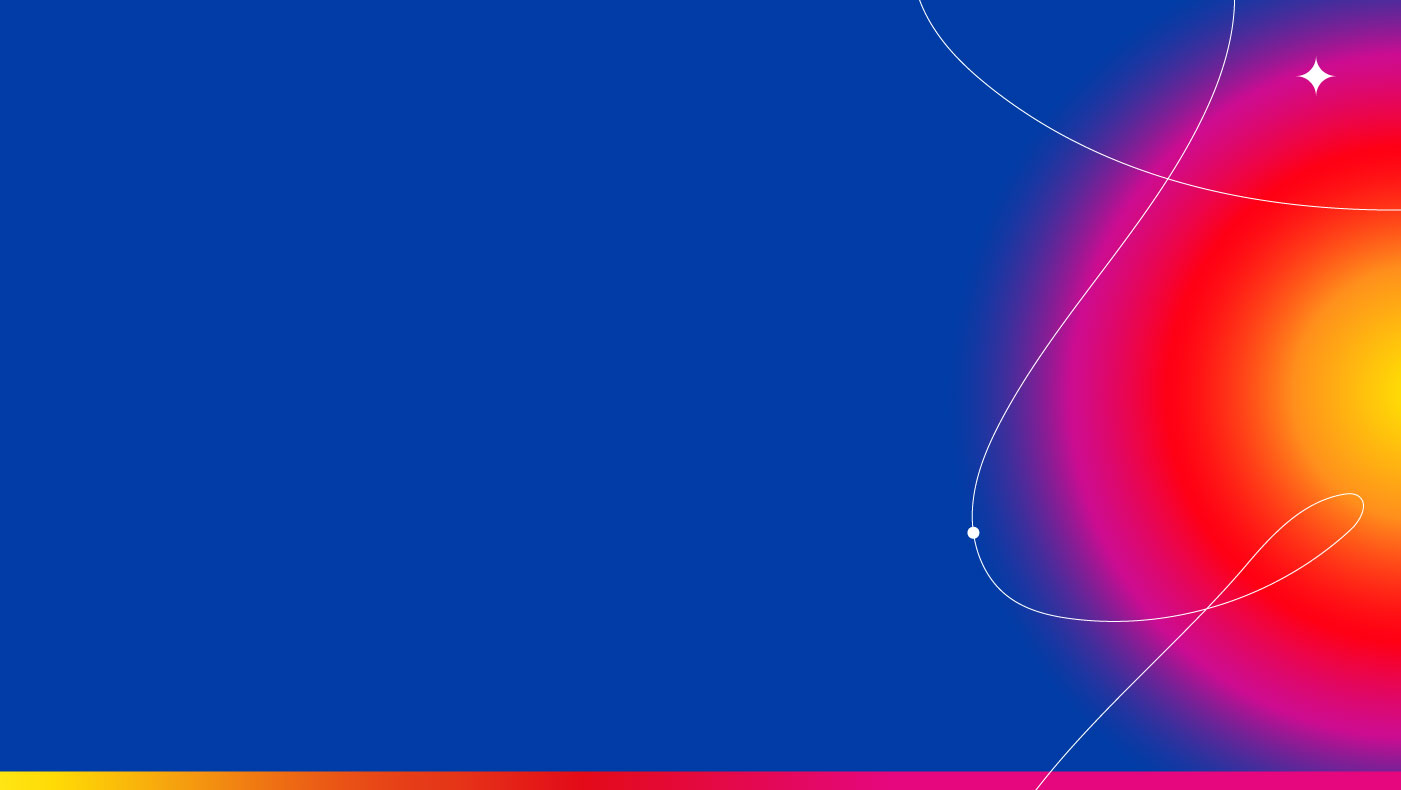 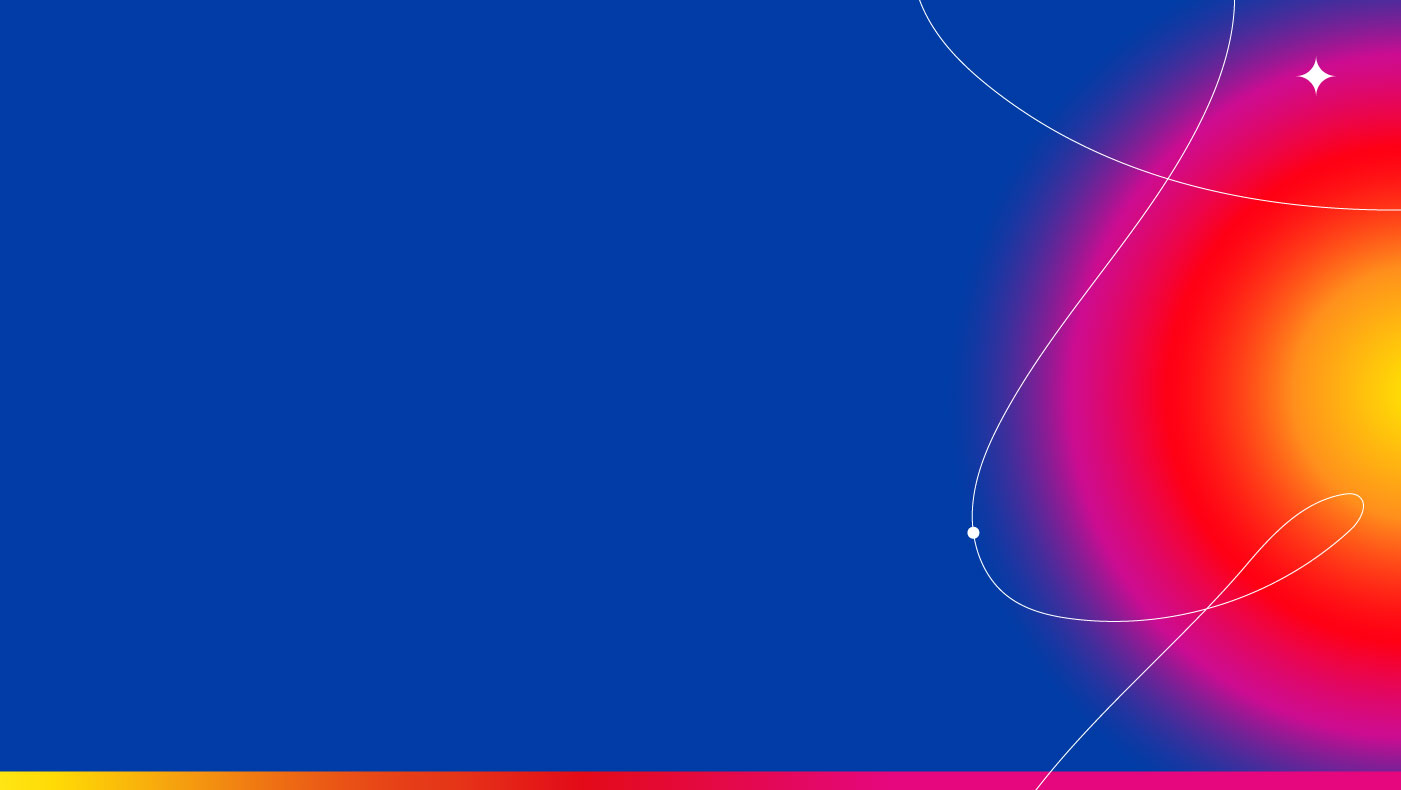 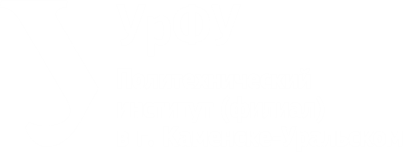 ОСНОВНЫЕ НАДПИСИ. ГОСТ 2.104—68
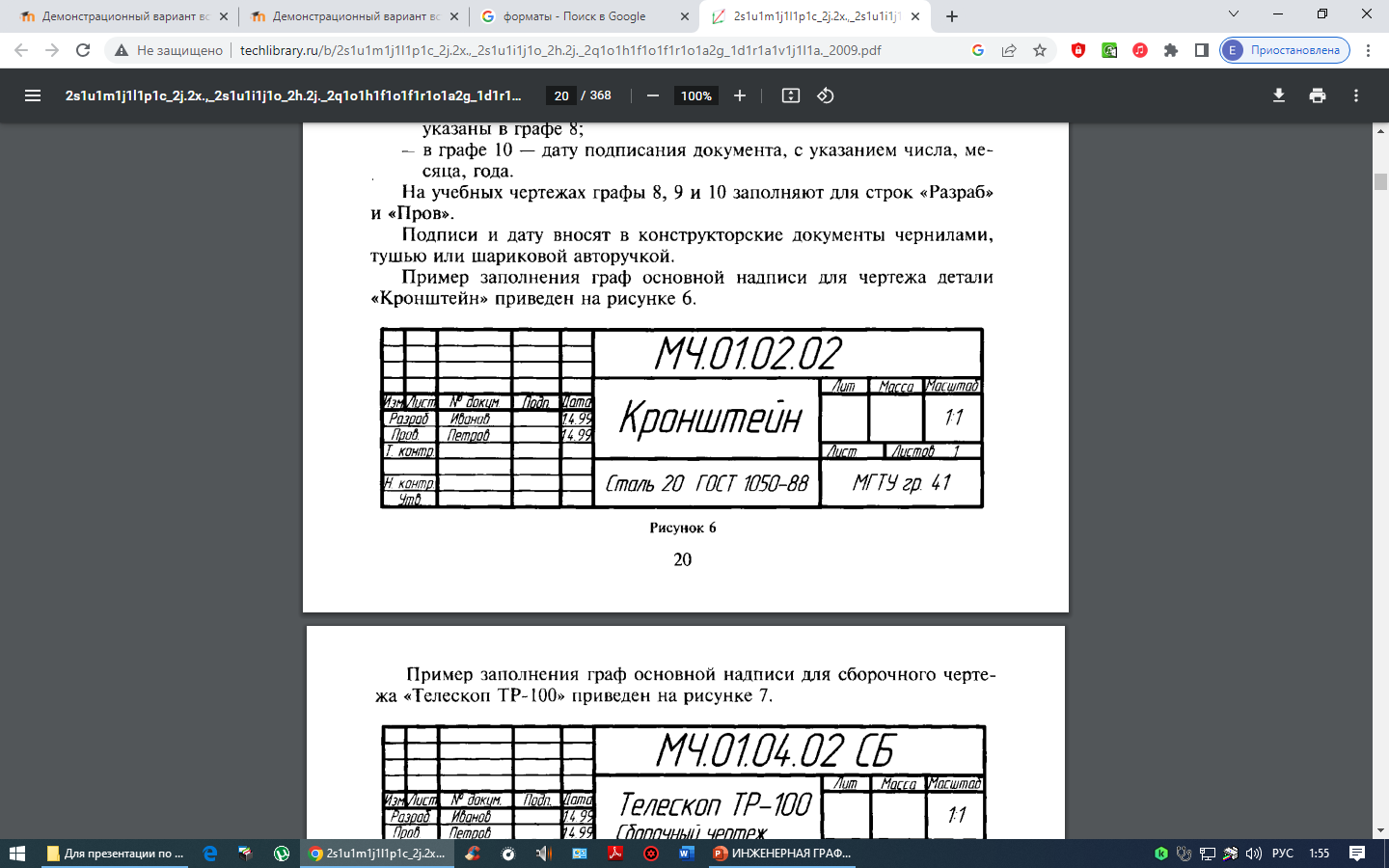 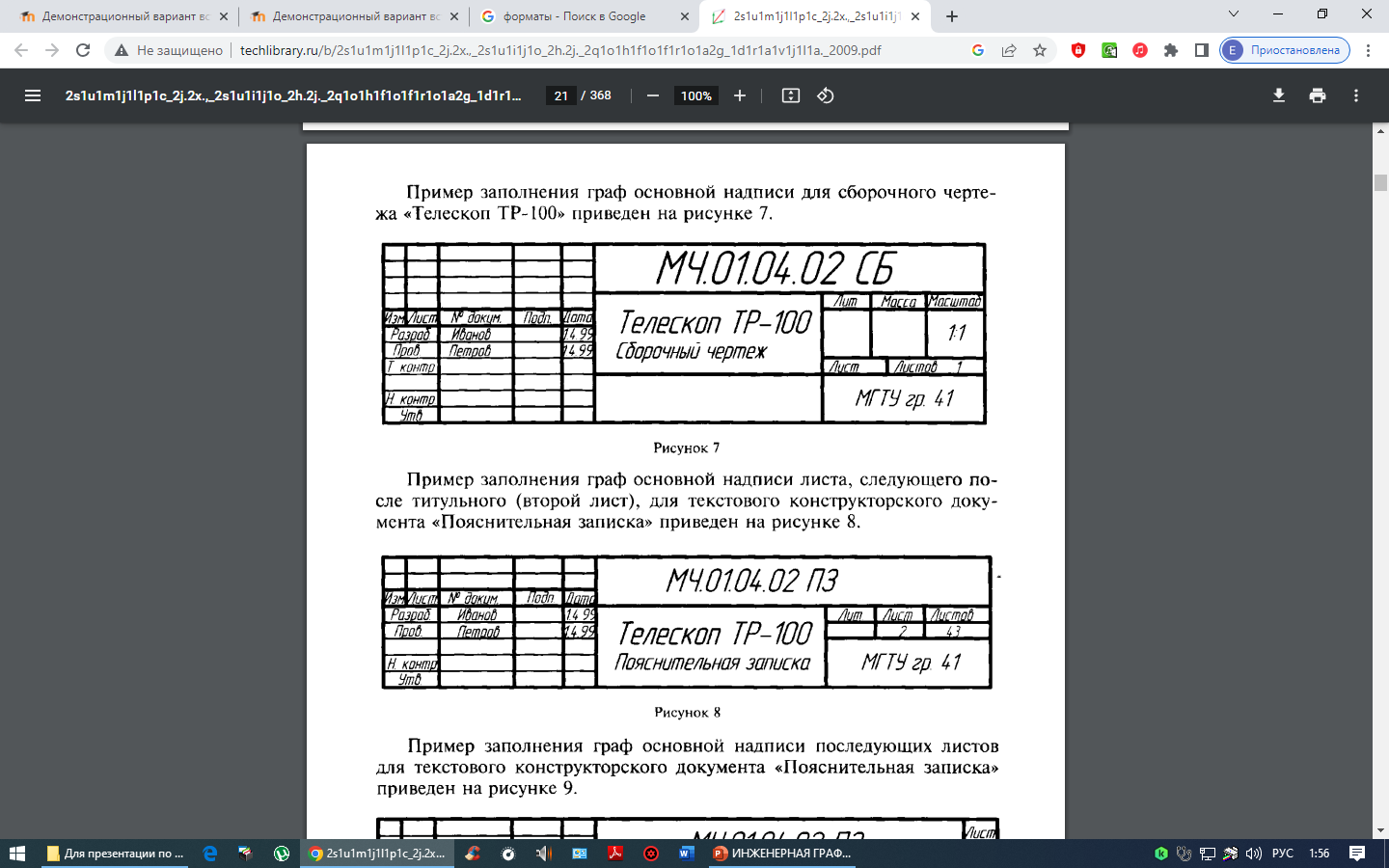 Пример заполнения граф основной надписи листа, следующего после титульного (второй лист), для текстового конструкторского документа «Пояснительная записка»
Пример заполнения граф основной надписи для чертежа детали «Кронштейн»
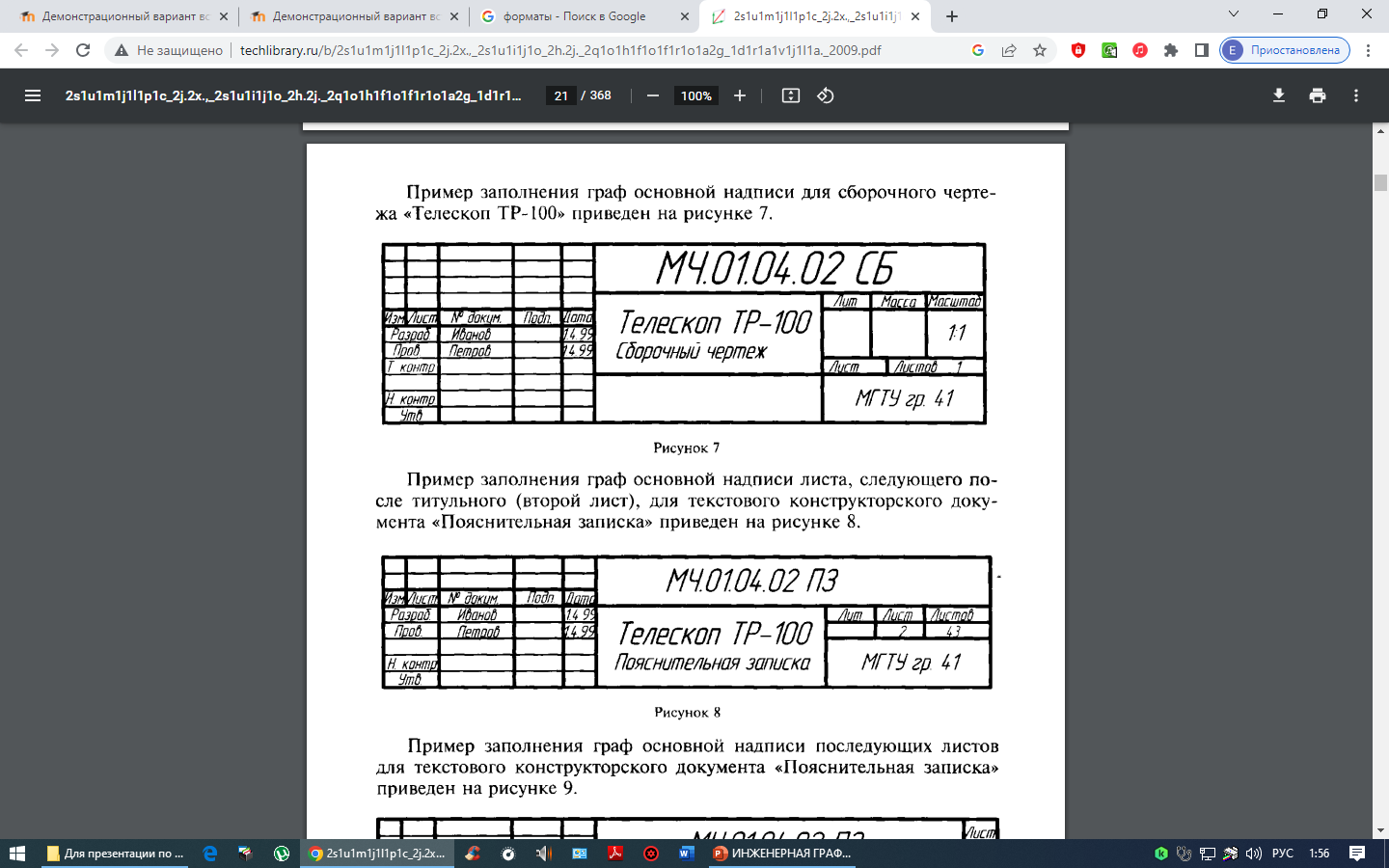 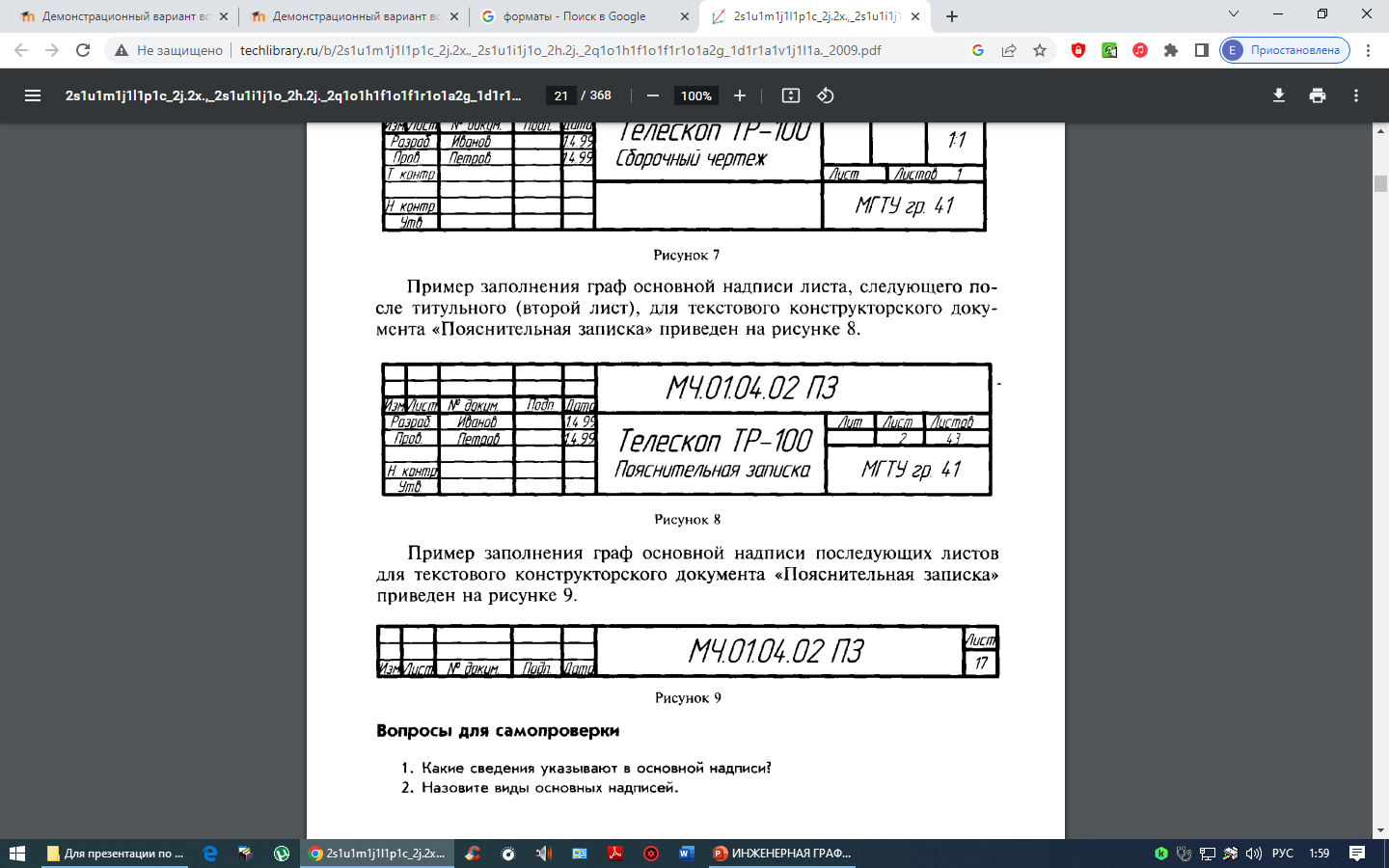 Пример заполнения граф основной надписи последующих листов для текстового конструкторского документа «Пояснительная записка»
Пример заполнения граф основной надписи для сборочного чертежа «Телескоп TP-100»
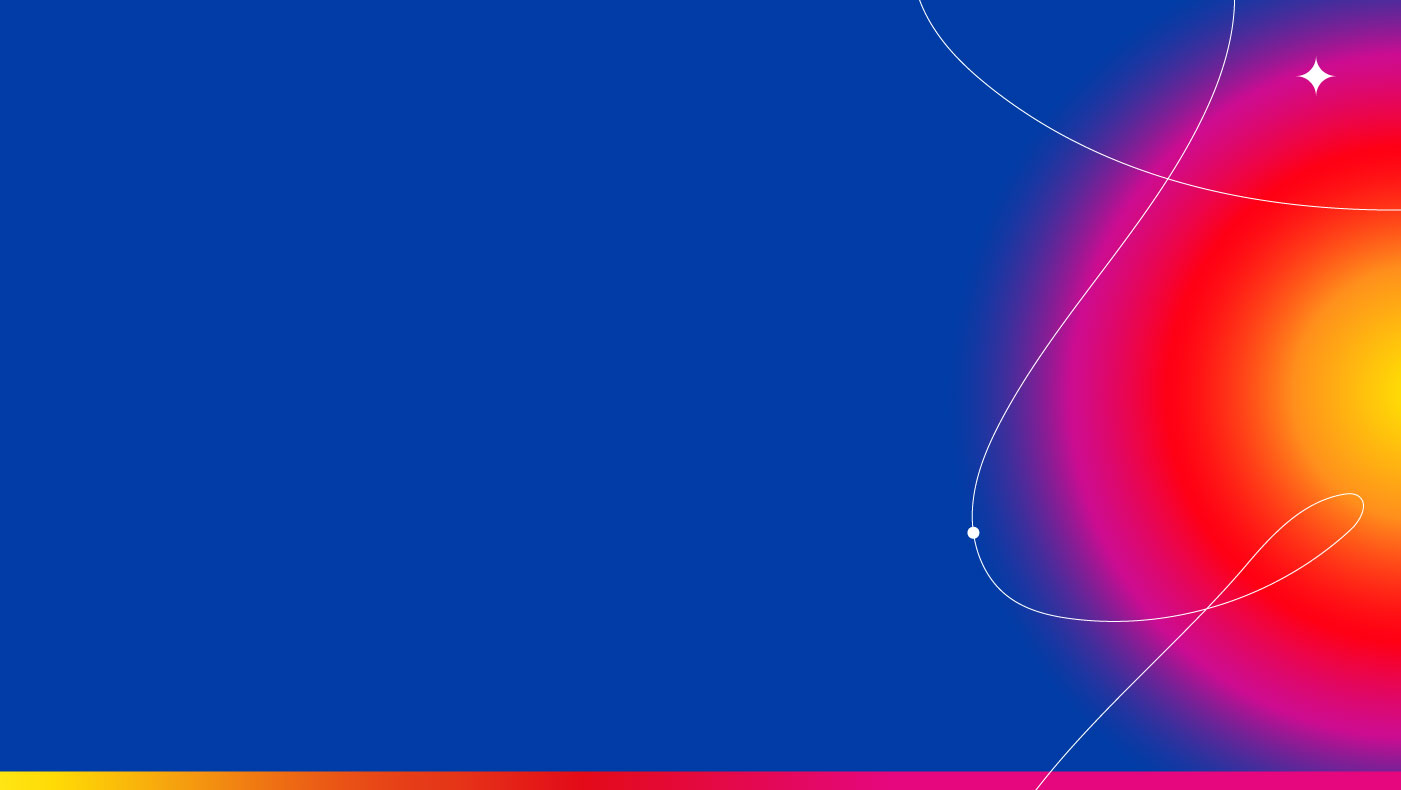 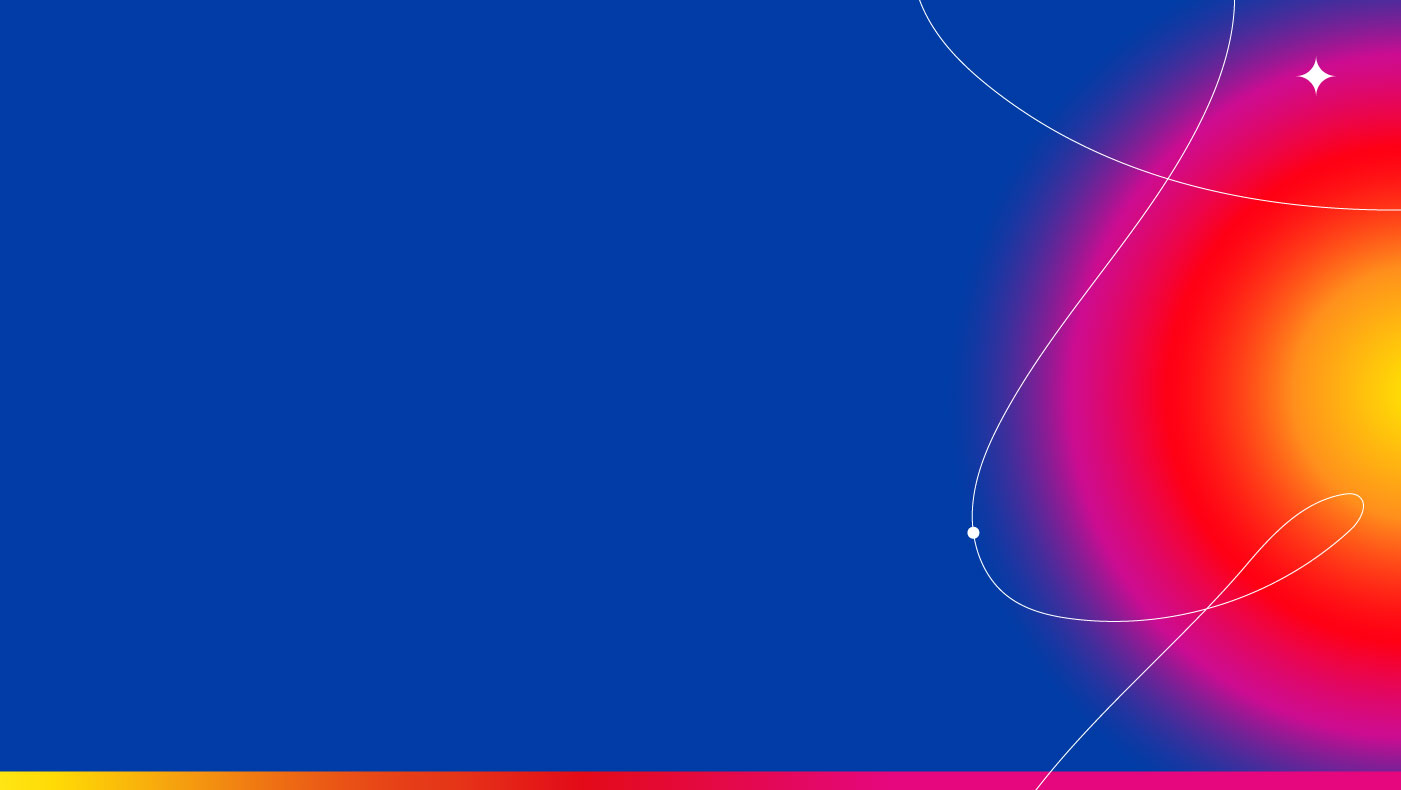 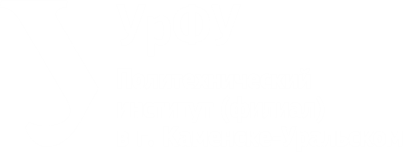 ОСНОВНЫЕ НАДПИСИ. ГОСТ 2.104—68
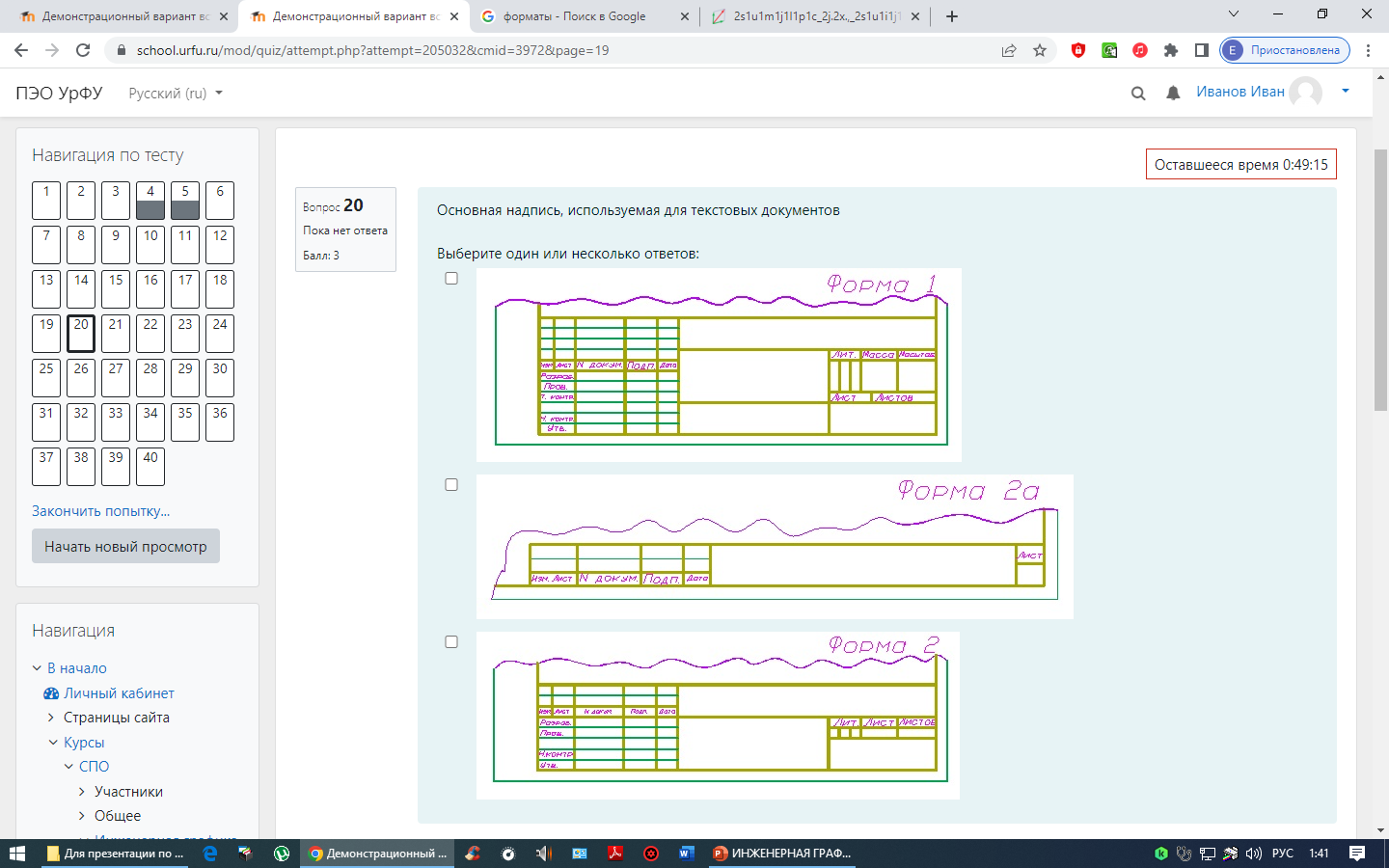 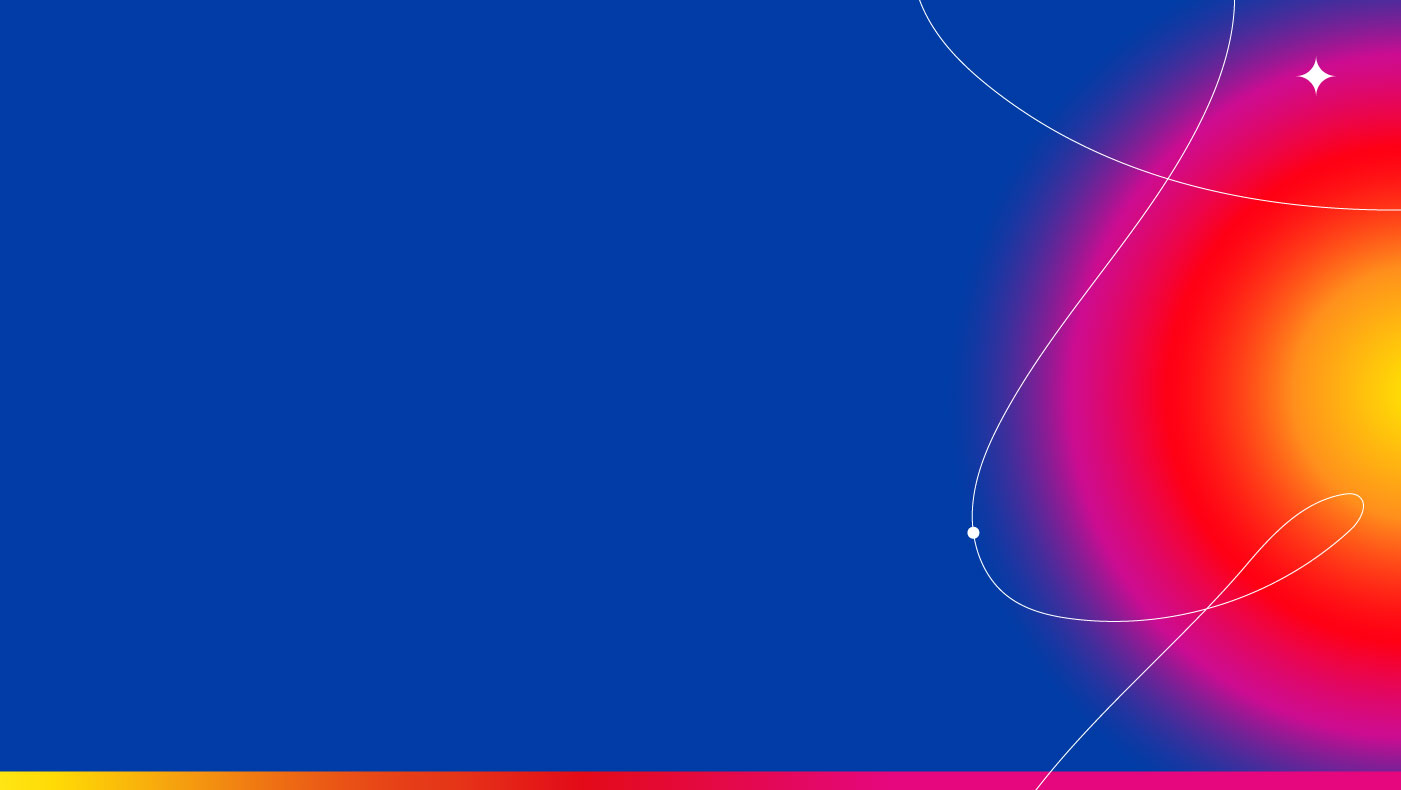 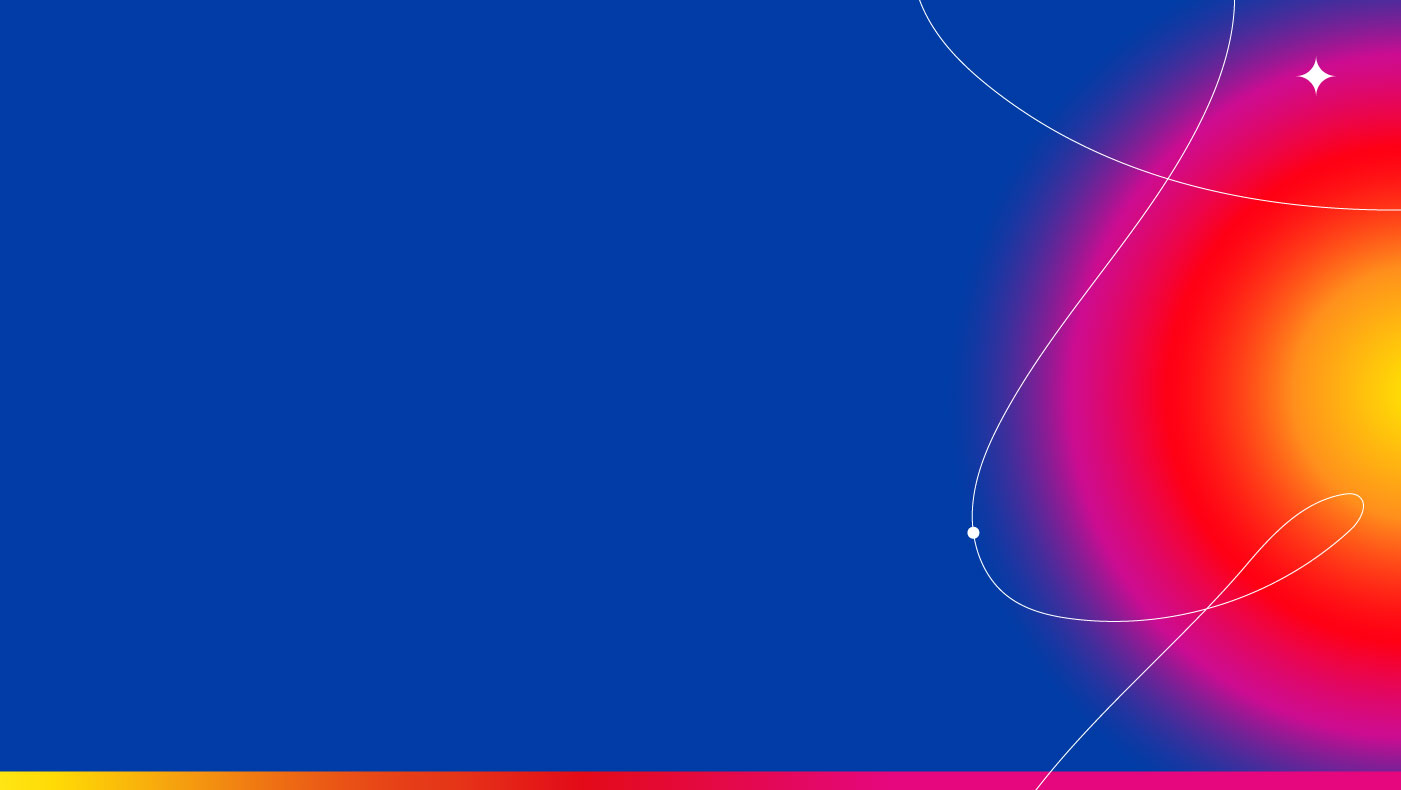 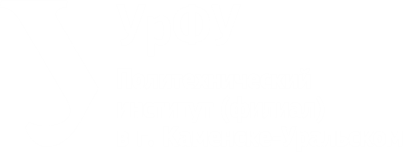 ОСНОВНЫЕ НАДПИСИ. ГОСТ 2.104—68
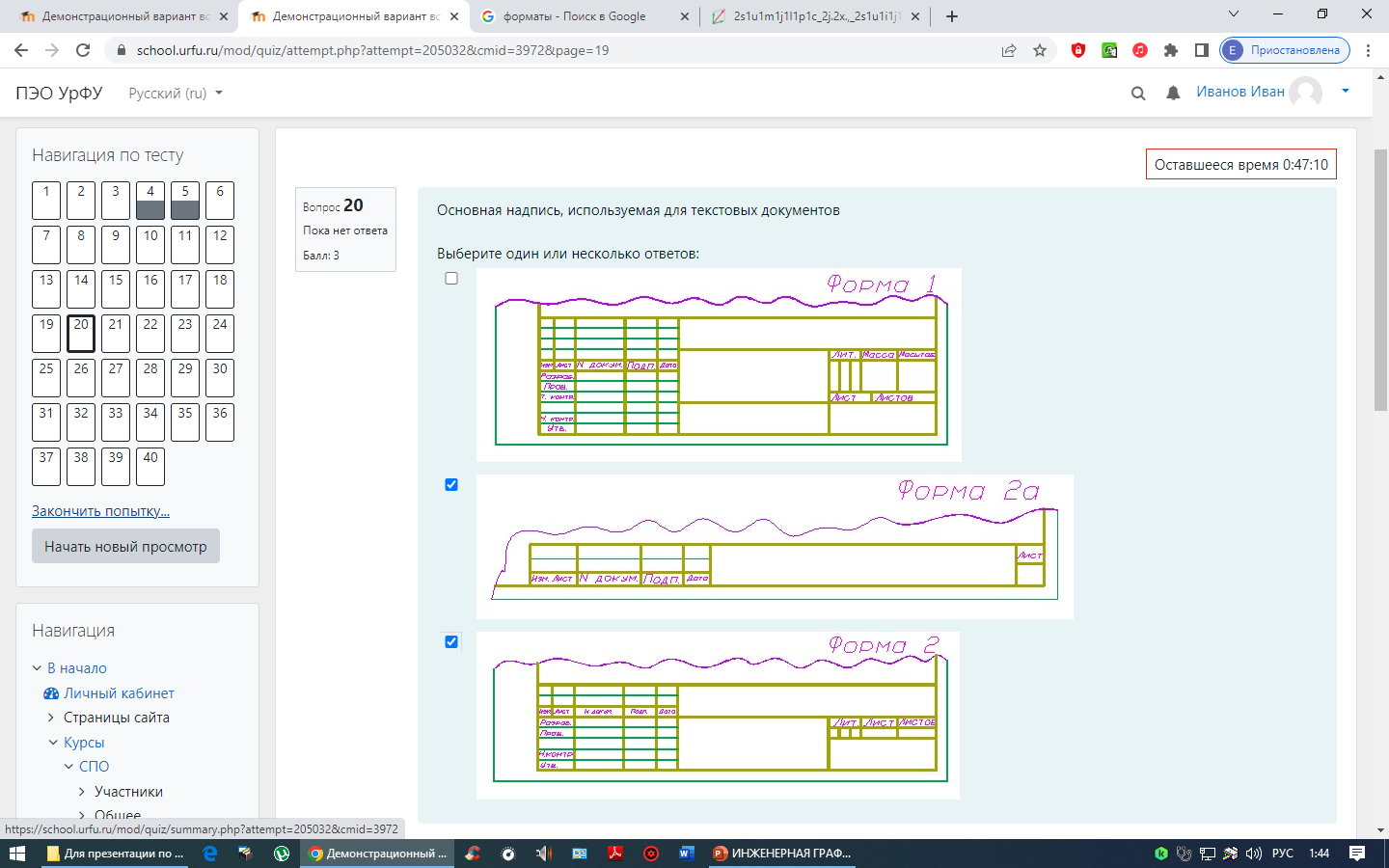 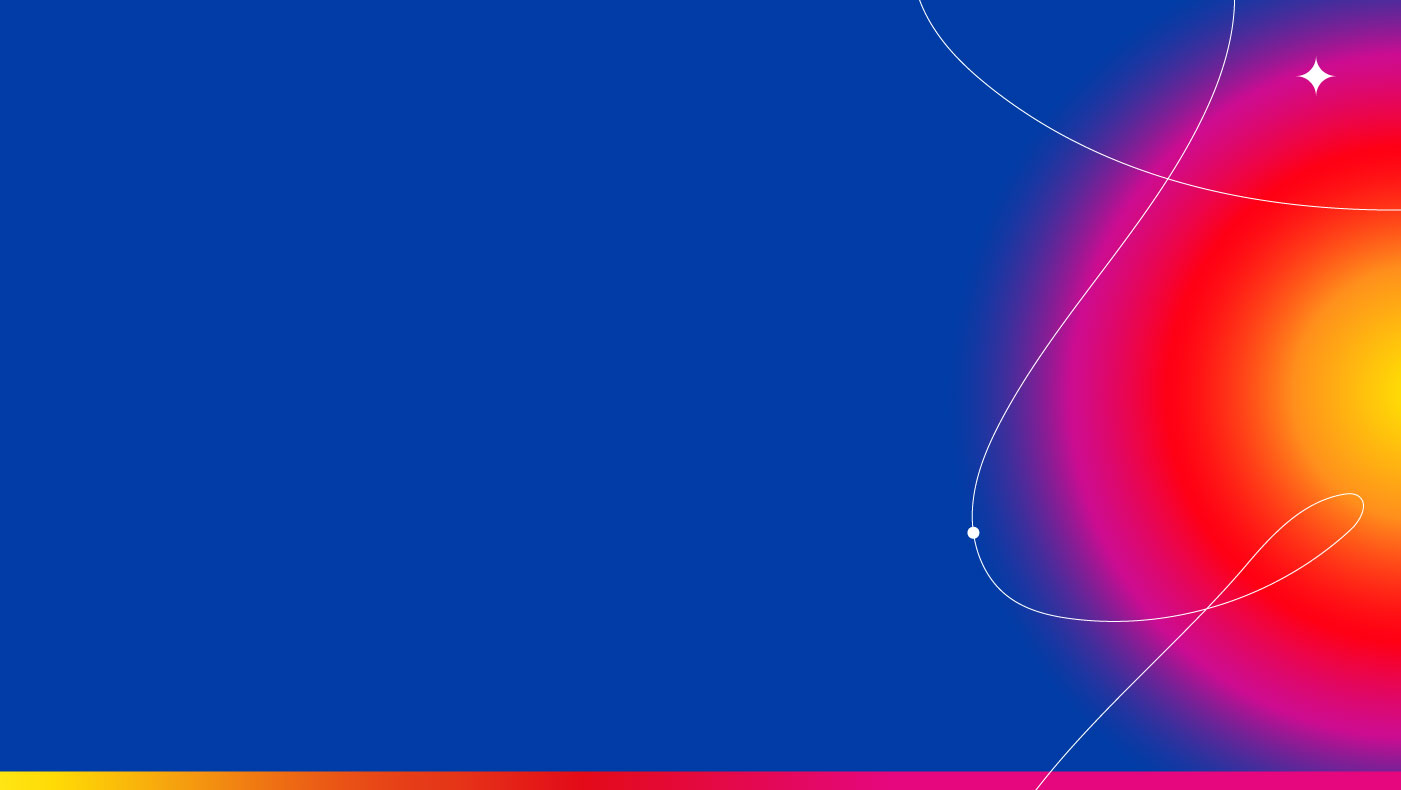 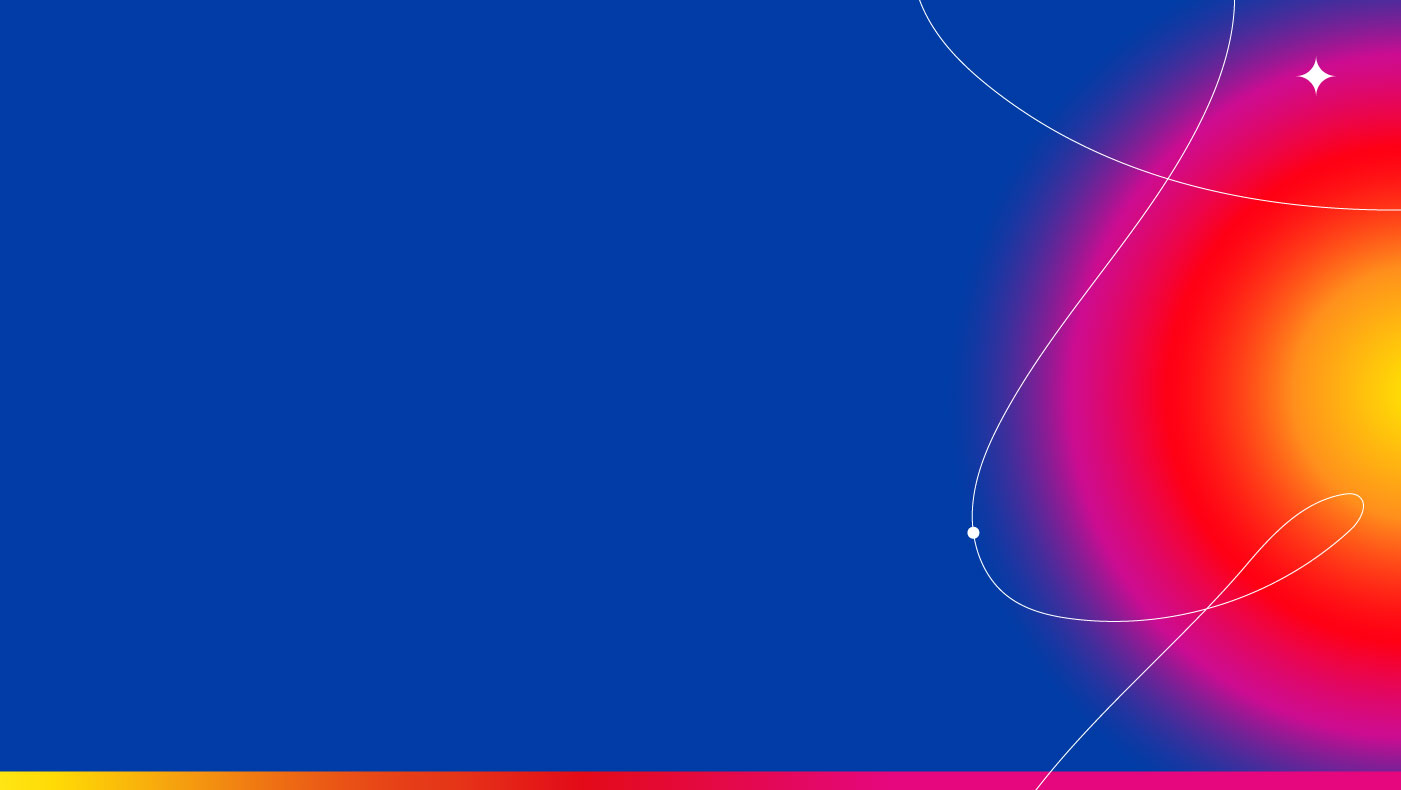 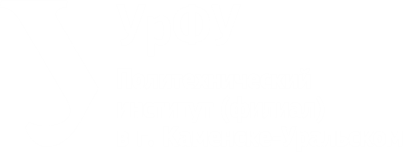 МАСШТАБЫ. ГОСТ 2.302—68
МАСШТАБ: Отношение линейного размера отрезка на чертеже к соответствующему линейному размеру того же отрезка в натуре;

МАСШТАБ НАТУРАЛЬНОЙ ВЕЛИЧИНЫ: Масштаб с отношением 1:1;

МАСШТАБ УВЕЛИЧЕНИЯ: Масштаб с отношением большим, чем 1:1 (2:1 и т.д.);

МАСШТАБ УМЕНЬШЕНИЯ: Масштаб с отношением меньшим, чем 1:1 (1:2 и т.д.).
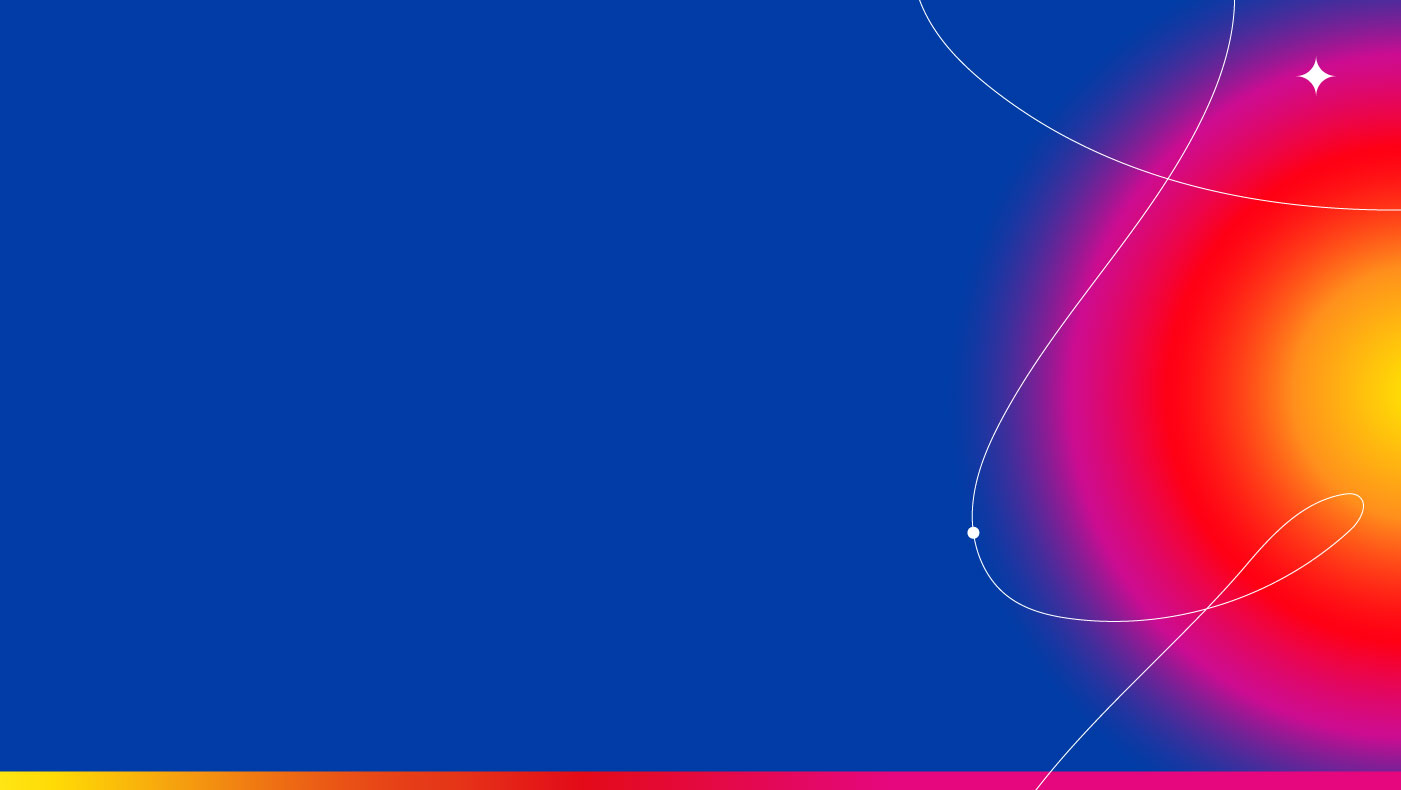 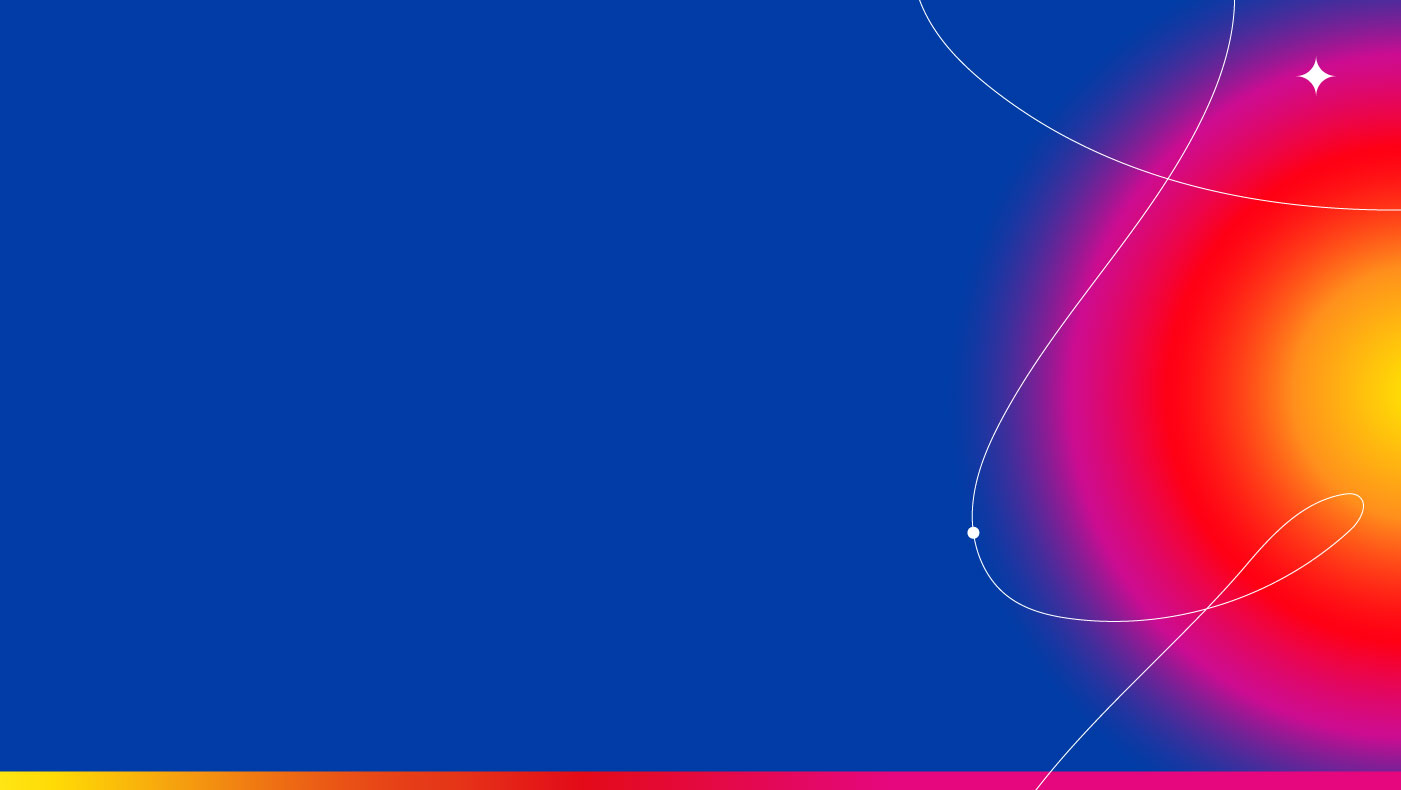 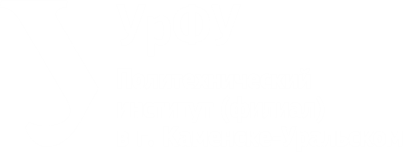 МАСШТАБЫ. ГОСТ 2.302—68
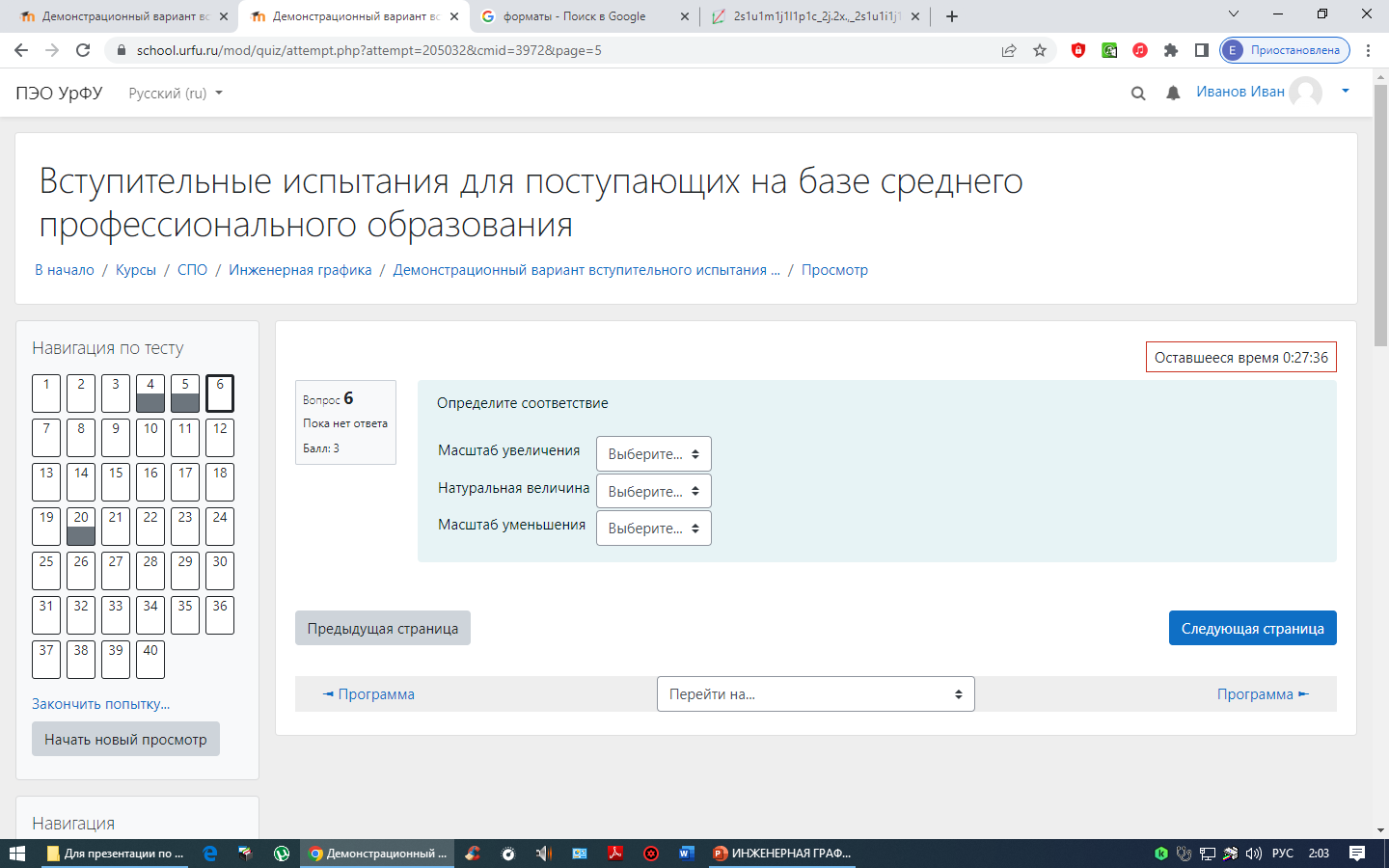 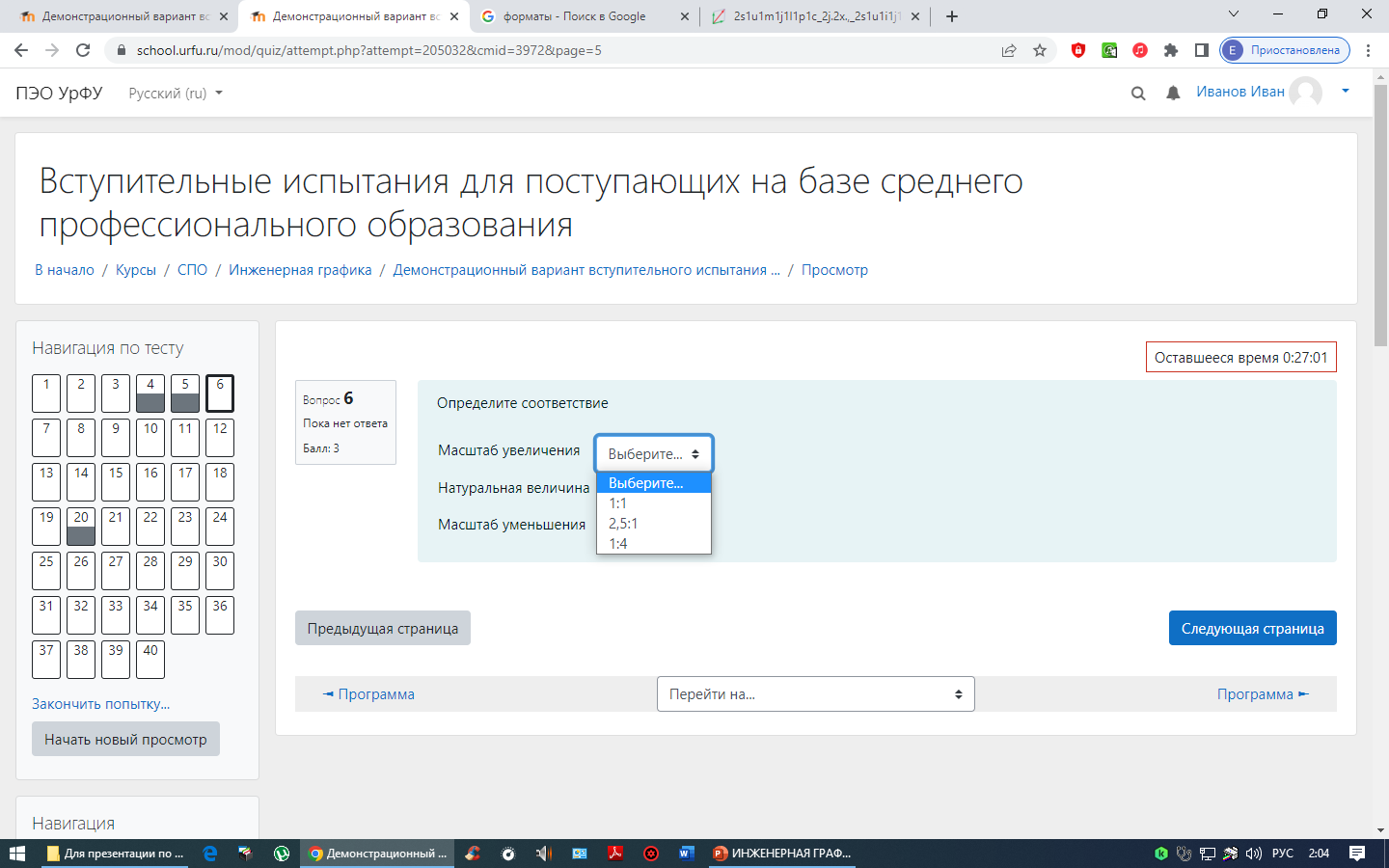 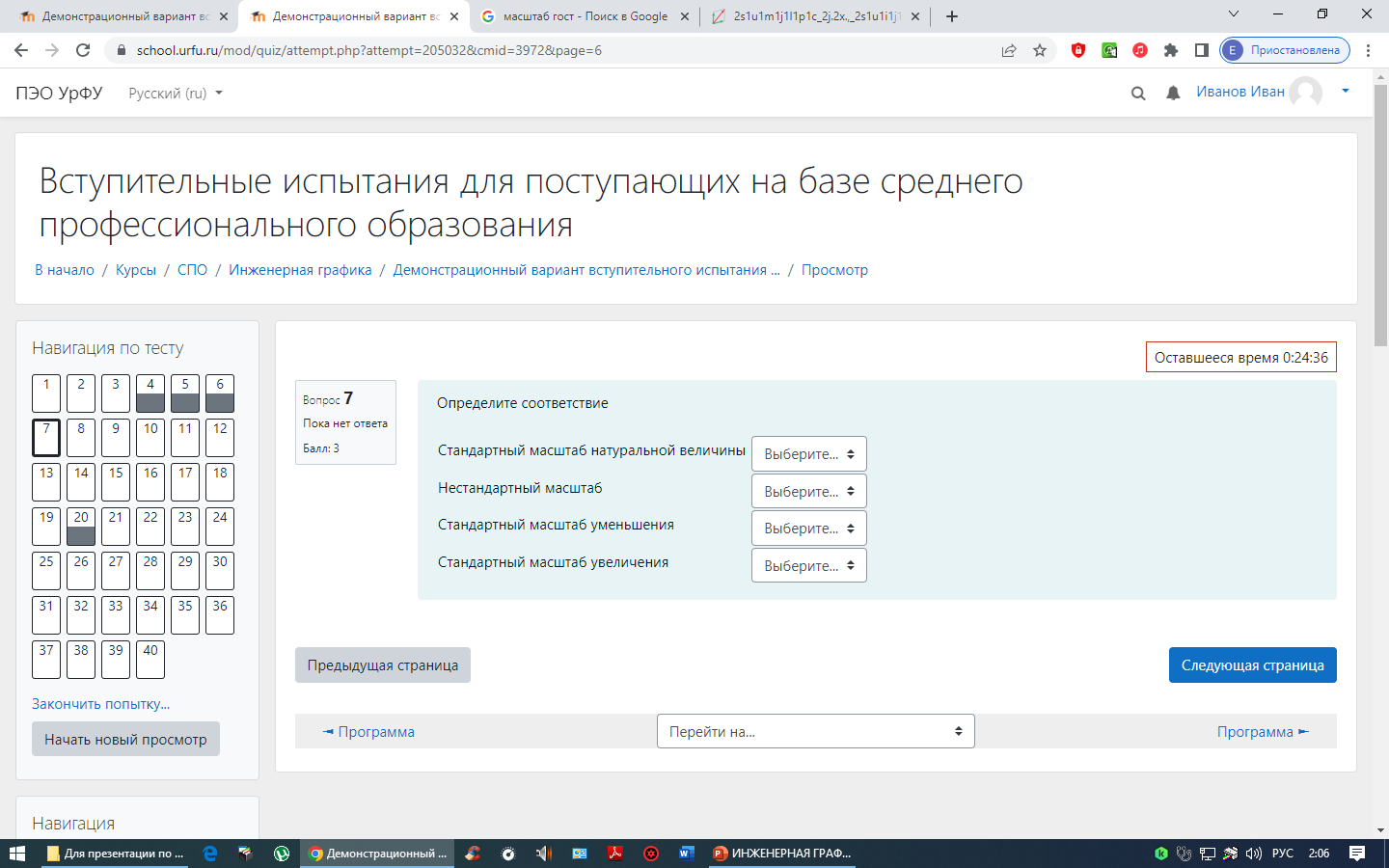 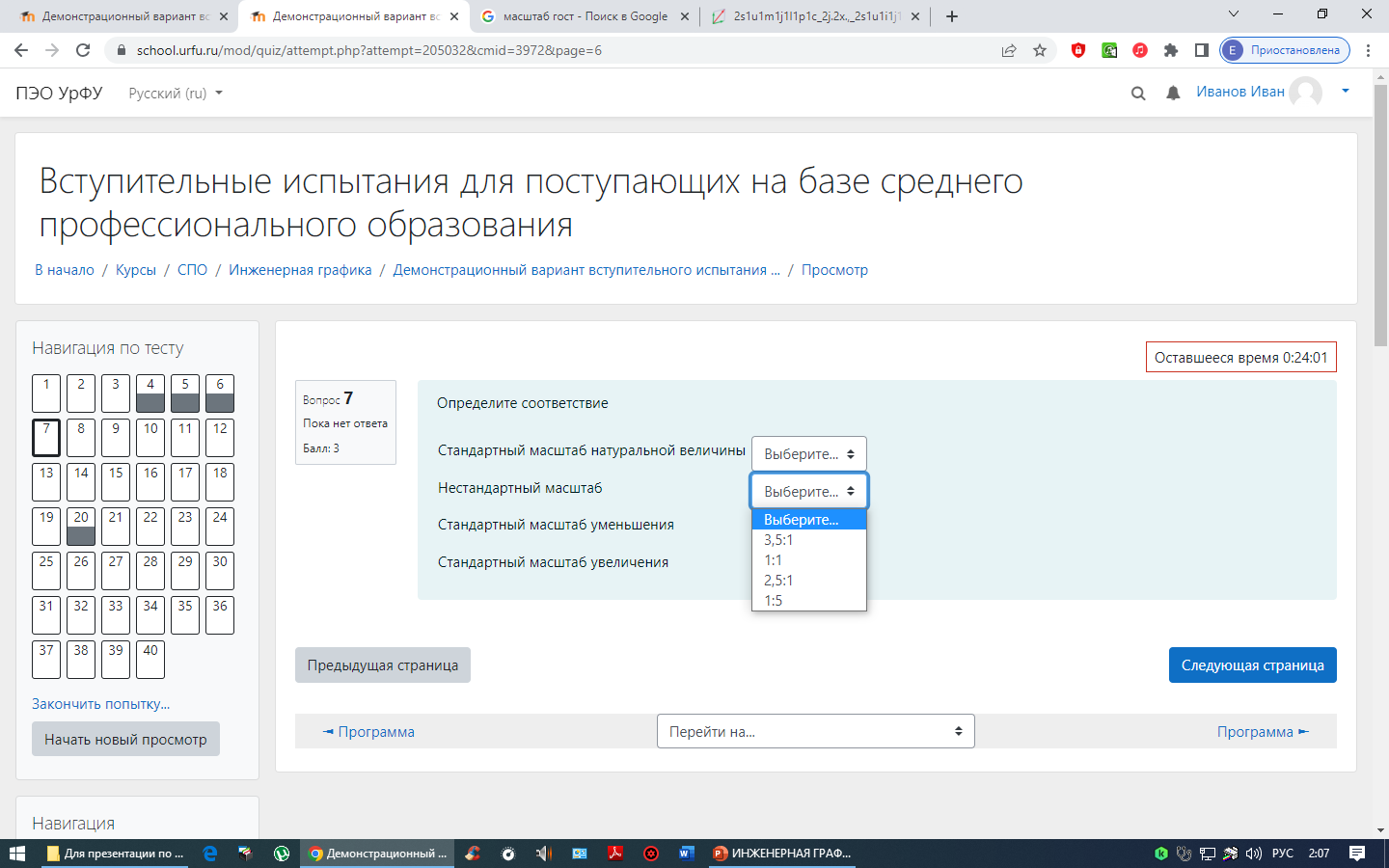 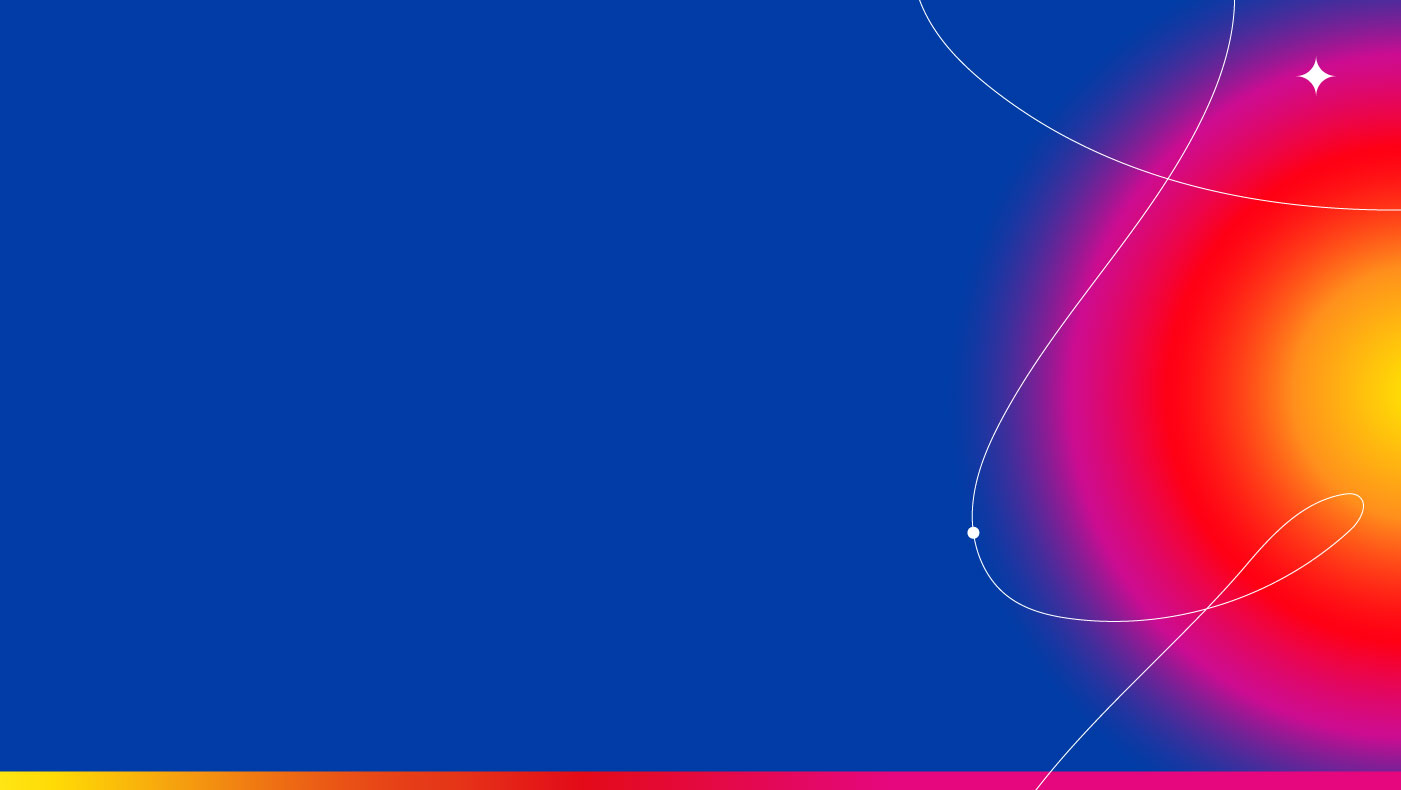 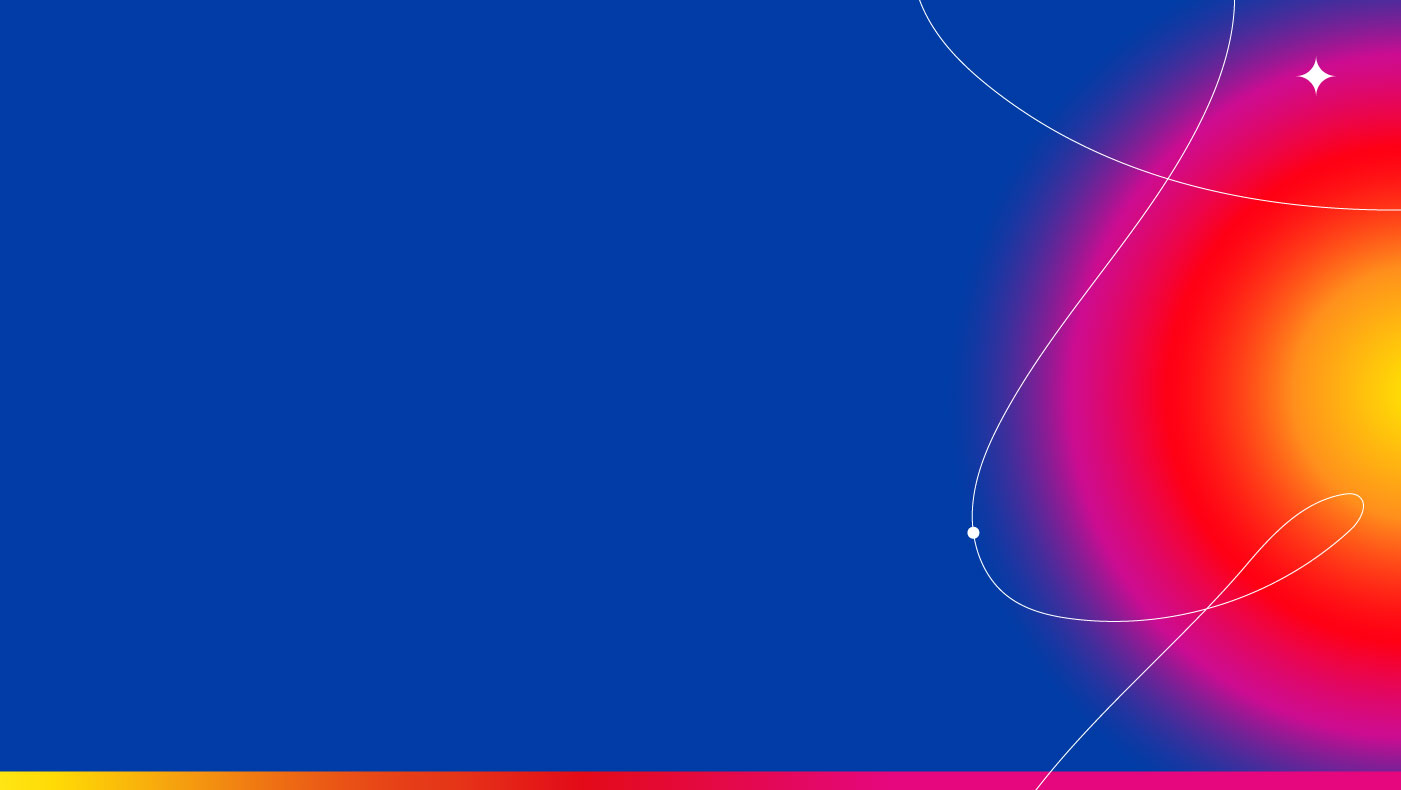 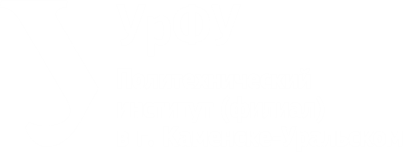 МАСШТАБЫ. ГОСТ 2.302—68
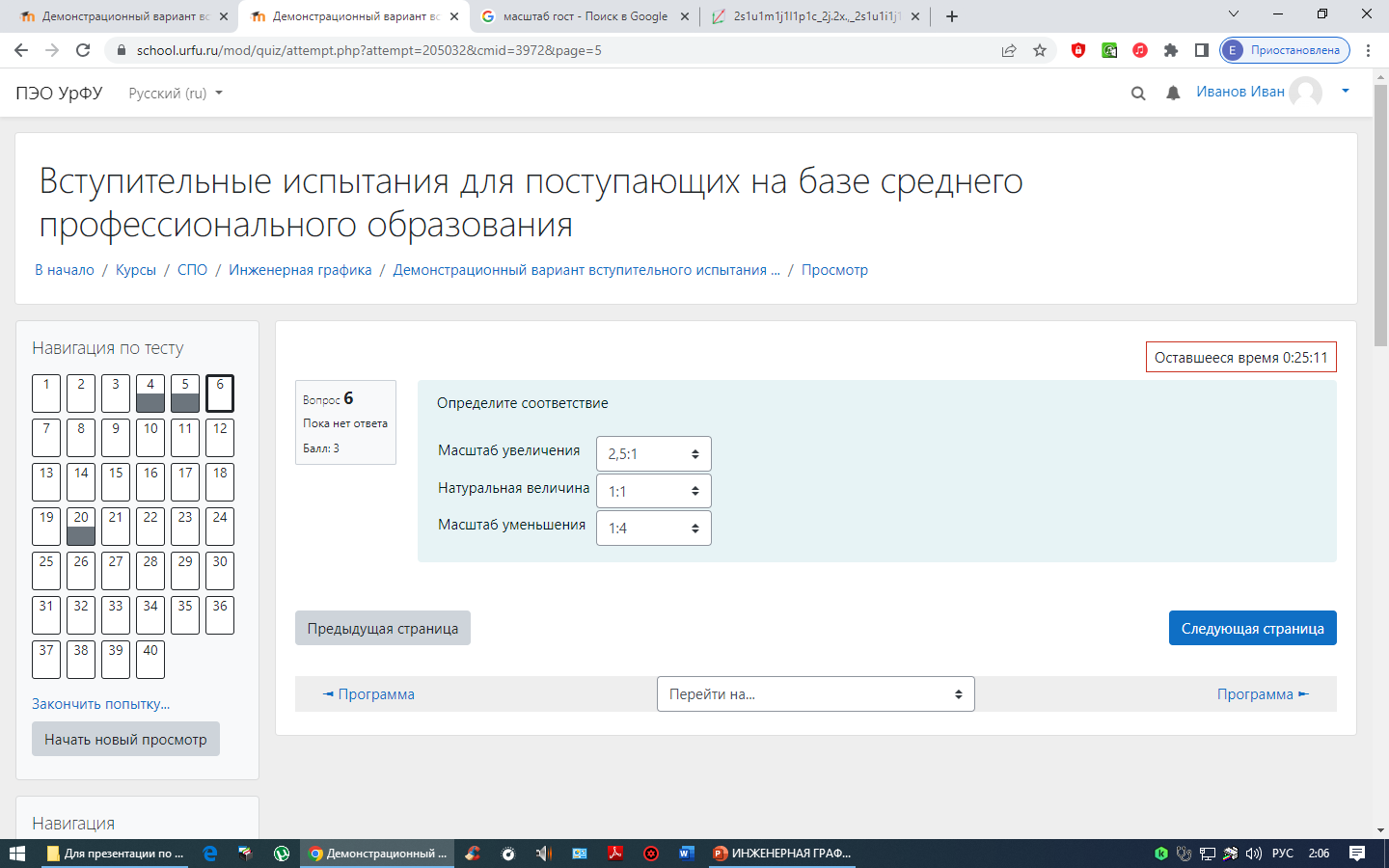 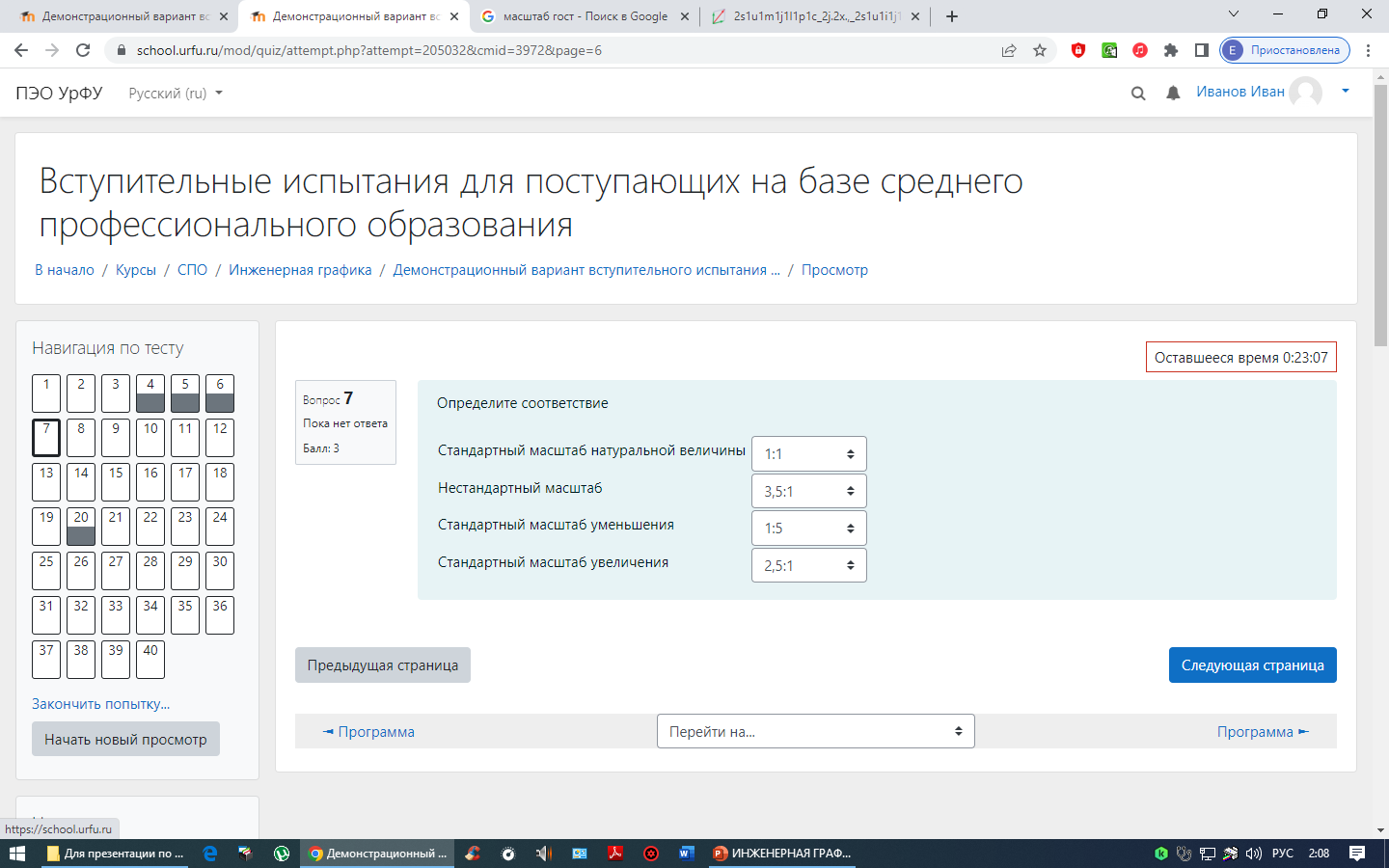 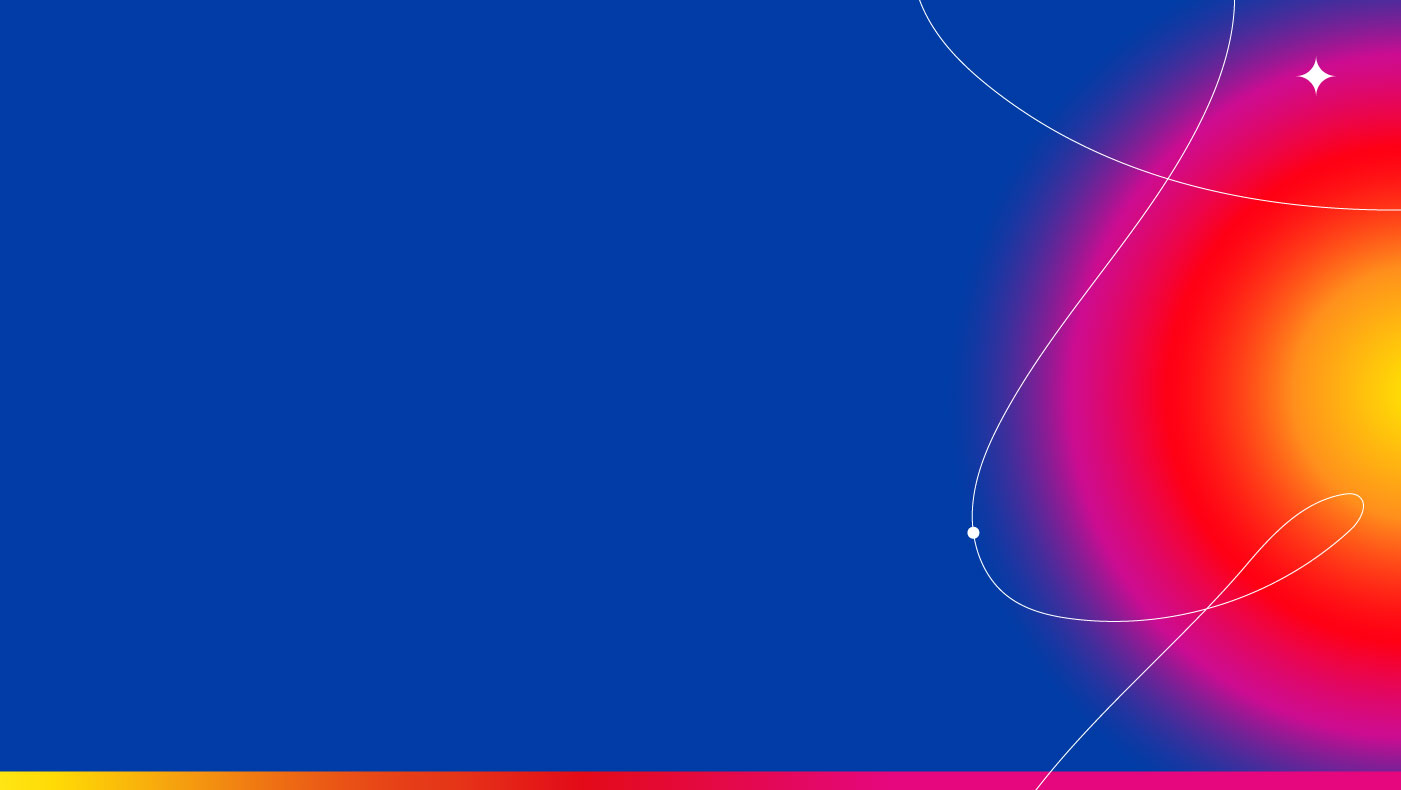 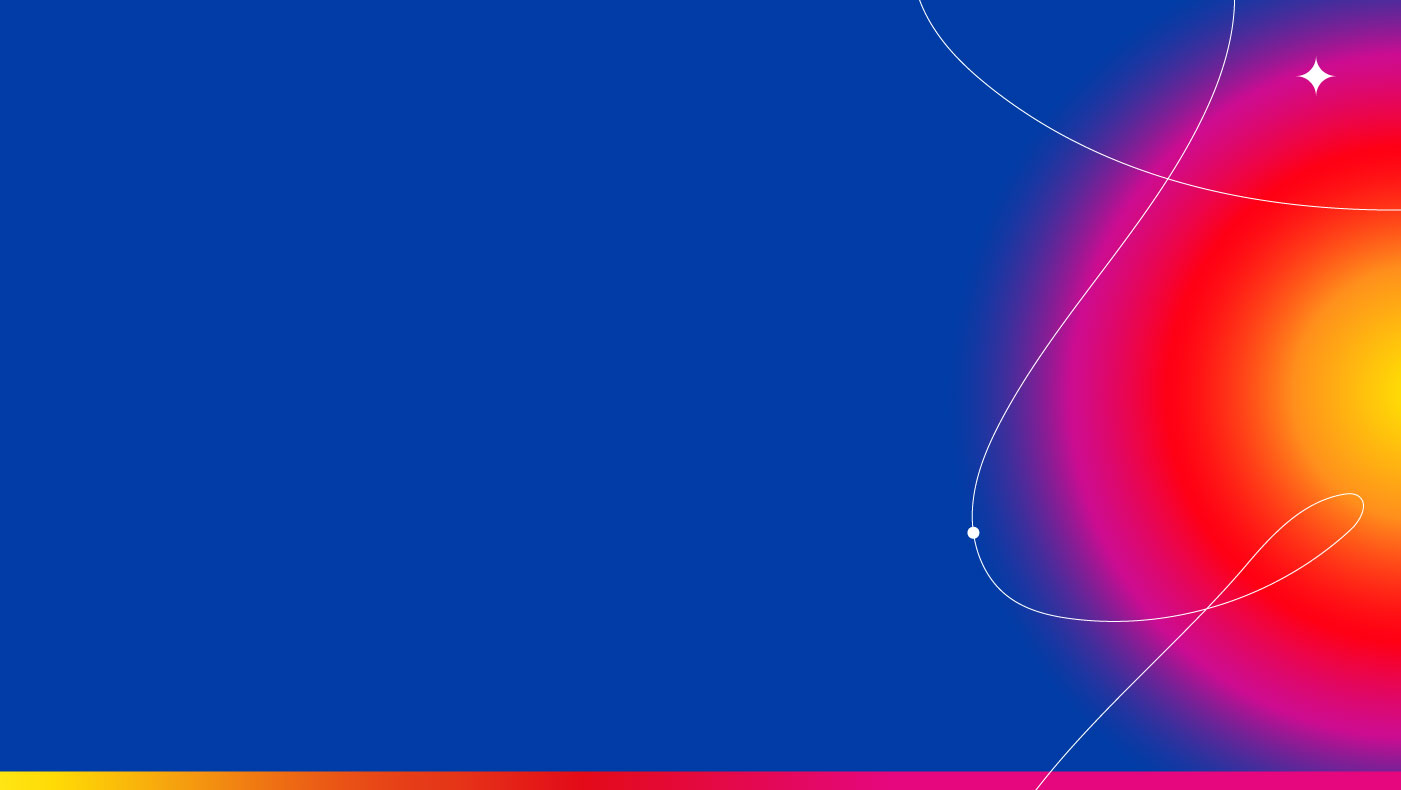 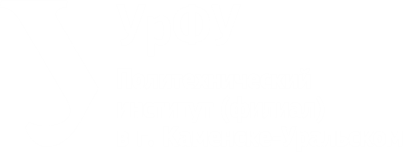 ГРАФИЧЕСКОЕ ОБОЗНАЧЕНИЕ МАТЕРИАЛОВ В СЕЧЕНИЯХ. ГОСТ 2.306—68
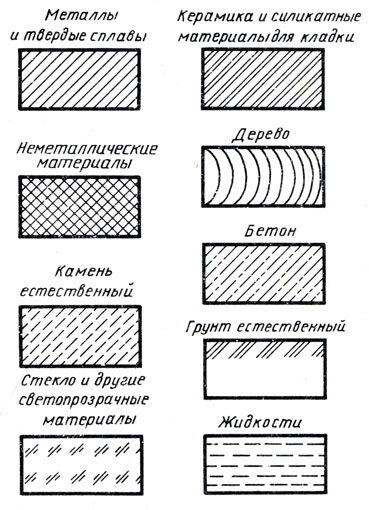 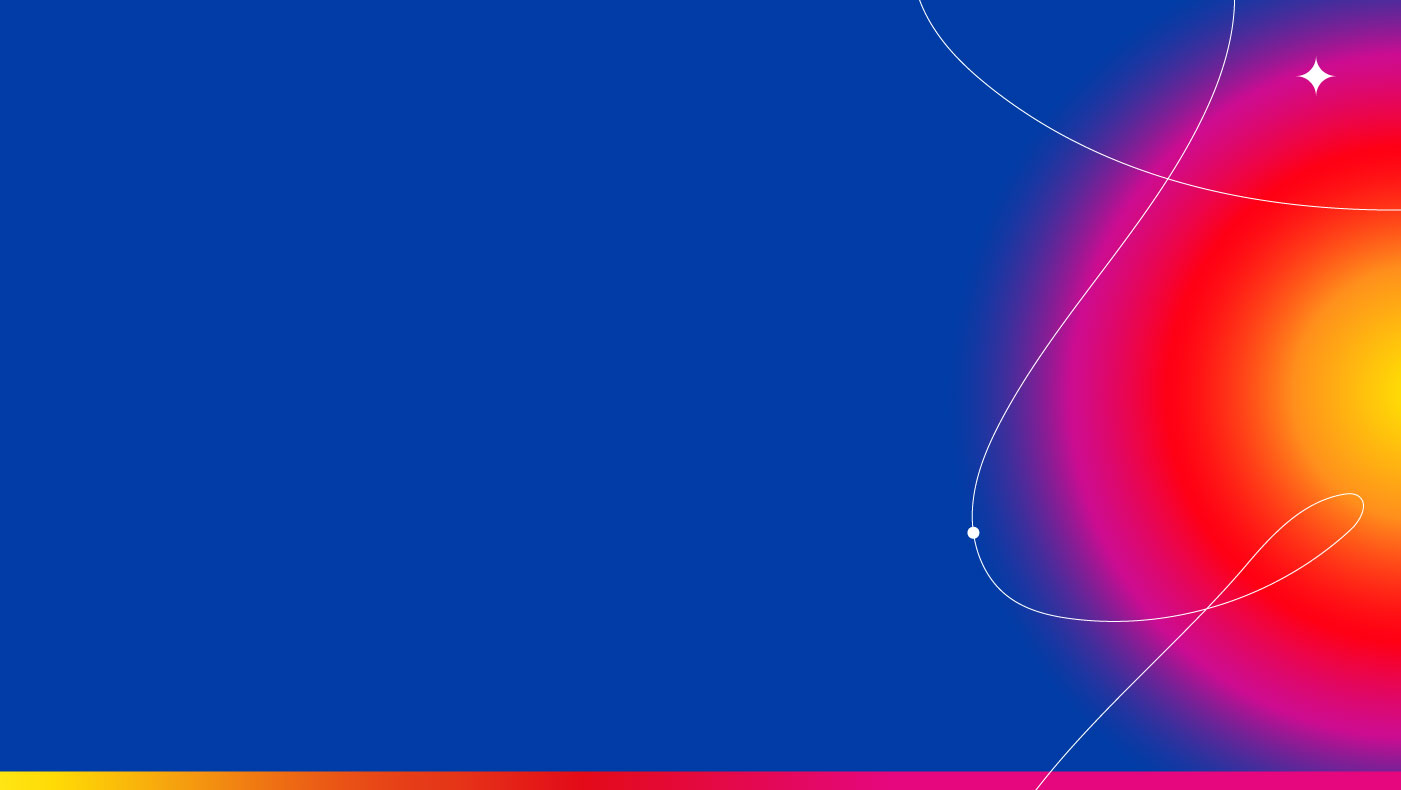 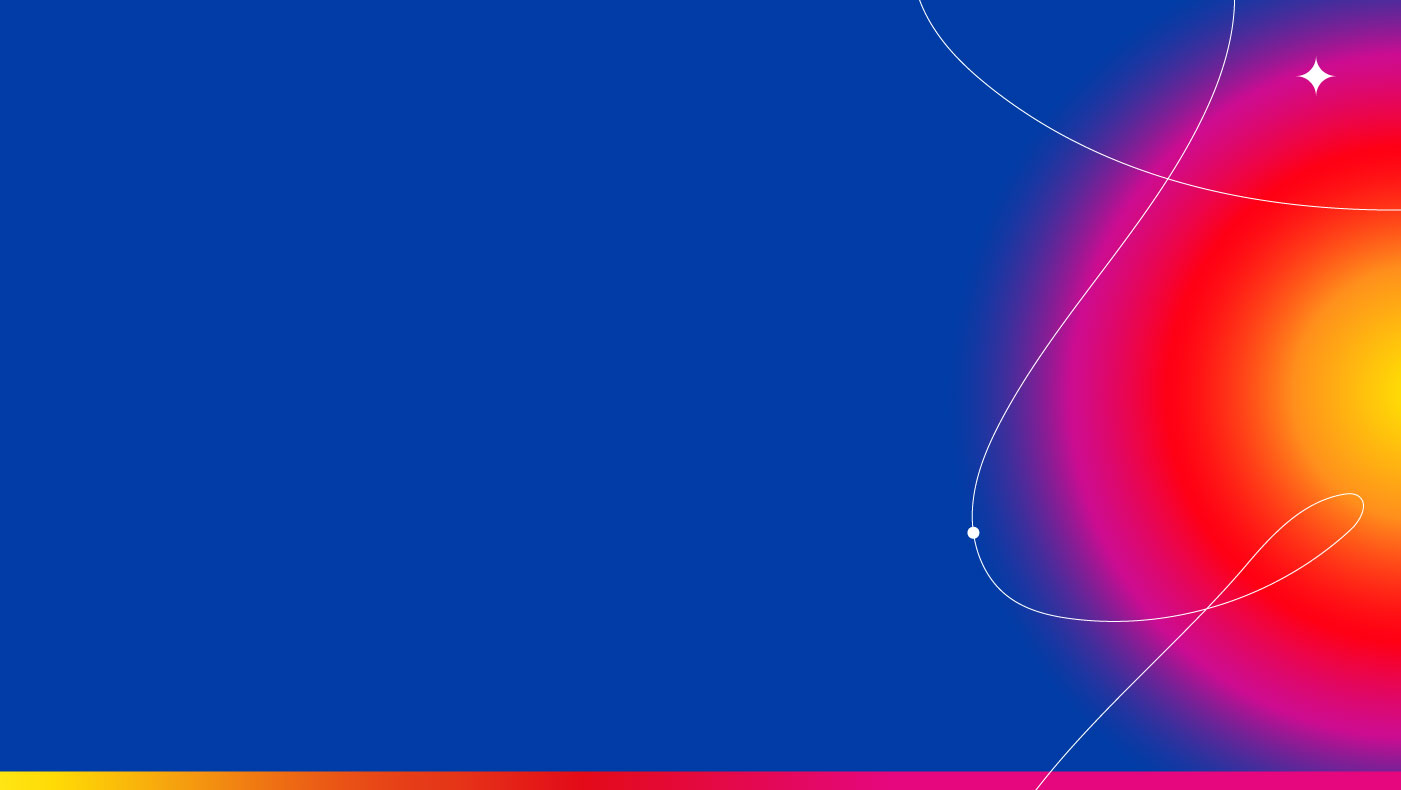 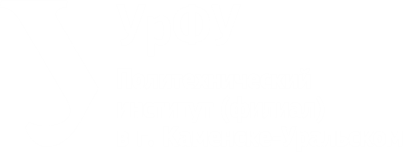 ГРАФИЧЕСКОЕ ОБОЗНАЧЕНИЕ МАТЕРИАЛОВ В СЕЧЕНИЯХ. ГОСТ 2.306—68
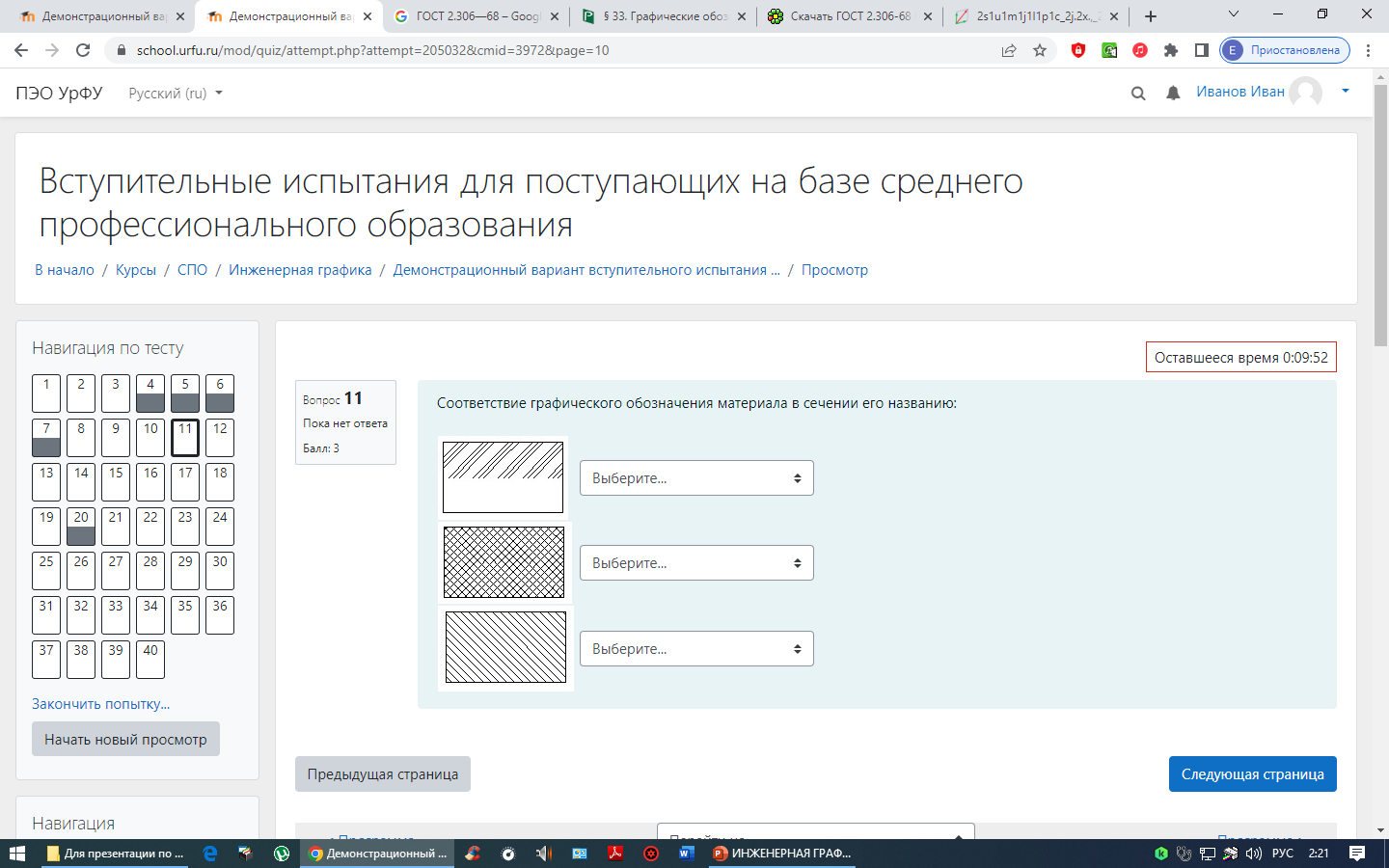 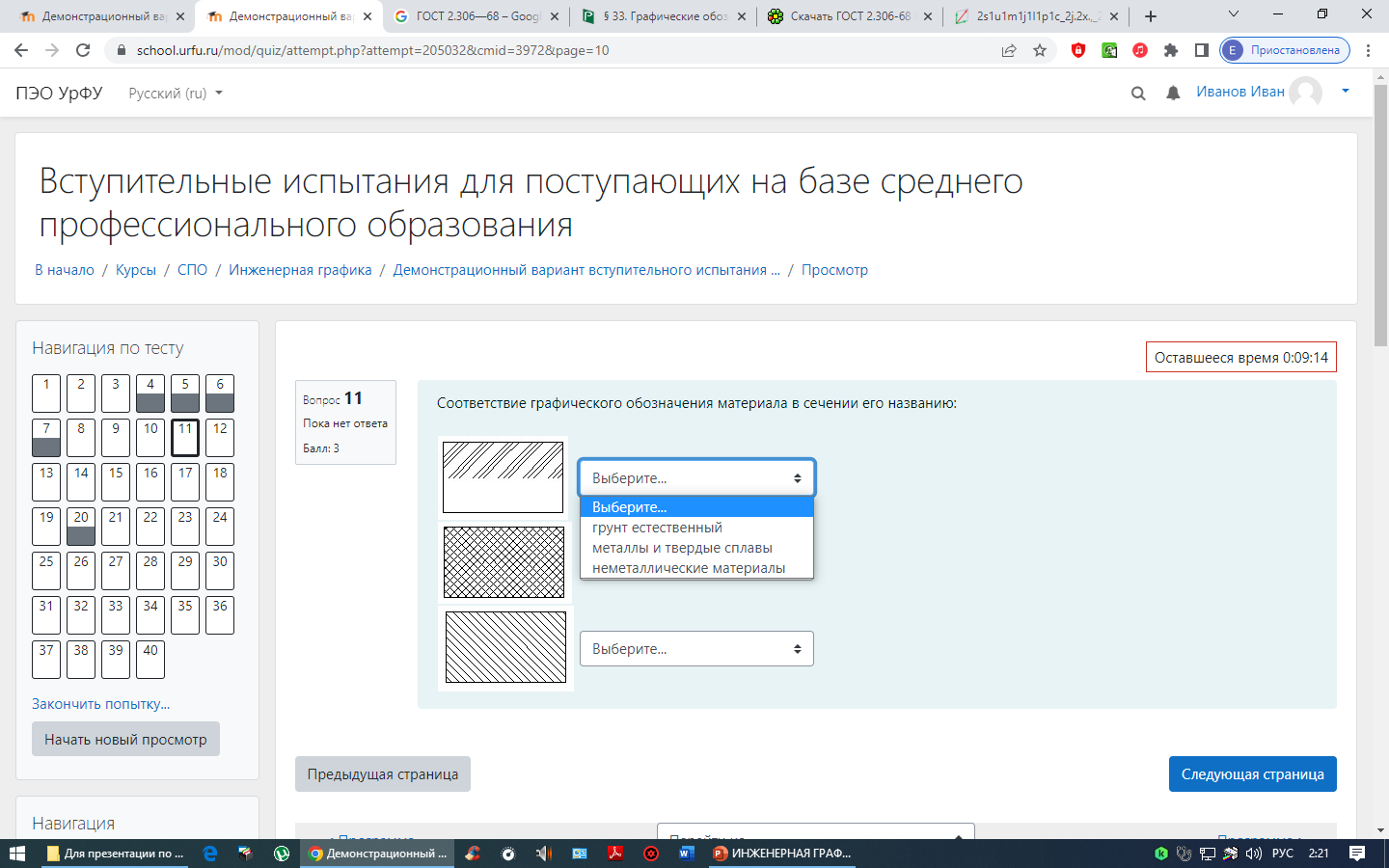 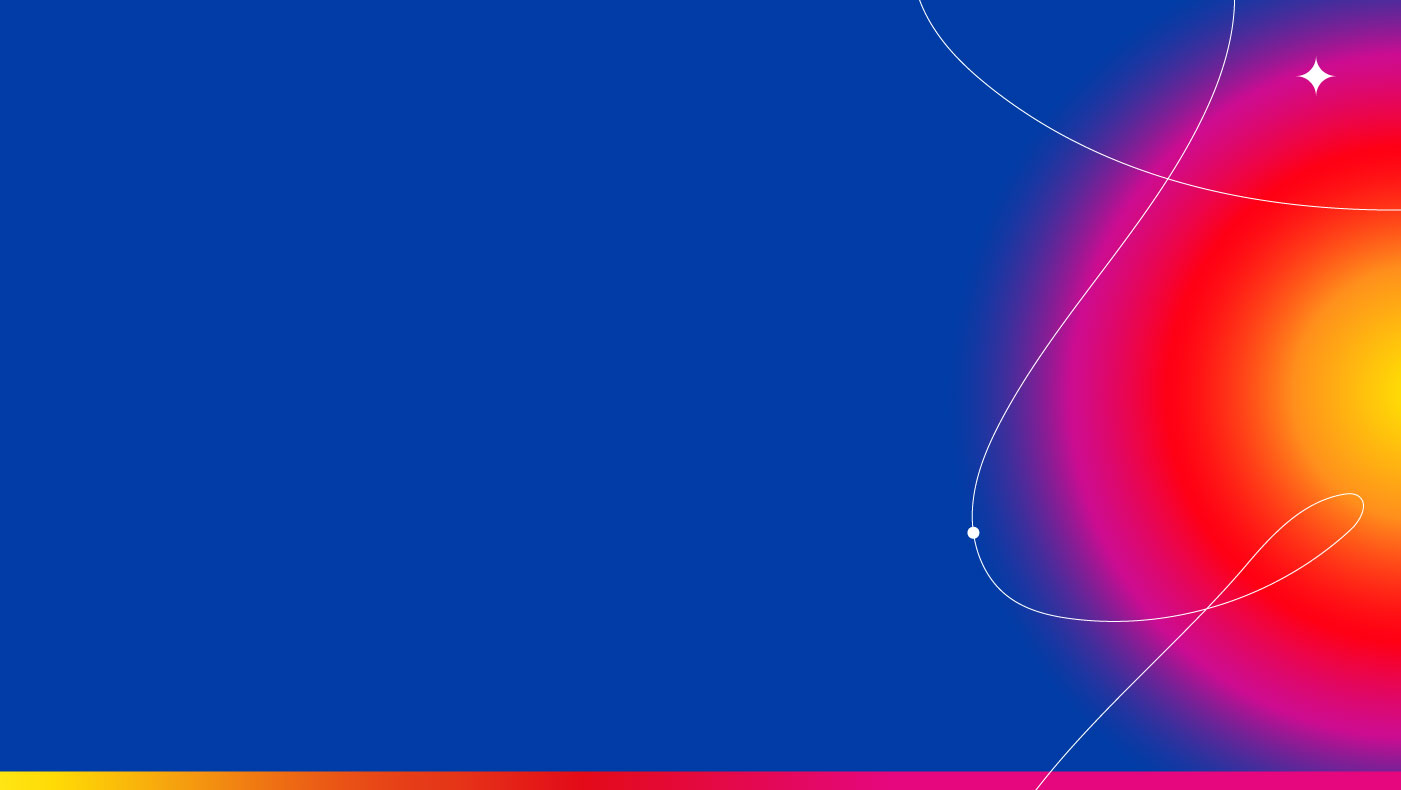 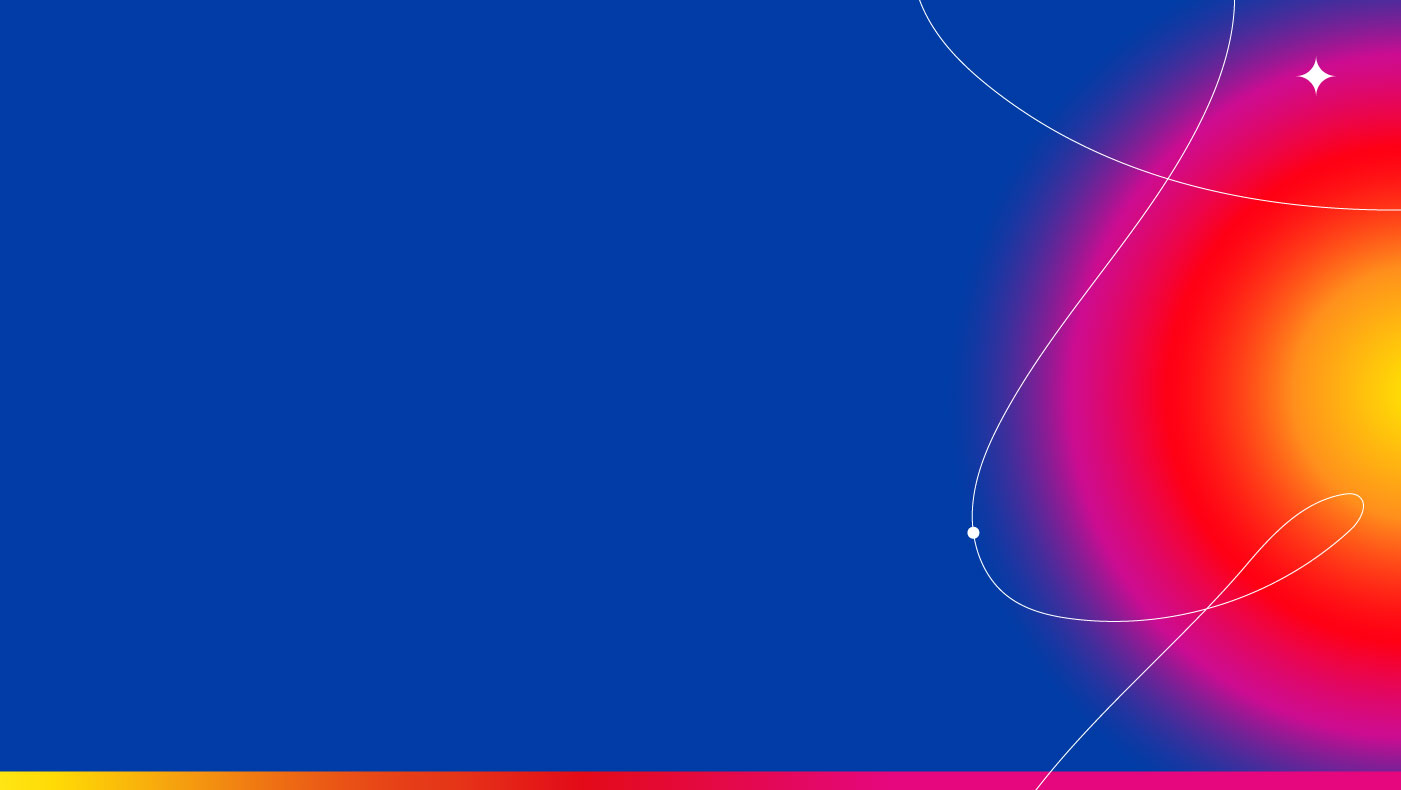 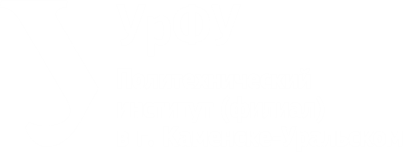 ГРАФИЧЕСКОЕ ОБОЗНАЧЕНИЕ МАТЕРИАЛОВ В СЕЧЕНИЯХ. ГОСТ 2.306—68
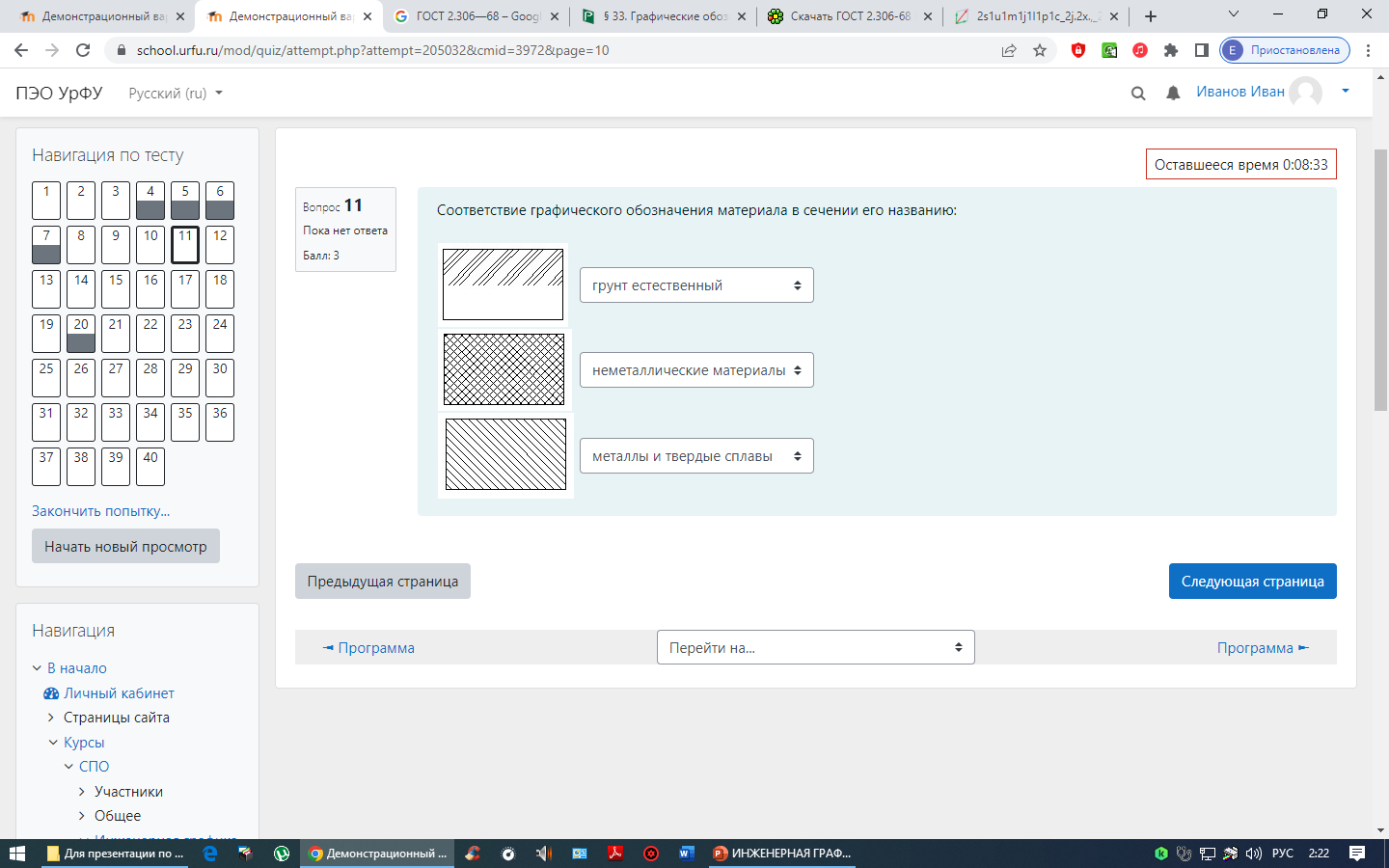 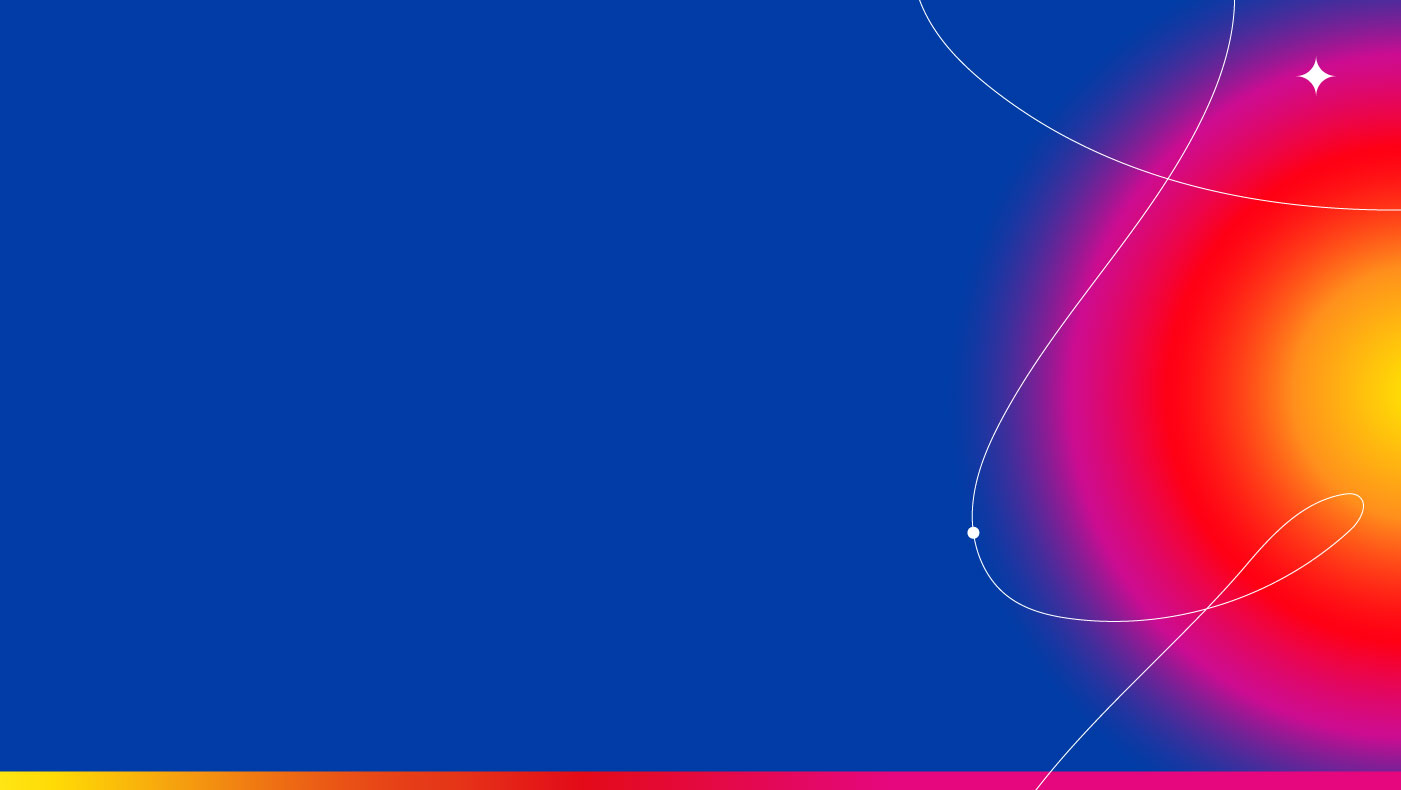 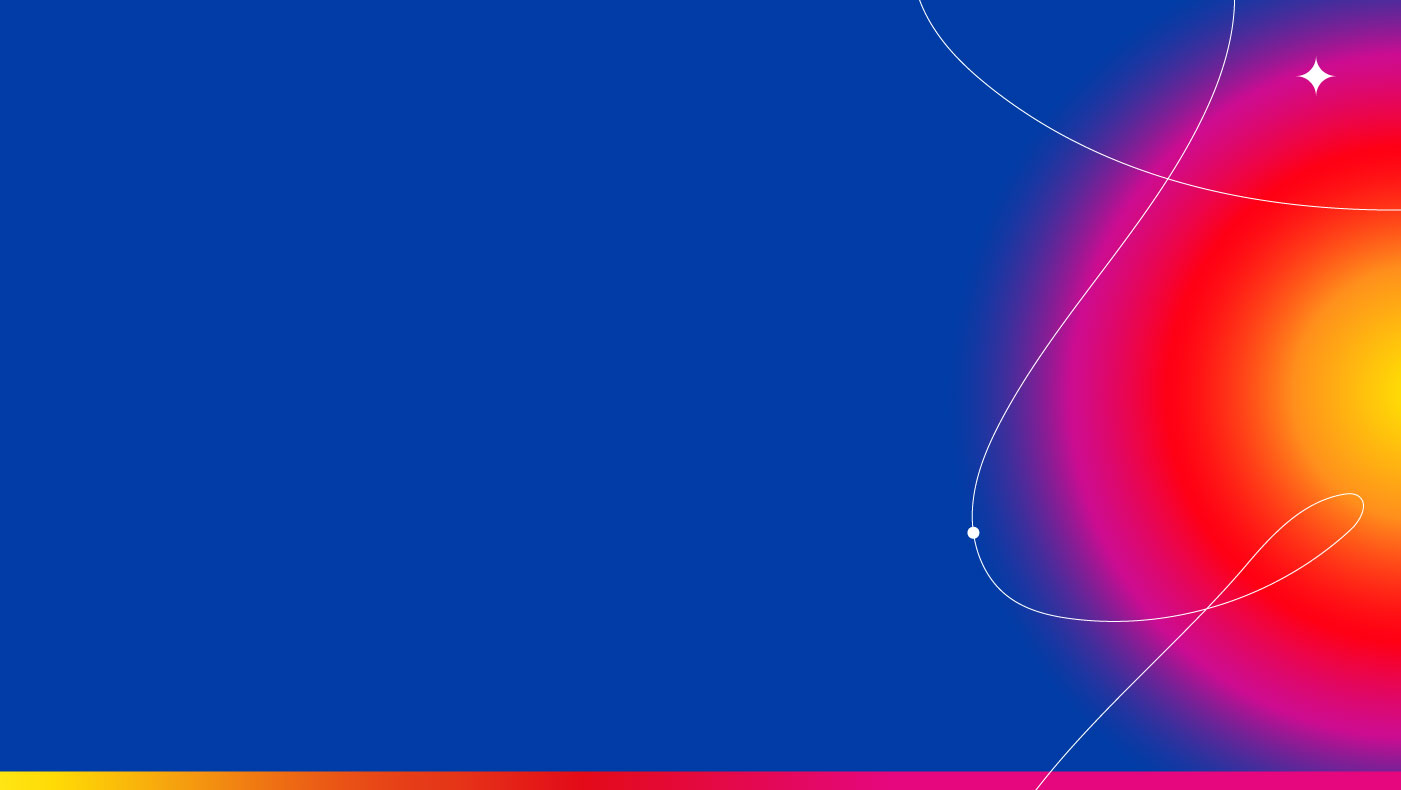 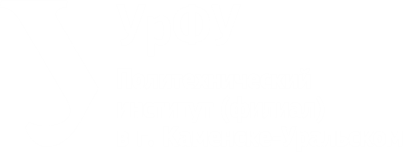 ГРАФИЧЕСКОЕ ОБОЗНАЧЕНИЕ МАТЕРИАЛОВ В СЕЧЕНИЯХ. ГОСТ 2.306—68
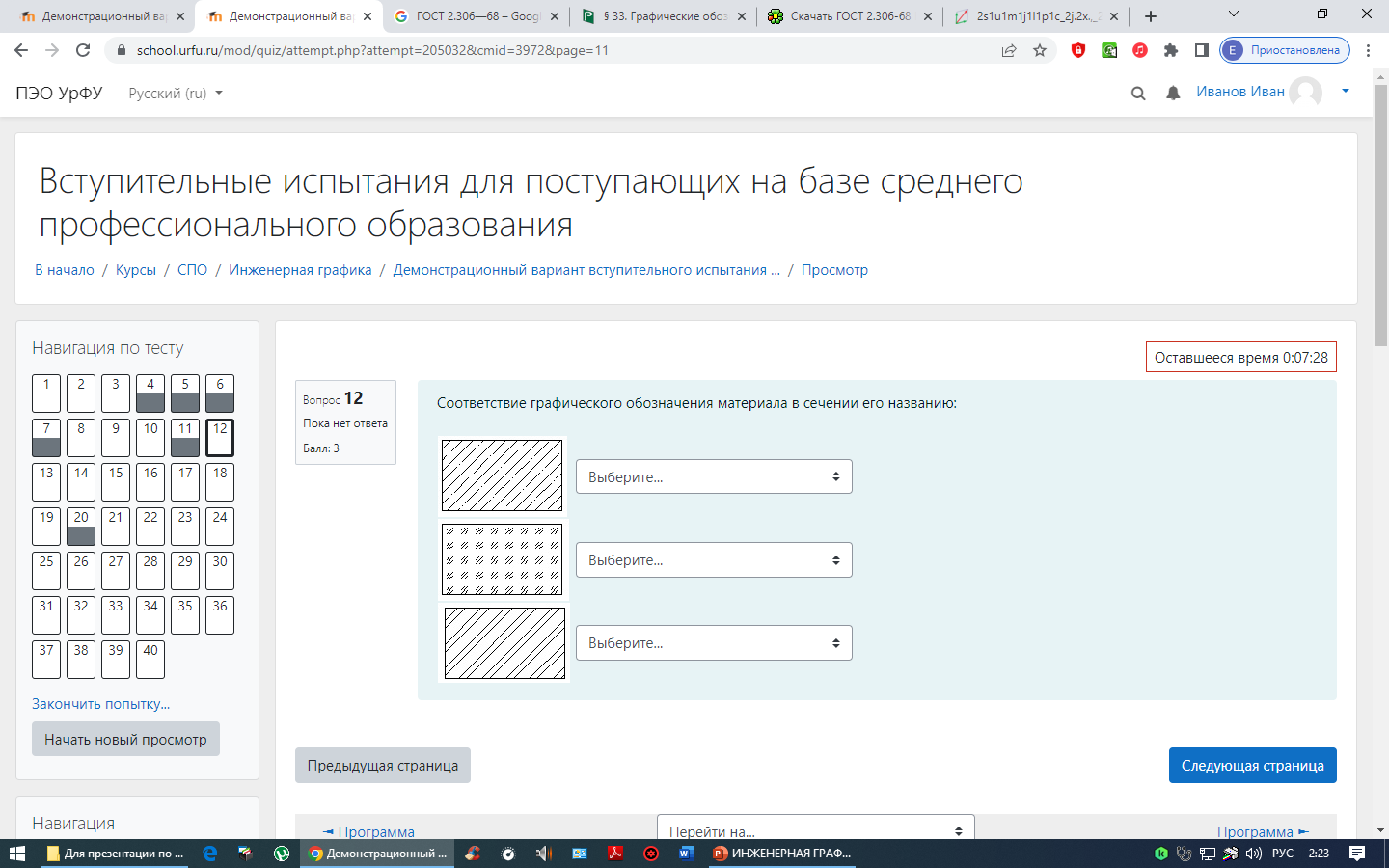 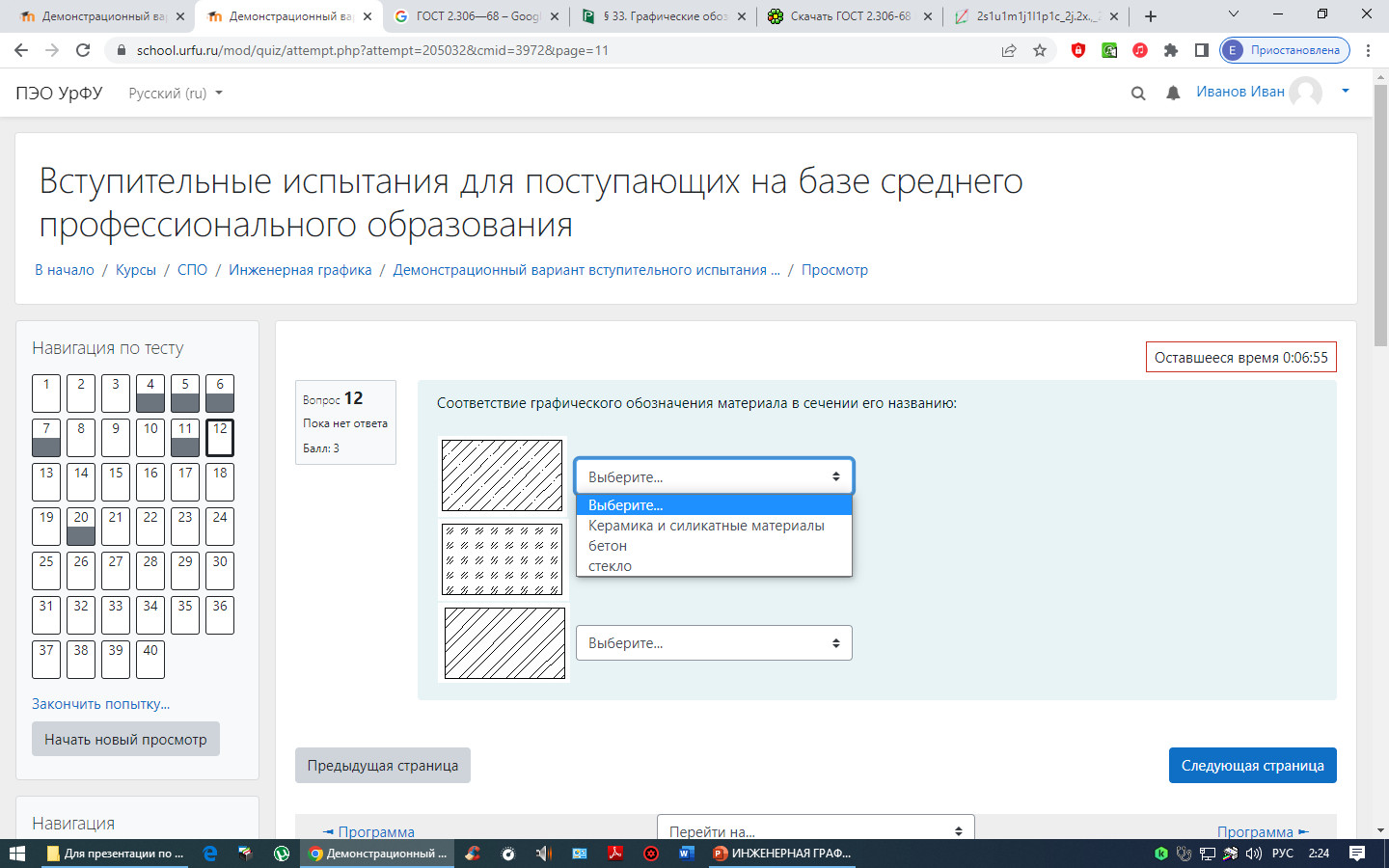 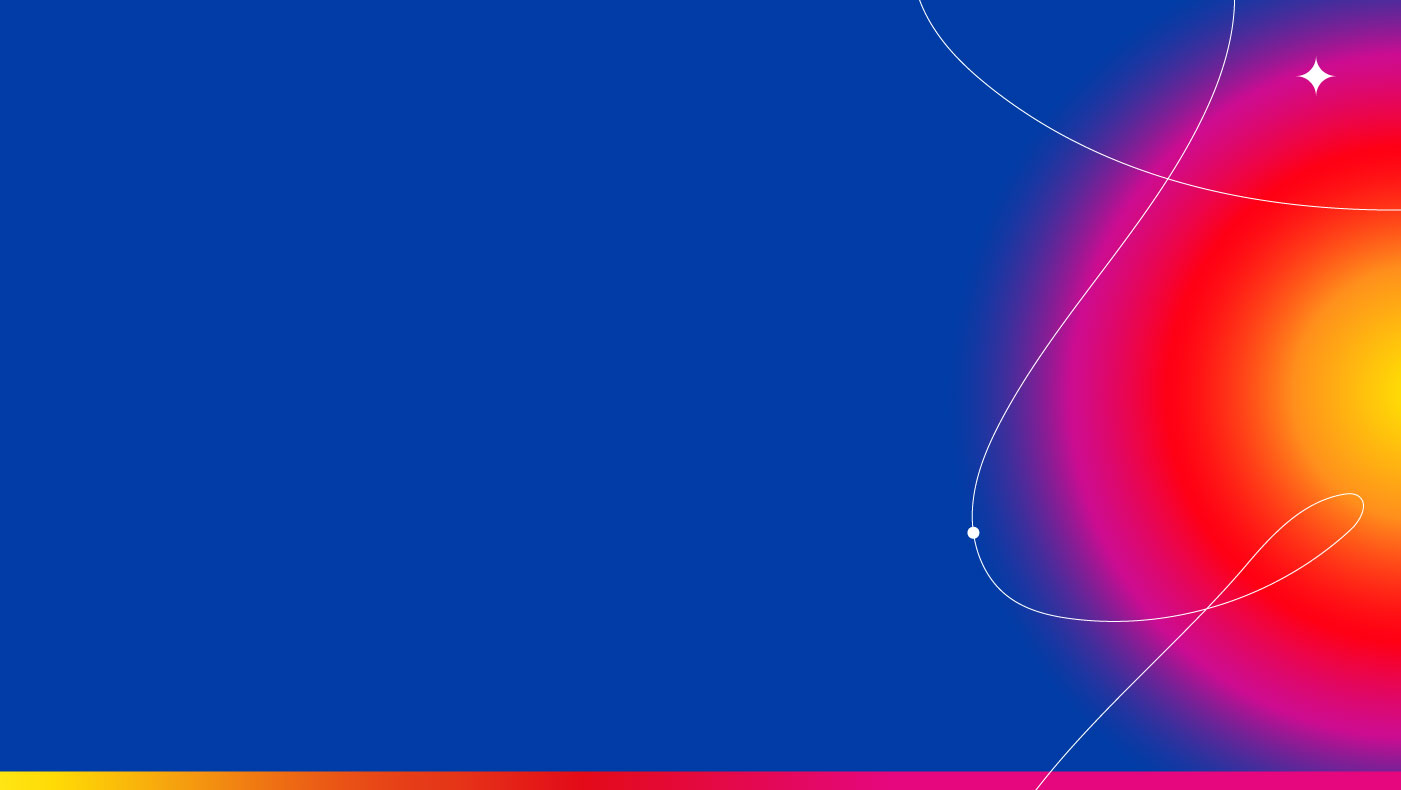 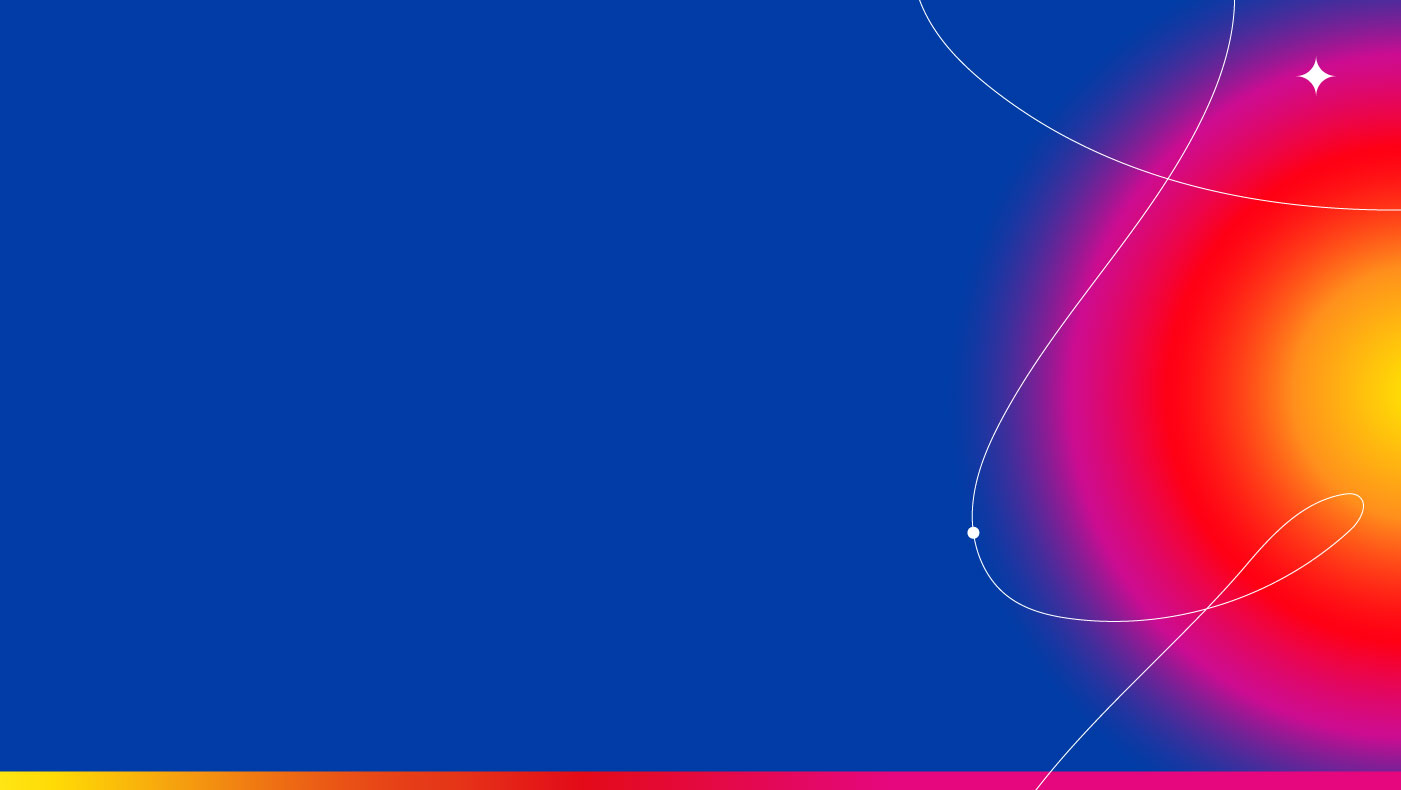 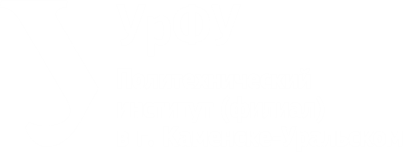 ГРАФИЧЕСКОЕ ОБОЗНАЧЕНИЕ МАТЕРИАЛОВ В СЕЧЕНИЯХ. ГОСТ 2.306—68
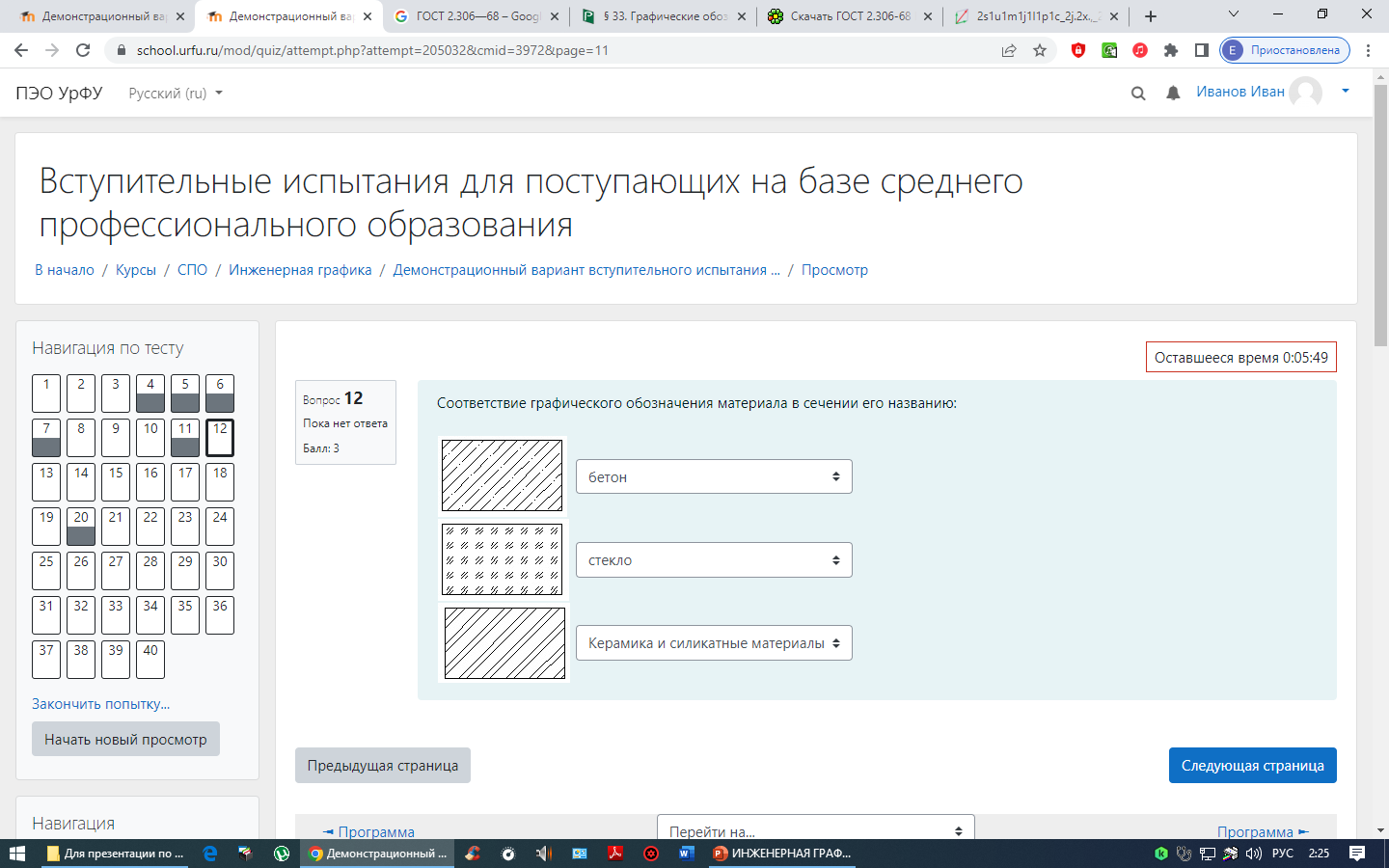 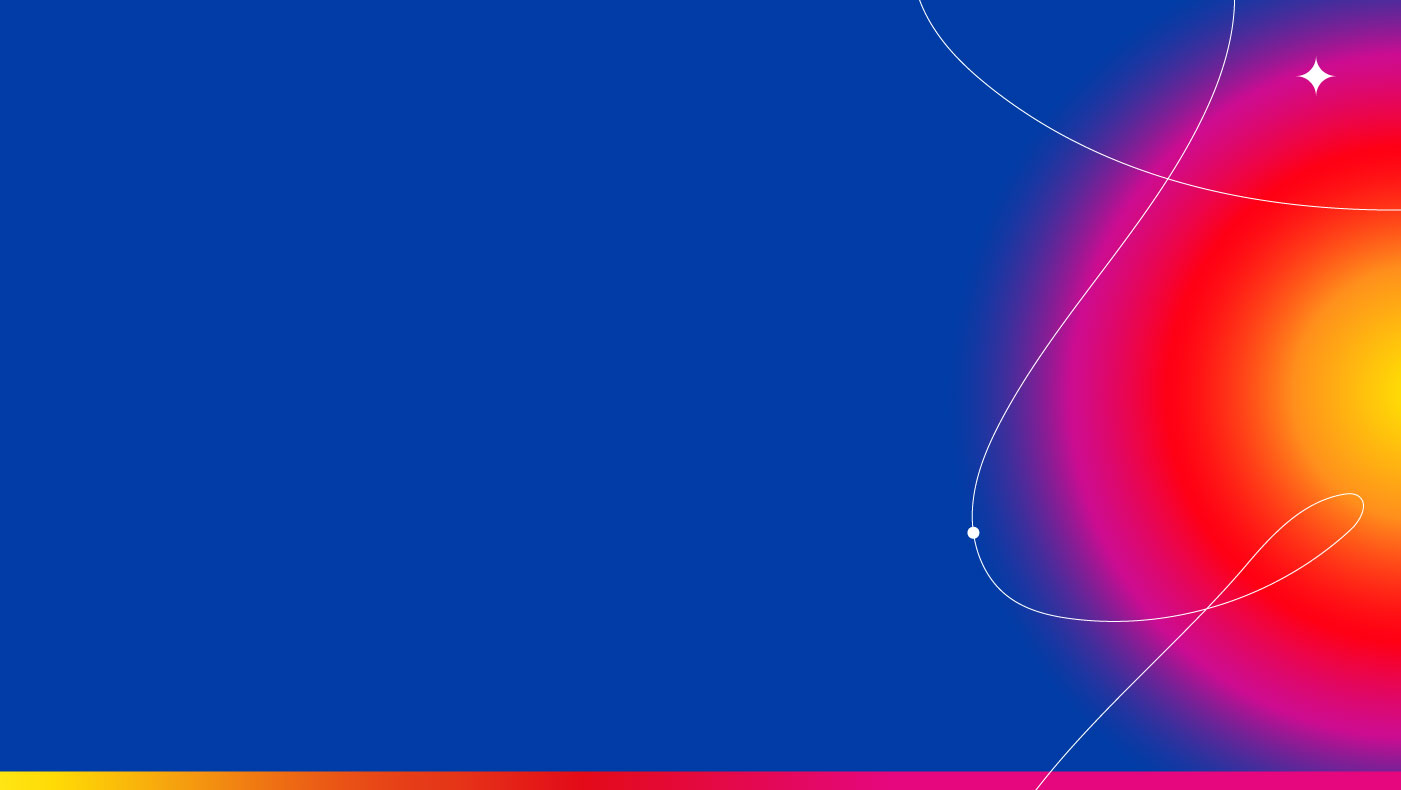 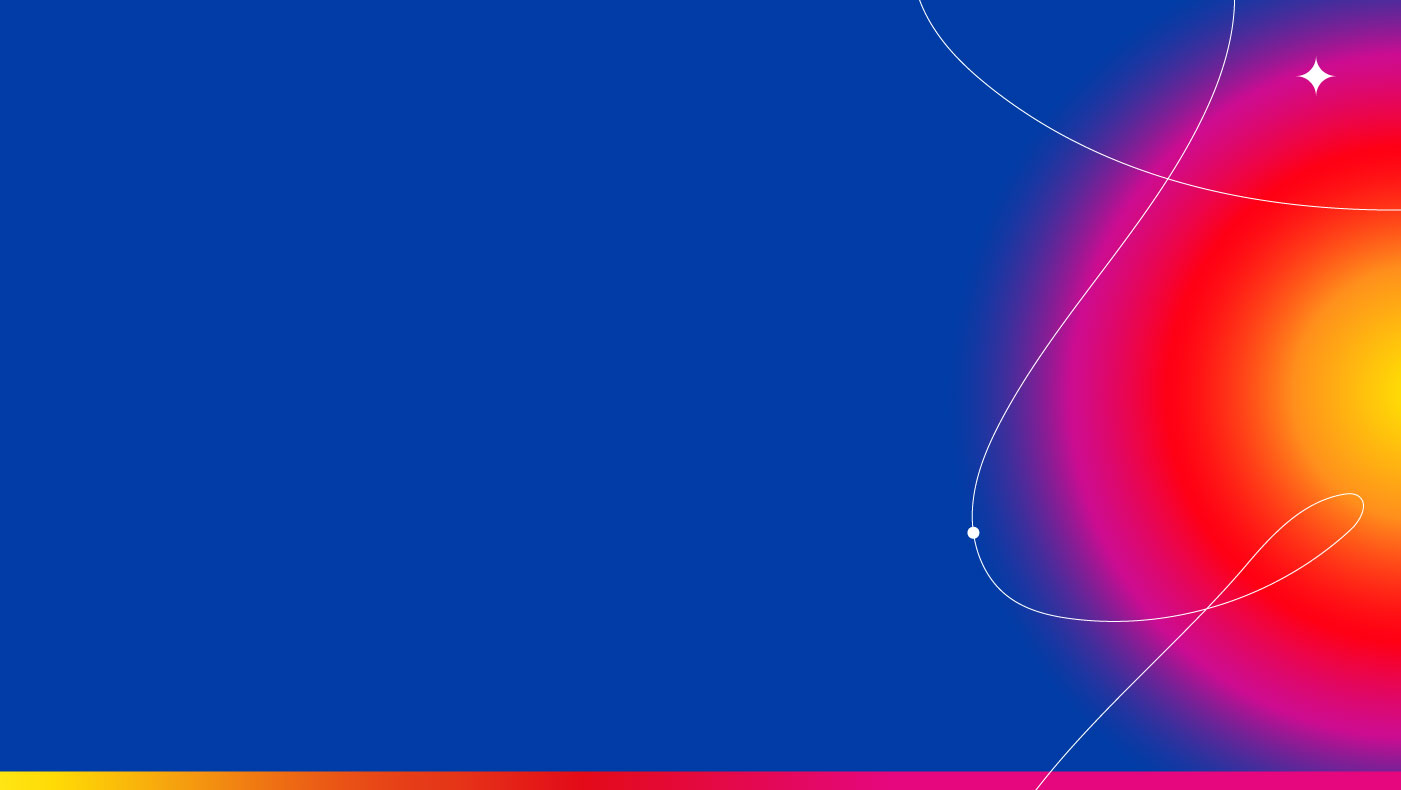 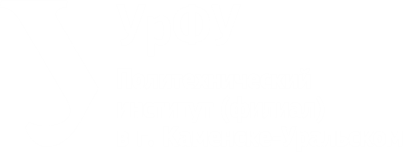 ГРАФИЧЕСКОЕ ОБОЗНАЧЕНИЕ МАТЕРИАЛОВ В СЕЧЕНИЯХ. ГОСТ 2.306—68
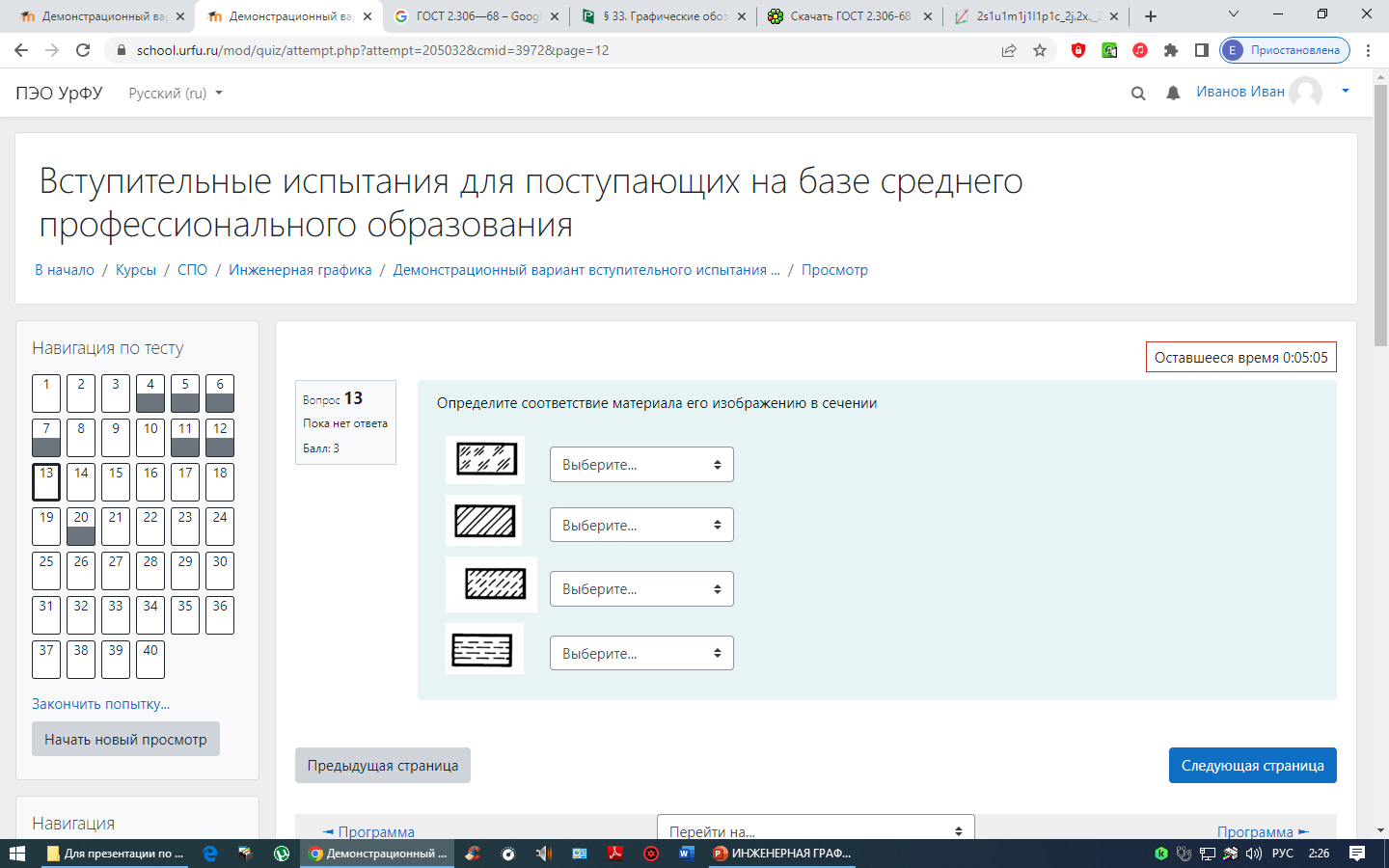 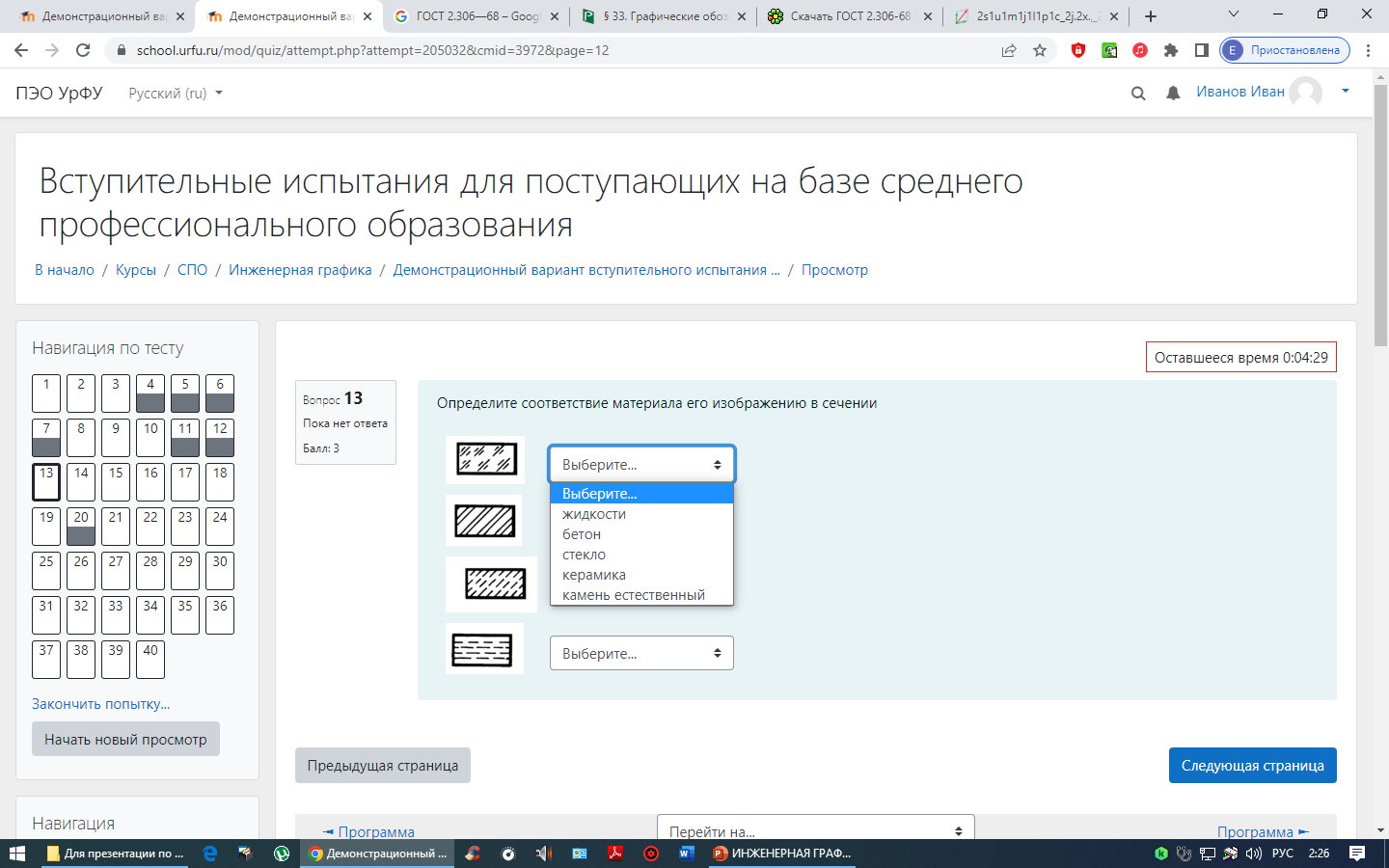 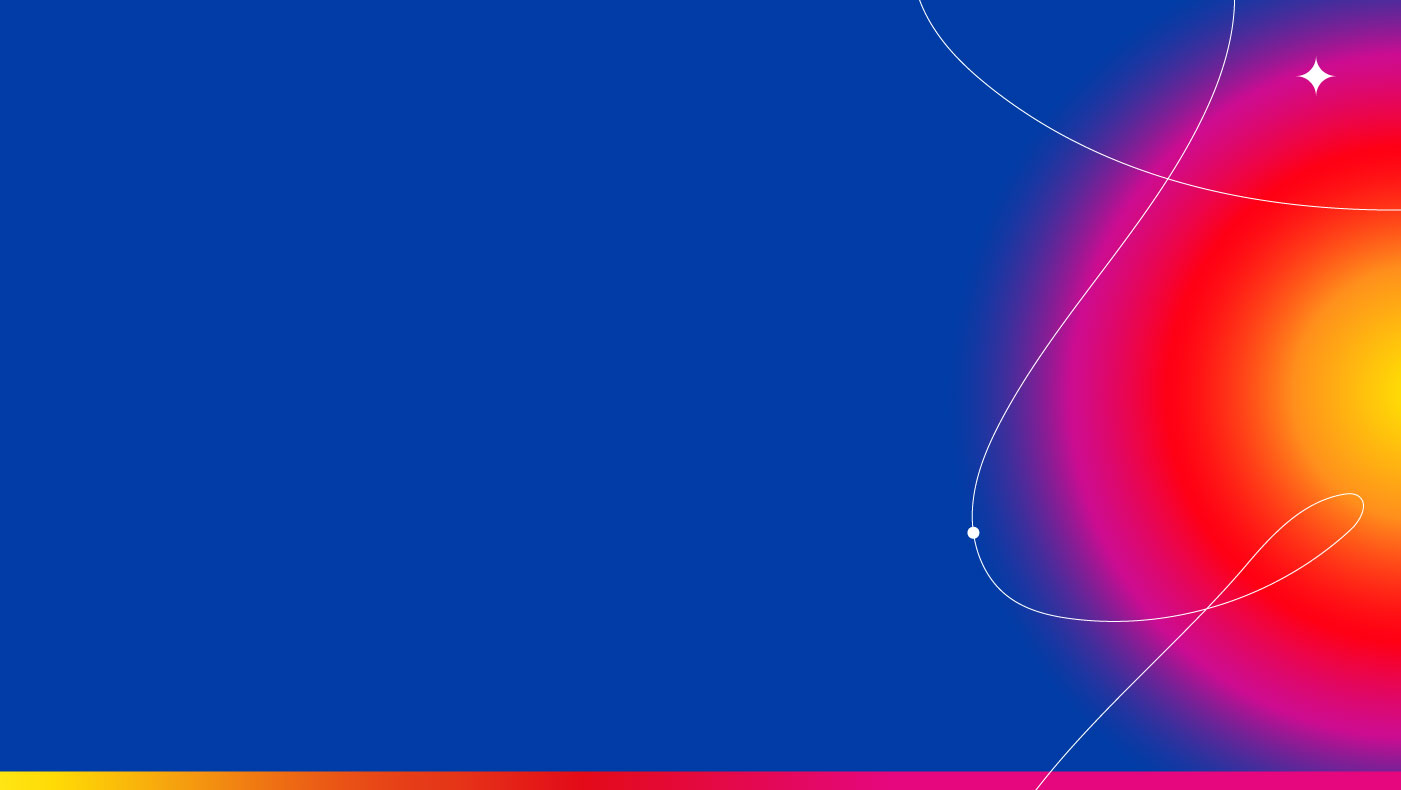 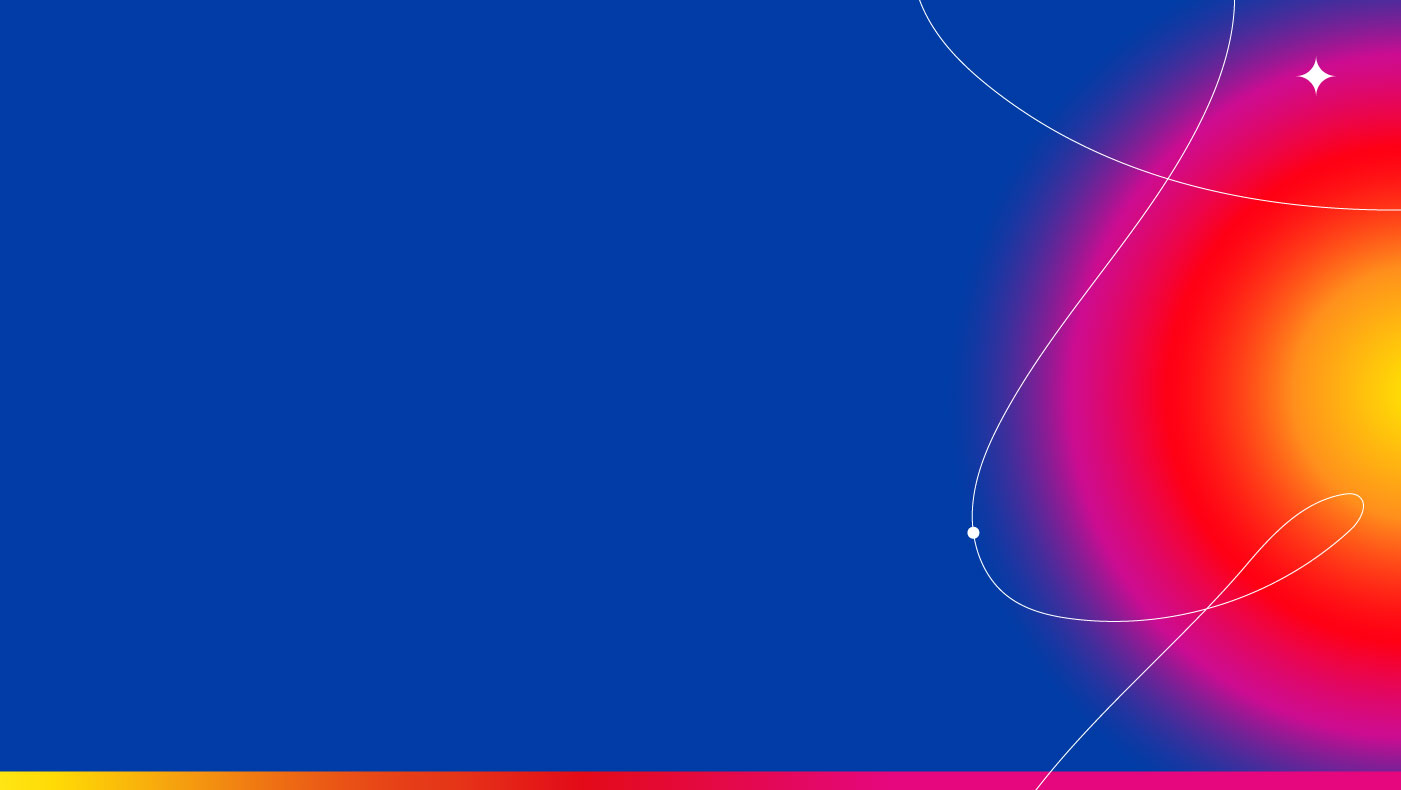 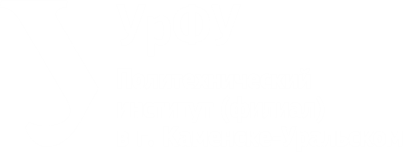 ГРАФИЧЕСКОЕ ОБОЗНАЧЕНИЕ МАТЕРИАЛОВ В СЕЧЕНИЯХ. ГОСТ 2.306—68
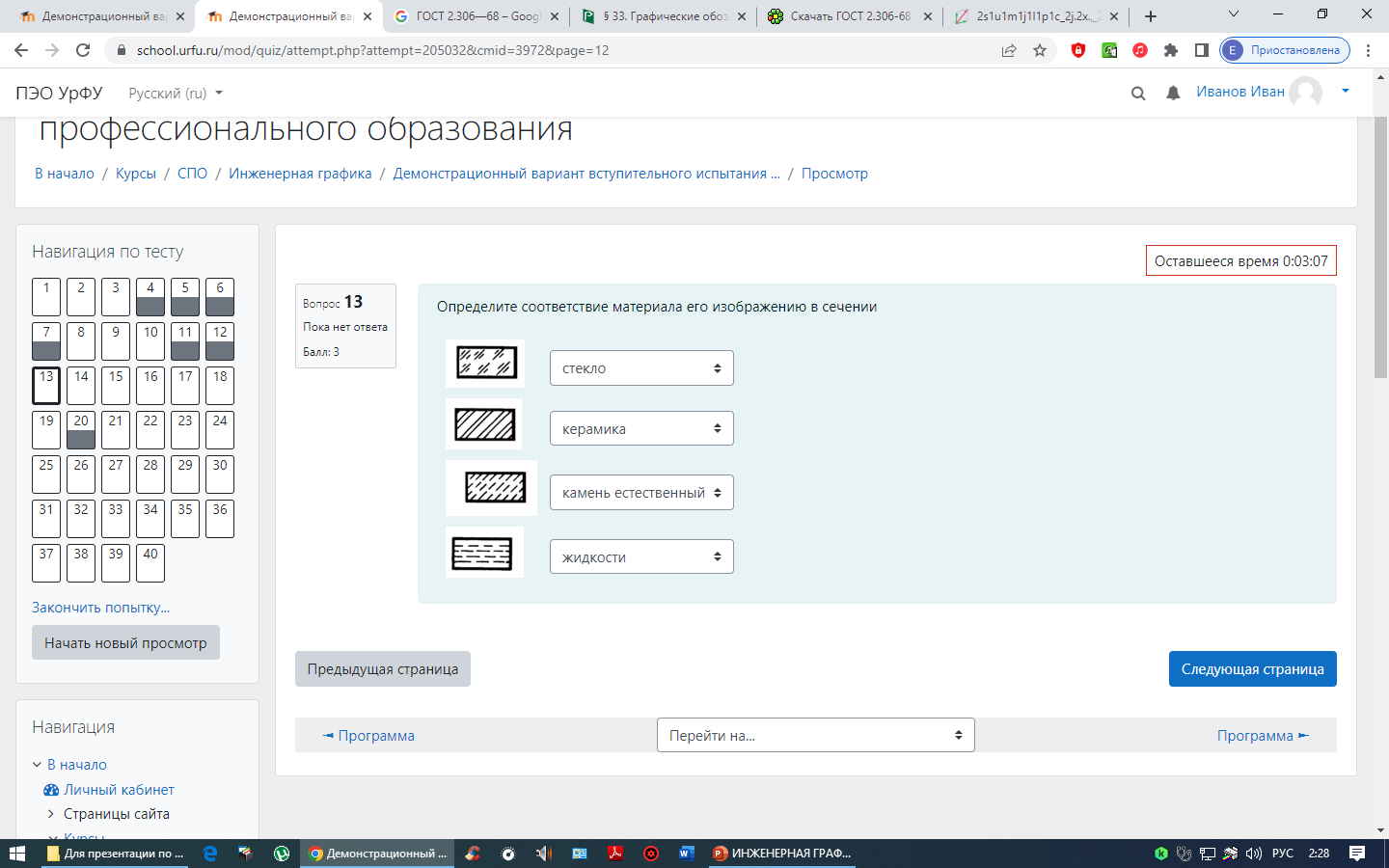 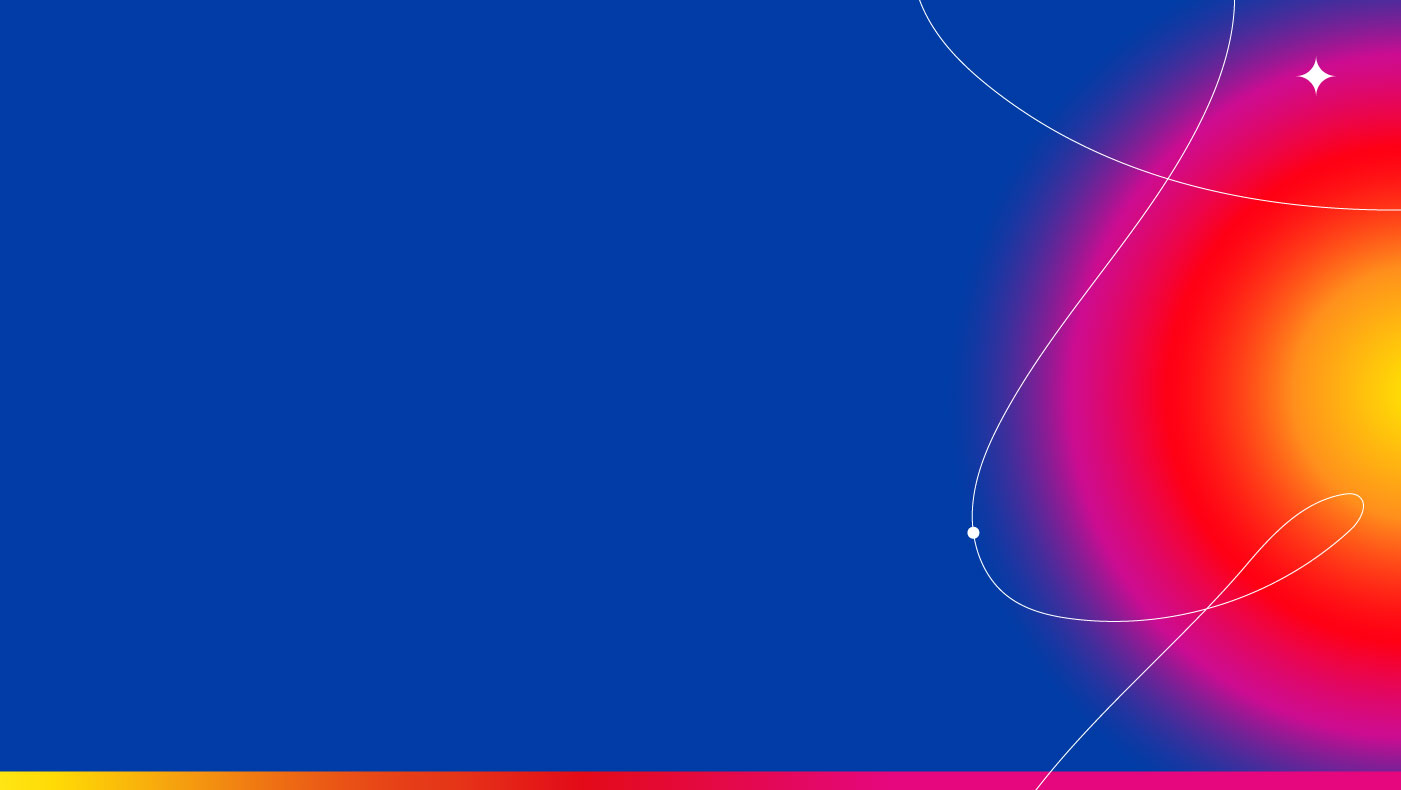 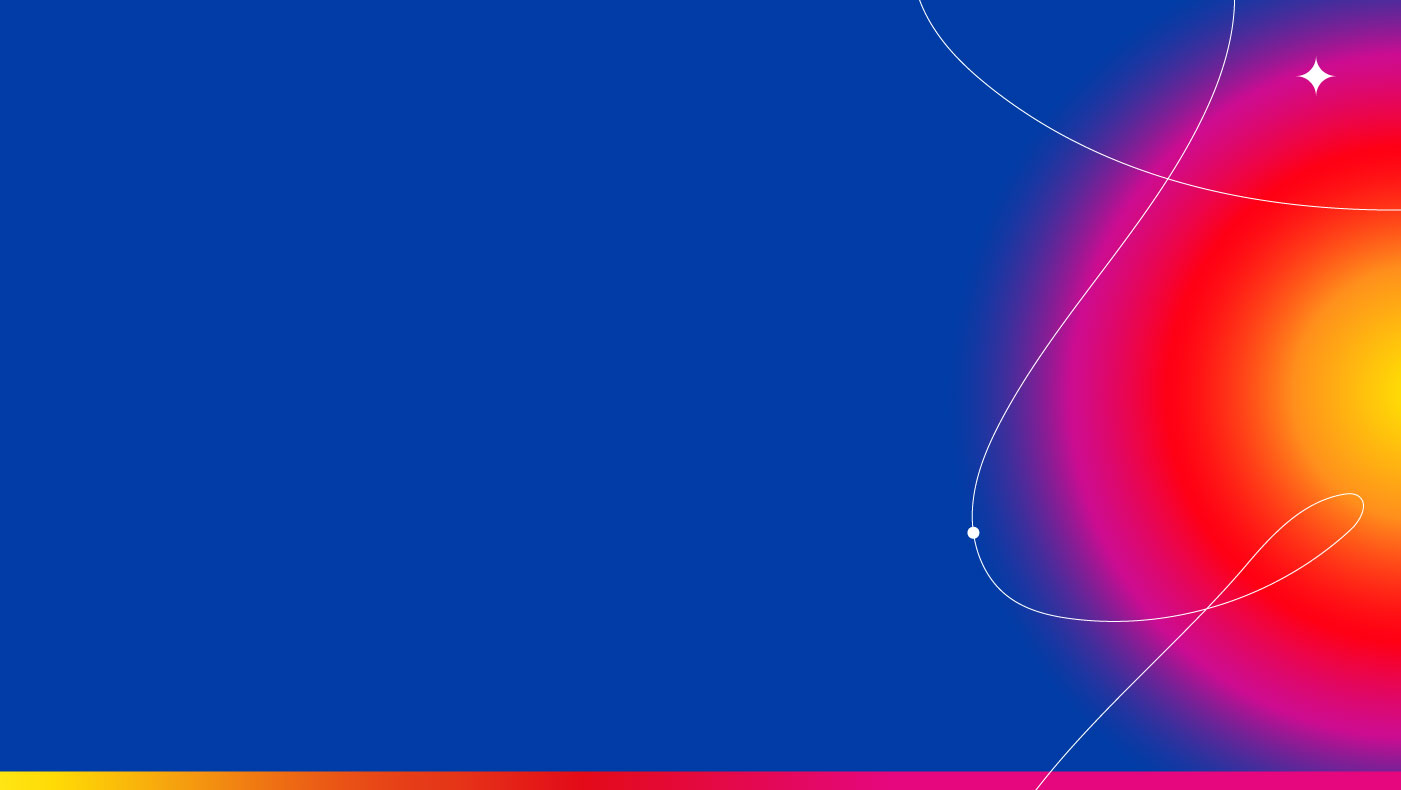 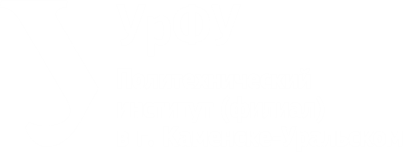 ГРАФИЧЕСКОЕ ОБОЗНАЧЕНИЕ МАТЕРИАЛОВ В СЕЧЕНИЯХ. ГОСТ 2.306—68
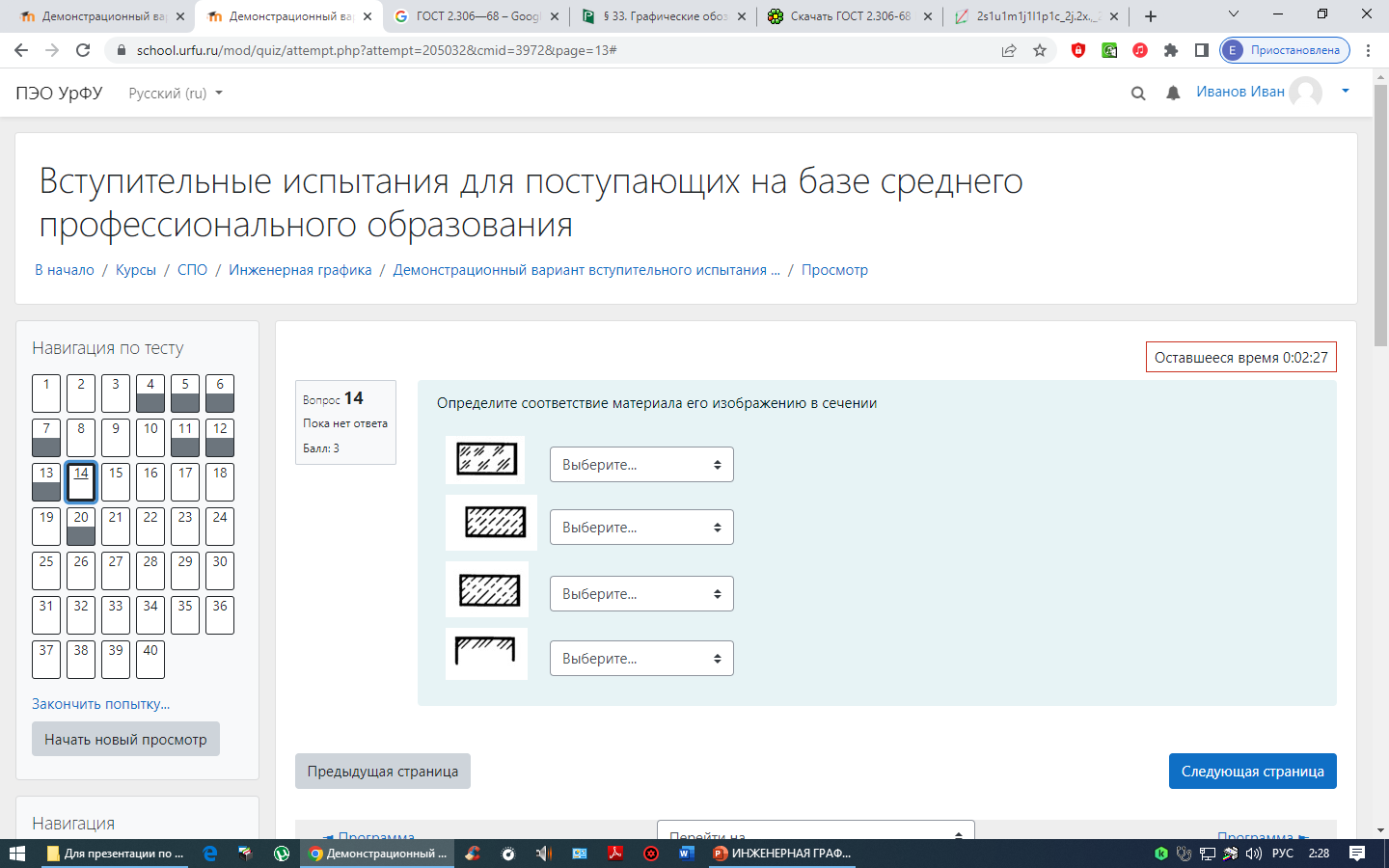 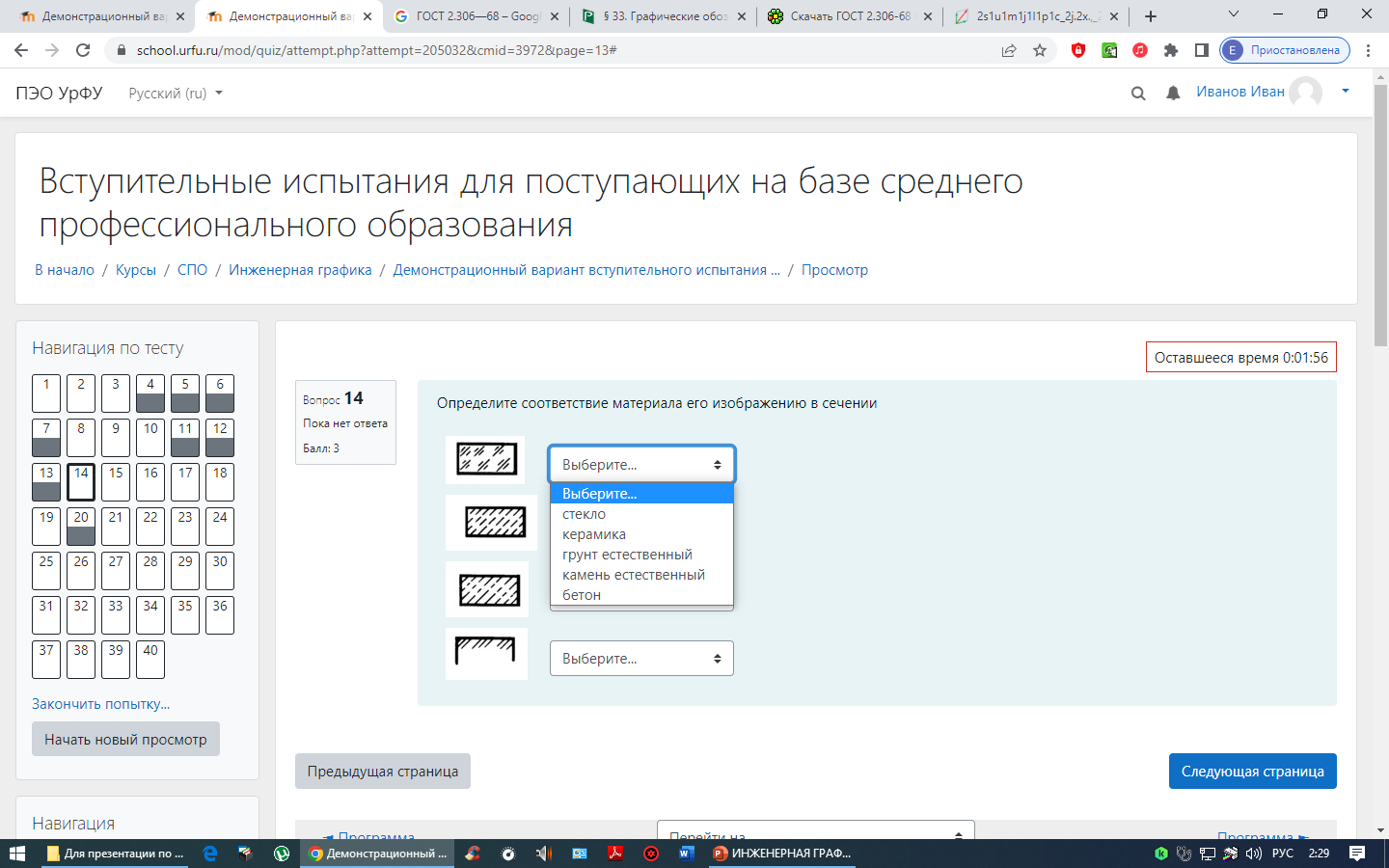 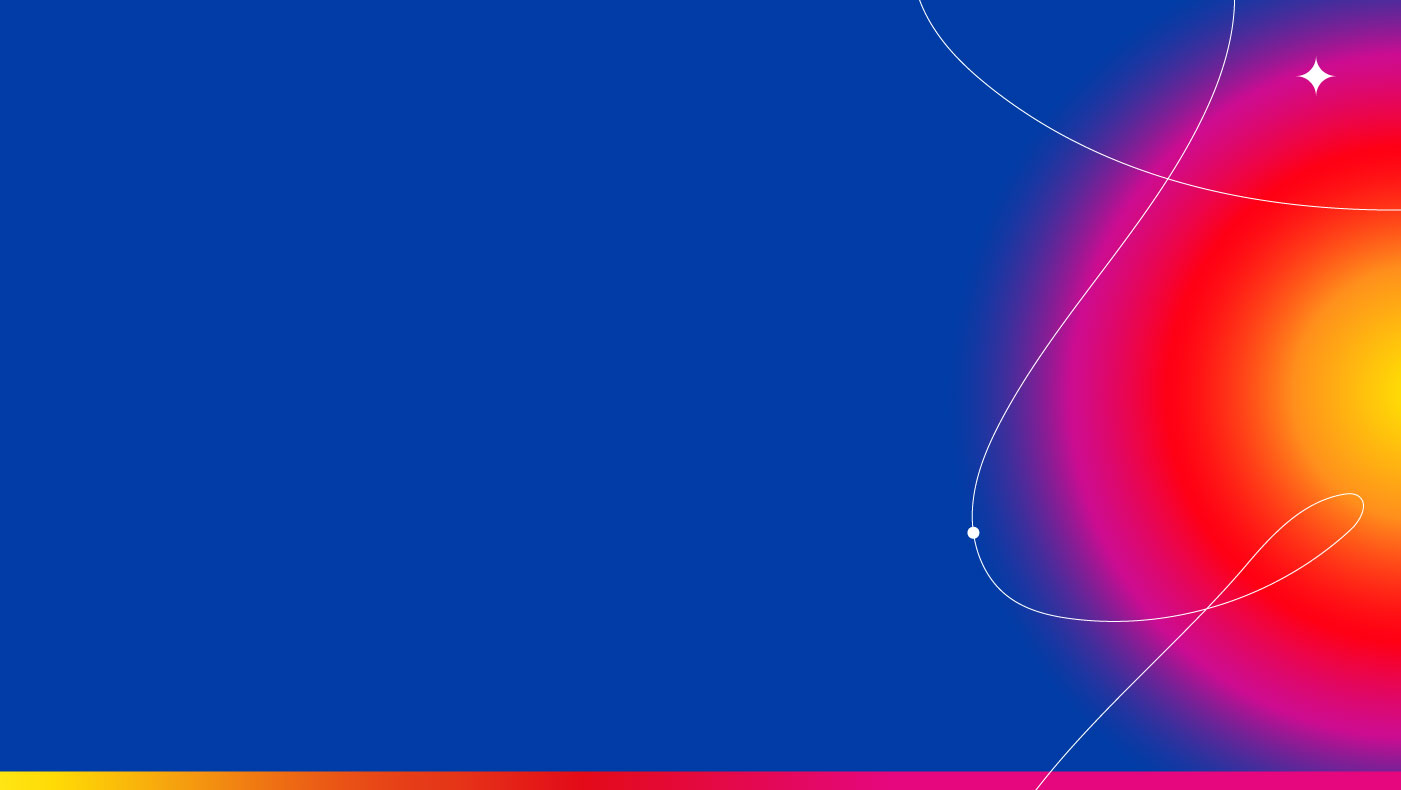 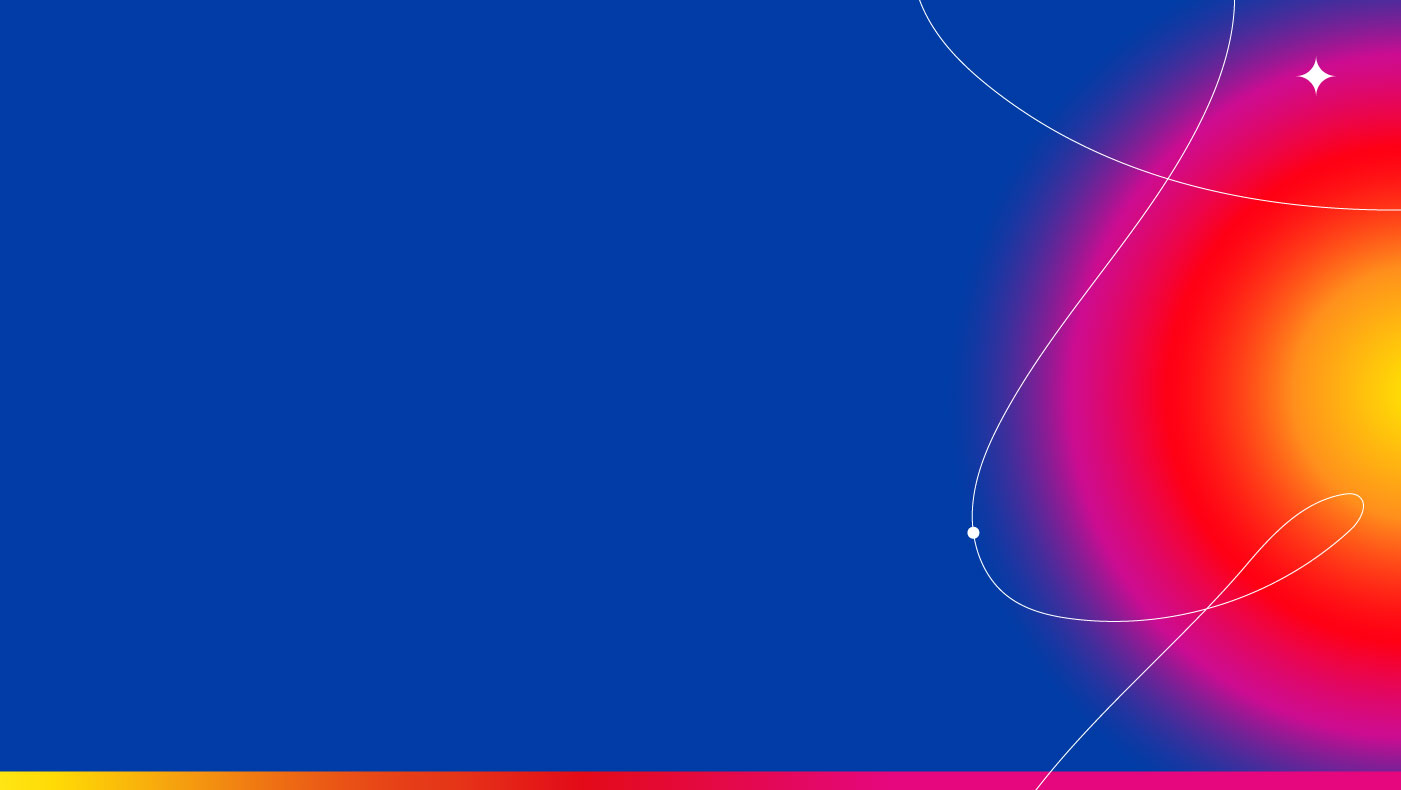 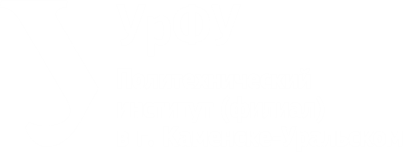 ГРАФИЧЕСКОЕ ОБОЗНАЧЕНИЕ МАТЕРИАЛОВ В СЕЧЕНИЯХ. ГОСТ 2.306—68
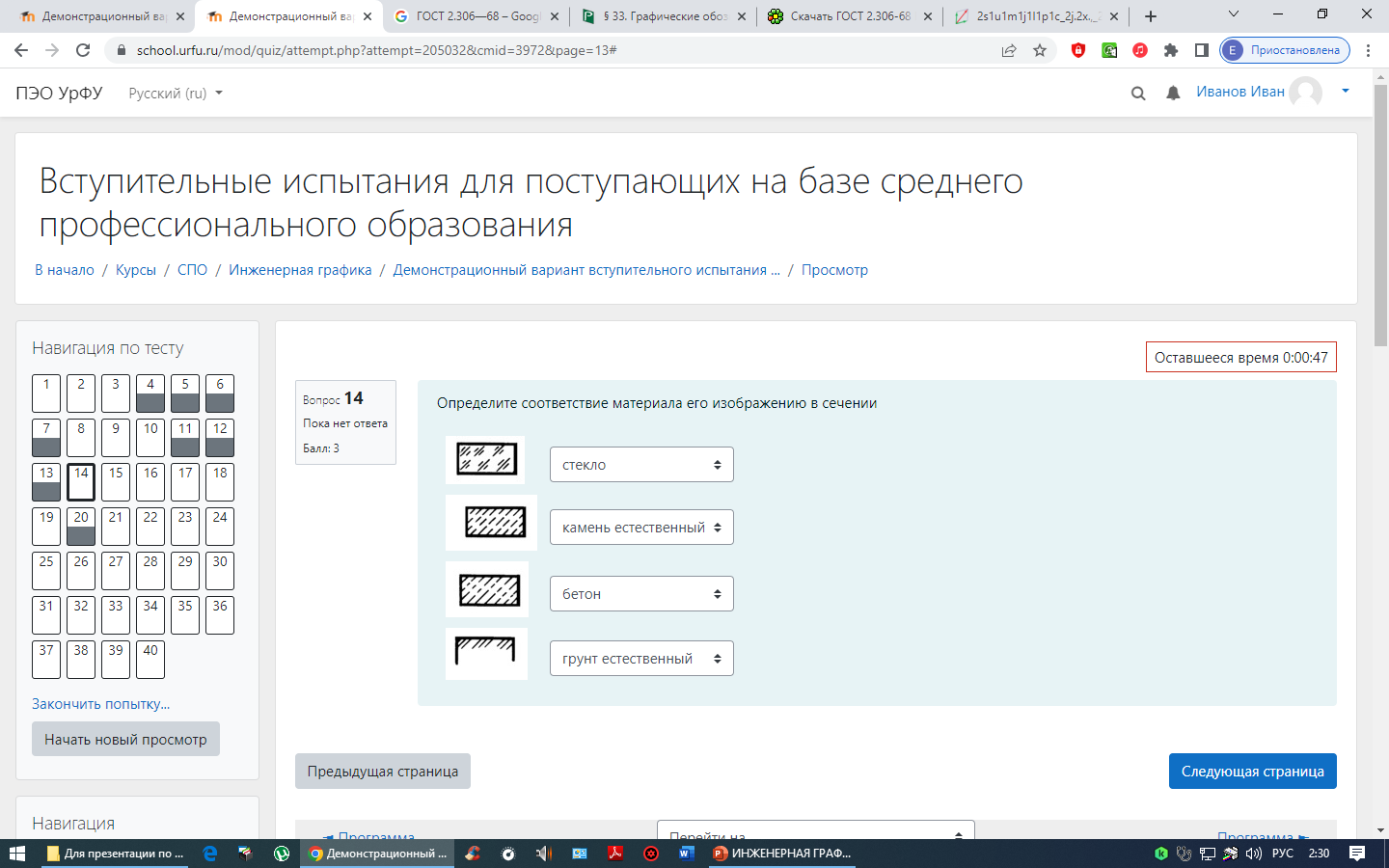 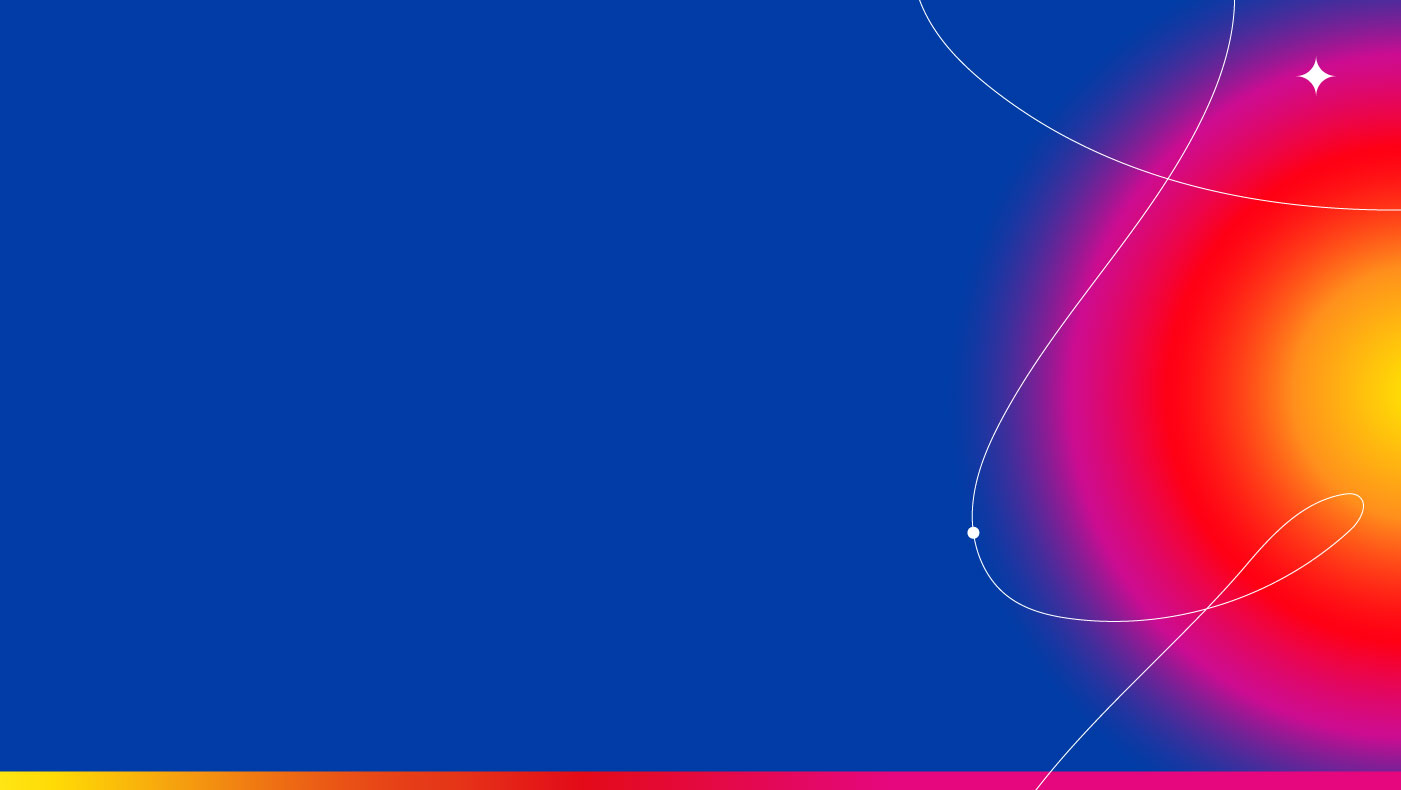 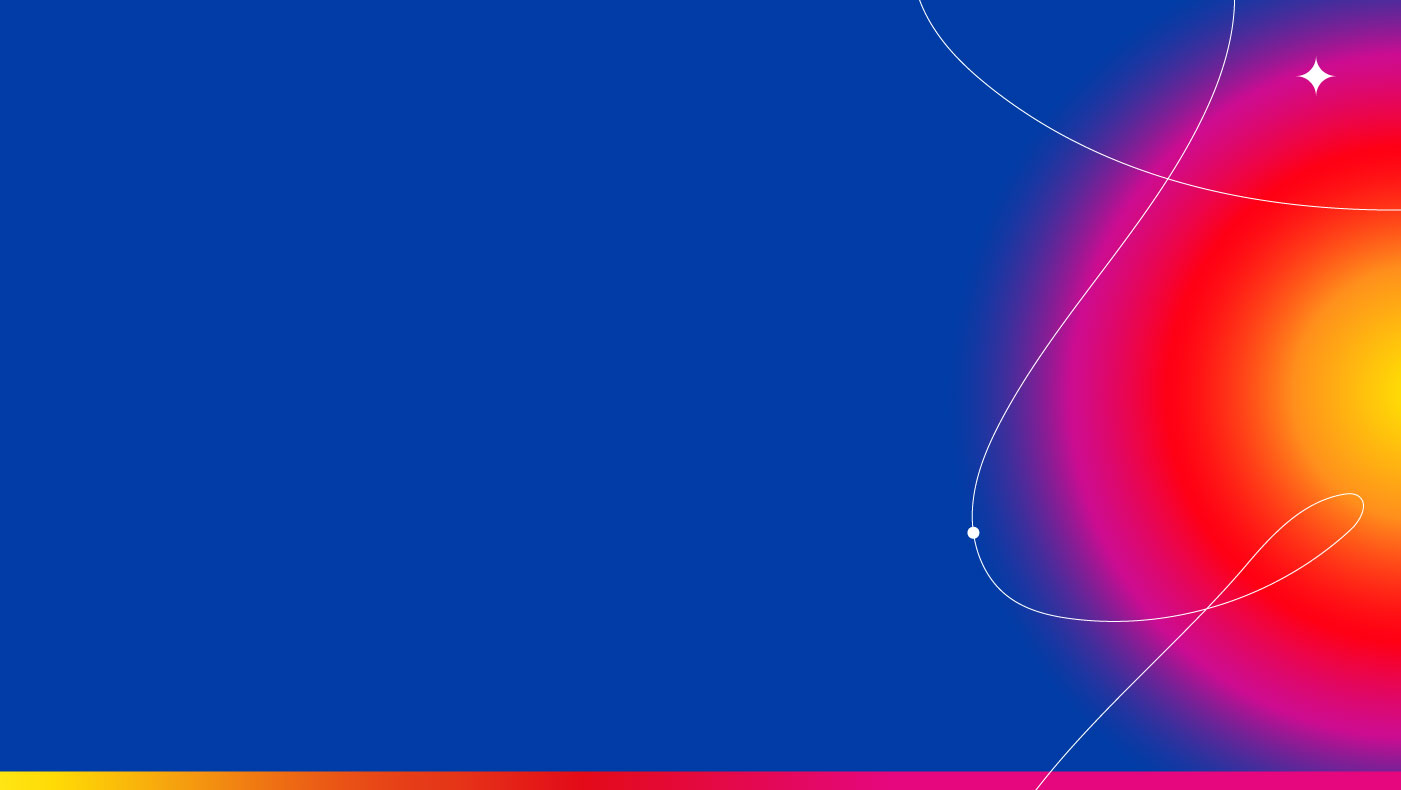 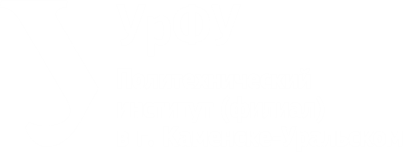 НАНЕСЕНИЕ РАЗМЕРОВ И ПРЕДЕЛЬНЫХ ОТКЛОНЕНИЙ. ГОСТ 2.307— 68
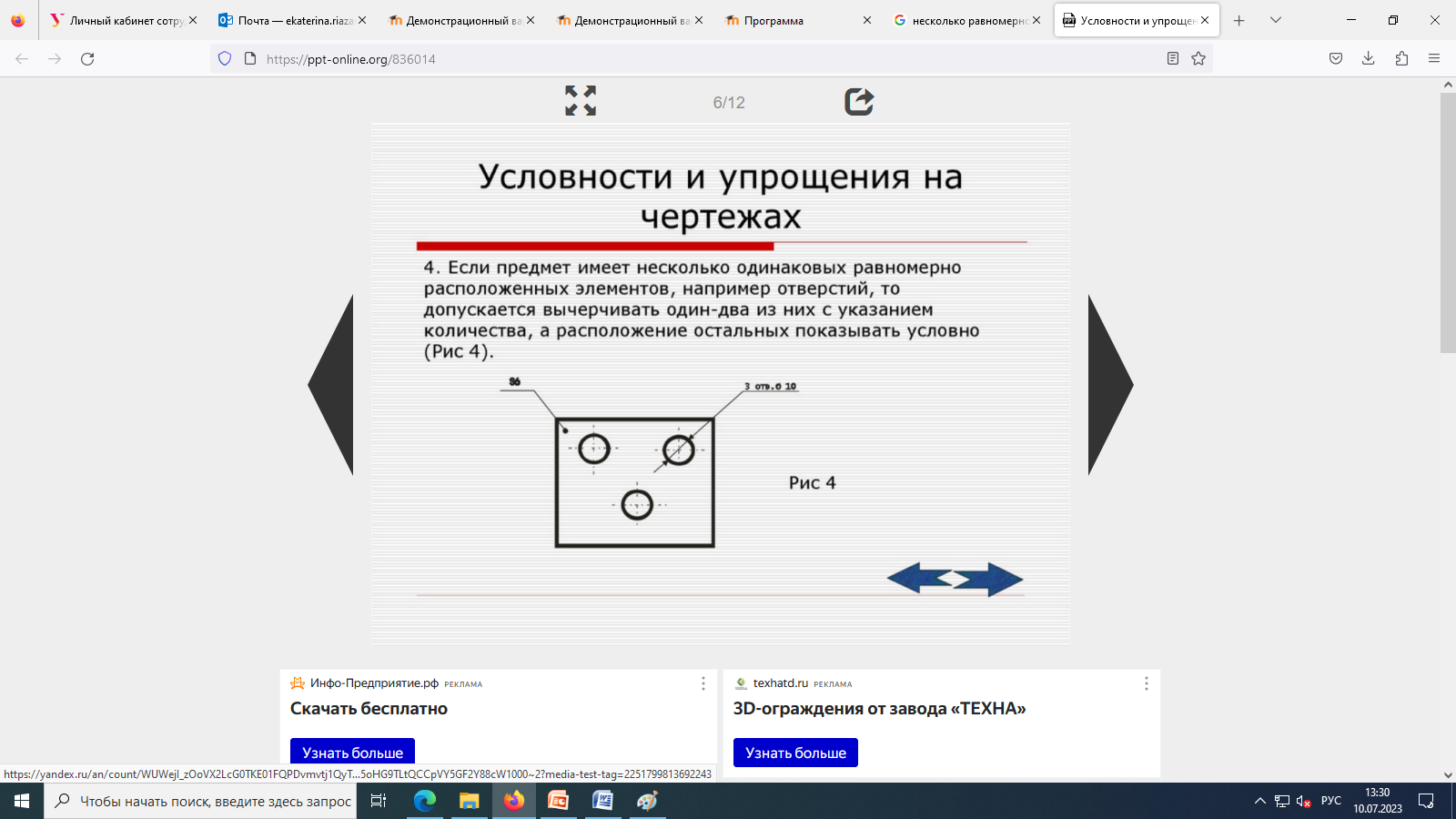 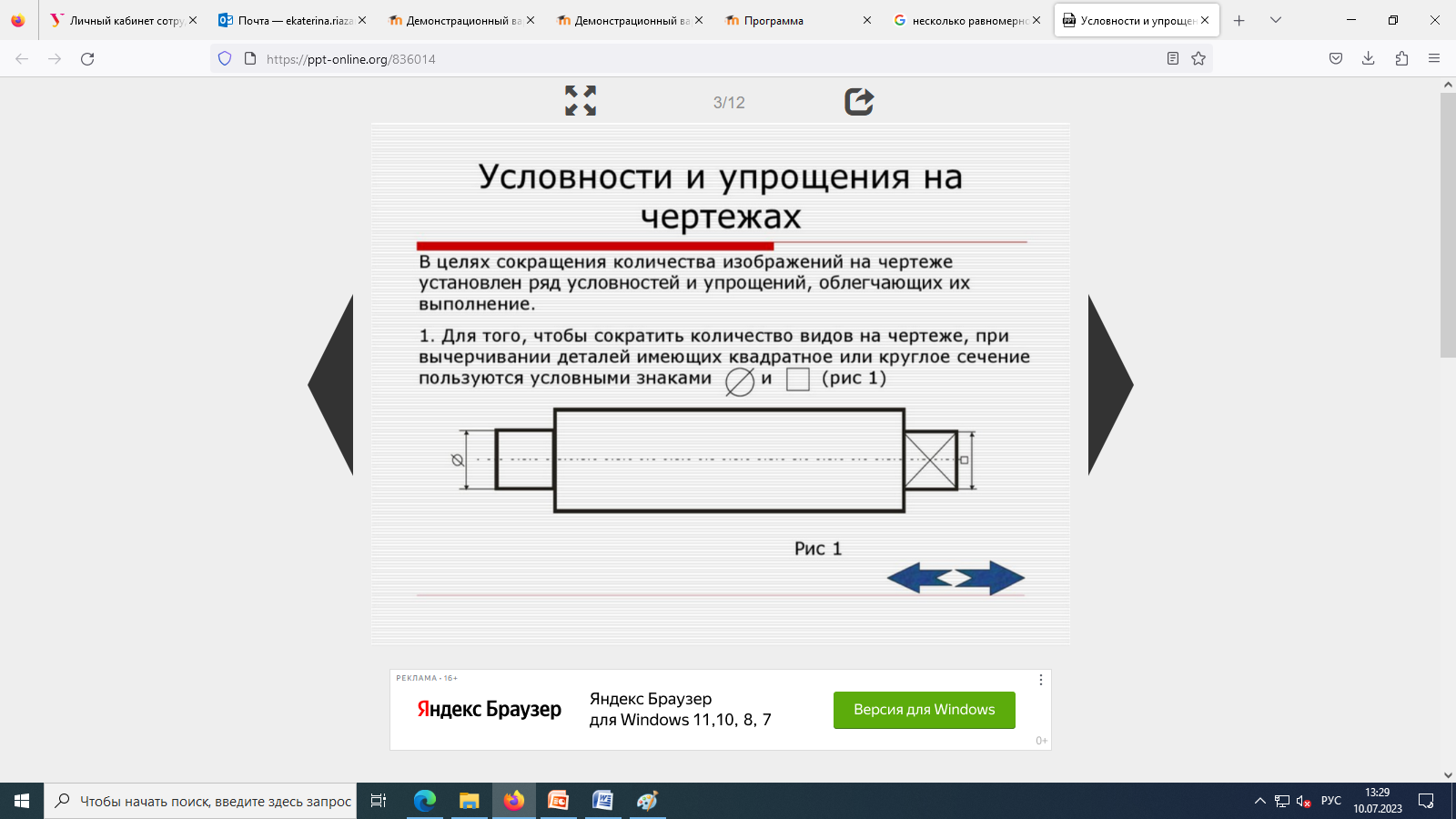 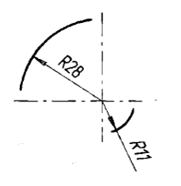 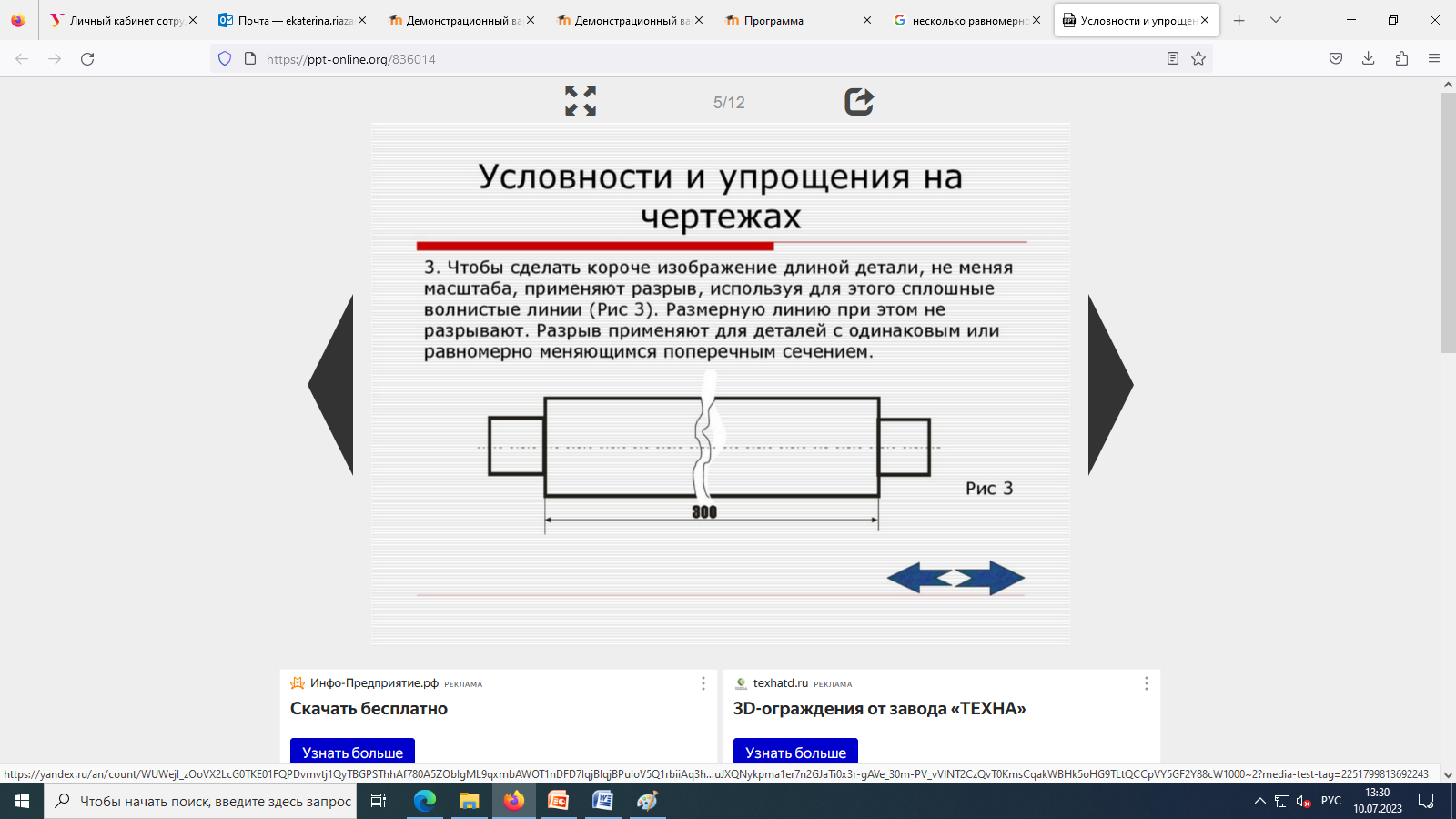 - Если предмет имеет несколько равномерно расположенных элементов, → полностью показывают 1-2 элемента, а остальные условно или упрощенно, 
- Плавный переход от одной поверхности к другой → показывают условно или не показывают, 
- Если вид, разрез или сечение представляют симметричную фигуру, → допускается вычерчивать половину изображения
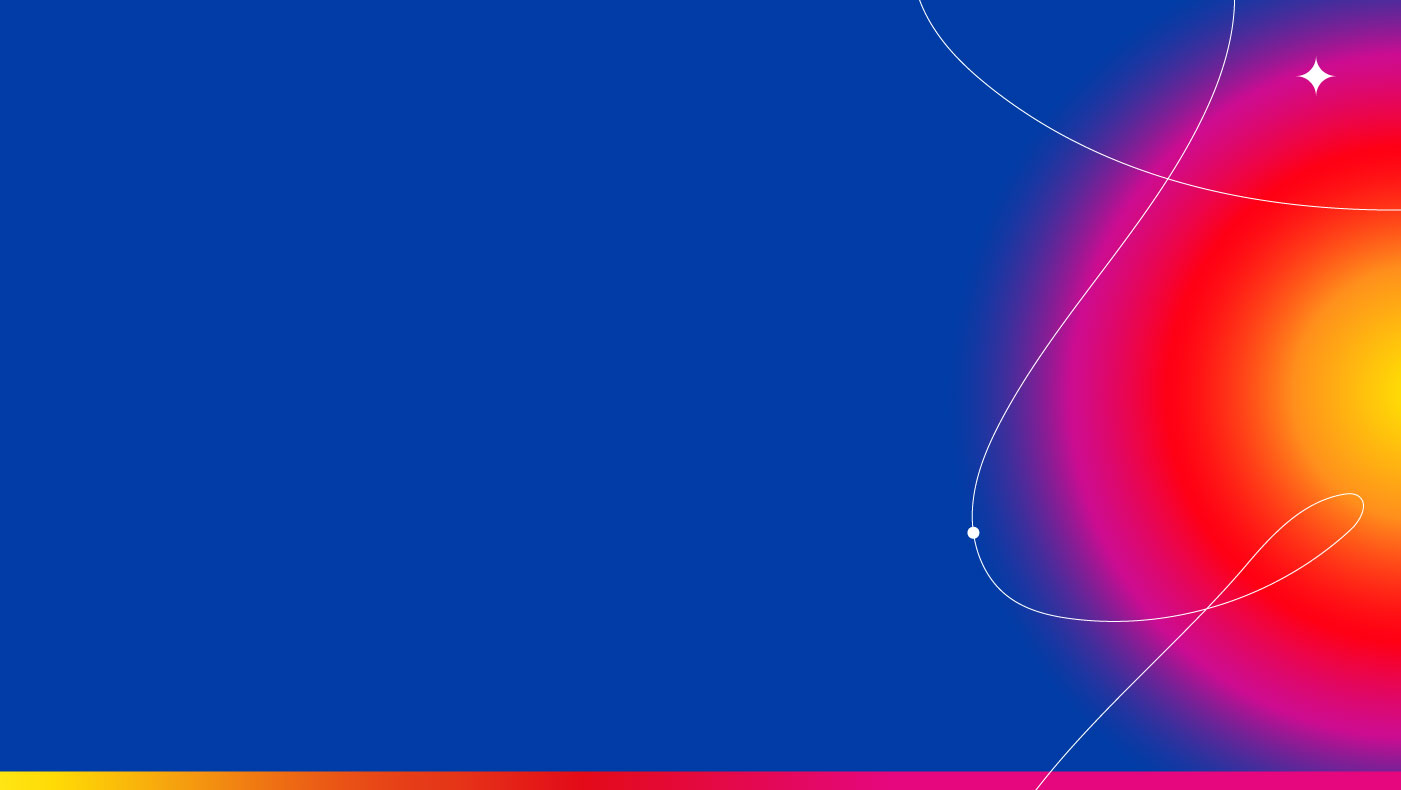 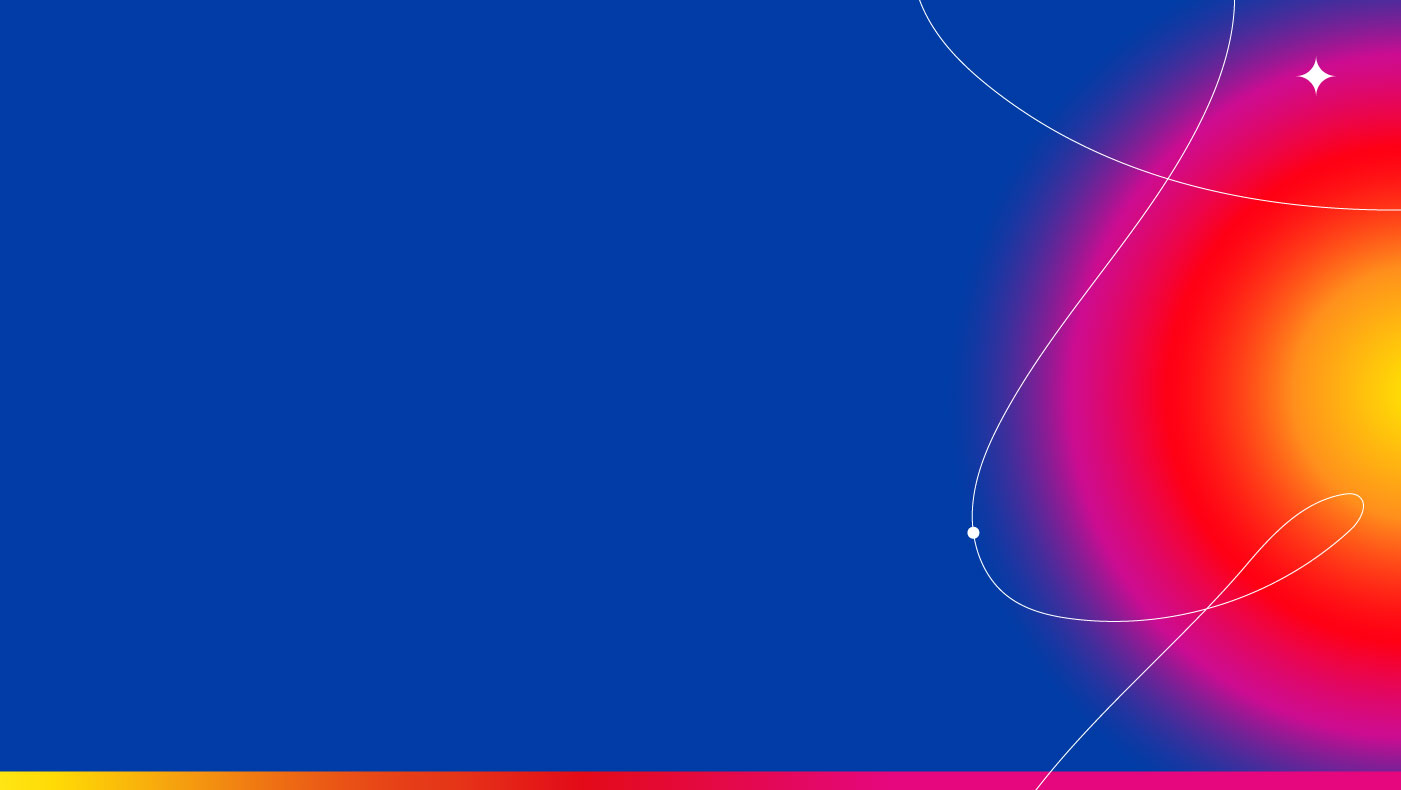 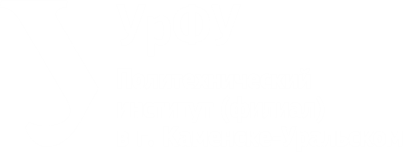 НАНЕСЕНИЕ РАЗМЕРОВ И ПРЕДЕЛЬНЫХ ОТКЛОНЕНИЙ. ГОСТ 2.307— 68
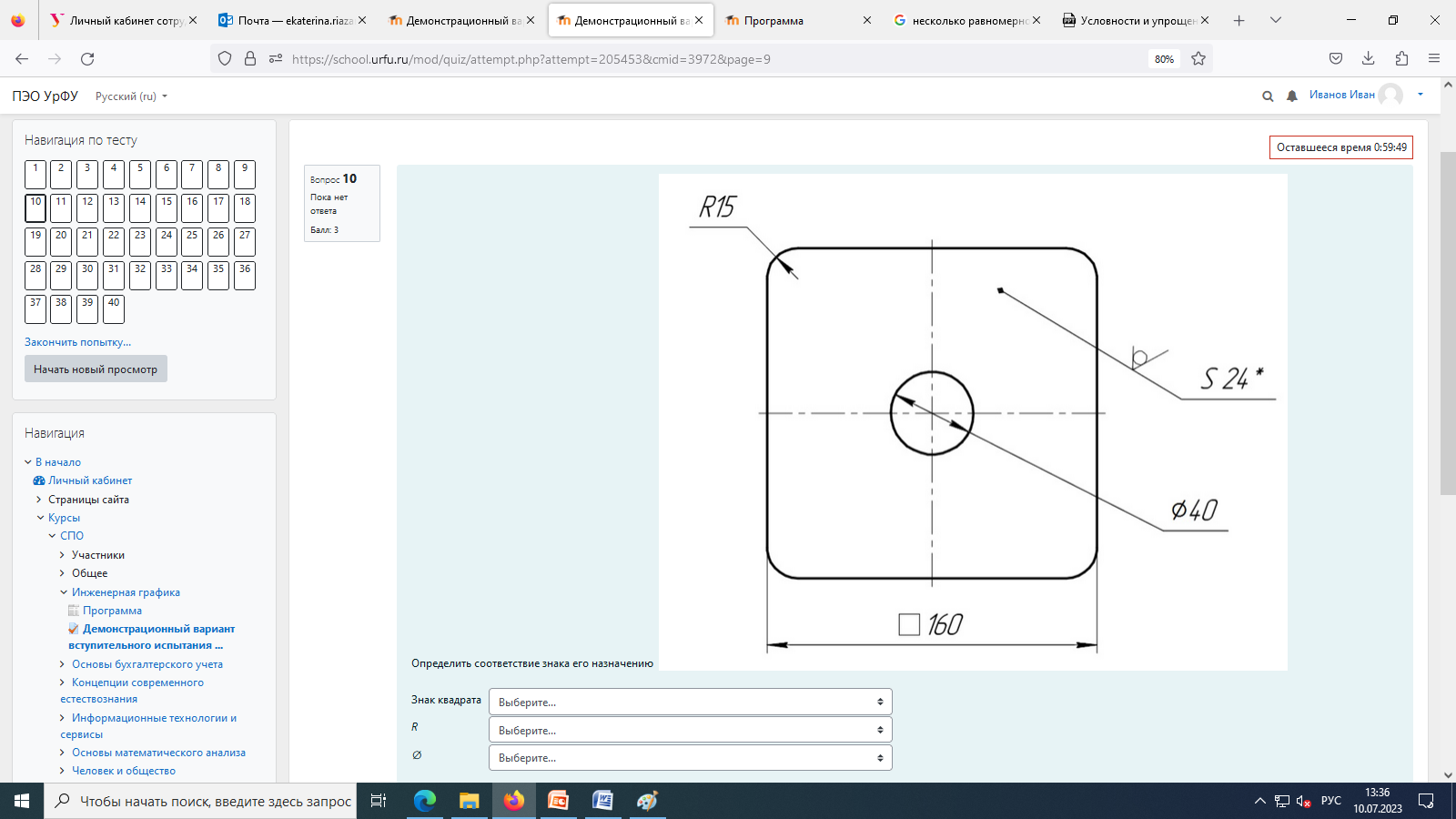 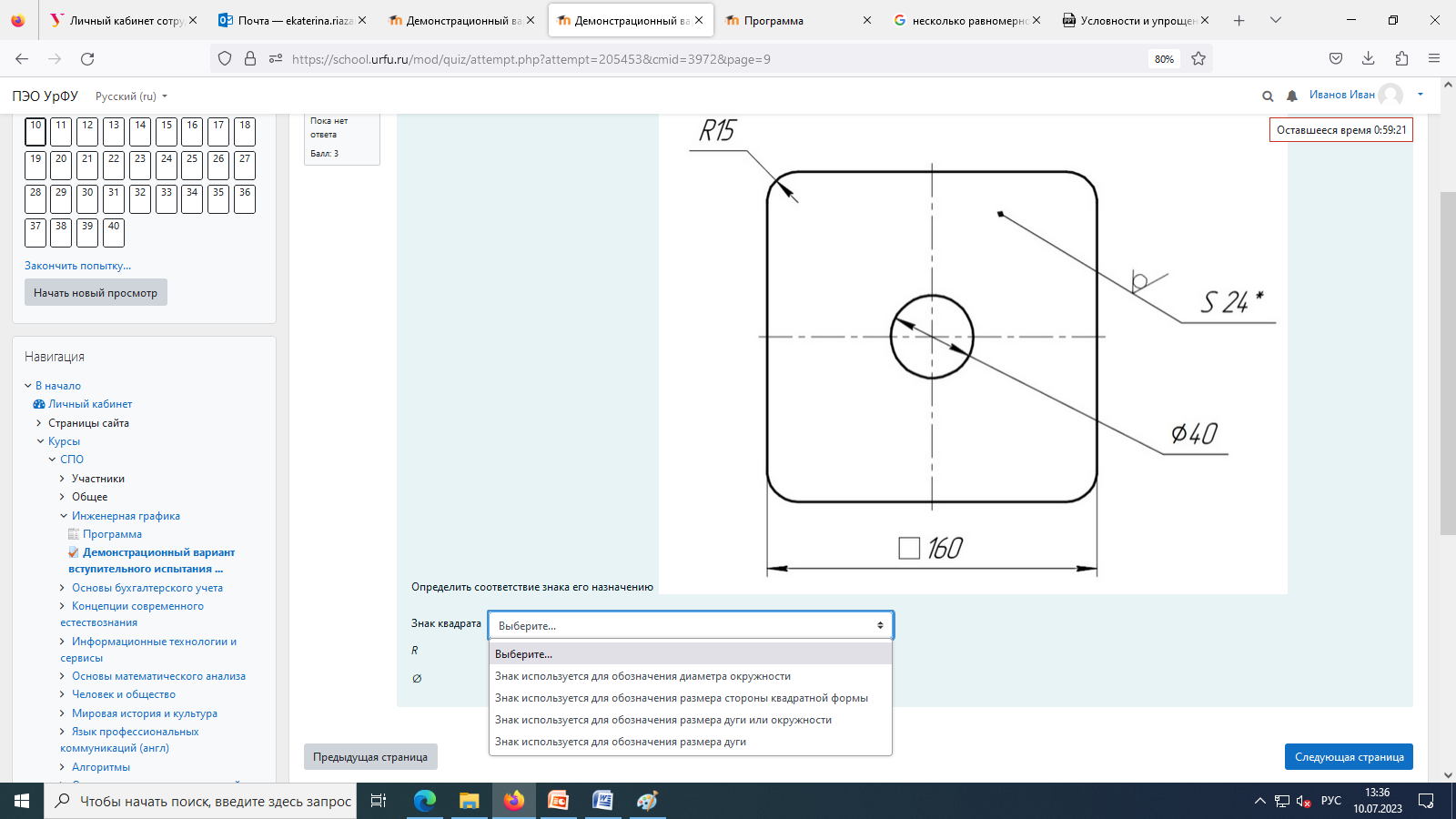 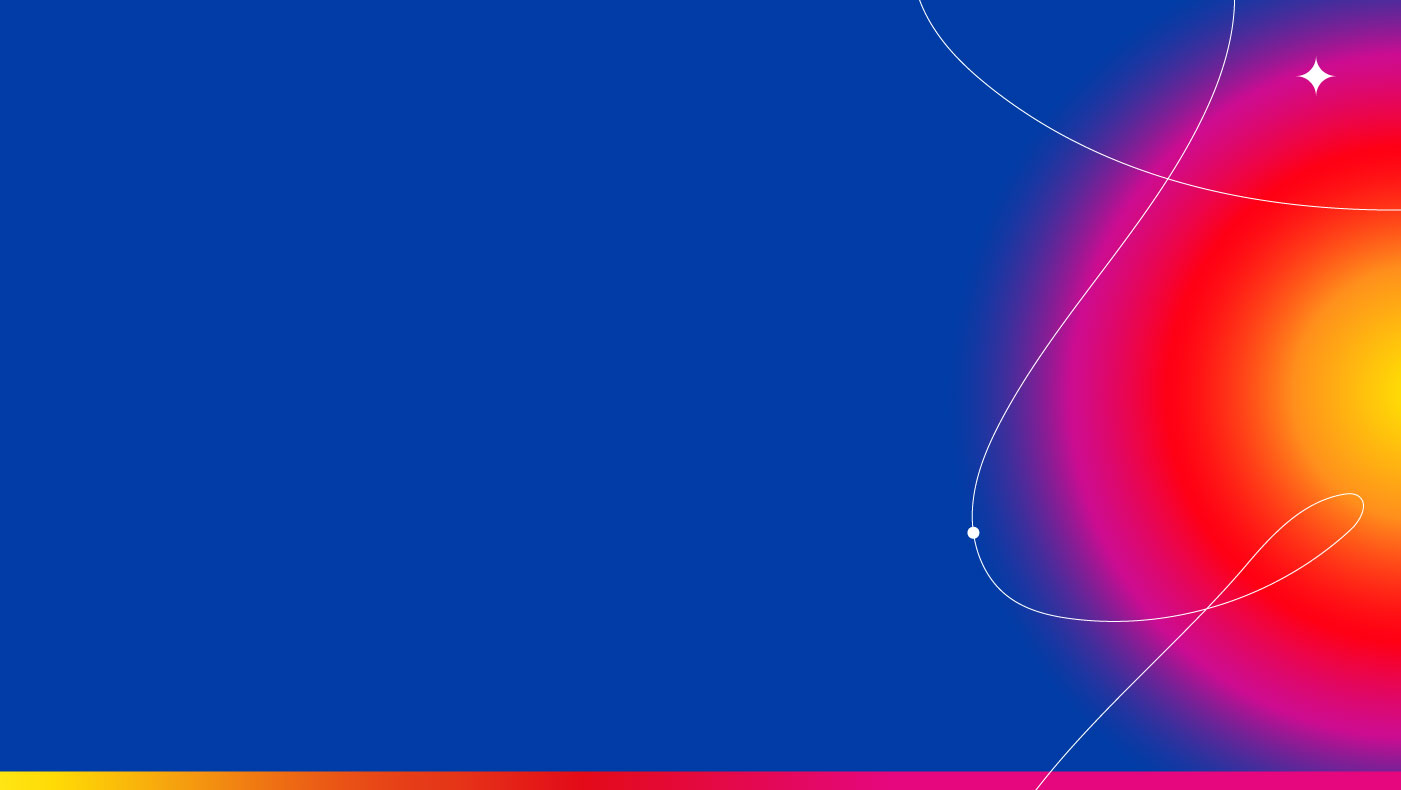 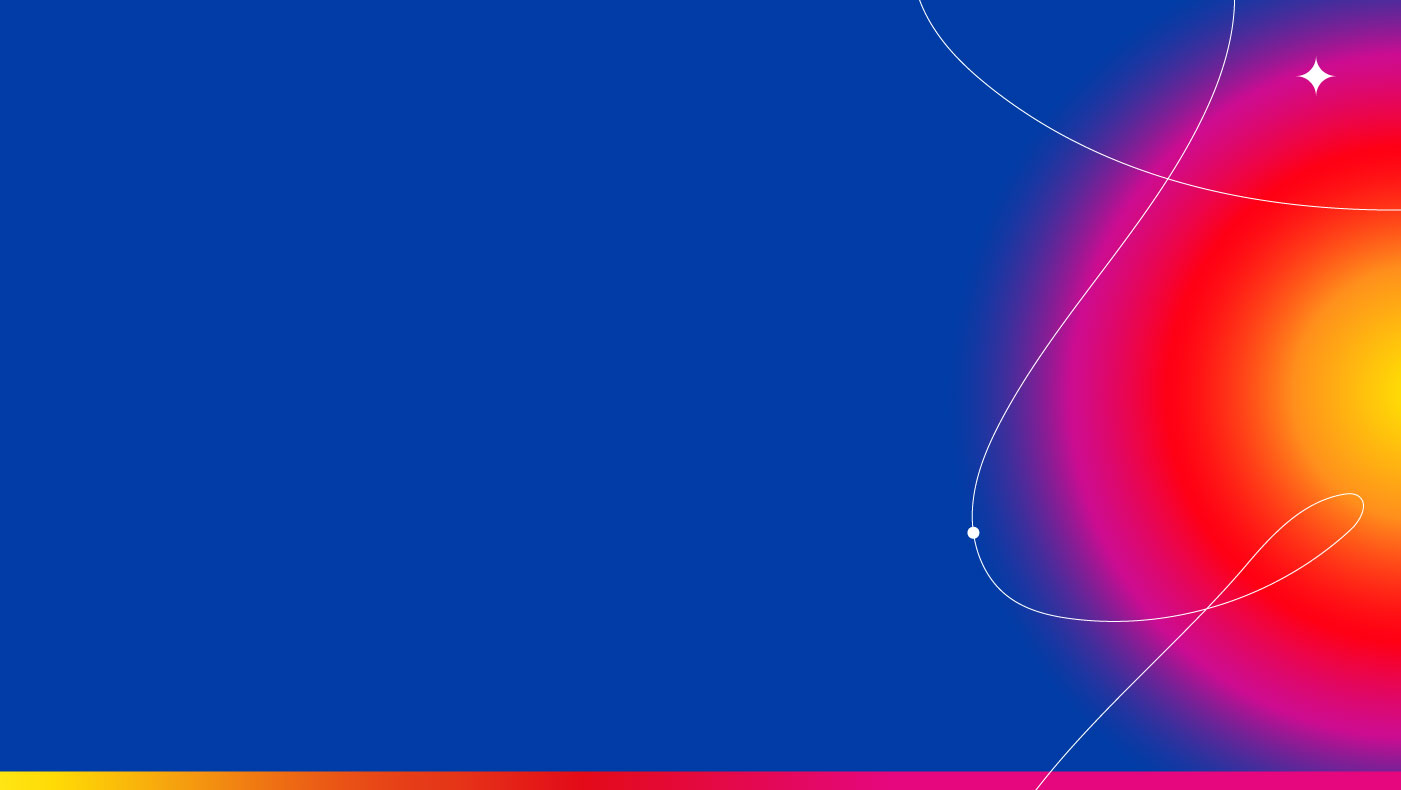 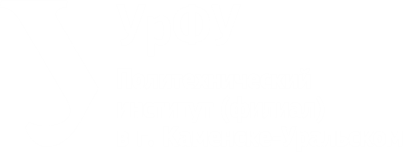 НАНЕСЕНИЕ РАЗМЕРОВ И ПРЕДЕЛЬНЫХ ОТКЛОНЕНИЙ. ГОСТ 2.307— 68
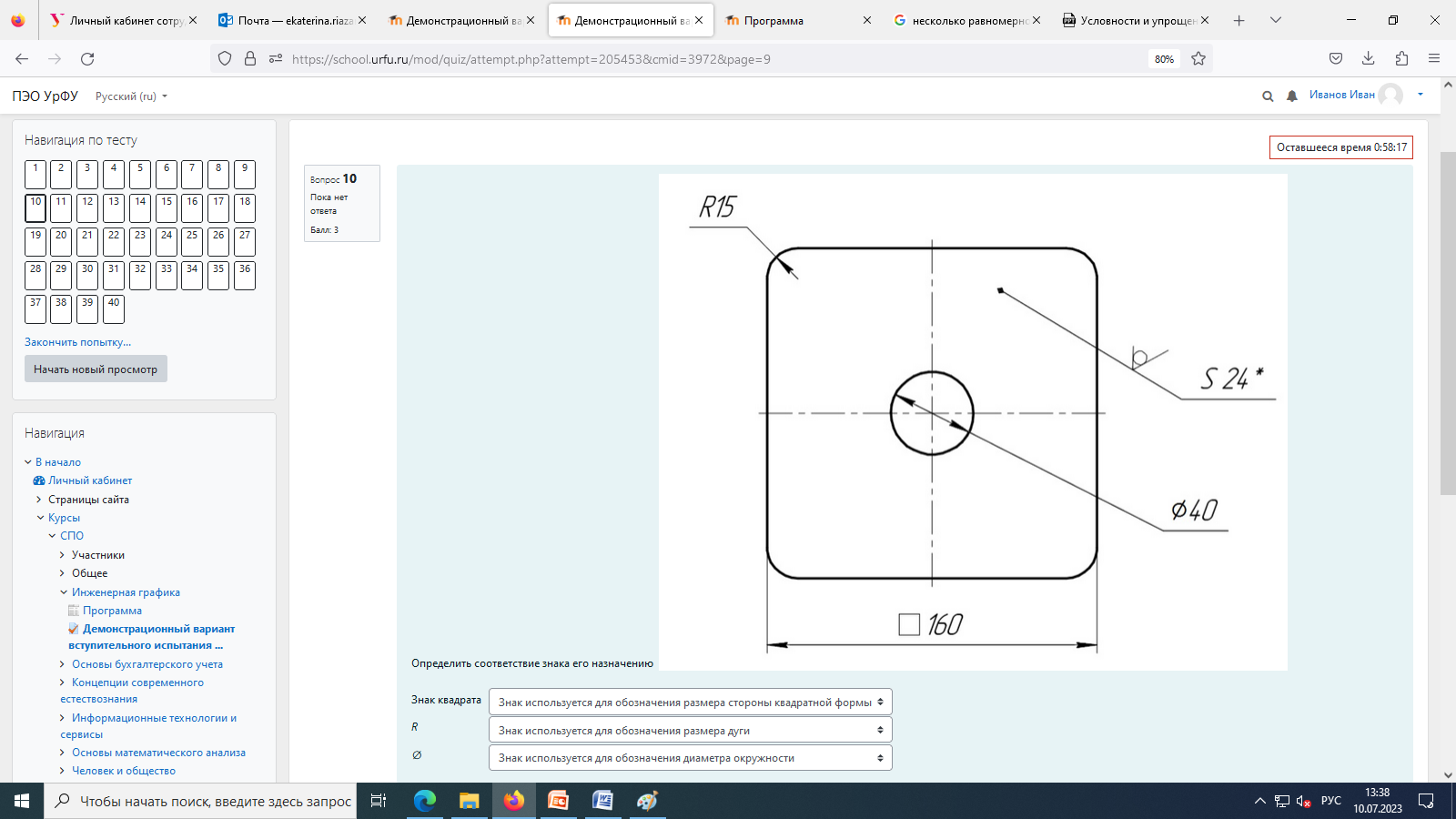 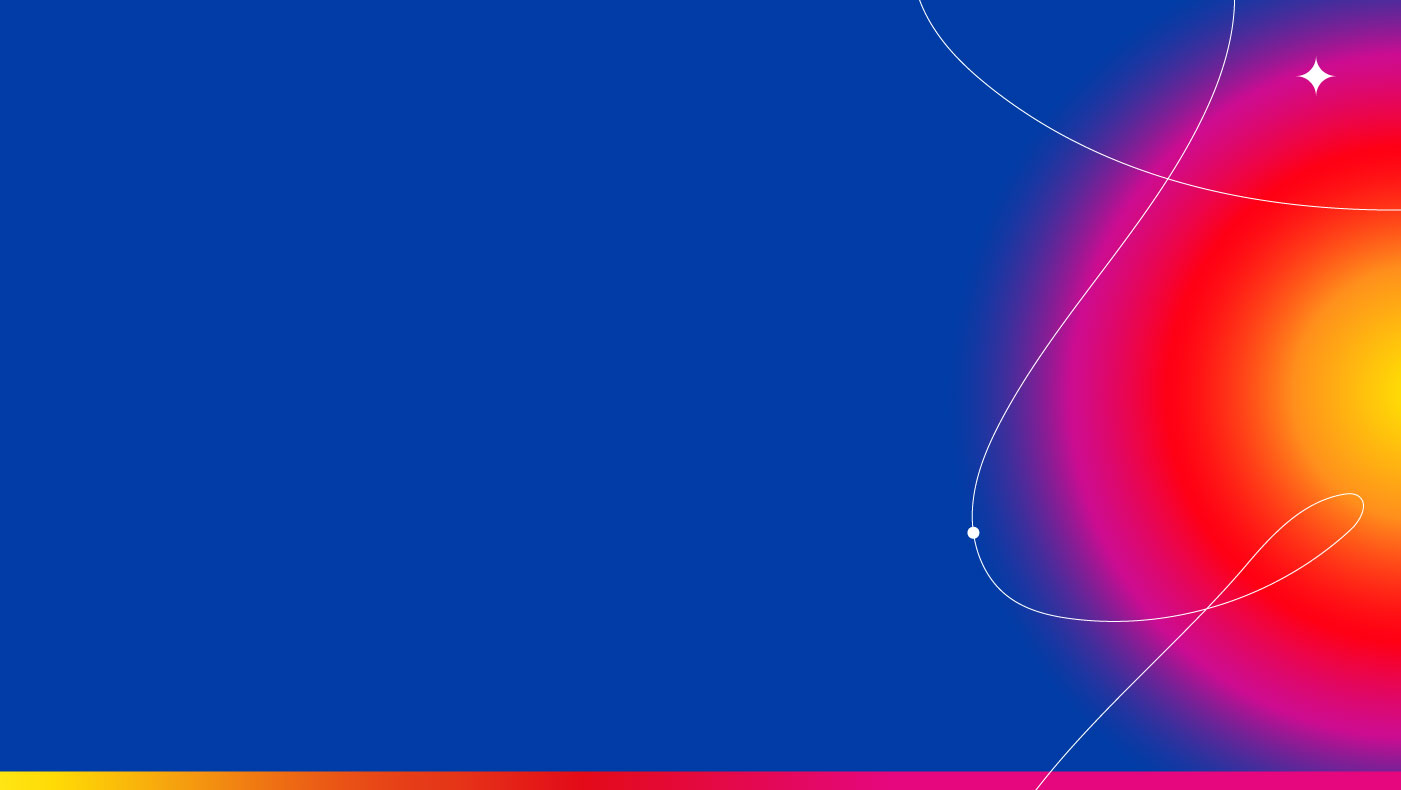 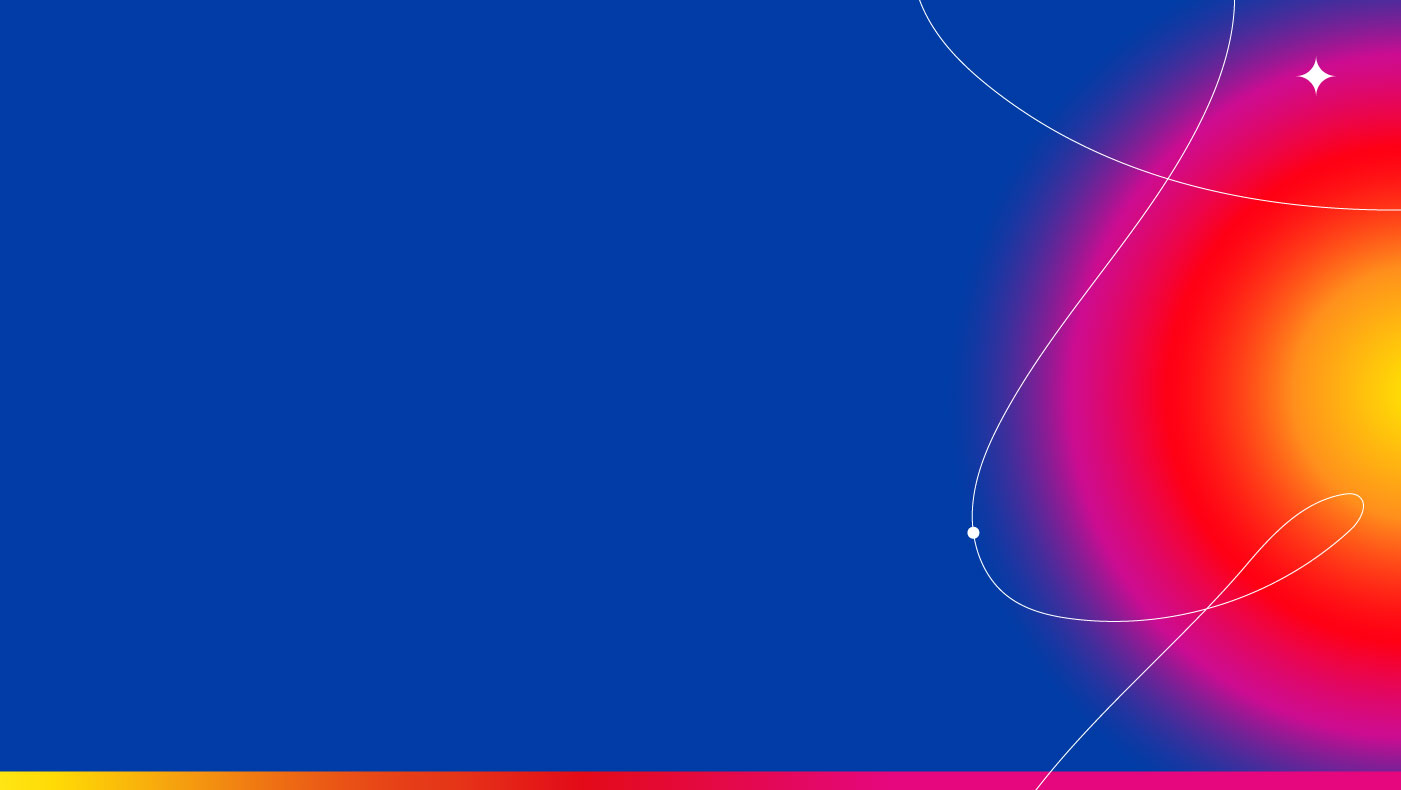 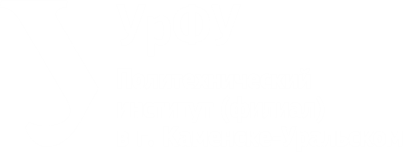 НАНЕСЕНИЕ РАЗМЕРОВ И ПРЕДЕЛЬНЫХ ОТКЛОНЕНИЙ. ГОСТ 2.307— 68
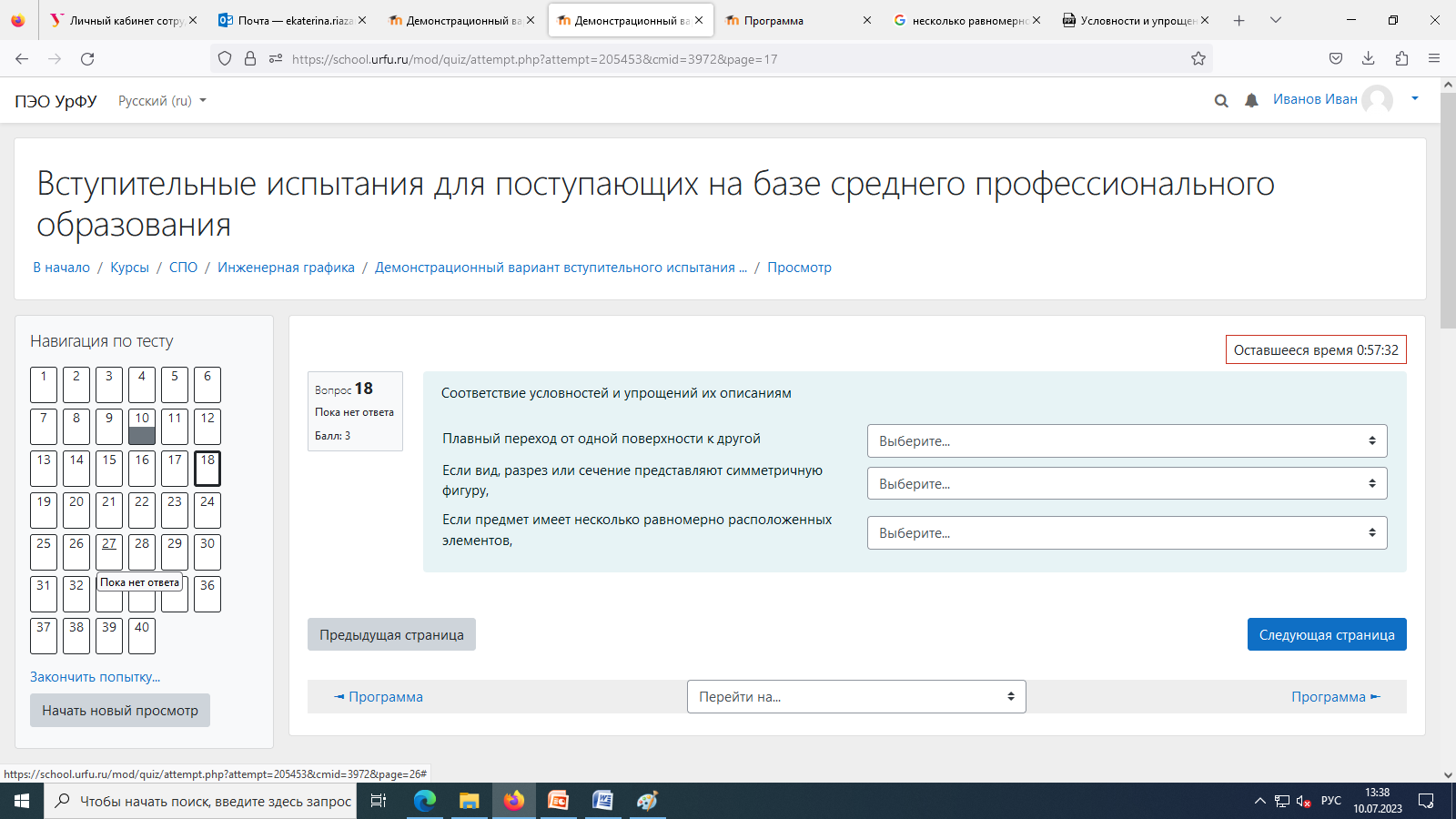 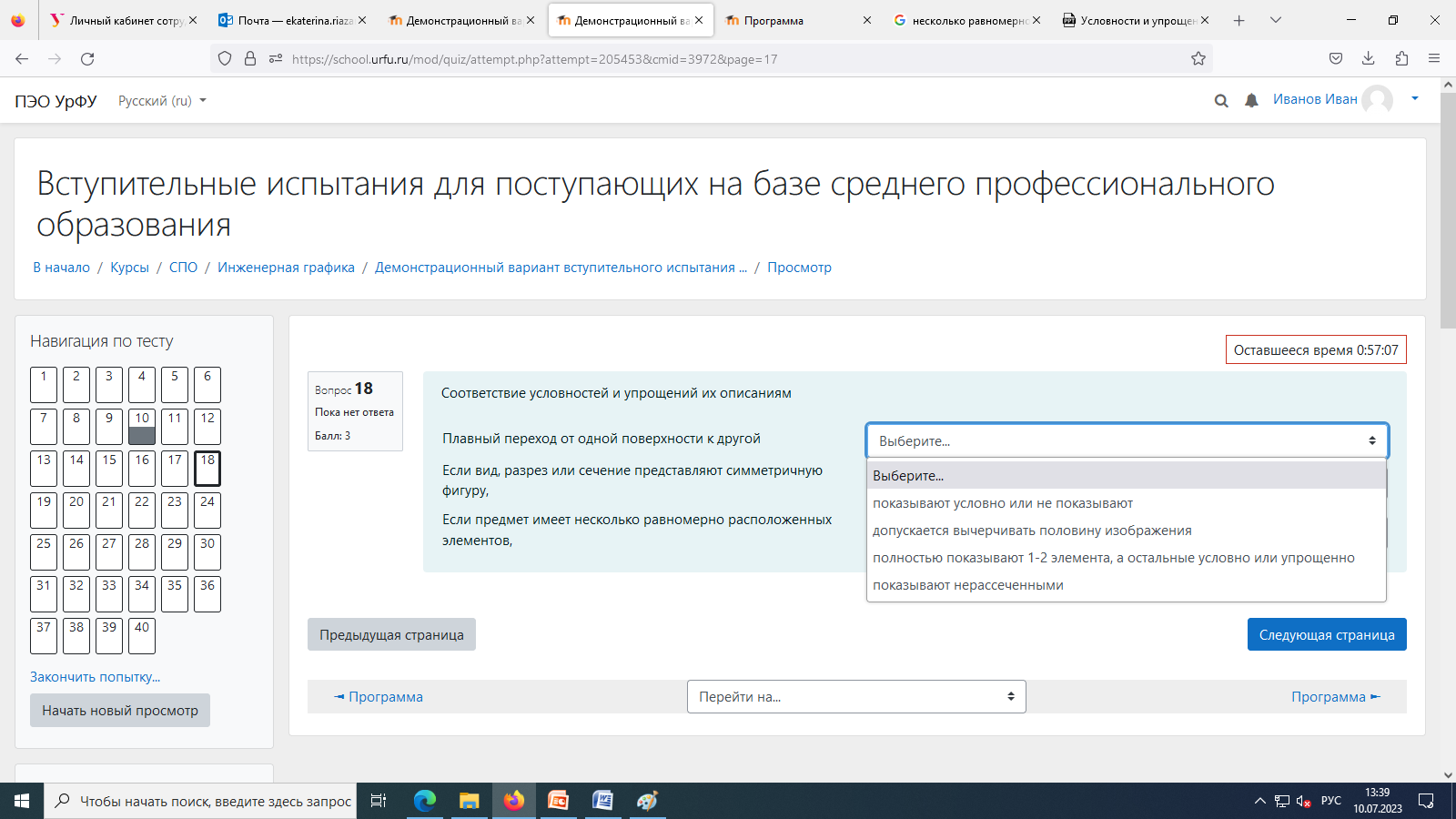 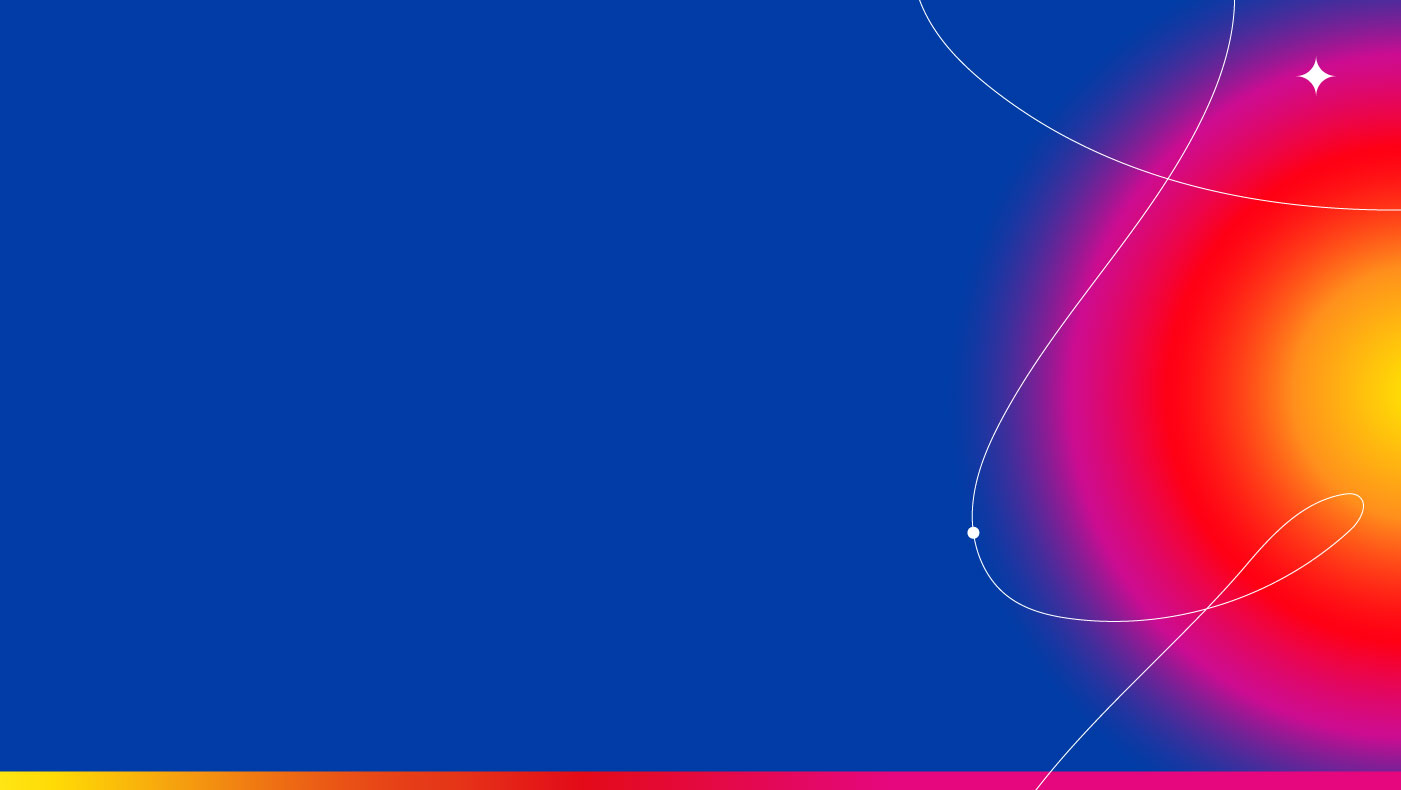 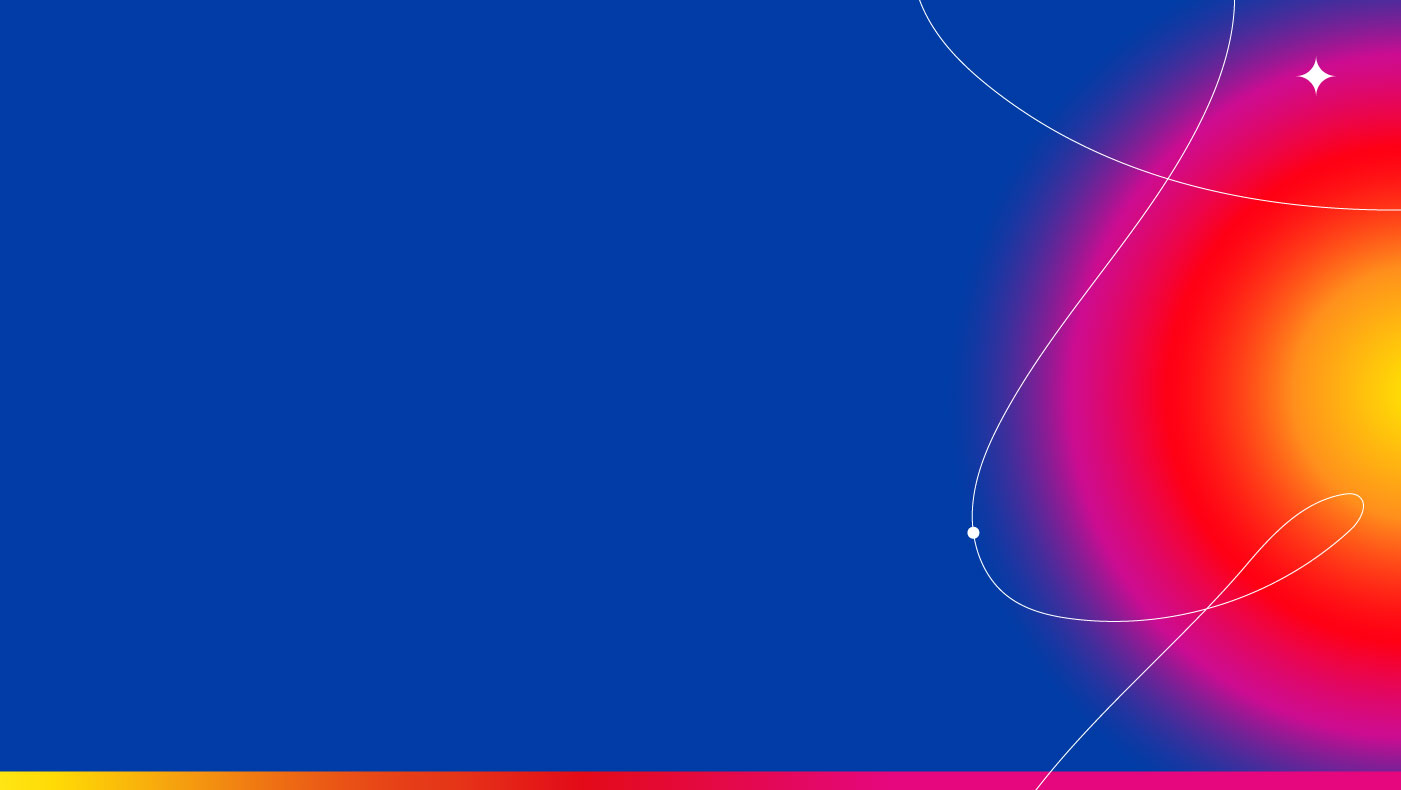 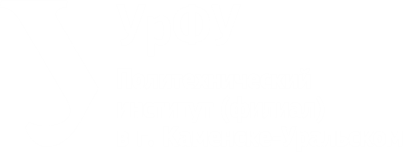 НАНЕСЕНИЕ РАЗМЕРОВ И ПРЕДЕЛЬНЫХ ОТКЛОНЕНИЙ. ГОСТ 2.307— 68
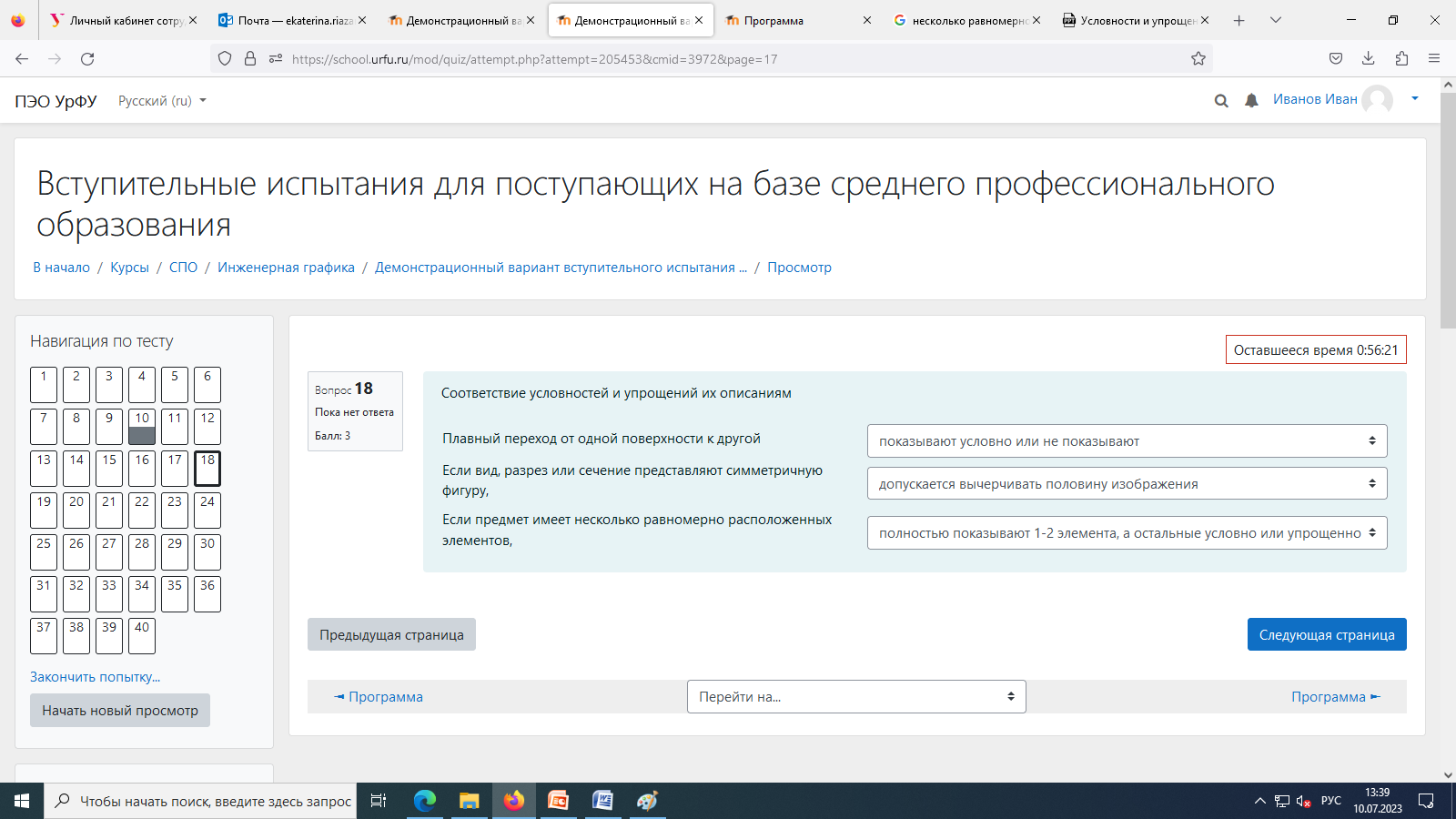 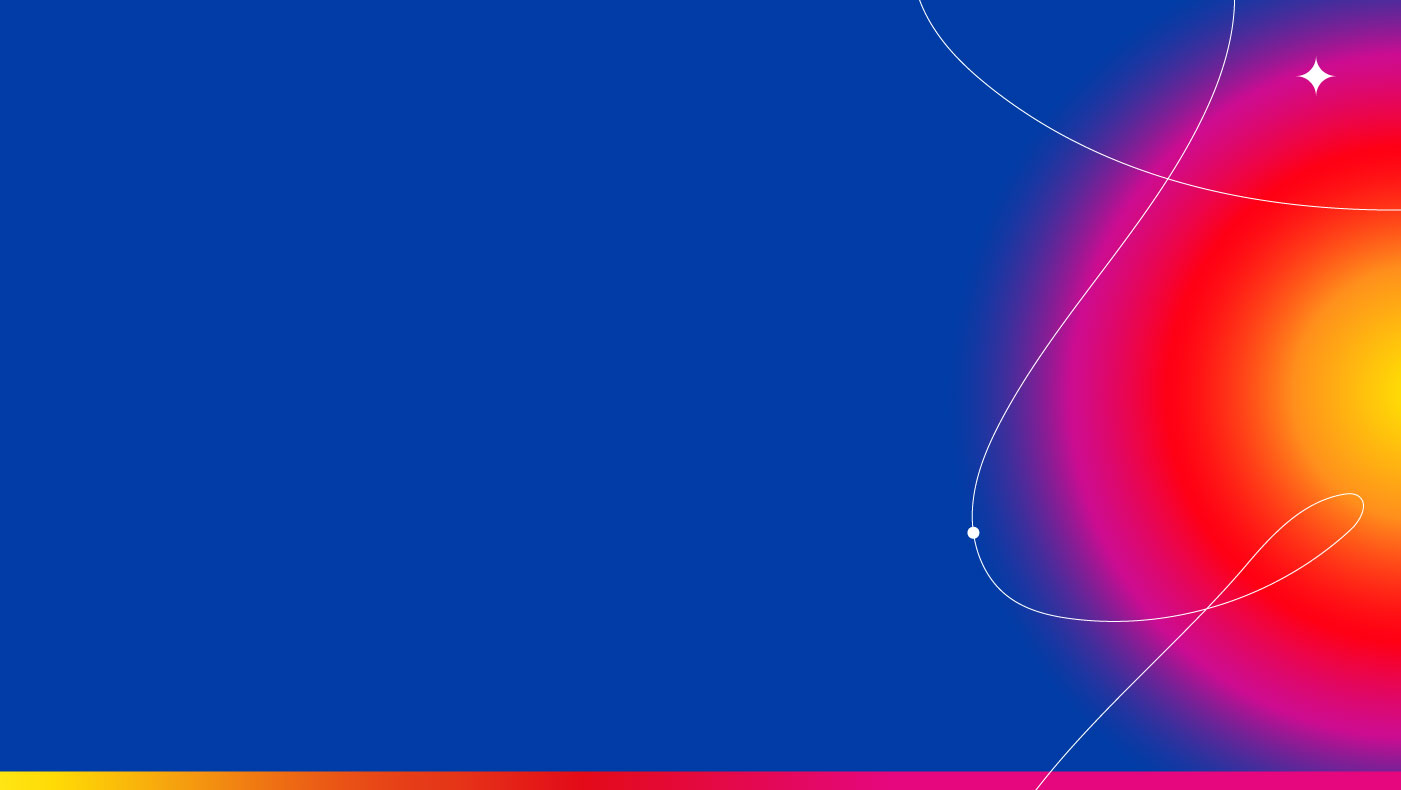 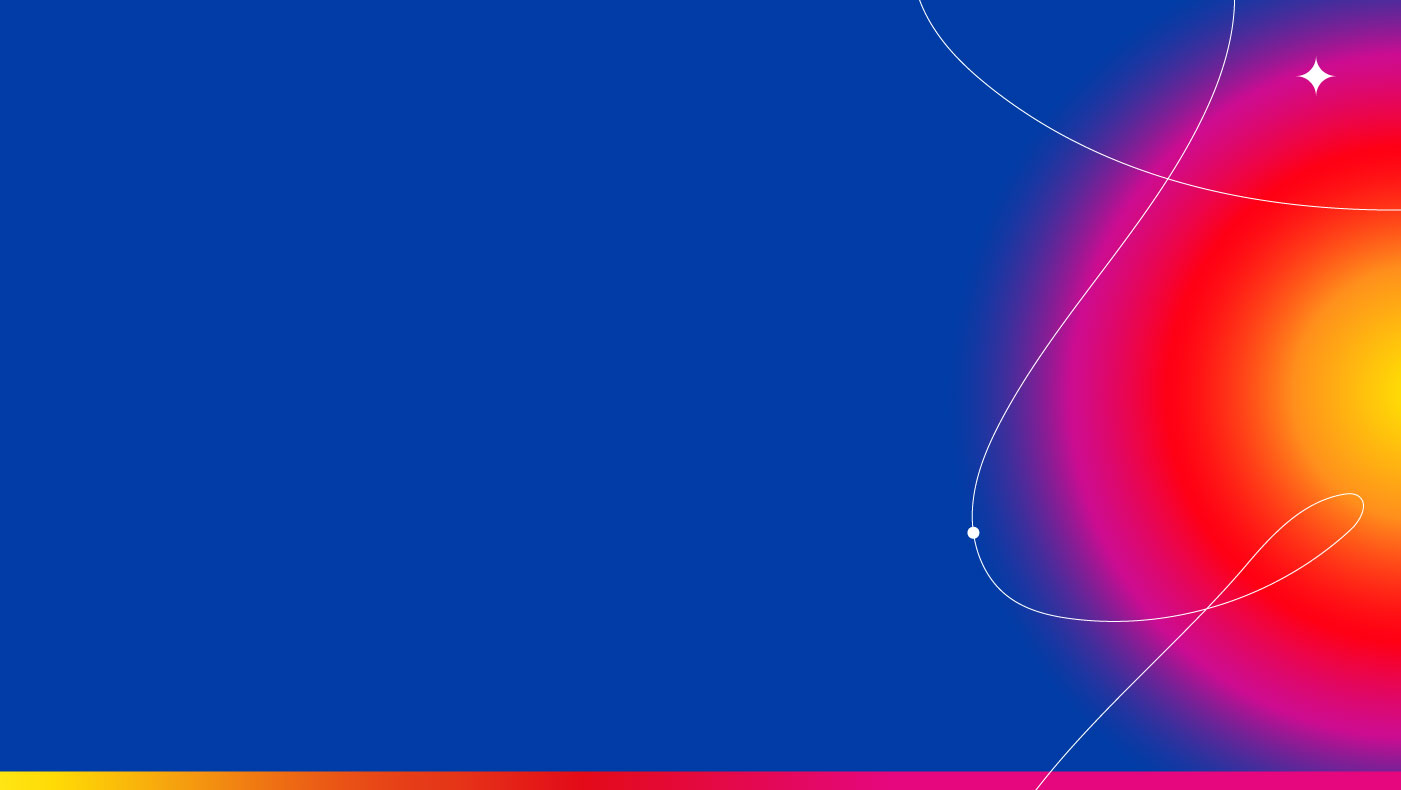 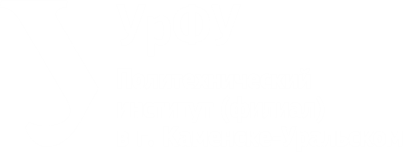 ПОВЕРХНОСТИ ВРАЩЕНИЯ
Поверхность вращения образуется вращением линии (образующей) вокруг неподвижной оси.
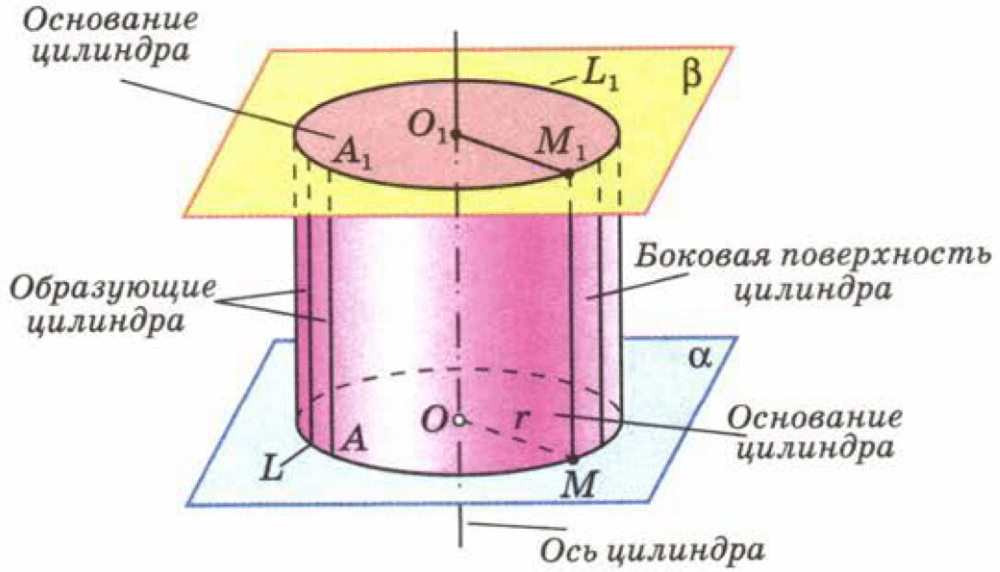 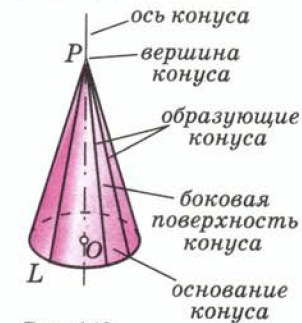 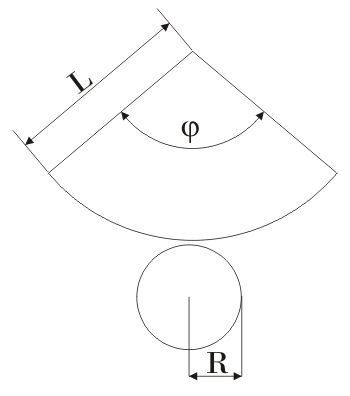 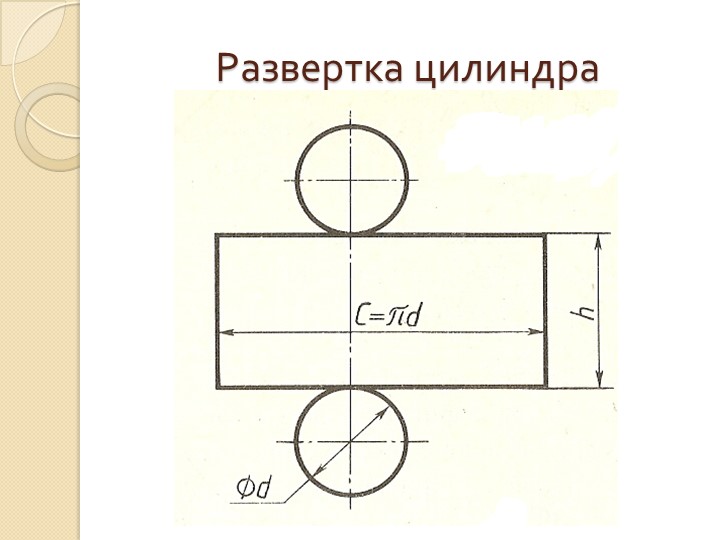 Развертка конуса
Развертка цилиндра
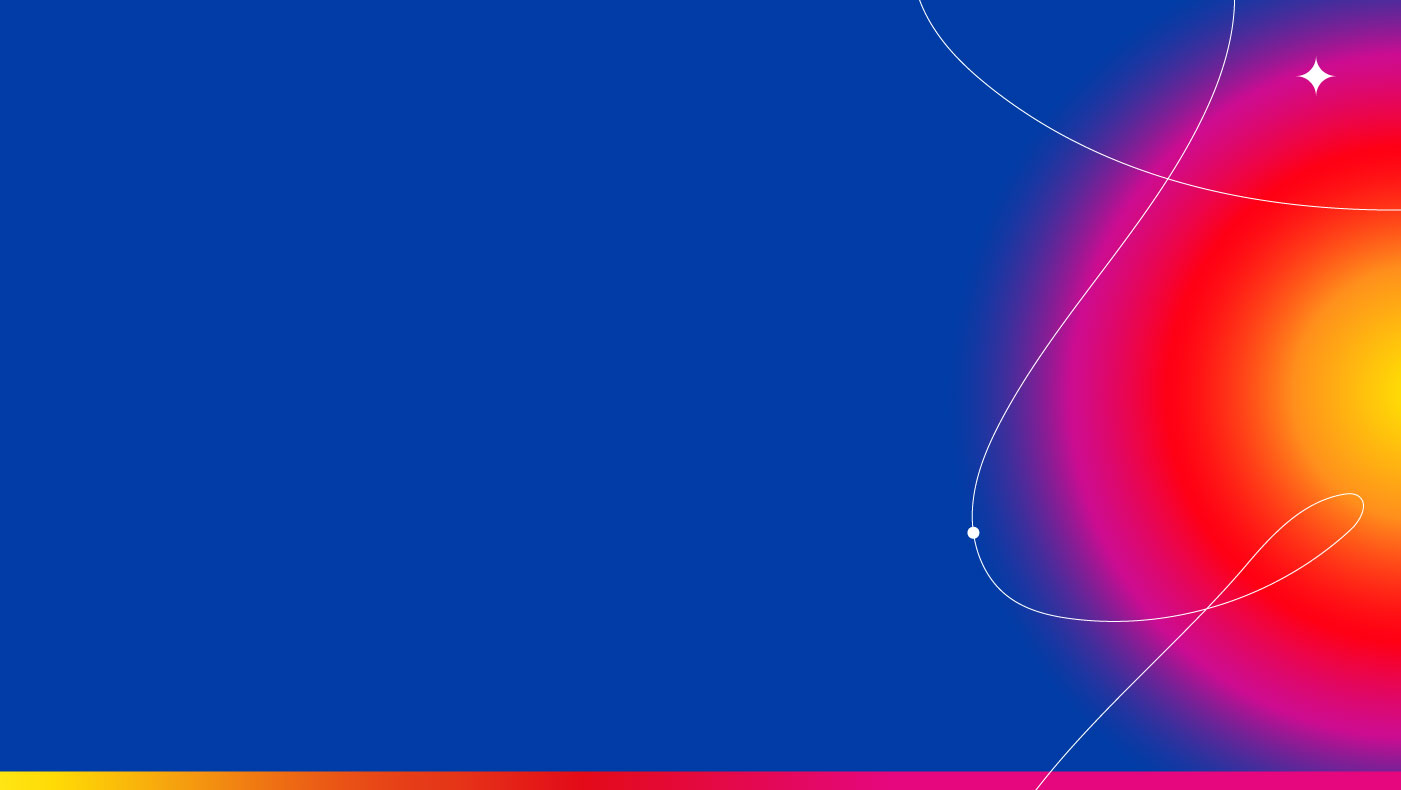 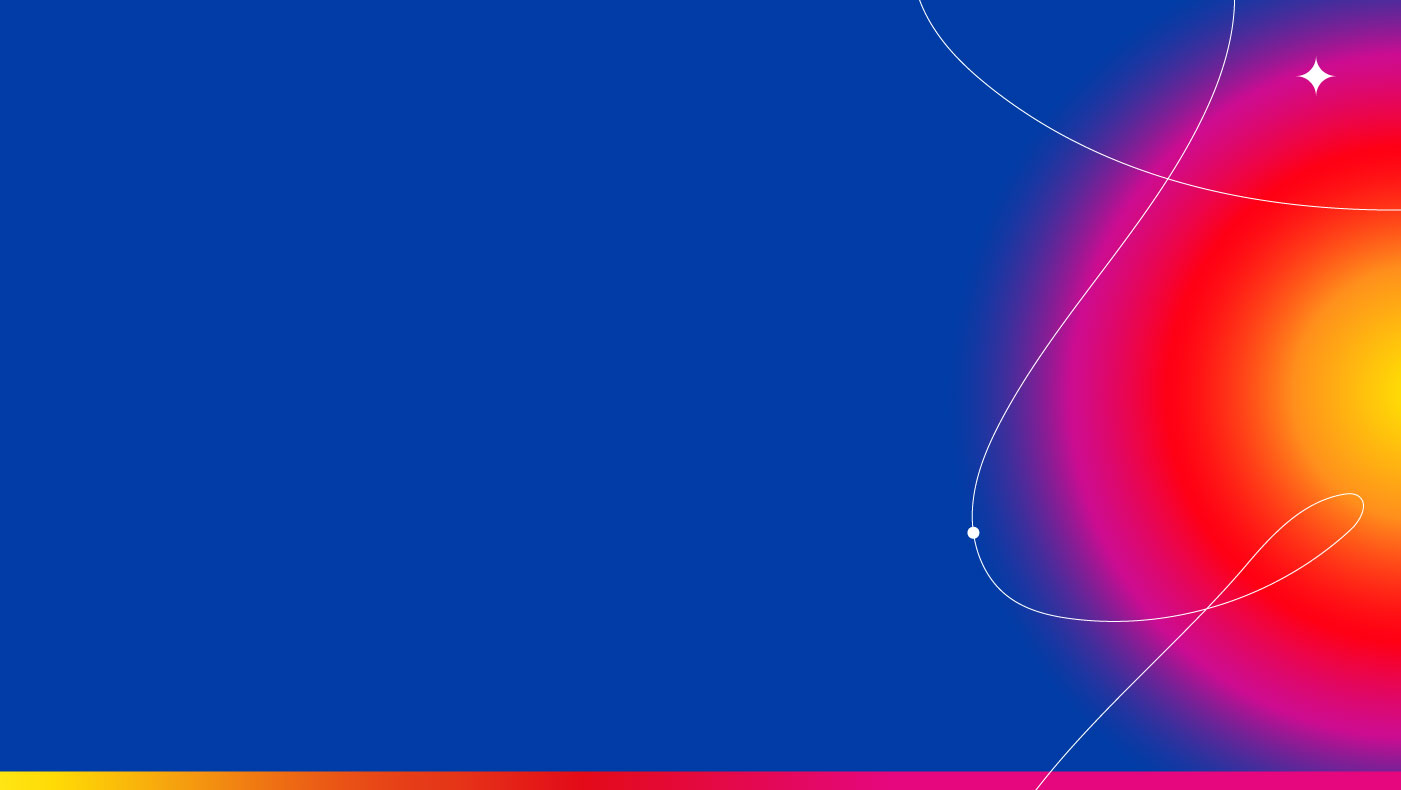 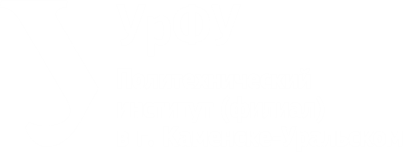 МНОГОГРАННИКИ. ПРИЗМА
Многогранник – геометрическое тело, ограниченное конечным числом плоских многоугольников.
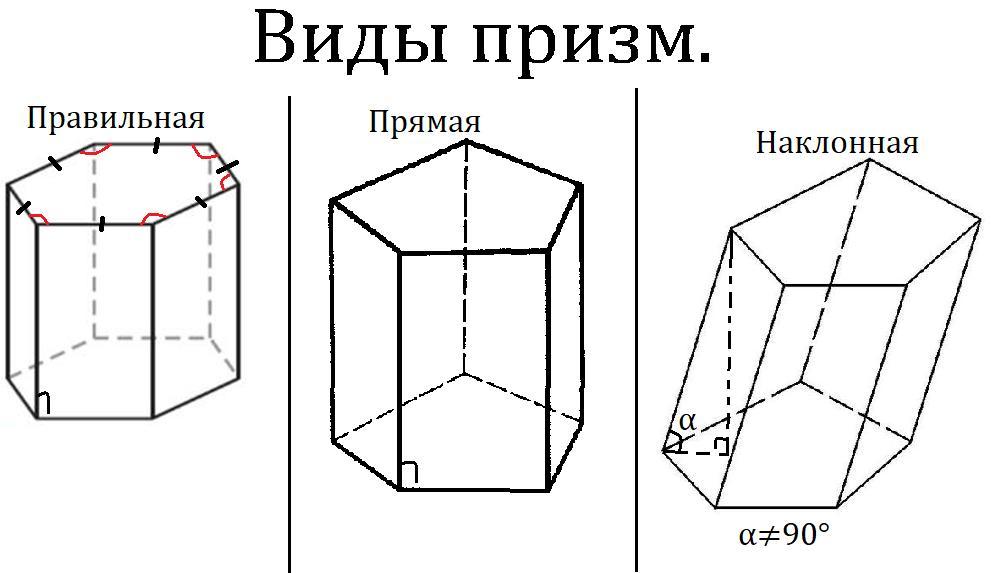 Призма – это многогранник, две грани которого являются равными многоугольниками, находящимися в параллельных плоскостях, а остальные грани параллелограммами.
Параллелепипед — четырёхугольная призма, все грани которой являются параллелограммами.
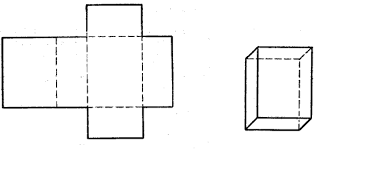 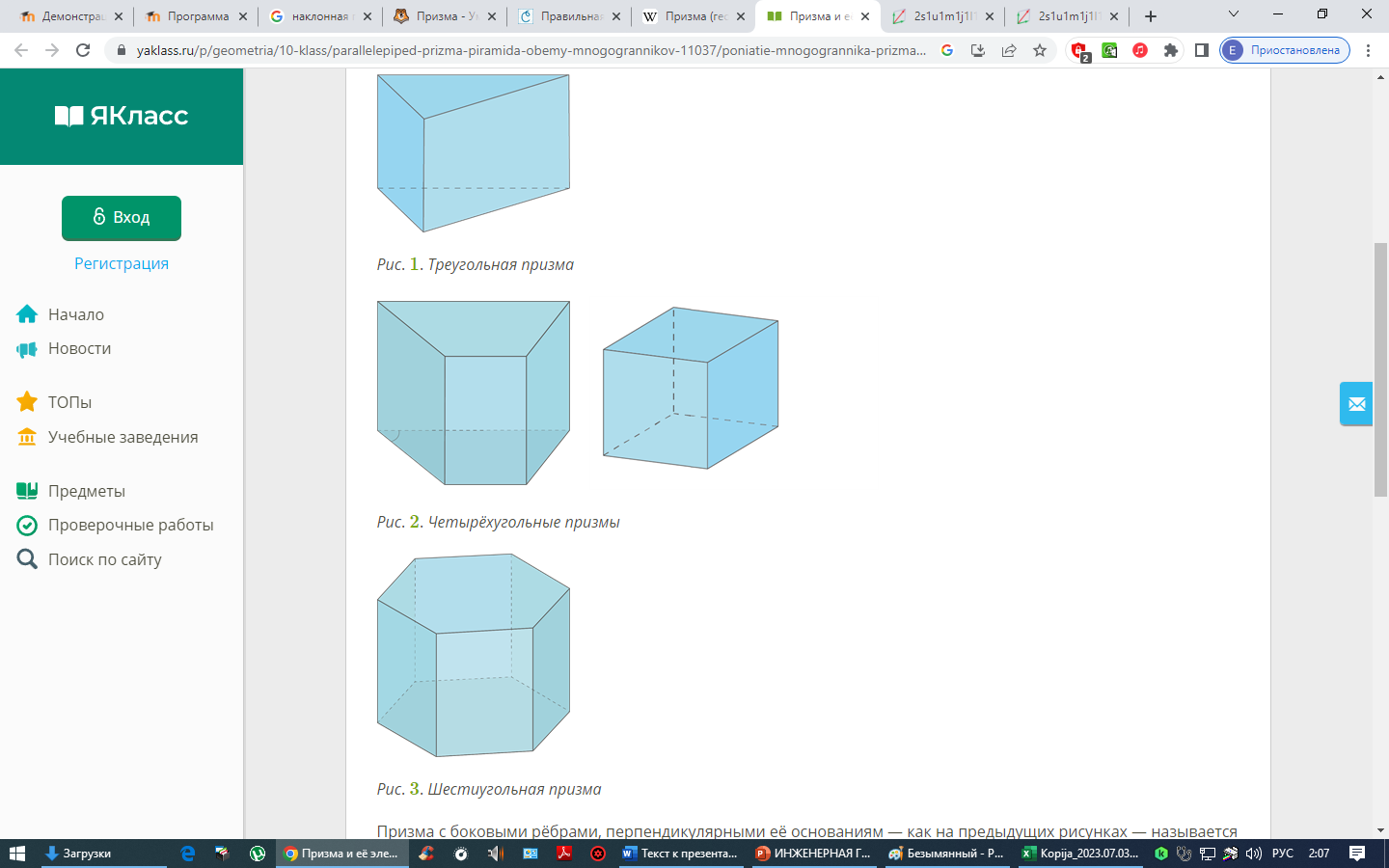 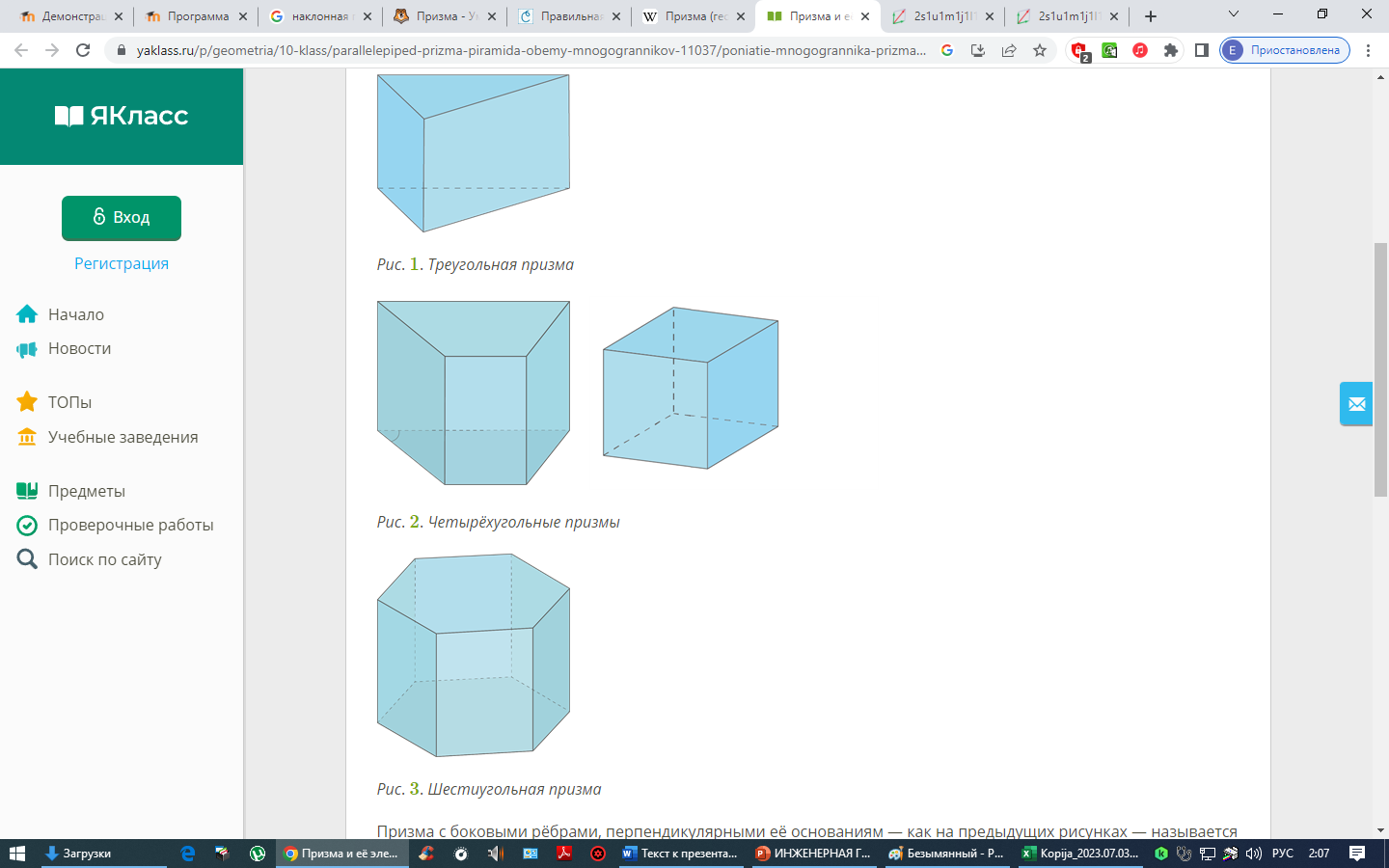 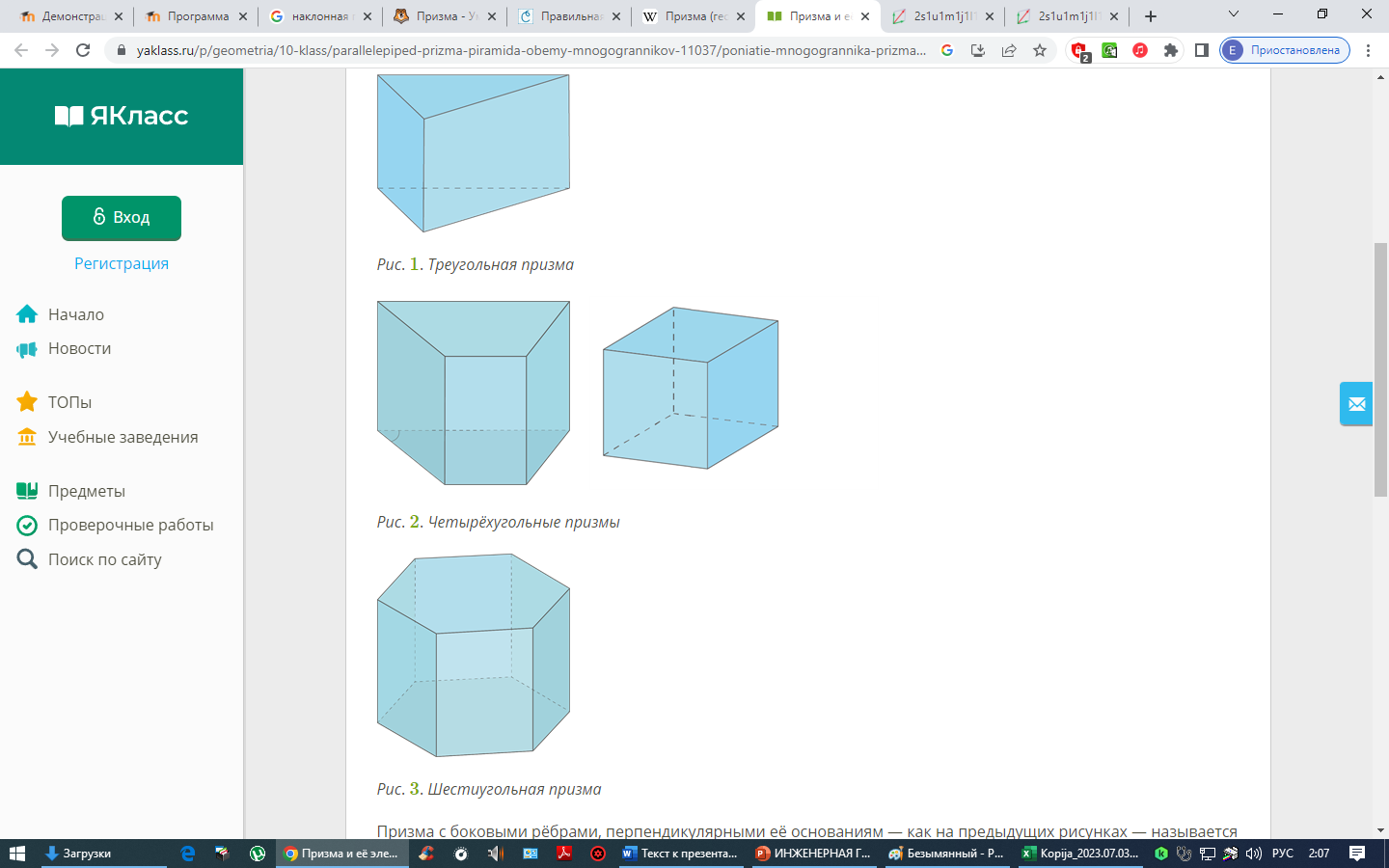 Развертка четырехугольной призмы (параллелепипеда)
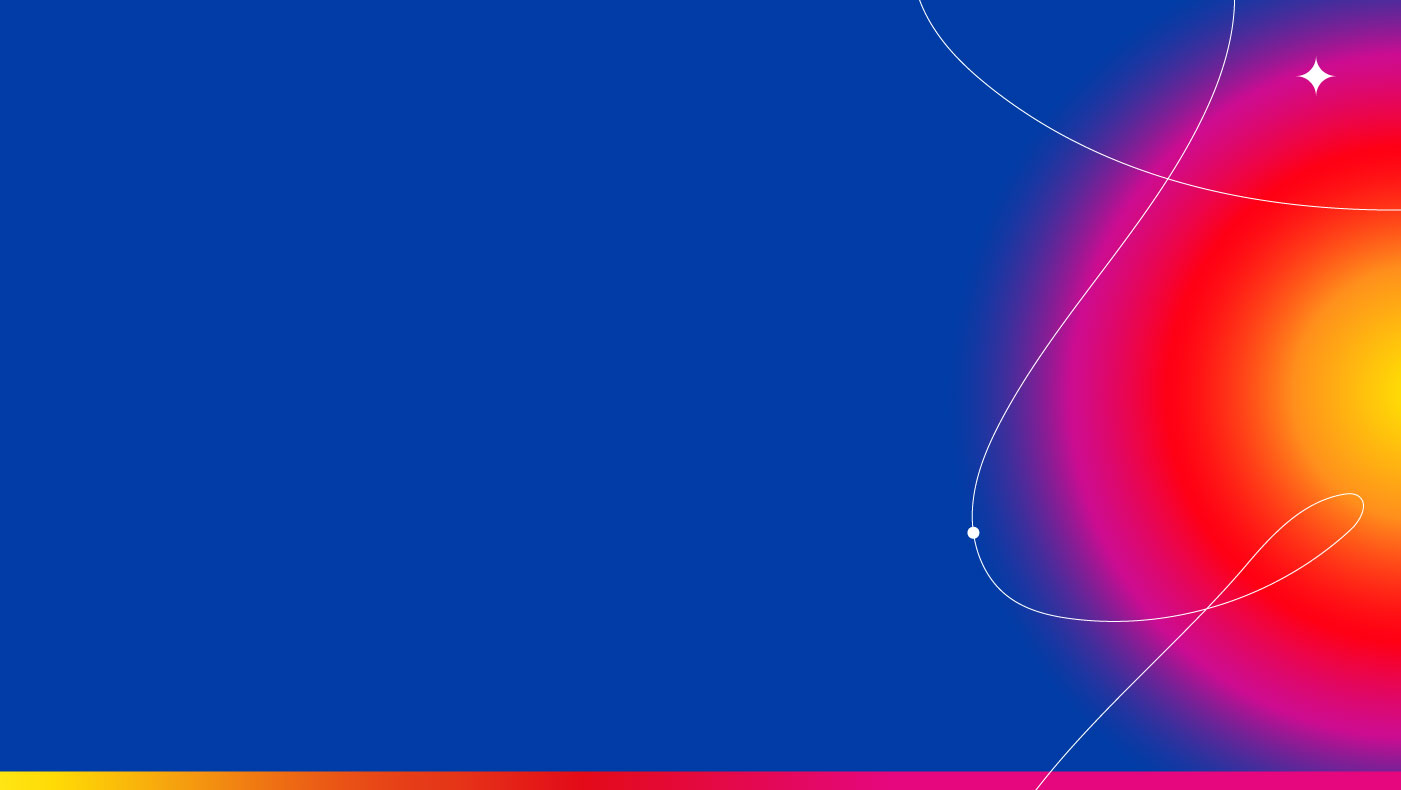 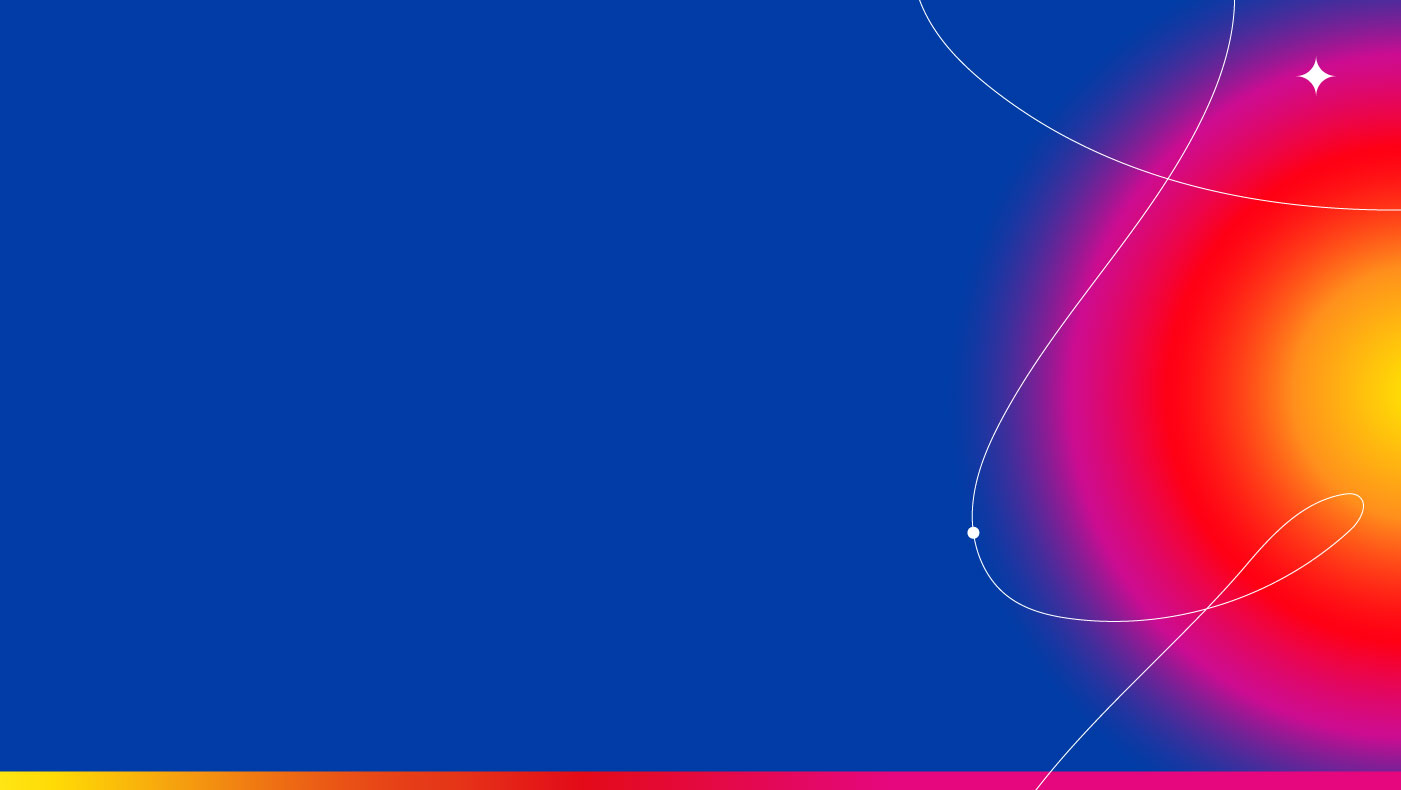 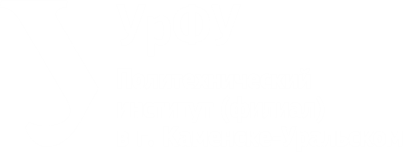 МНОГОГРАННИКИ. ПИРАМИДА
Многогранник – геометрическое тело, ограниченное конечным числом плоских многоугольников.
Пирамида – многогранник, одна грань которого является n-угольником, а остальные грани треугольники с общей вершиной. n-угольник называется основанием пирамиды, а треугольники – боковыми гранями.
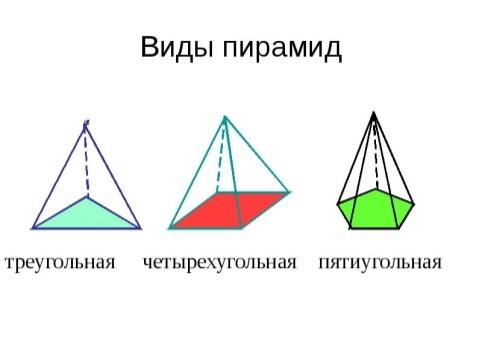 Правильная пирамида – пирамида, основанием которой является правильный многоугольник, а вершина проецируется в центр основания.
Прямоугольная пирамида – пирамида, у которой одно из боковых ребер перпендикулярно основанию.
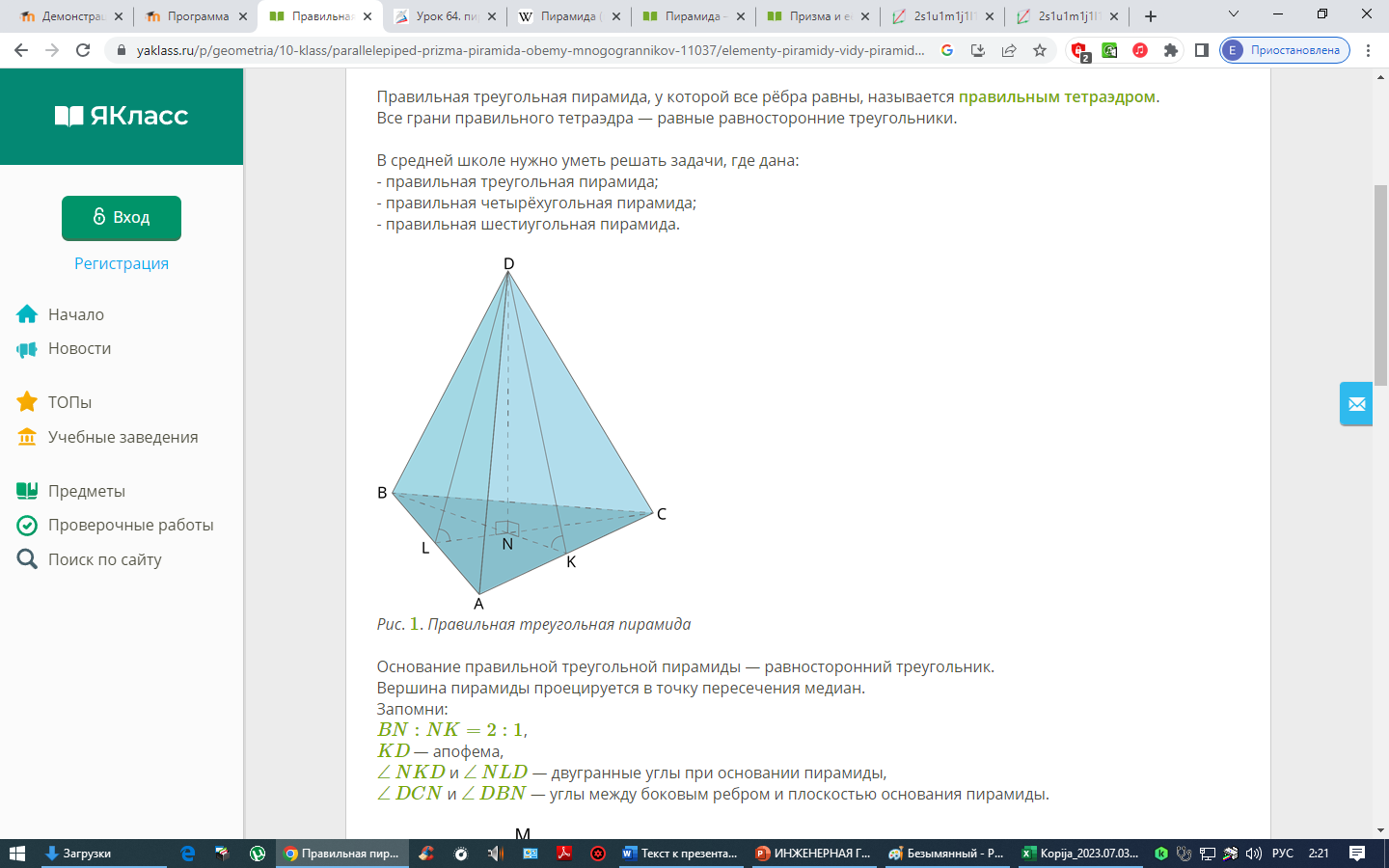 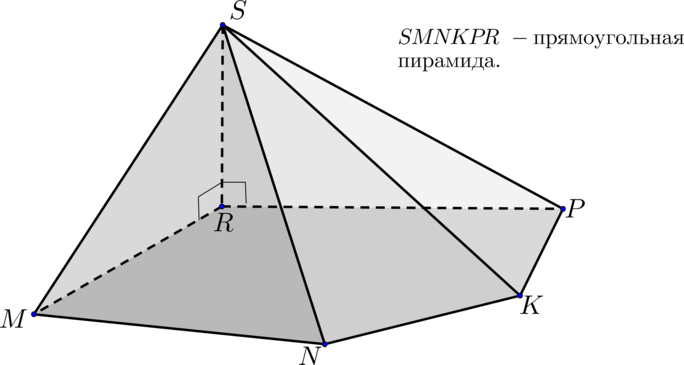 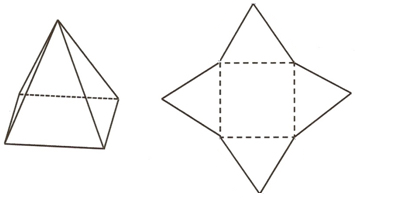 Развертка правильной четырехугольной пирамиды
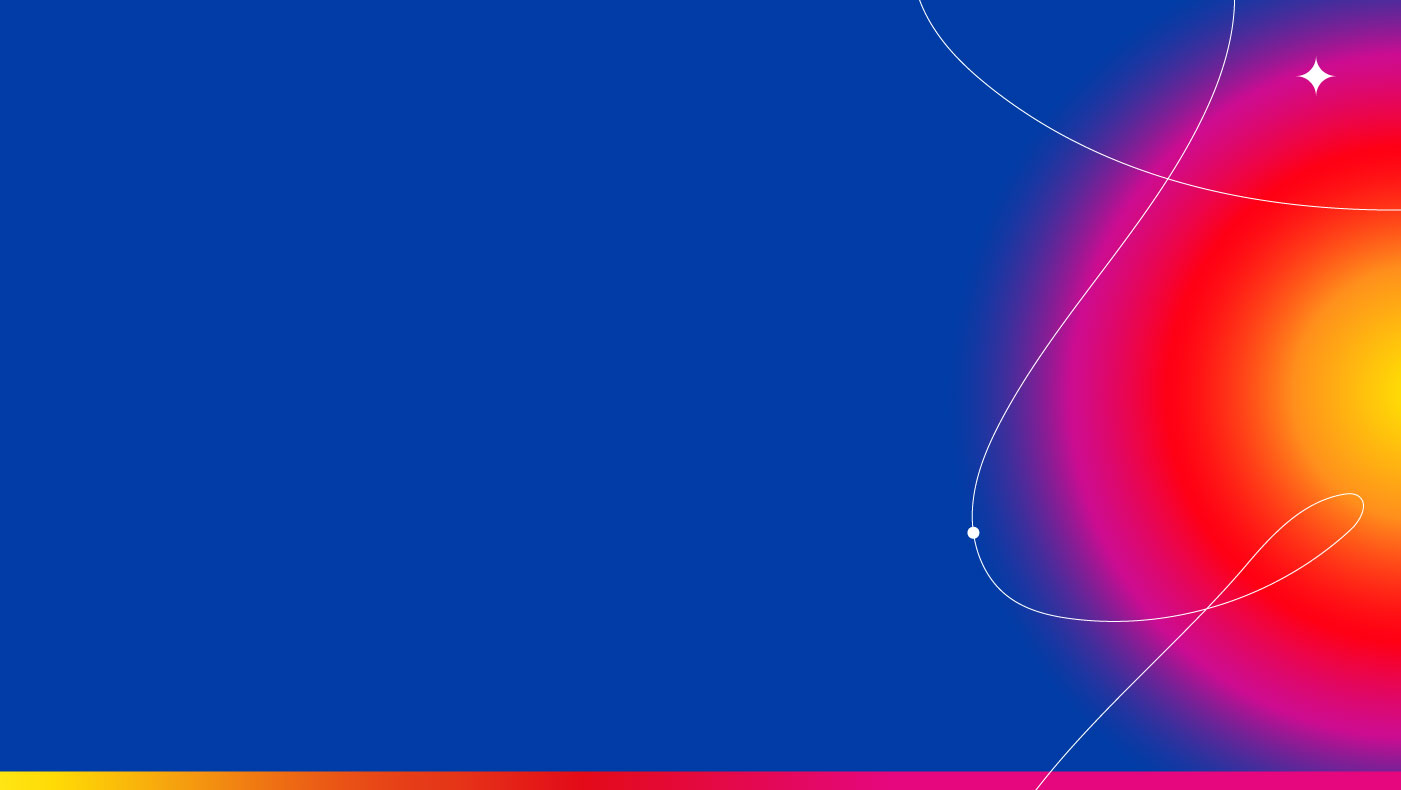 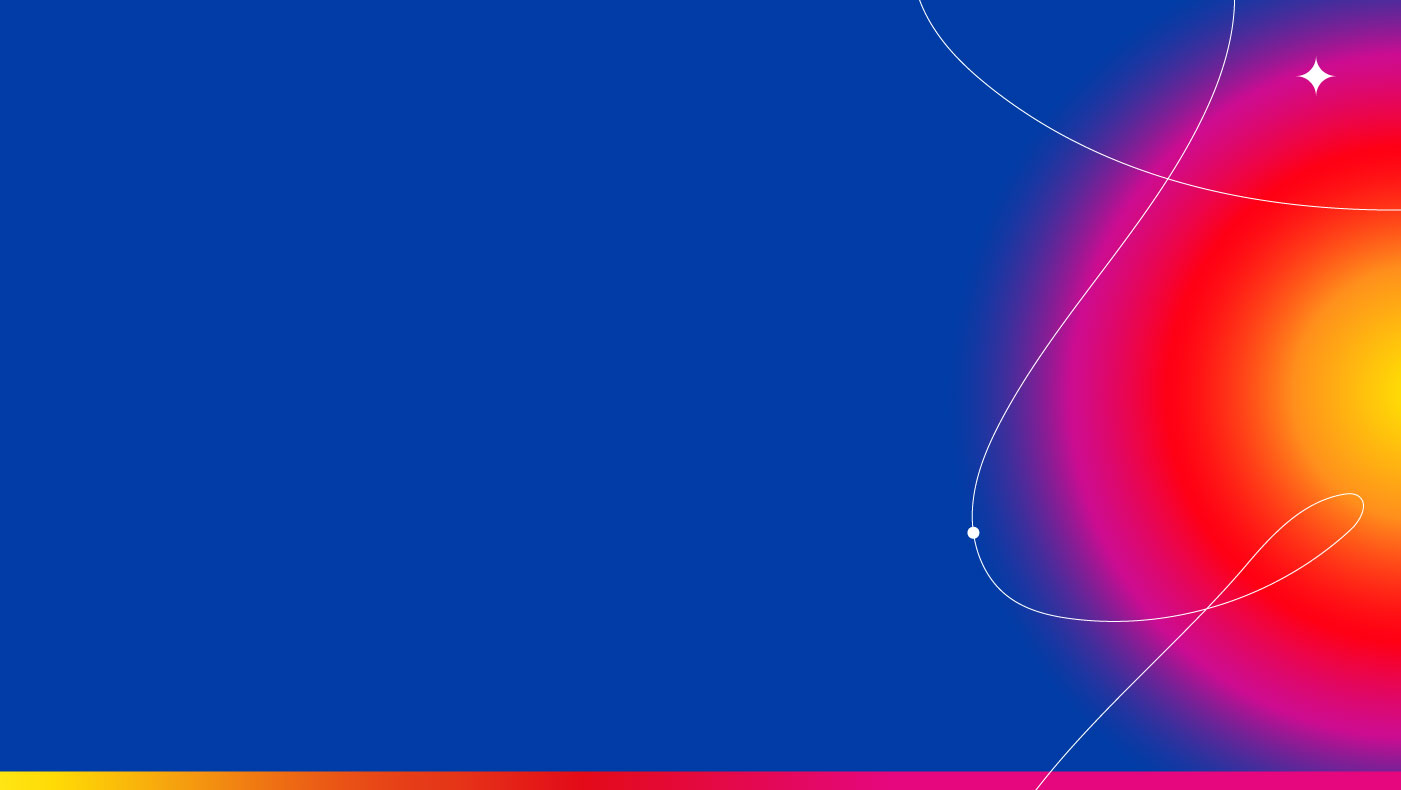 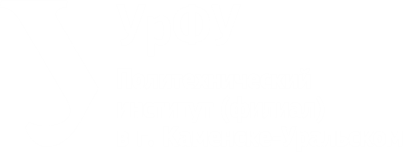 ПОВЕРХНОСТИ. ПОВЕРХНОСТИ ВРАЩЕНИЯ И МНОГОГРАННИКИ
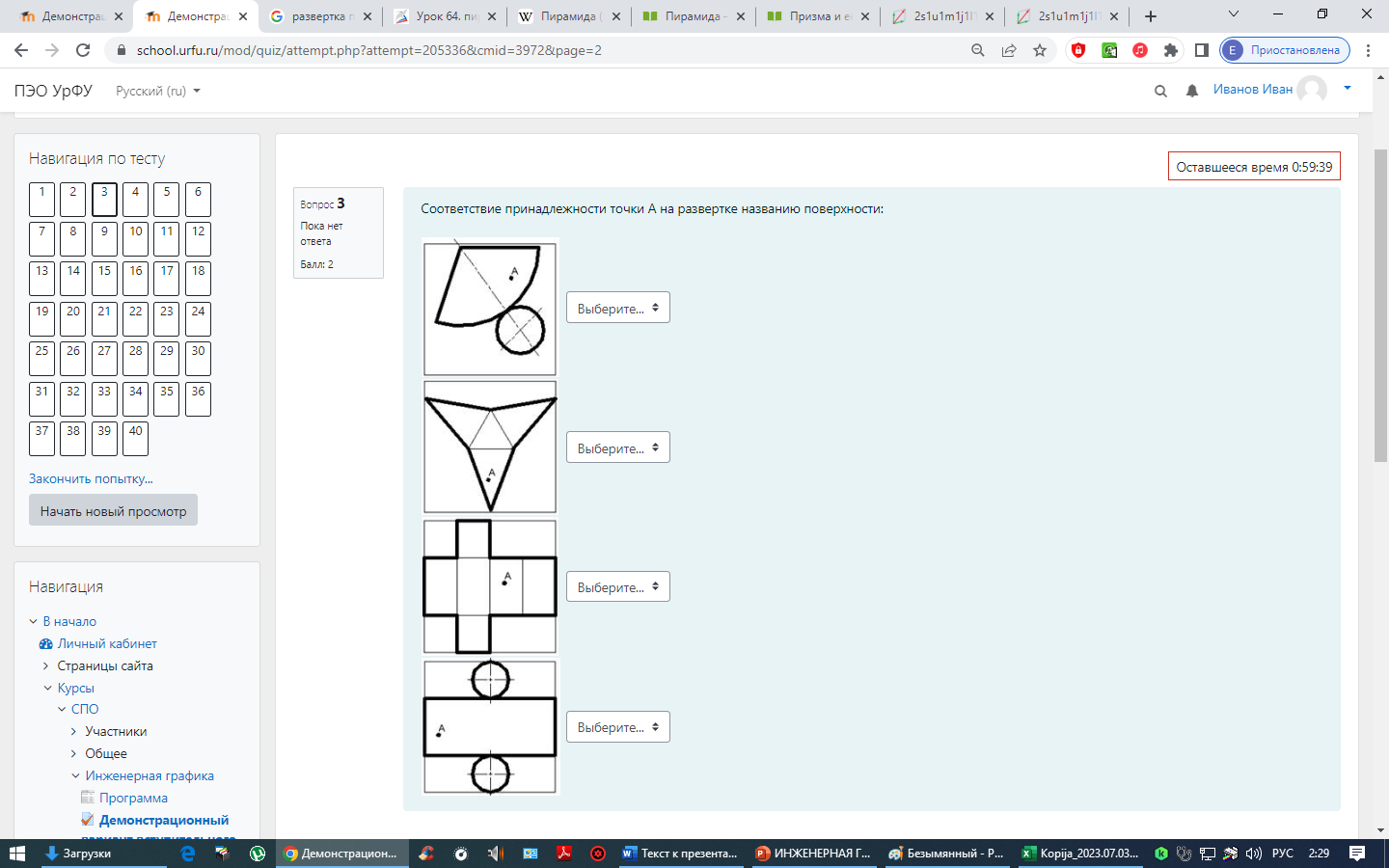 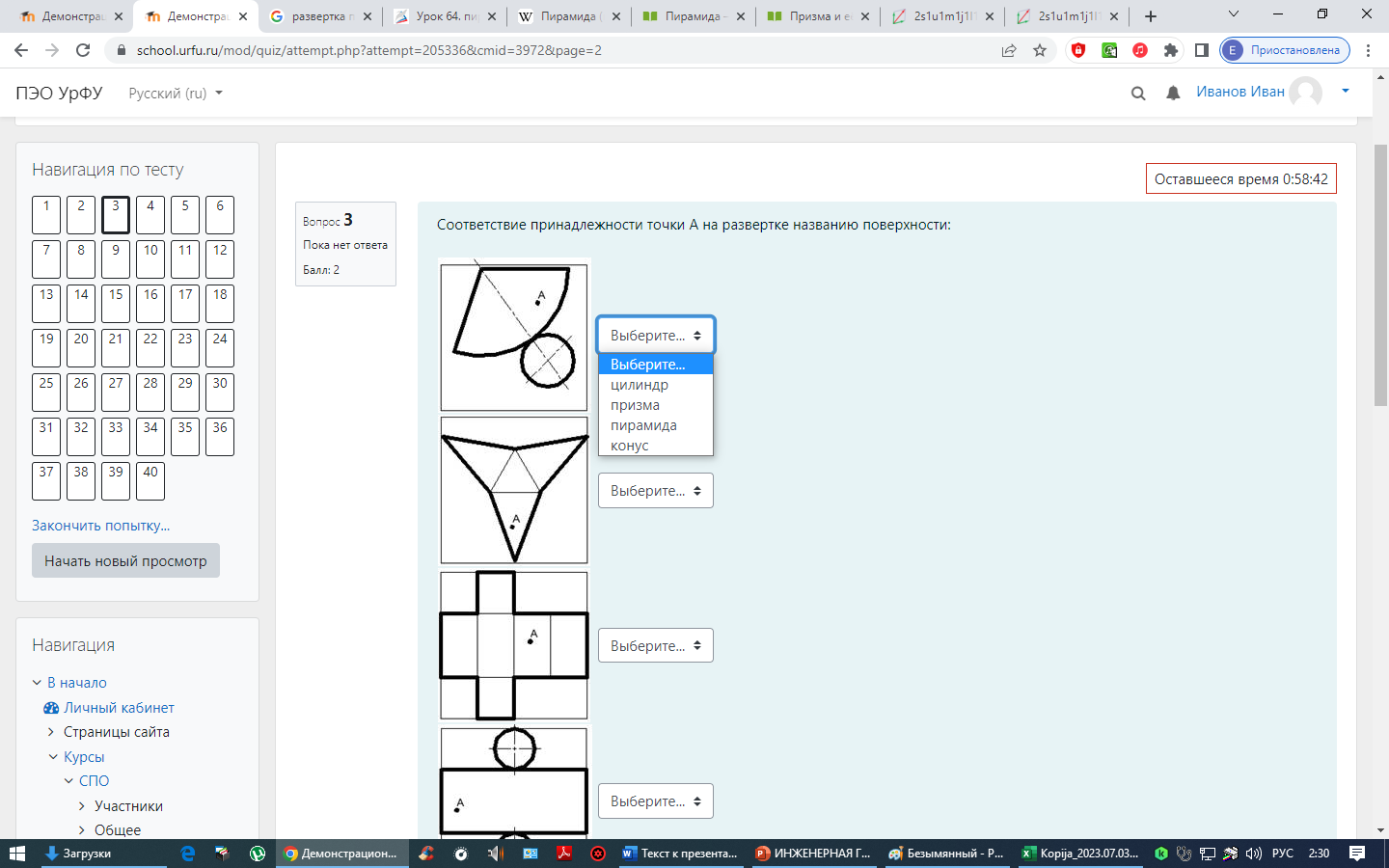 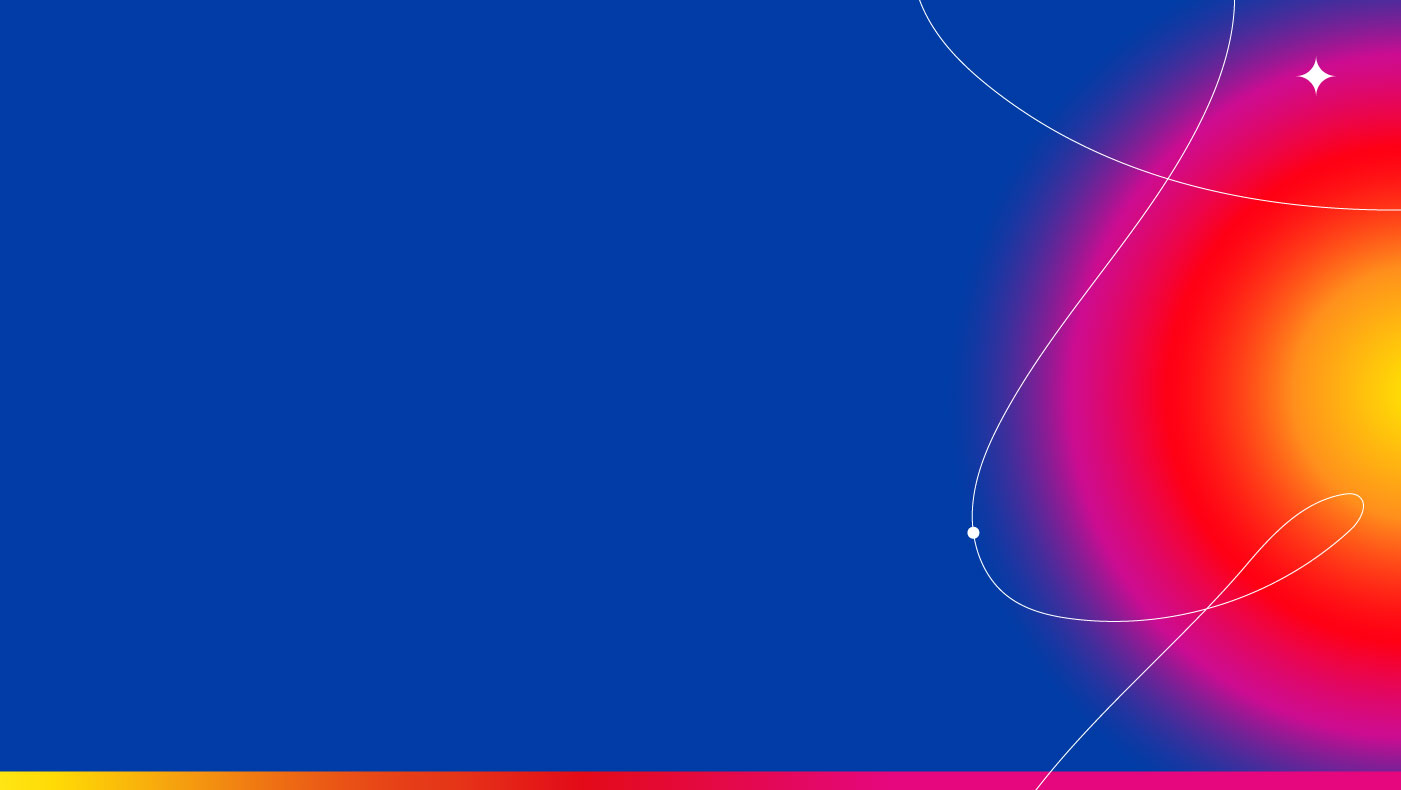 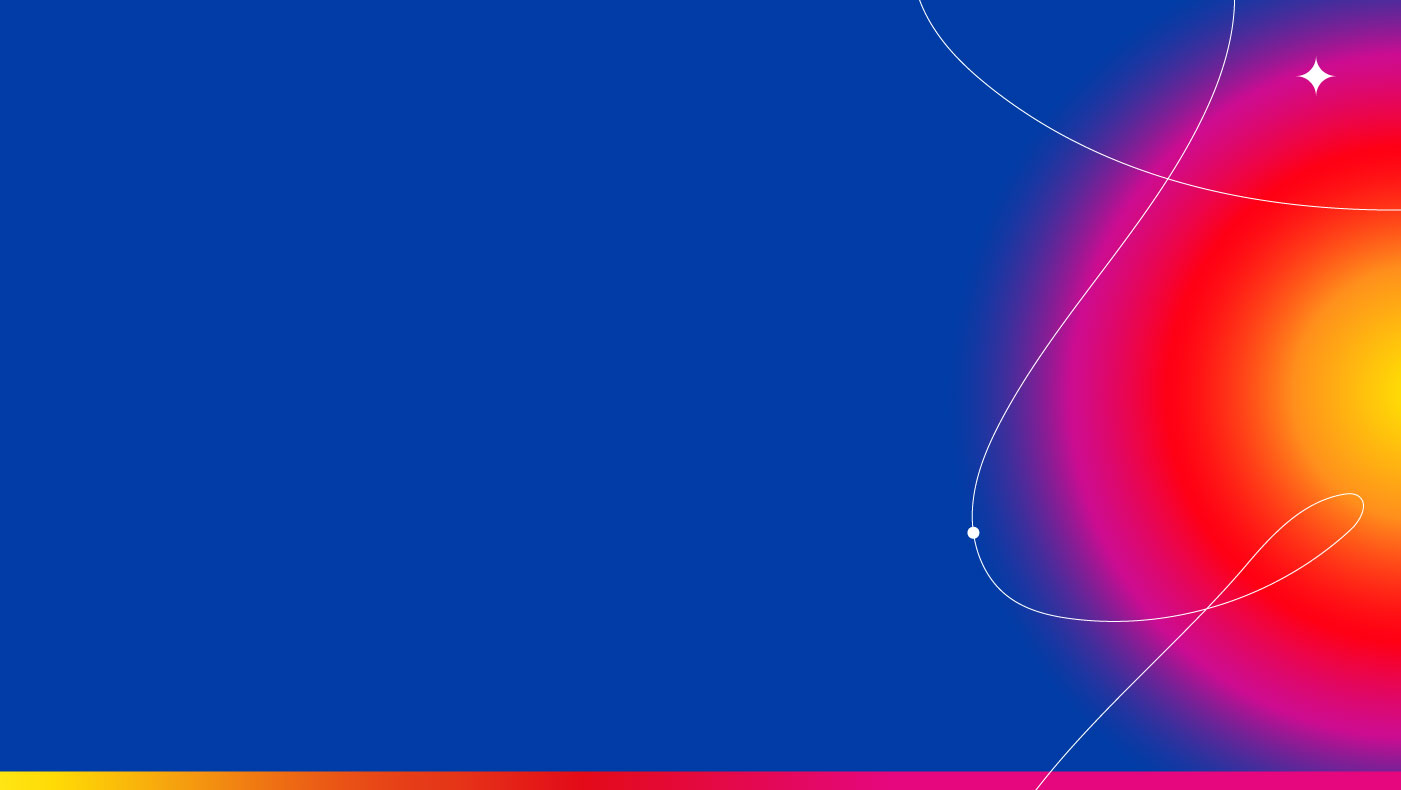 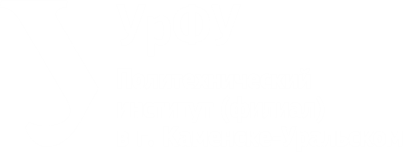 ПОВЕРХНОСТИ. ПОВЕРХНОСТИ ВРАЩЕНИЯ И МНОГОГРАННИКИ
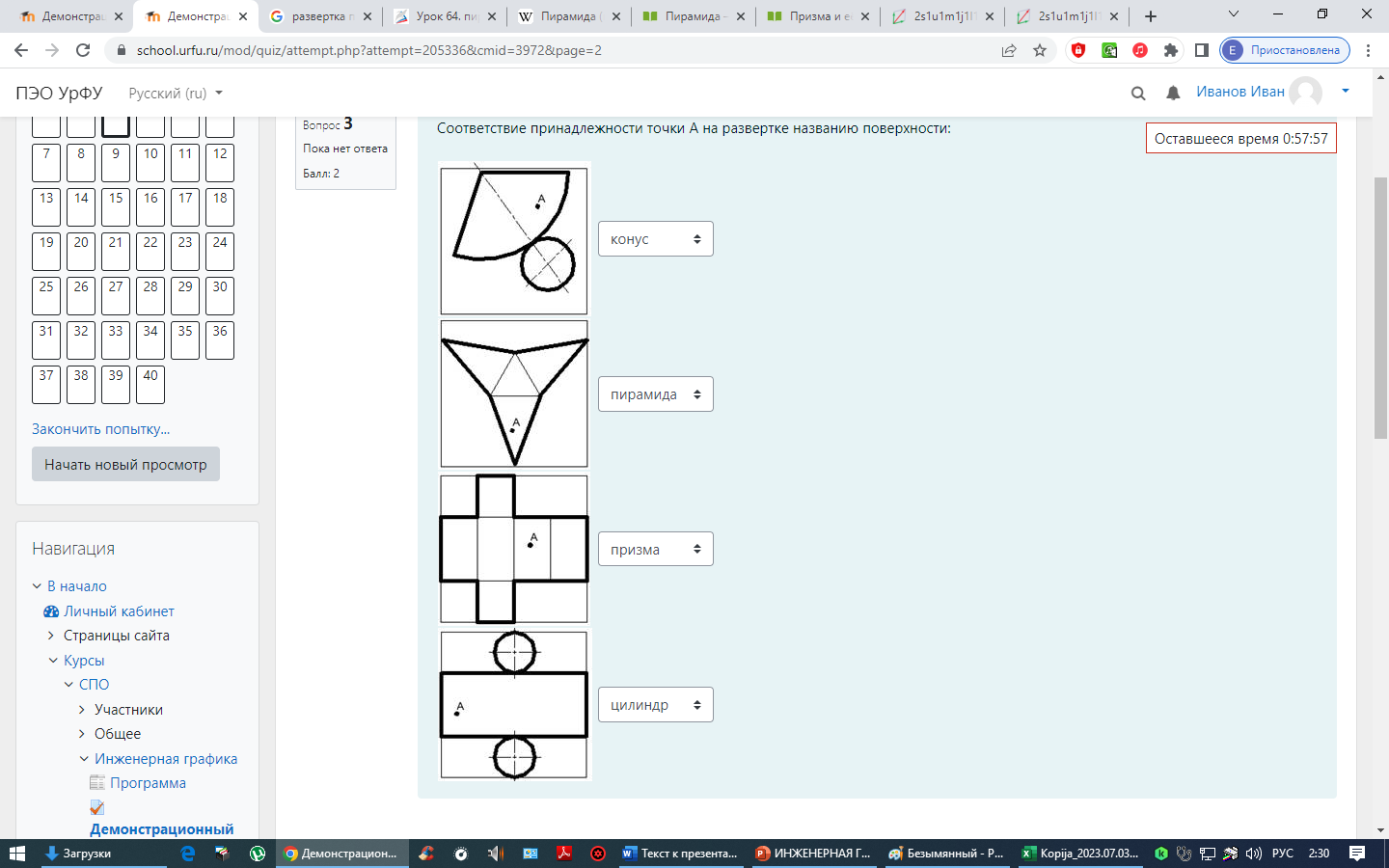 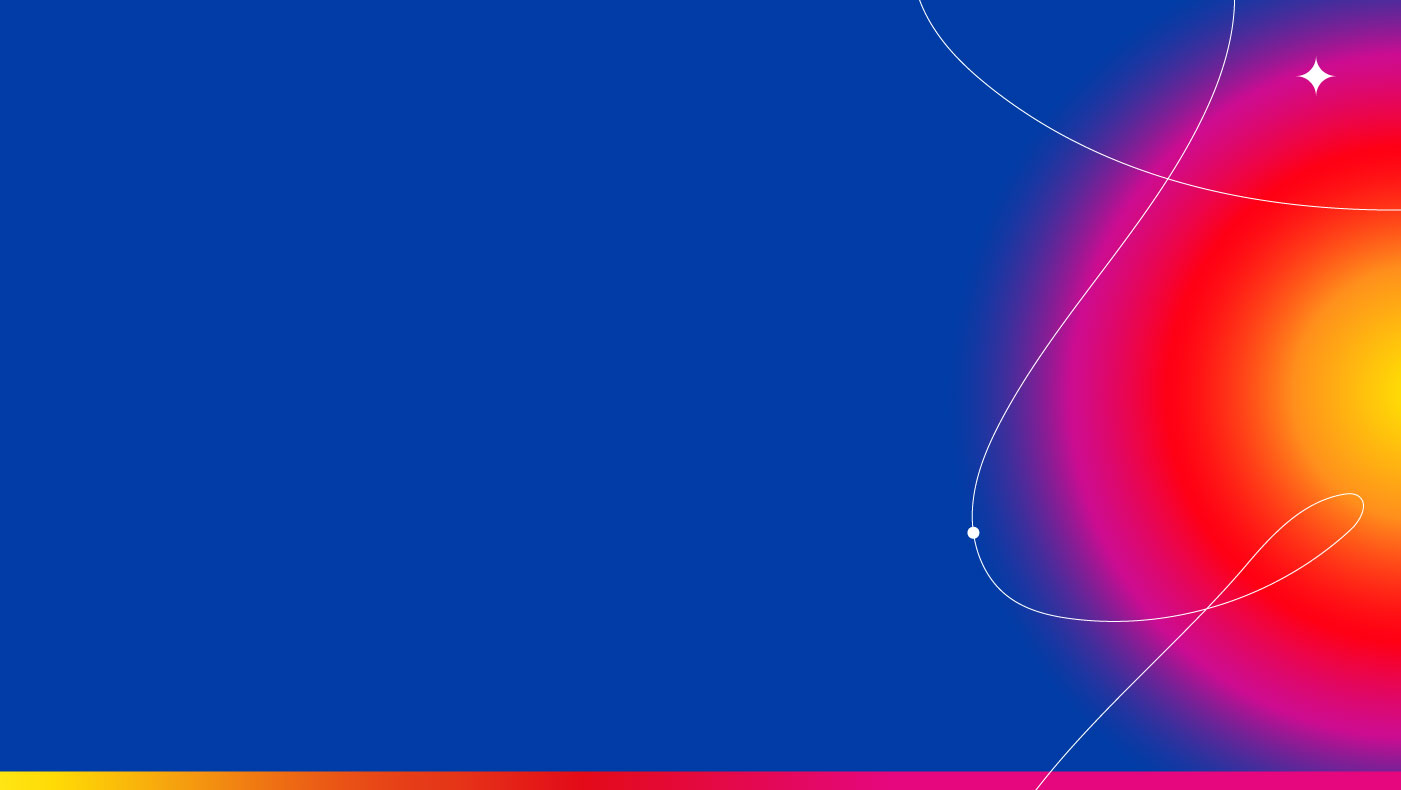 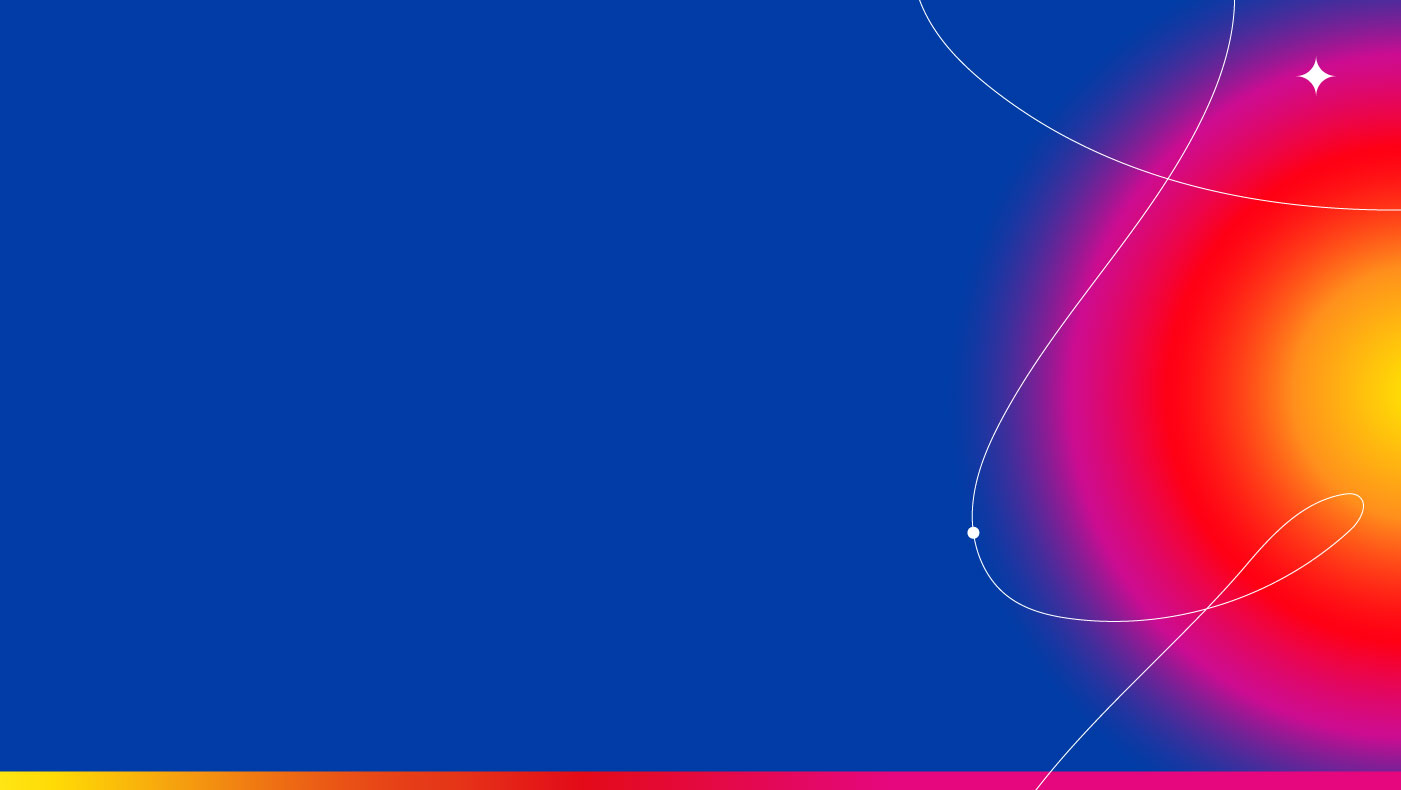 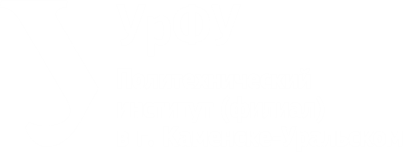 ПОВЕРХНОСТИ. ПОВЕРХНОСТИ ВРАЩЕНИЯ И МНОГОГРАННИКИ
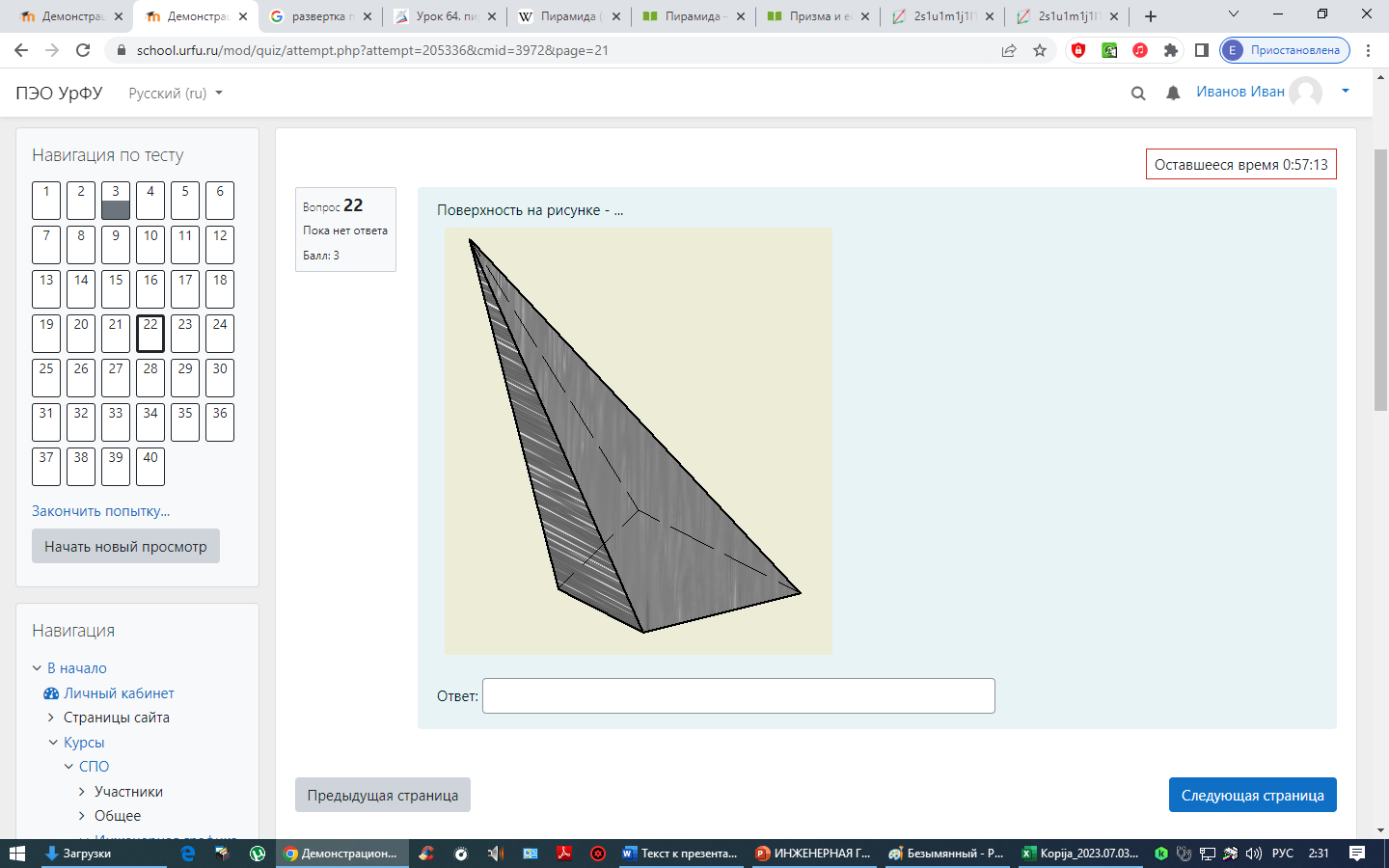 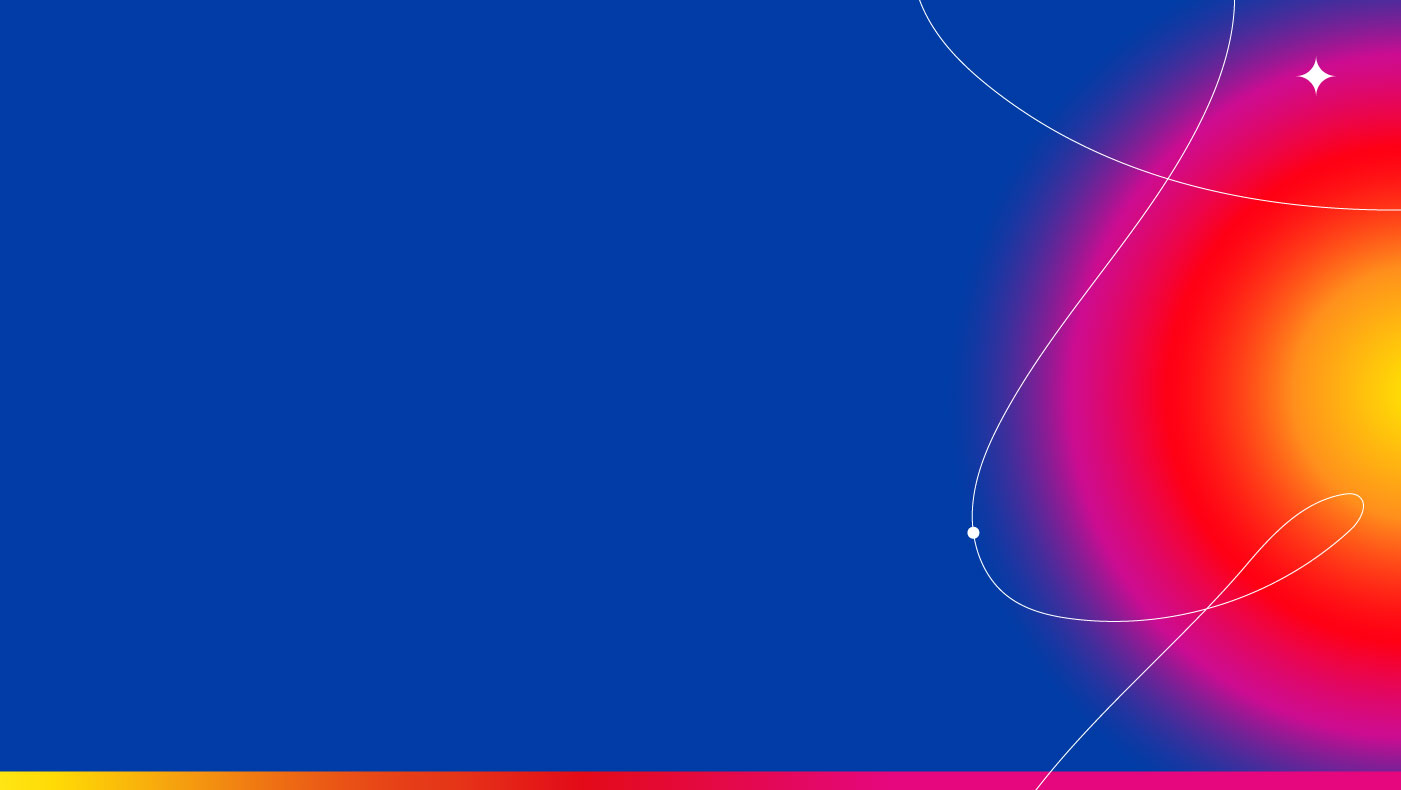 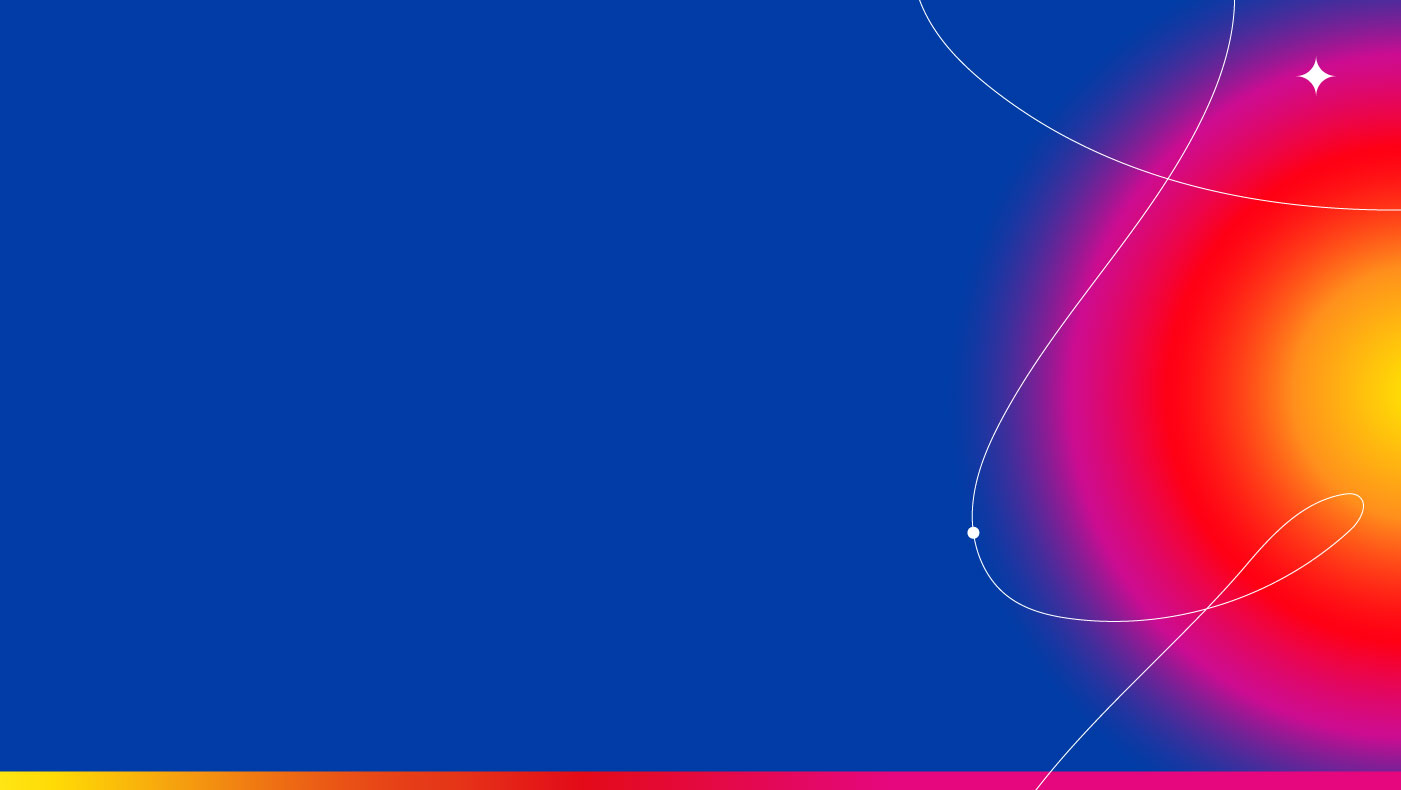 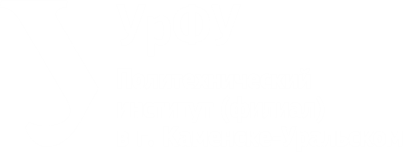 ПОВЕРХНОСТИ. ПОВЕРХНОСТИ ВРАЩЕНИЯ И МНОГОГРАННИКИ
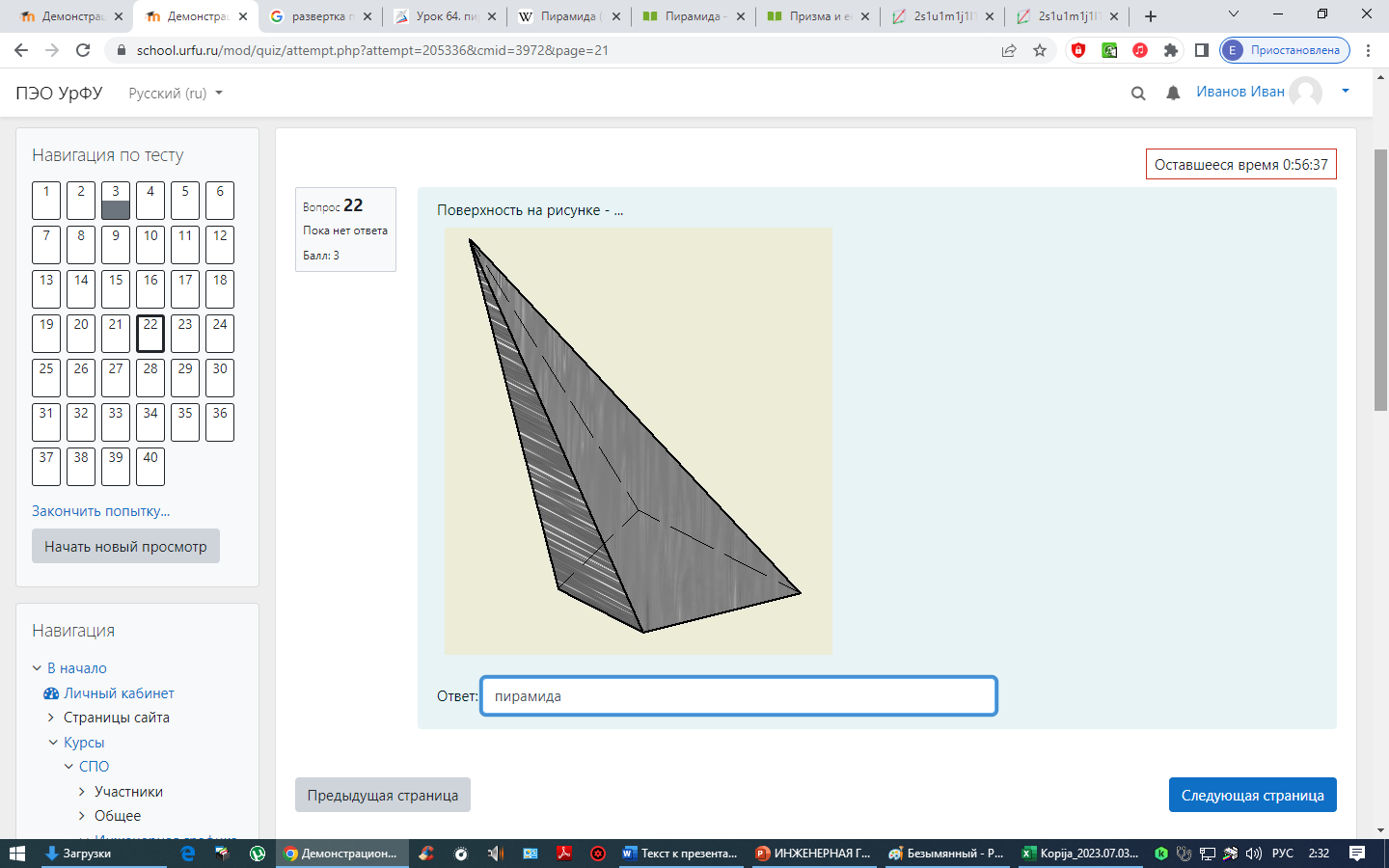 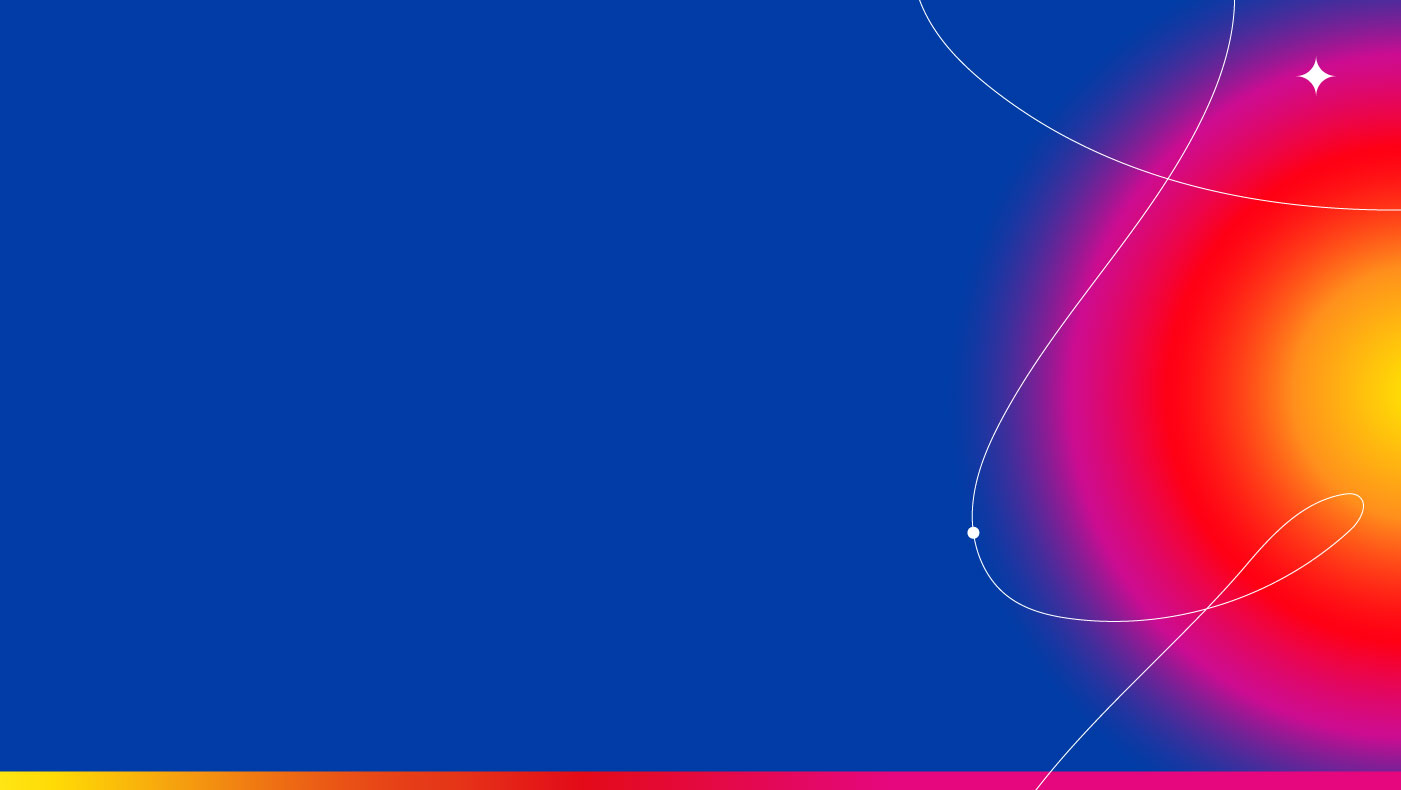 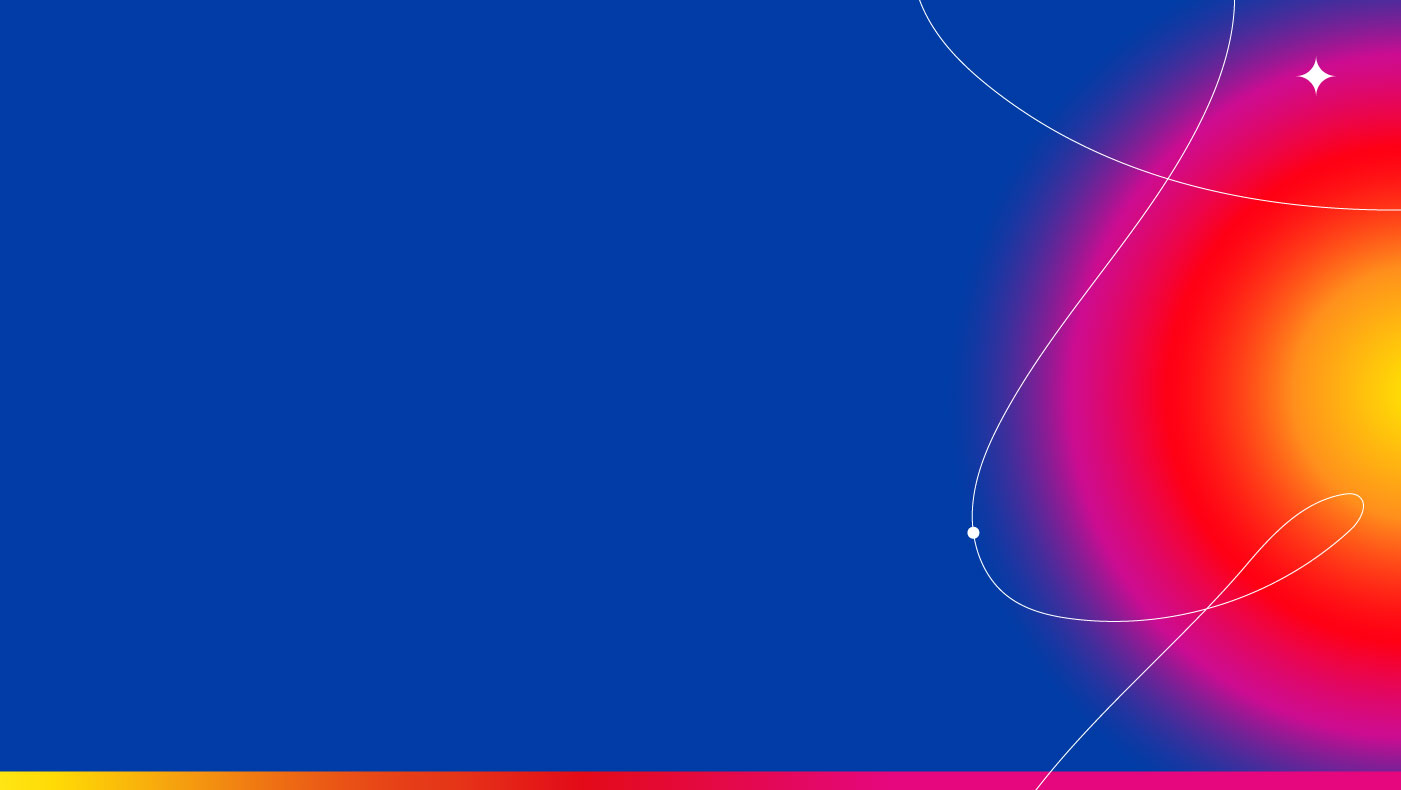 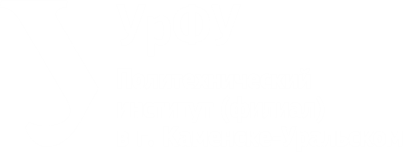 ПОВЕРХНОСТИ. ПОВЕРХНОСТИ ВРАЩЕНИЯ И МНОГОГРАННИКИ
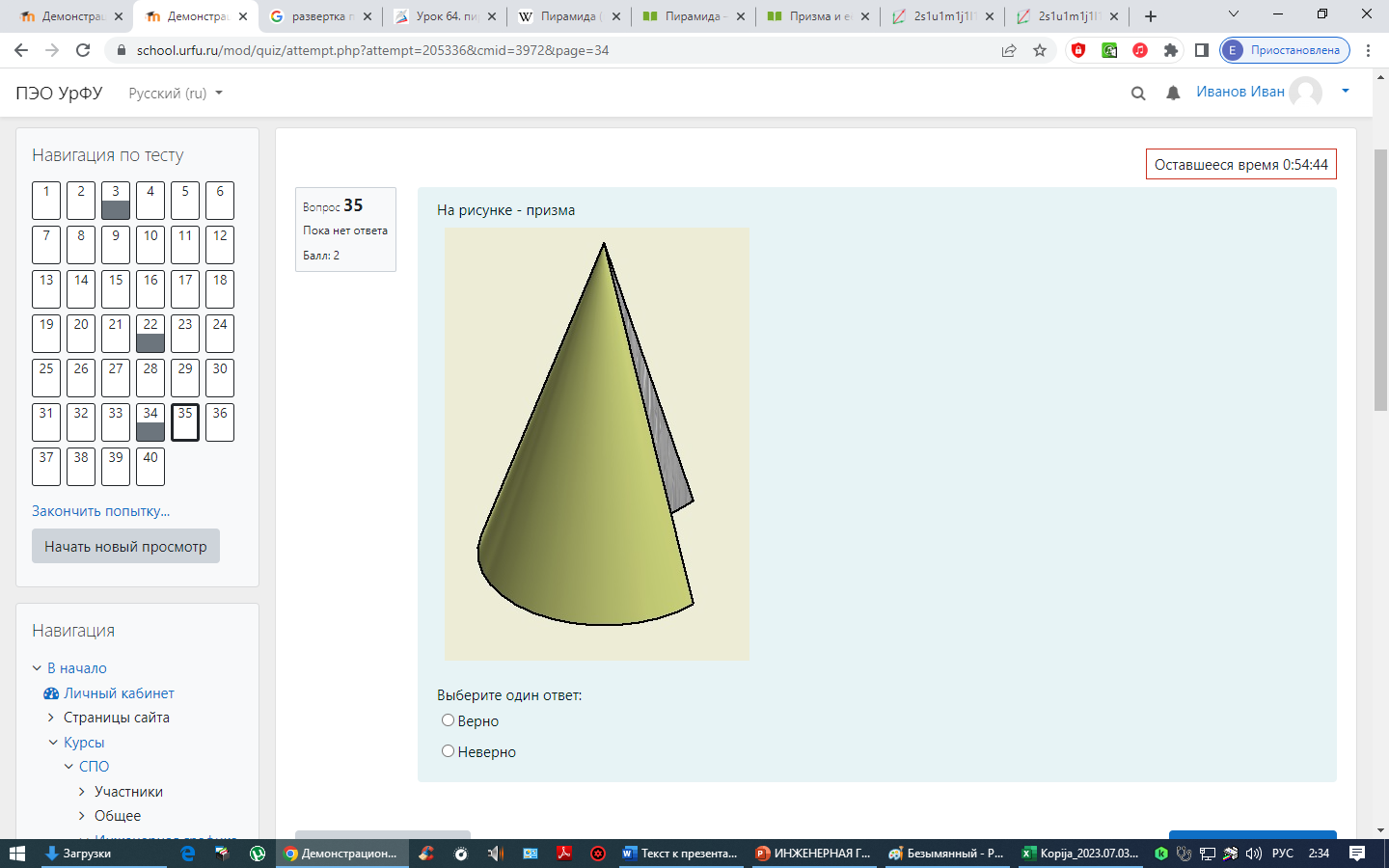 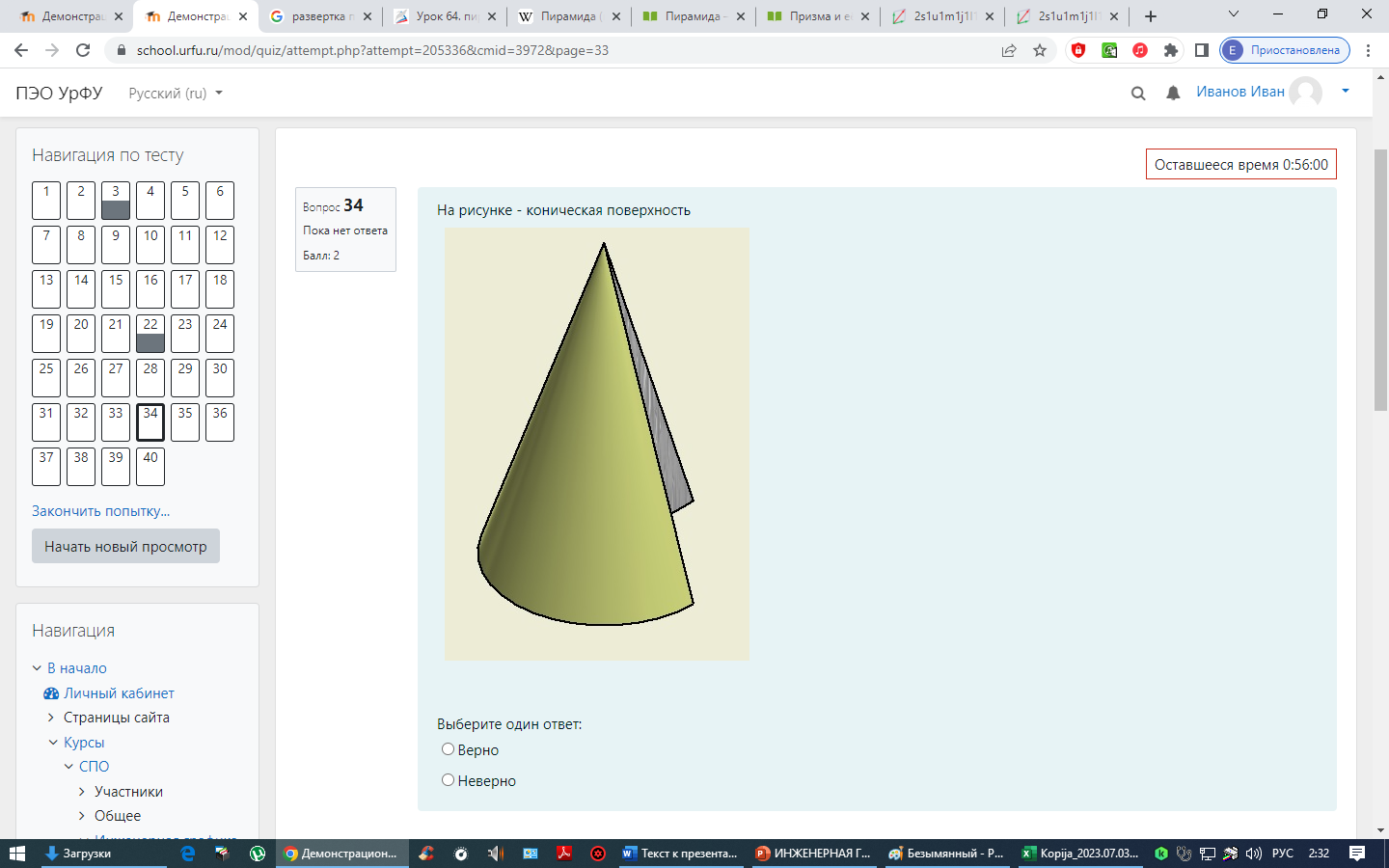 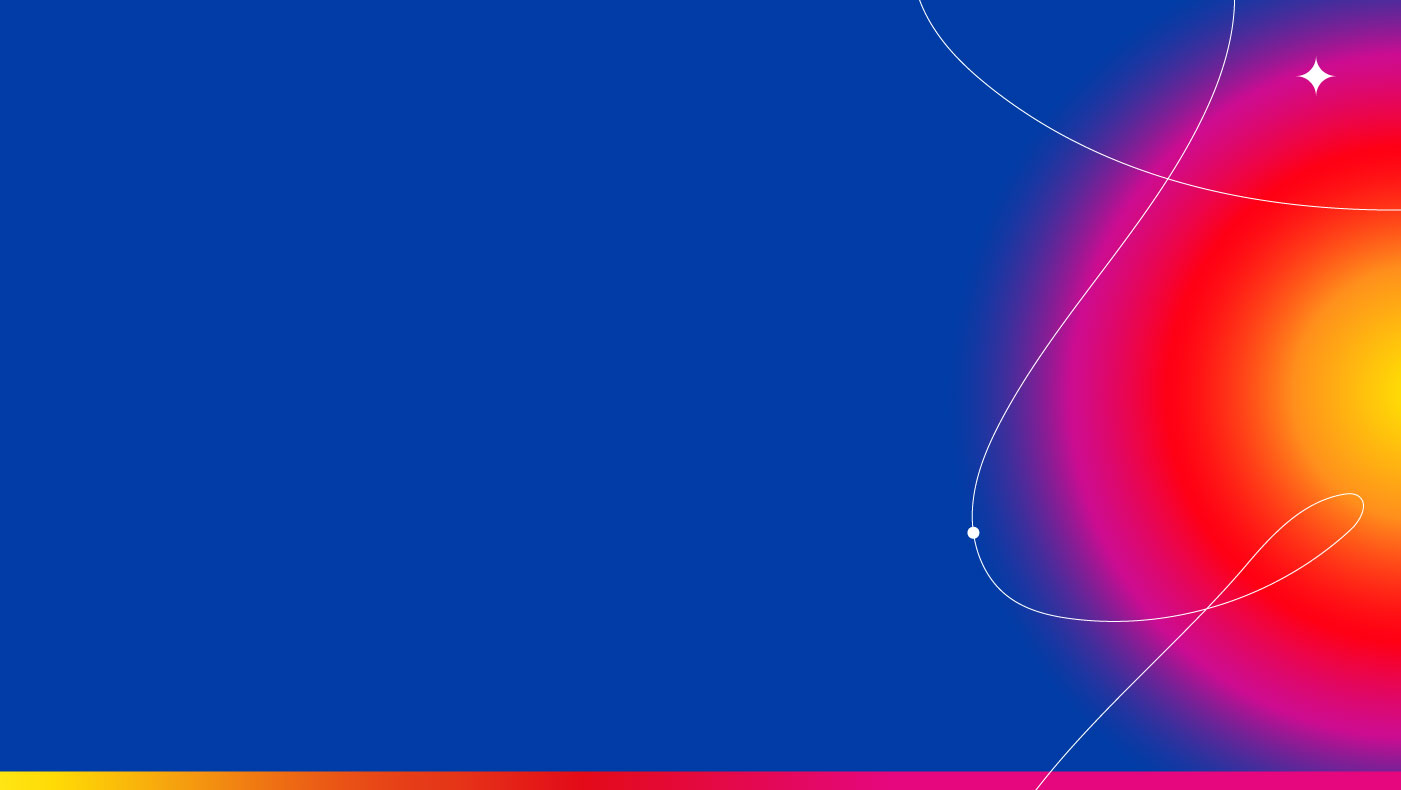 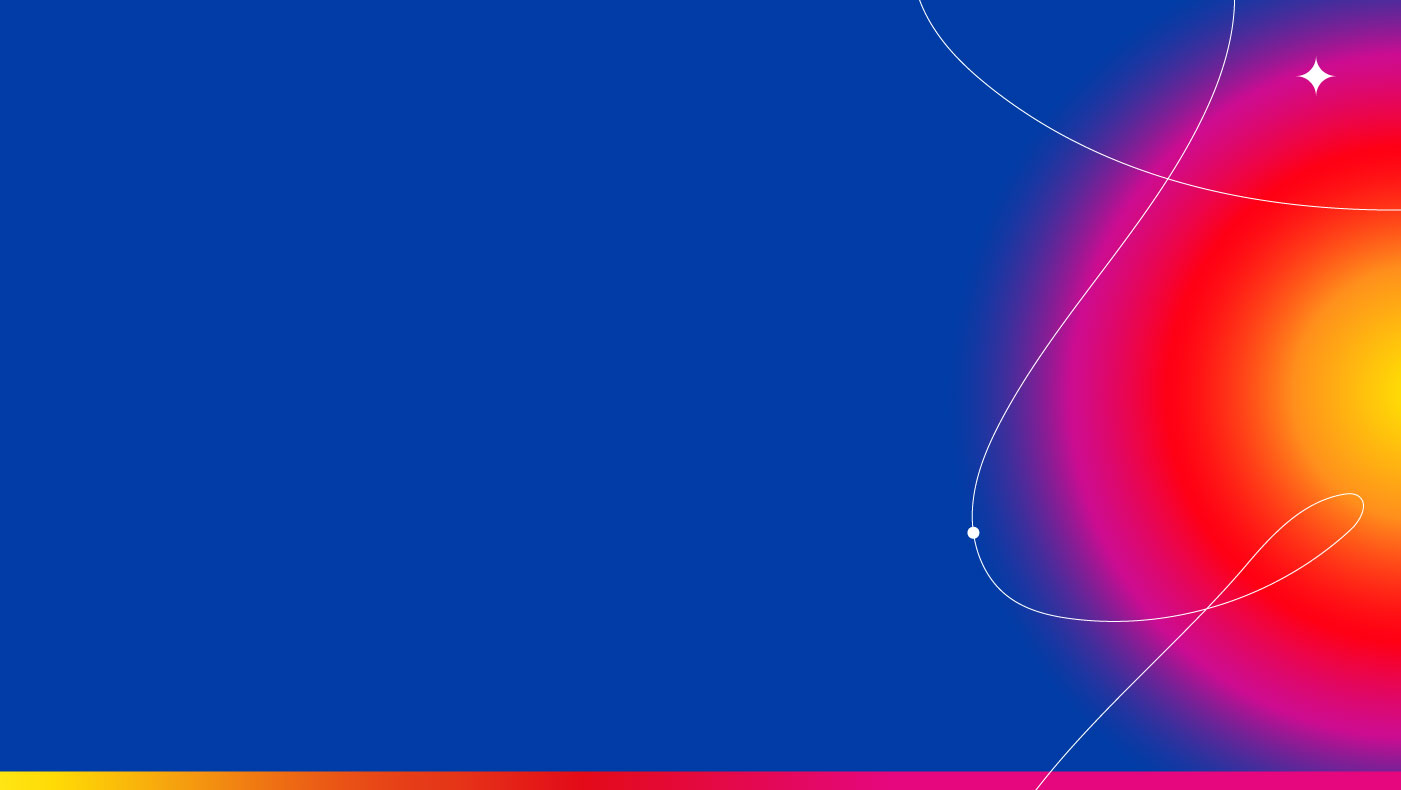 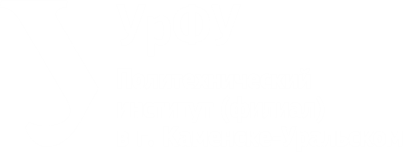 ПОВЕРХНОСТИ. ПОВЕРХНОСТИ ВРАЩЕНИЯ И МНОГОГРАННИКИ
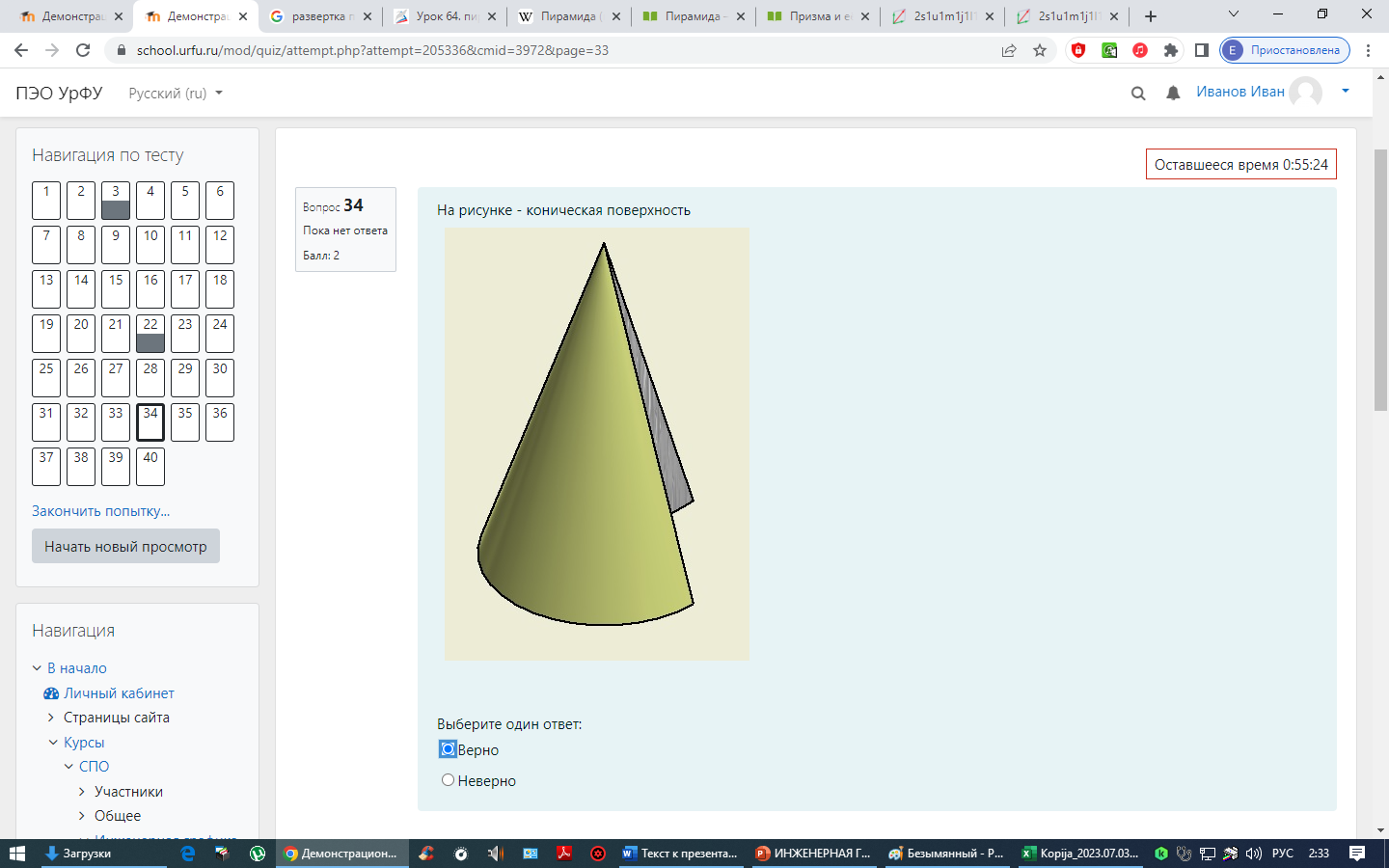 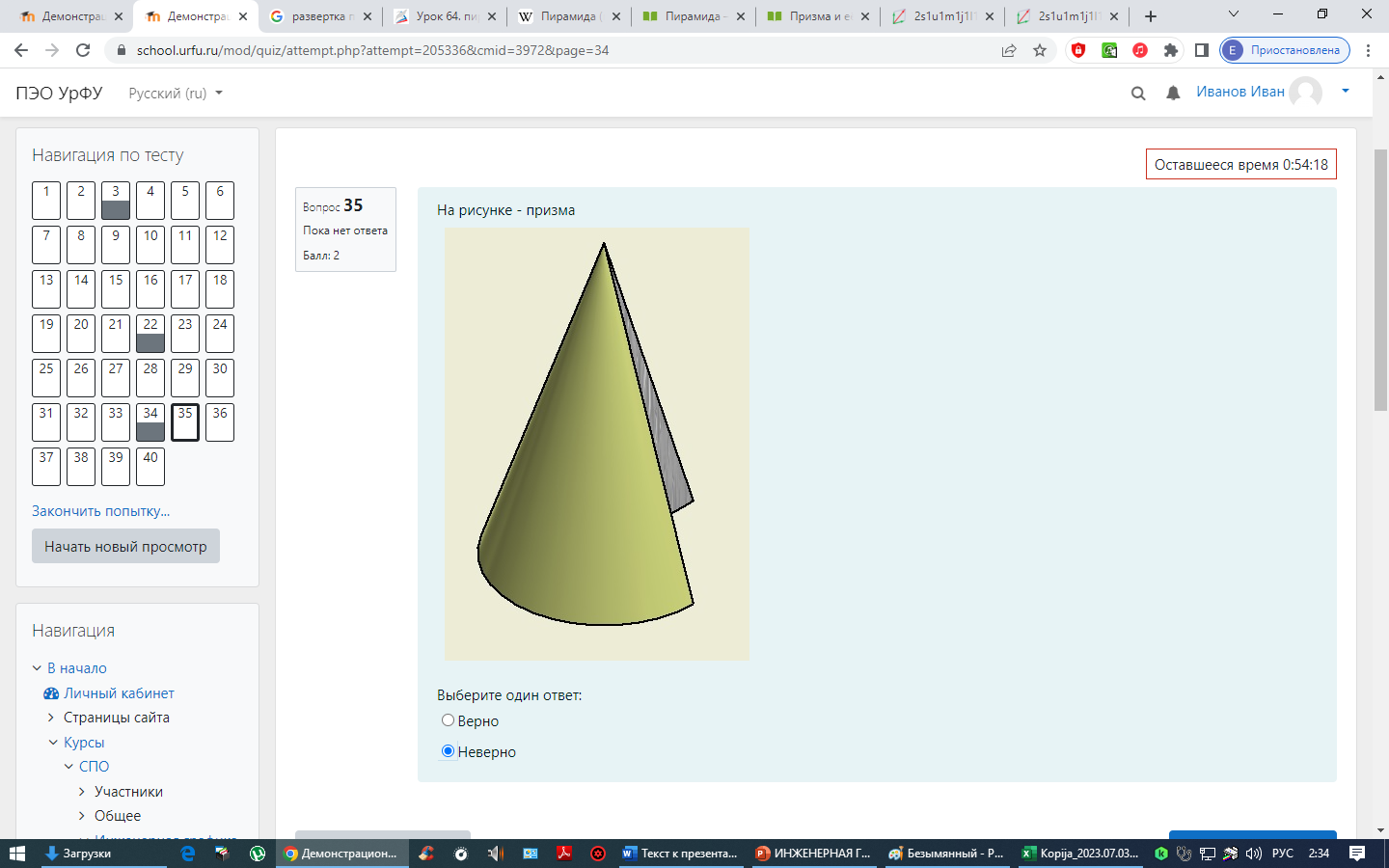 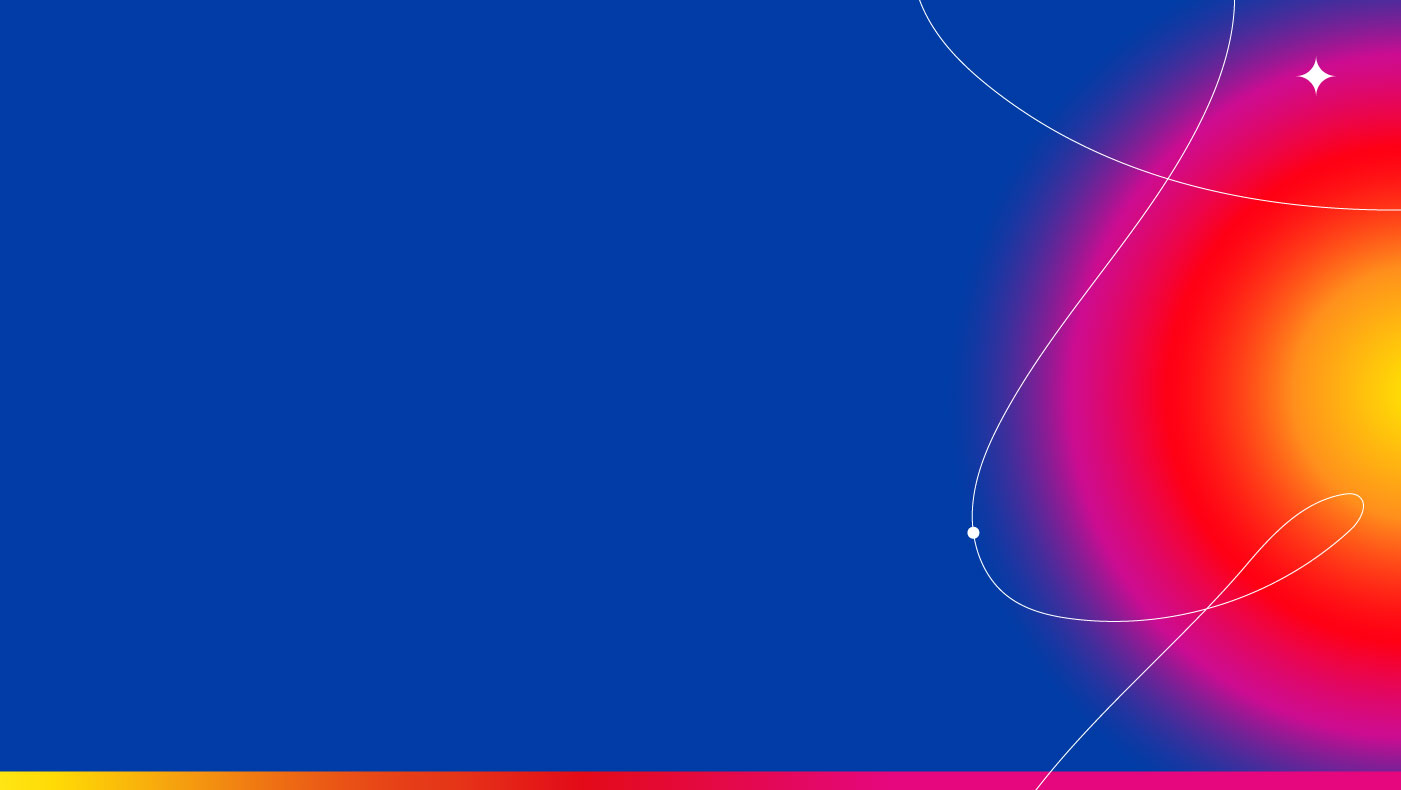 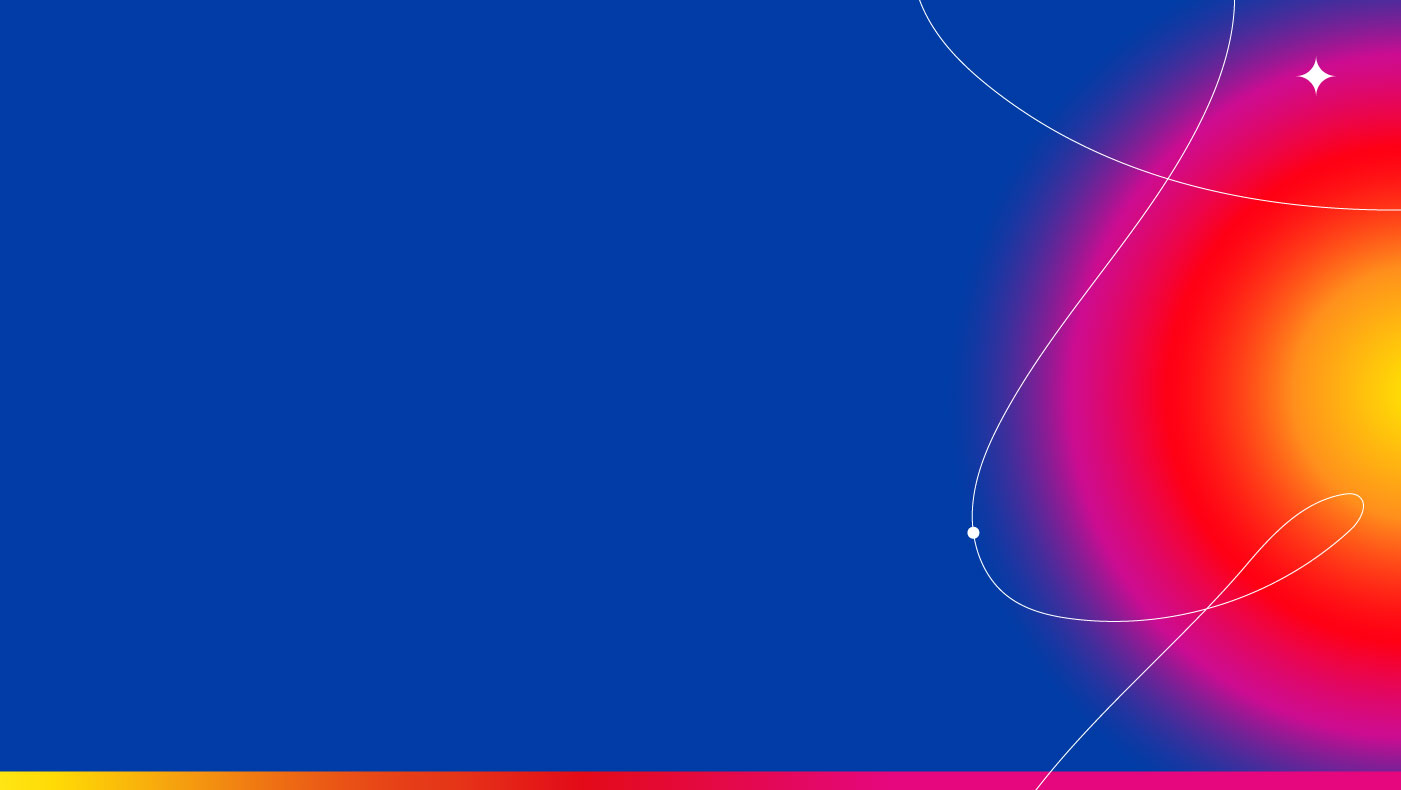 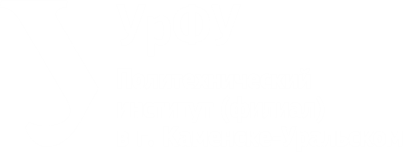 ПОВЕРХНОСТИ. ПОВЕРХНОСТИ ВРАЩЕНИЯ И МНОГОГРАННИКИ
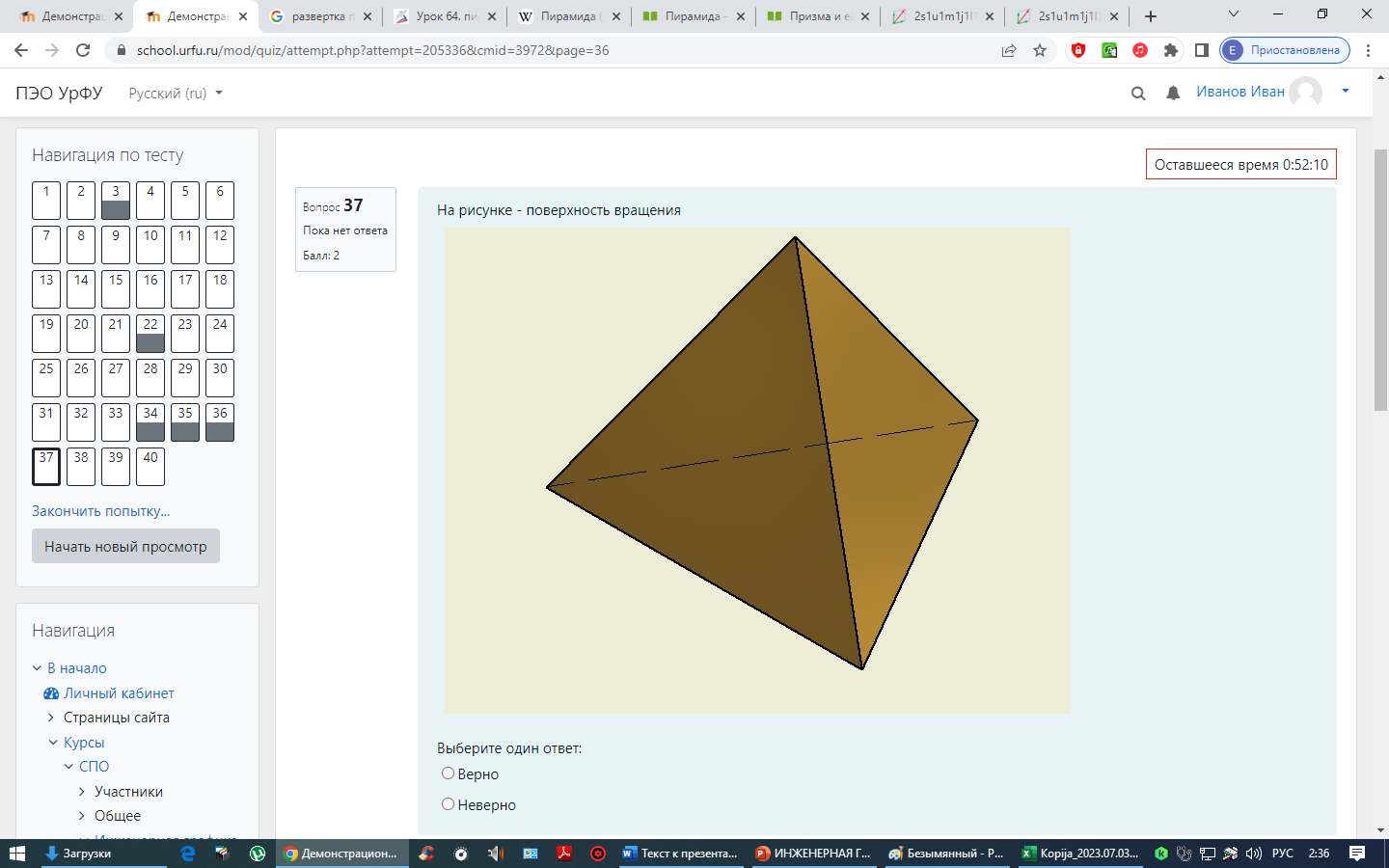 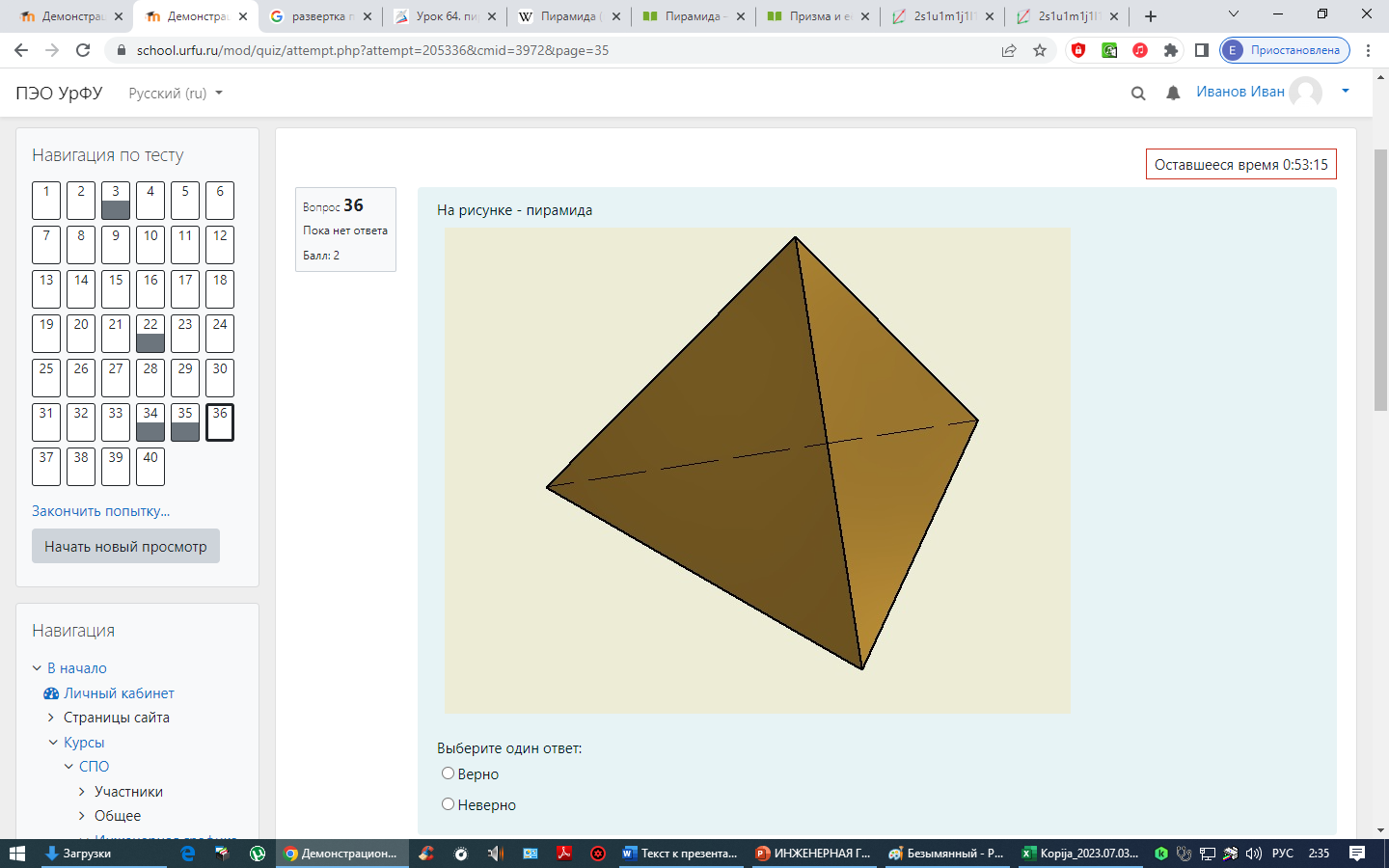 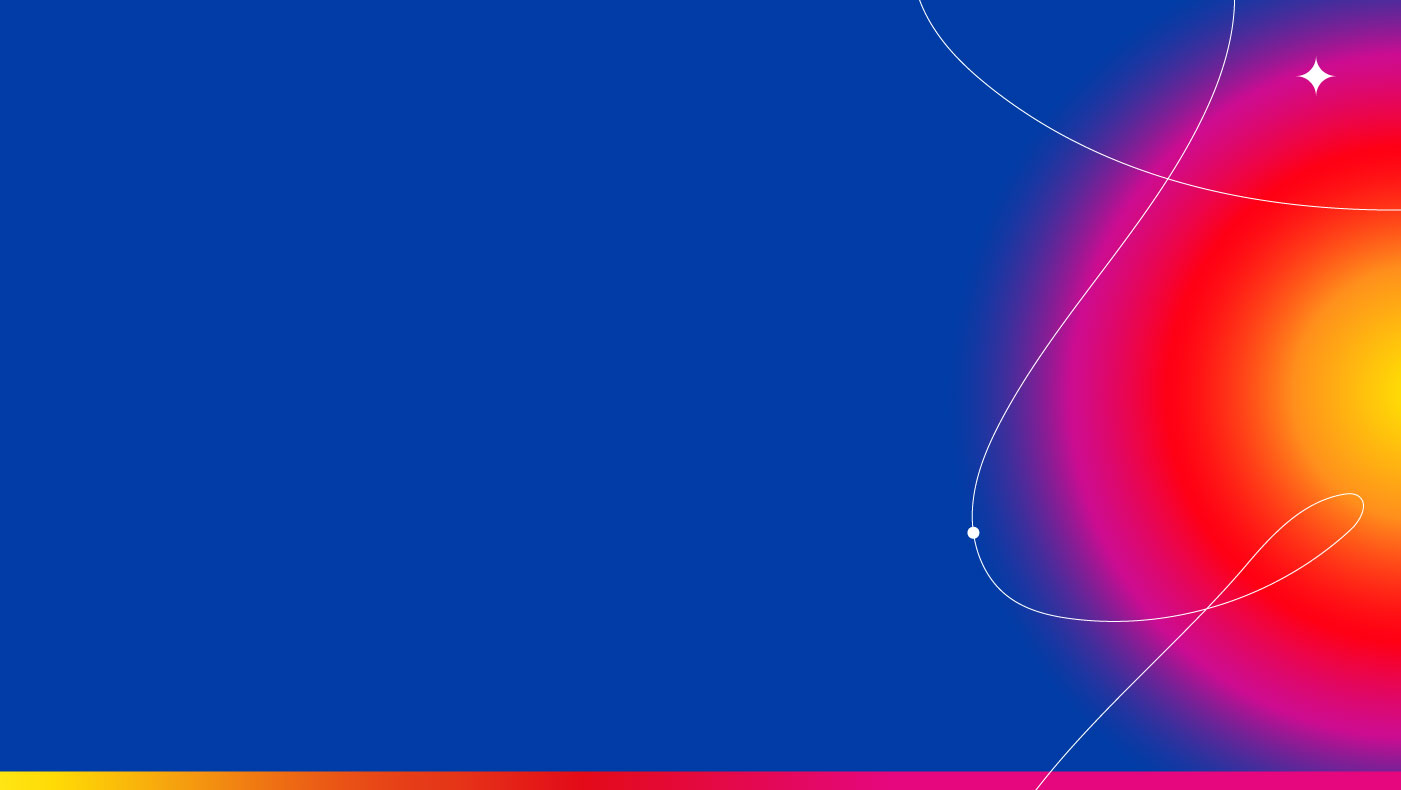 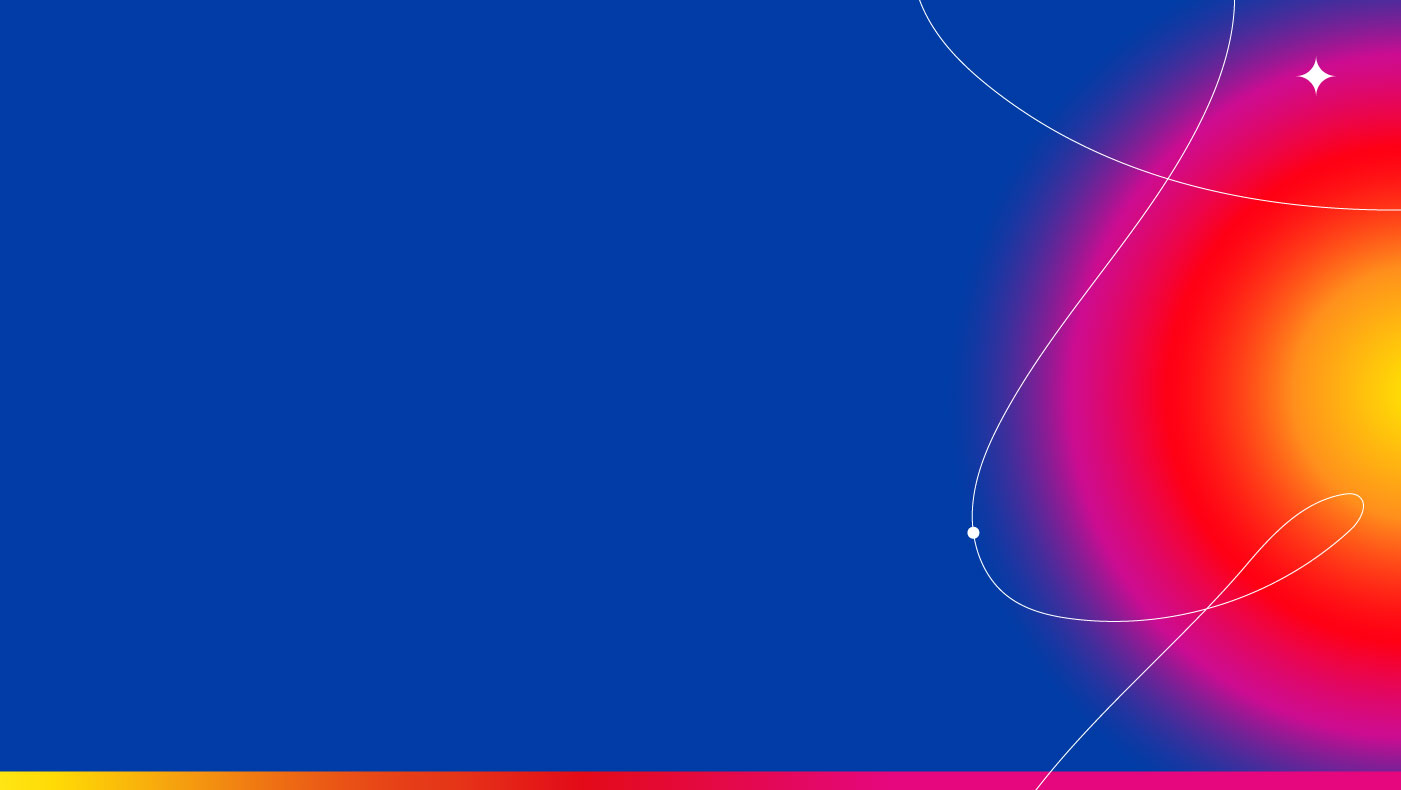 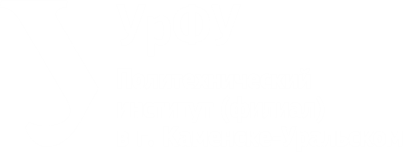 ПОВЕРХНОСТИ. ПОВЕРХНОСТИ ВРАЩЕНИЯ И МНОГОГРАННИКИ
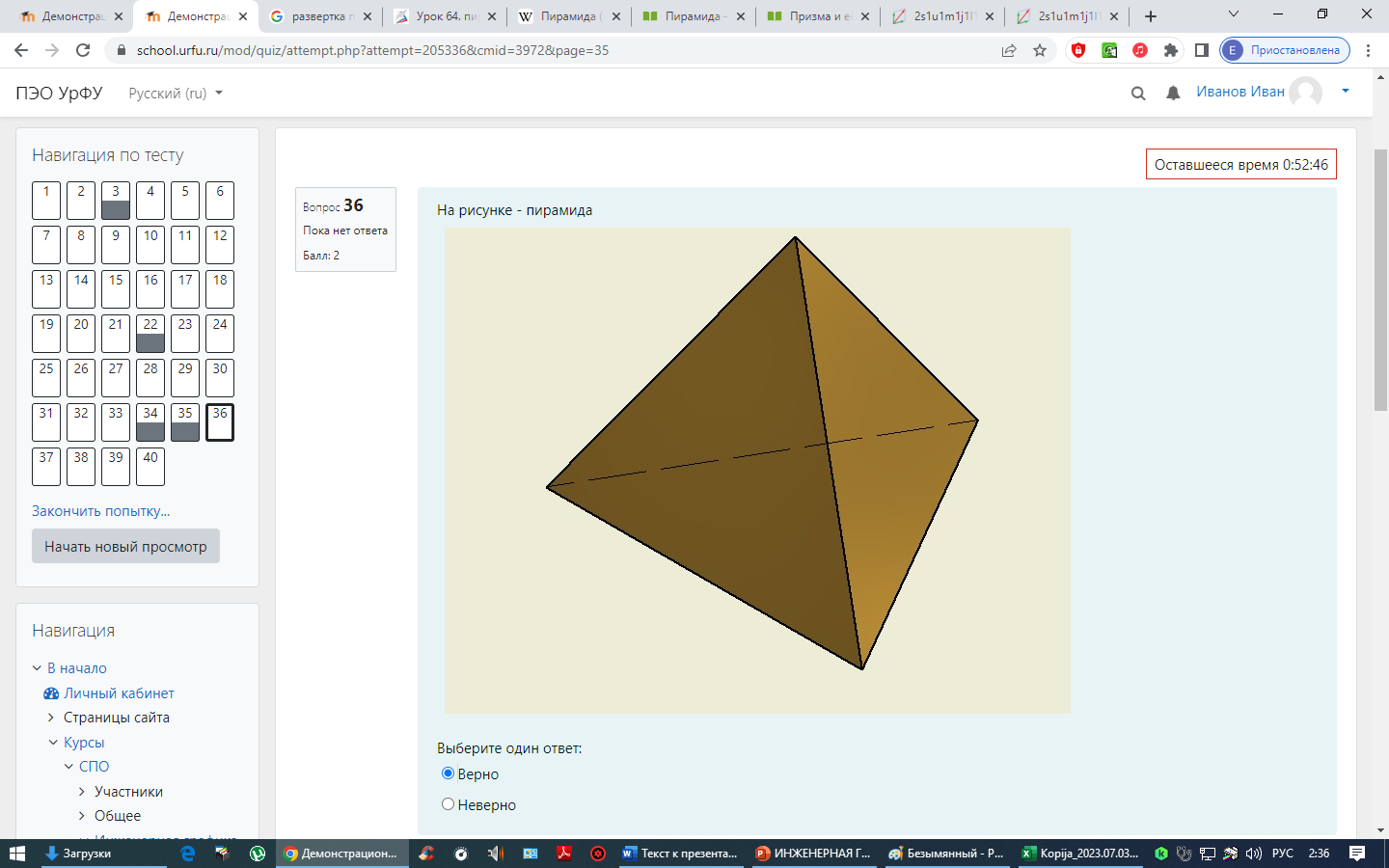 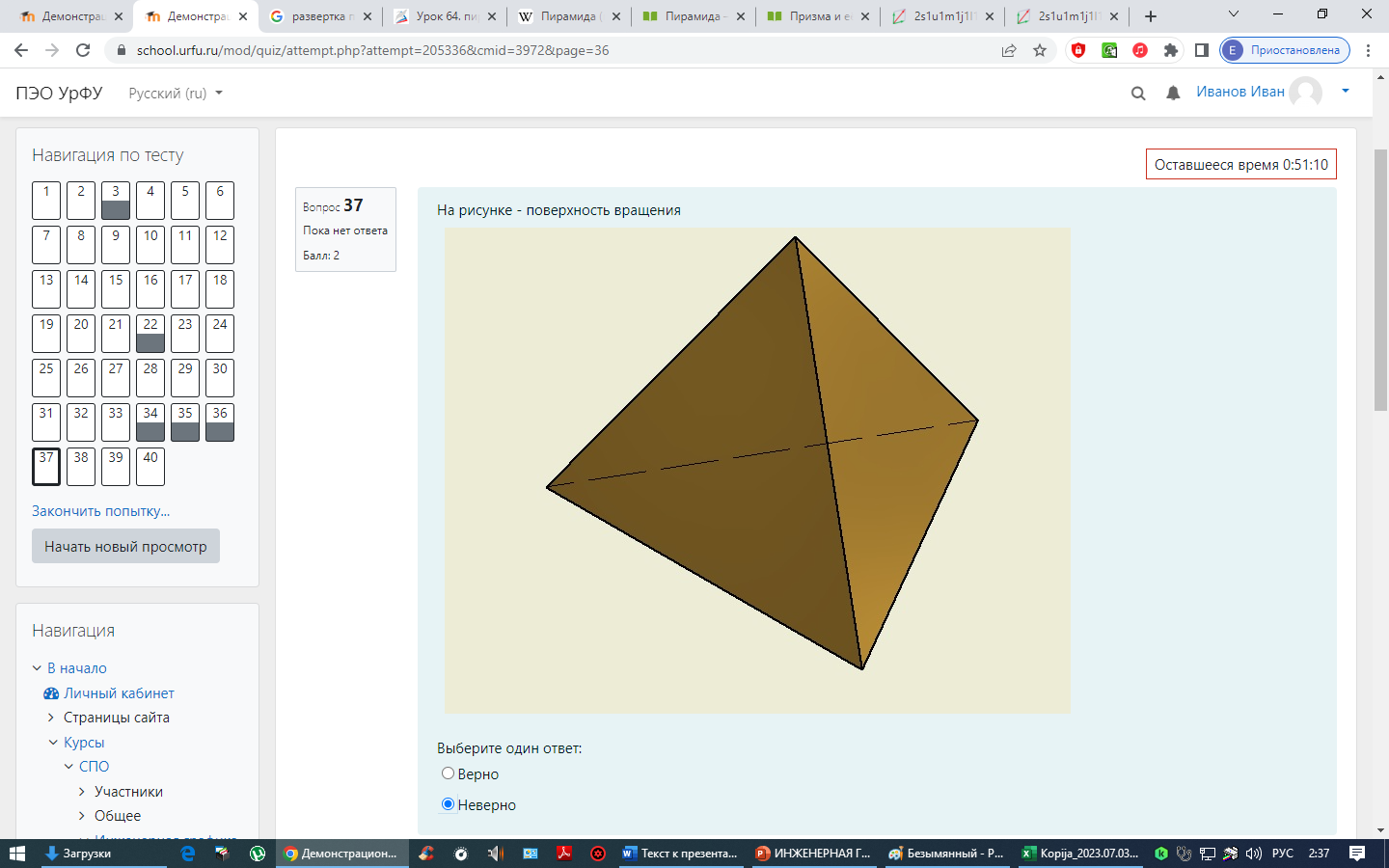 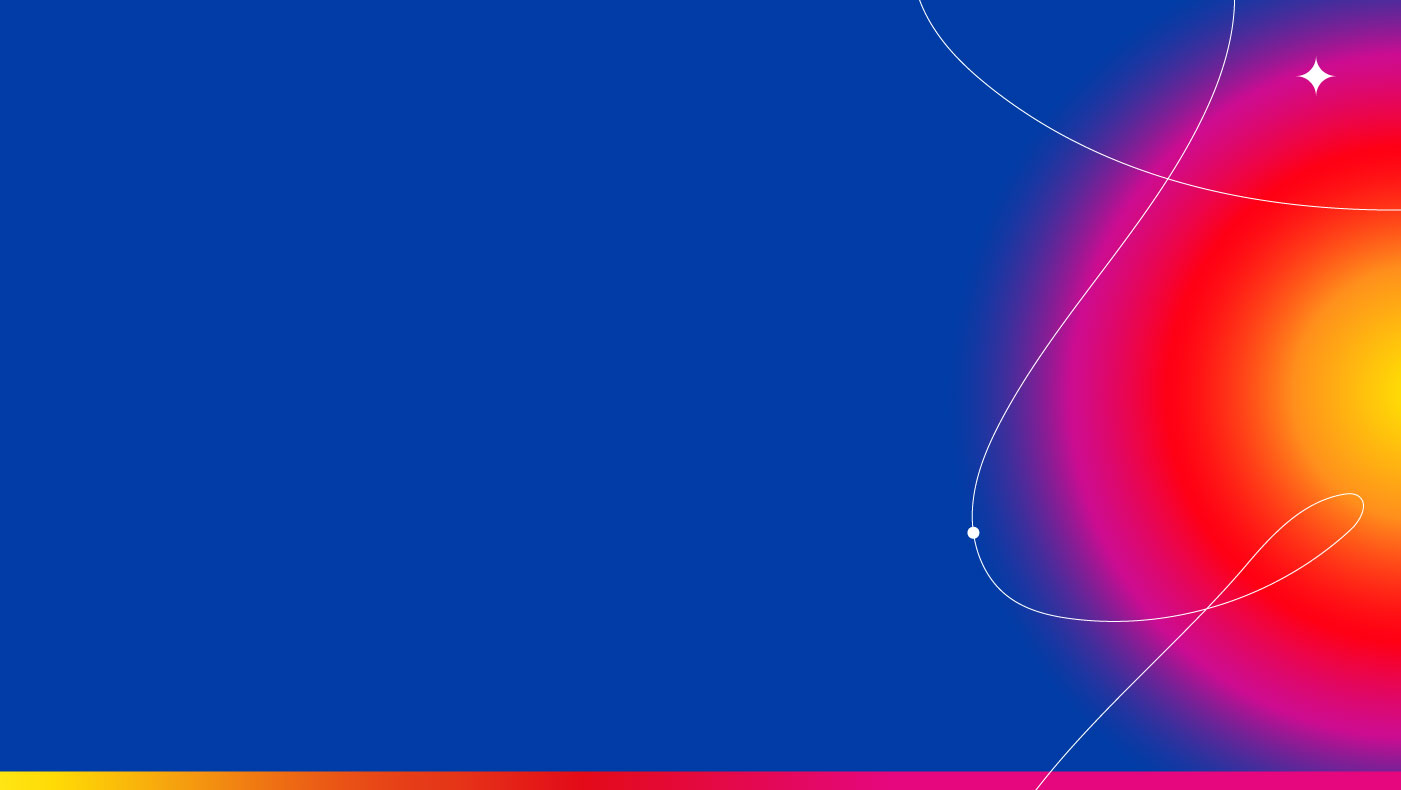 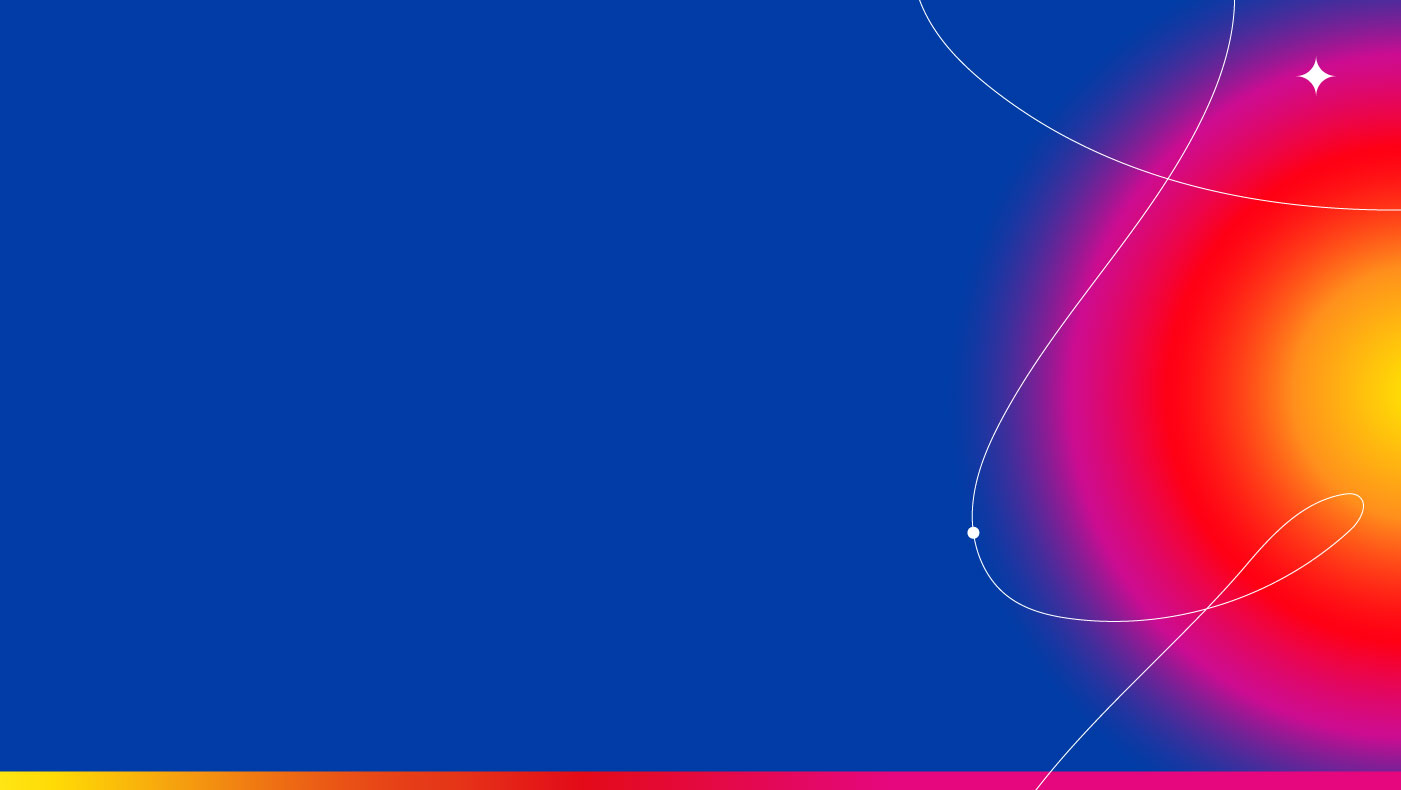 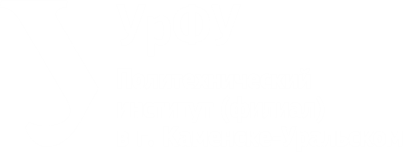 ПОВЕРХНОСТИ. ПОВЕРХНОСТИ ВРАЩЕНИЯ И МНОГОГРАННИКИ
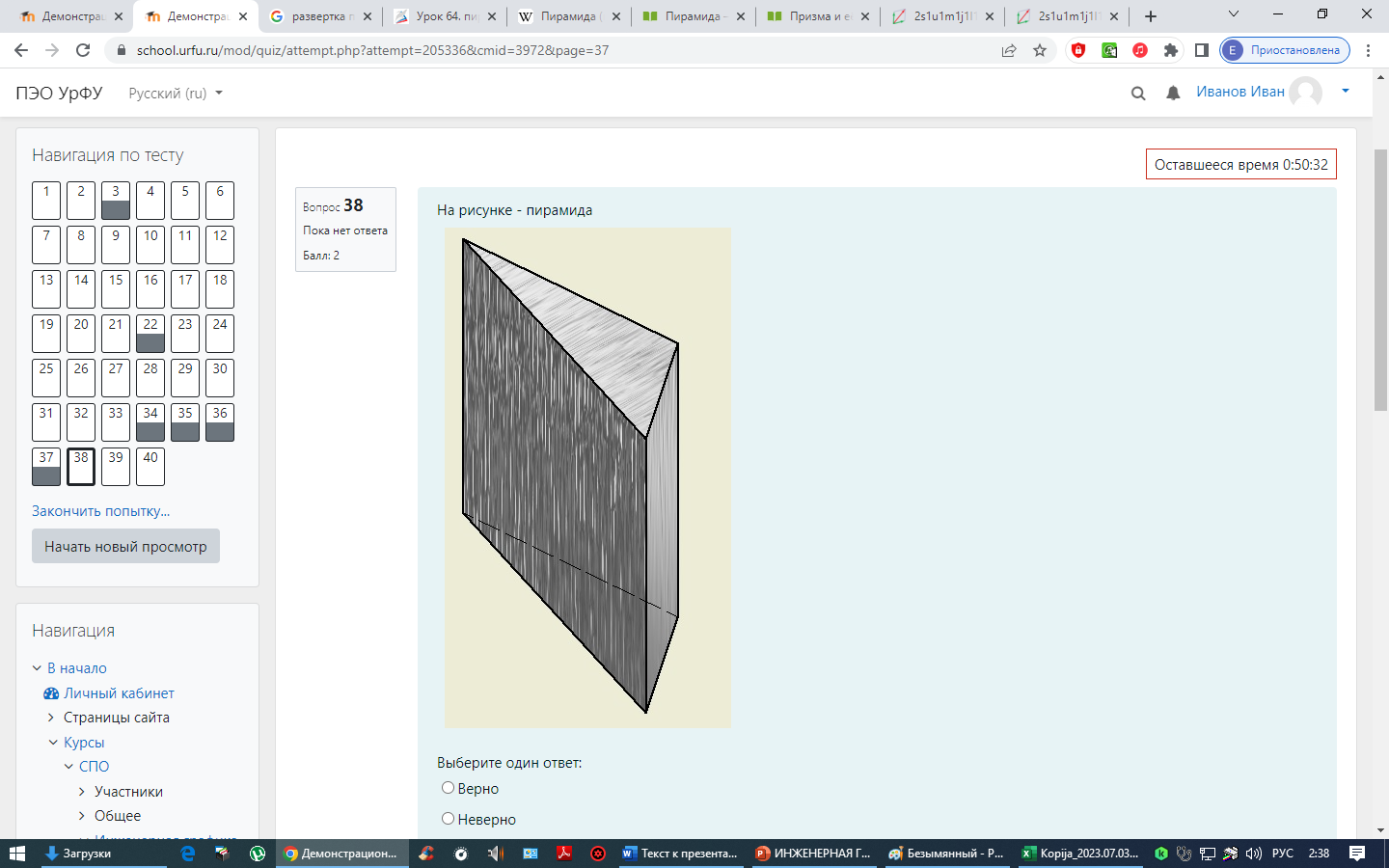 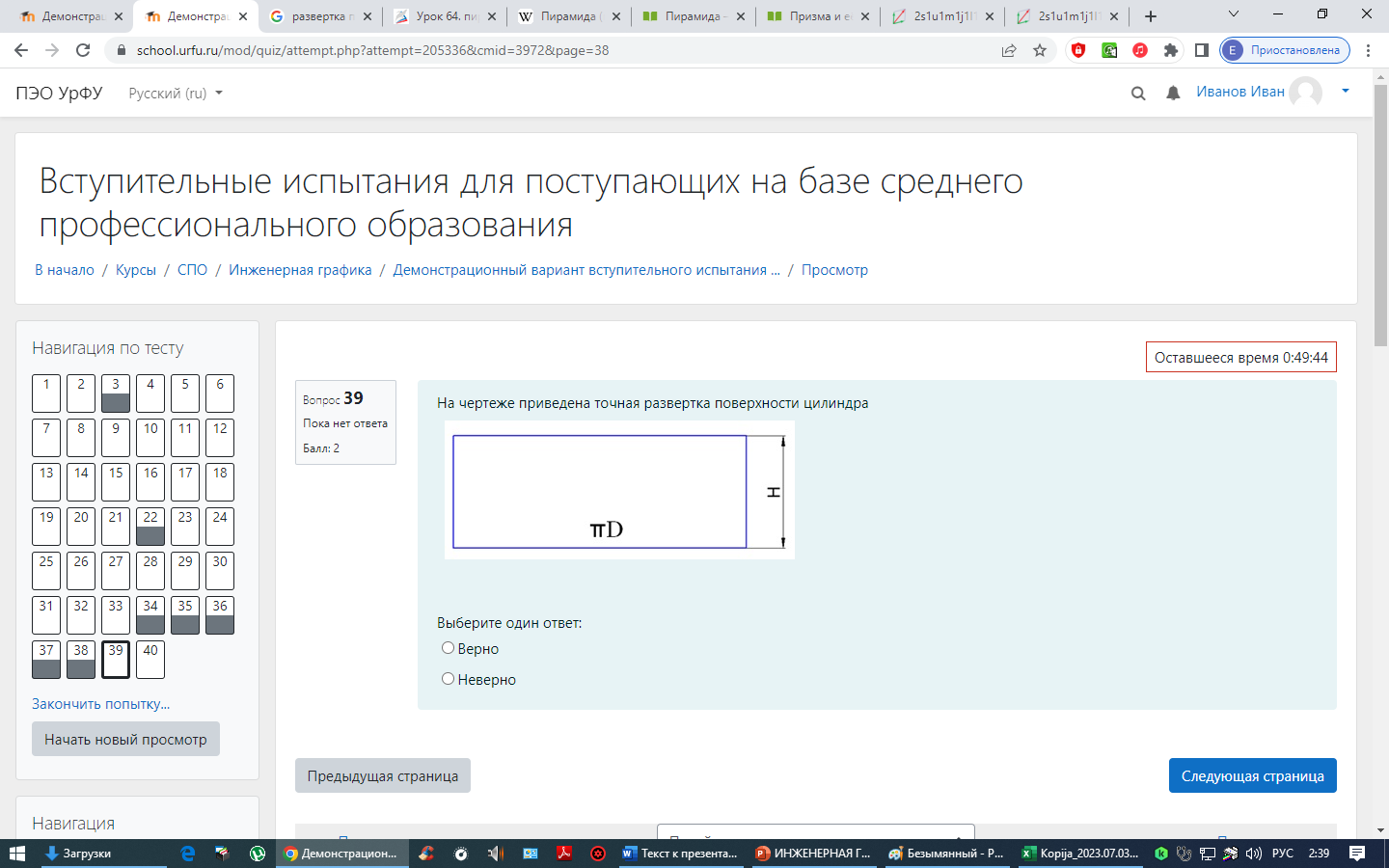 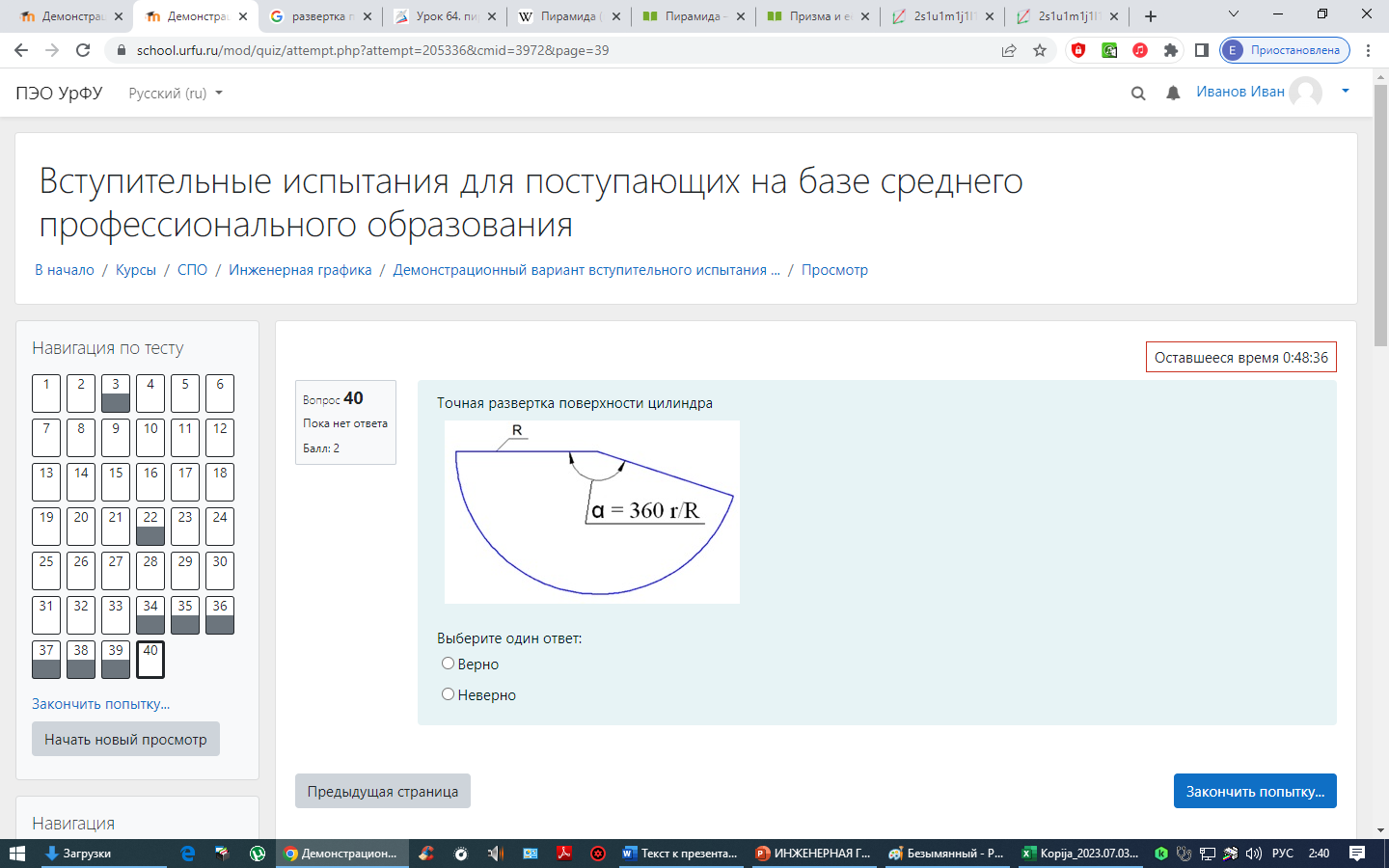 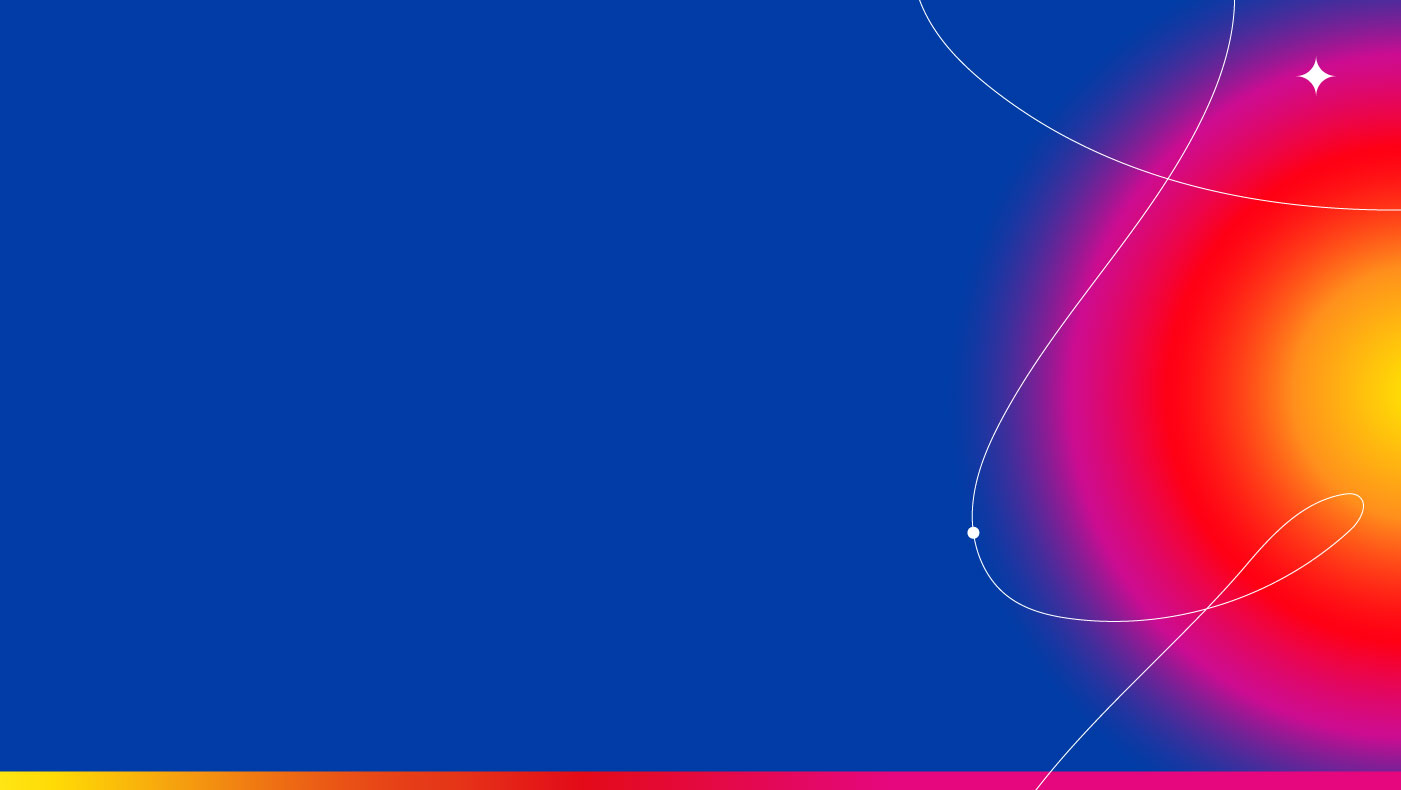 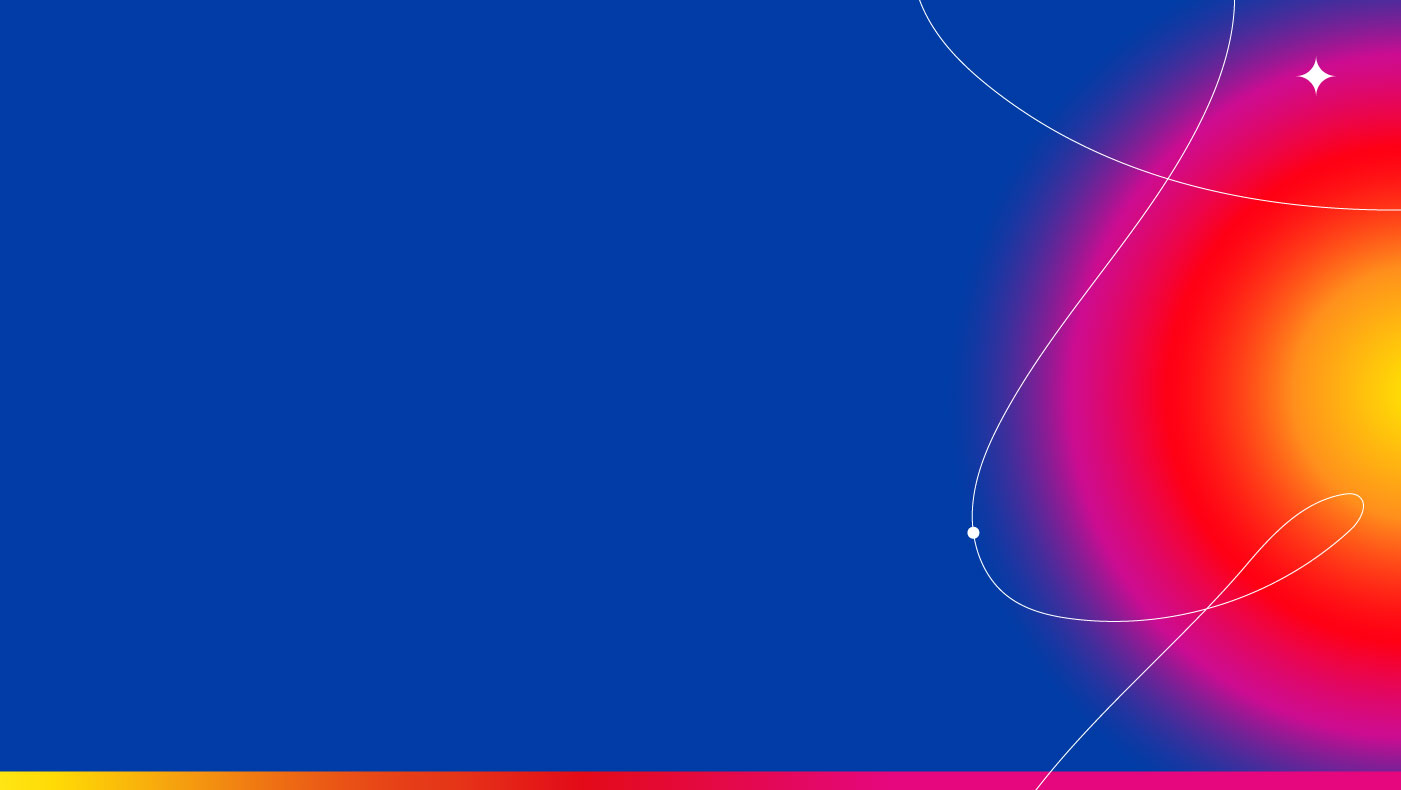 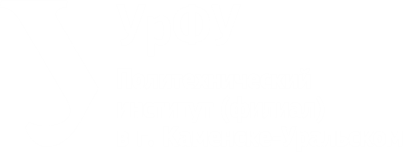 ПОВЕРХНОСТИ. ПОВЕРХНОСТИ ВРАЩЕНИЯ И МНОГОГРАННИКИ
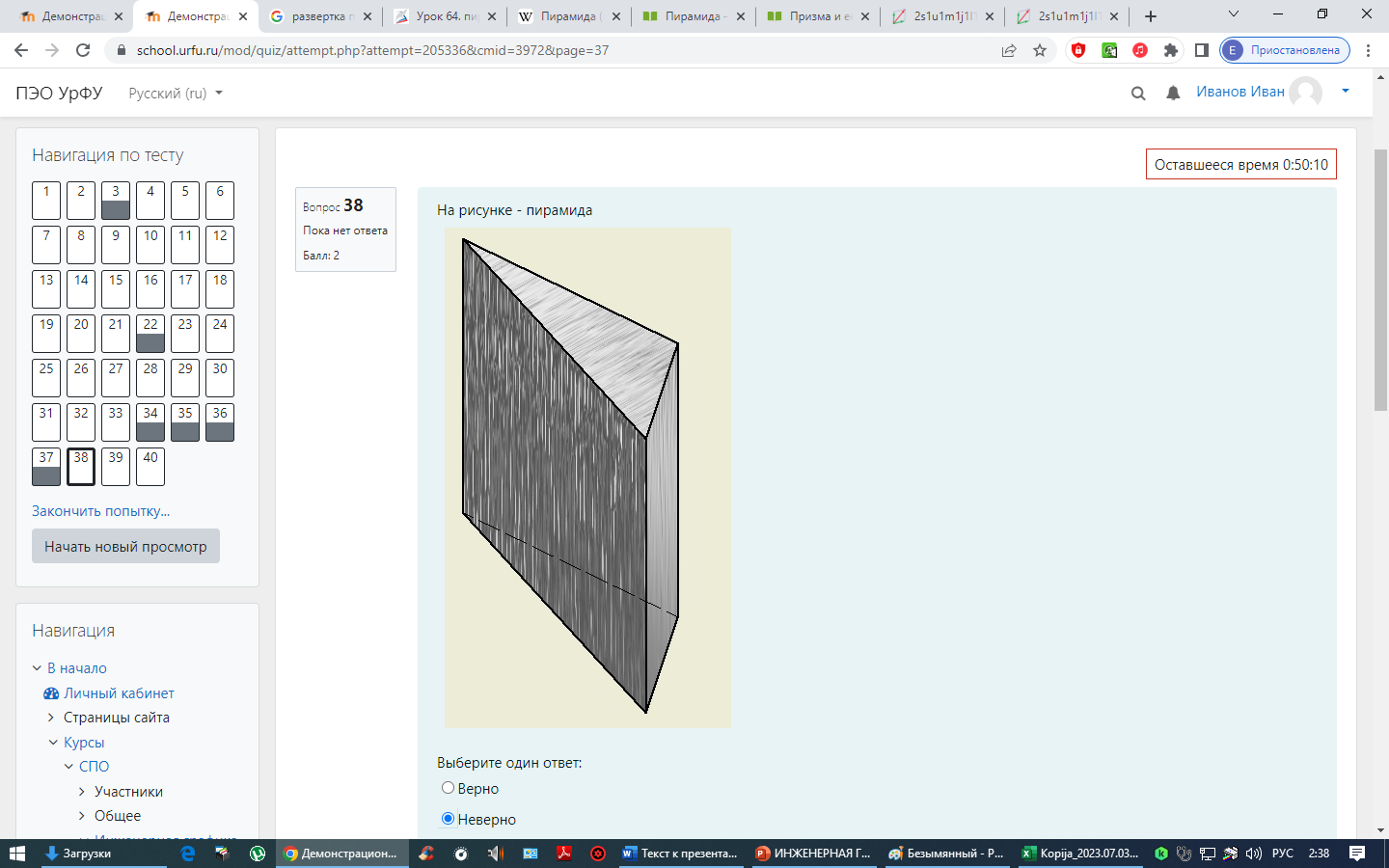 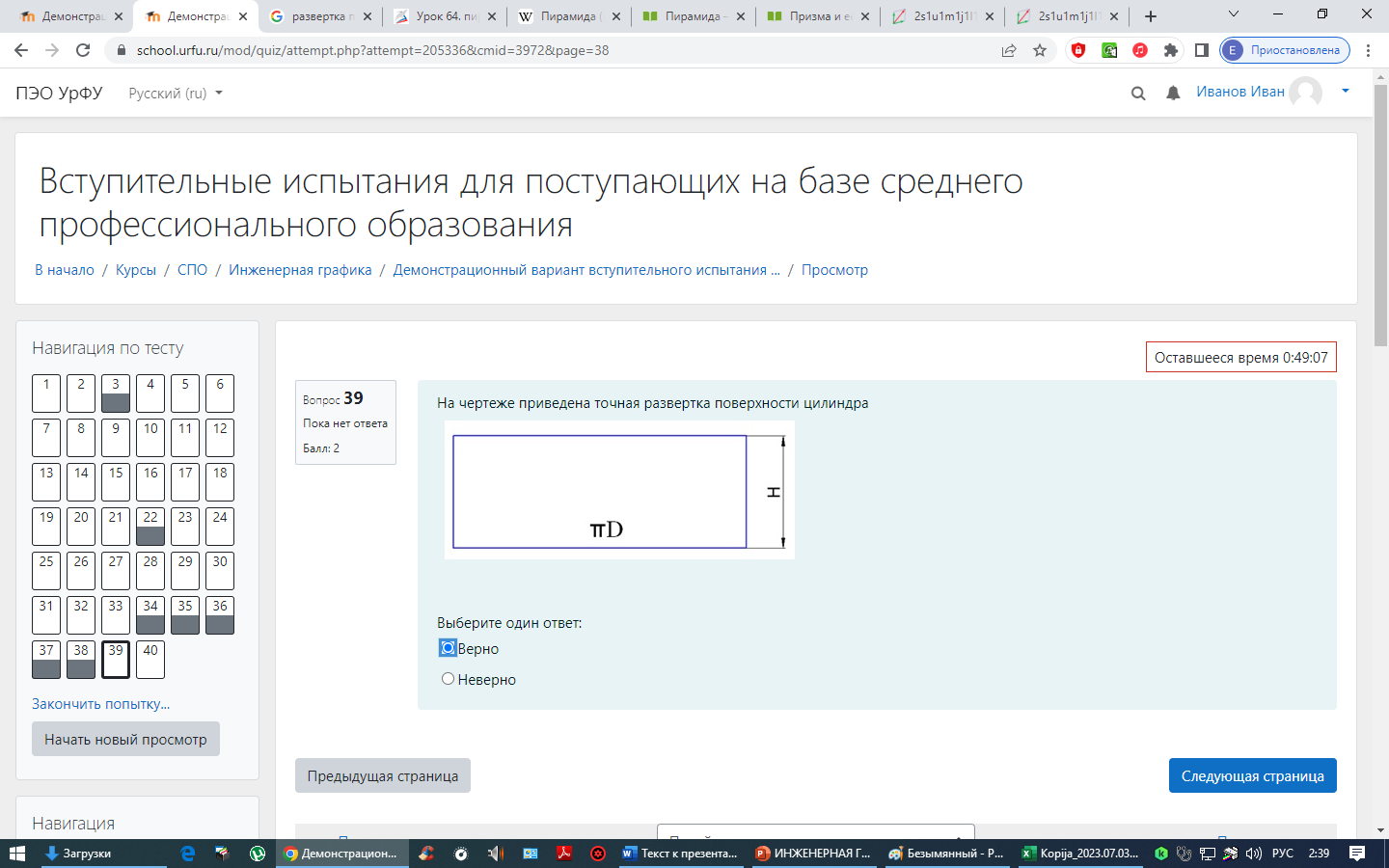 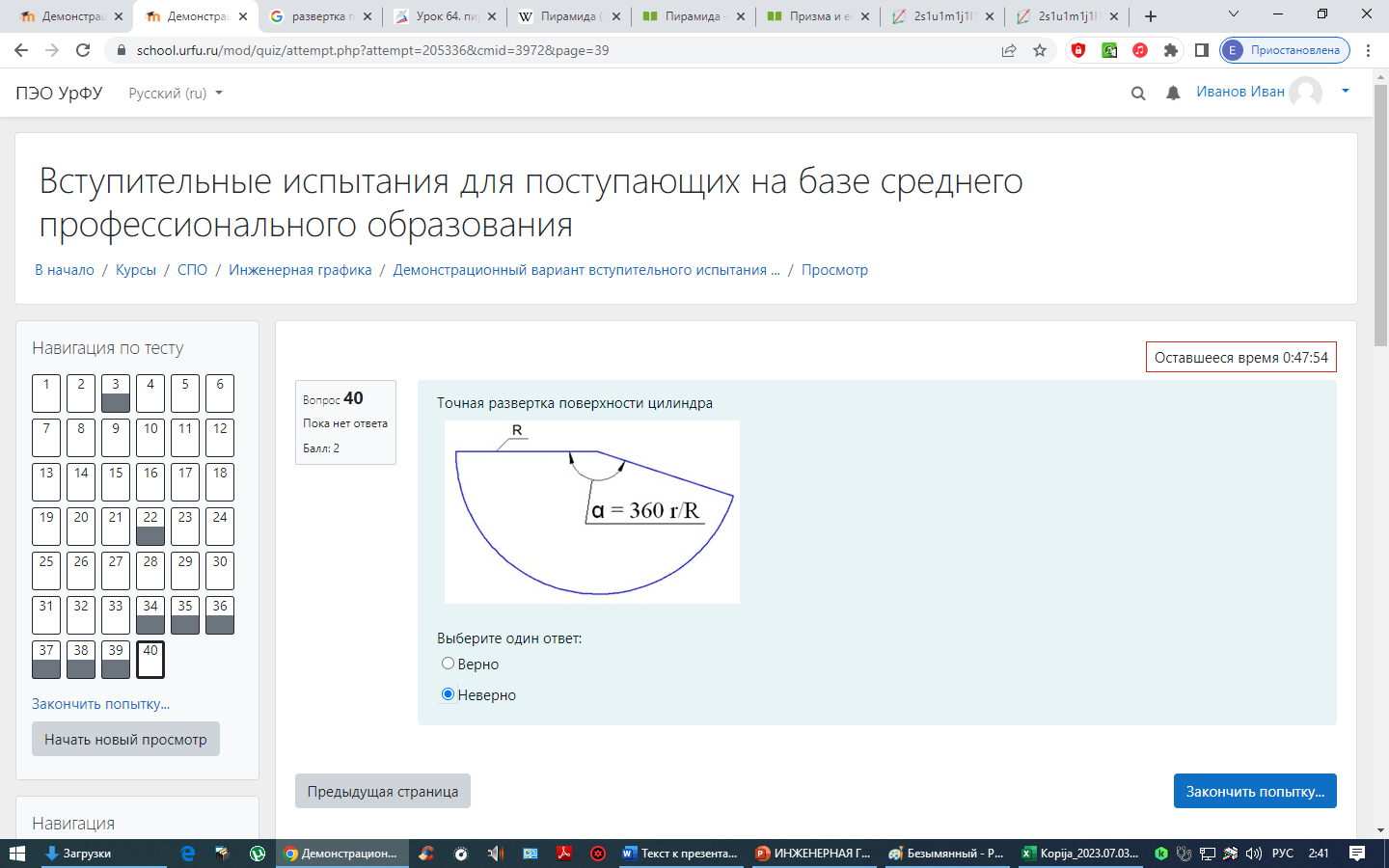 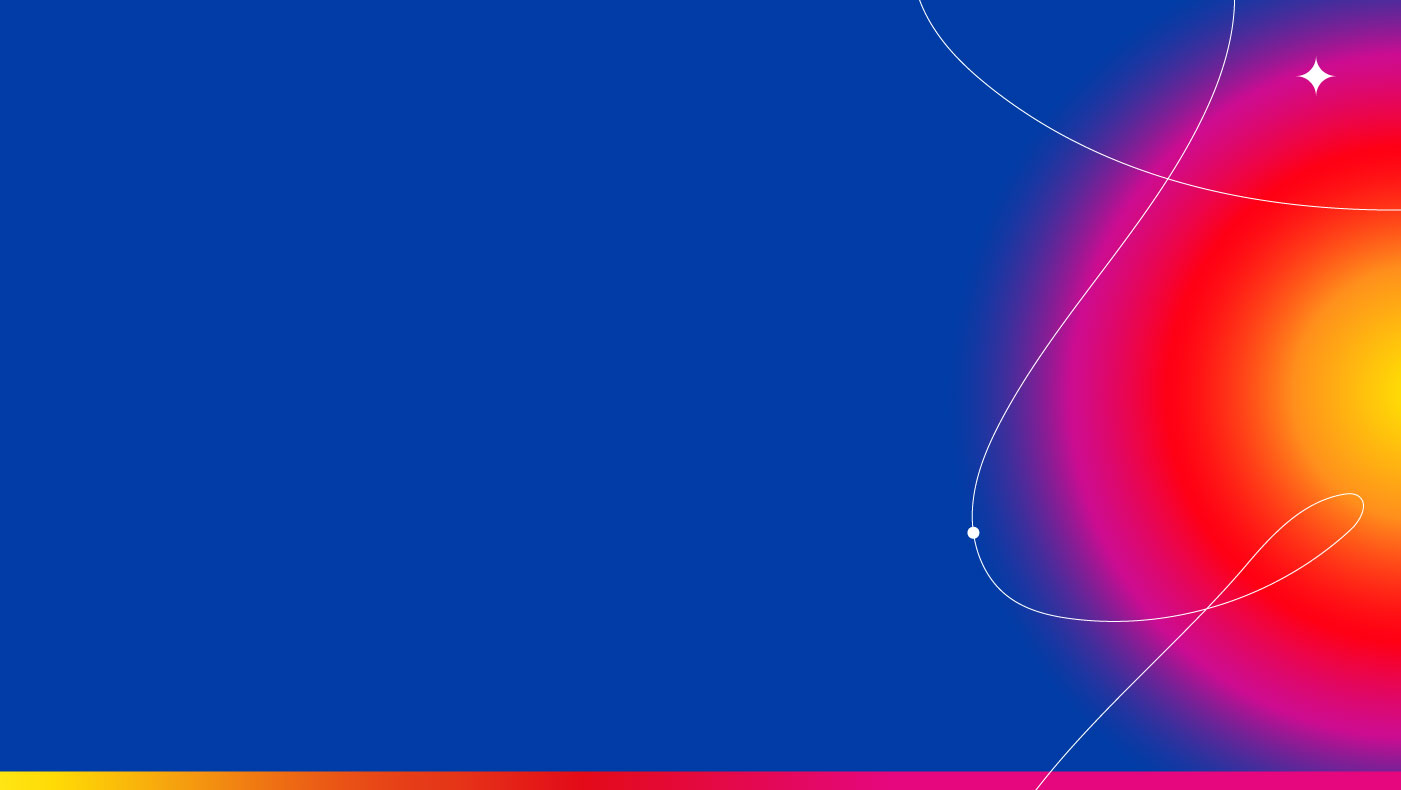 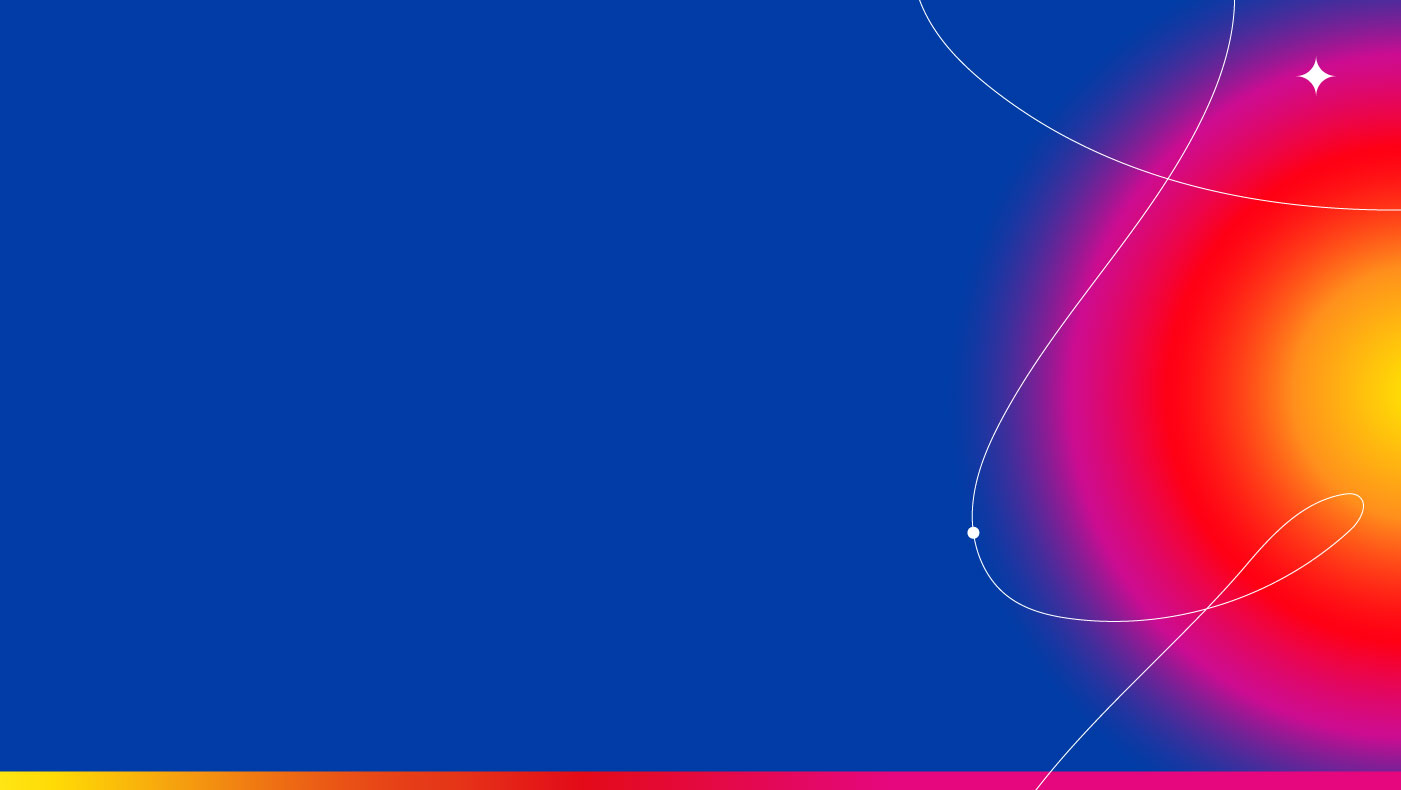 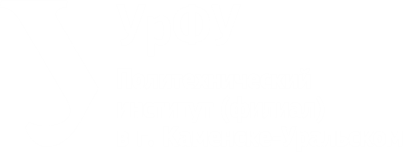 ОСНОВЫ НАЧЕРТАТЕЛЬНОЙ ГЕОМЕТРИИ. ПРИНЯТЫЕ ОБОЗНАЧЕНИЯ
1. Точки в пространстве — прописными буквами латинского алфавита А, В, С, а также цифрами. 
2. Последовательность точек (и других элементов) — подстрочными индексами: А1, А2 , А3 , ... . 
3. Линии в пространстве — по точкам, определяющим линию, и строчными буквами латинского алфавита a, b, c … .
4. Углы — строчными буквами греческого алфавита µ, ρ, σ, ϕ, ω. 
5. Плоскости — строчными буквами греческого алфавита α, β, γ, δ, ε. 
6. Поверхности — римскими цифрами, а также прописными буквами русского алфавита: цилиндр — Ц, конус — К, сфера — Сф, ... . 
7. Плоскости проекций — строчной буквой греческого алфавита π. 
Произвольная плоскость — π0;
Горизонтальная — π1; 
Фронтальная — π2; 
Профильная (или дополнительная) — π3; 
Любая дополнительная — π4, π5… .
8. Оси проекций — строчными буквами х, у, z. Начало координат — прописной буквой О.
9. Проекции точек: на произвольную плоскость π0 — А0, В0, С0, на горизонтальную плоскость π1 — А’, В’, С’, на фронтальную плоскость π2 — А’’, В’’, С’’, на профильную плоскость π3 — А’’’, В’’’, С’’’, на дополнительную плоскость π4 — AIV, BIV, CIV … .
10. Проекции линий — по проекциям точек, определяющих линию; кроме того: горизонтальная линия — буквой h; фронтальная линия — буквой f ; профильная линия — буквой р. 
11. Обозначение плоскостей, заданных следами: горизонтальный след плоскости α — h’0α; фронтальный след плоскости α — f’’0α; профильный след плоскости α — p’’’0α. В тех случаях, когда плоскость не требует наименования, обозначение следов упрощено — h’0, f’’0α, p’’’0α.
12. При преобразовании эпюра (чертежа) вращением (или совмещением) в новом положении точки — ¯A, ¯B, ¯С,  плоскости — ¯α, ¯β, ¯γ.
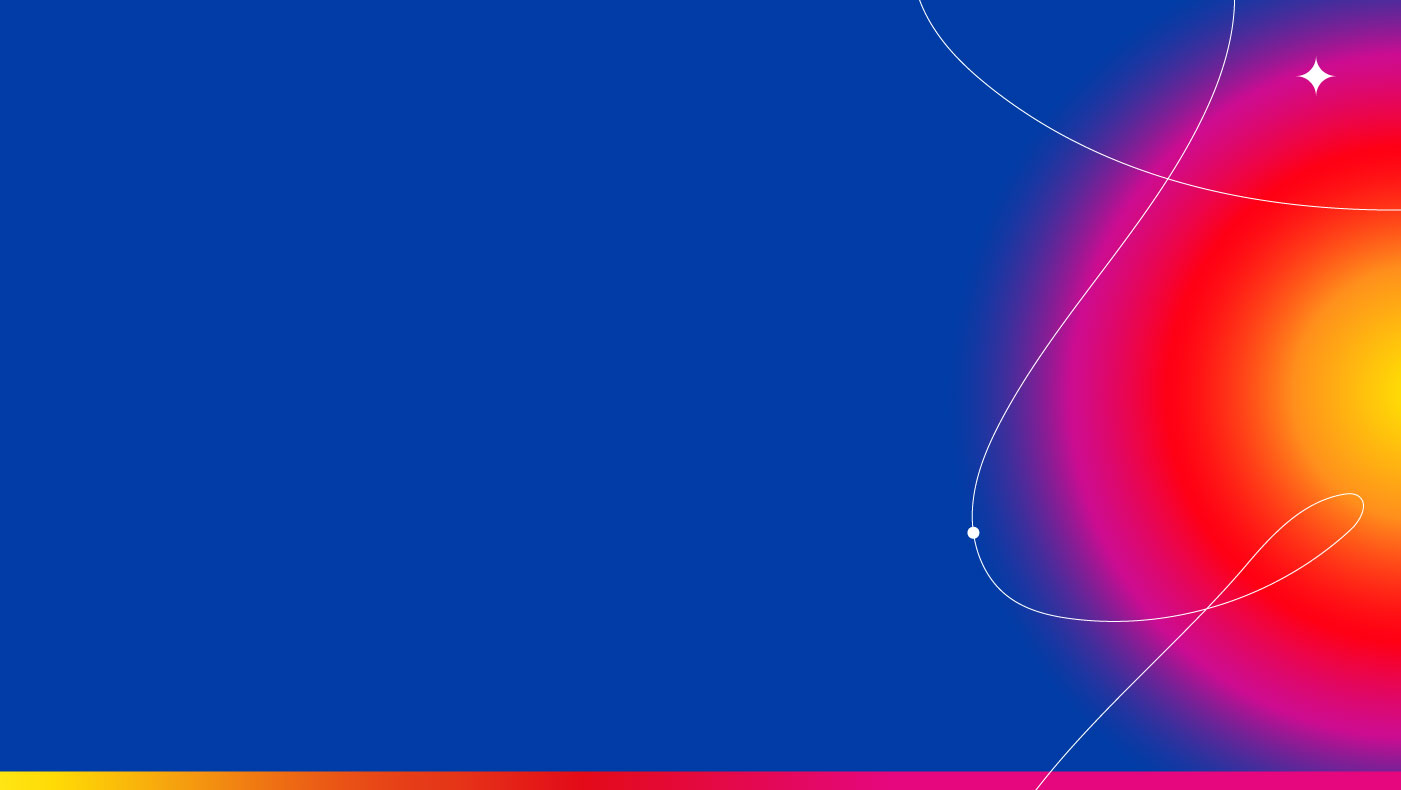 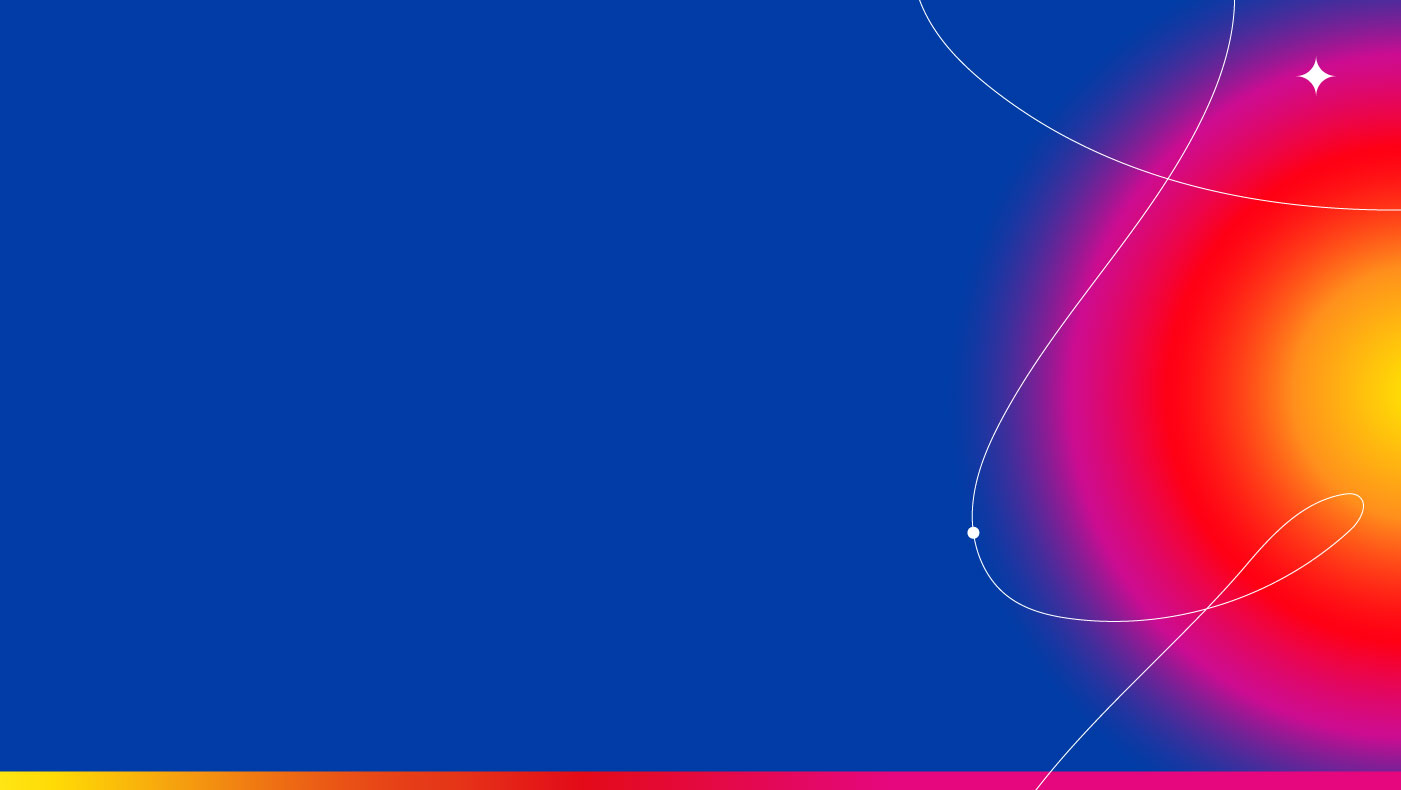 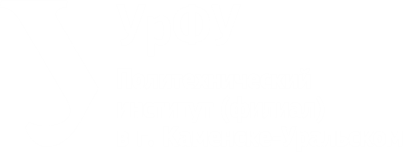 КЛАССИФИКАЦИЯ ПРОЕКЦИЙ
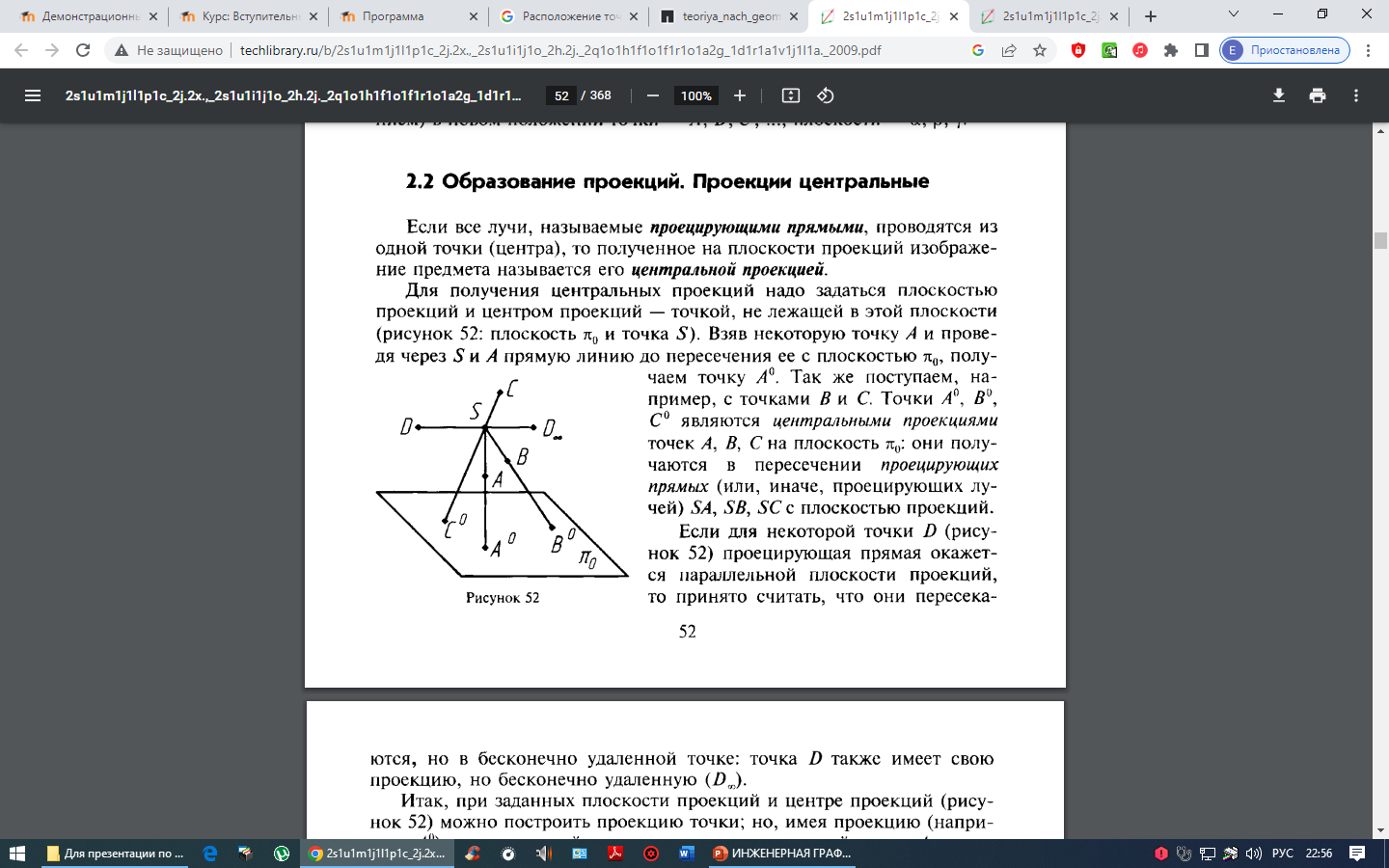 Параллельные проекции (цилиндрические)
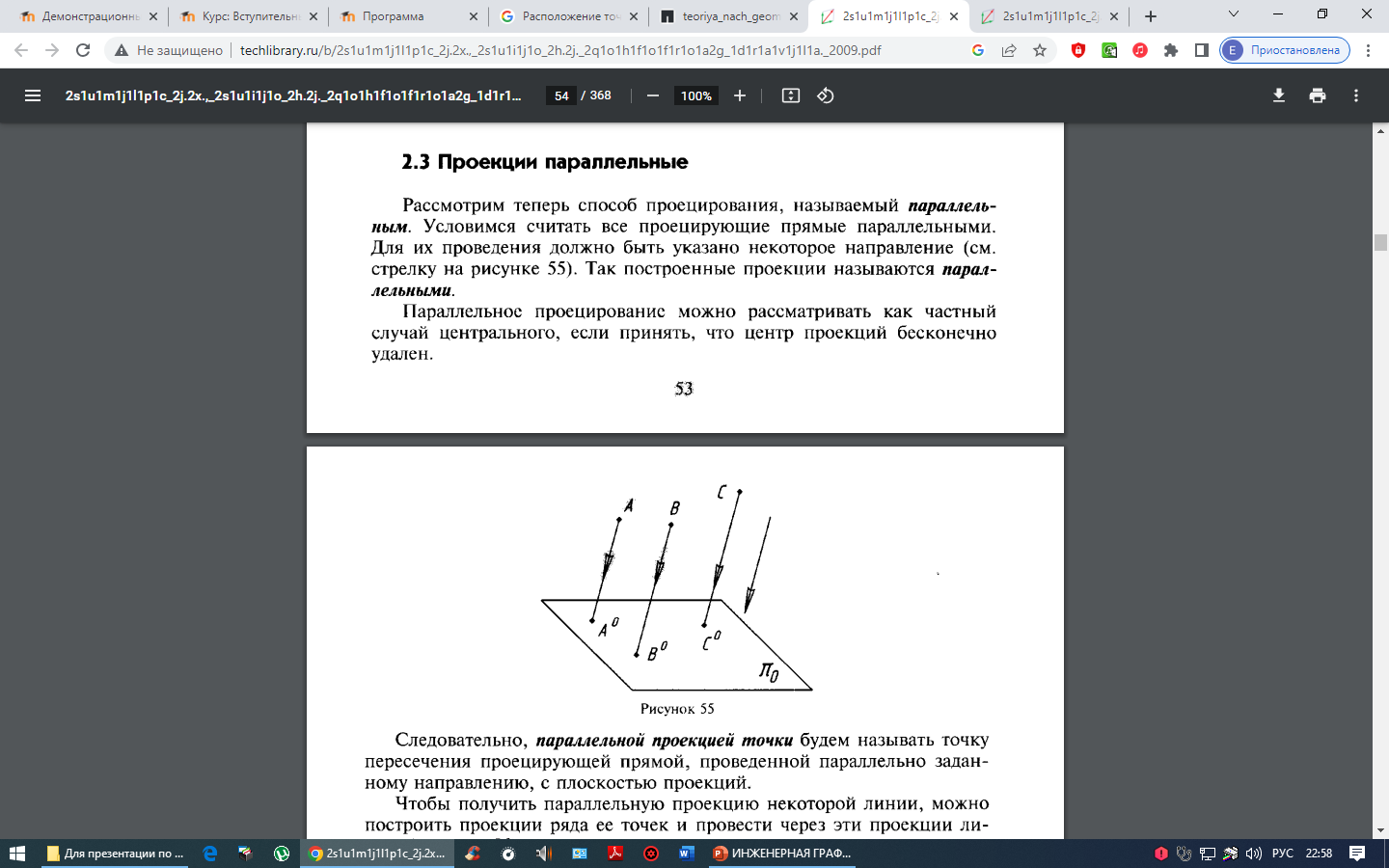 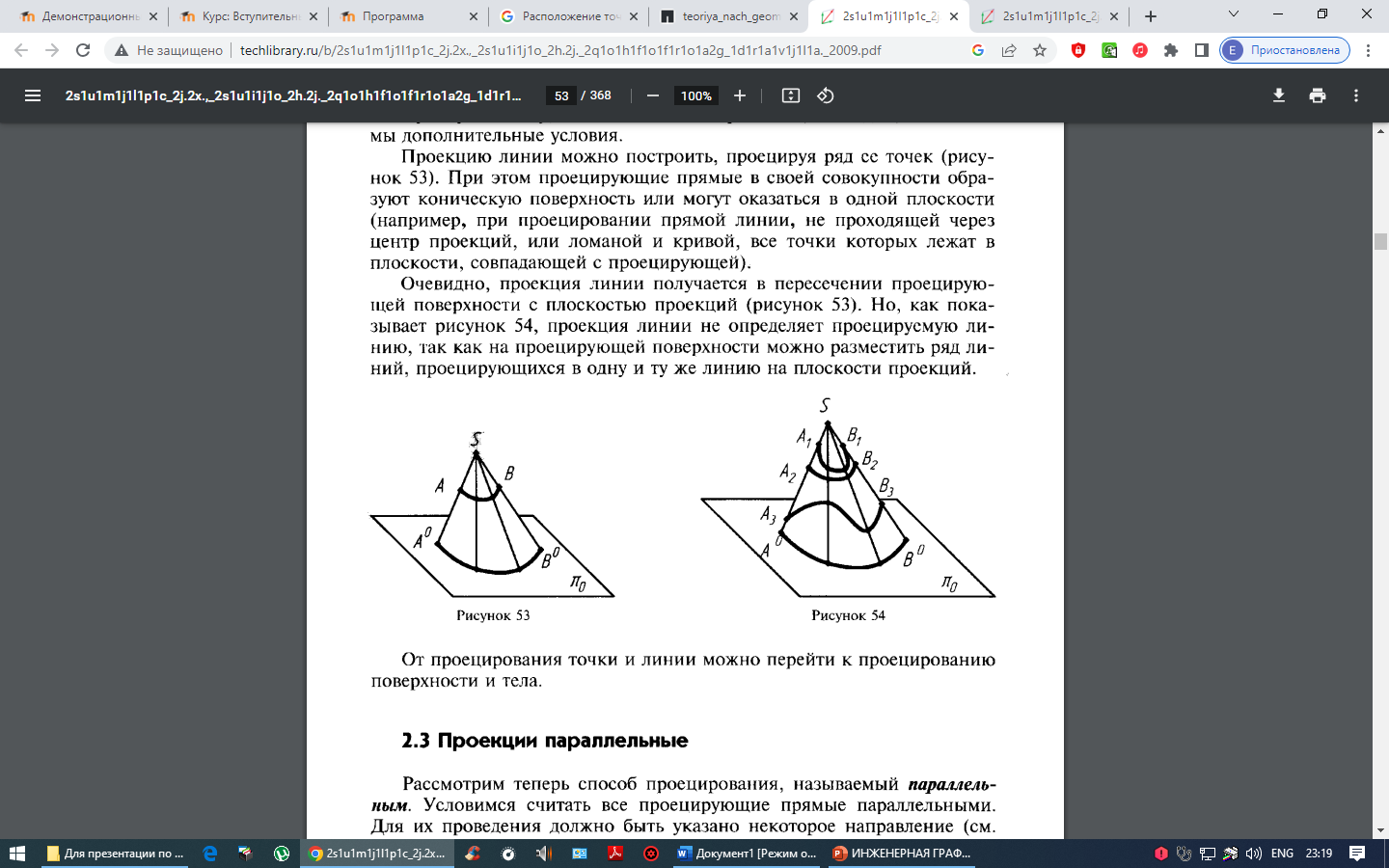 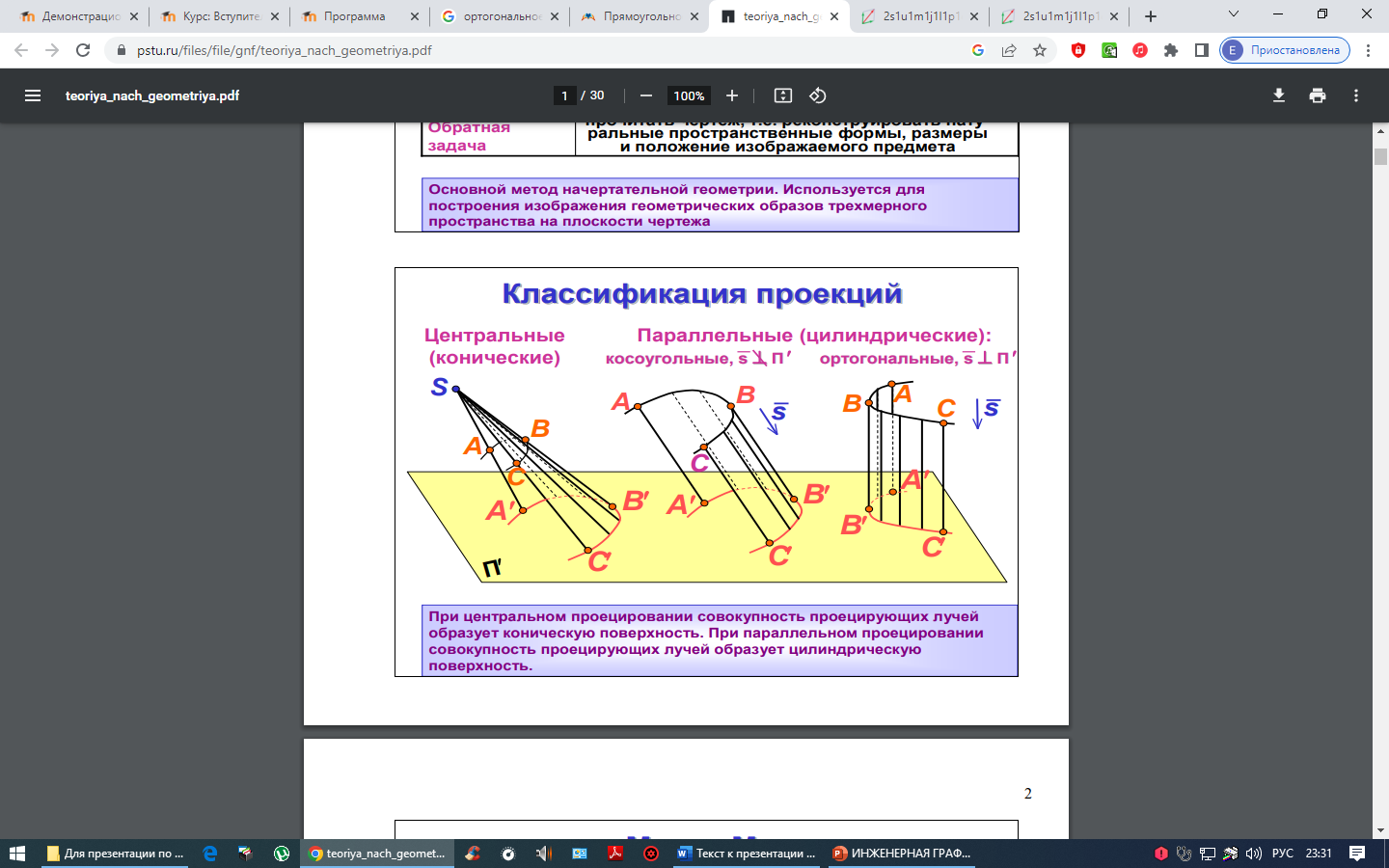 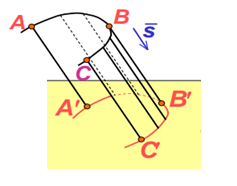 Центральные проекции (конические)
Косоугольные
Ортогональные
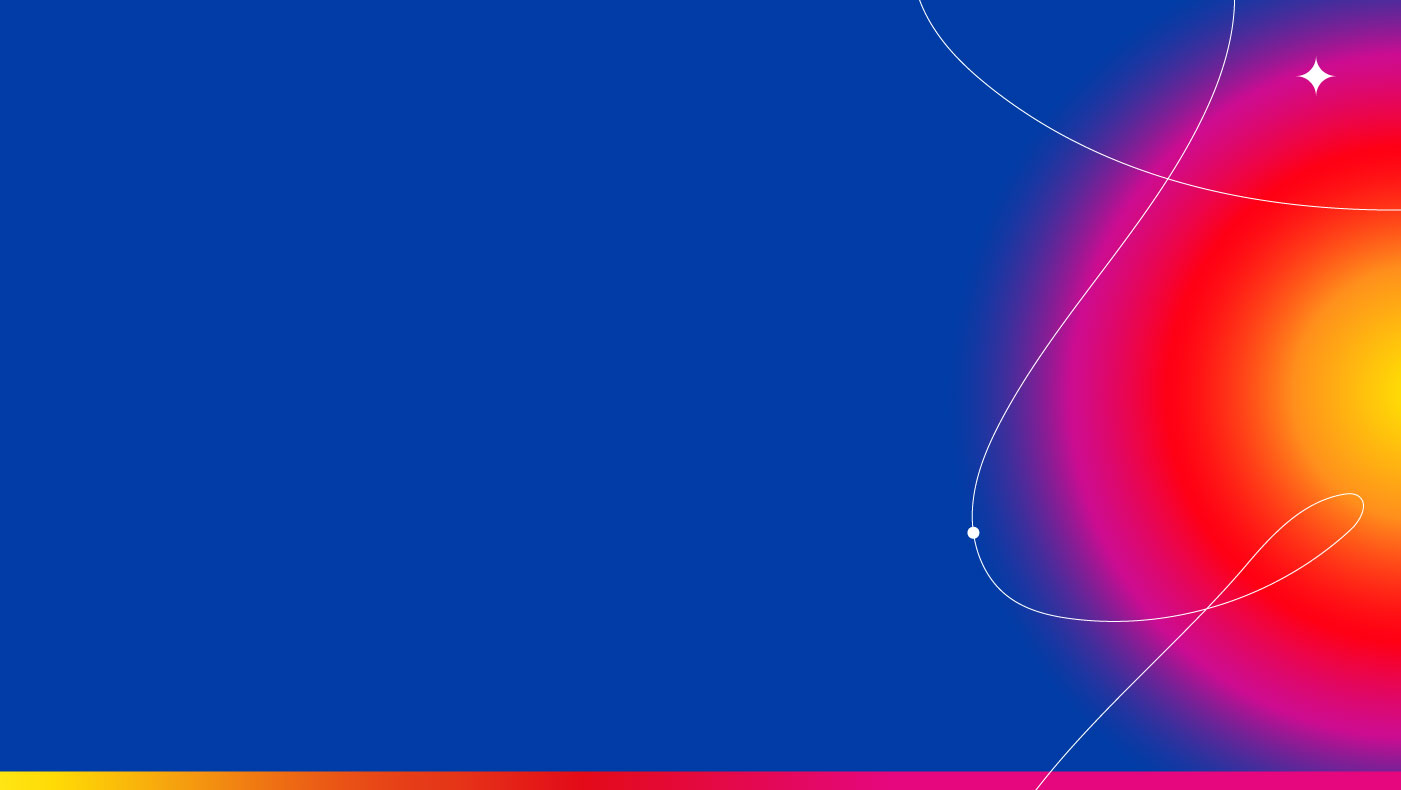 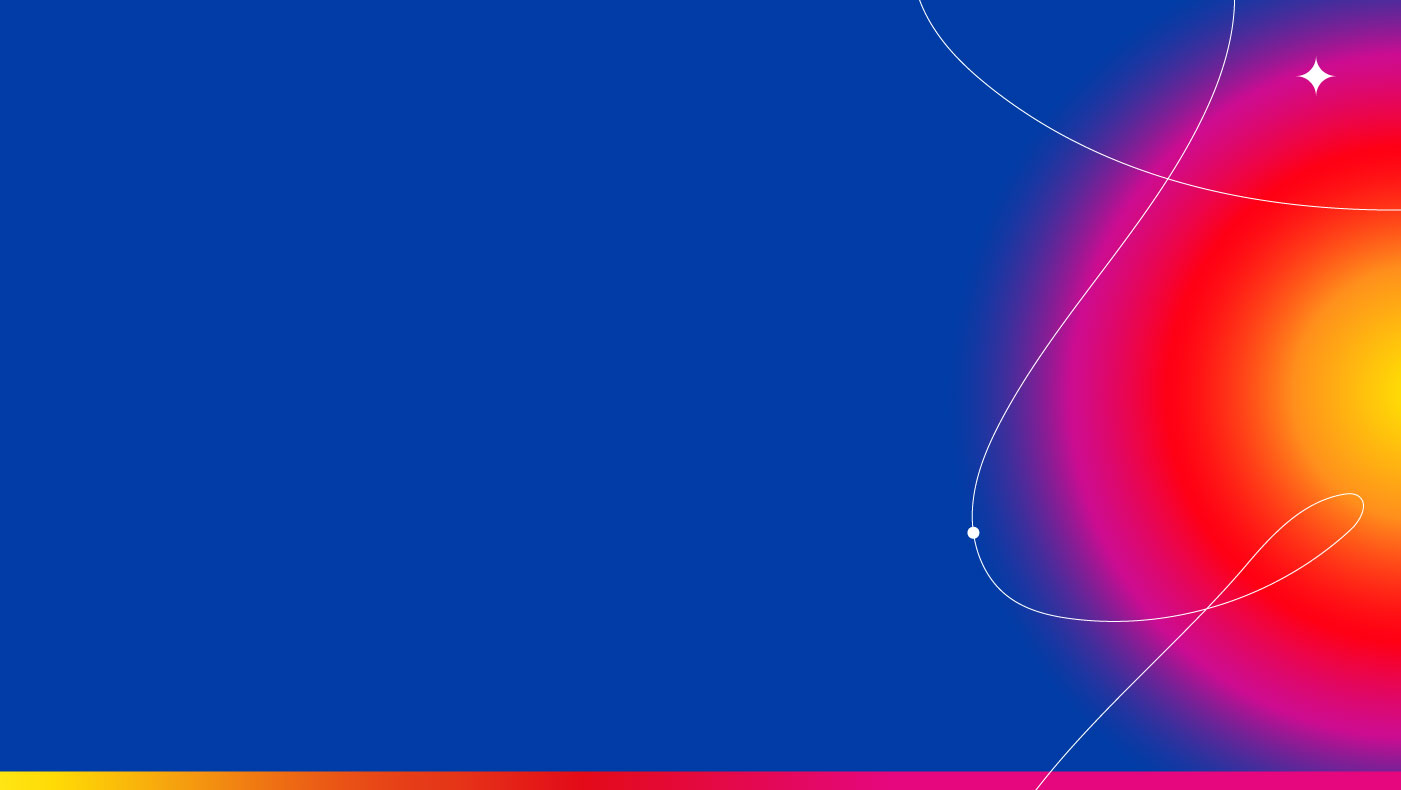 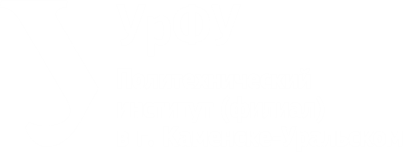 МЕТОД МОНЖА
Метод Монжа – метод параллельного проецирования на две взаимно перпендикулярные плоскости проекций.
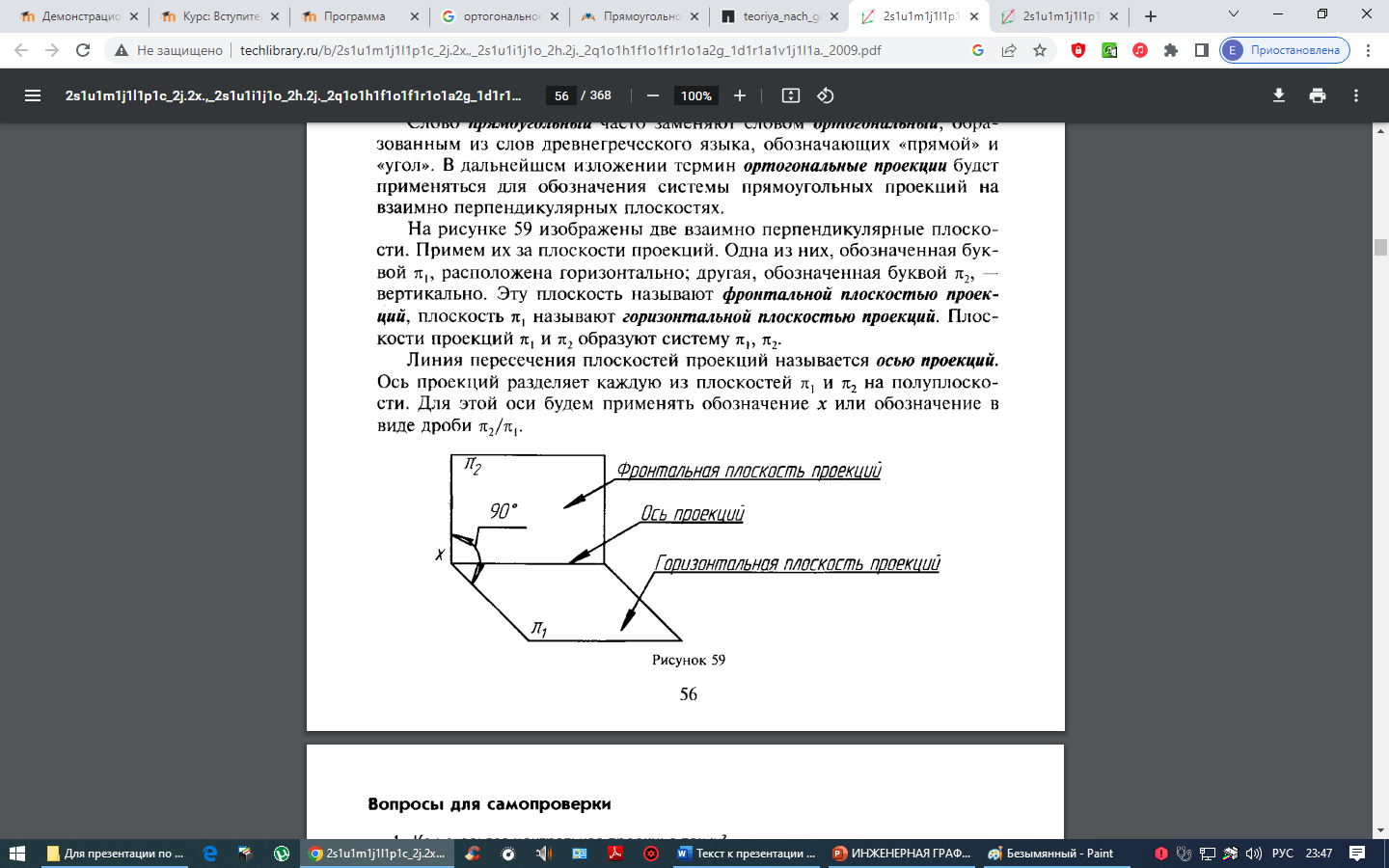 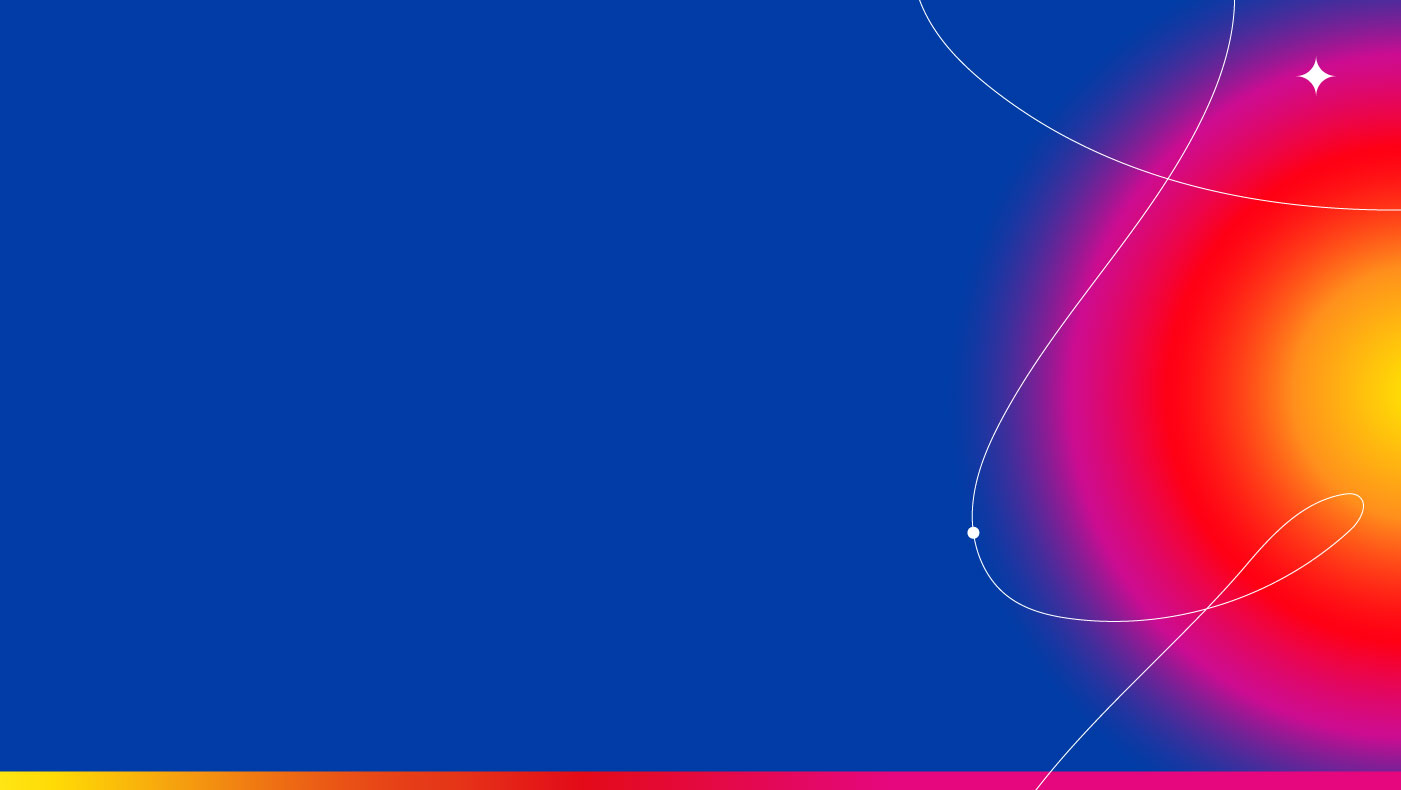 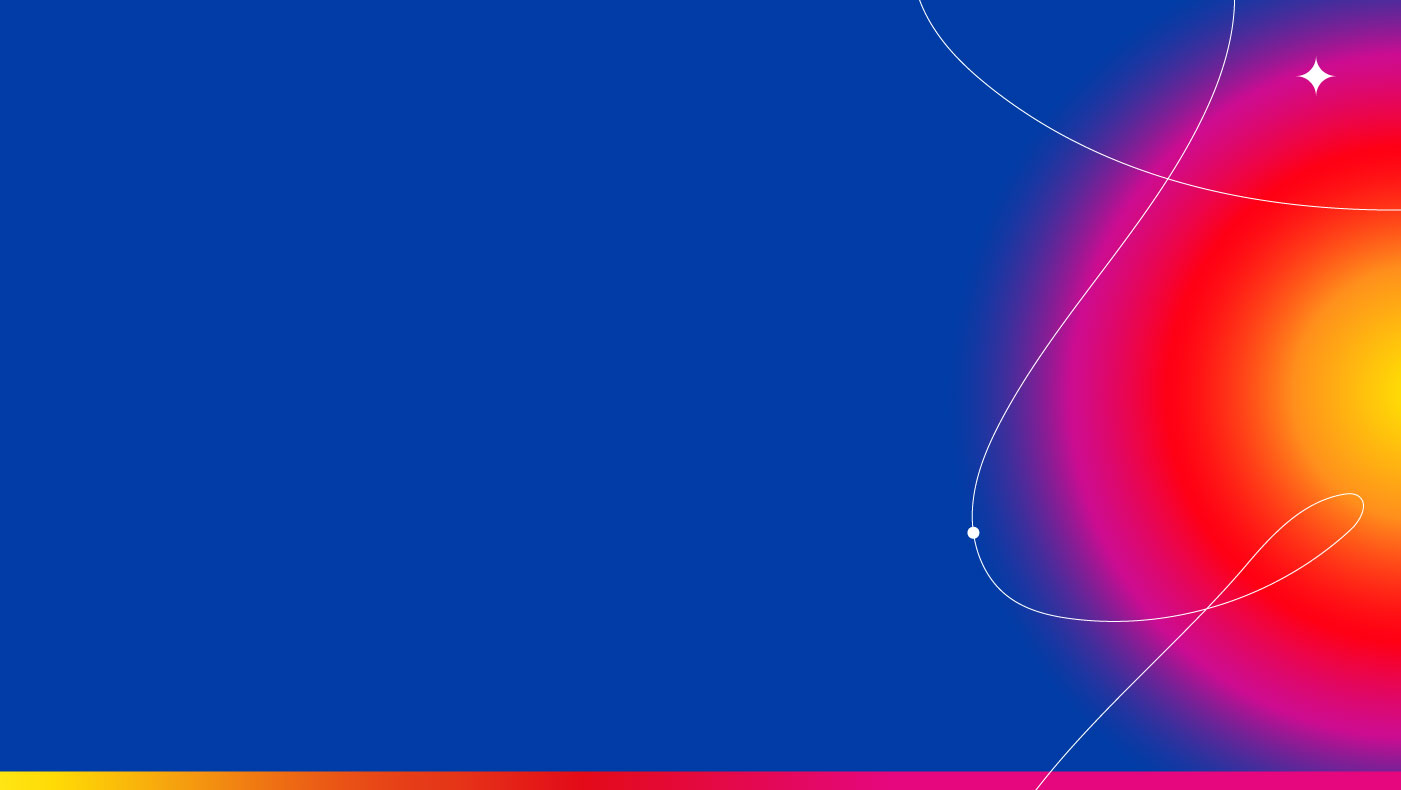 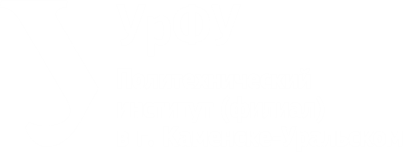 ПРОЕЦИРОВАНИЕ ТОЧКИ. ТОЧКА В СИСТЕМЕ ДВУХ ПЛОСКОСТЕЙ
Две проекции точки вполне определяют ее положение в пространстве относительно данной системы плоскостей проекций.
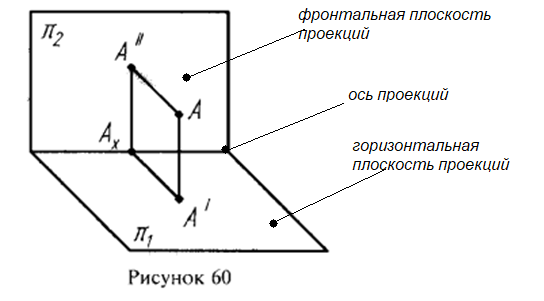 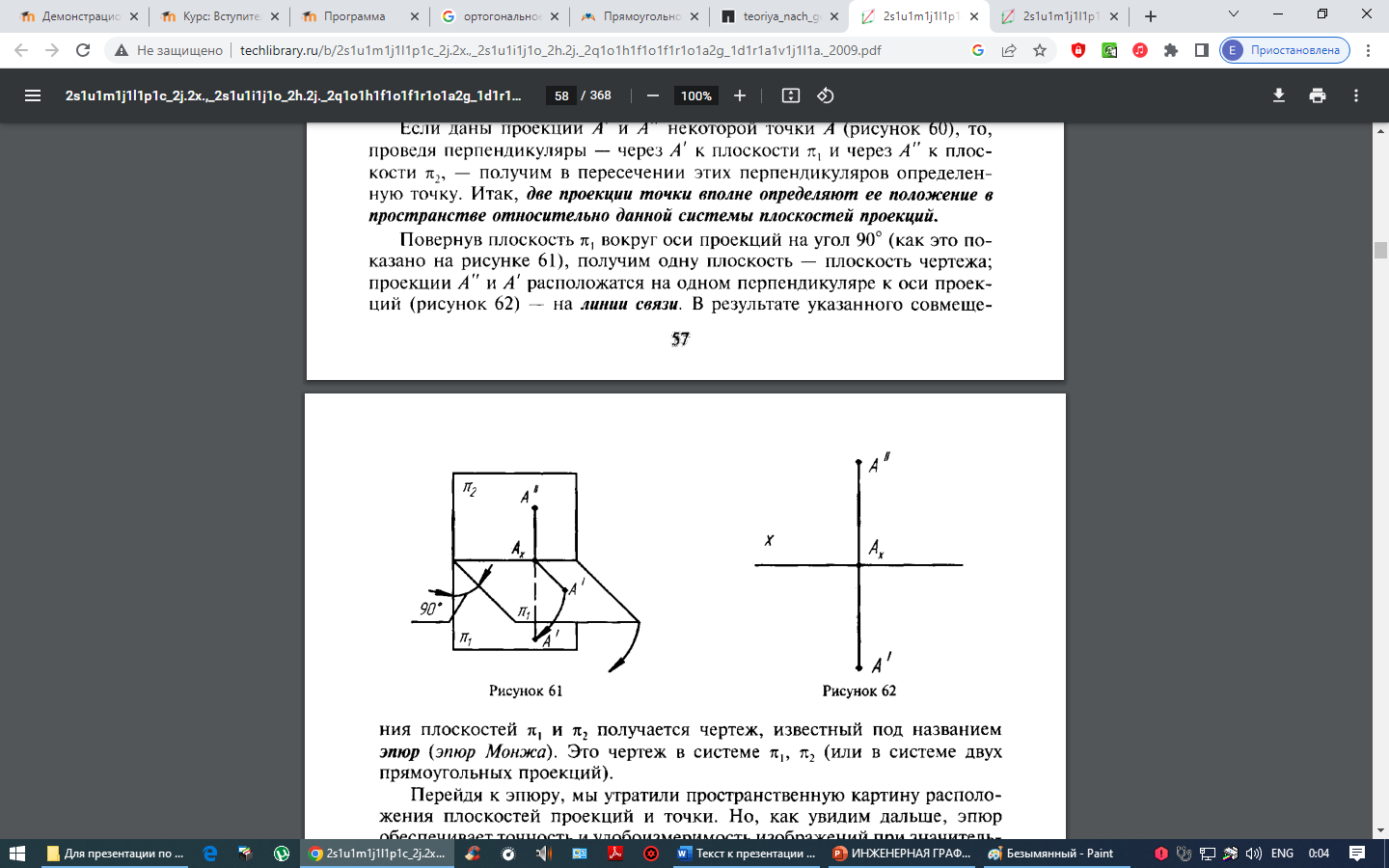 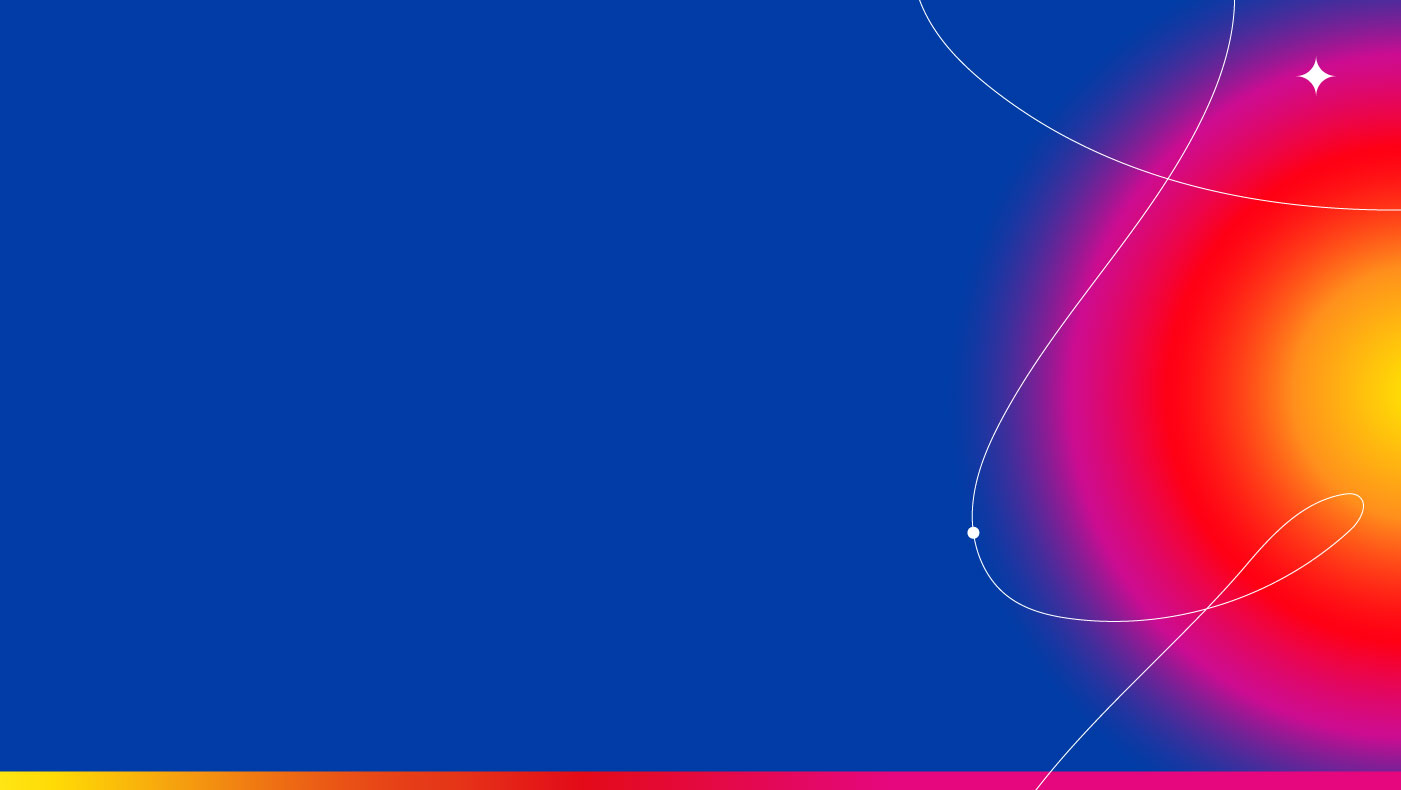 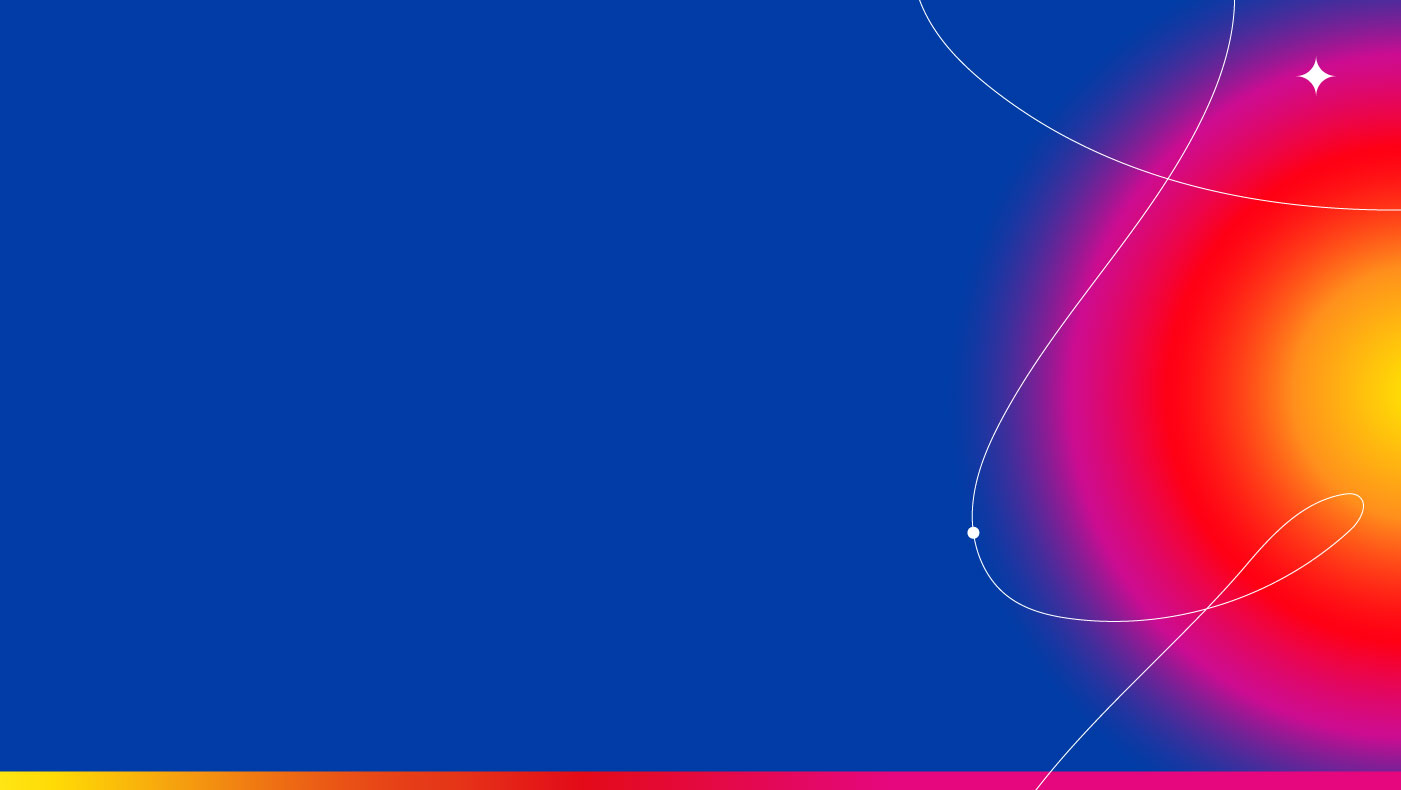 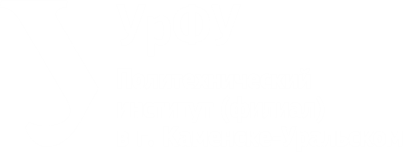 ПРОЕЦИРОВАНИЕ ТОЧКИ. ТОЧКА В СИСТЕМЕ ТРЕХ ПЛОСКОСТЕЙ
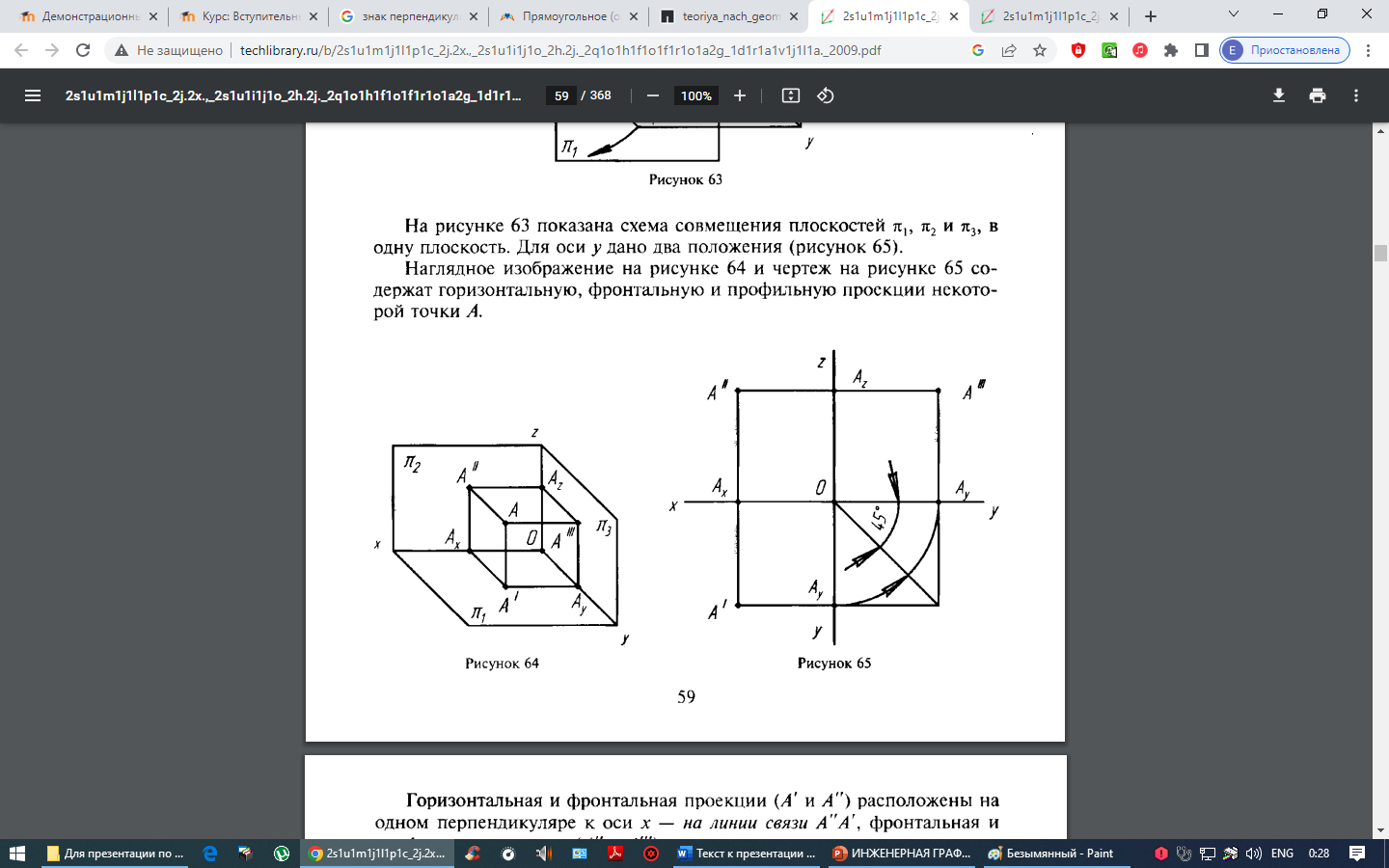 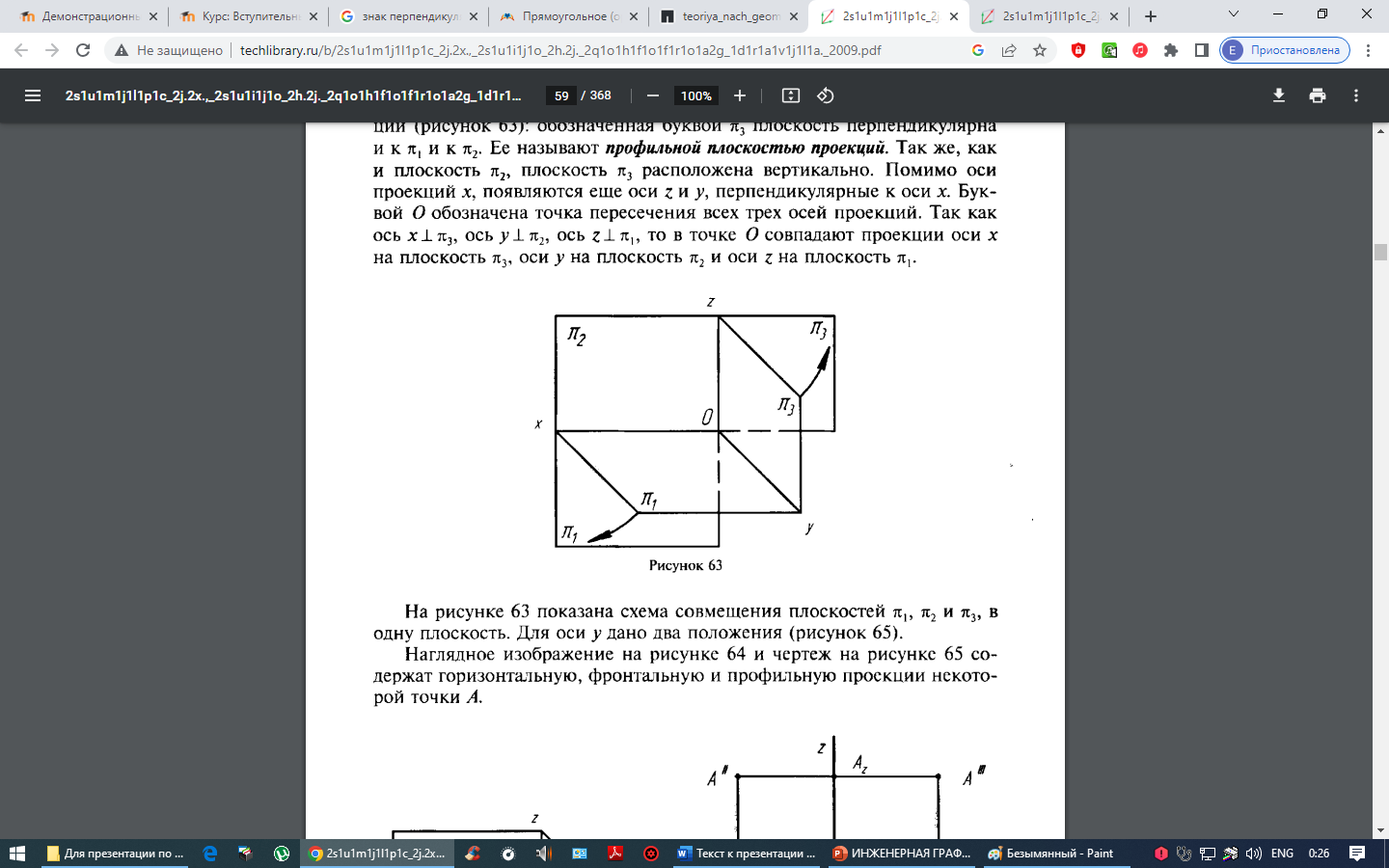 Расстояние точки А от плоскости π1, измеряется на чертеже отрезком А’’Аx или отрезком А’’’Аy, 
расстояние от π2 — отрезком А’Аx или отрезком A’’’Az, расстояние от π3 — отрезком А’Ау или отрезком A’’Az.
π1 – горизонтальная плоскость проекций;
π2 – фронтальная плоскость проекций;
π3 – профильная плоскость проекций.
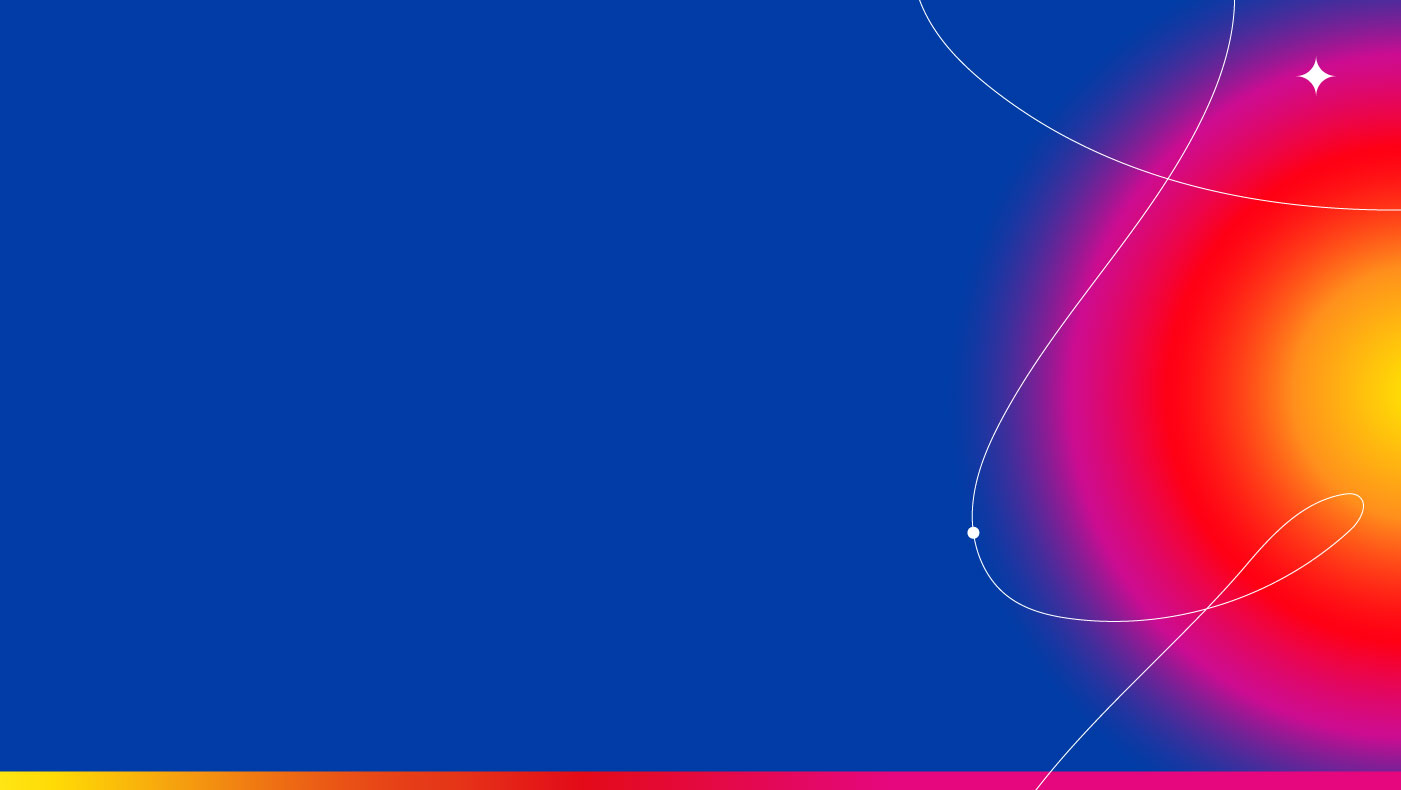 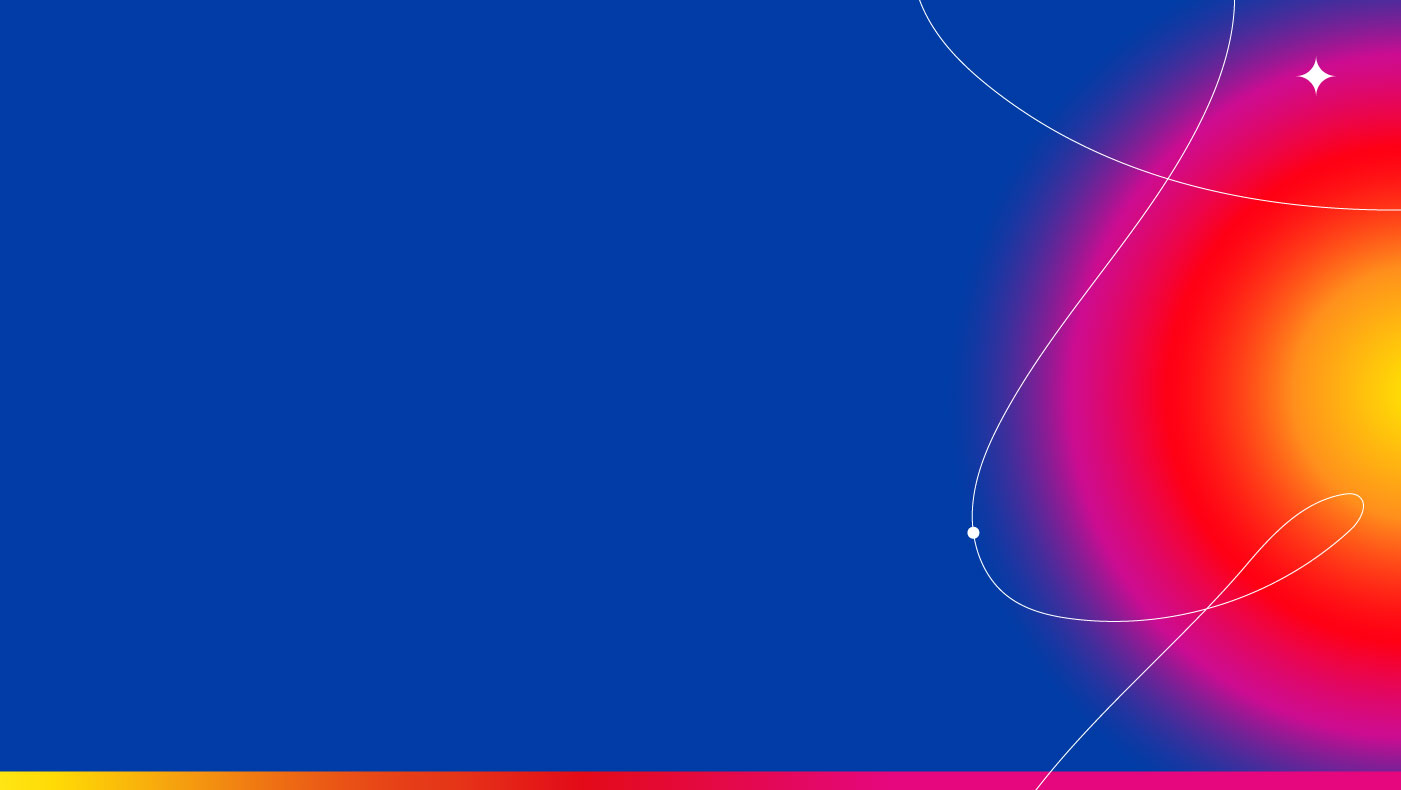 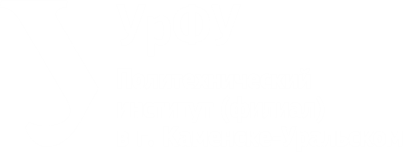 ПРОЕЦИРОВАНИЕ ТОЧКИ
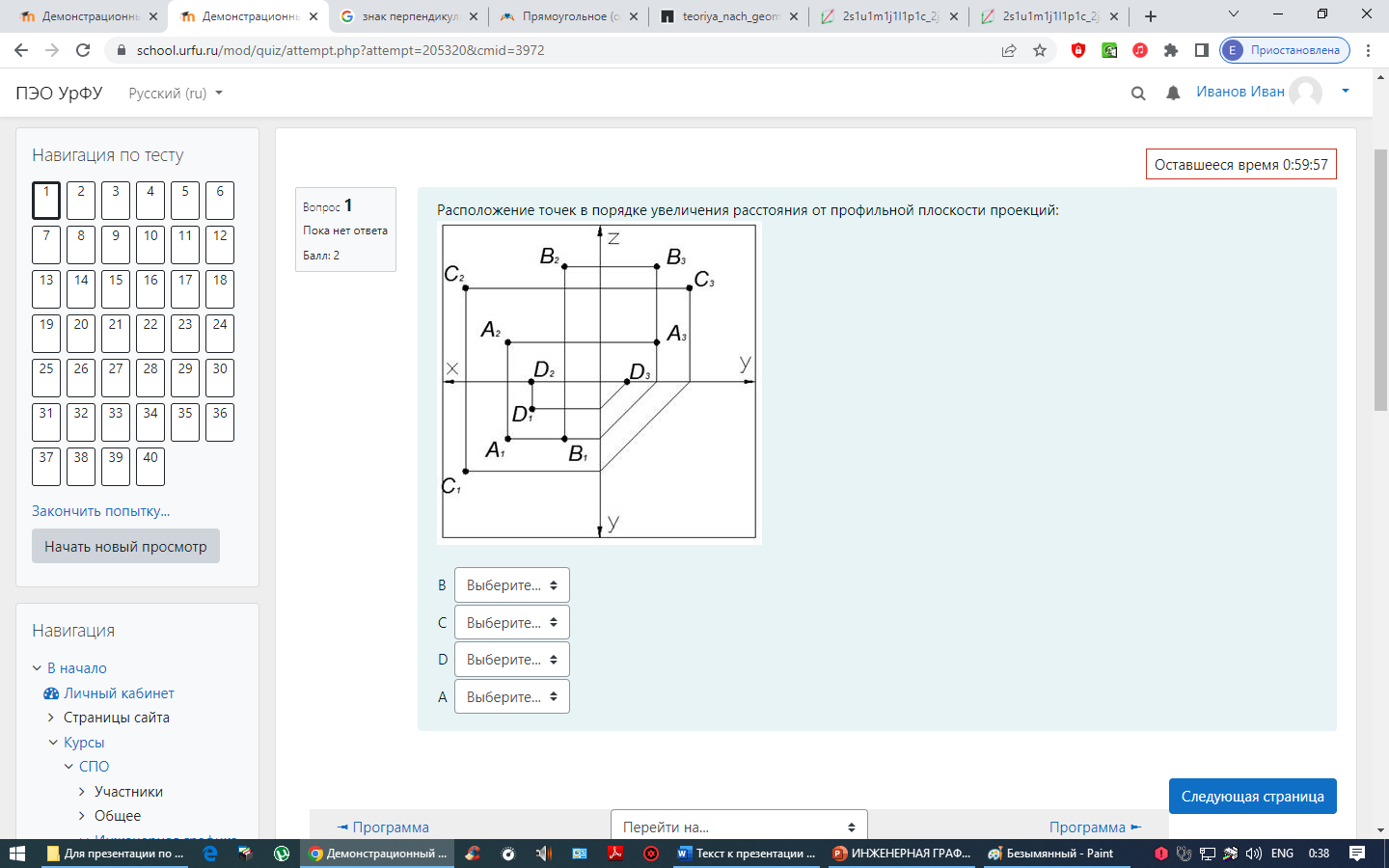 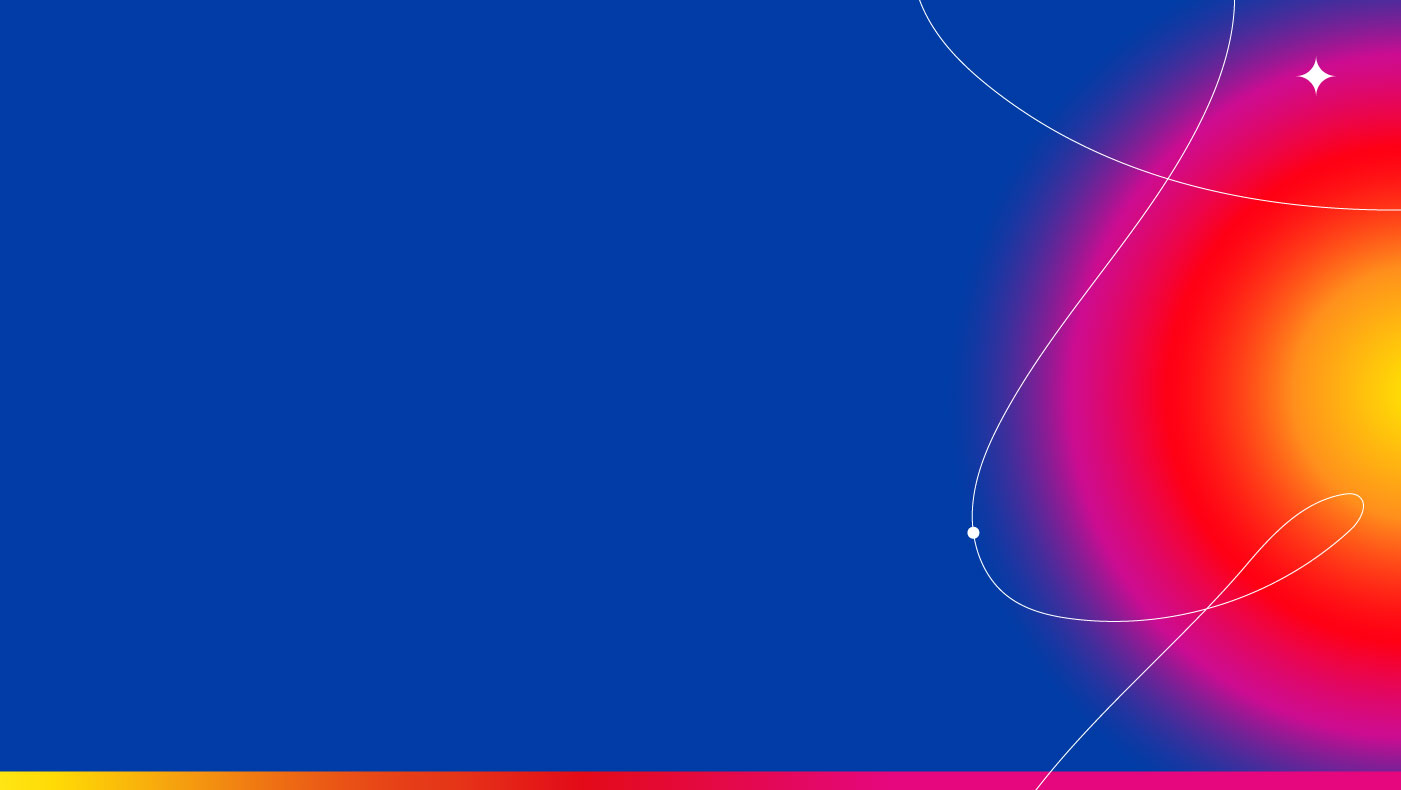 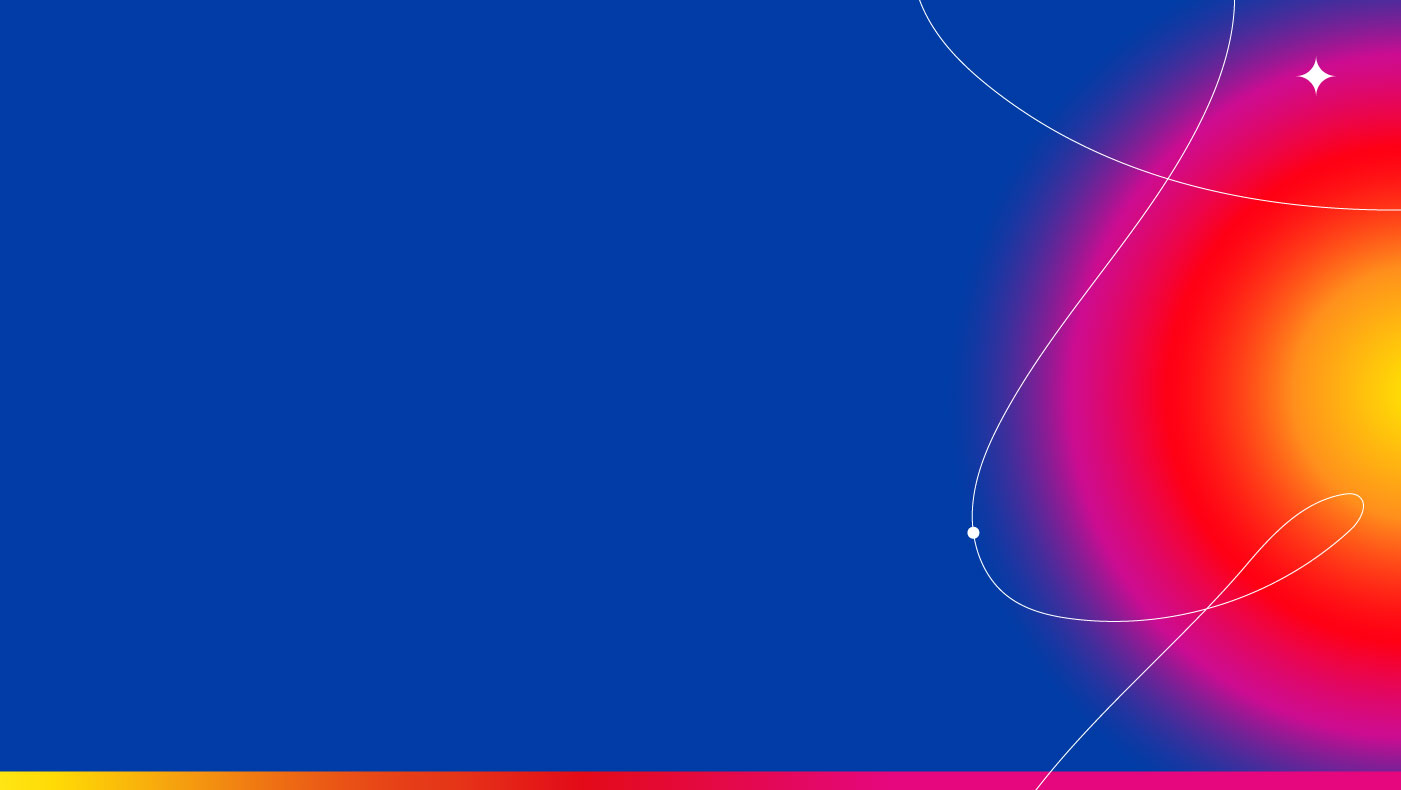 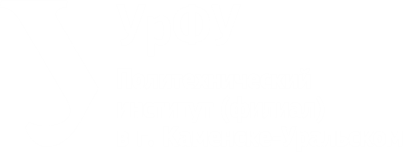 ПРОЕЦИРОВАНИЕ ТОЧКИ
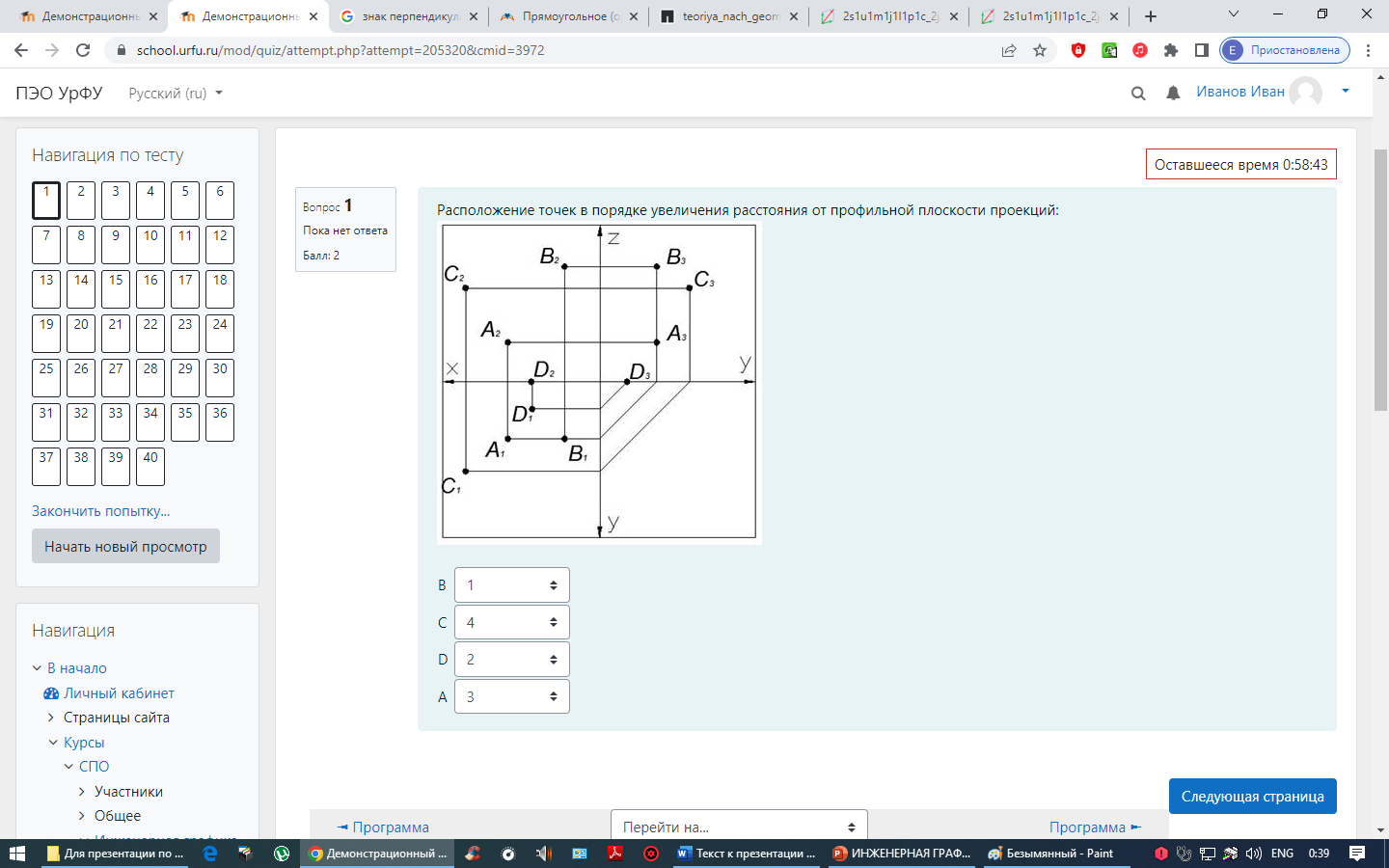 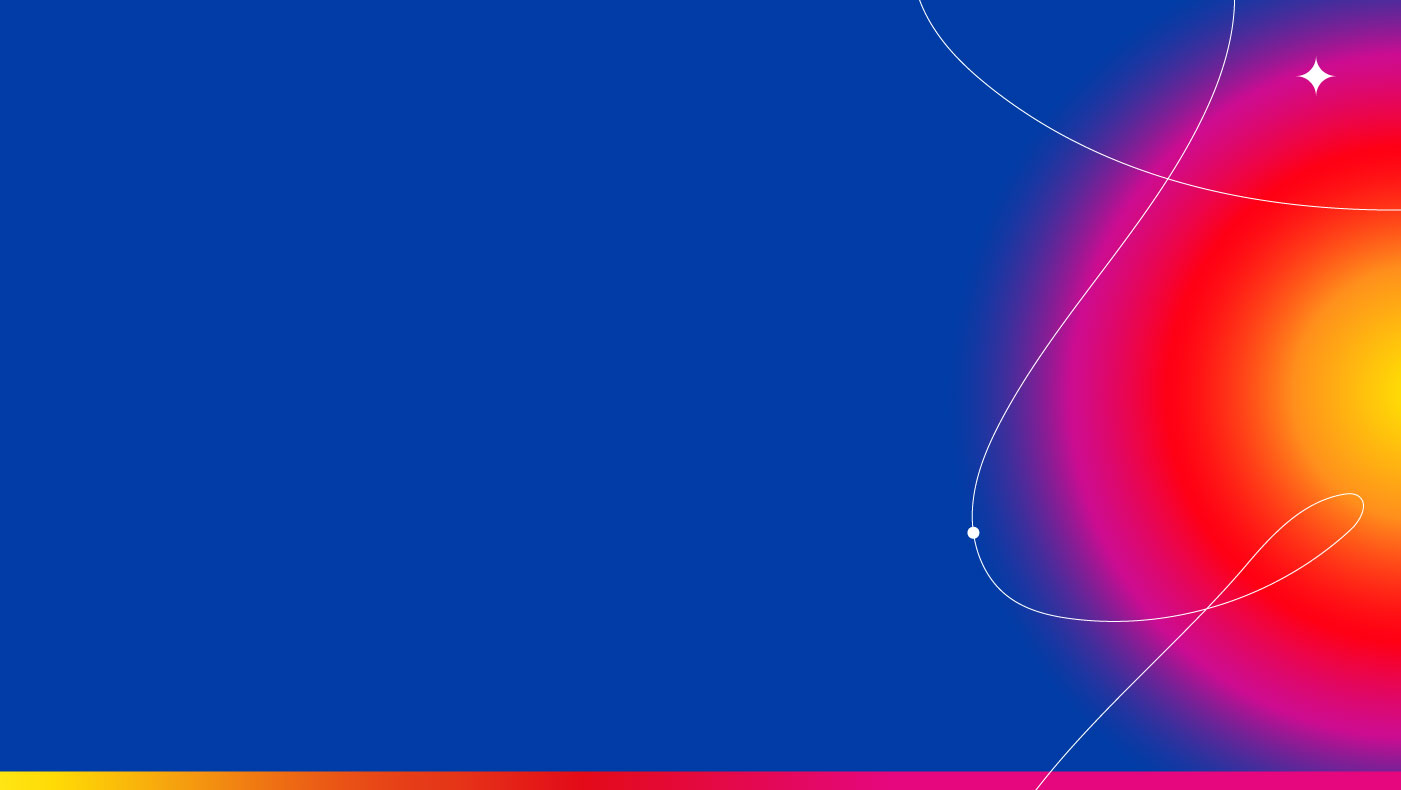 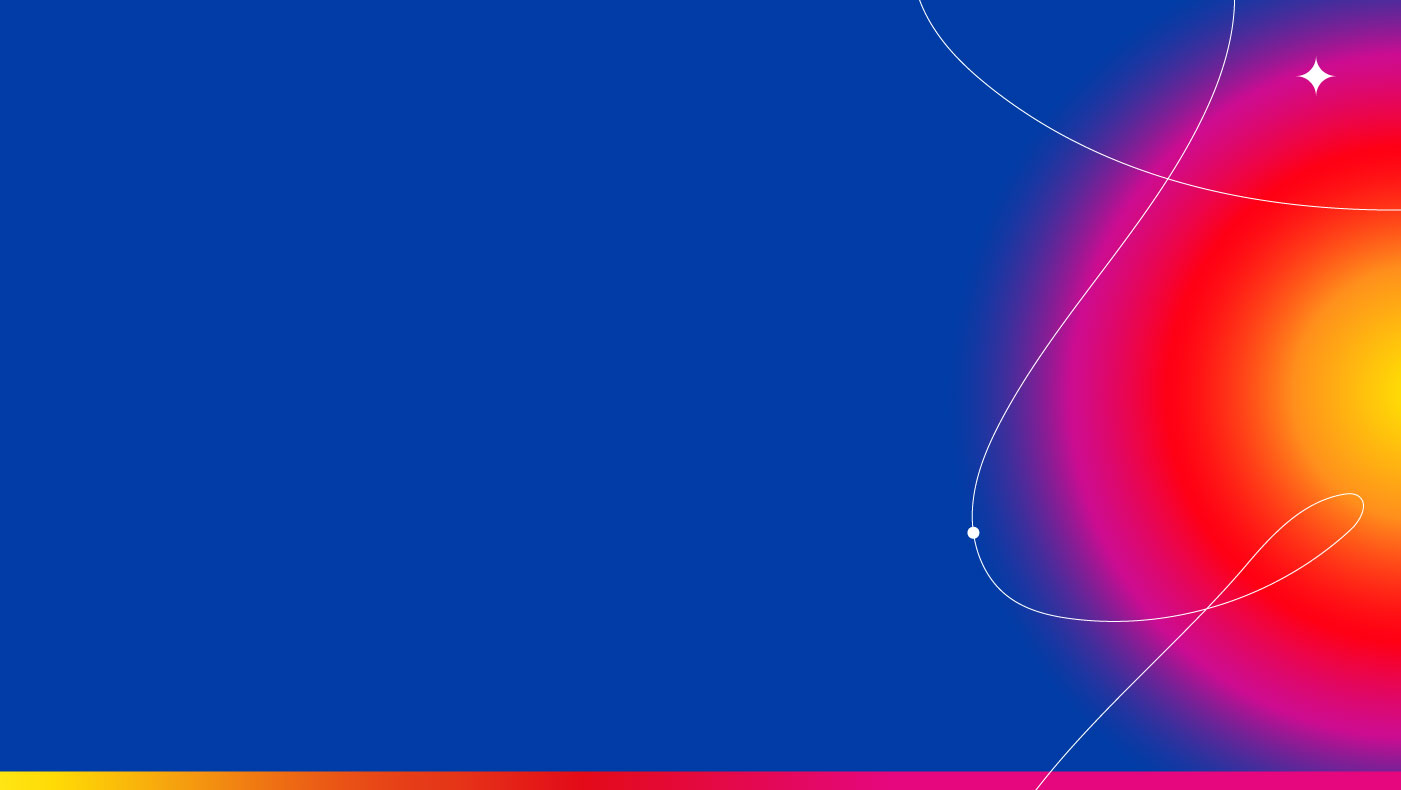 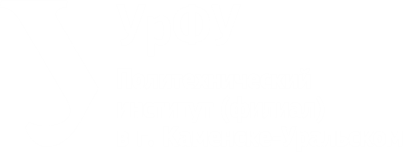 ПРОЕЦИРОВАНИЕ ТОЧКИ
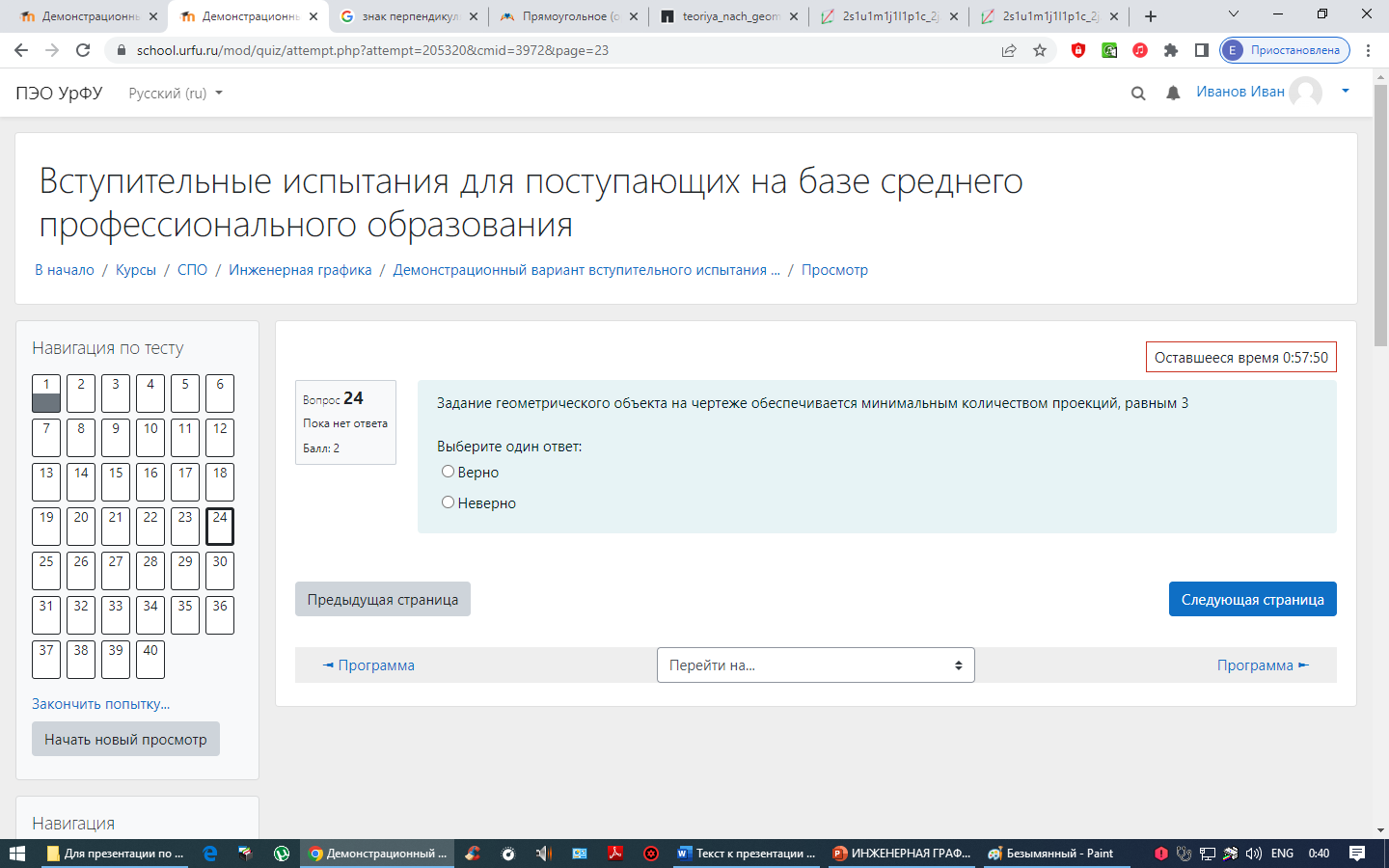 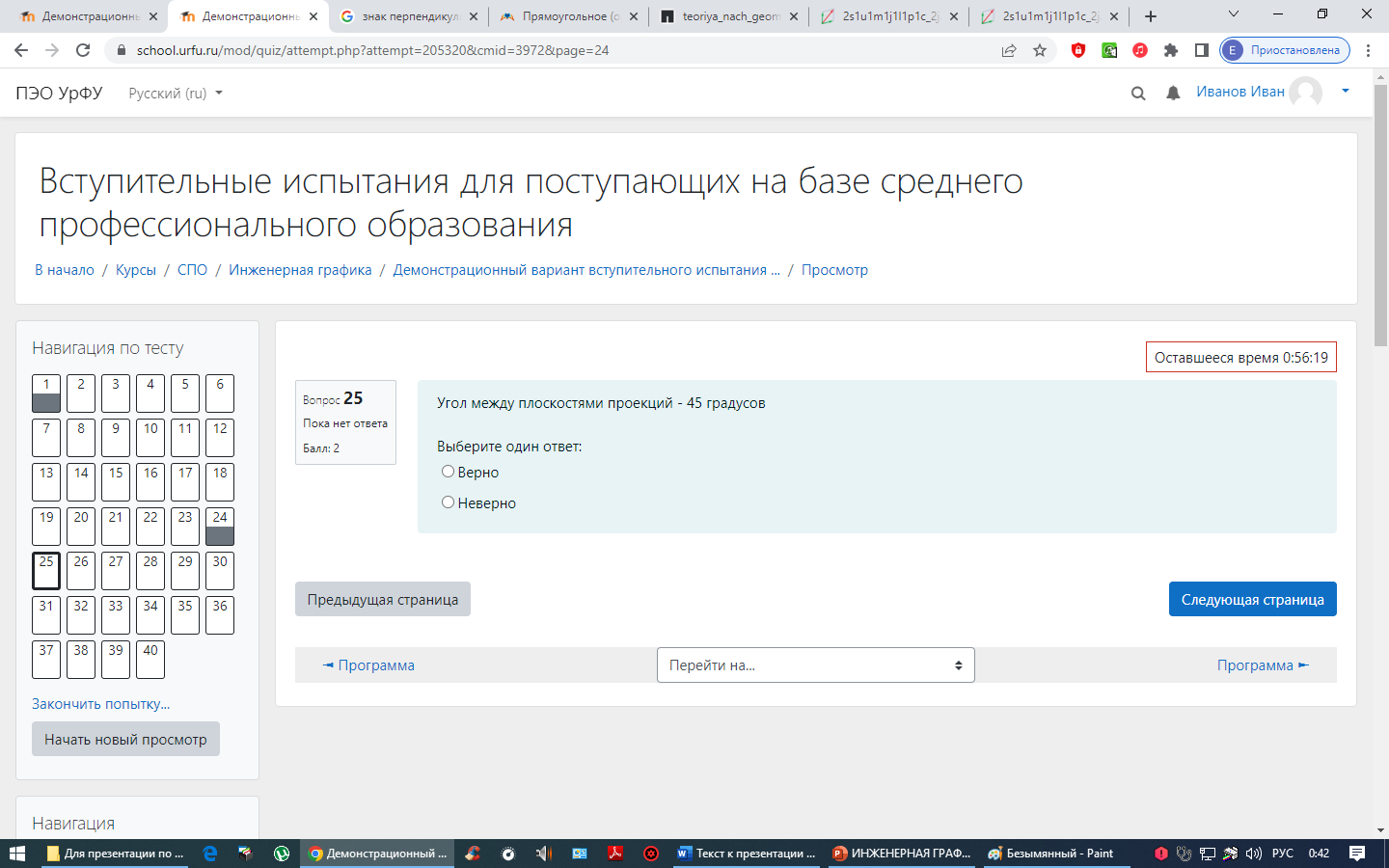 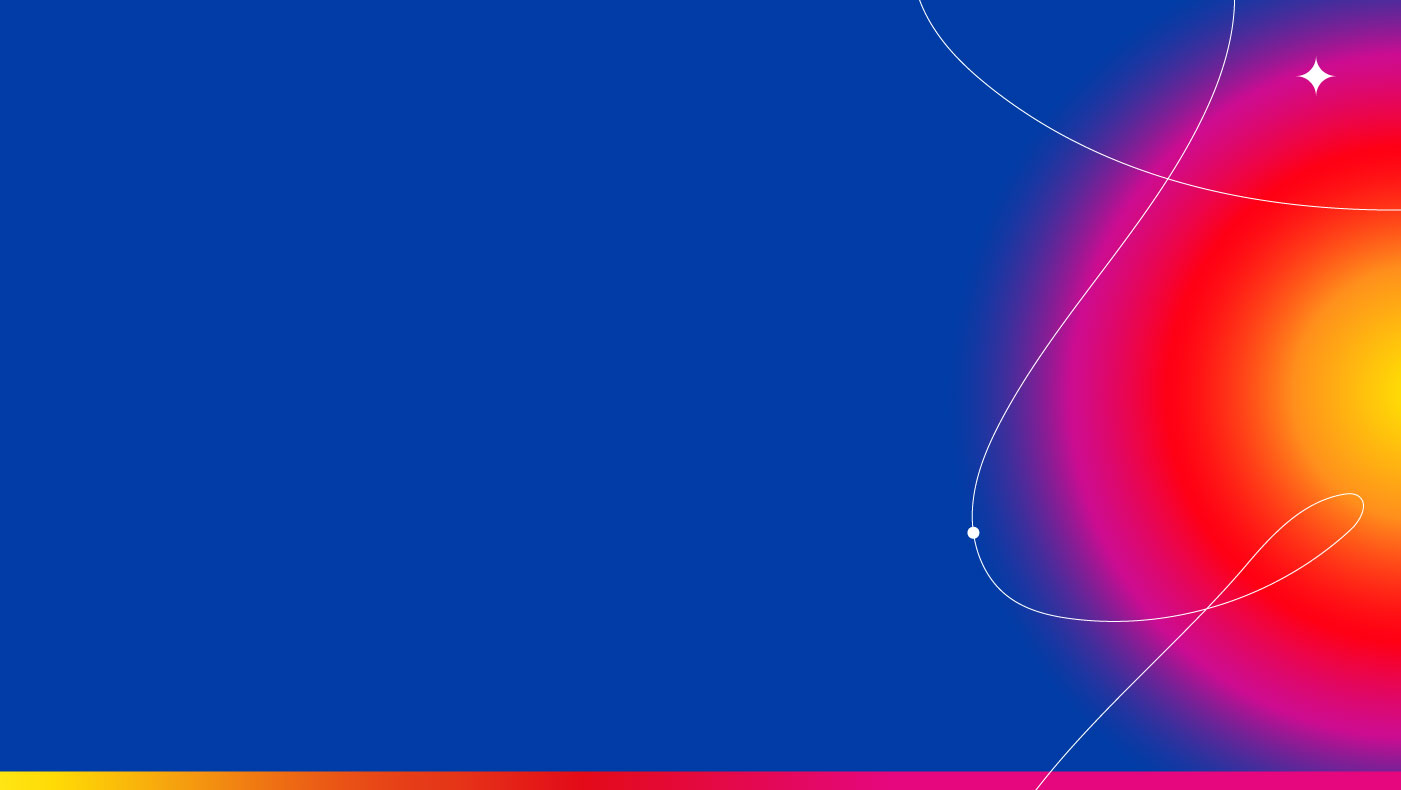 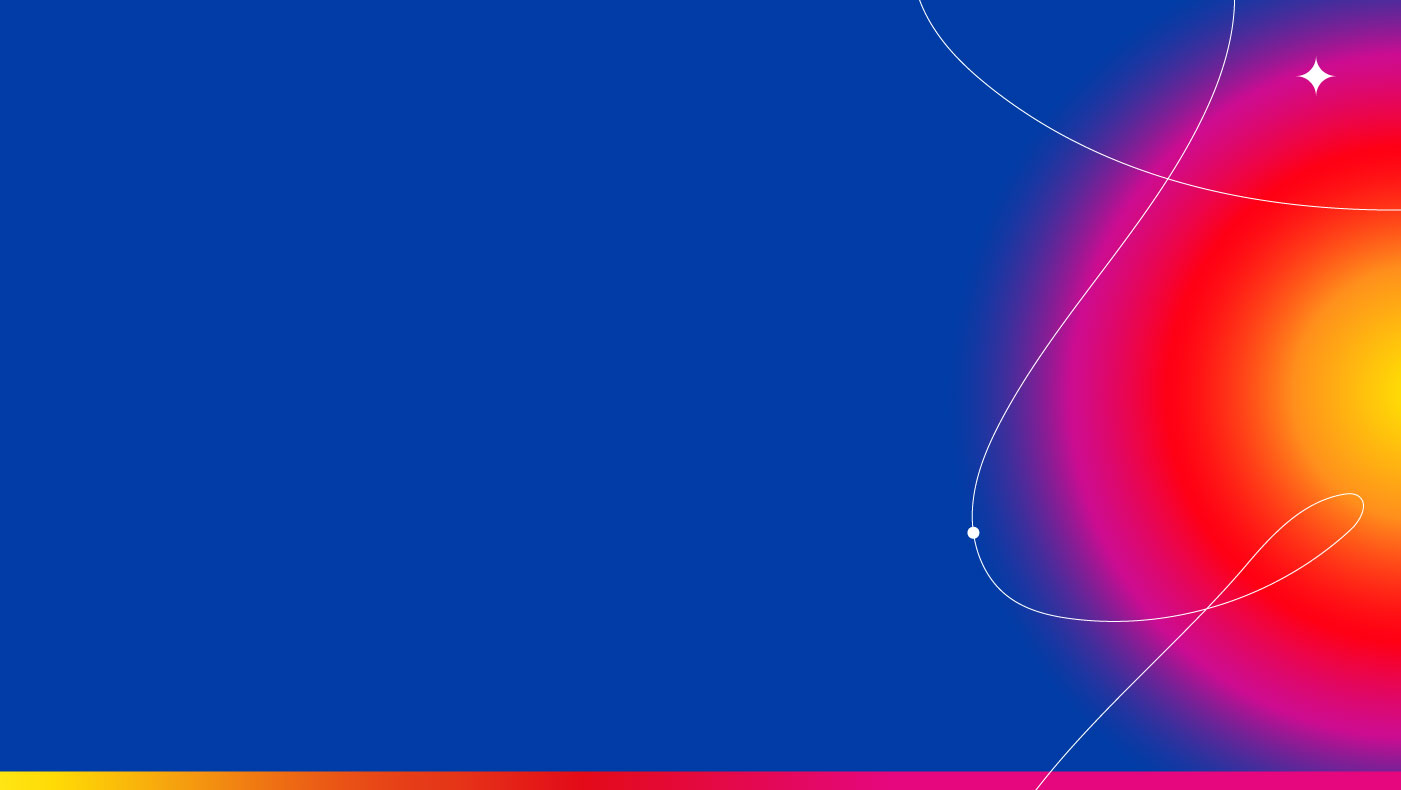 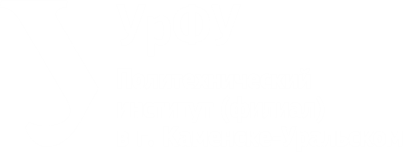 ПРОЕЦИРОВАНИЕ ТОЧКИ
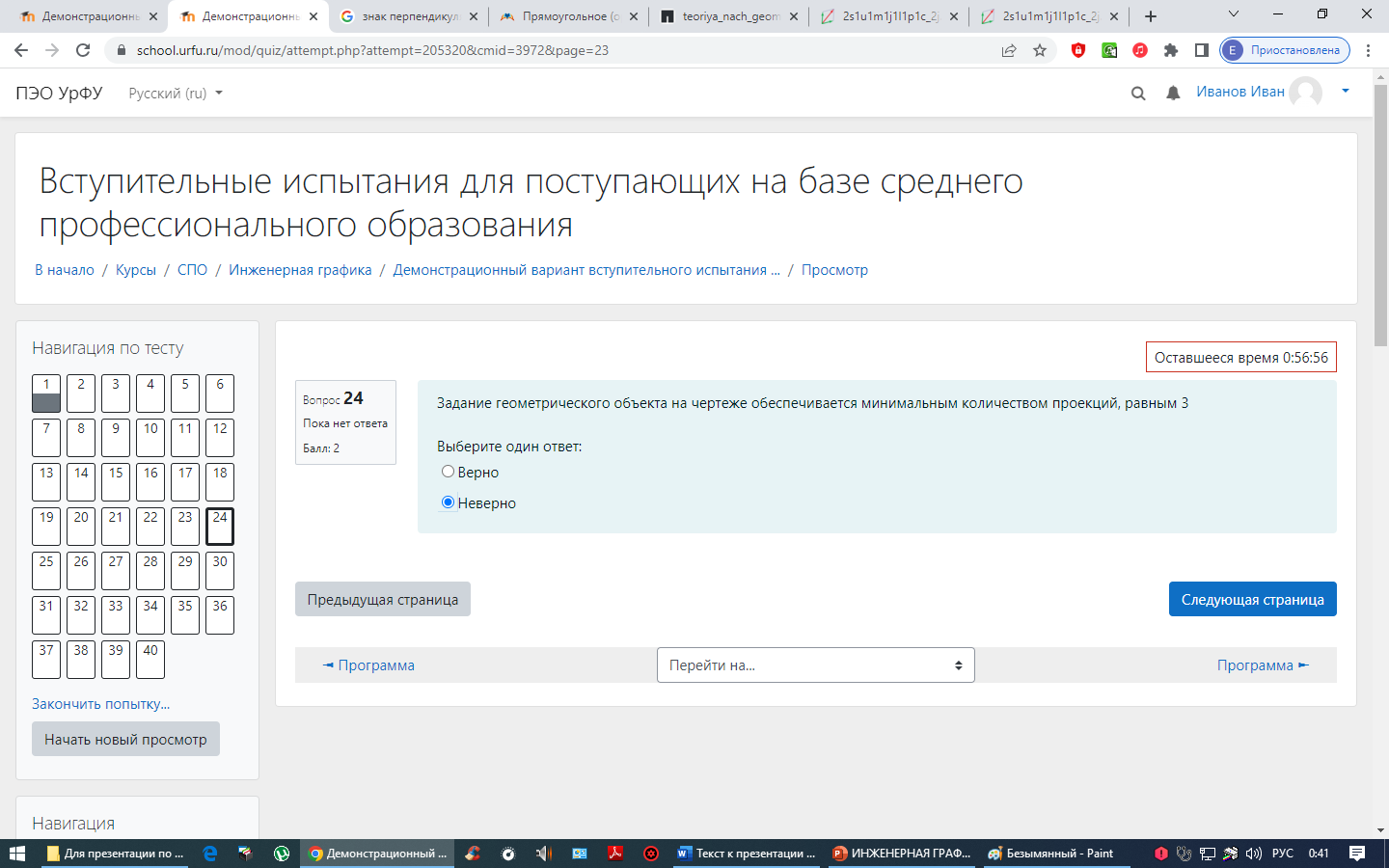 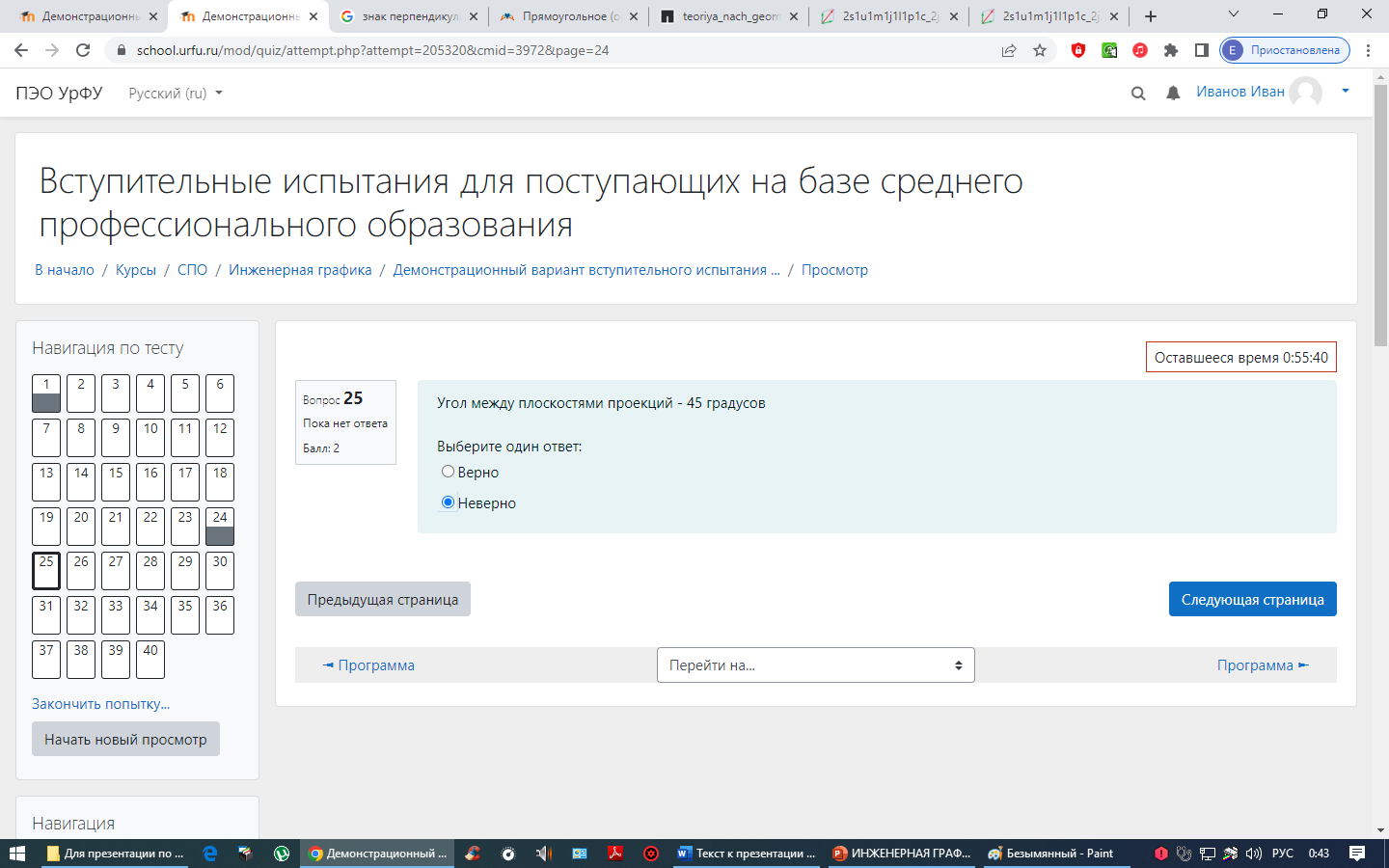 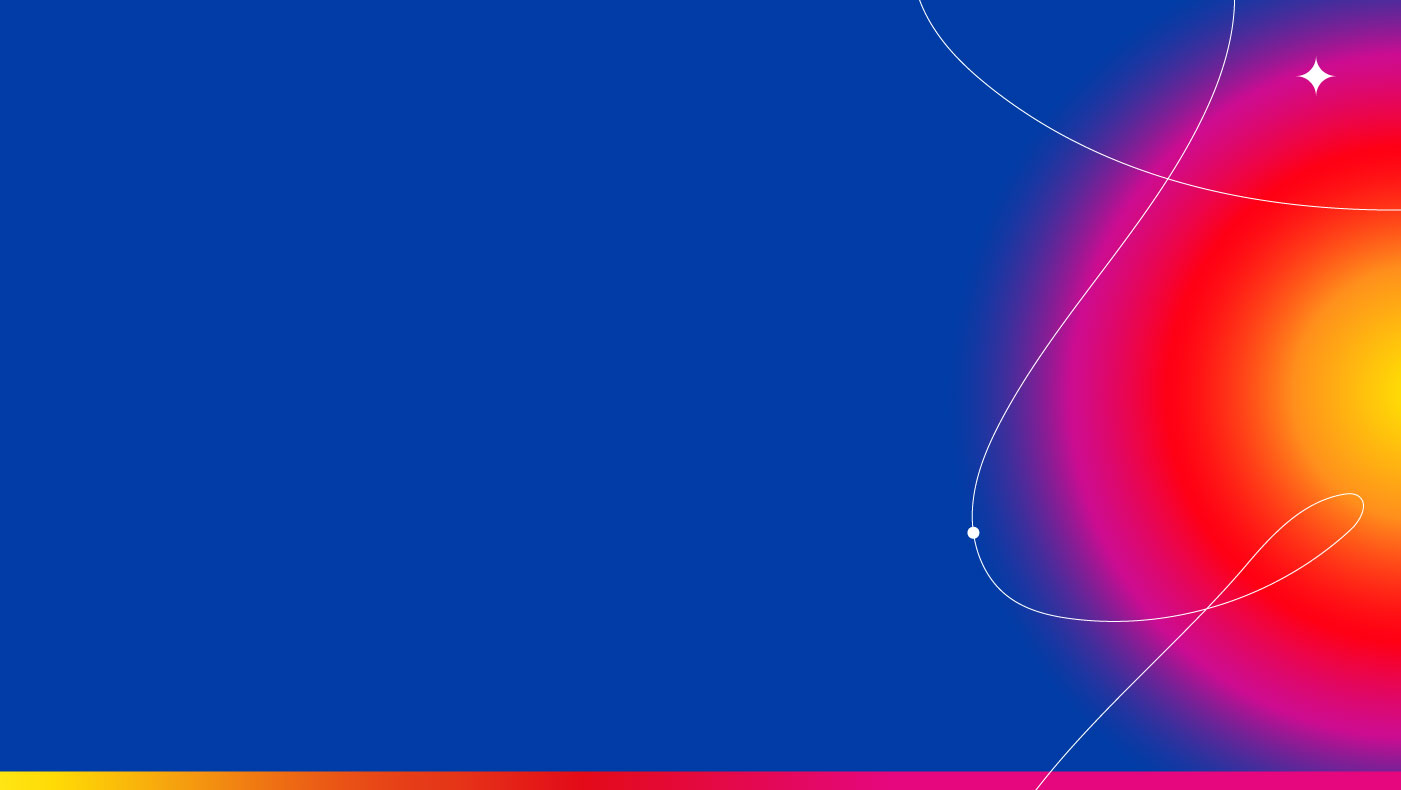 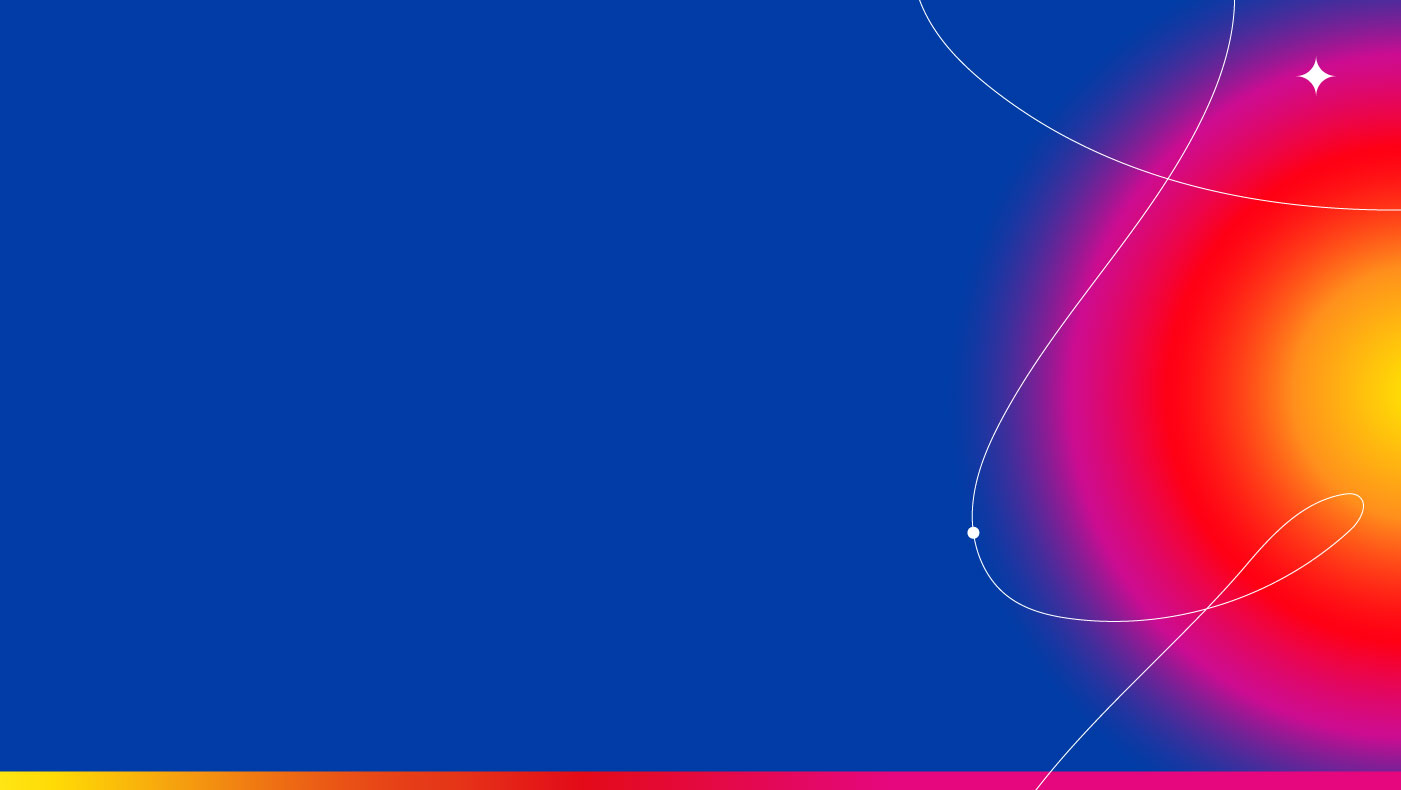 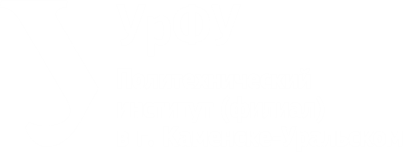 ОРТОГОНАЛЬНЫЕ ПРОЕКЦИИ И СИСТЕМА ПРЯМОУГОЛЬНЫХ КООРДИНАТ
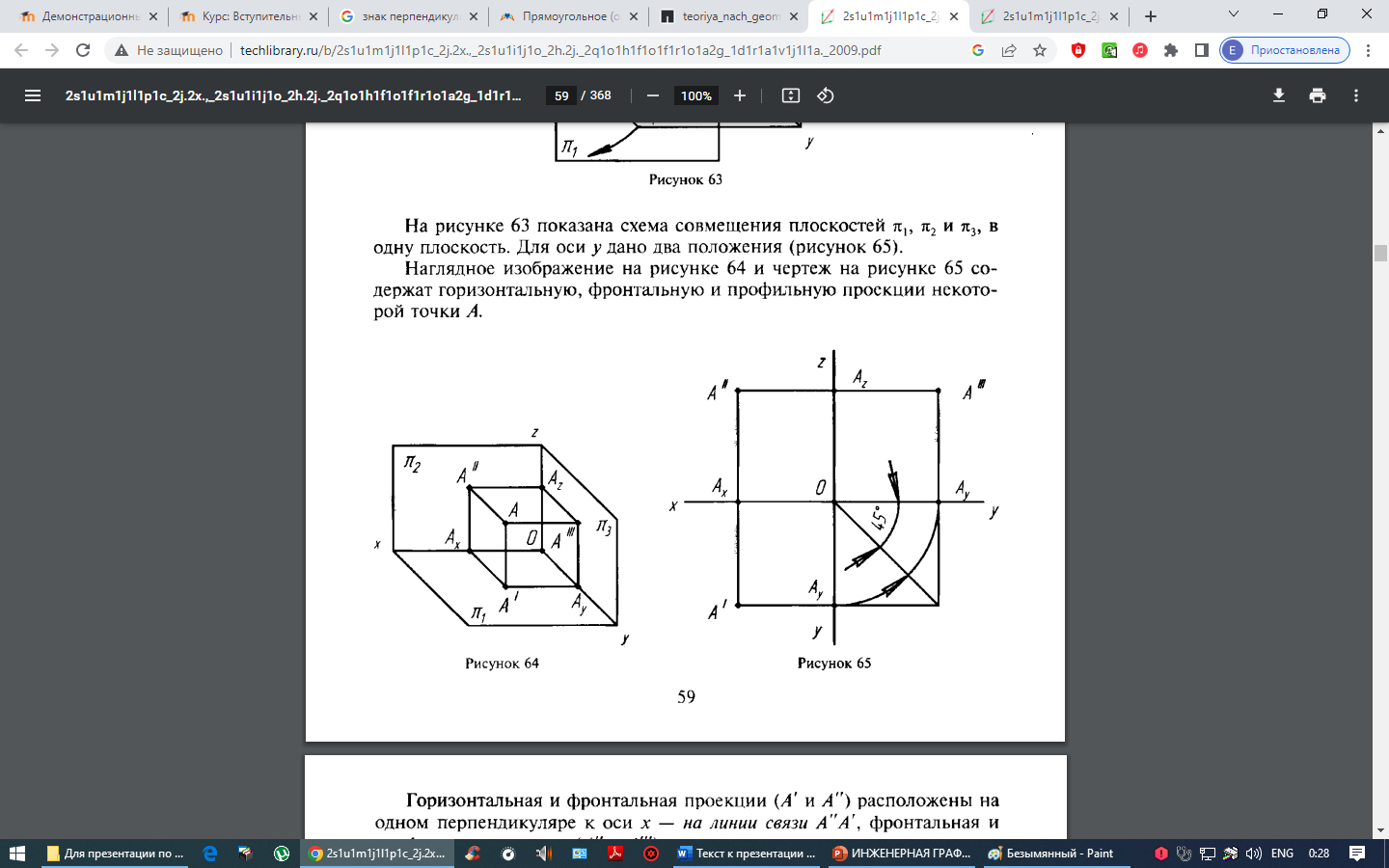 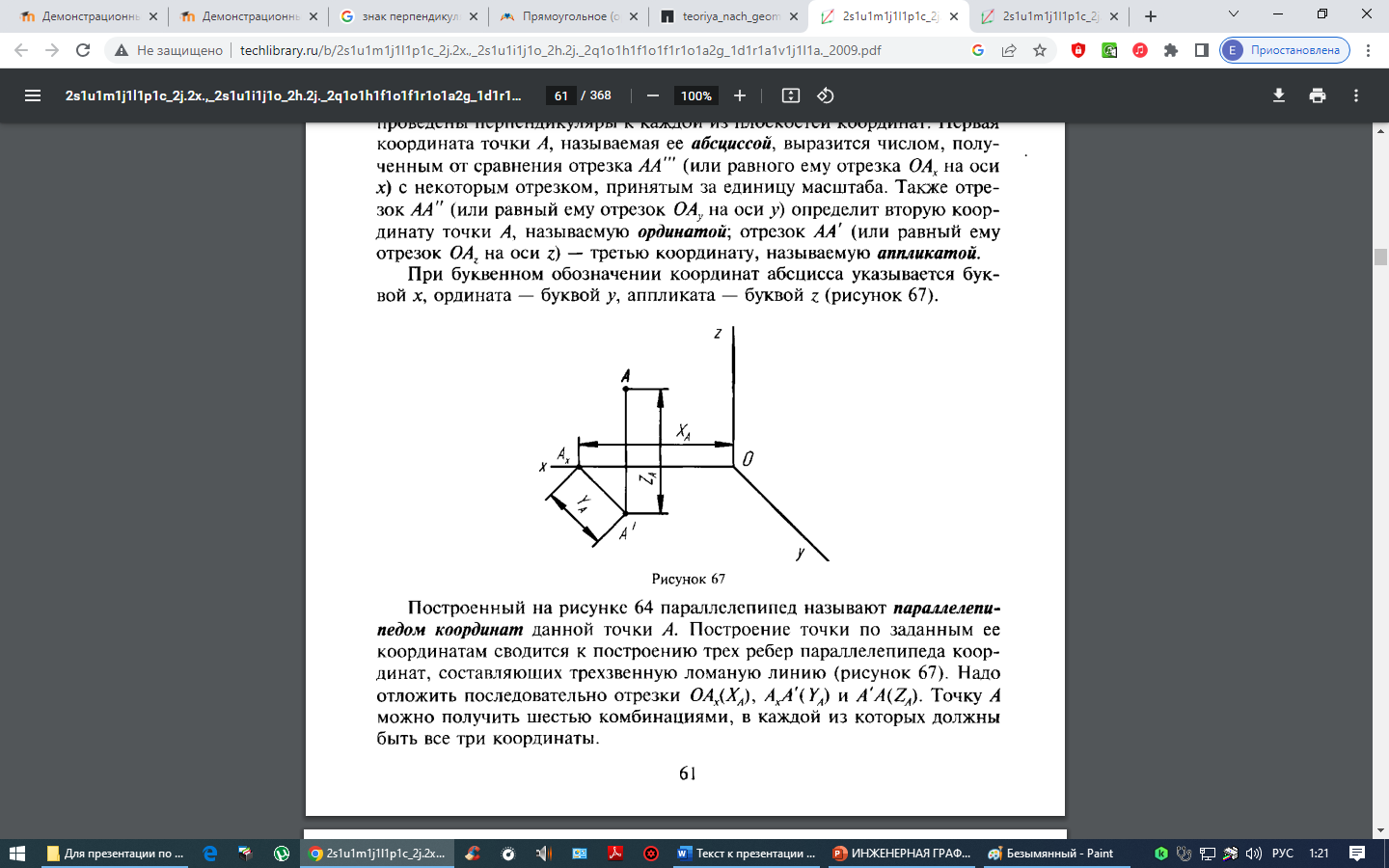 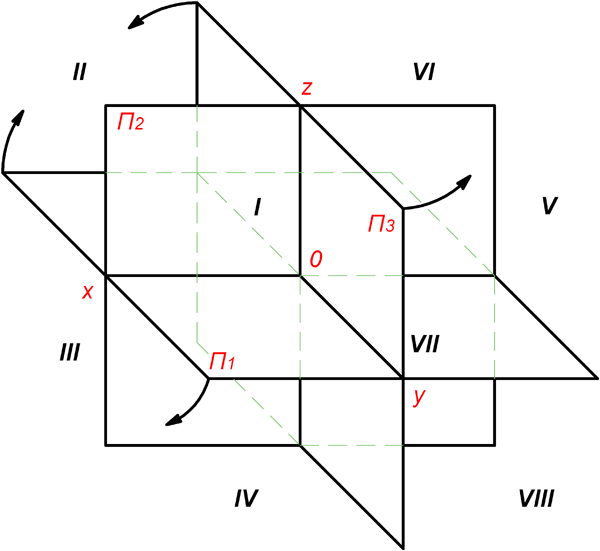 Плоскости координат:
π1 – горизонтальная плоскость;
π2 – фронтальная плоскость;
π3 – профильная плоскость.
Параллелепипед координат (рисунок 64)
Оси координат: Ox, Oy, Oz.
Прямоугольные координаты точки:
x – абсцисса (отрезок АА’’’ или ОАх);
у – ордината (отрезок АА’’ или ОАу);
z – аппликата (отрезок АА’ или ОАz).
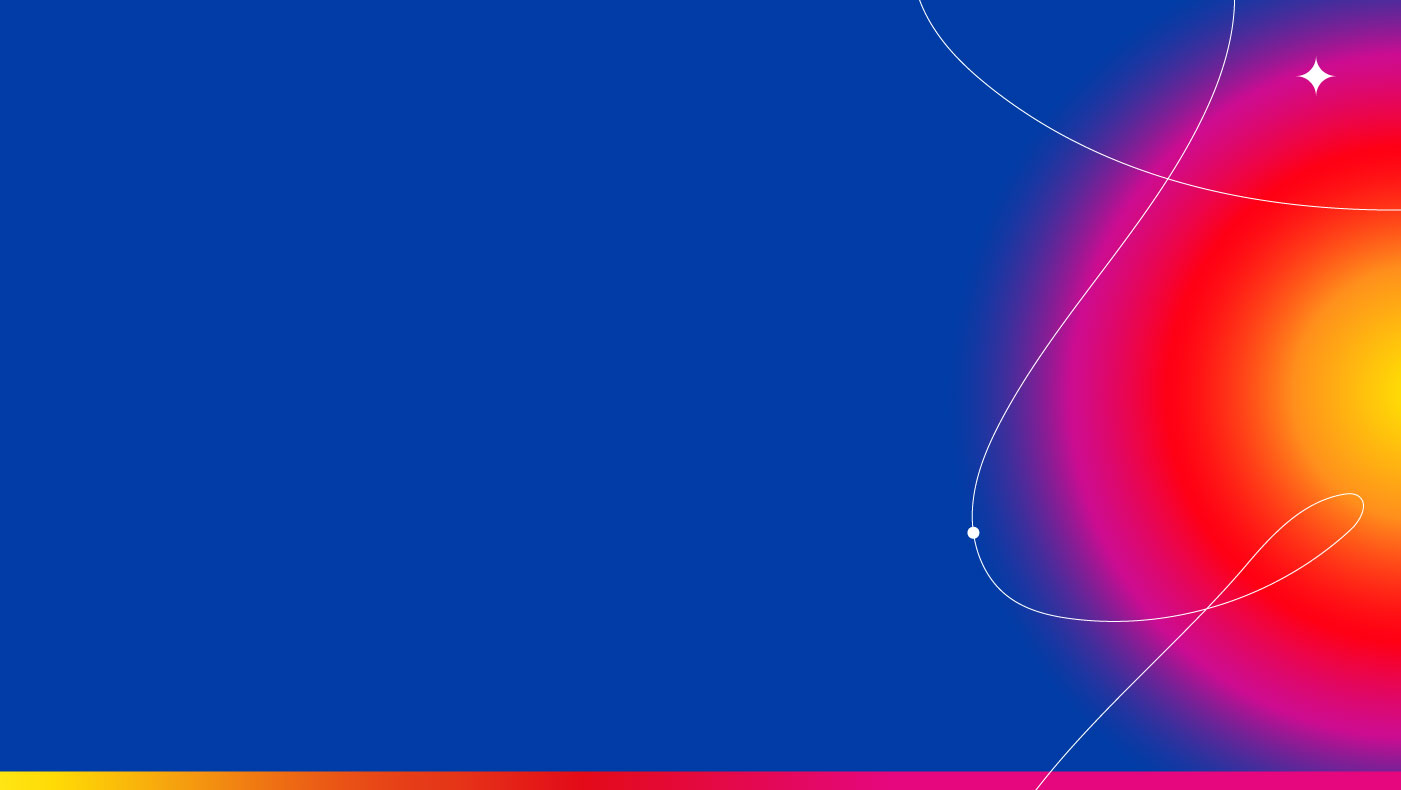 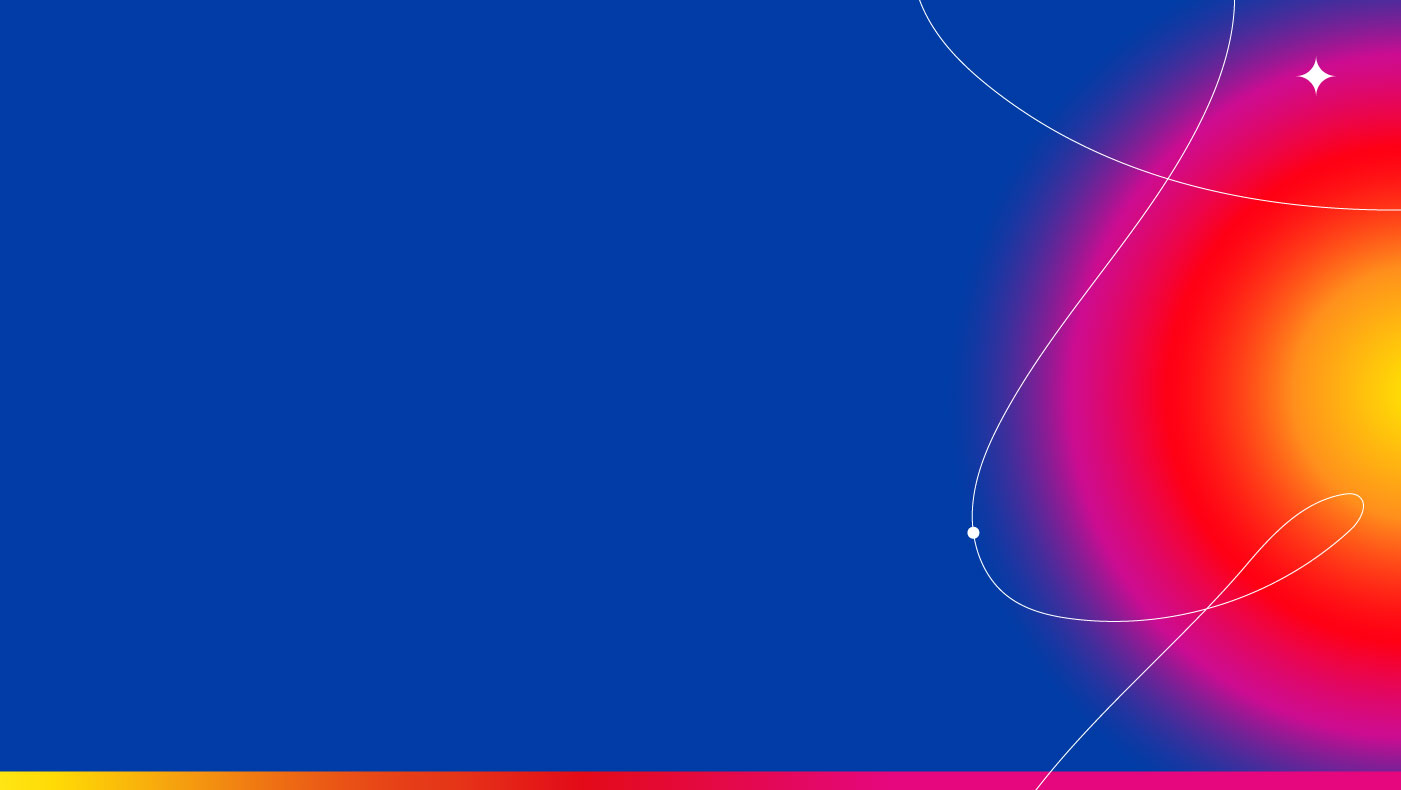 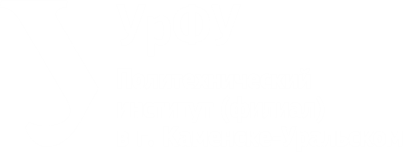 ПРОЕКЦИИ ОТРЕЗКА ПРЯМОЙ ЛИНИИ. ПРЯМАЯ ОБЩЕГО ПОЛОЖЕНИЯ
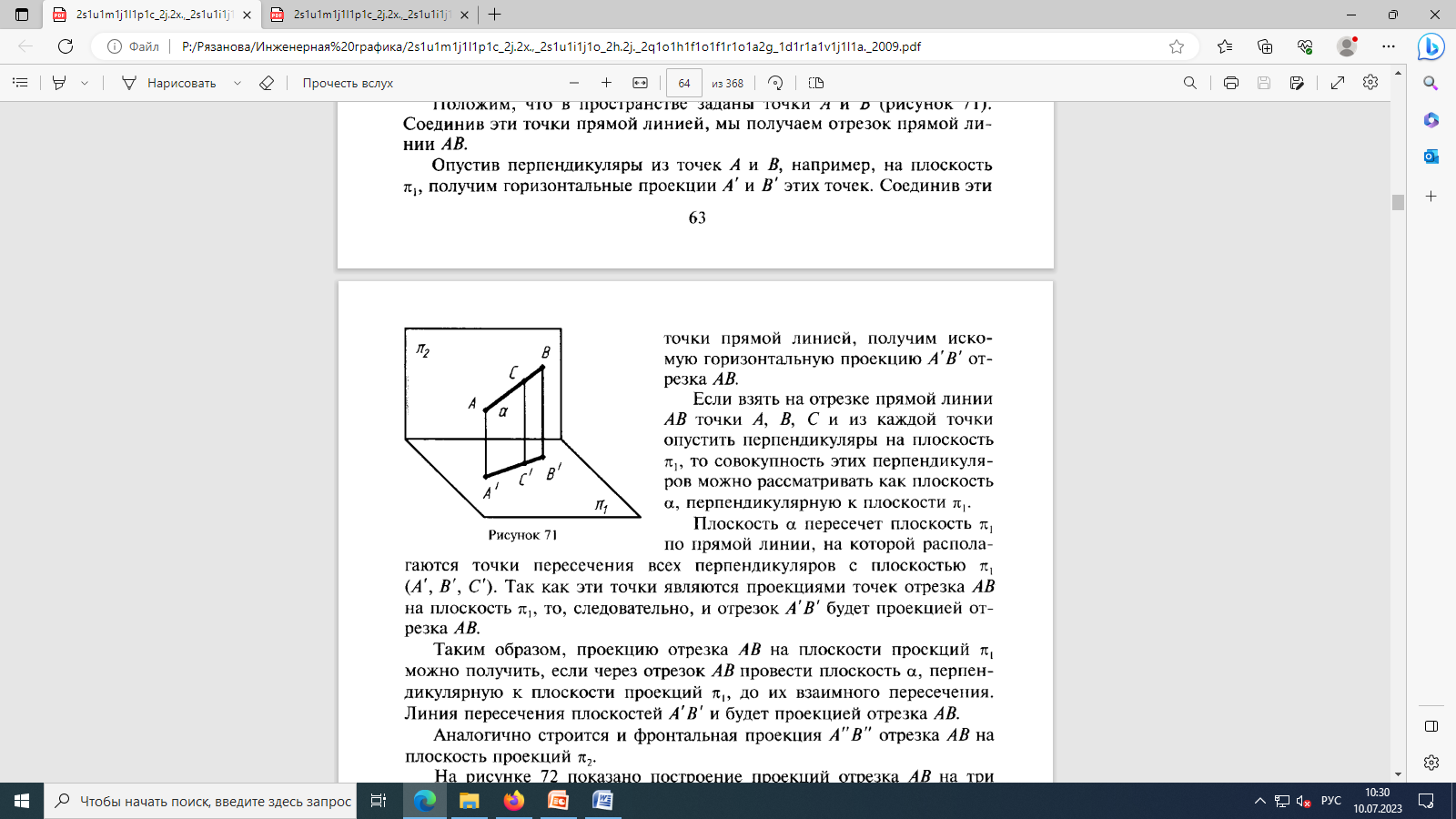 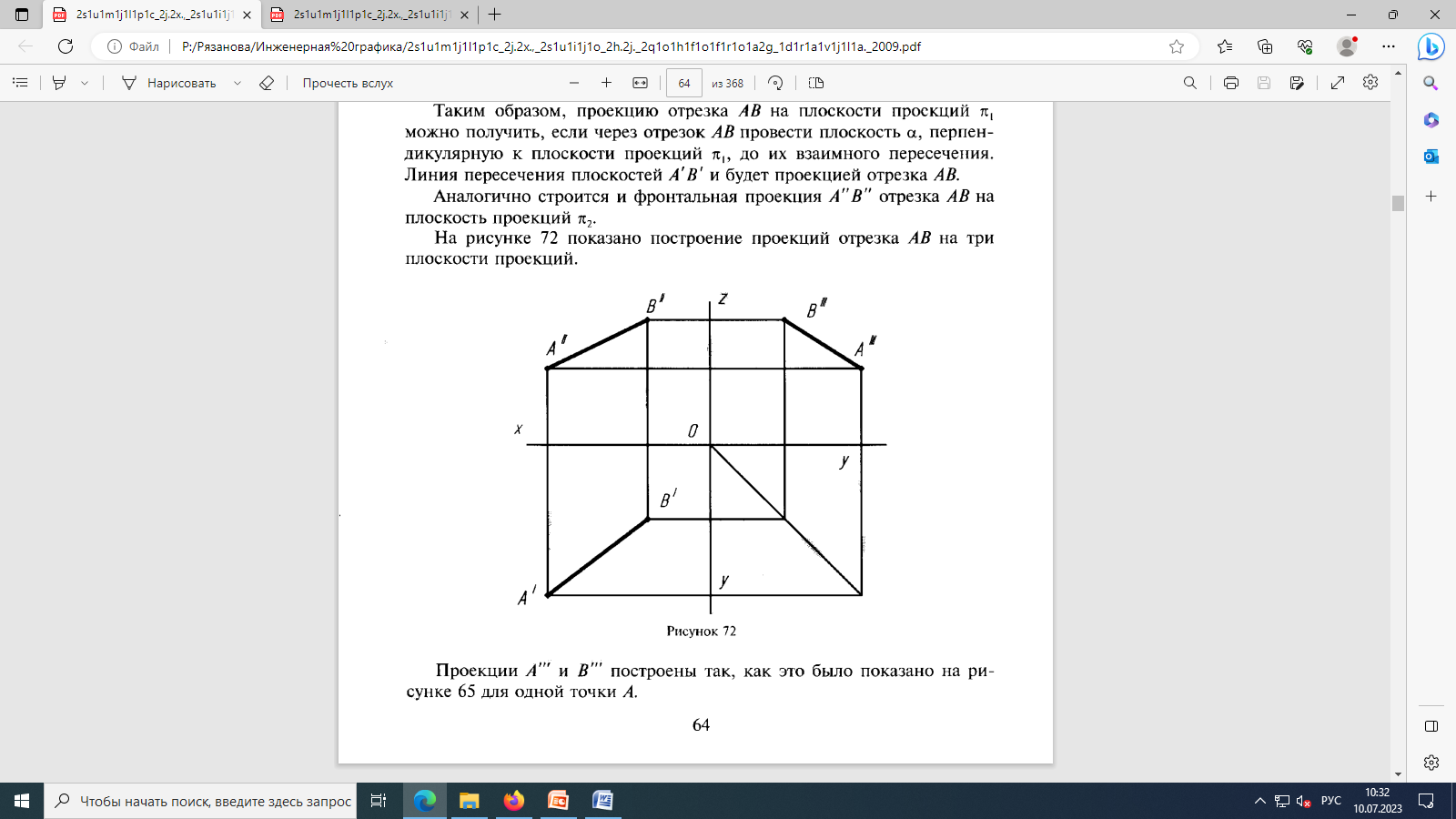 Проекция отрезка на горизонтальную плоскость проекций
Каждая из проекций меньше самого отрезка:
A’B’<AB; 
A’’B’’<AB; 
A’’’B’’’<AB
Построение проекций отрезка АВ на три плоскости проекций
Прямой общего положения называется прямая, которая НЕ параллельна и НЕ перпендикулярна ни одной из плоскости проекций.
Прямые частного положения – это прямые, лежащие в плоскости, ПАРАЛЛЕЛЬНОЙ одной из основных плоскостей проекций.
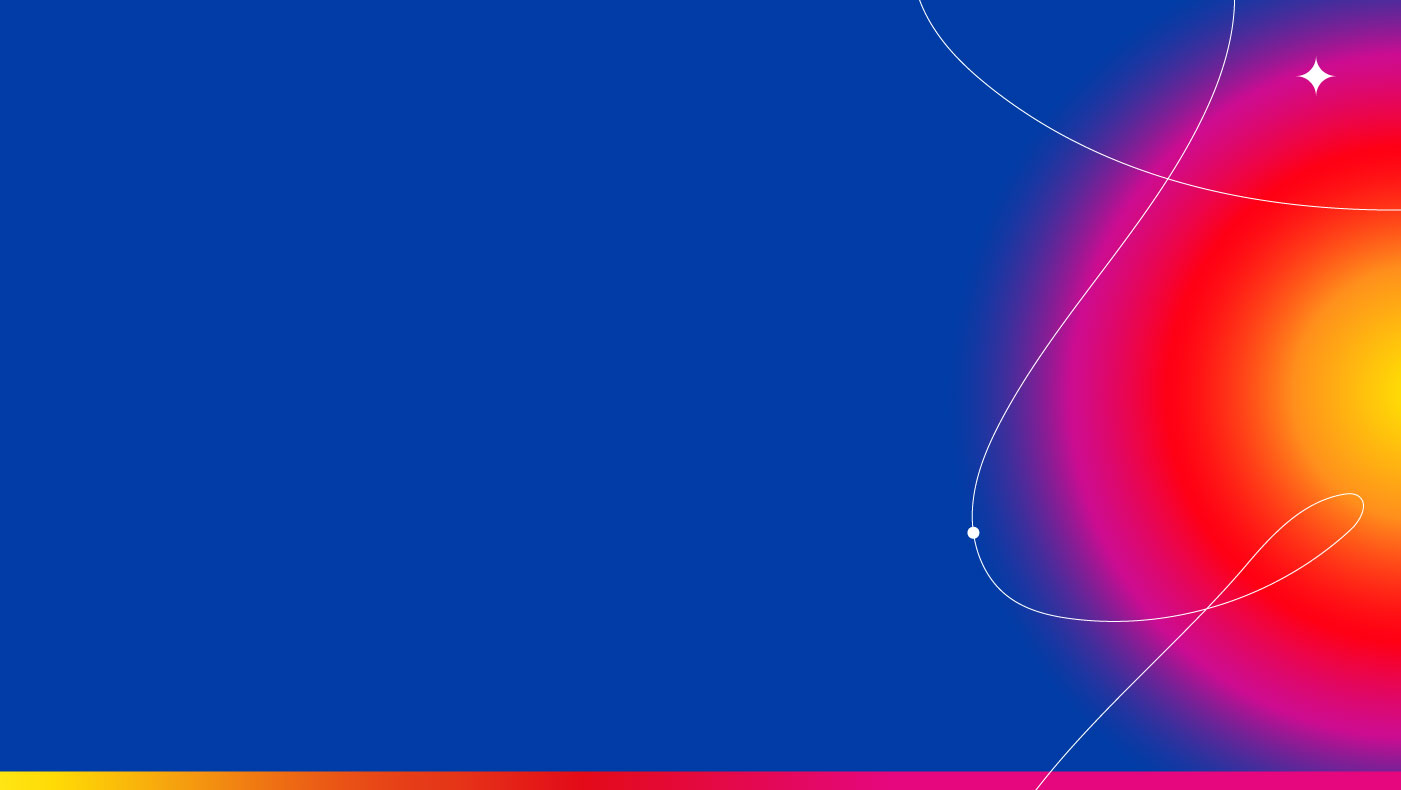 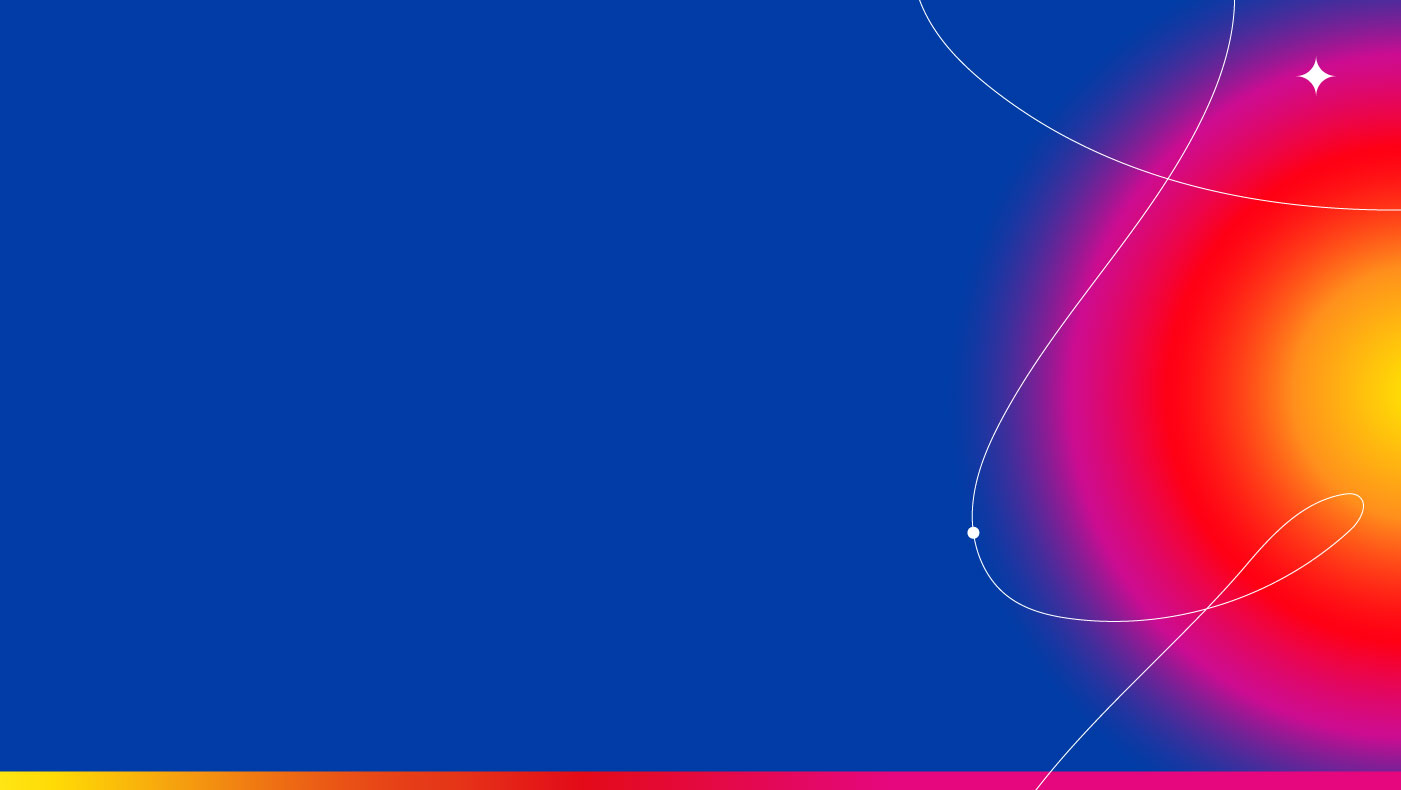 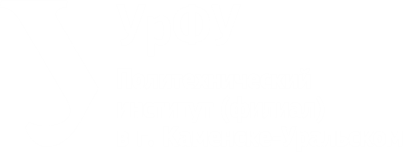 ПРЯМАЯ ПАРАЛЛЕЛЬНА ОДНОЙ ПЛОСКОСТИ ПРОЕКЦИЙ
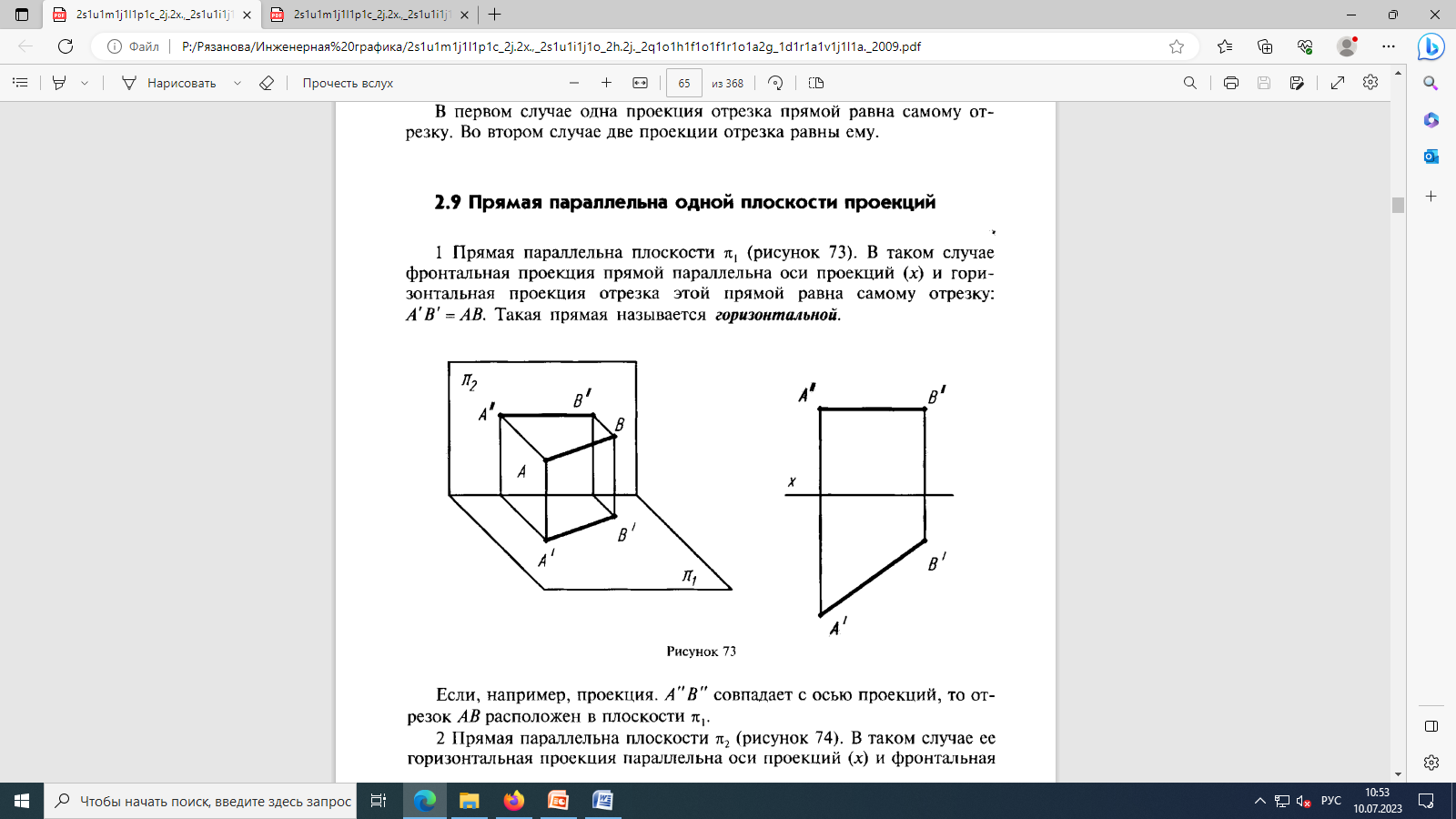 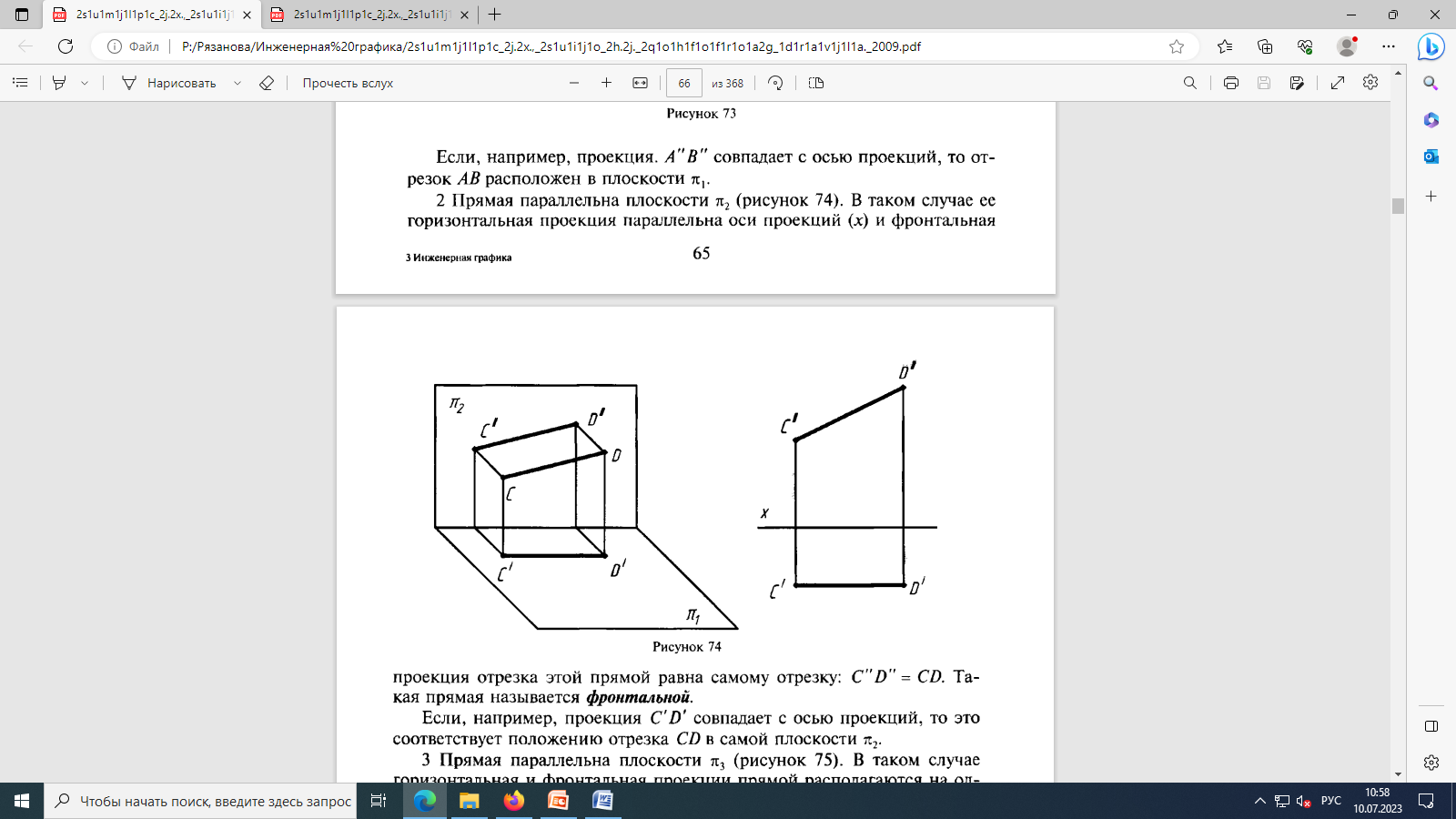 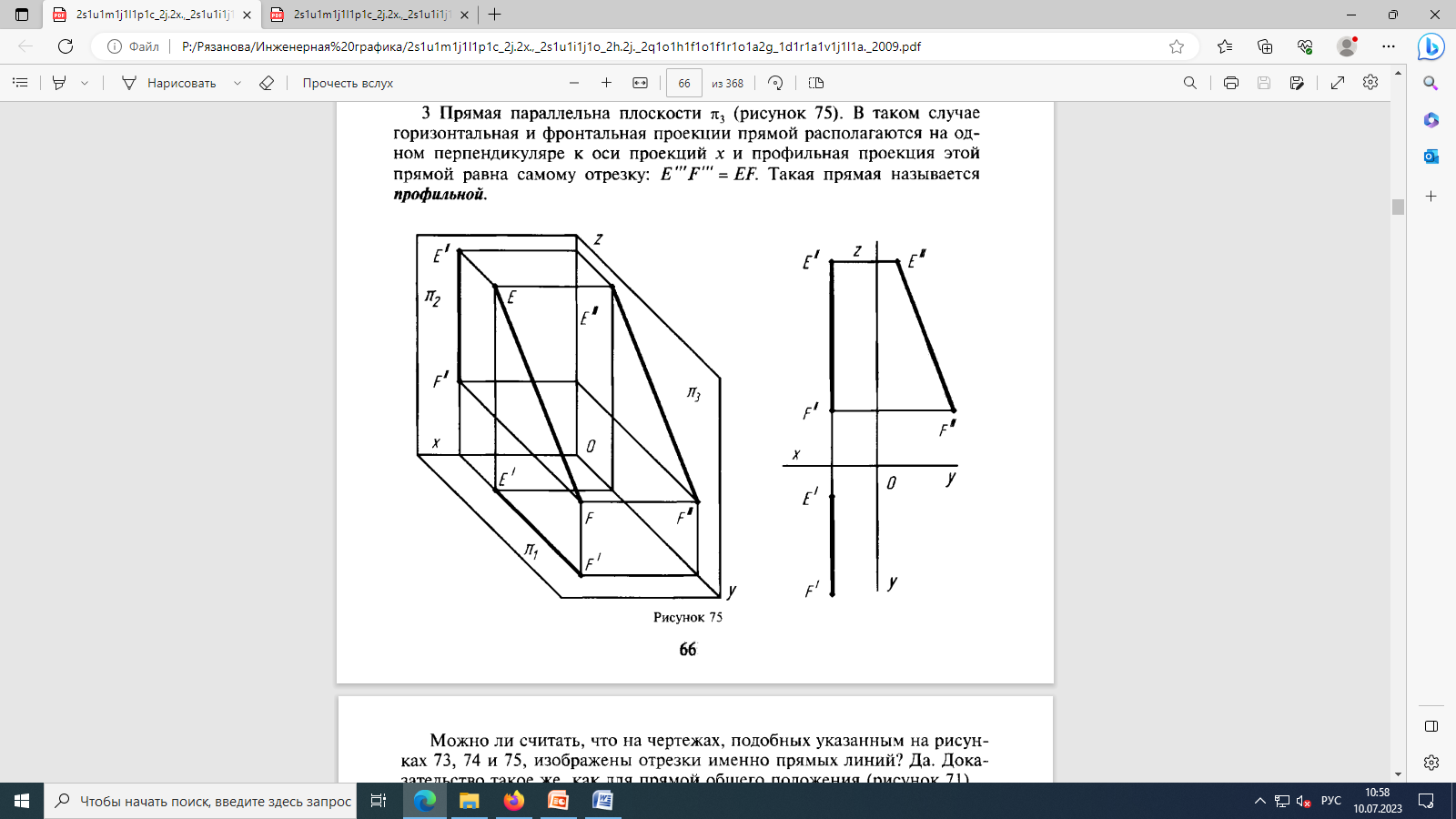 Горизонтальная прямая
АВ || π1
А’В’=АВ
Фронтальная прямая
CD || π2
C’’D’’=CD
Профильная прямая
EF || π3
Е’’’F’’’ = EF
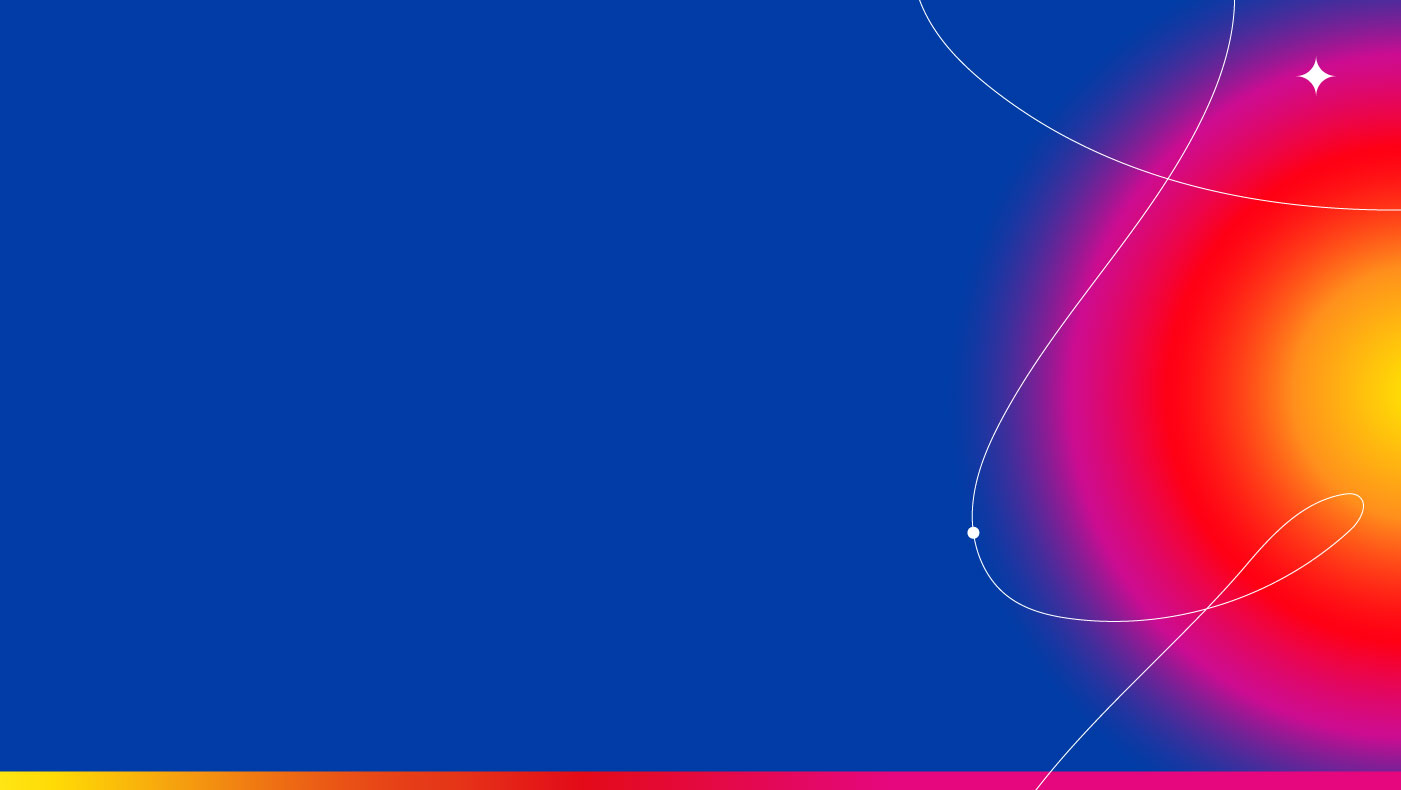 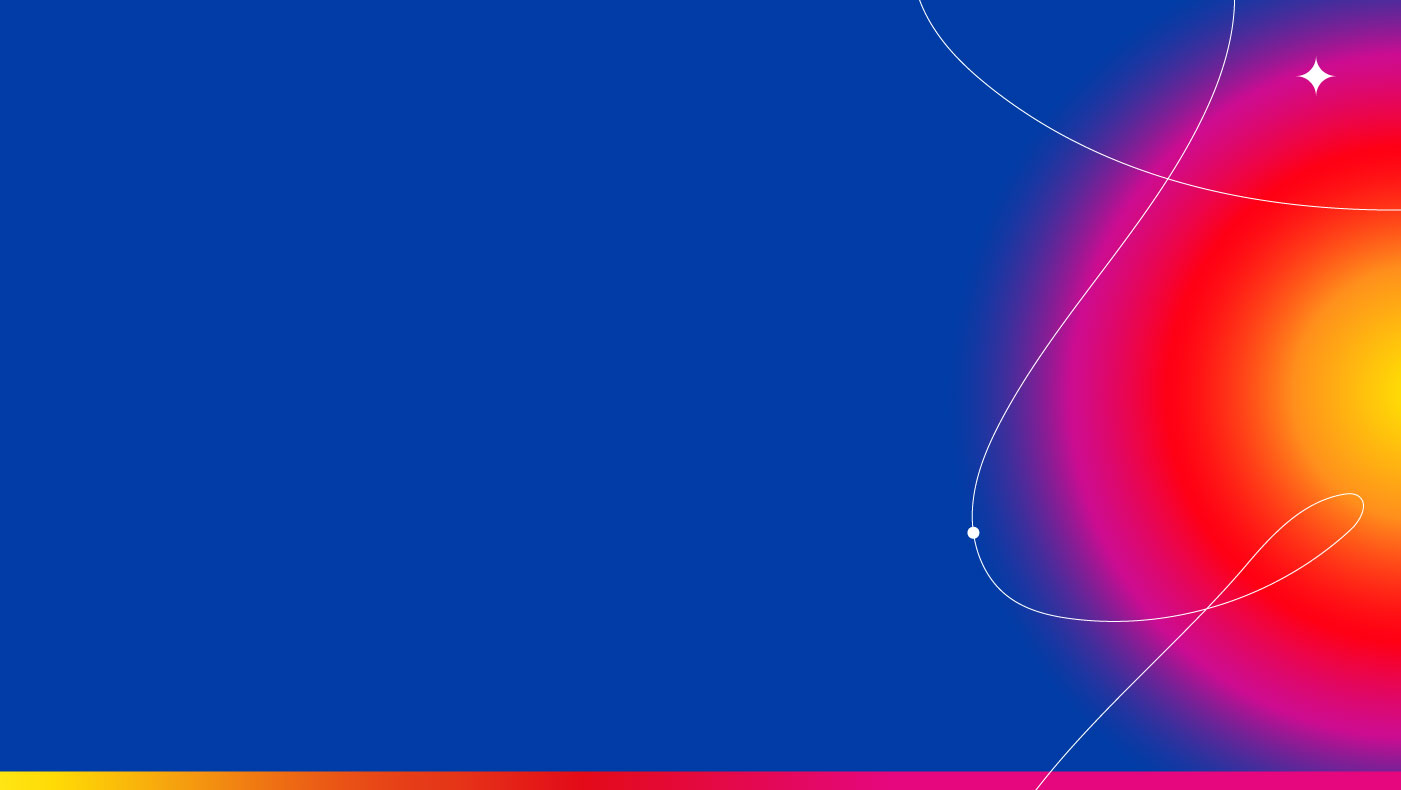 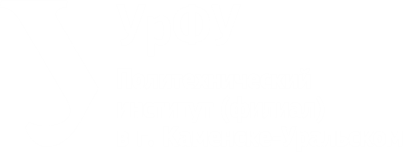 ПРЯМАЯ ПАРАЛЛЕЛЬНА ДВУМ ПЛОСКОСТЯМ ПРОЕКЦИЙ
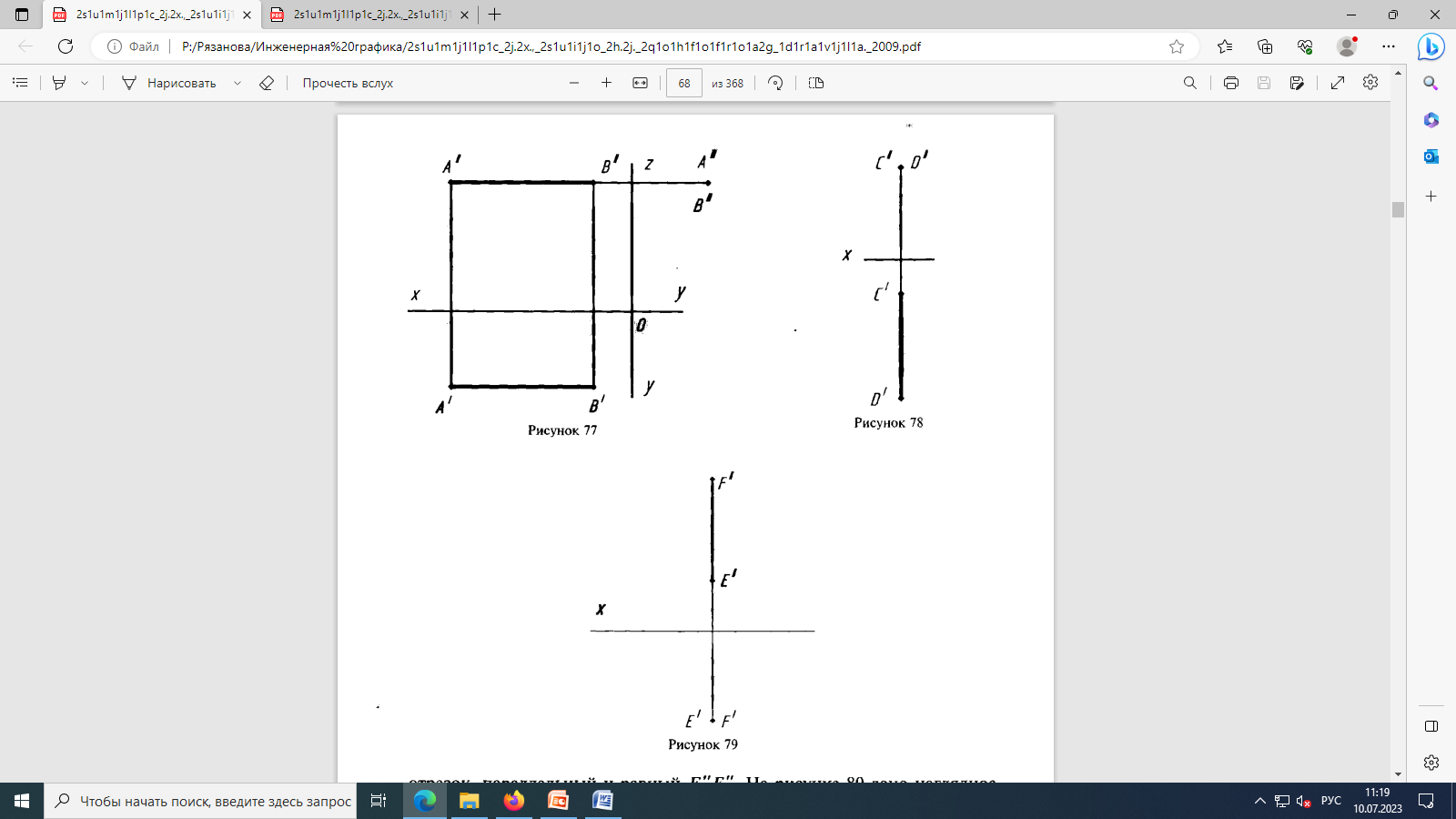 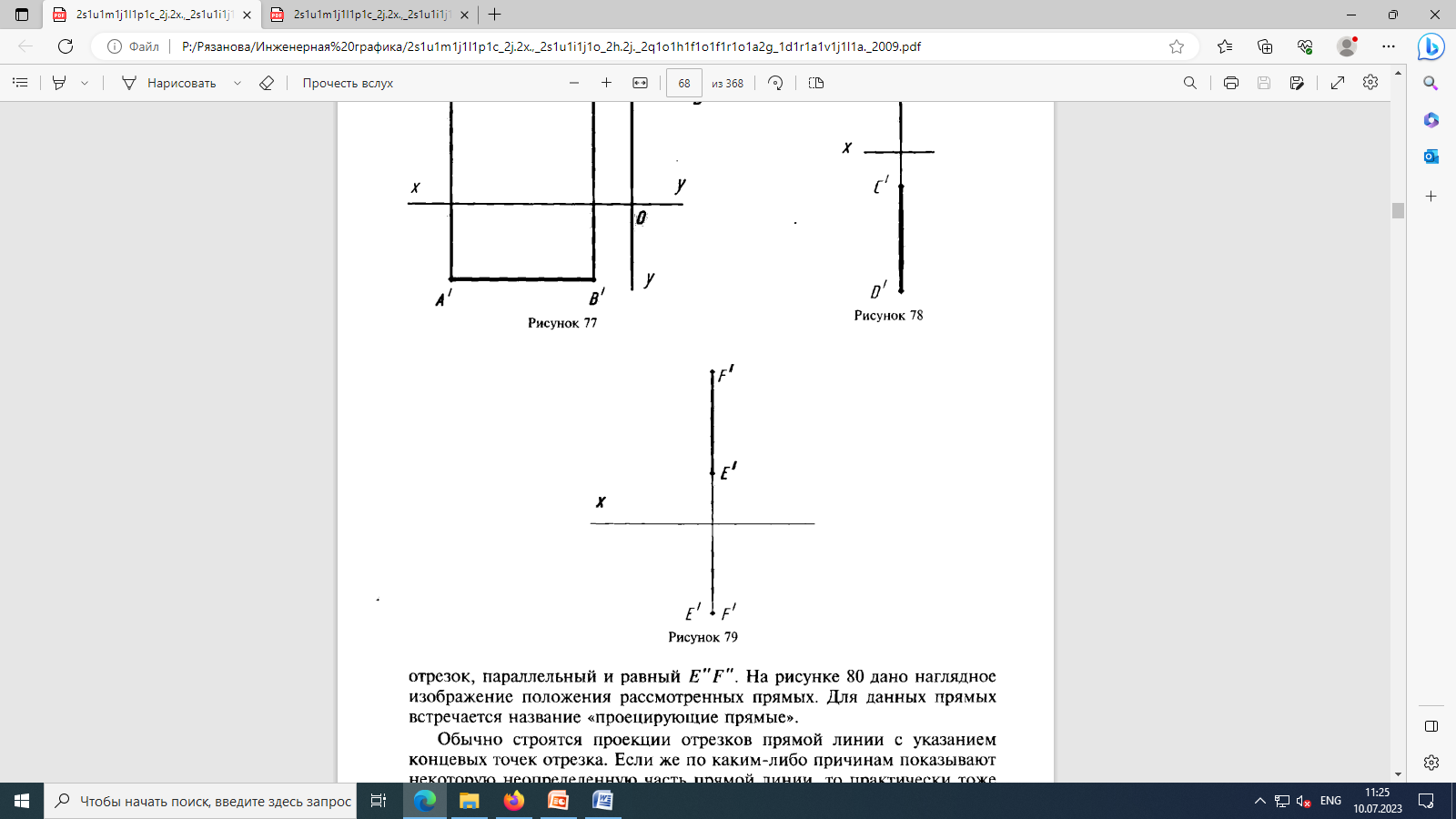 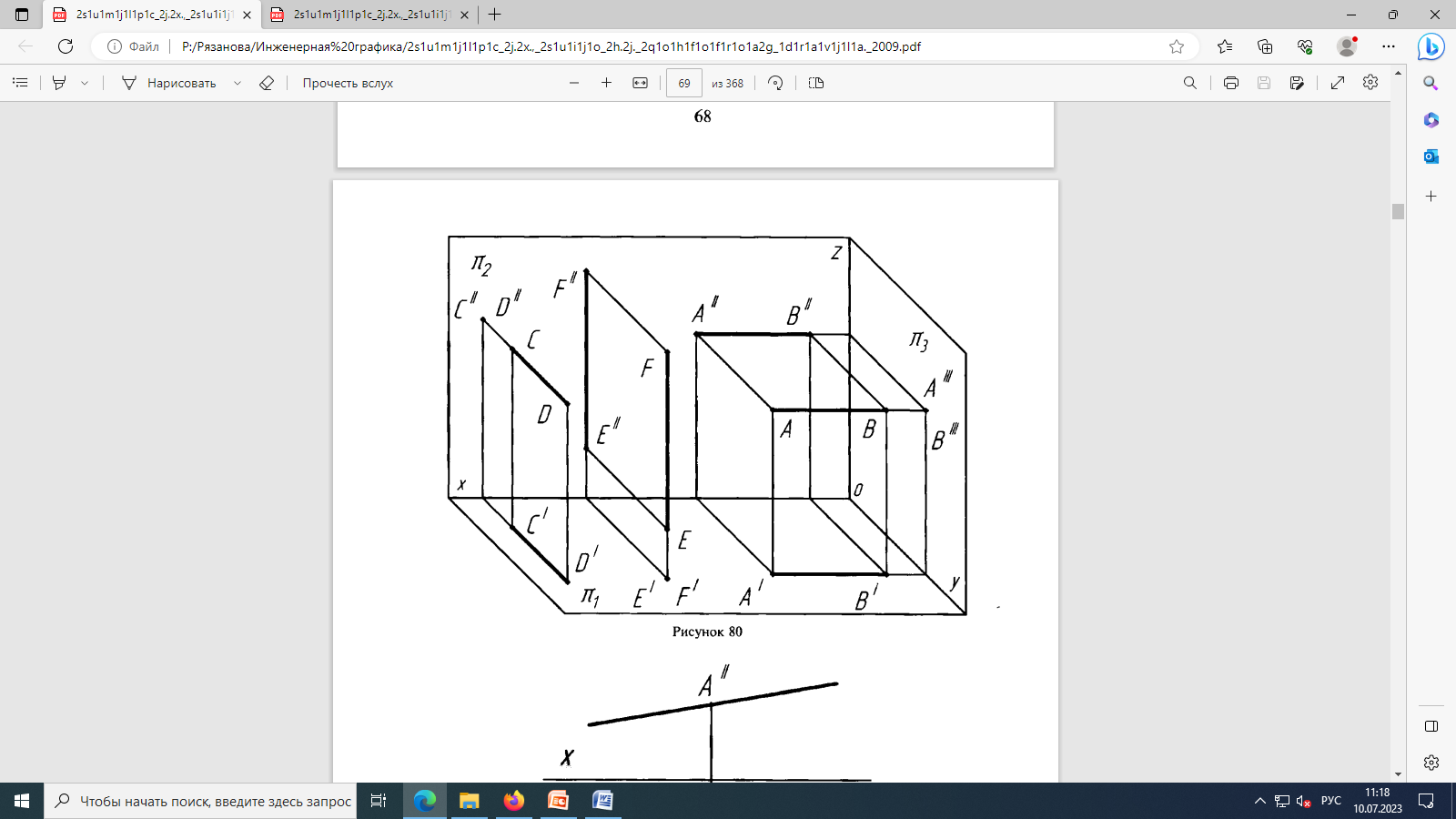 АВ || π1 и π2, АВ ⟂ π3;
A’B’ = AB; A’’B’’ = AB; A’’’B’’’ – точка
EF || π2 и π3, EF ⟂ π1;
E’F’ – точка; E’’F’’= EF; E’’’F’’’ = EF
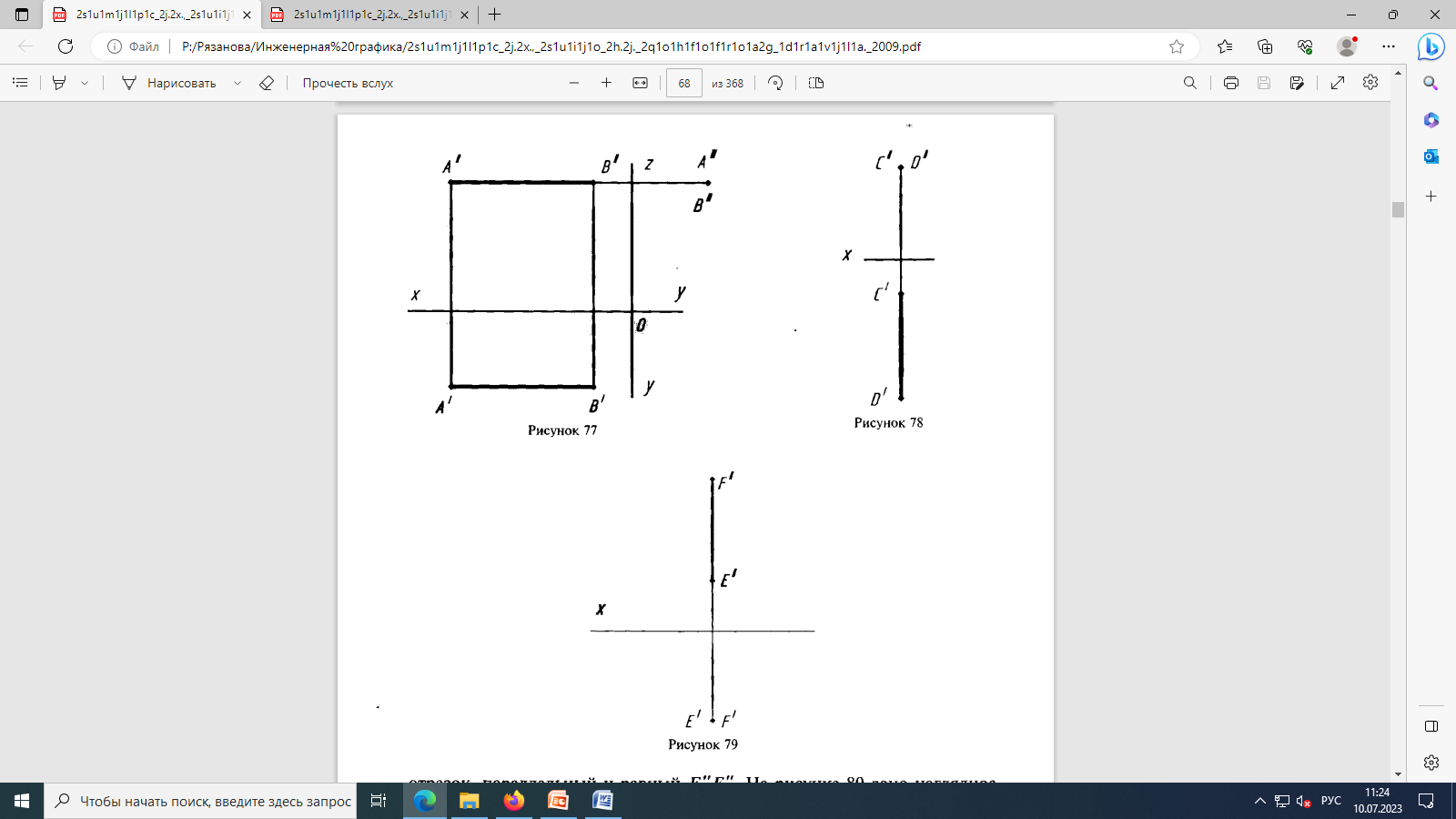 CD || π1 и π3, CD ⟂ π2;
C’D’ = CD; C’’D’’ – точка; C’’’D’’’ = CD
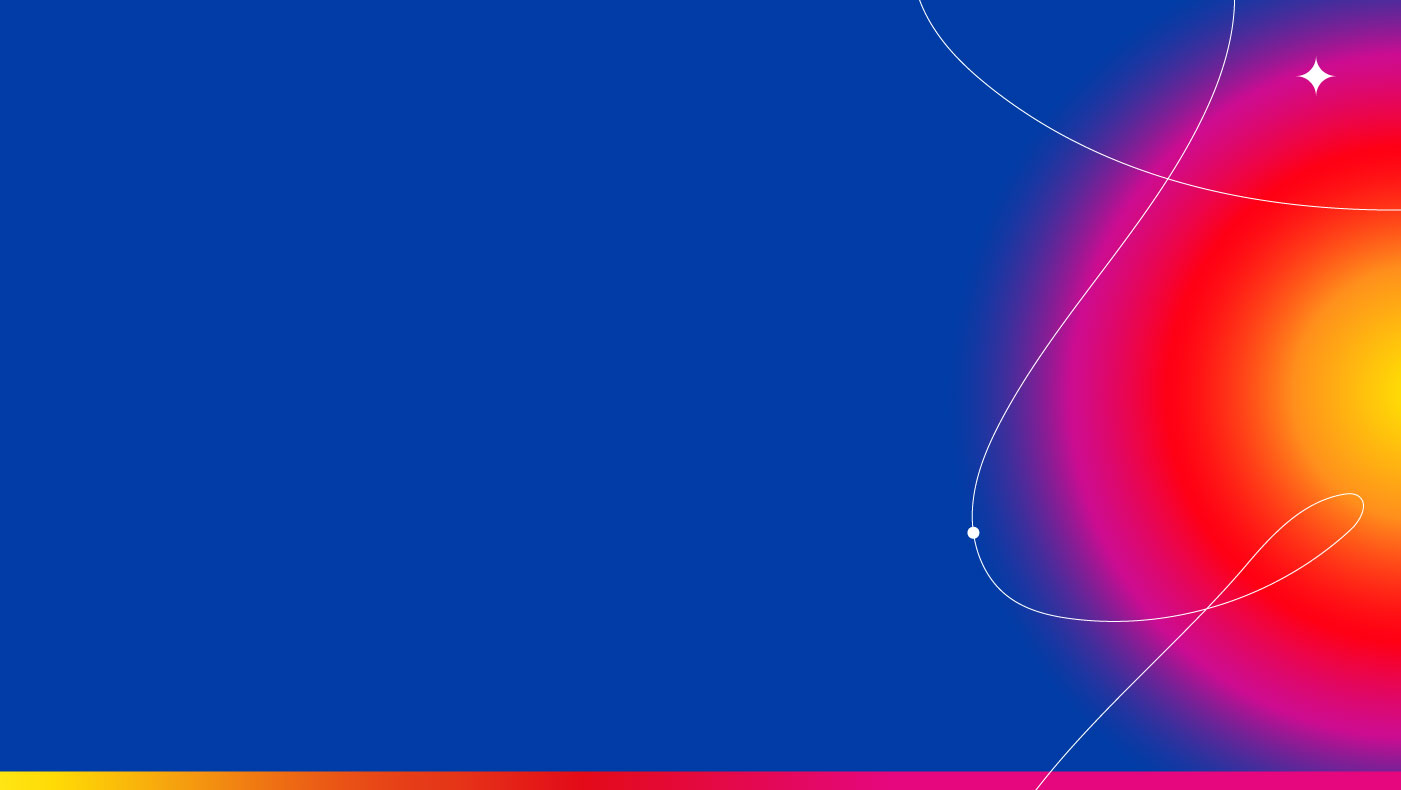 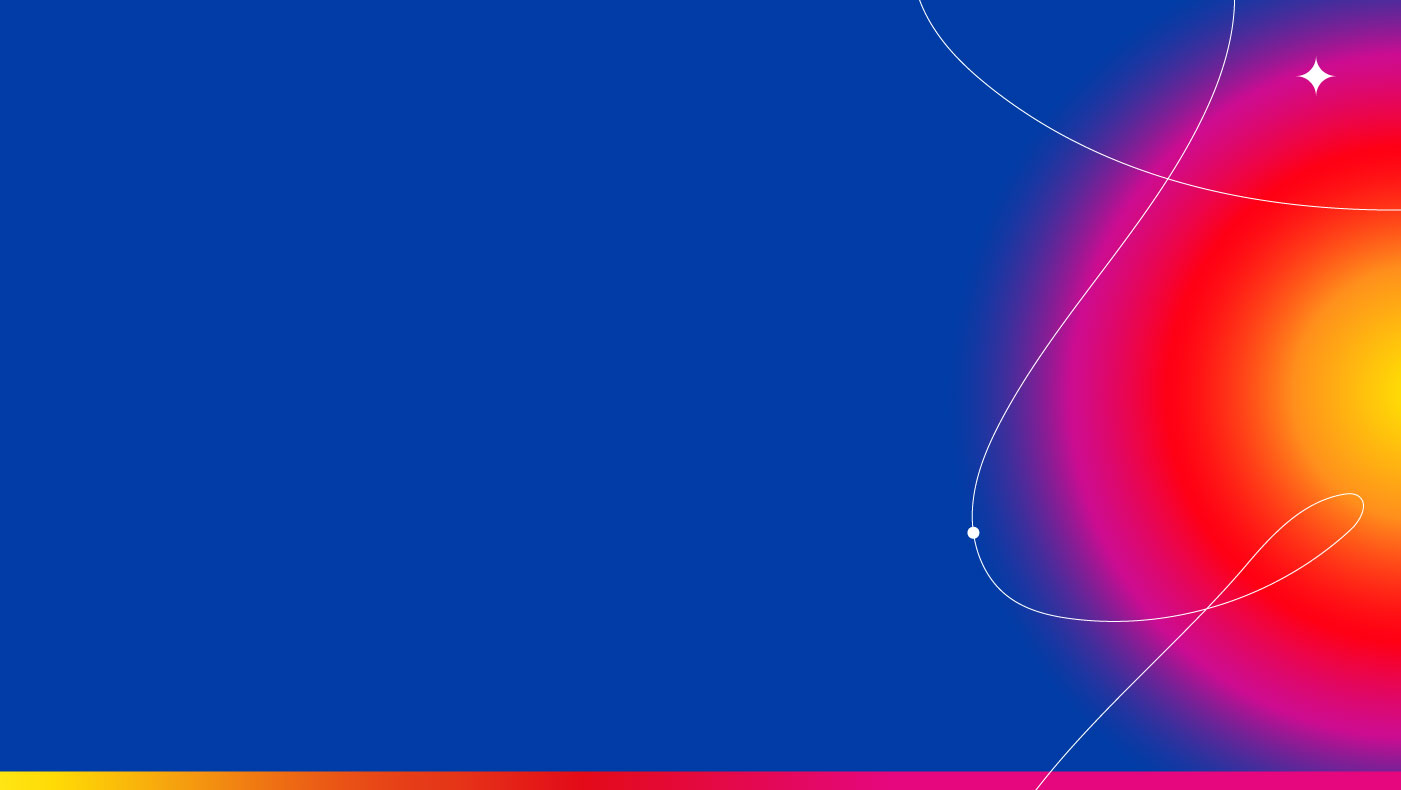 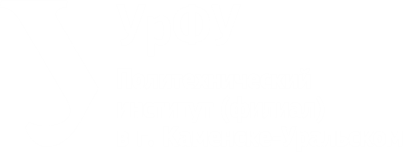 ПРОЕКЦИИ ОТРЕЗКА ПРЯМОЙ ЛИНИИ
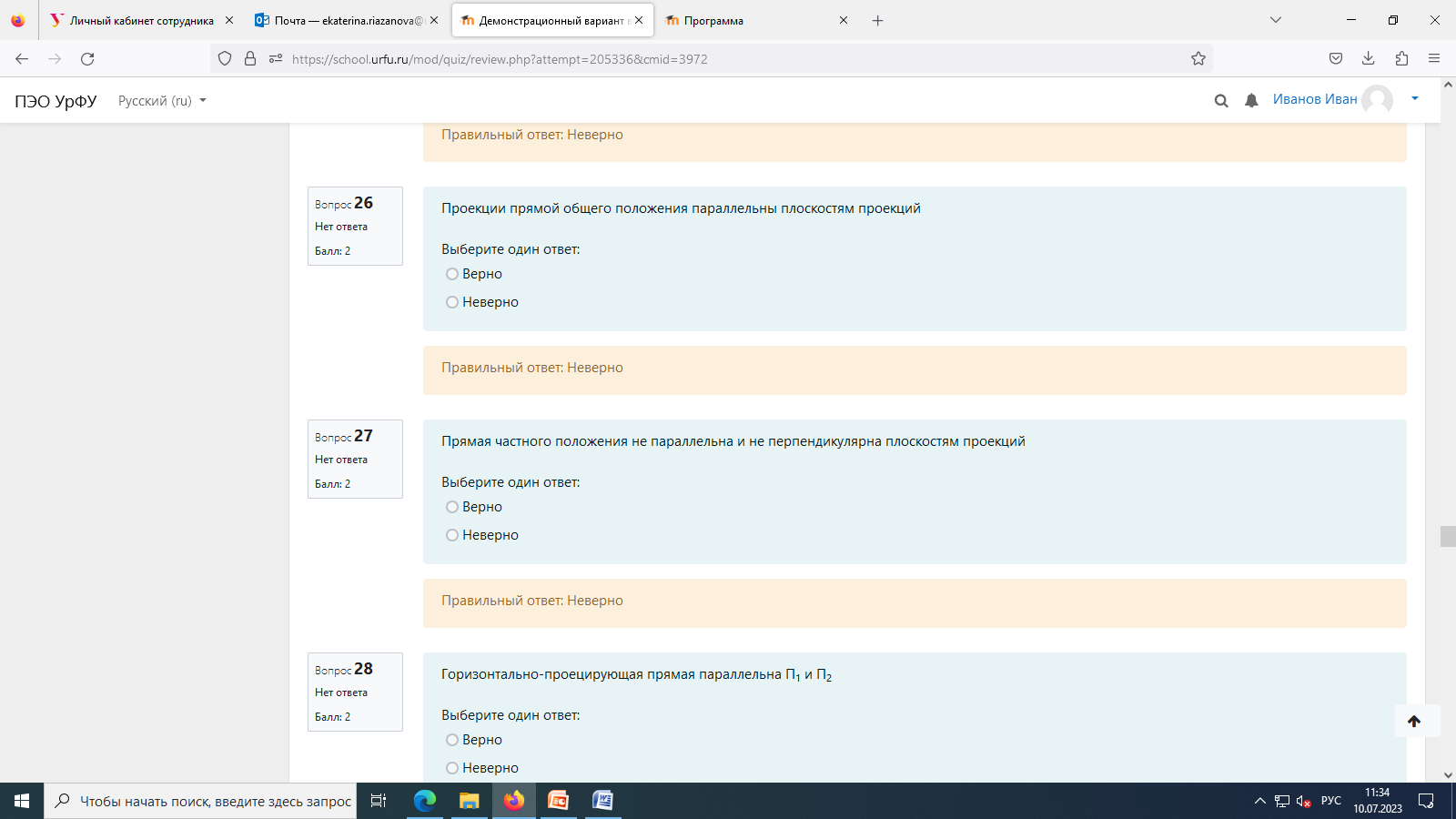 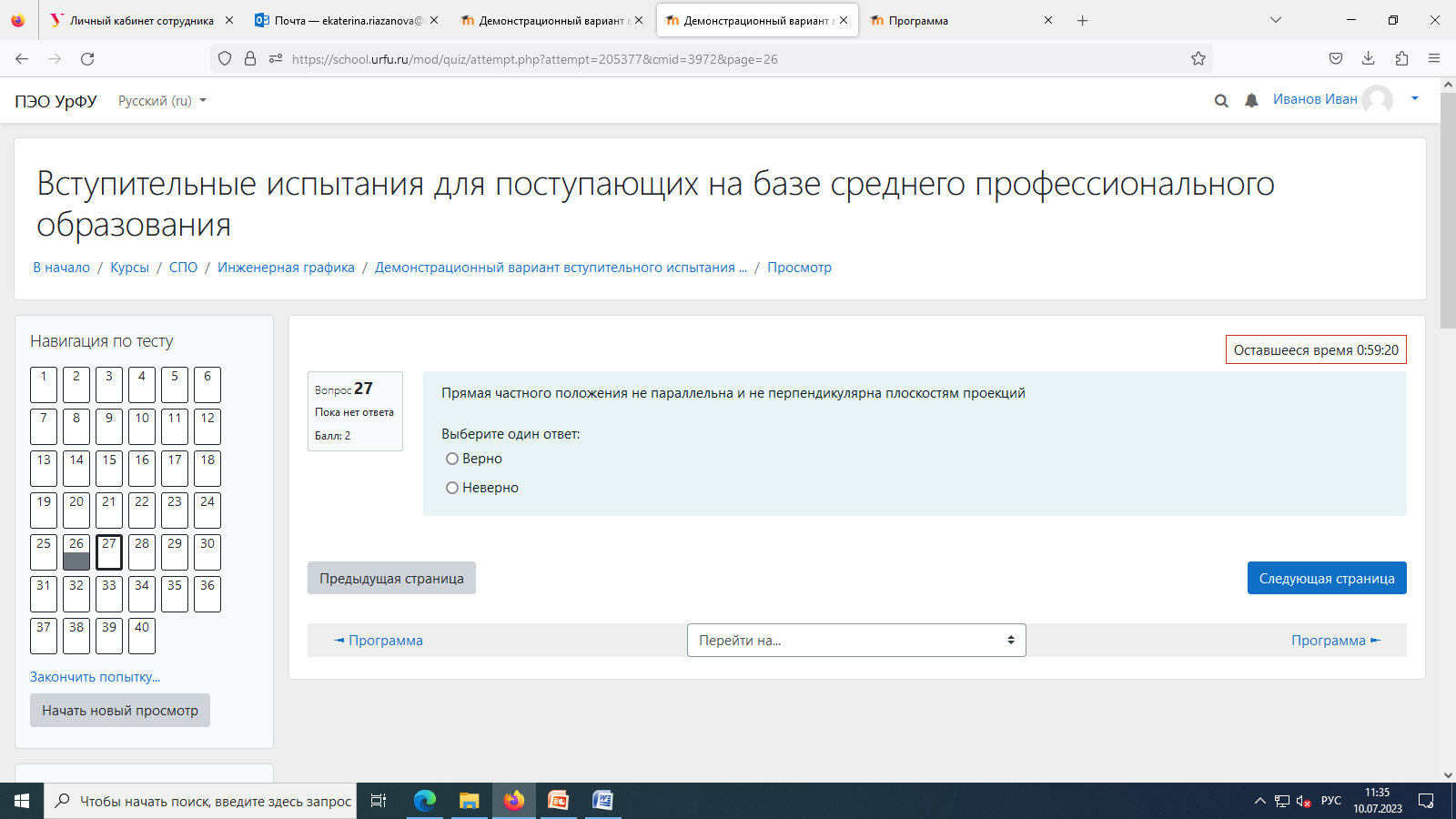 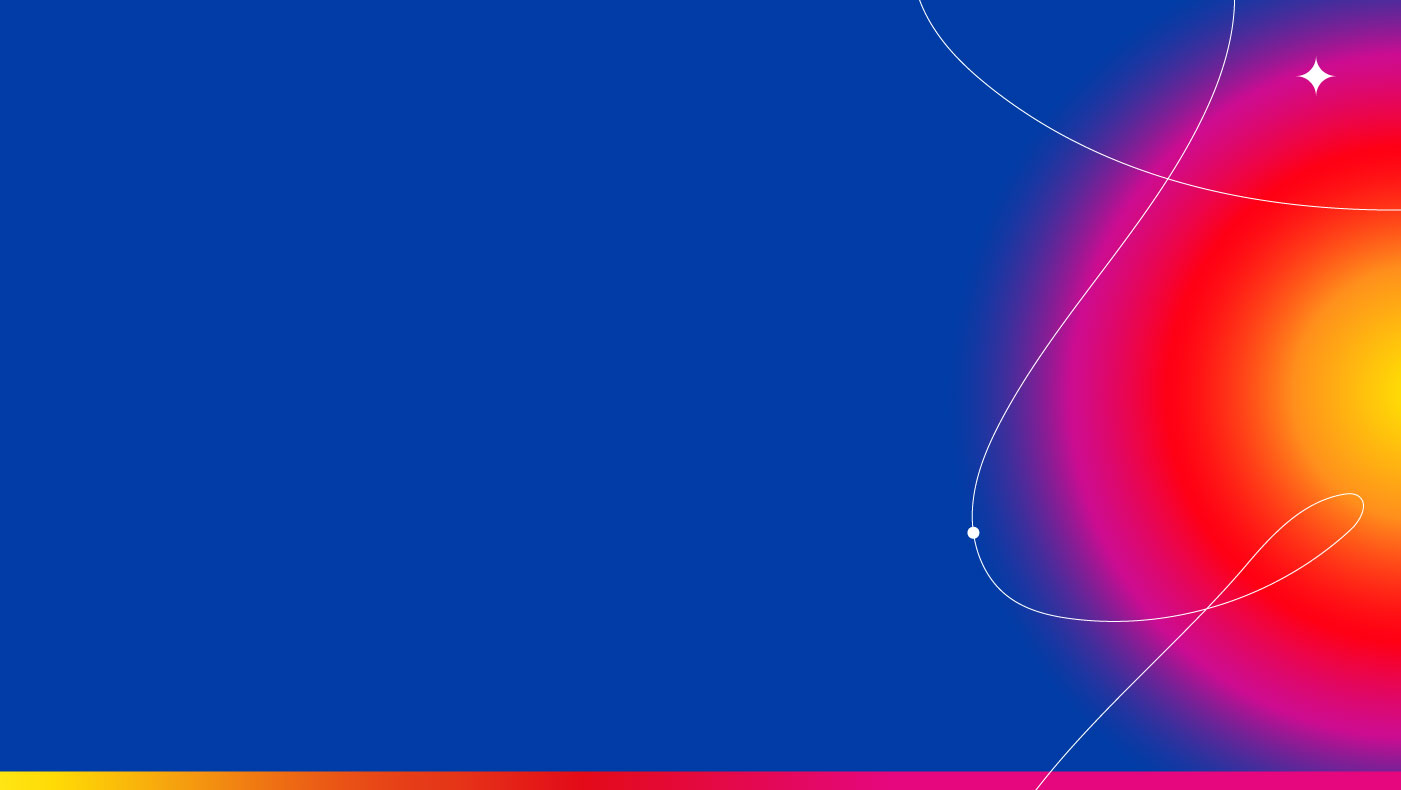 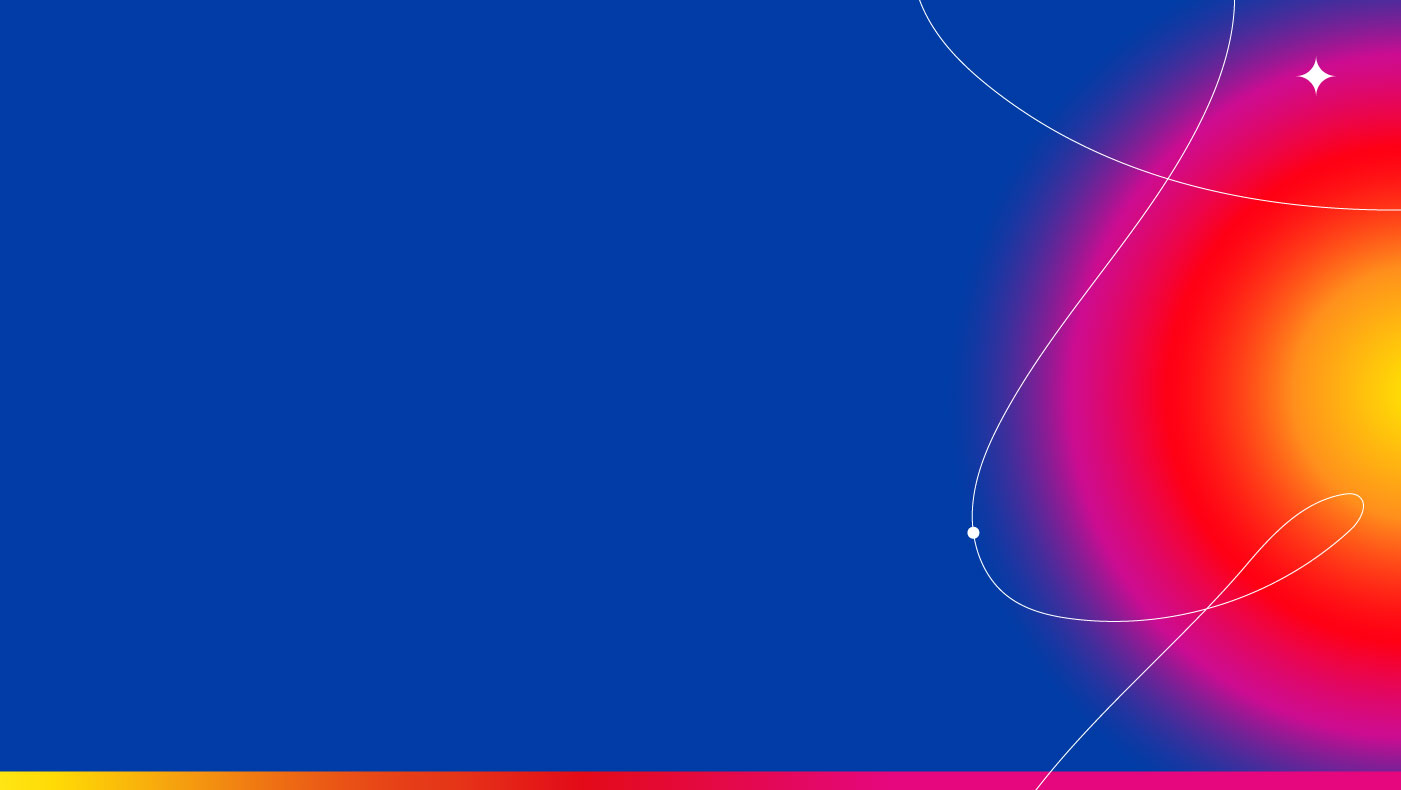 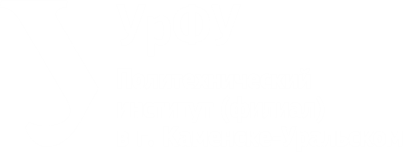 ПРОЕКЦИИ ОТРЕЗКА ПРЯМОЙ ЛИНИИ
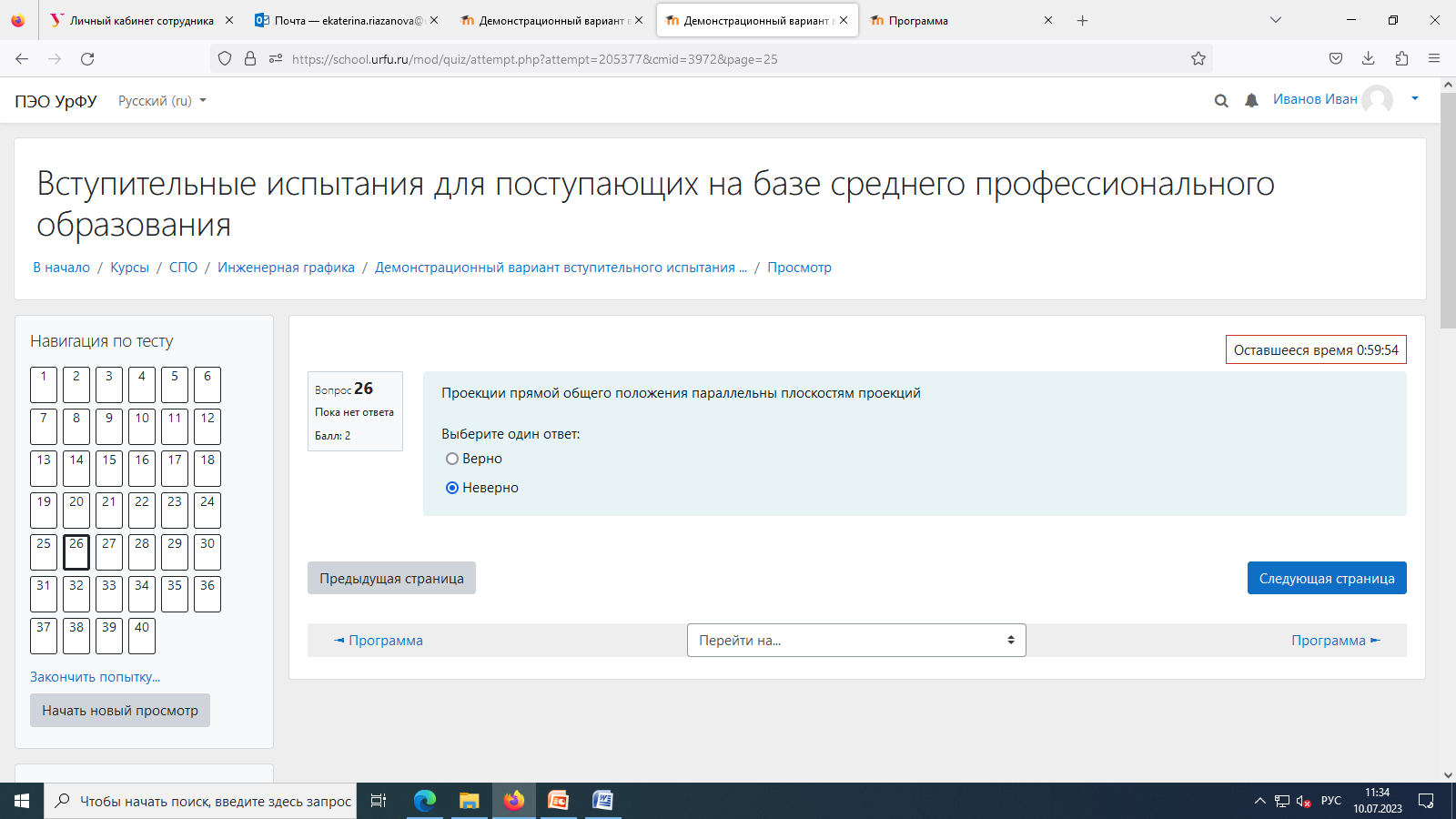 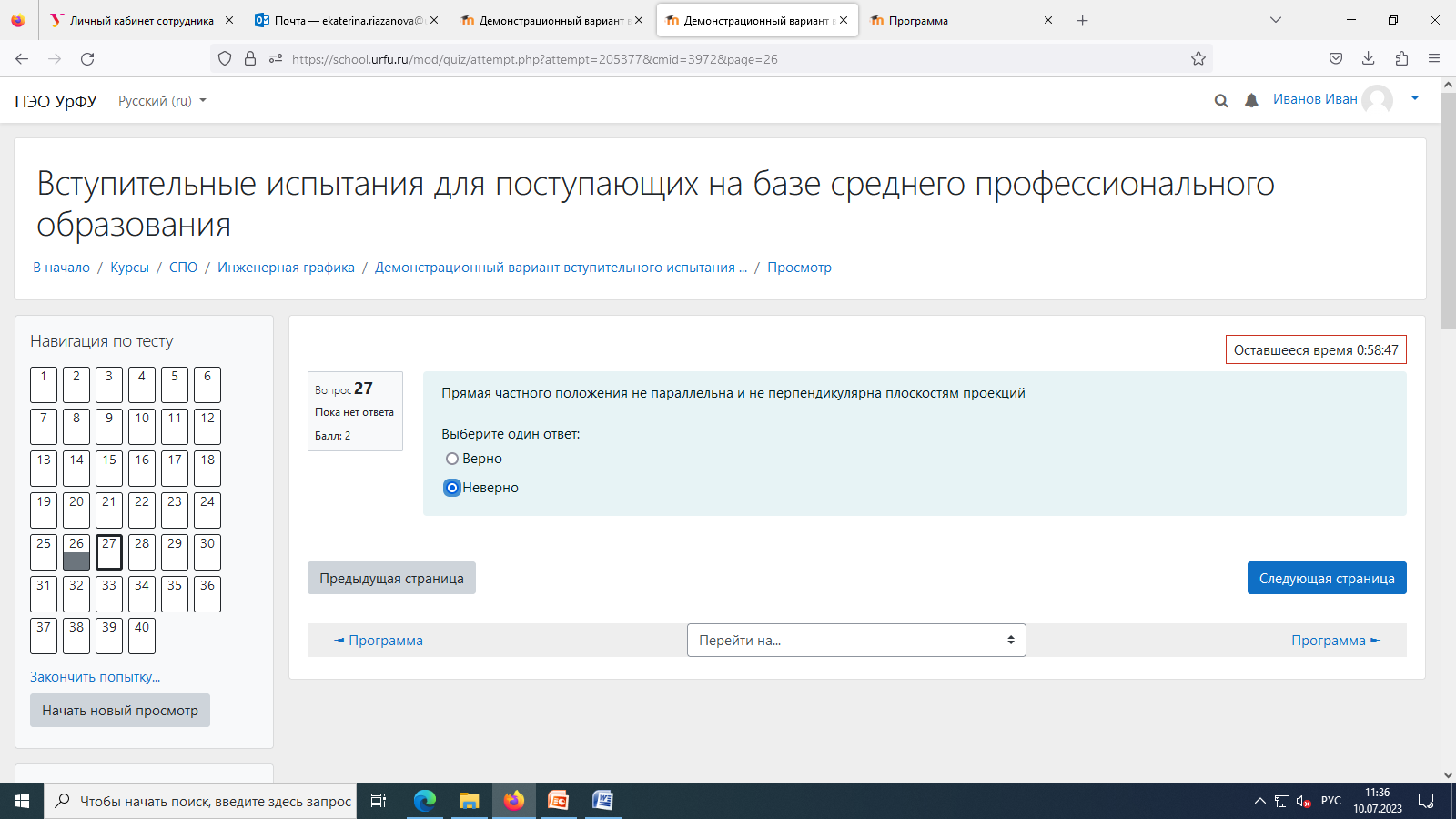 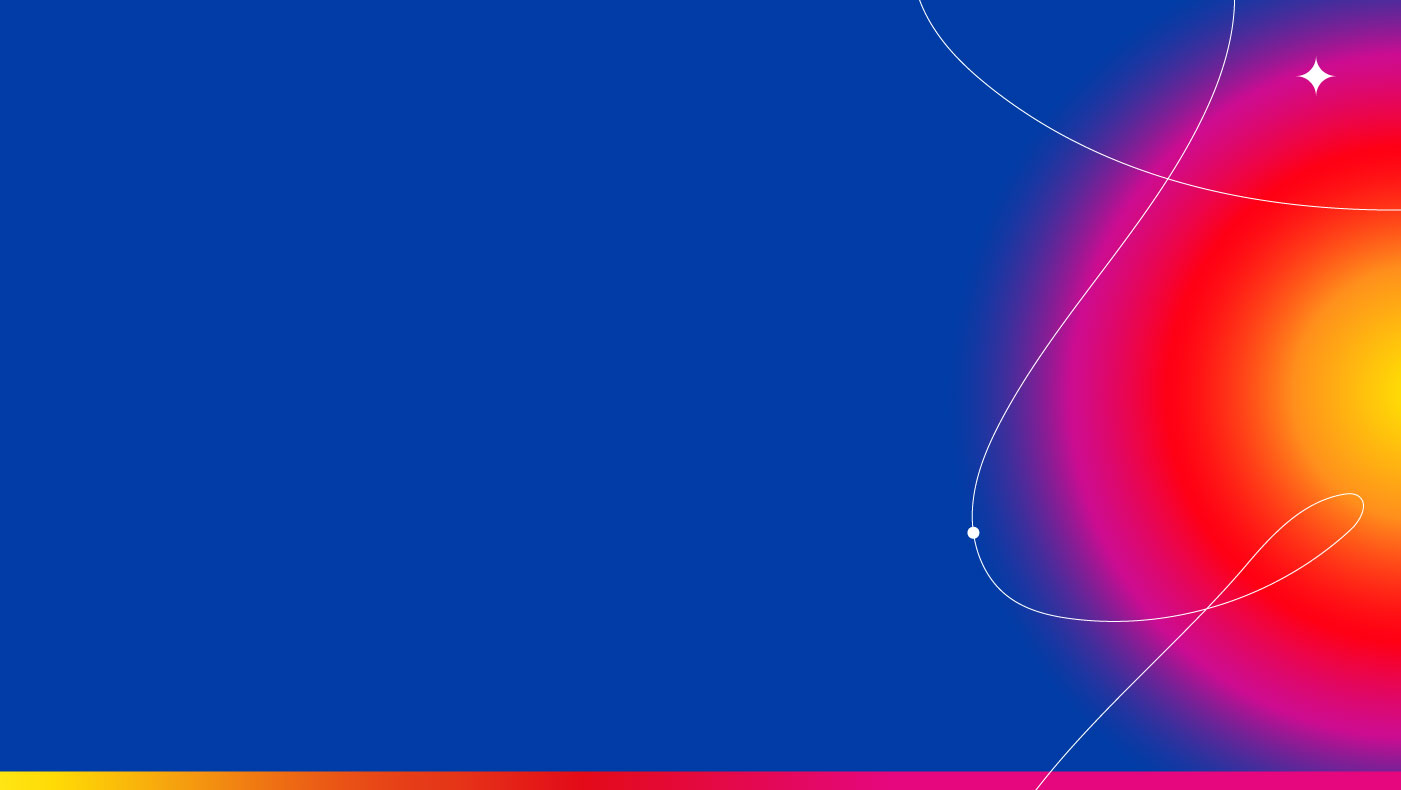 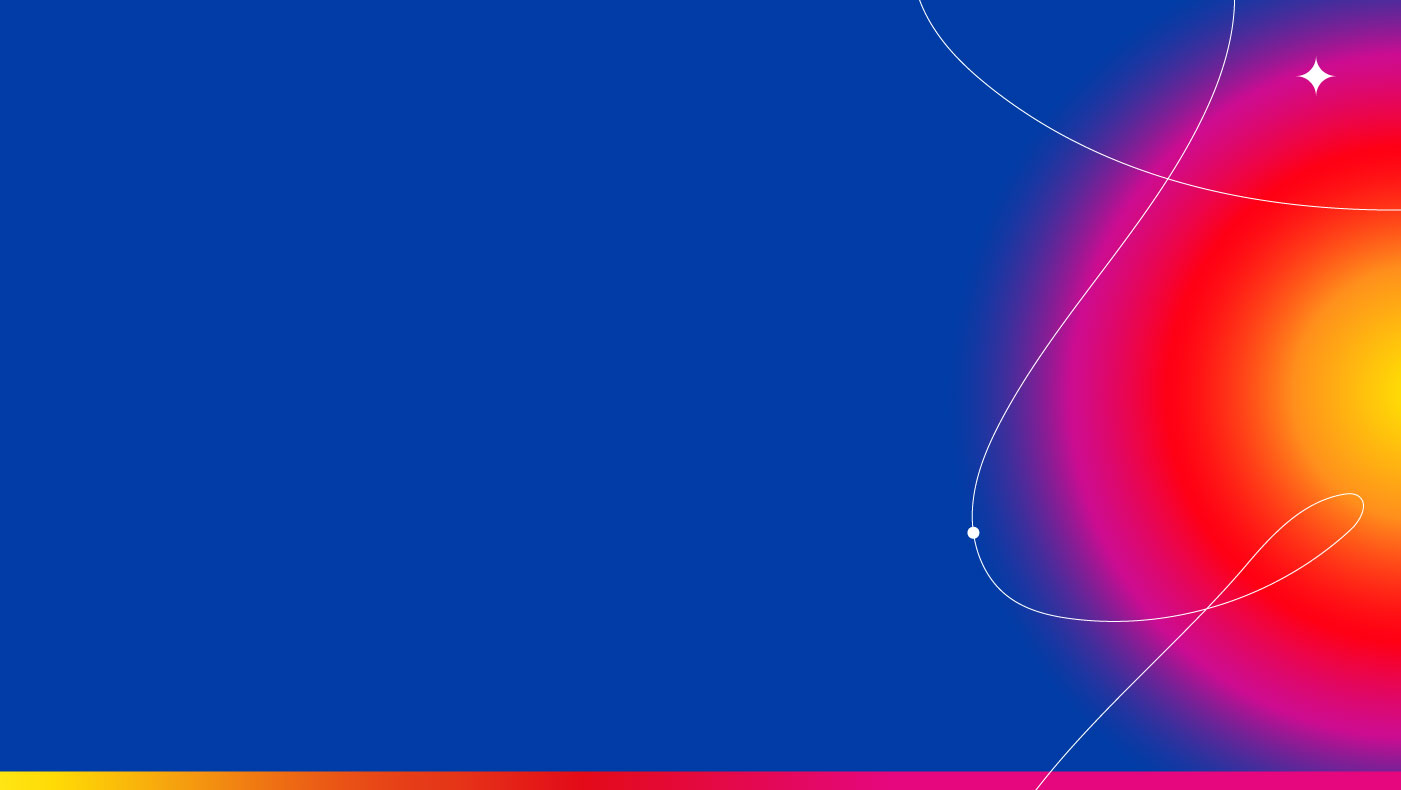 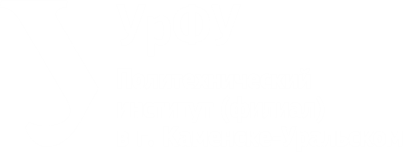 ПРОЕКЦИИ ОТРЕЗКА ПРЯМОЙ ЛИНИИ
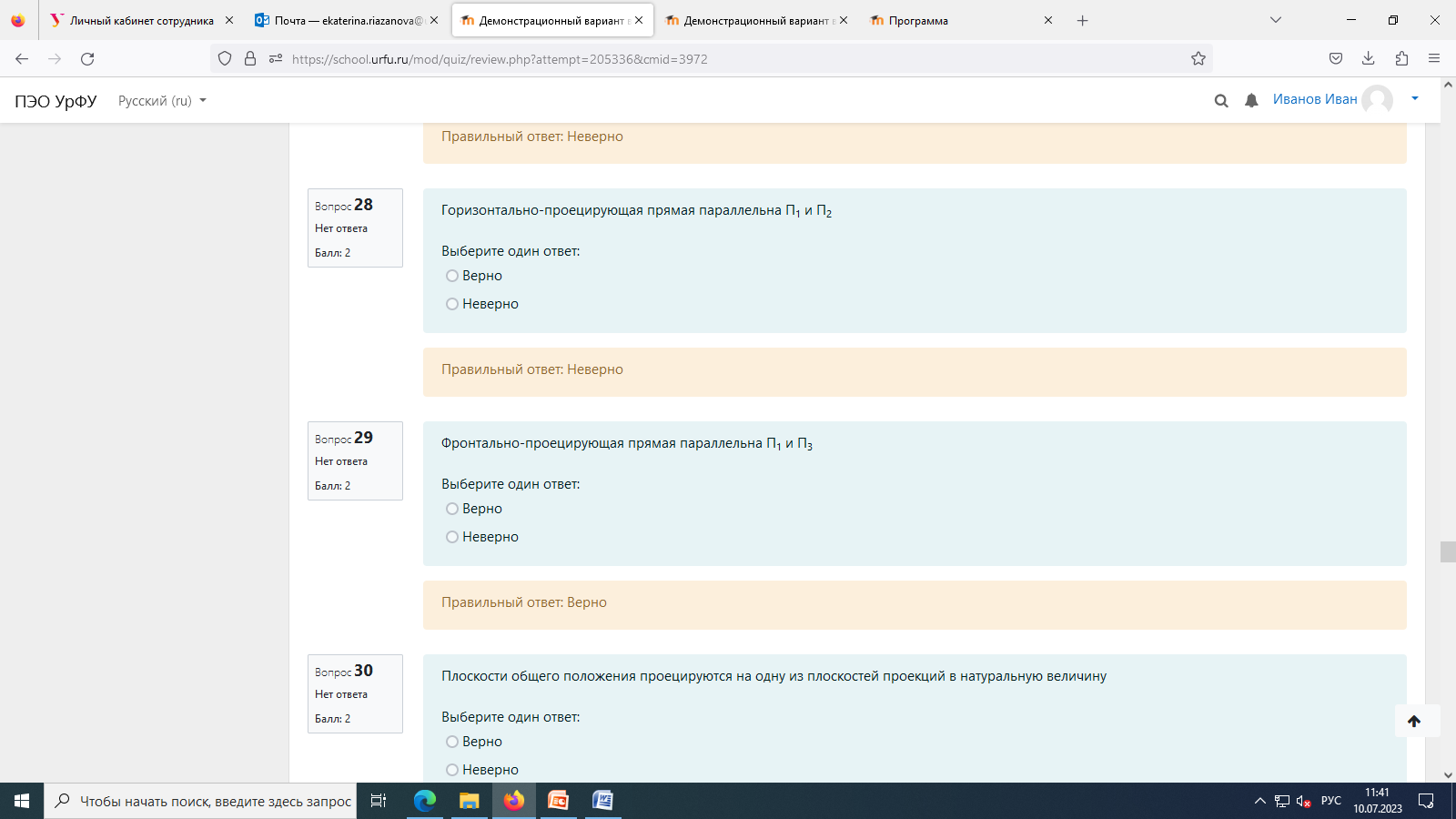 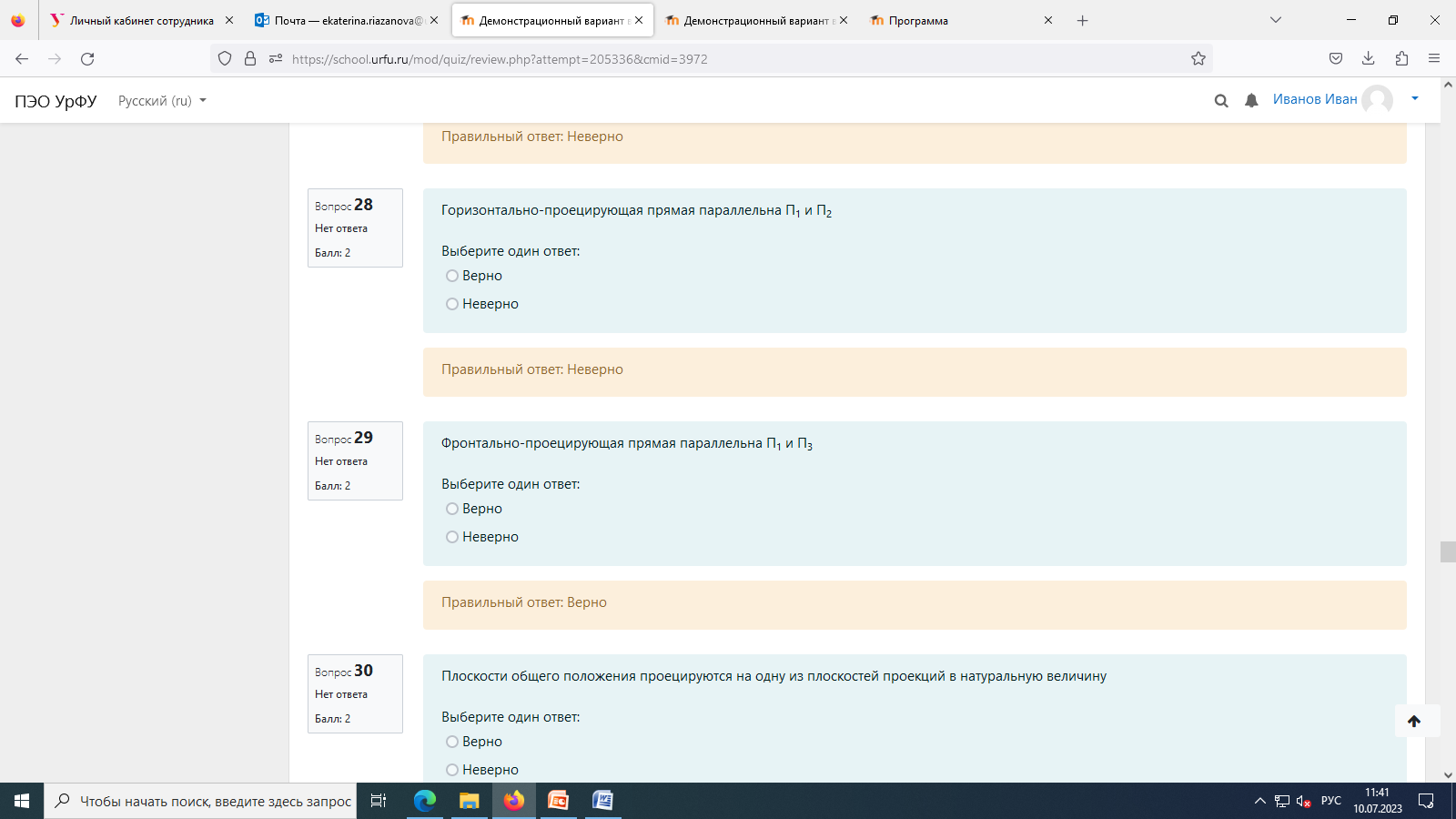 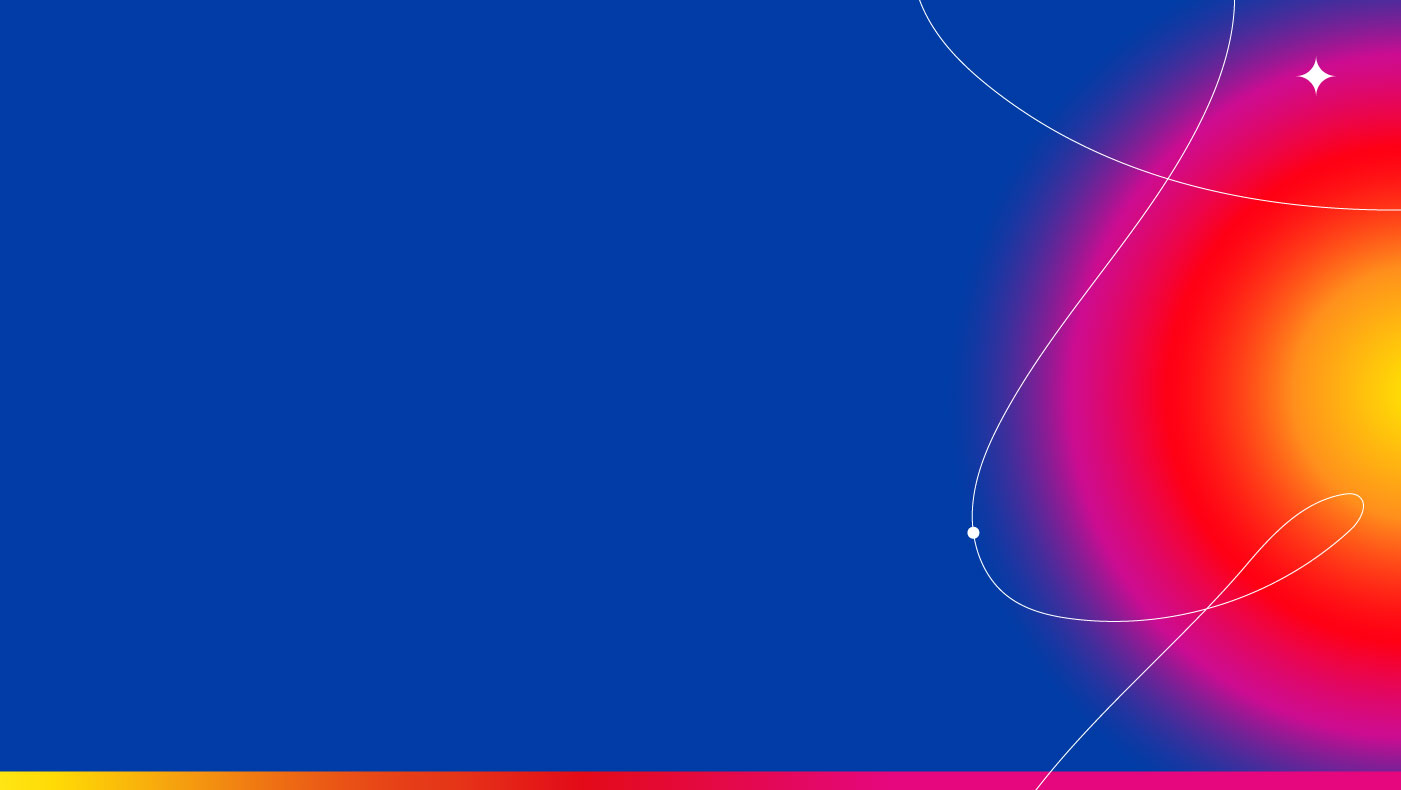 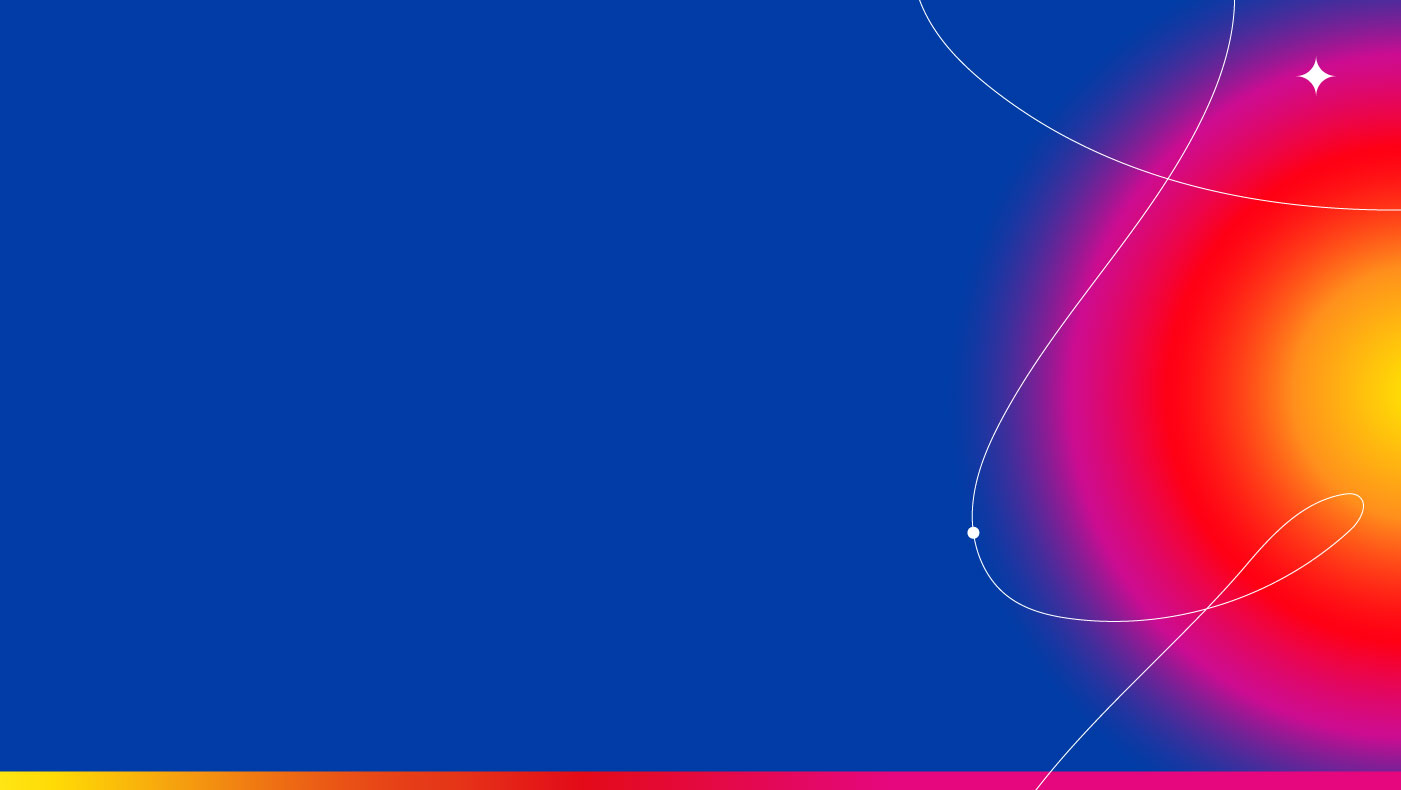 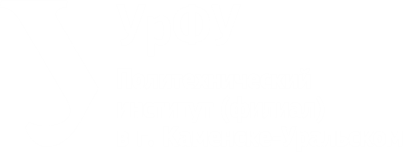 ПРОЕКЦИИ ОТРЕЗКА ПРЯМОЙ ЛИНИИ
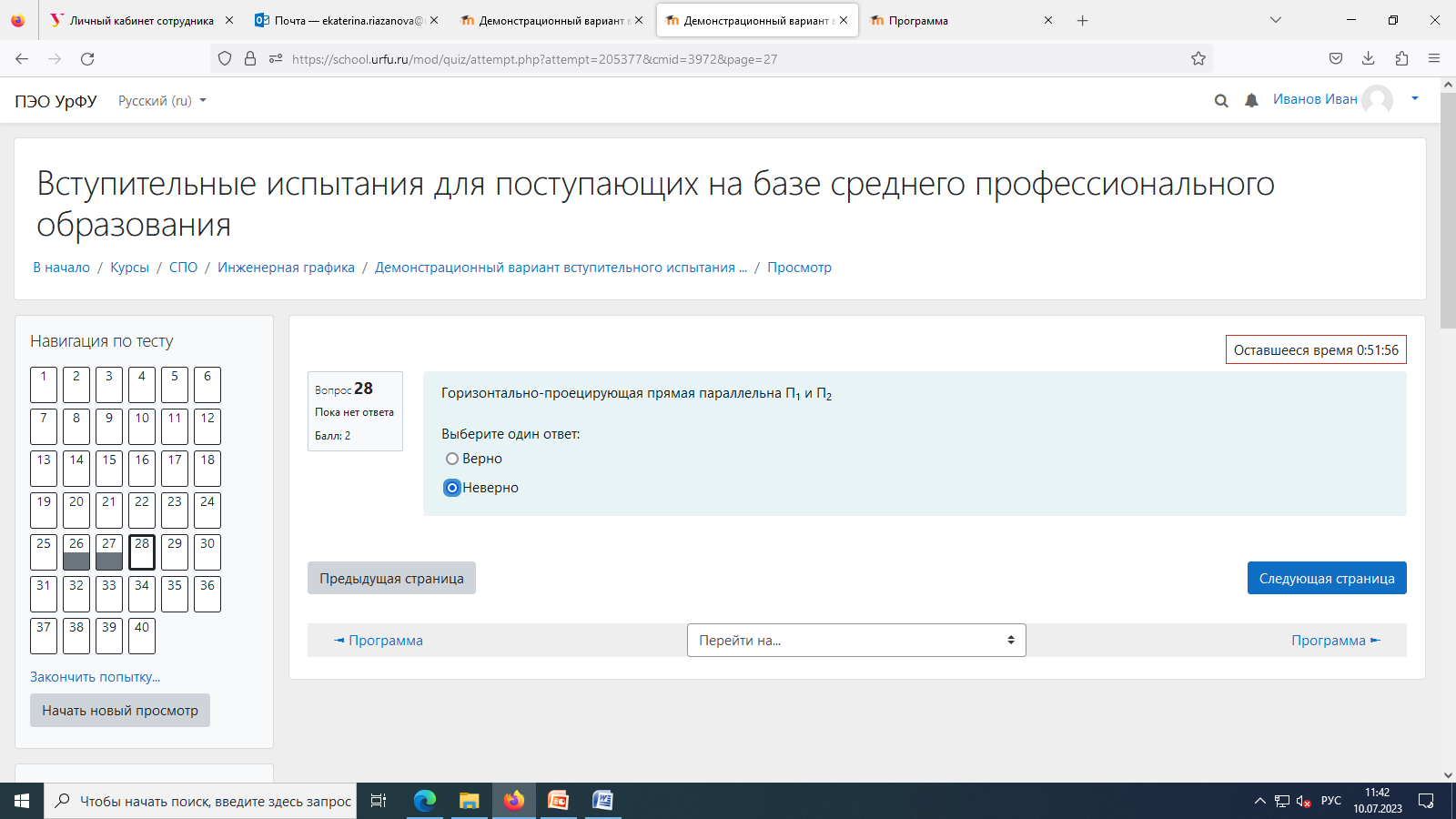 Профильно-проецирующая прямая || π1 и π2
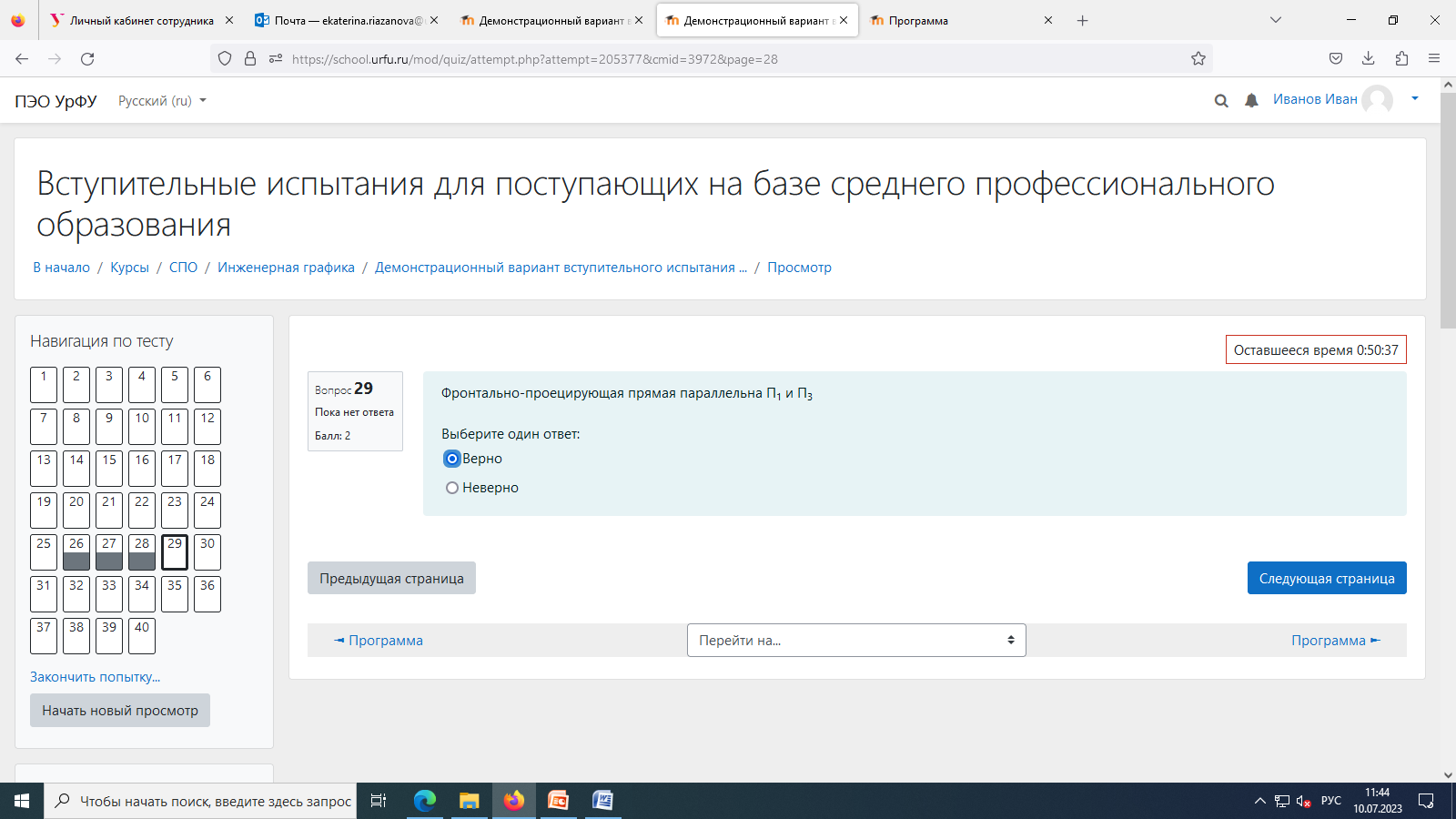 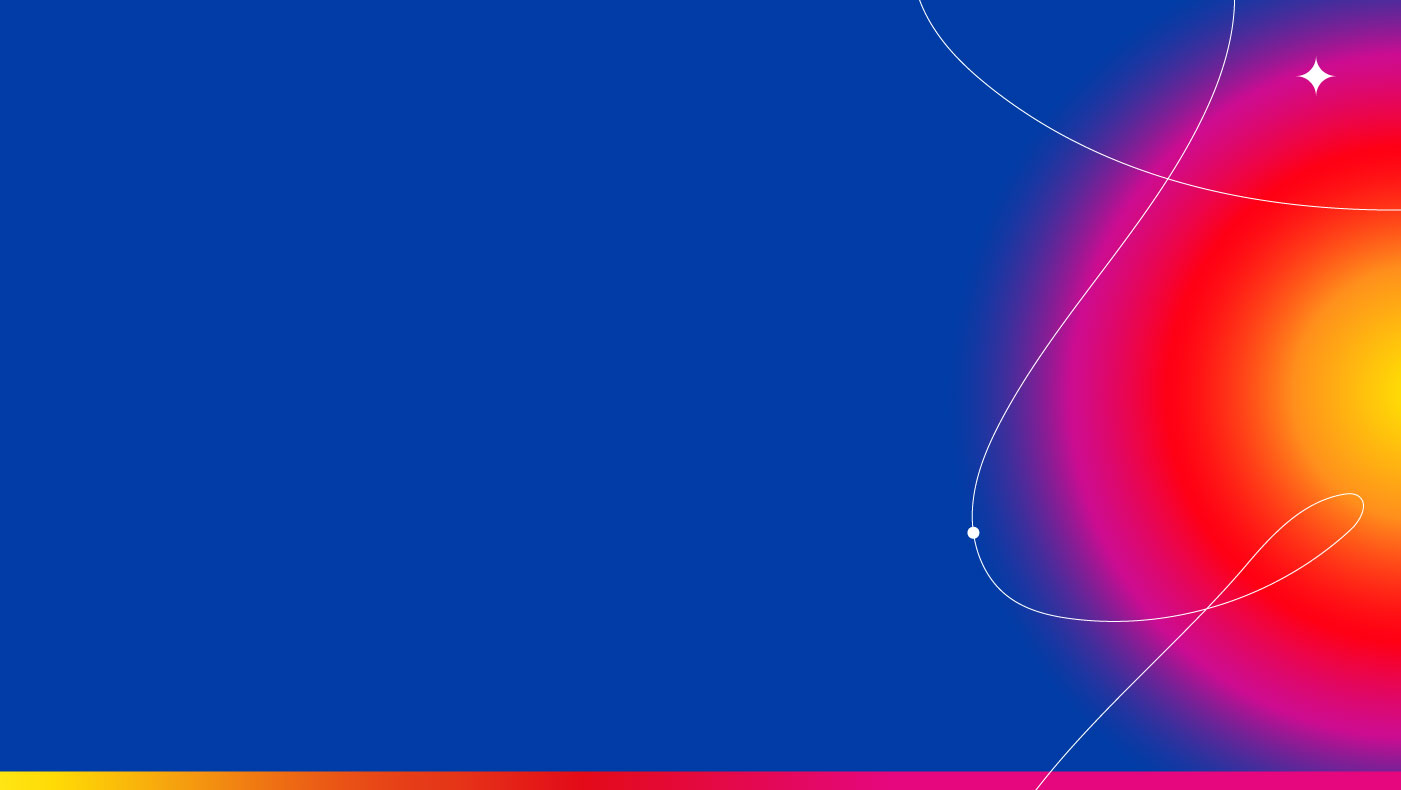 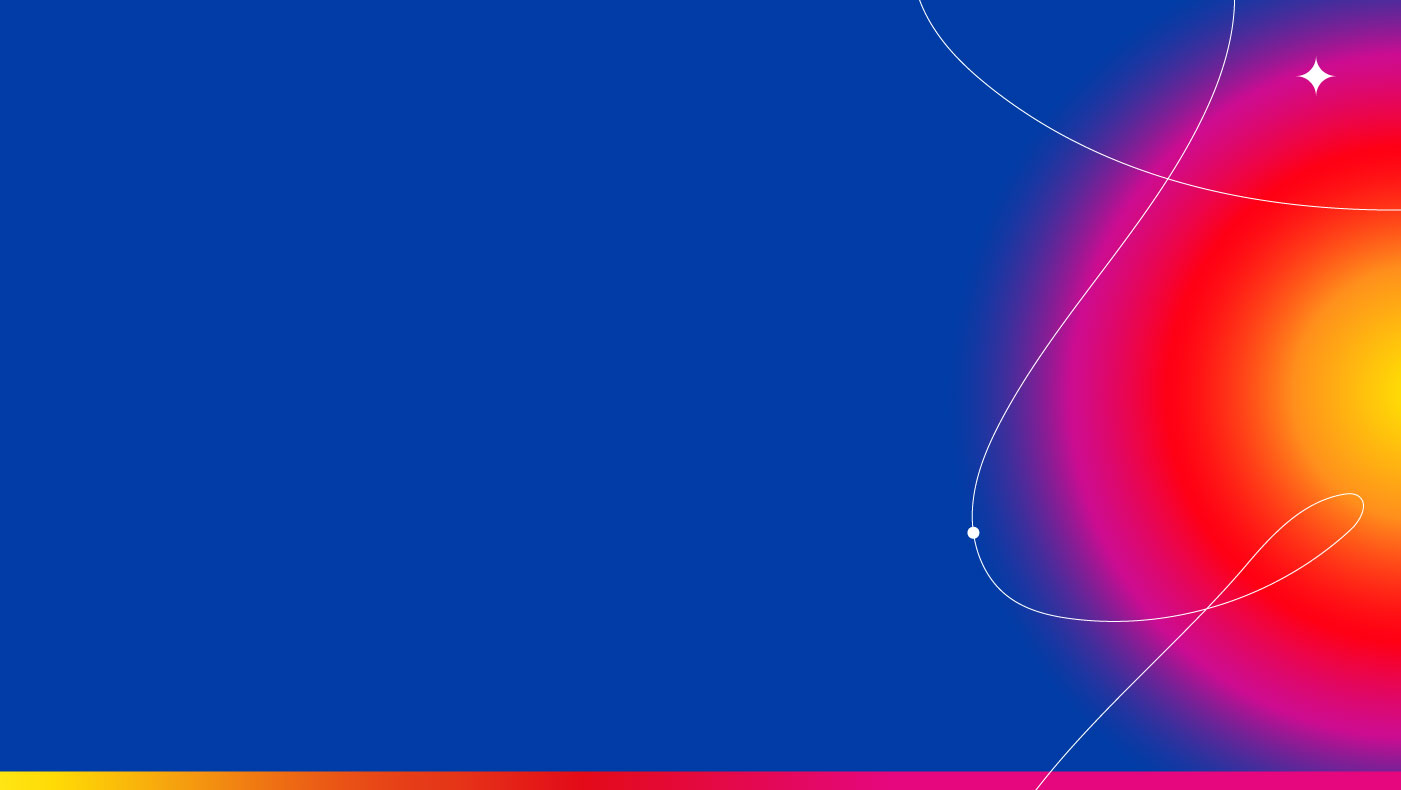 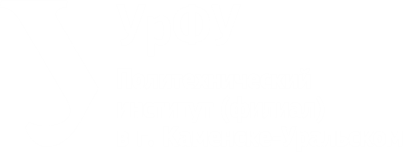 ПРОЕЦИРОВАНИЕ ПЛОСКИХ ФИГУР. СПОСОБЫ ЗАДАНИЯ ПЛОСКОСТИ НА ЧЕРТЕЖЕ
Плоскость задана
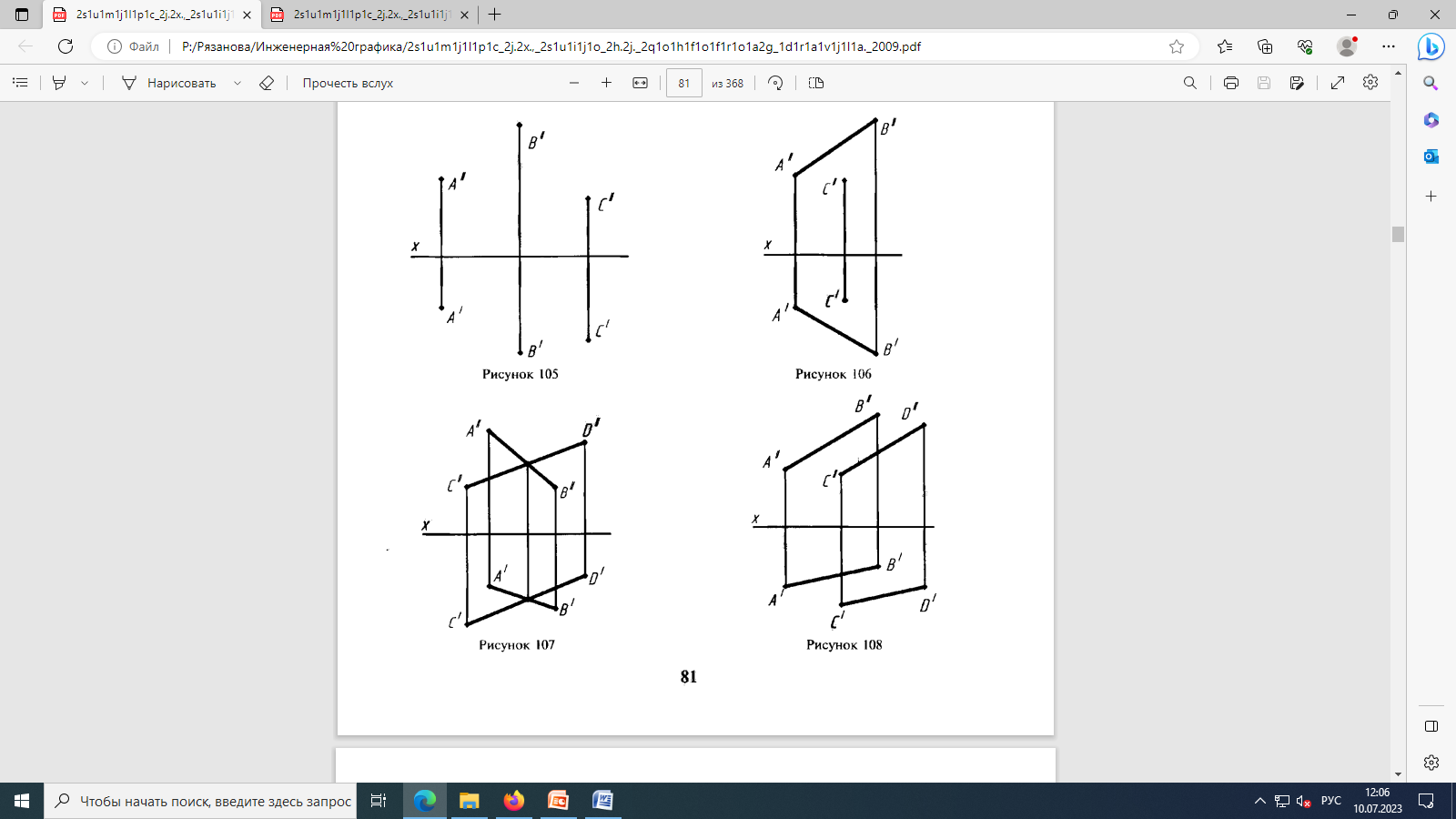 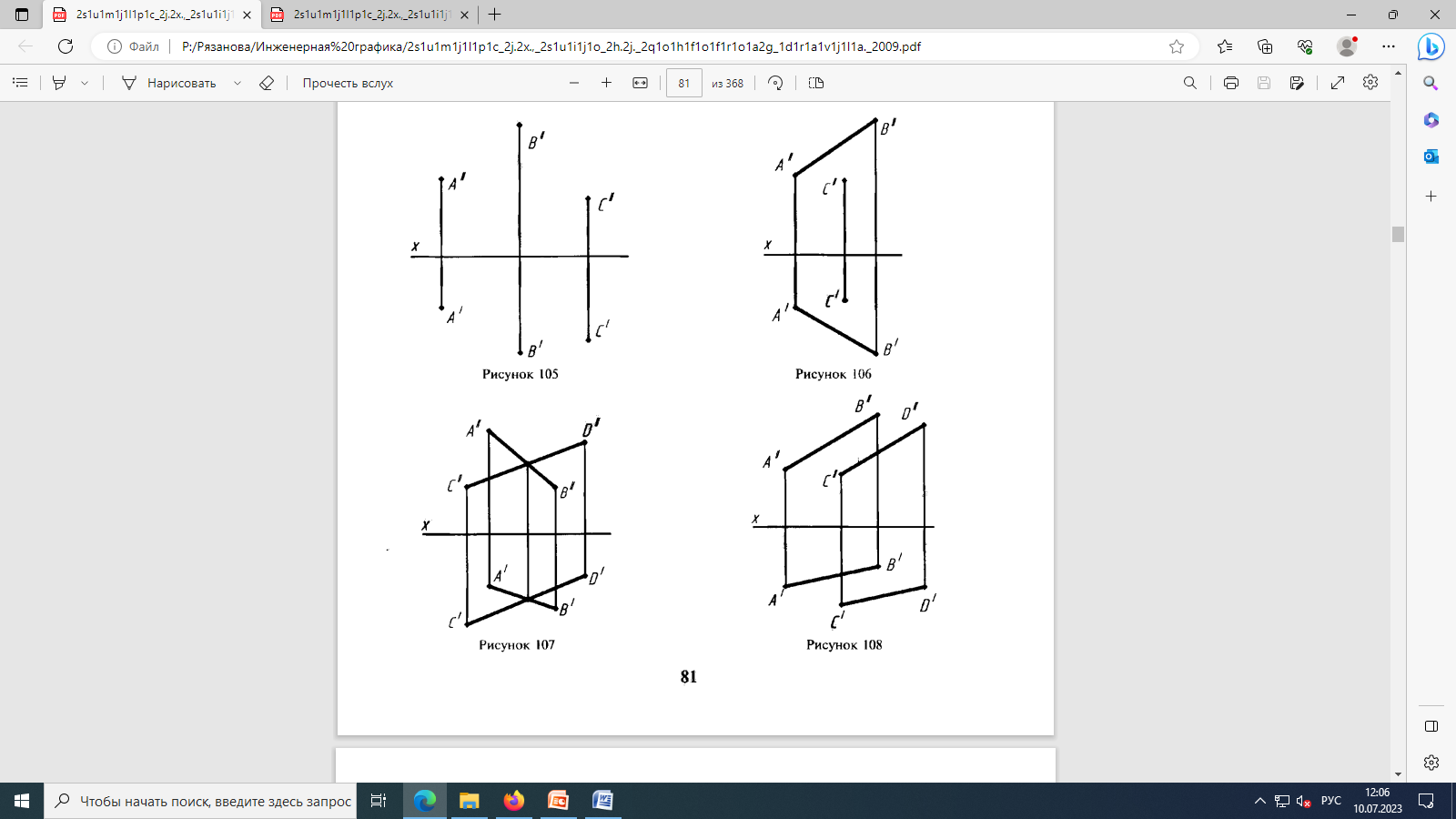 проекциями трех точек, не лежащих на одной прямой
проекциями прямой и точки, взятой вне прямой
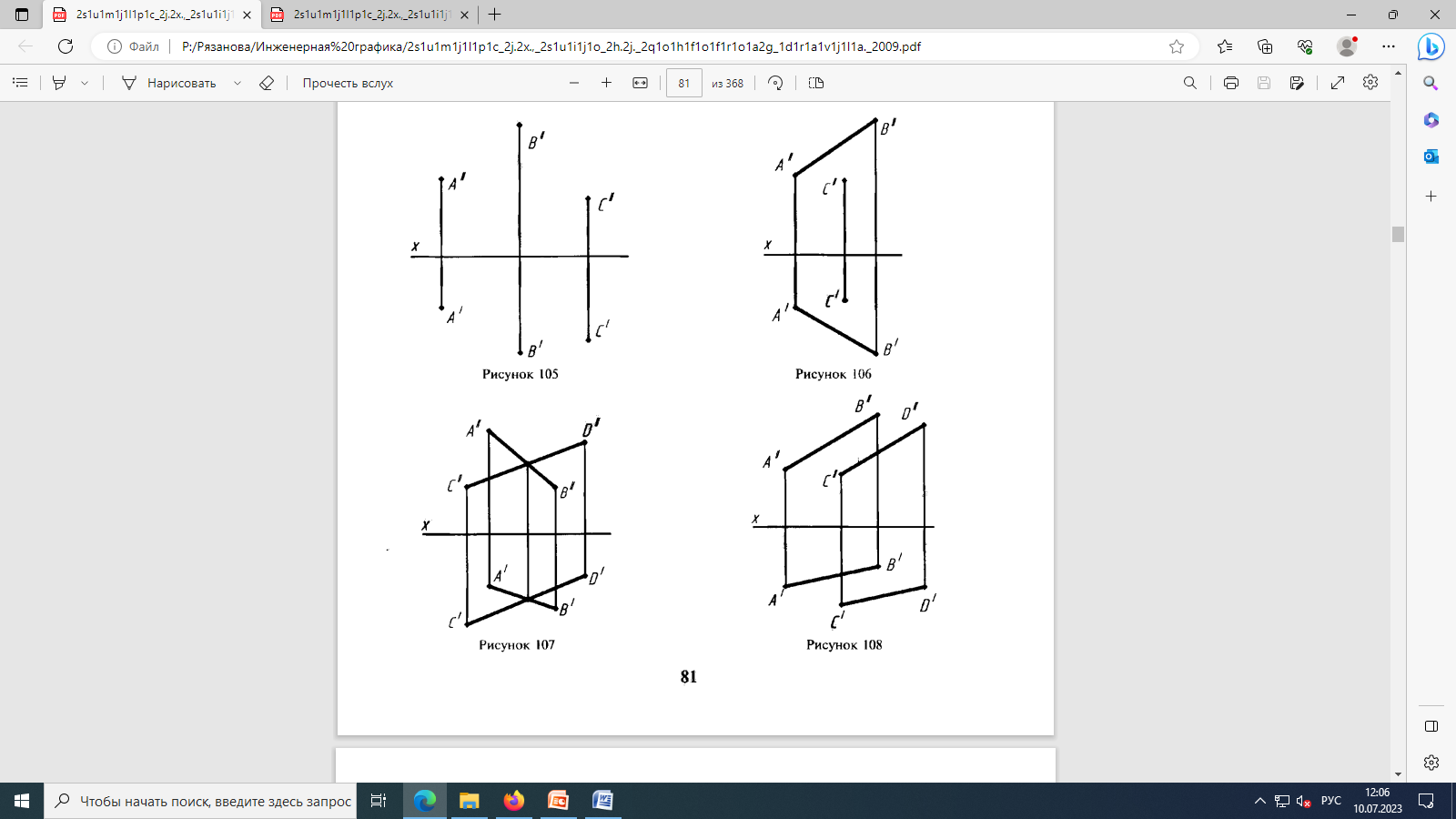 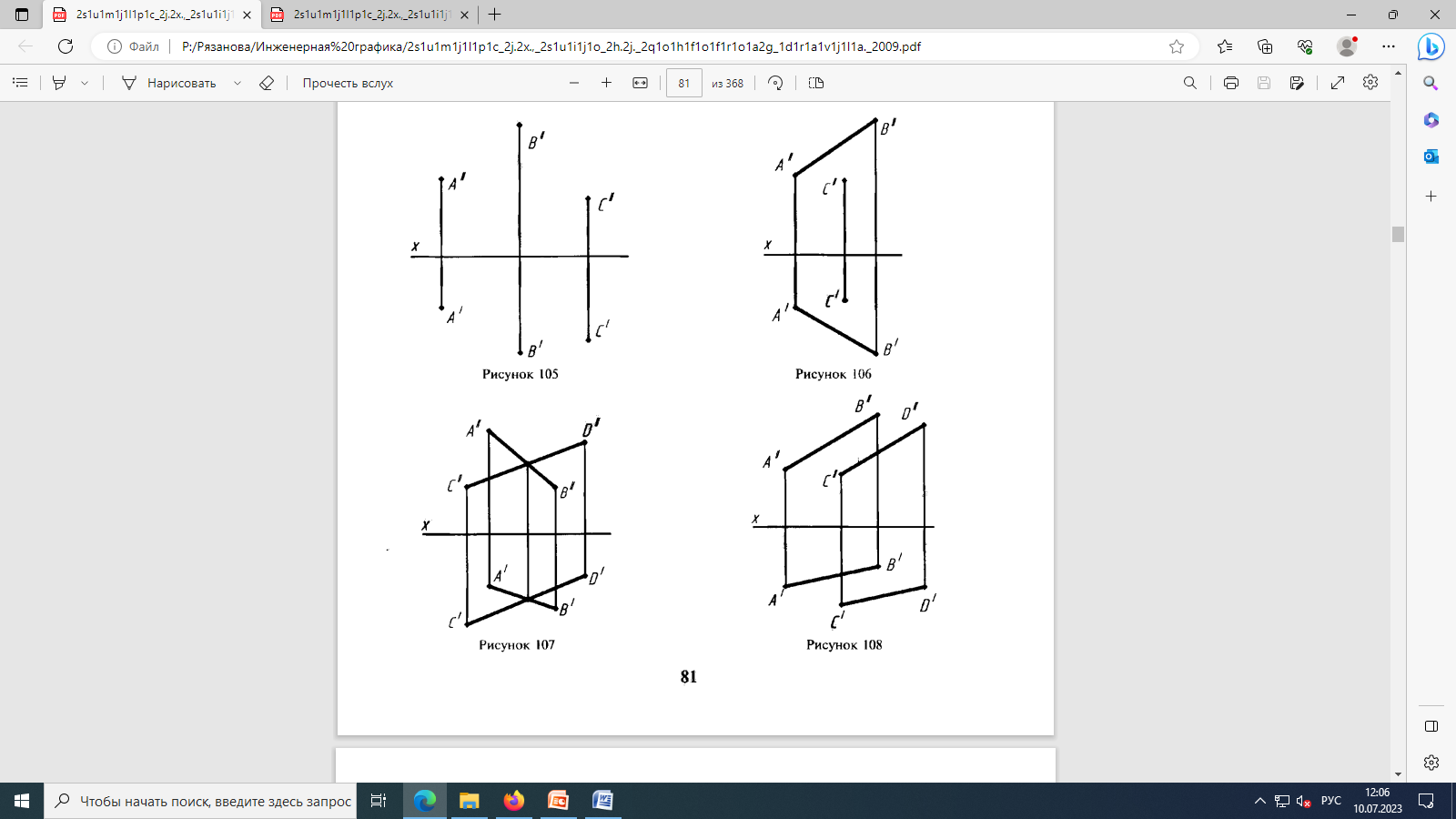 проекциями двух пересекающихся прямых
проекциями двух параллельных прямых
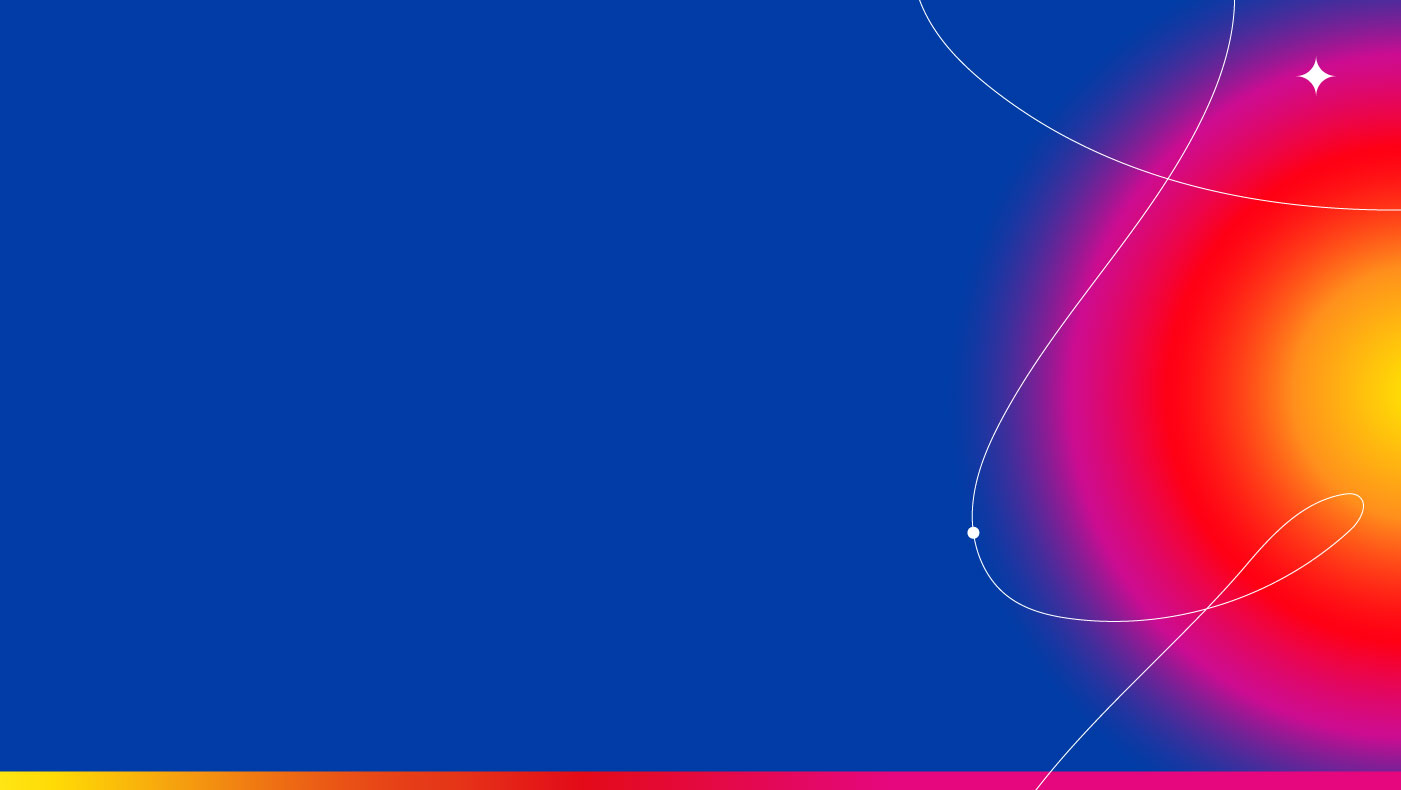 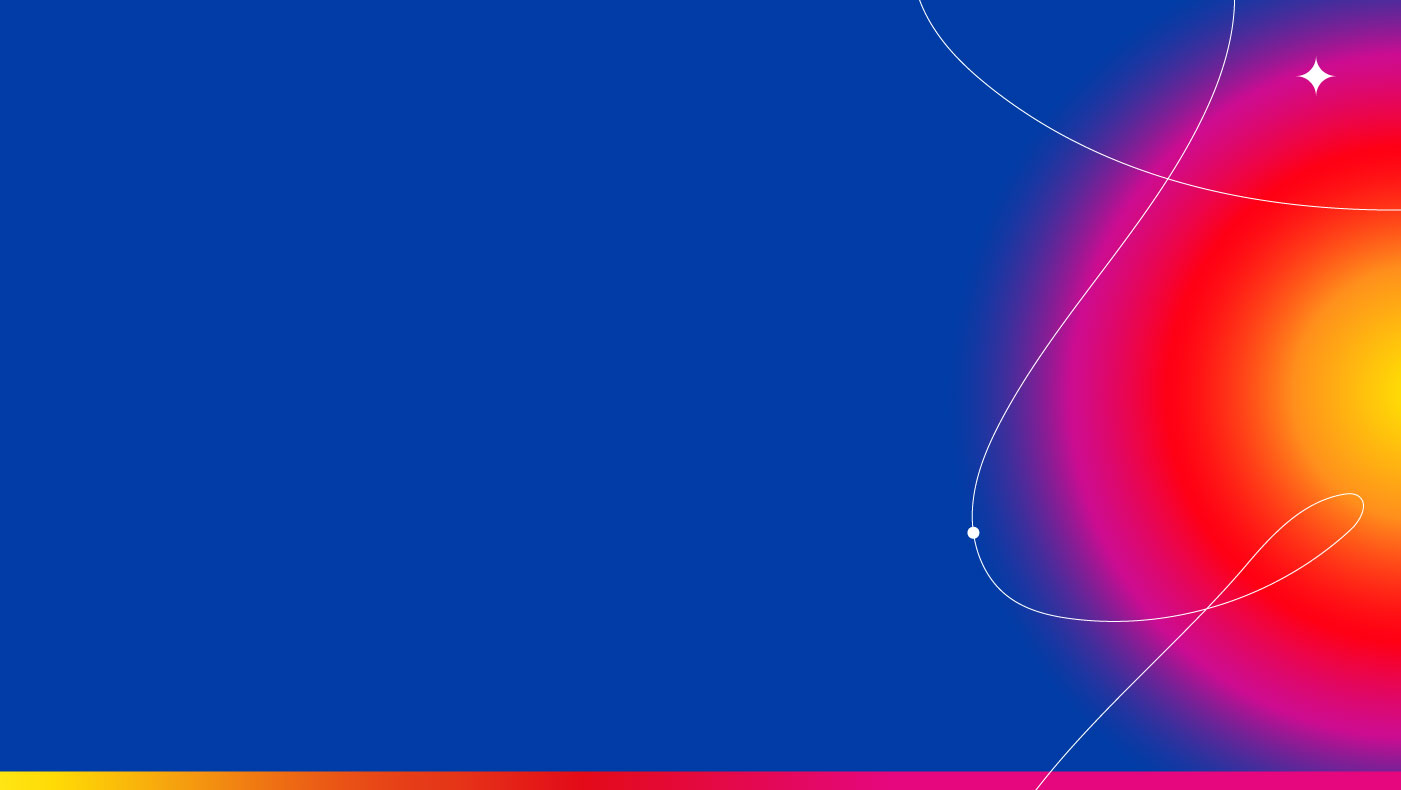 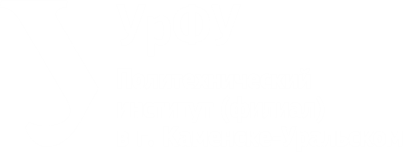 ПОЛОЖЕНИЕ ПЛОСКОСТИ ОТНОСИТЕЛЬНО ПЛОСКОСТЕЙ ПРОЕКЦИЙ
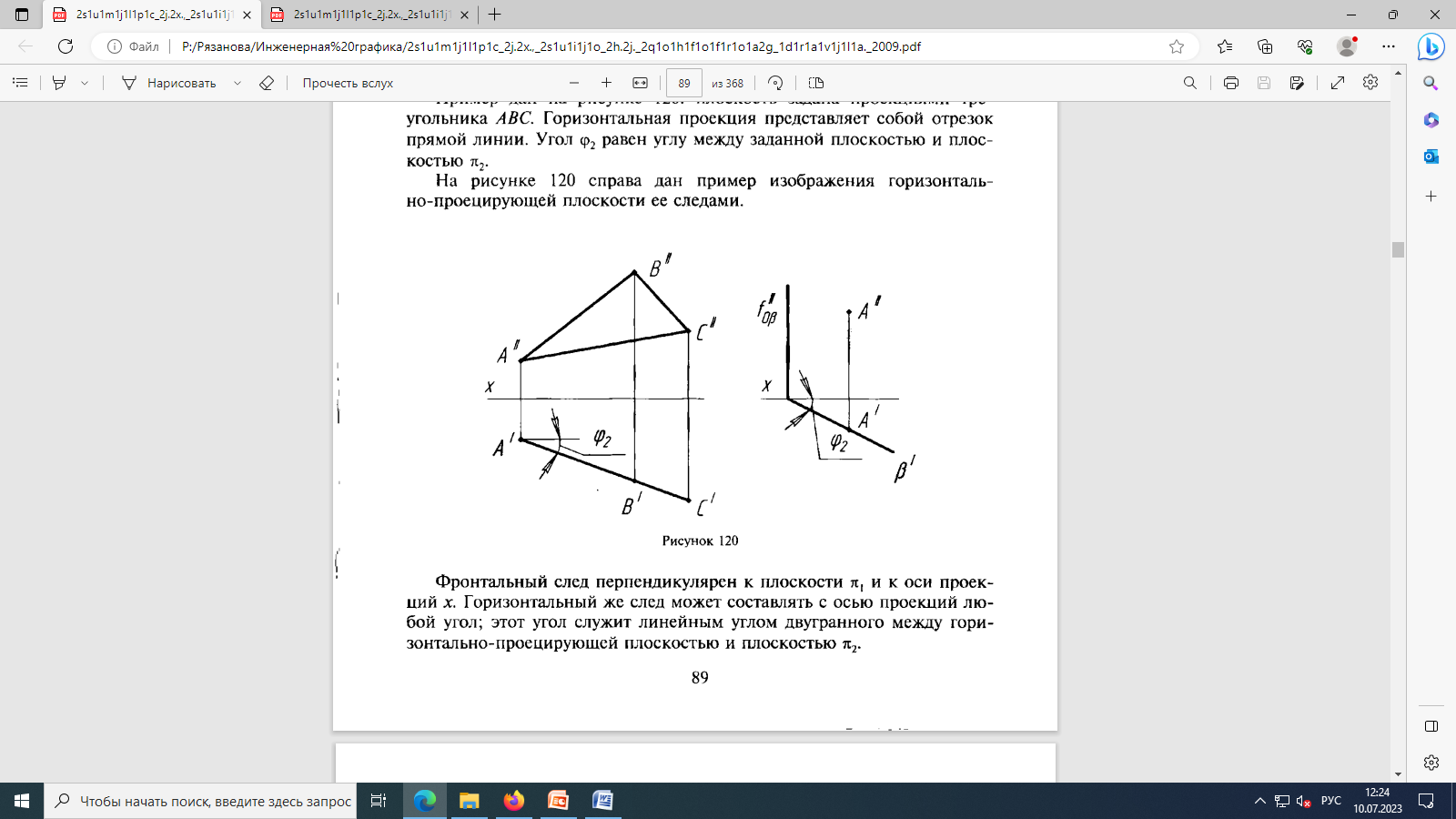 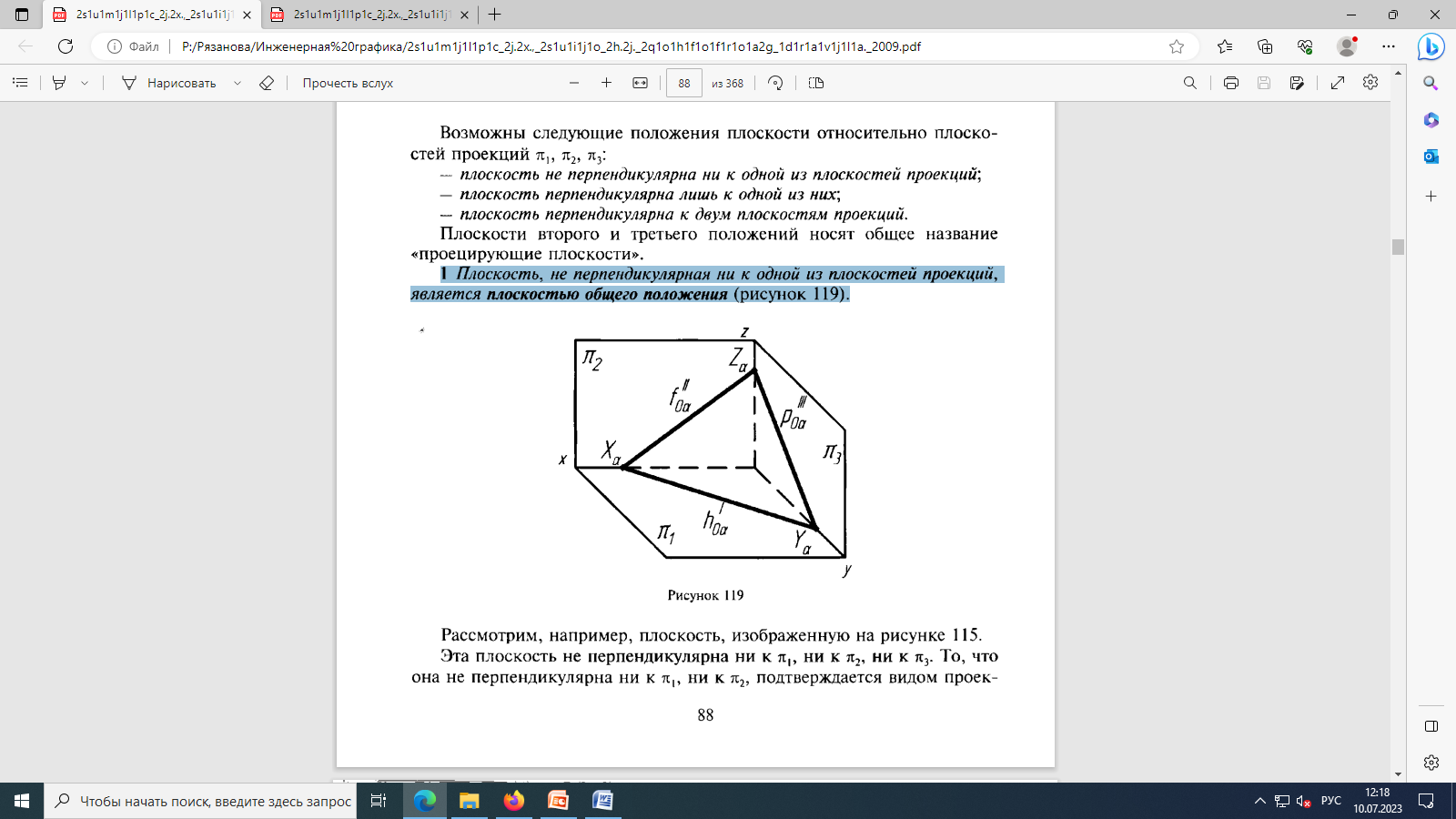 Горизонтально-проецирующая плоскость
Плоскость общего положения
АВС ⟂ π1 
A’B’C’ – прямая
α пересекает π1,π2,π3
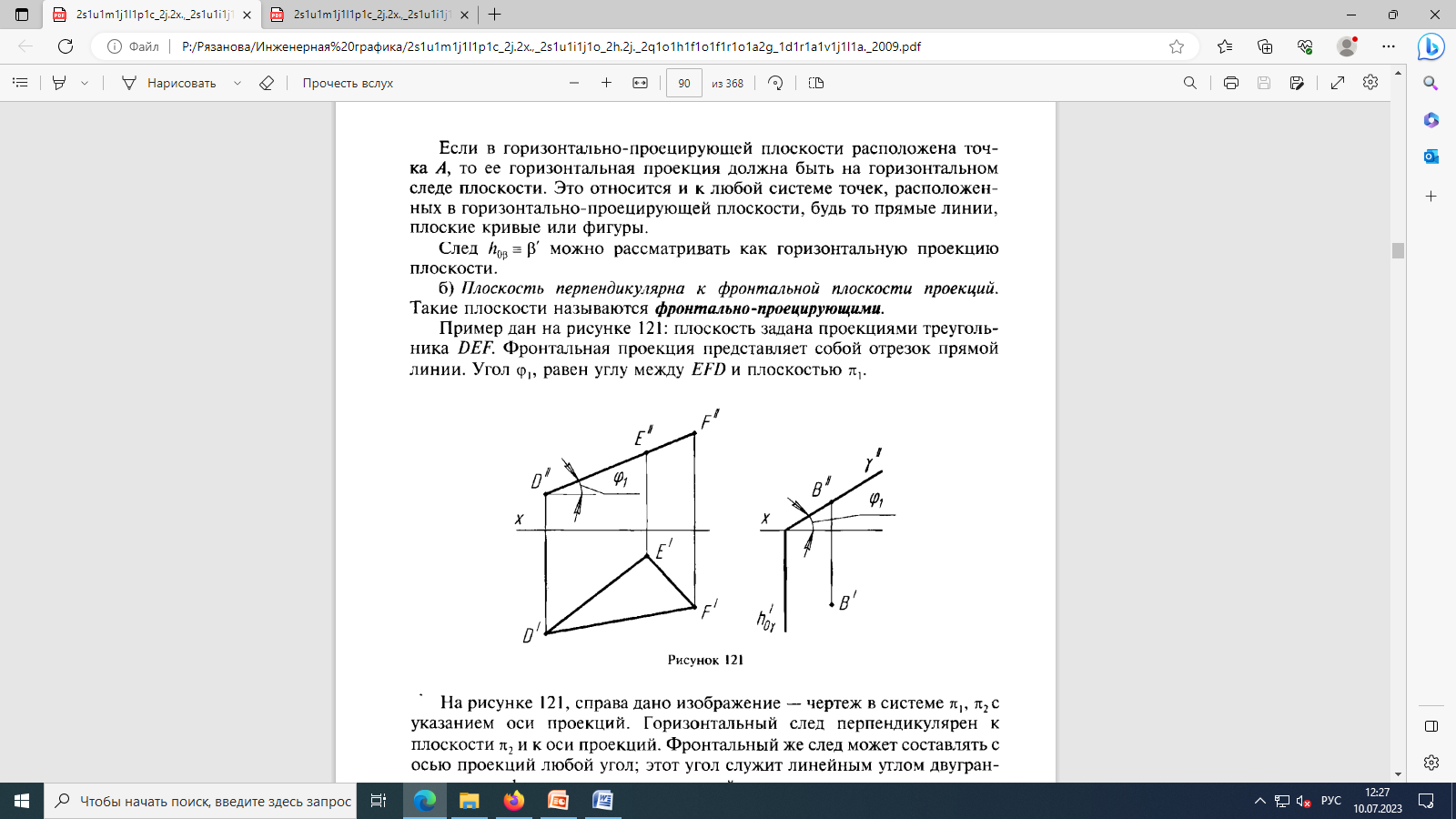 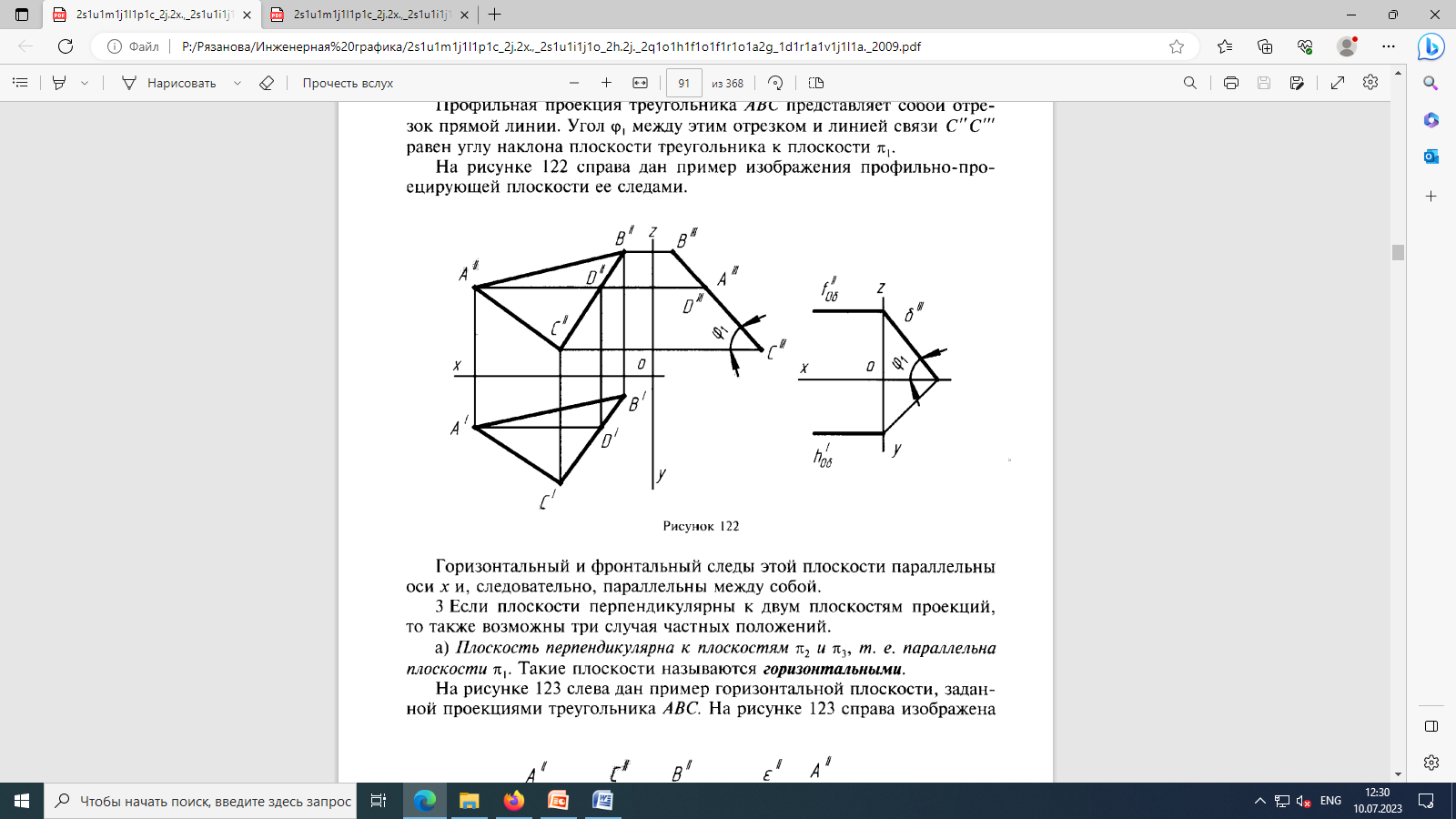 АВС ⟂ π3 
A’’’B’’’C’’’ – прямая
DEF ⟂ π2 
D’’E’’F’’ – прямая
Фронтально-проецирующая плоскость
Профильно-проецирующая плоскость
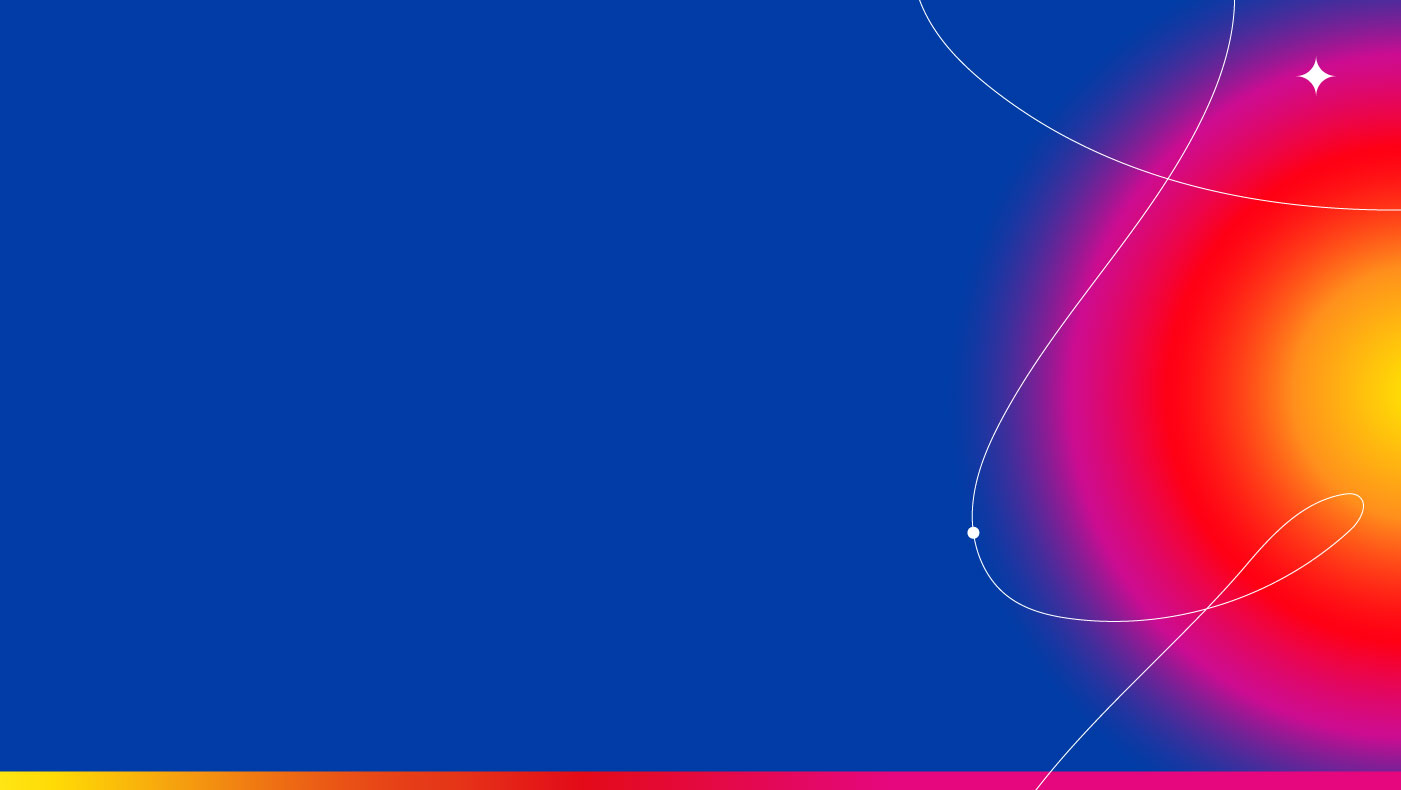 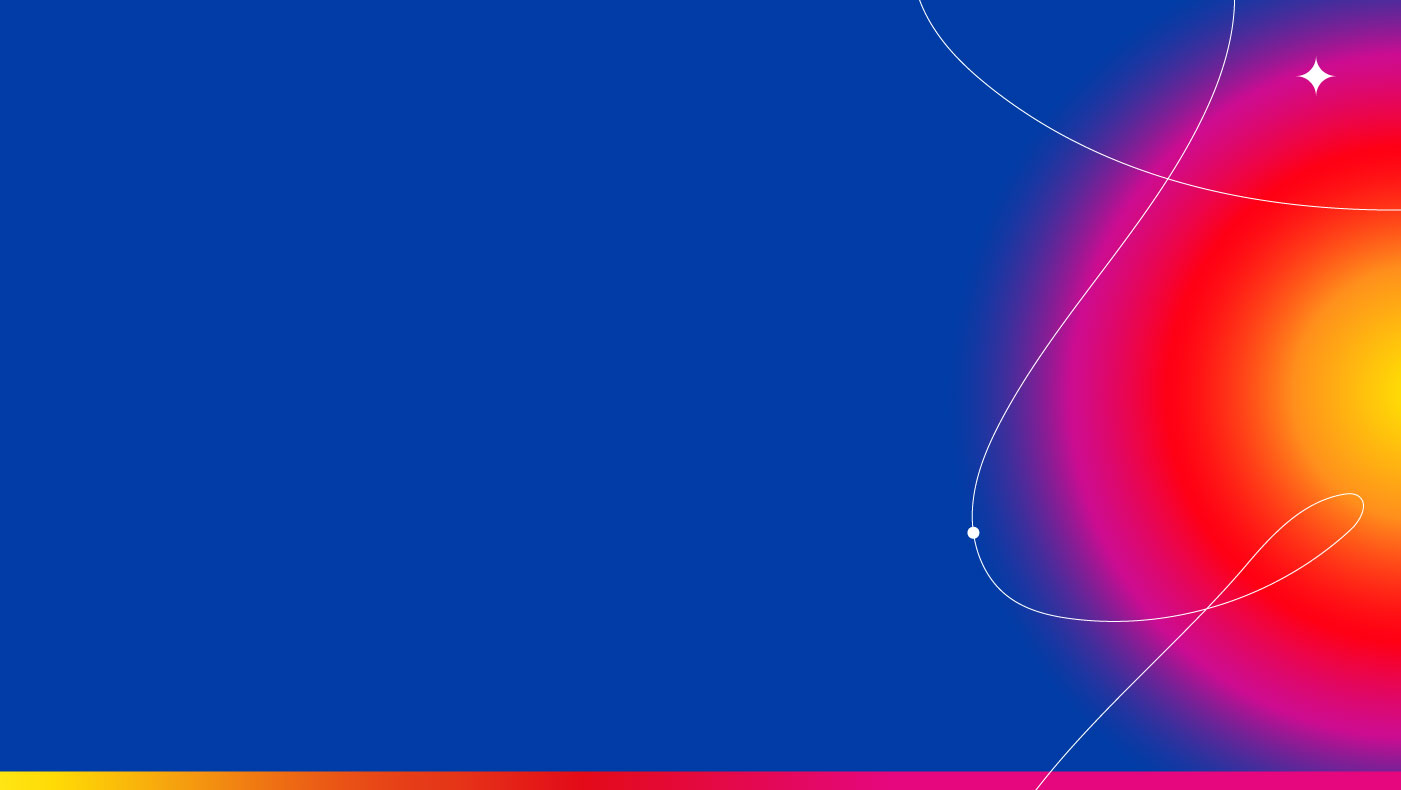 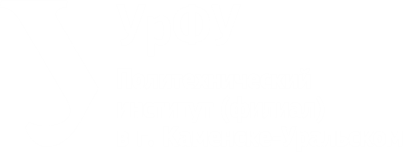 ПОЛОЖЕНИЕ ПЛОСКОСТИ ОТНОСИТЕЛЬНО ПЛОСКОСТЕЙ ПРОЕКЦИЙ
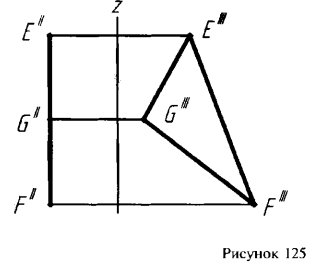 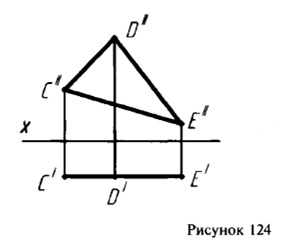 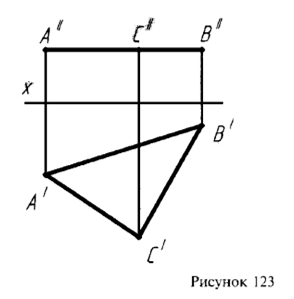 Профильная плоскость
Фронтальная плоскость
Горизонтальная плоскость
CDE ⟂ π1 и π3, CDE || π2
EFG ⟂ π1 и π2, EFG || π3
АВС ⟂ π2 и π3, АВС || π1
А’B’C’=ABC
A’’B’’C’’, A’’’B’’’C’’’ – прямые
C’’D’’E’’=CDE
C’D’E’, C’’’D’’’E’’’ – прямые
E’’’F’’’G’’’= EFG
E’F’G’, E’’F’’G’’ – прямые
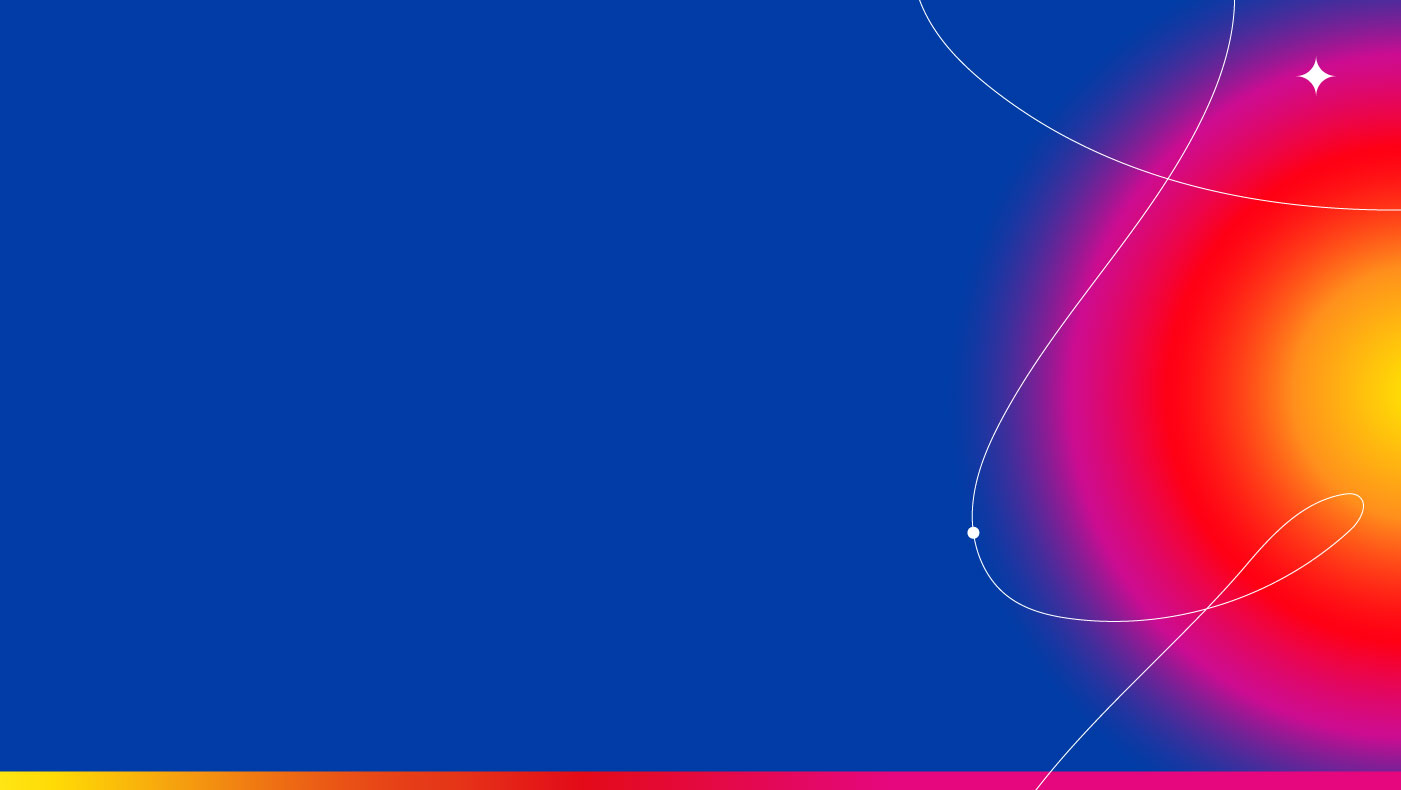 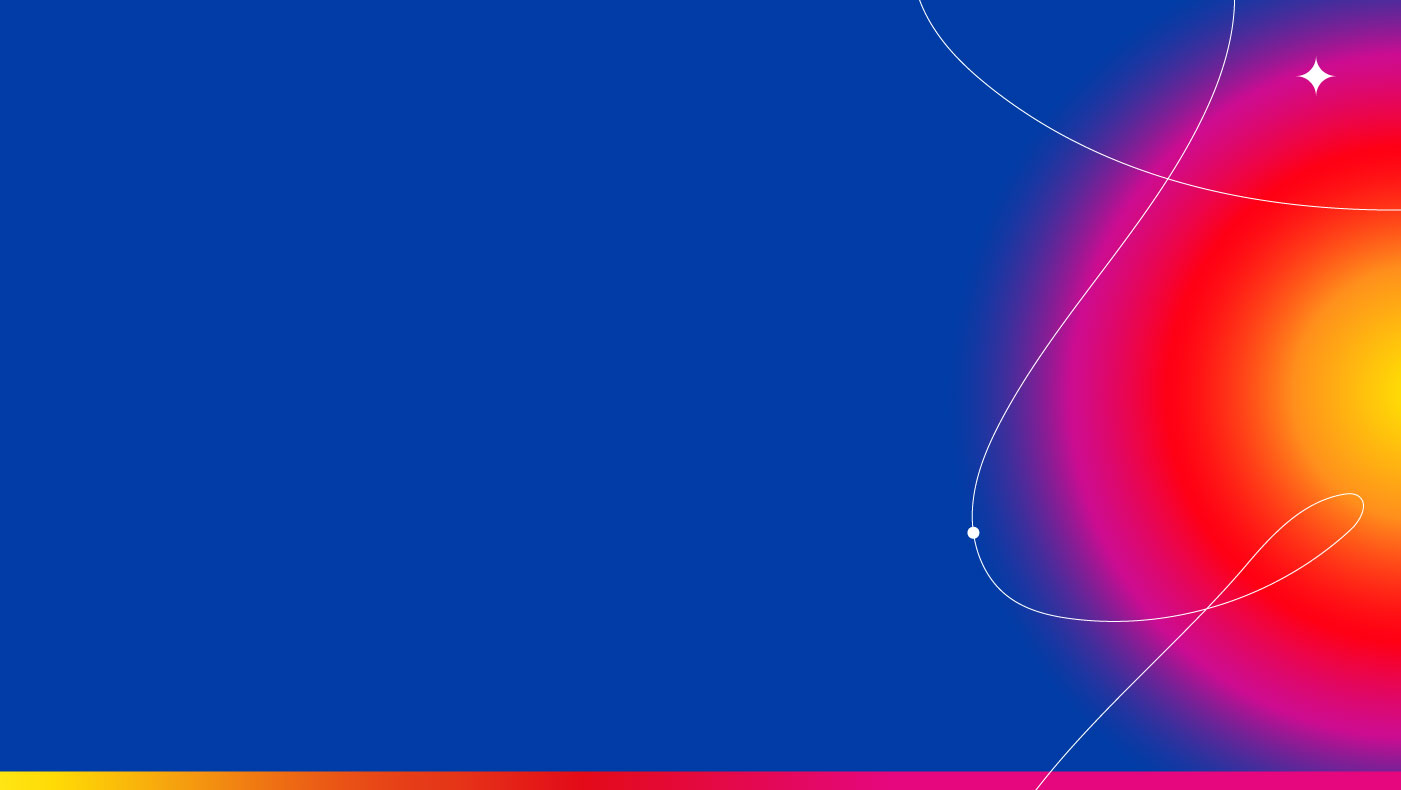 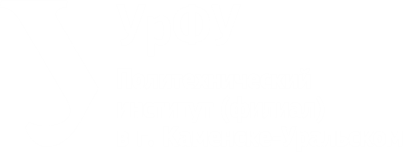 ПОЛОЖЕНИЕ ПЛОСКОСТИ ОТНОСИТЕЛЬНО ПЛОСКОСТЕЙ ПРОЕКЦИЙ
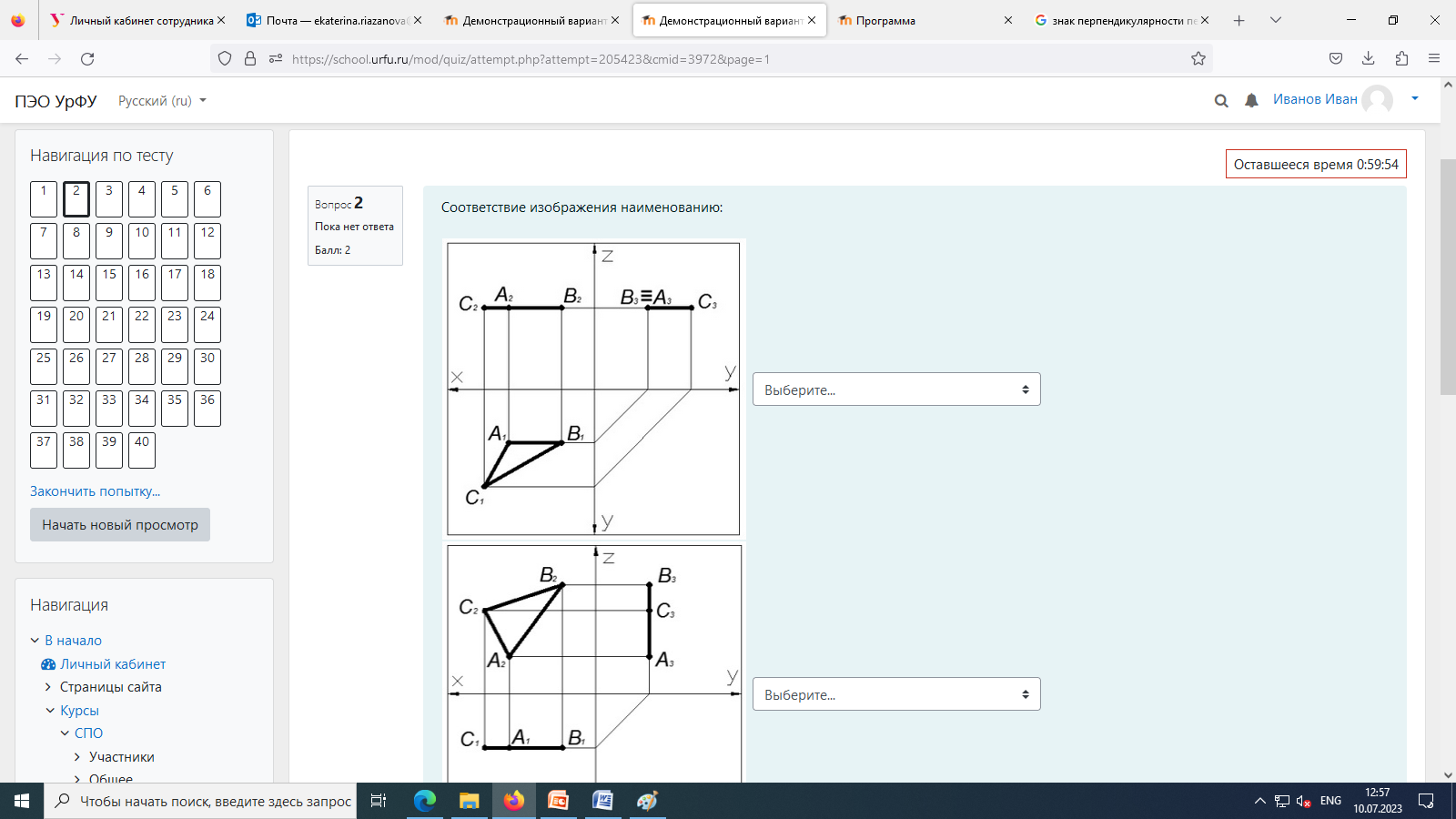 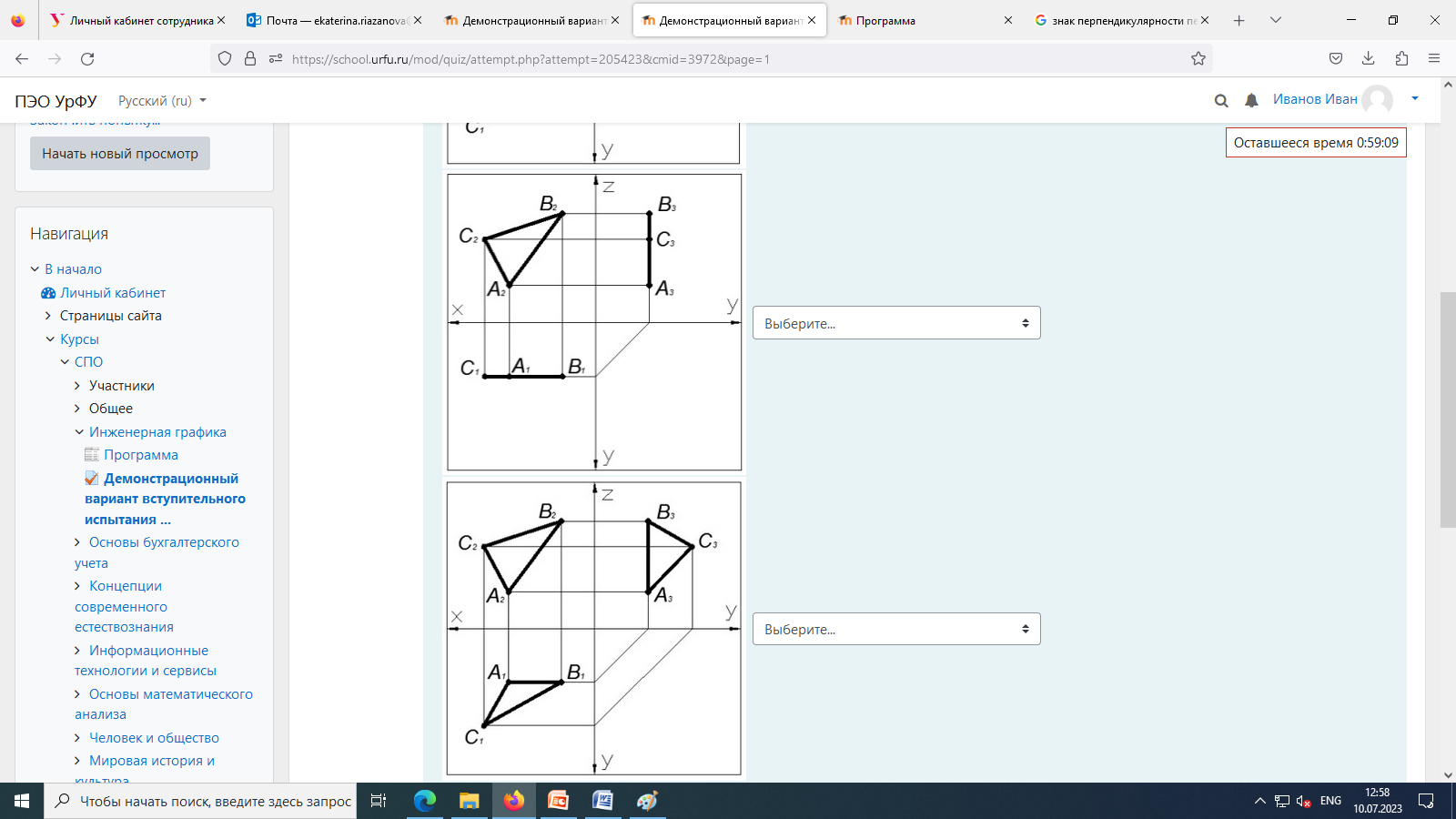 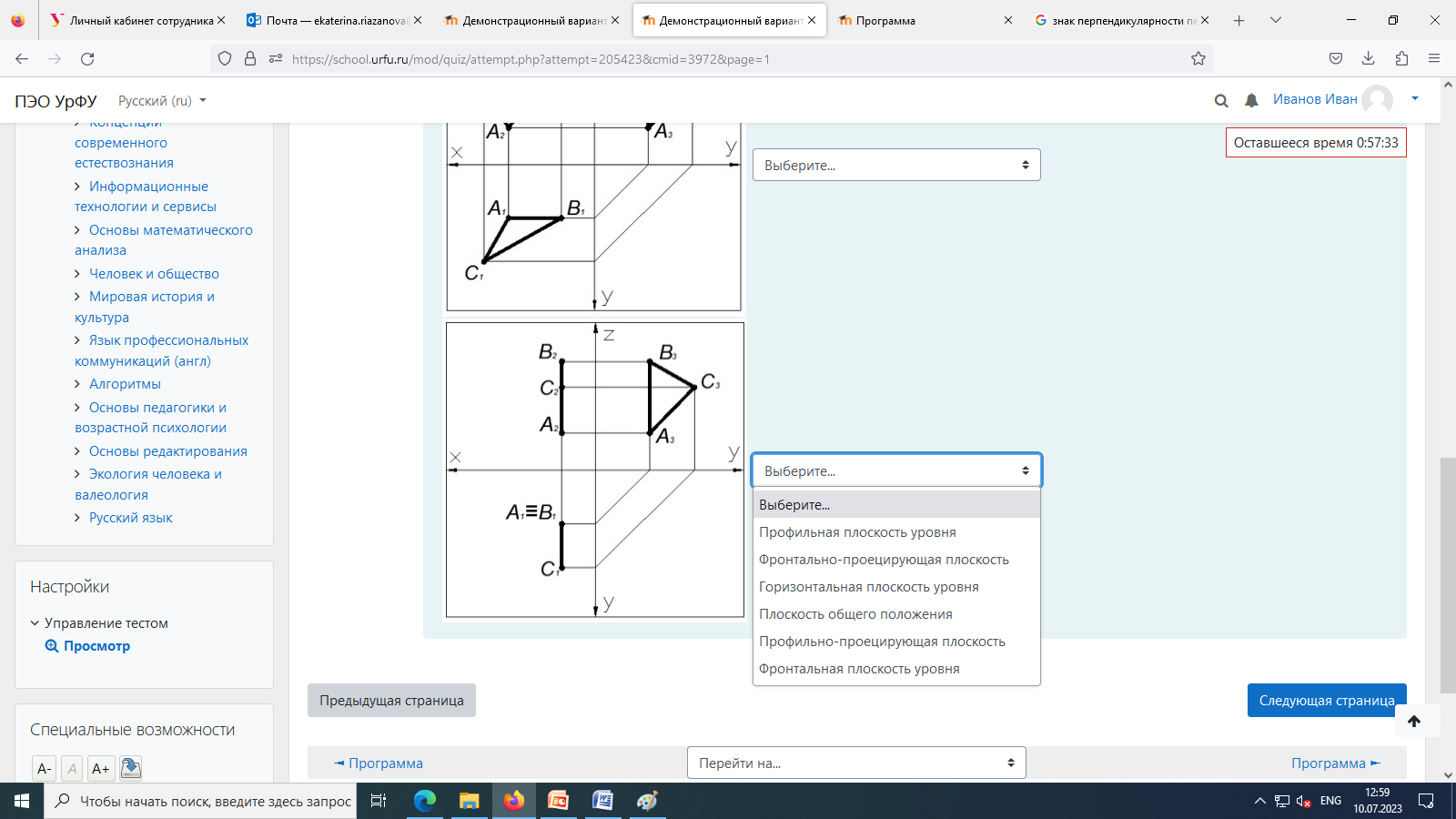 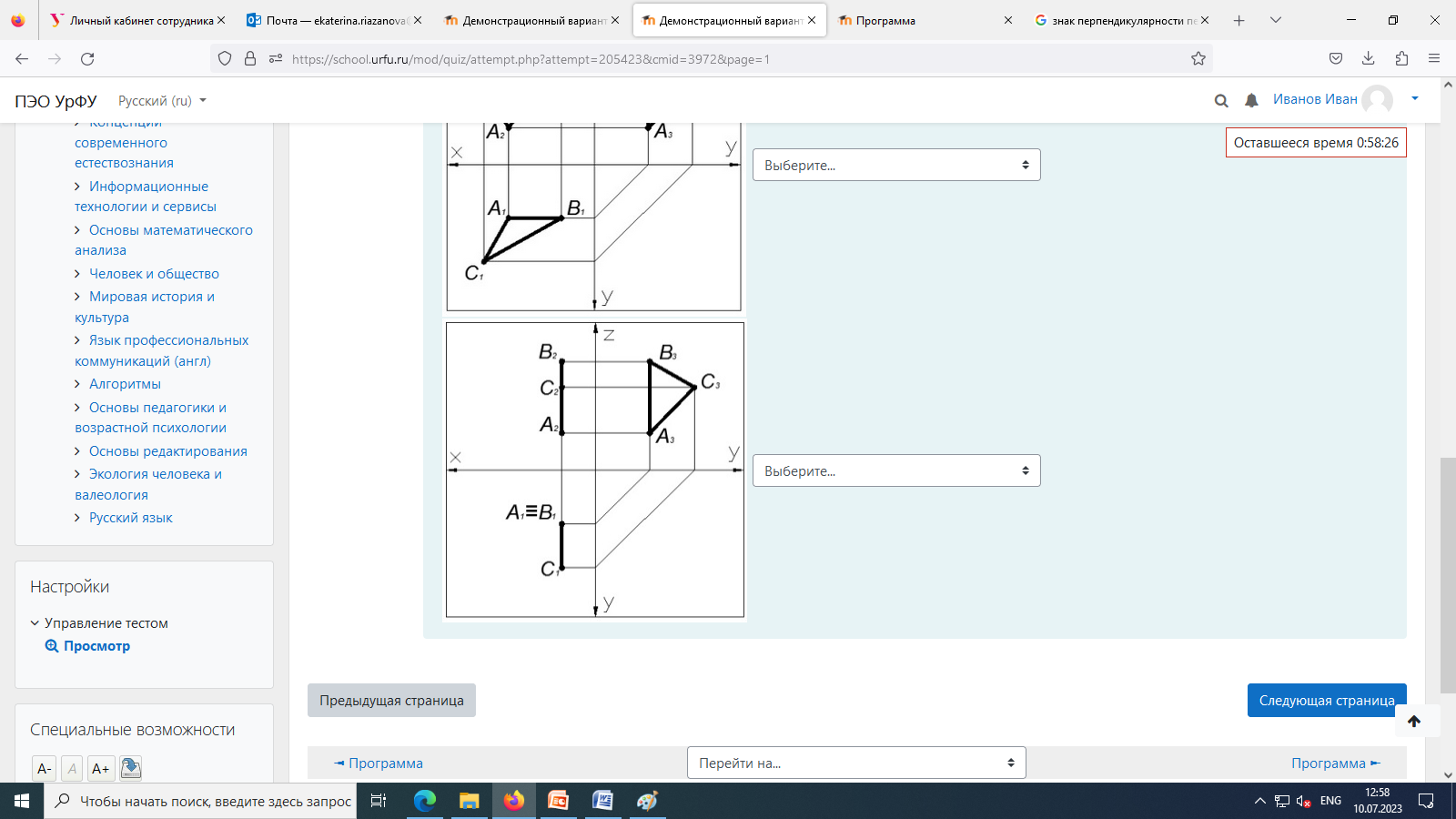 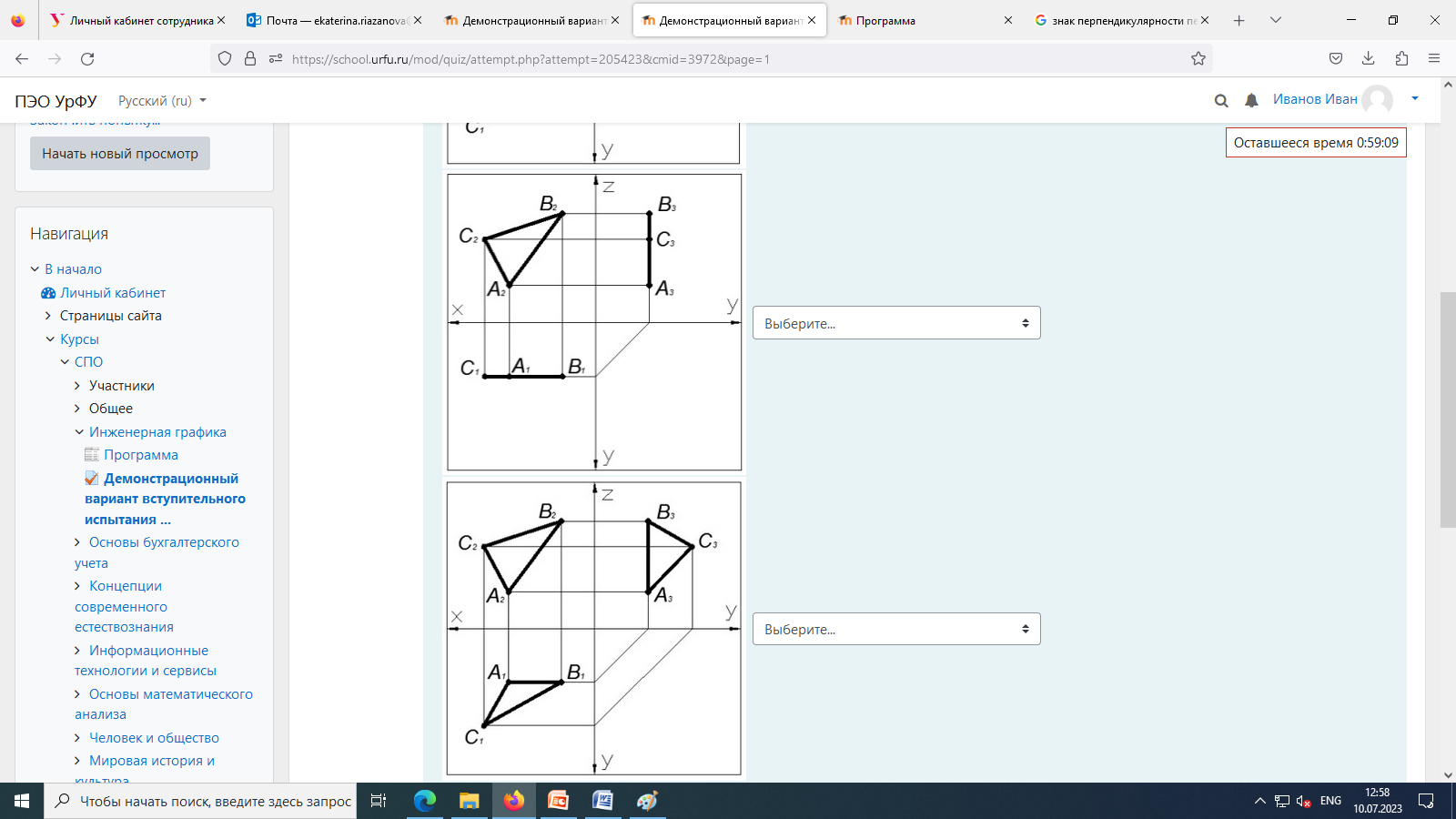 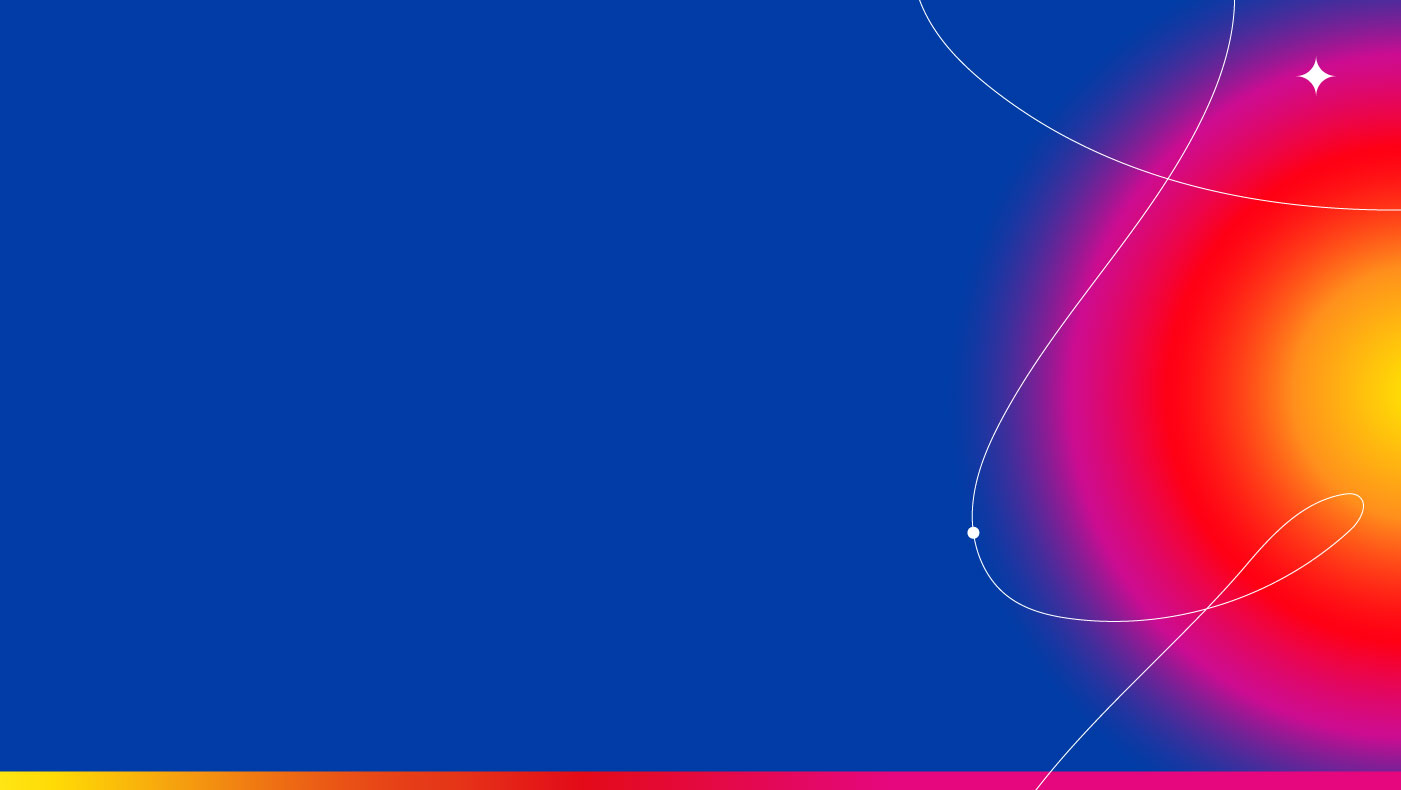 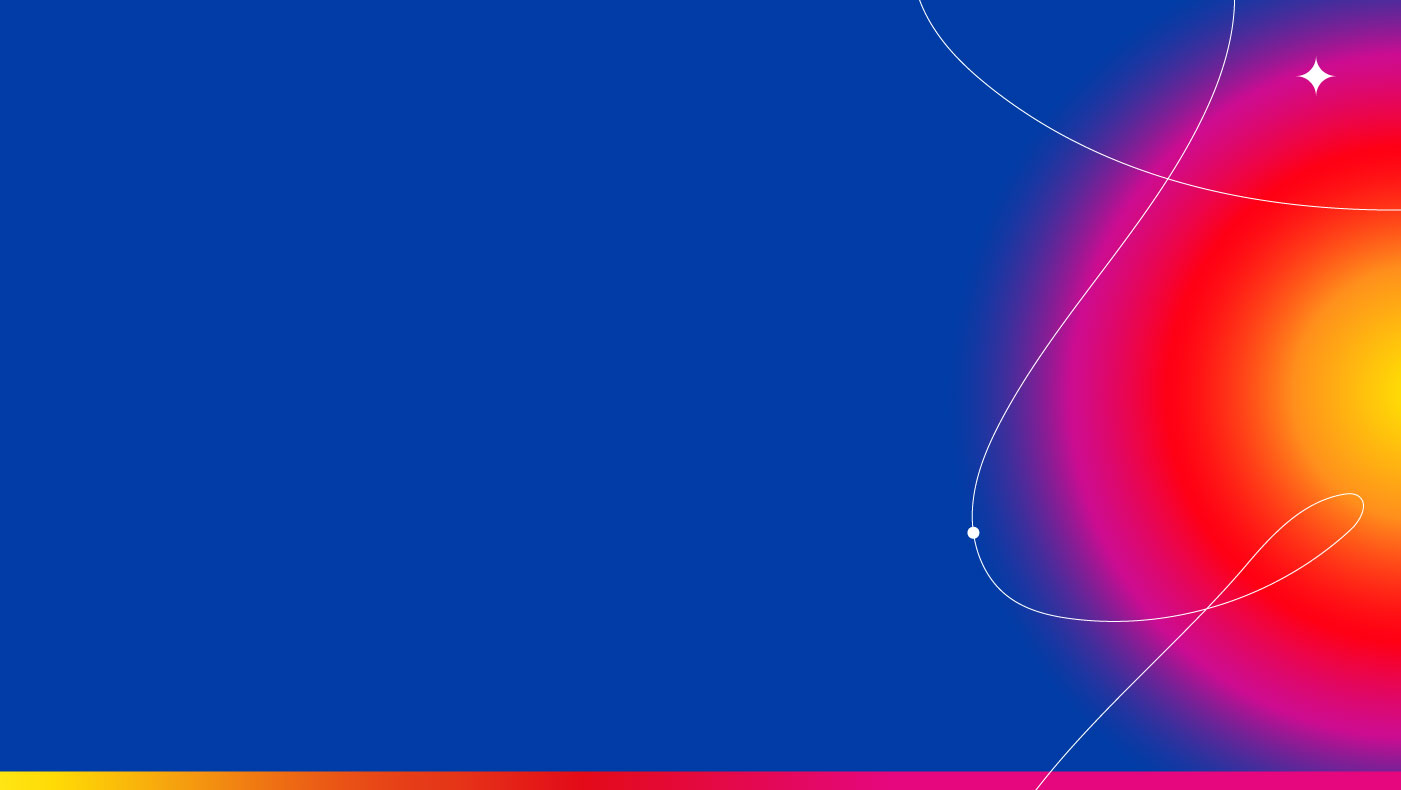 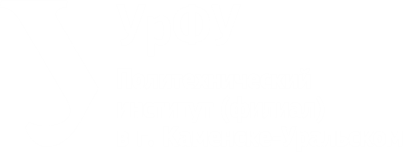 ПОЛОЖЕНИЕ ПЛОСКОСТИ ОТНОСИТЕЛЬНО ПЛОСКОСТЕЙ ПРОЕКЦИЙ
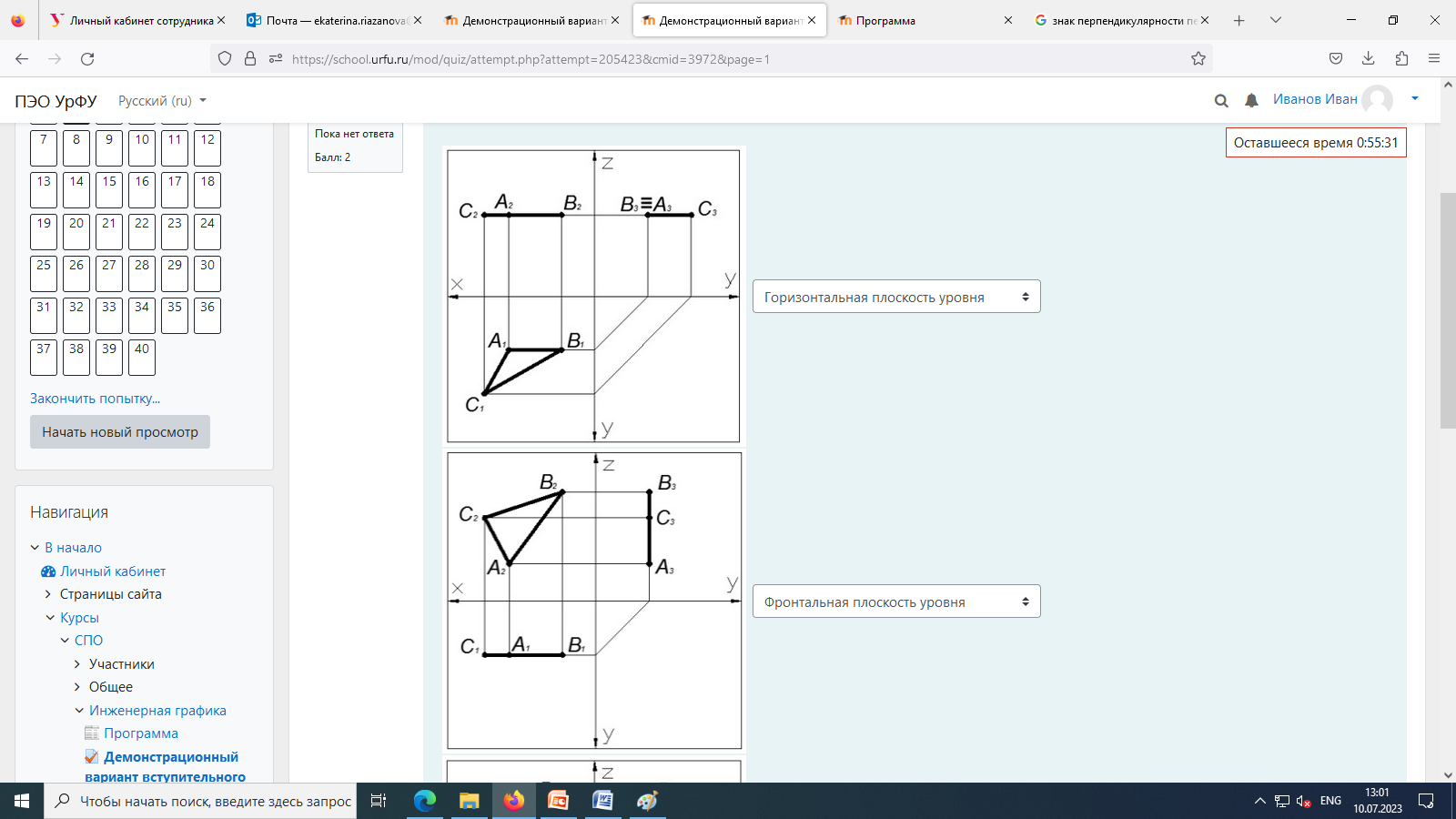 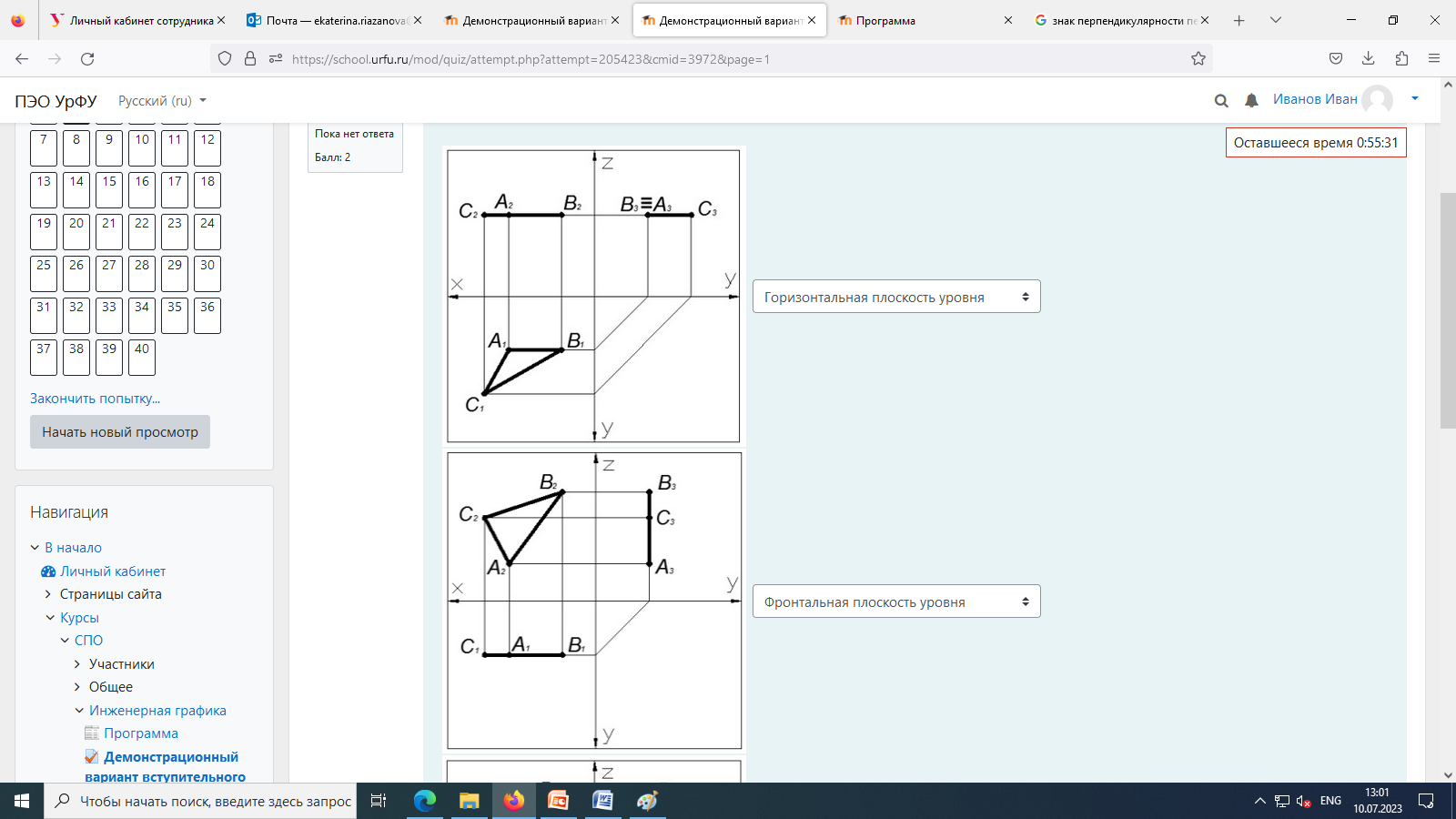 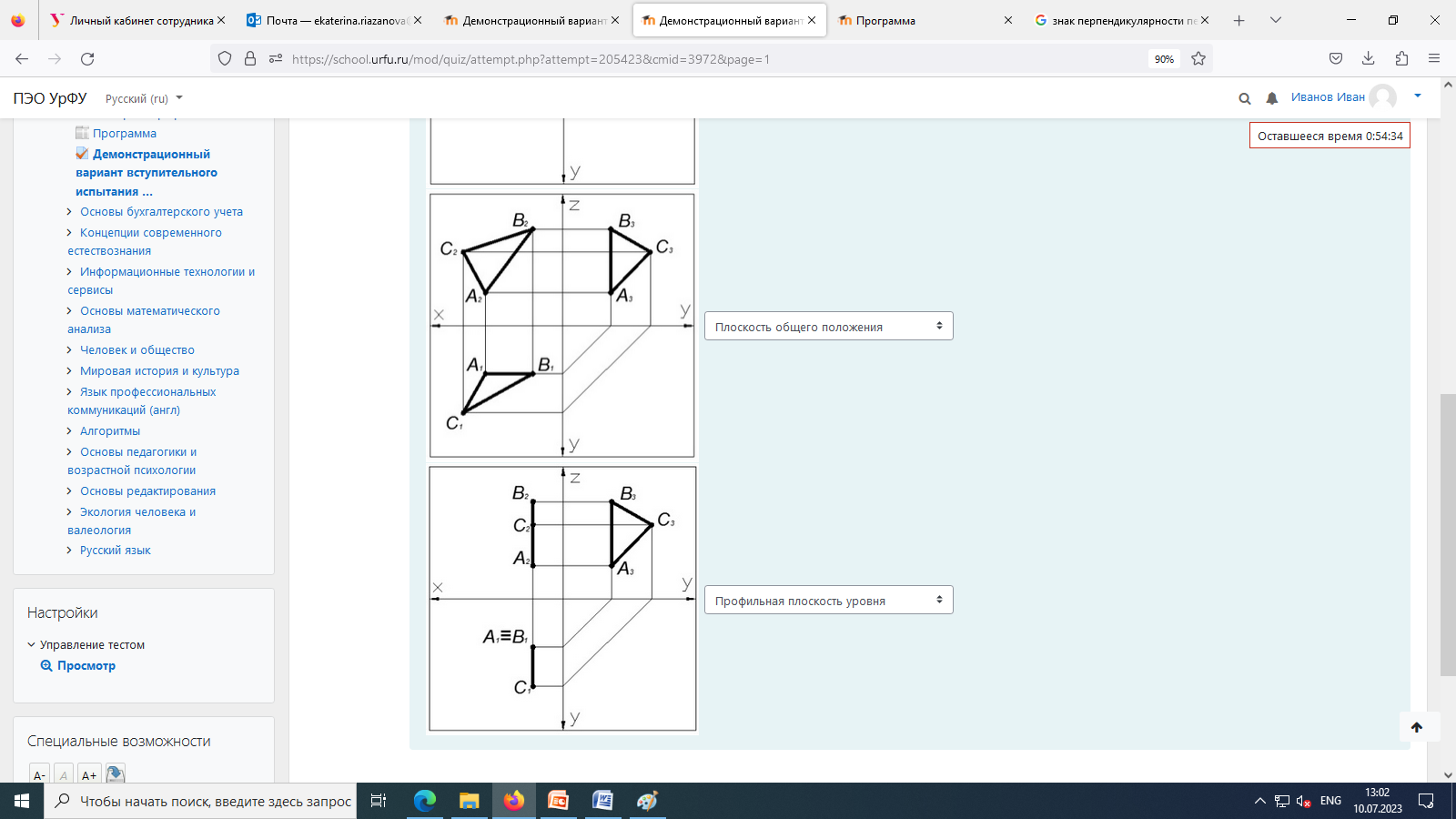 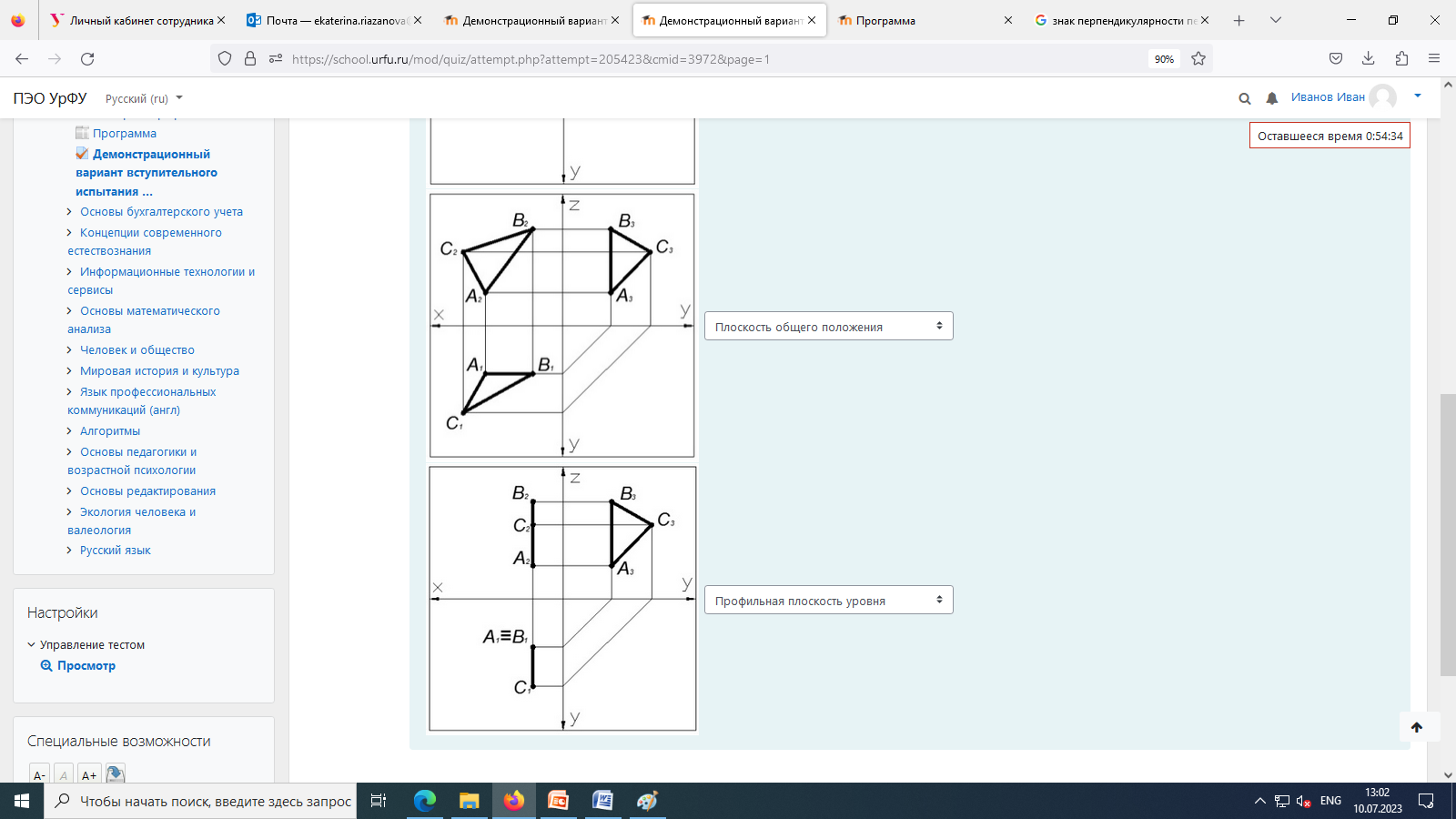 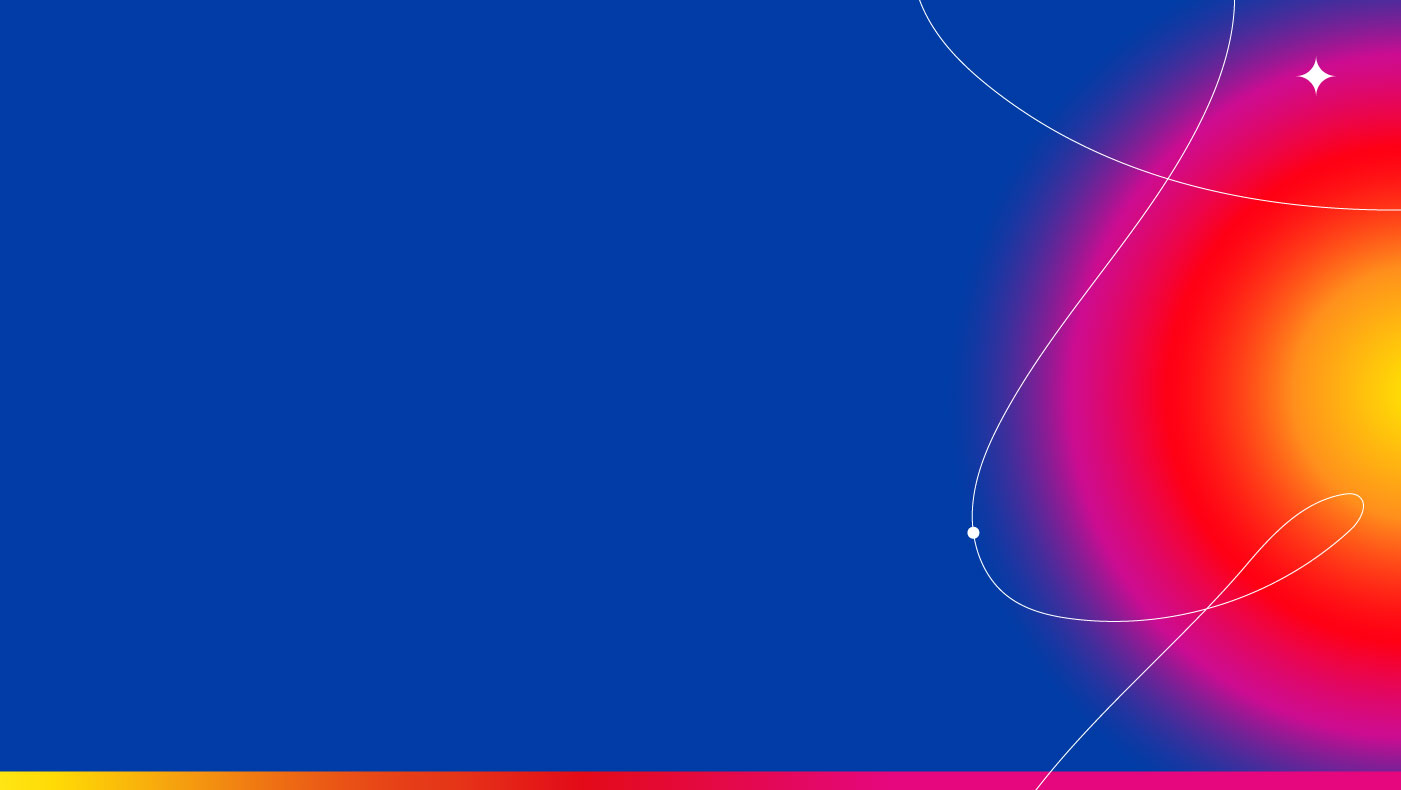 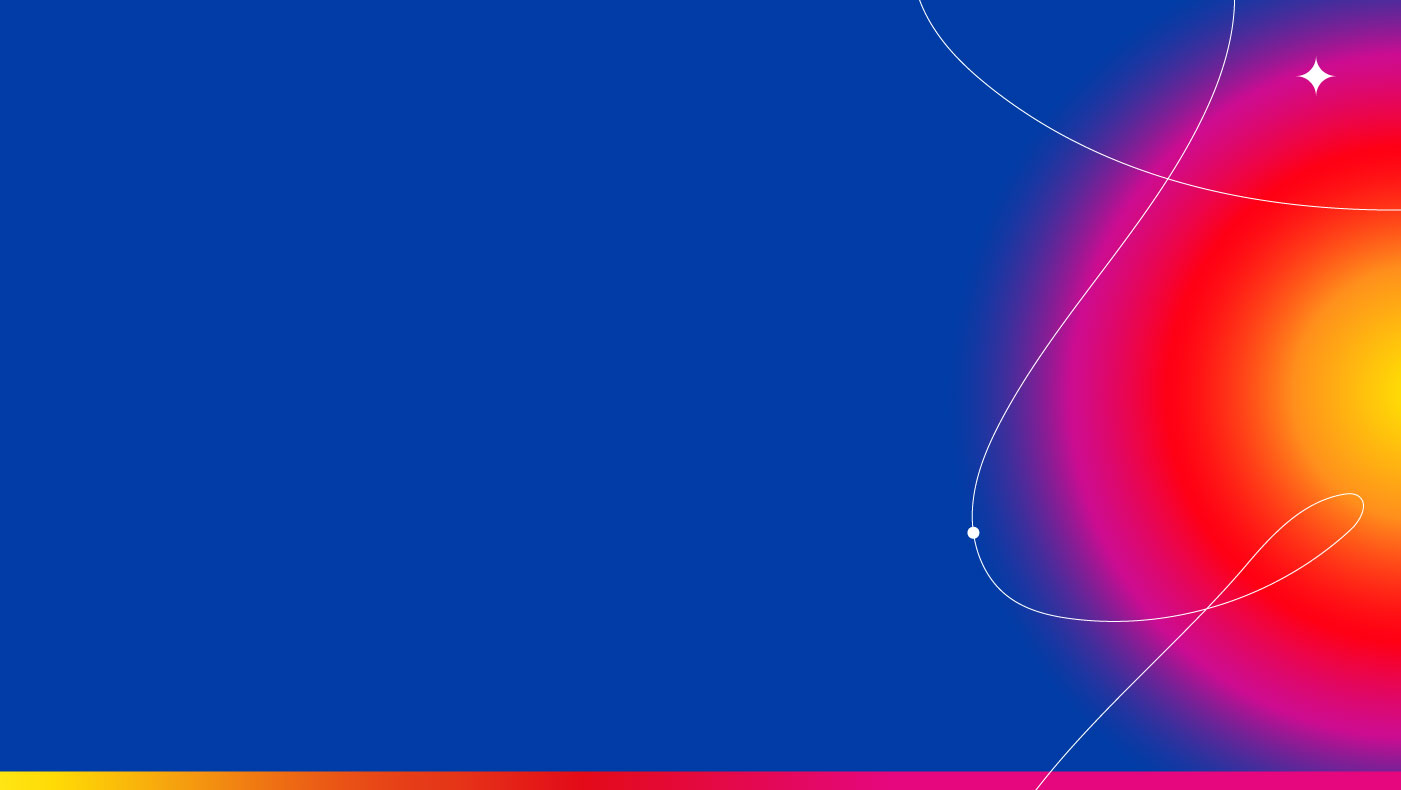 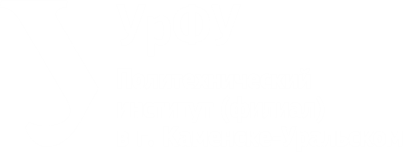 ПОЛОЖЕНИЕ ПЛОСКОСТИ ОТНОСИТЕЛЬНО ПЛОСКОСТЕЙ ПРОЕКЦИЙ
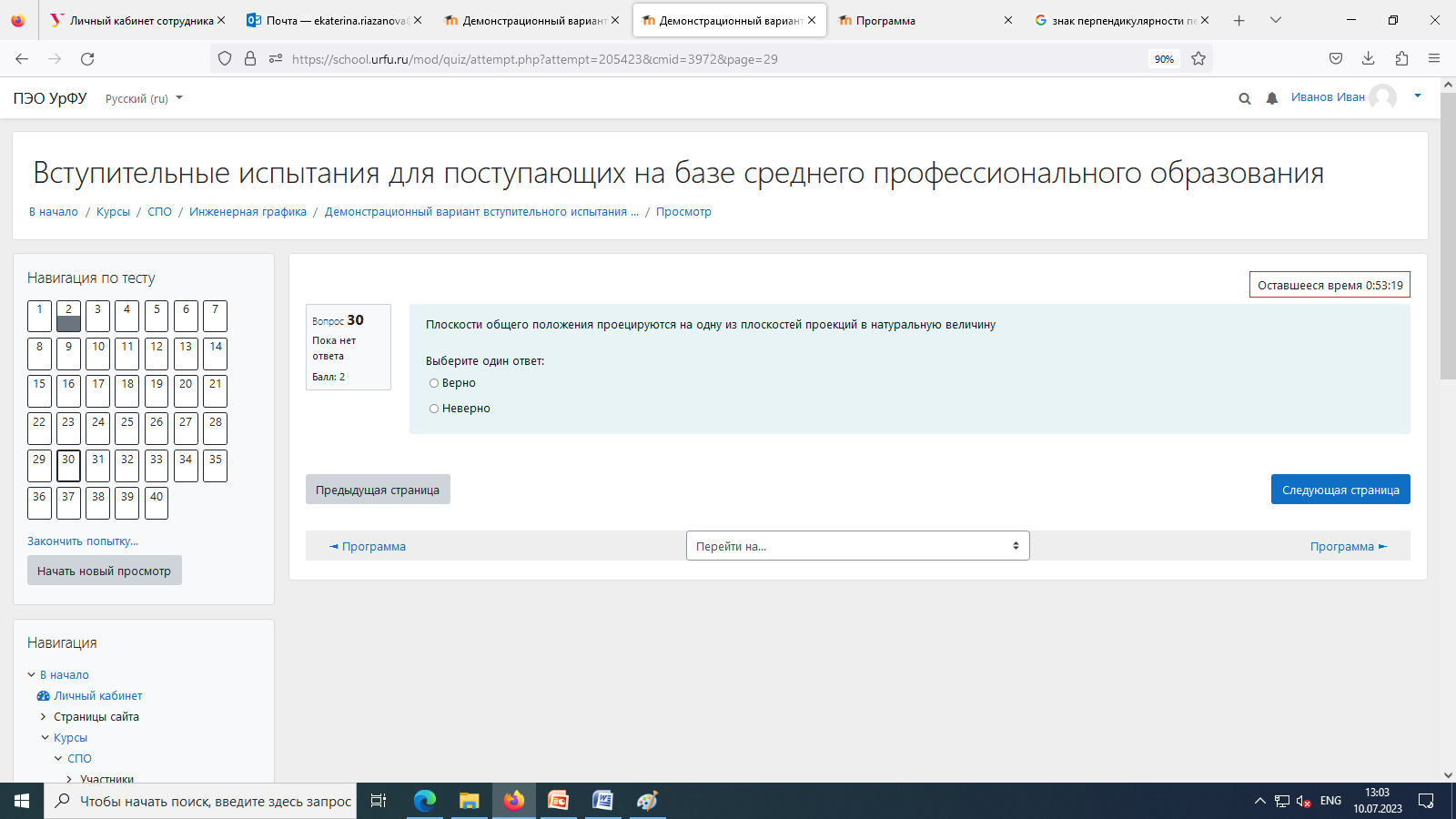 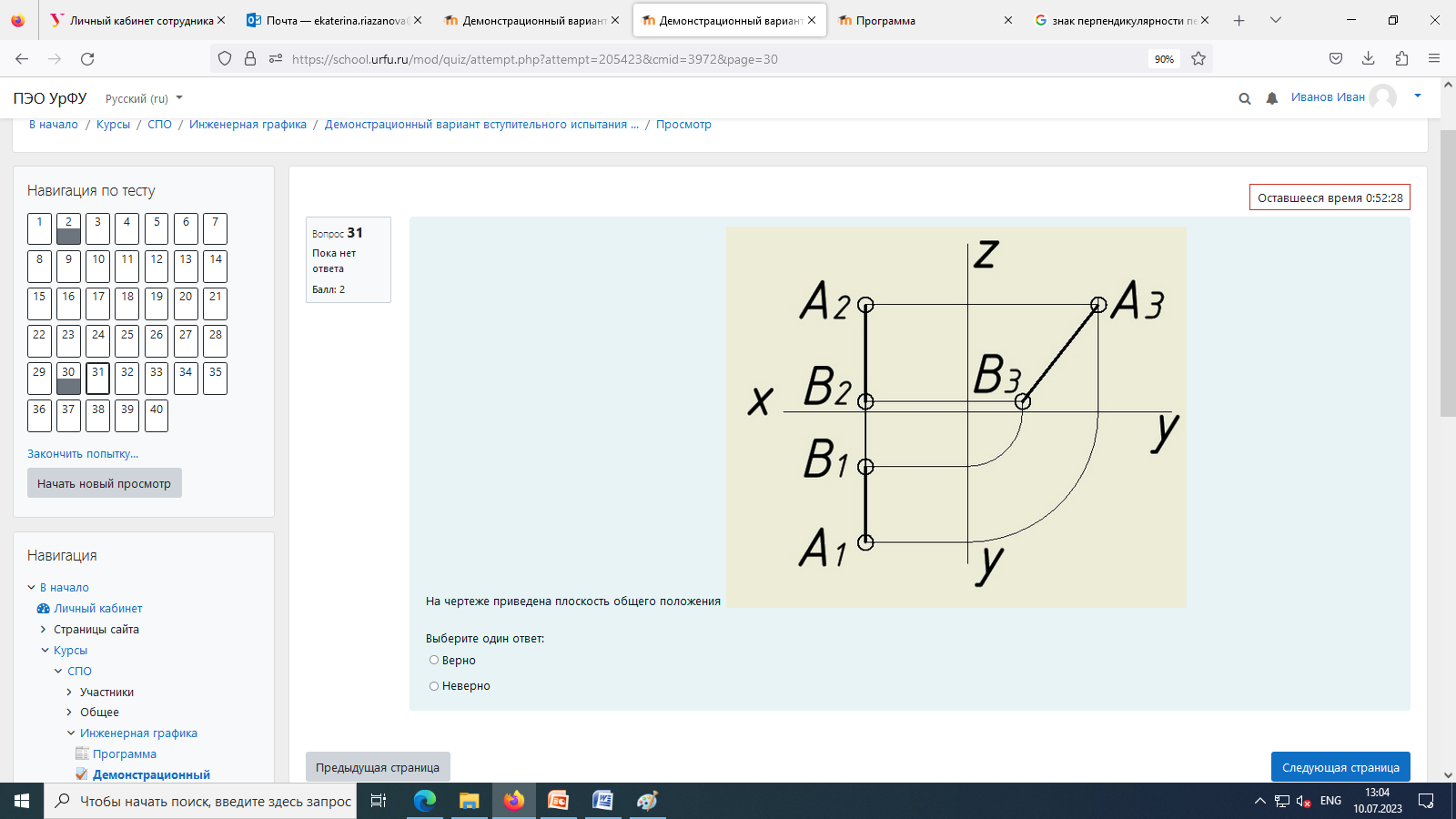 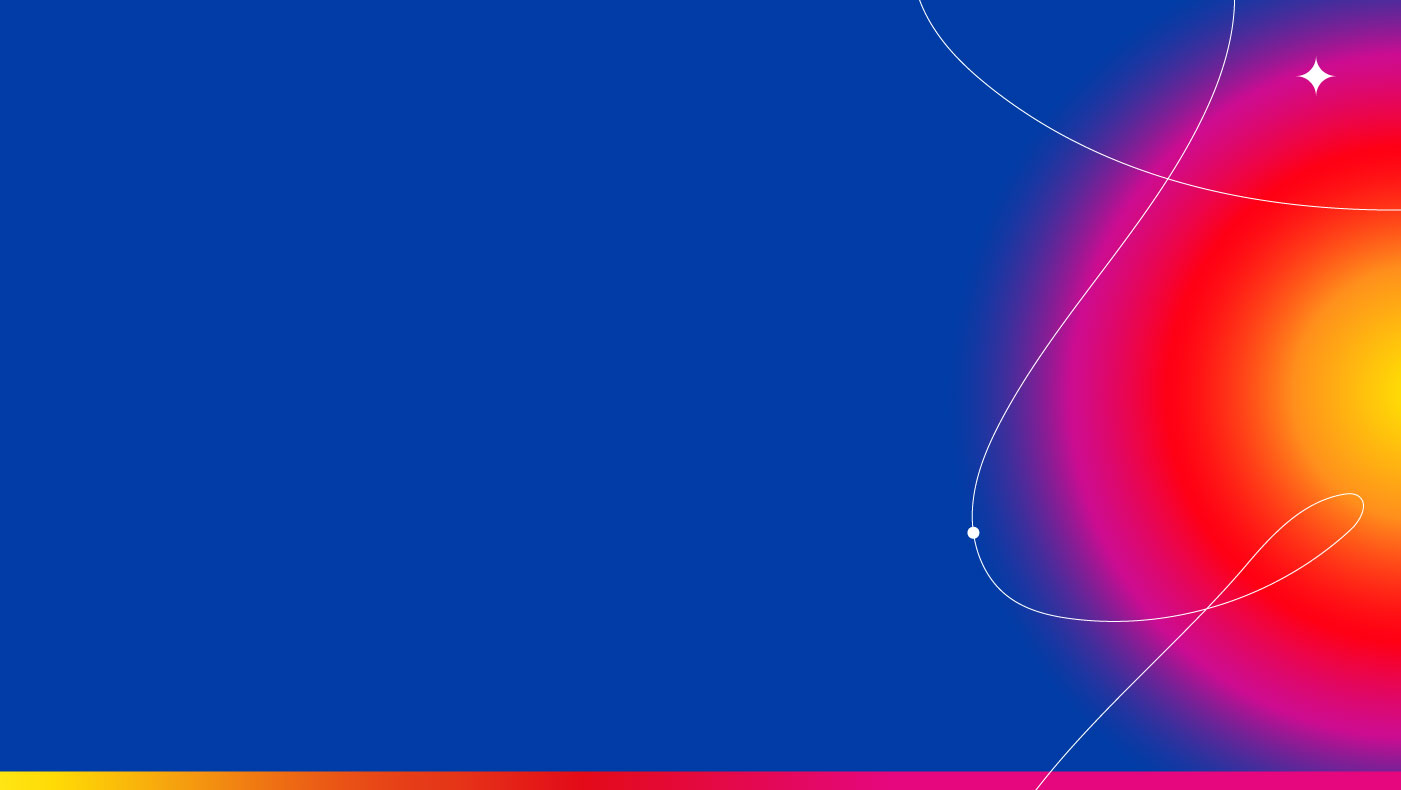 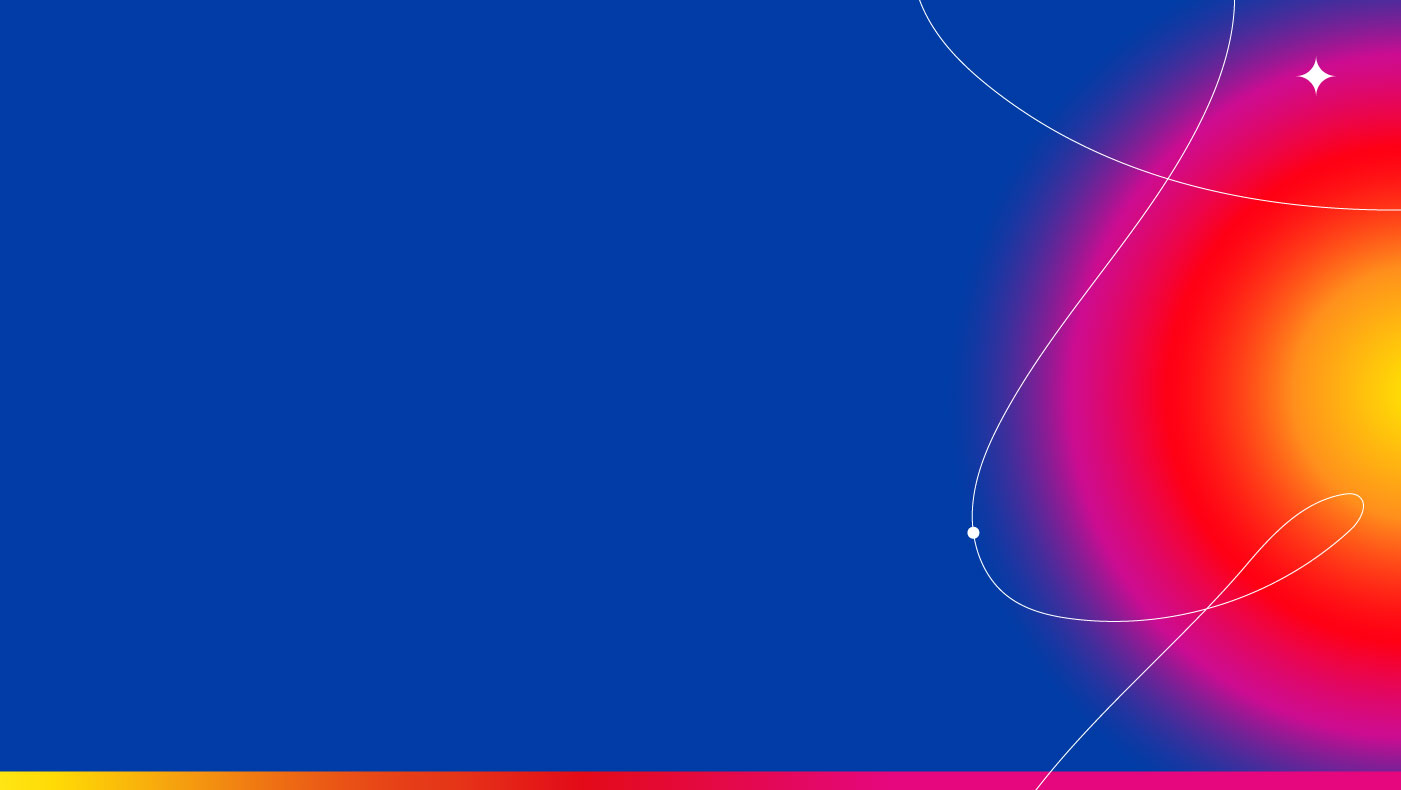 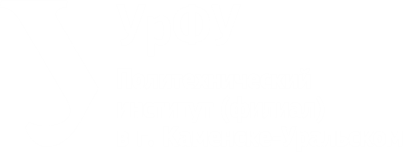 ПОЛОЖЕНИЕ ПЛОСКОСТИ ОТНОСИТЕЛЬНО ПЛОСКОСТЕЙ ПРОЕКЦИЙ
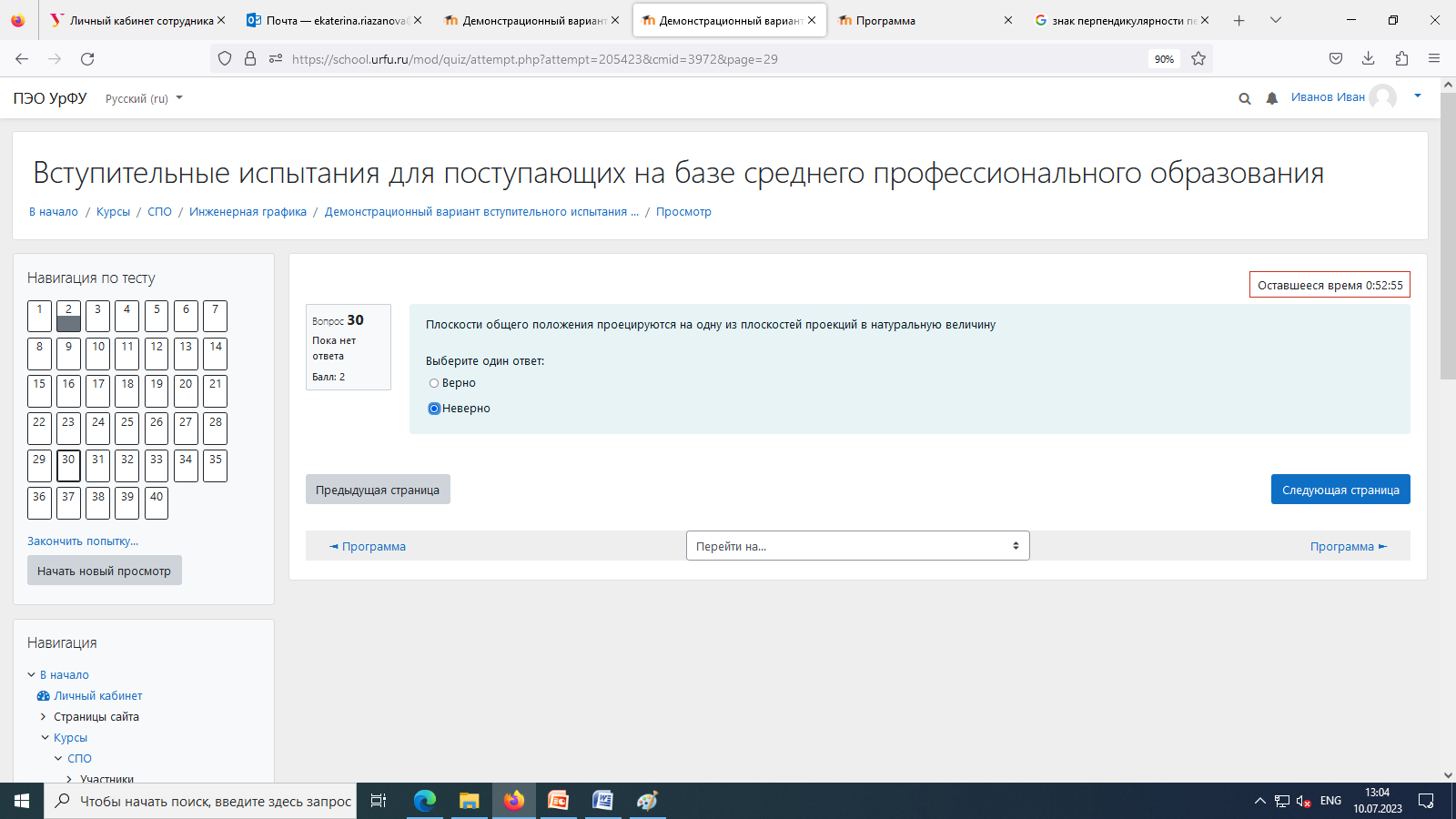 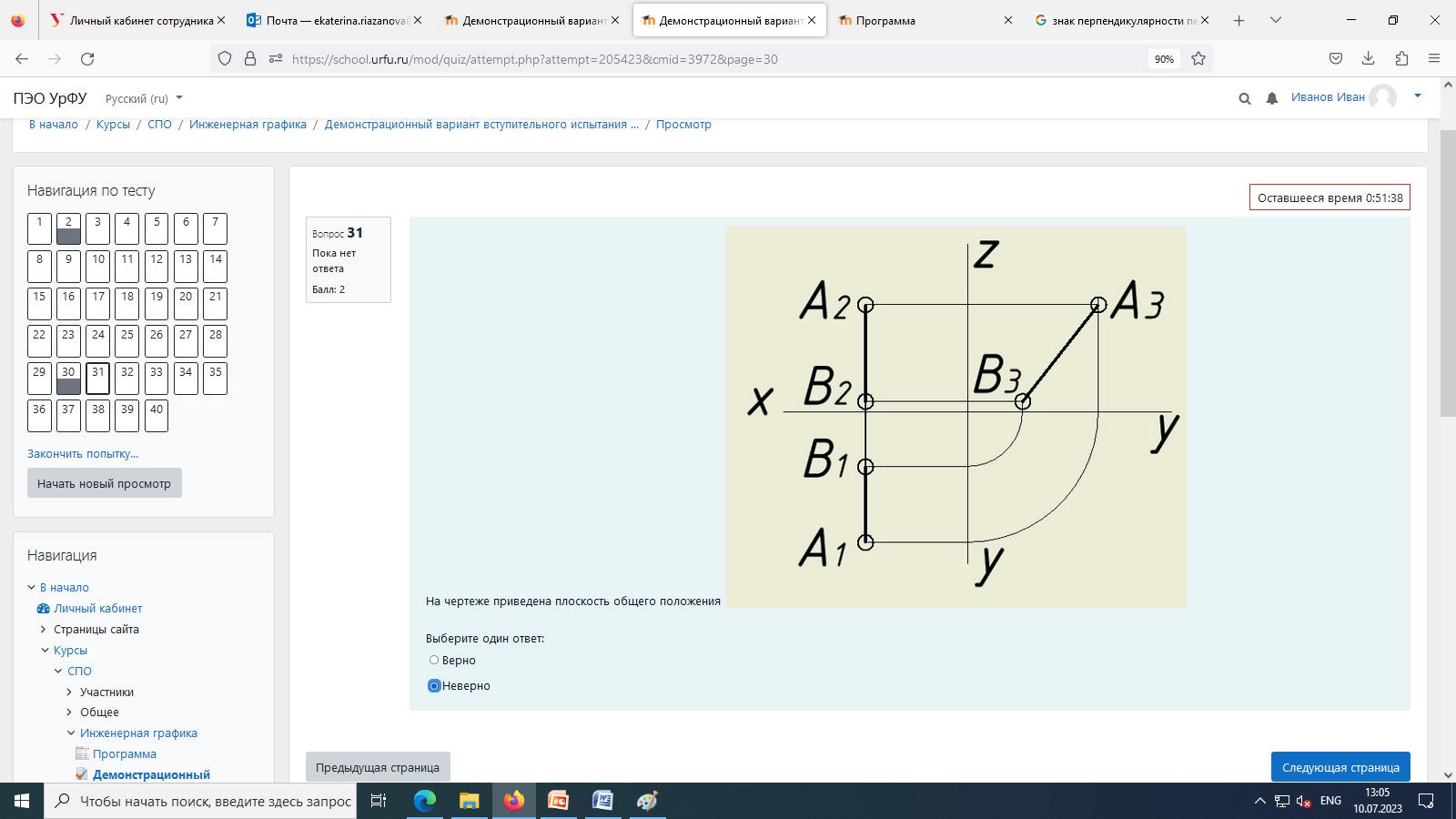 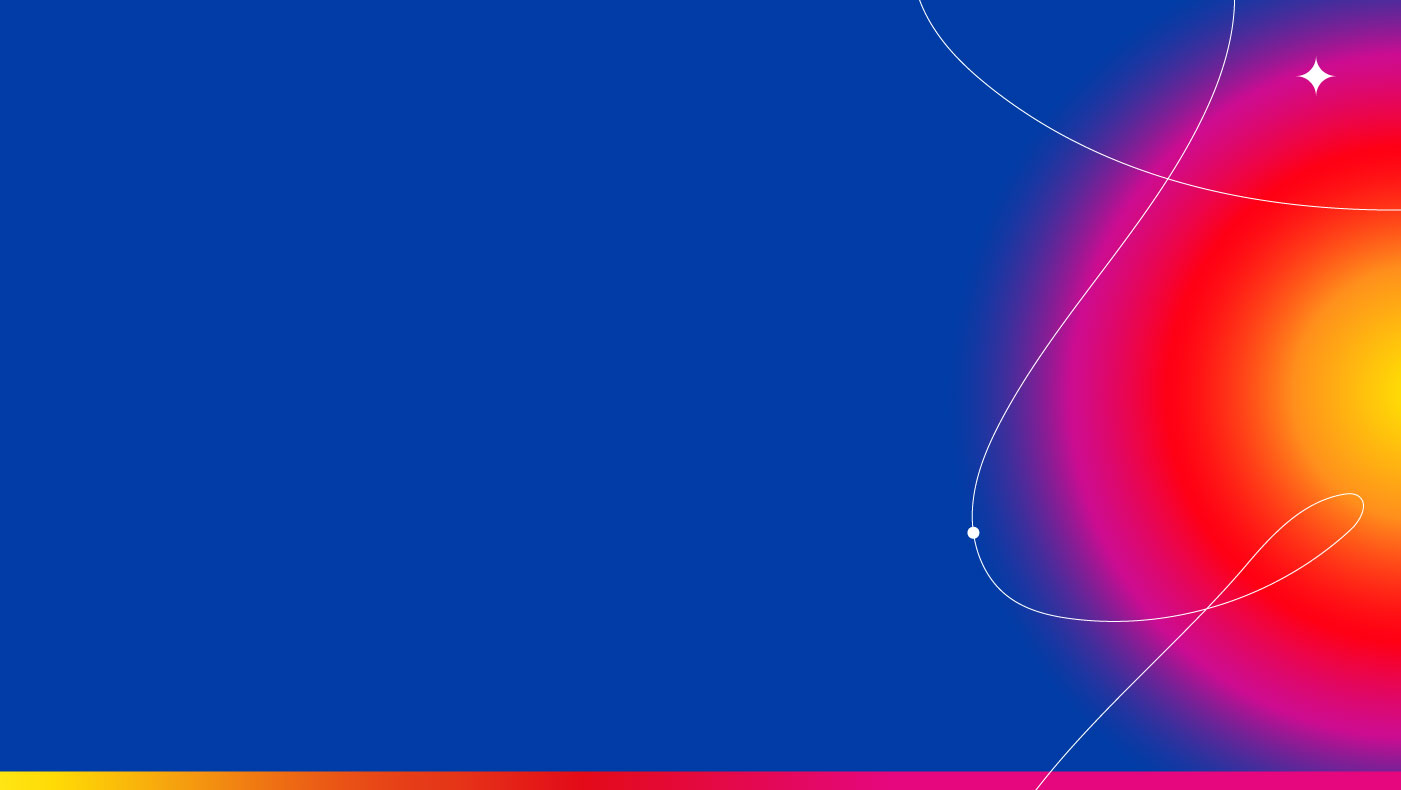 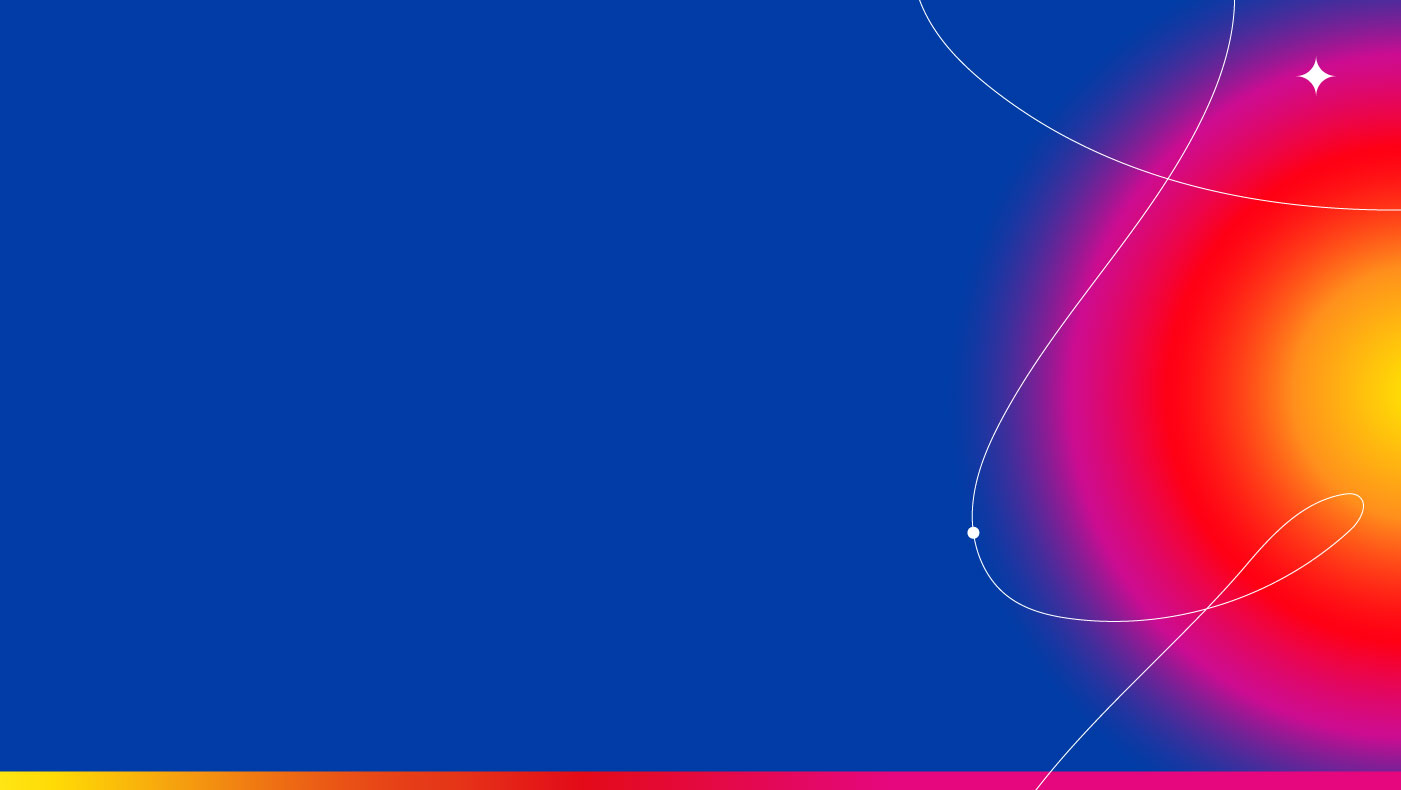 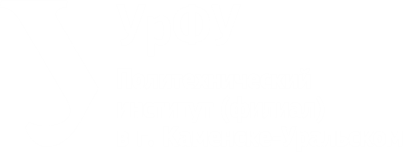 ПОЛОЖЕНИЕ ПЛОСКОСТИ ОТНОСИТЕЛЬНО ПЛОСКОСТЕЙ ПРОЕКЦИЙ
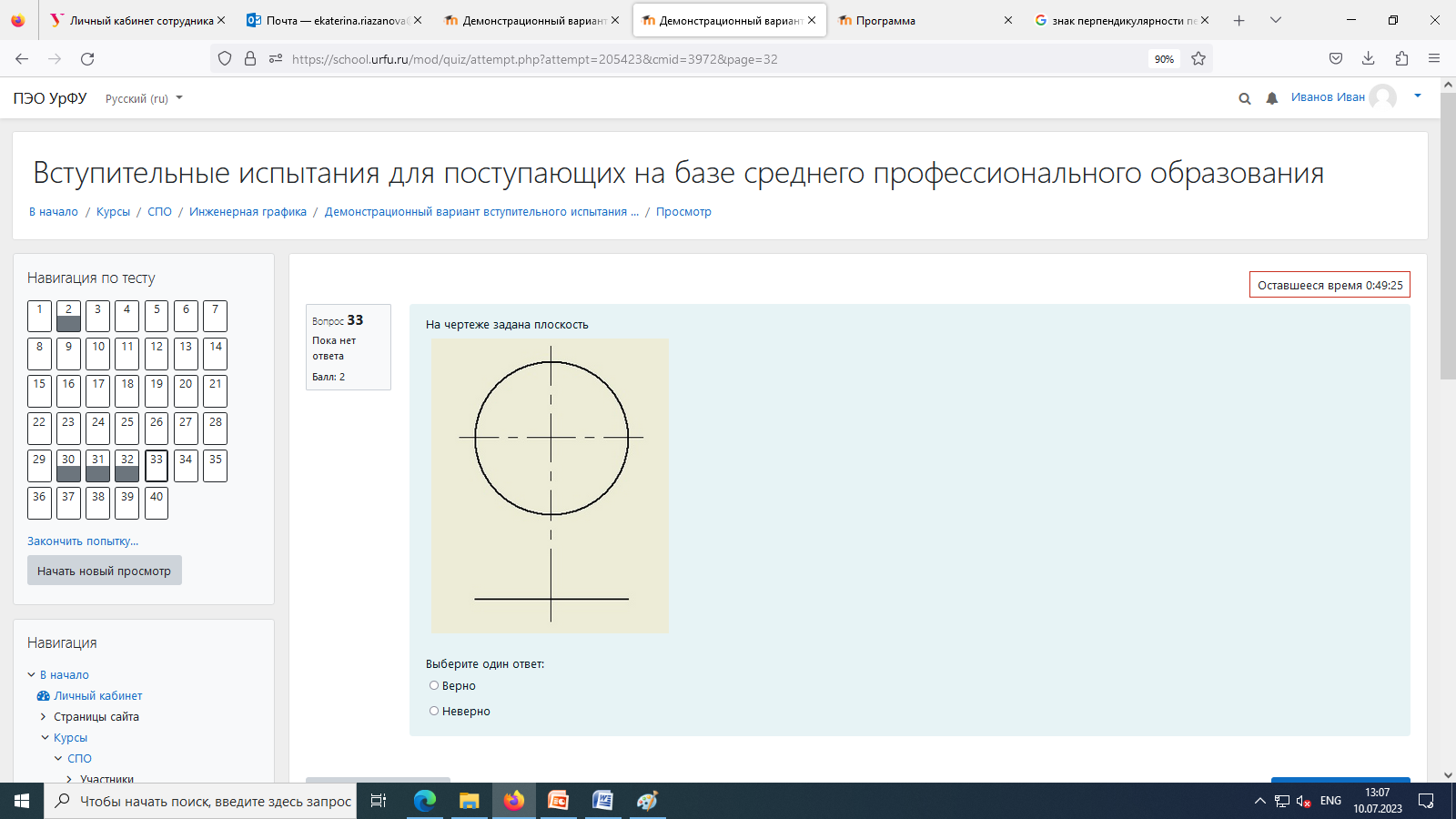 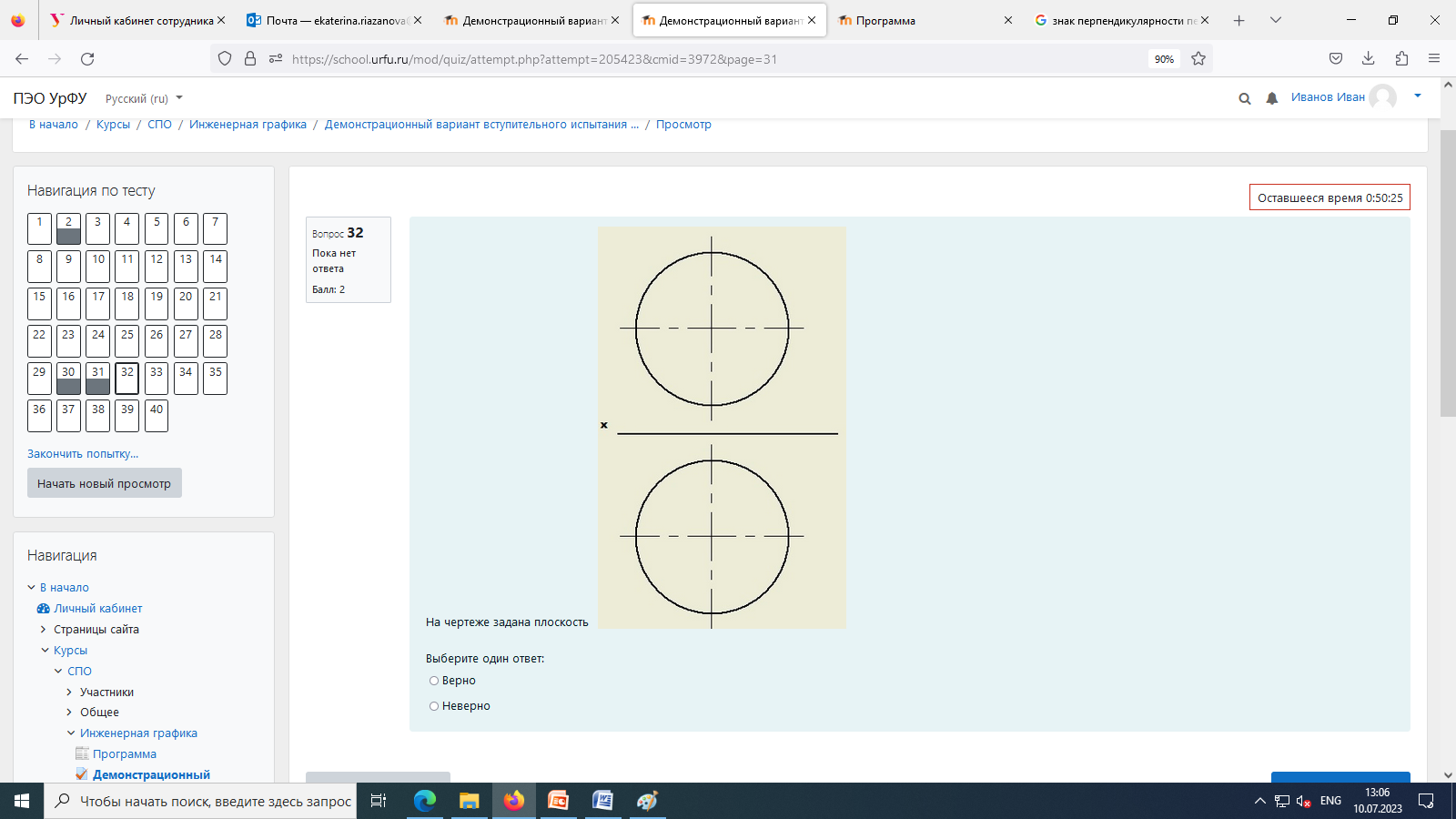 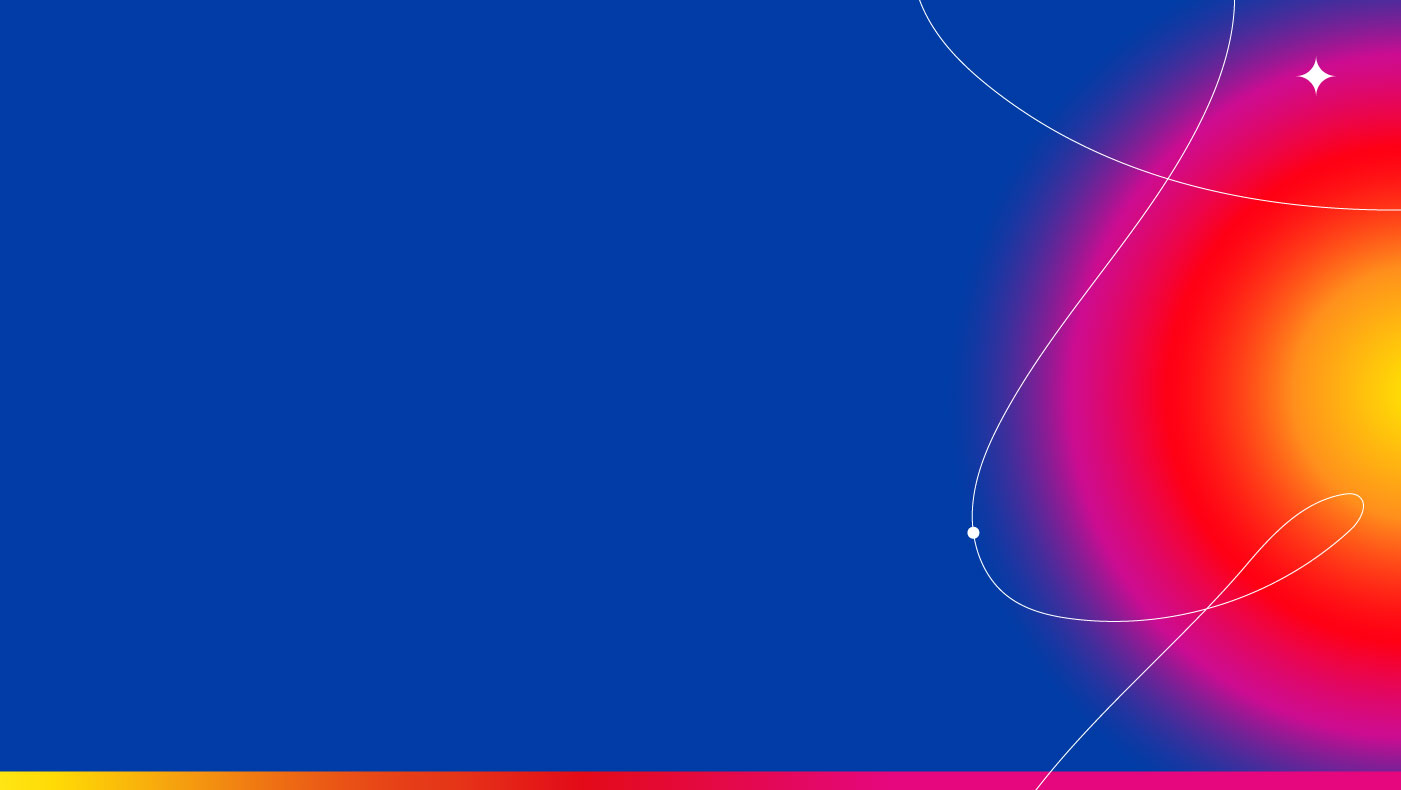 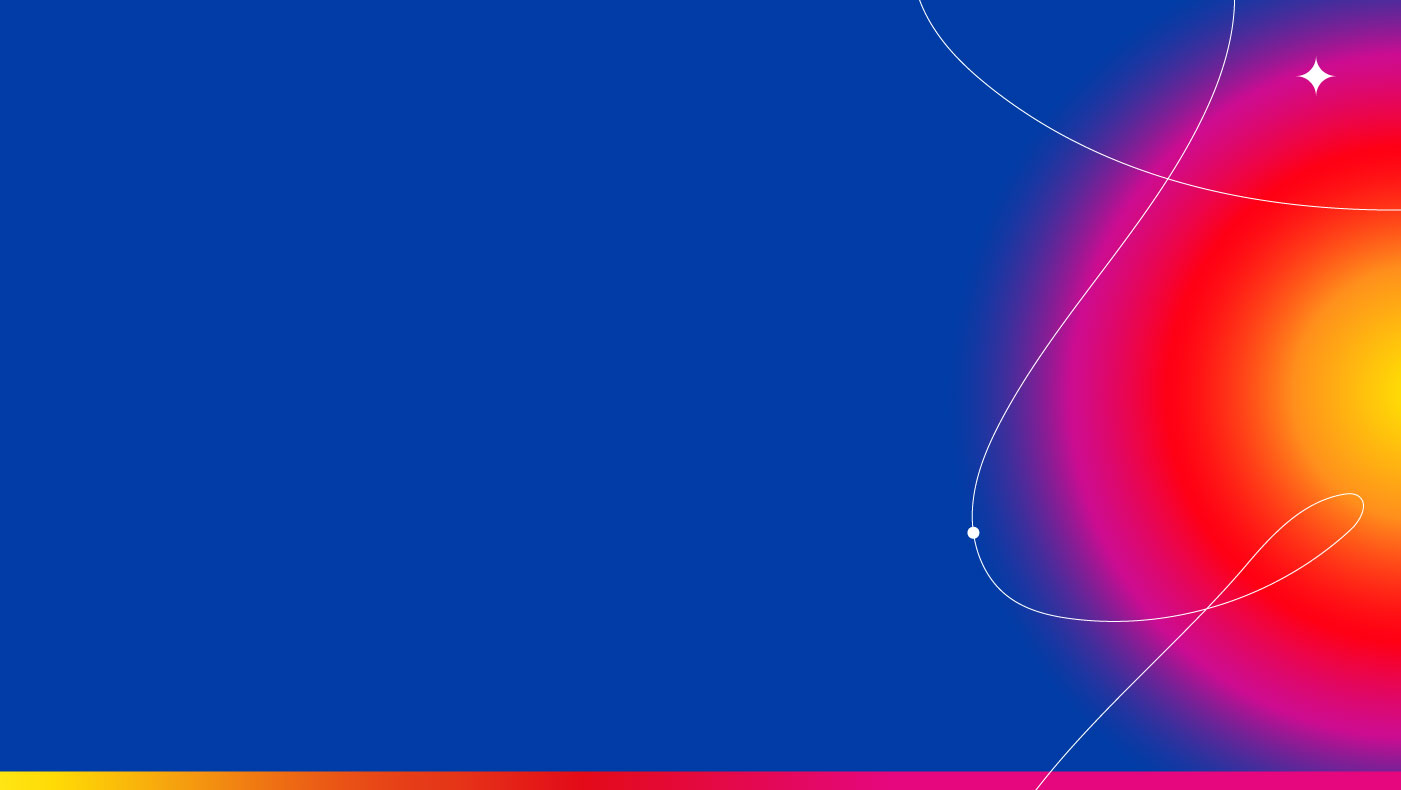 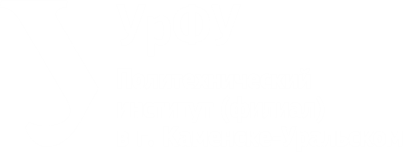 ПОЛОЖЕНИЕ ПЛОСКОСТИ ОТНОСИТЕЛЬНО ПЛОСКОСТЕЙ ПРОЕКЦИЙ
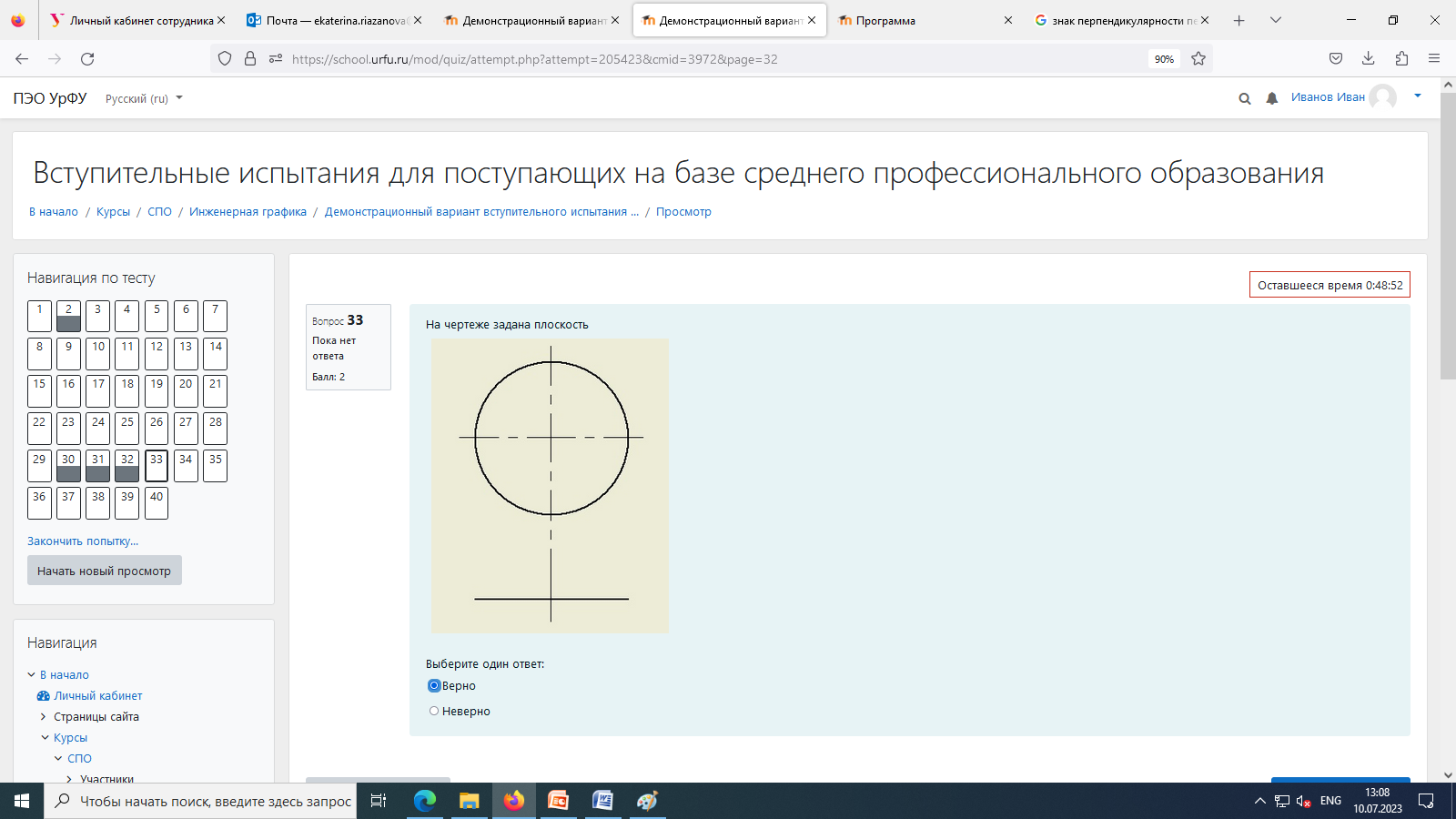 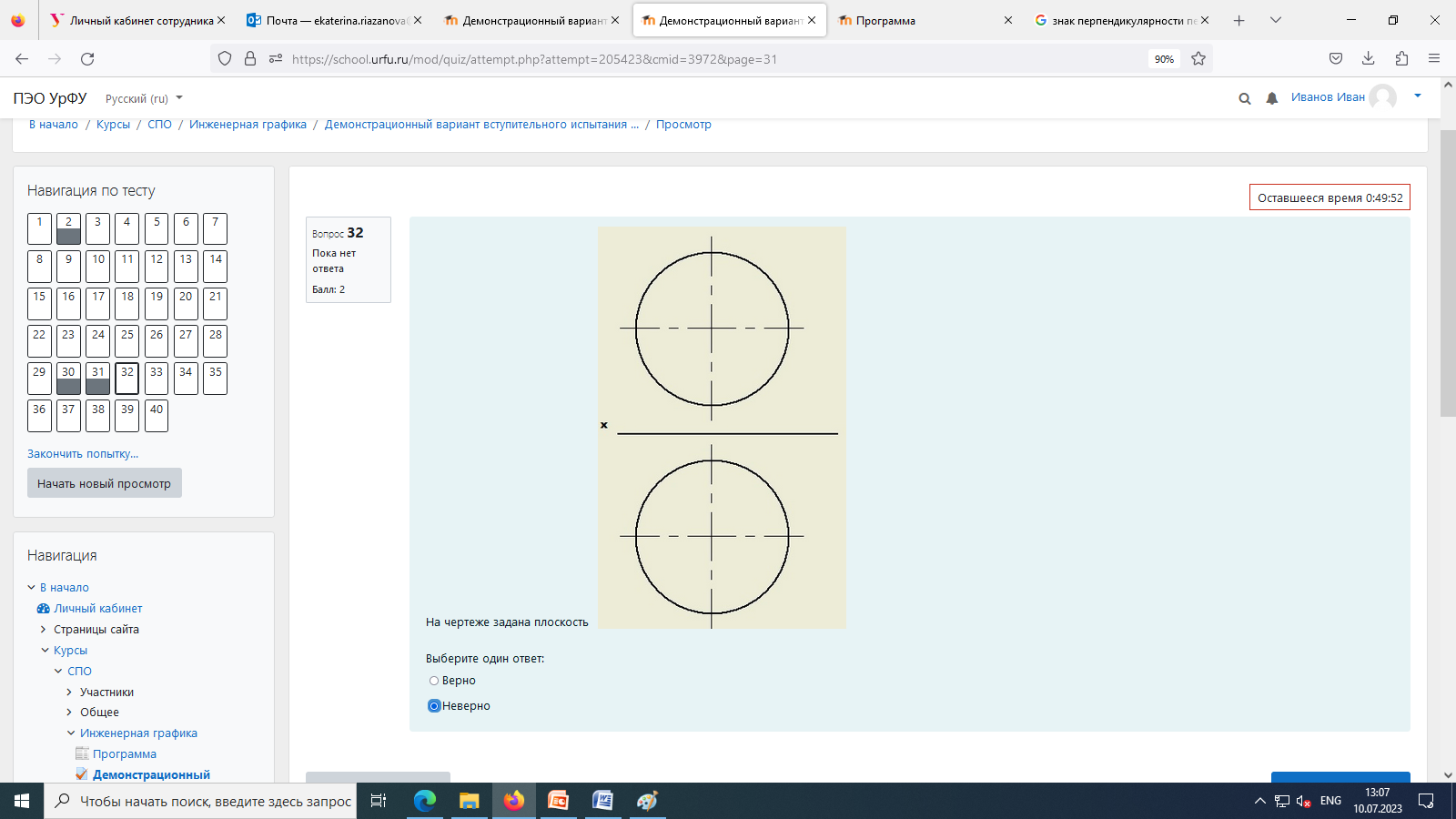 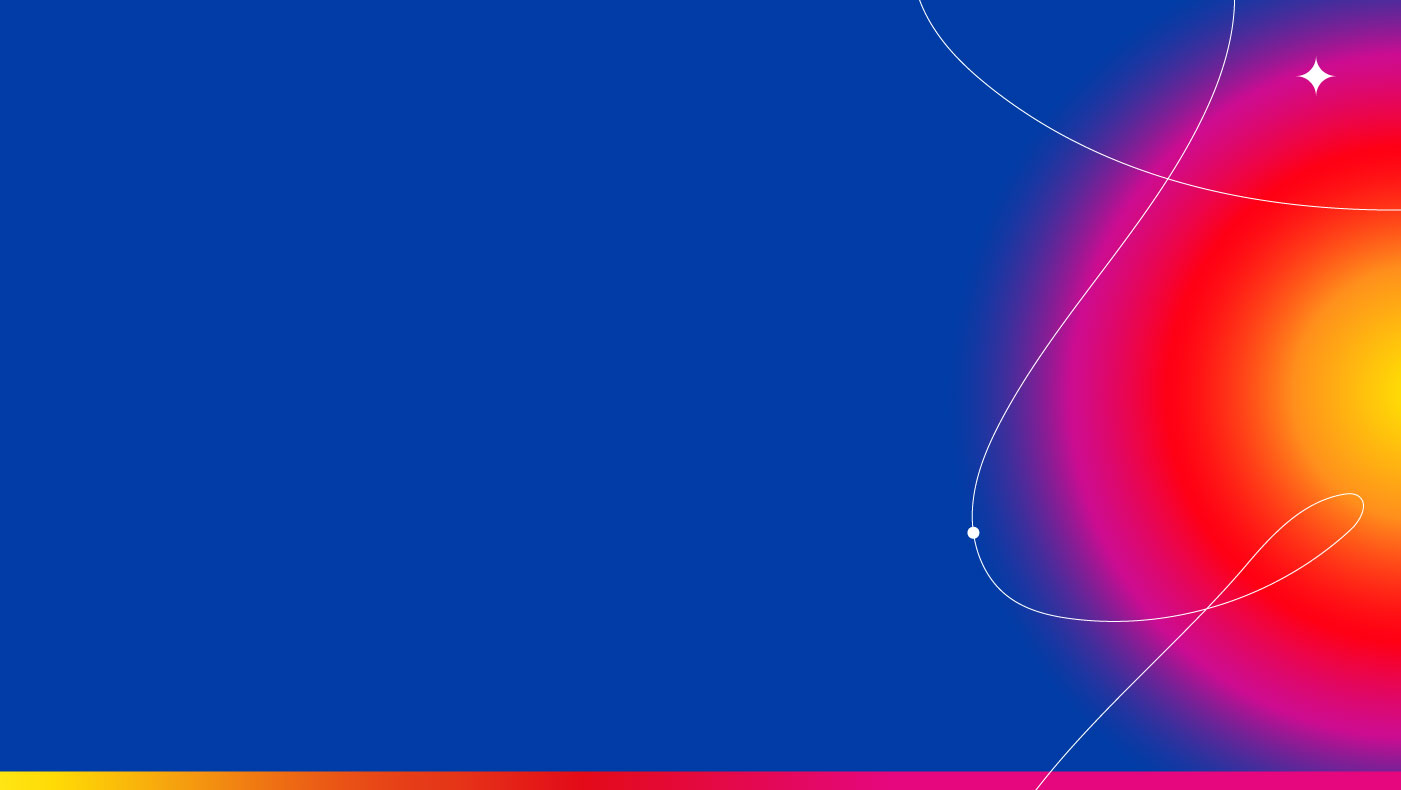 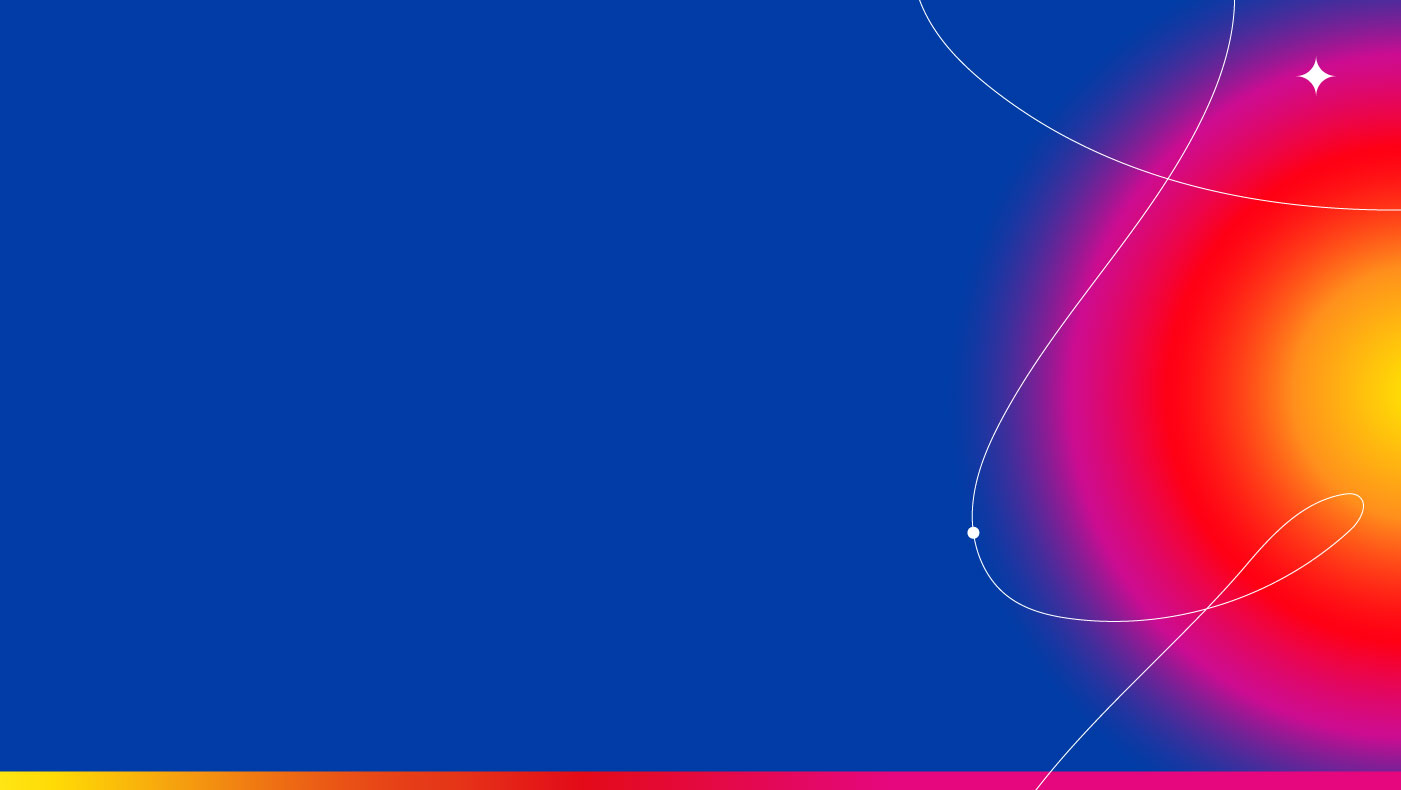 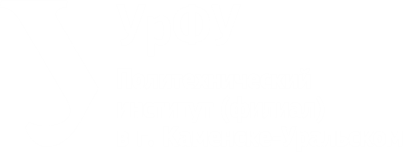 ВИДЫ
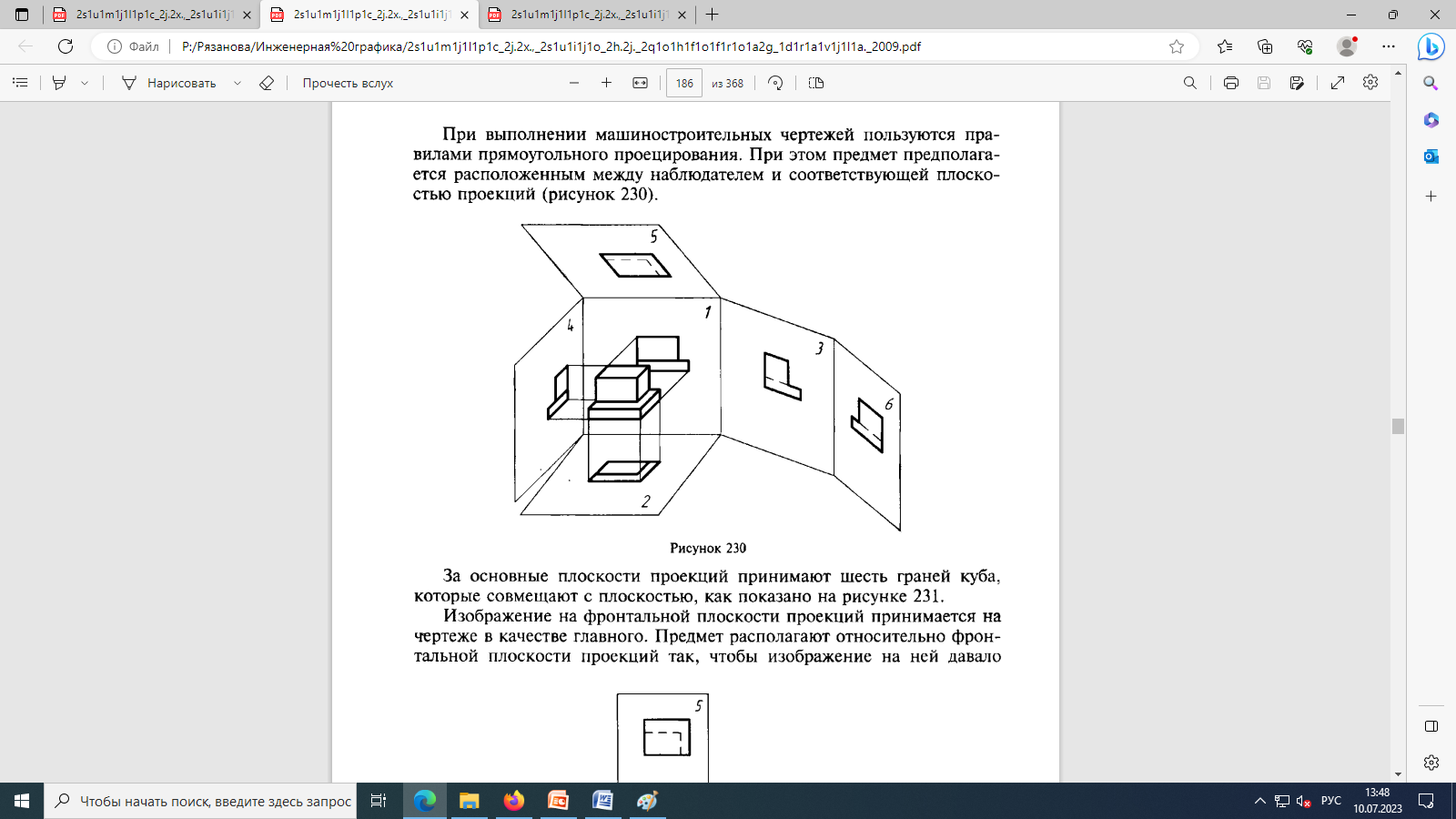 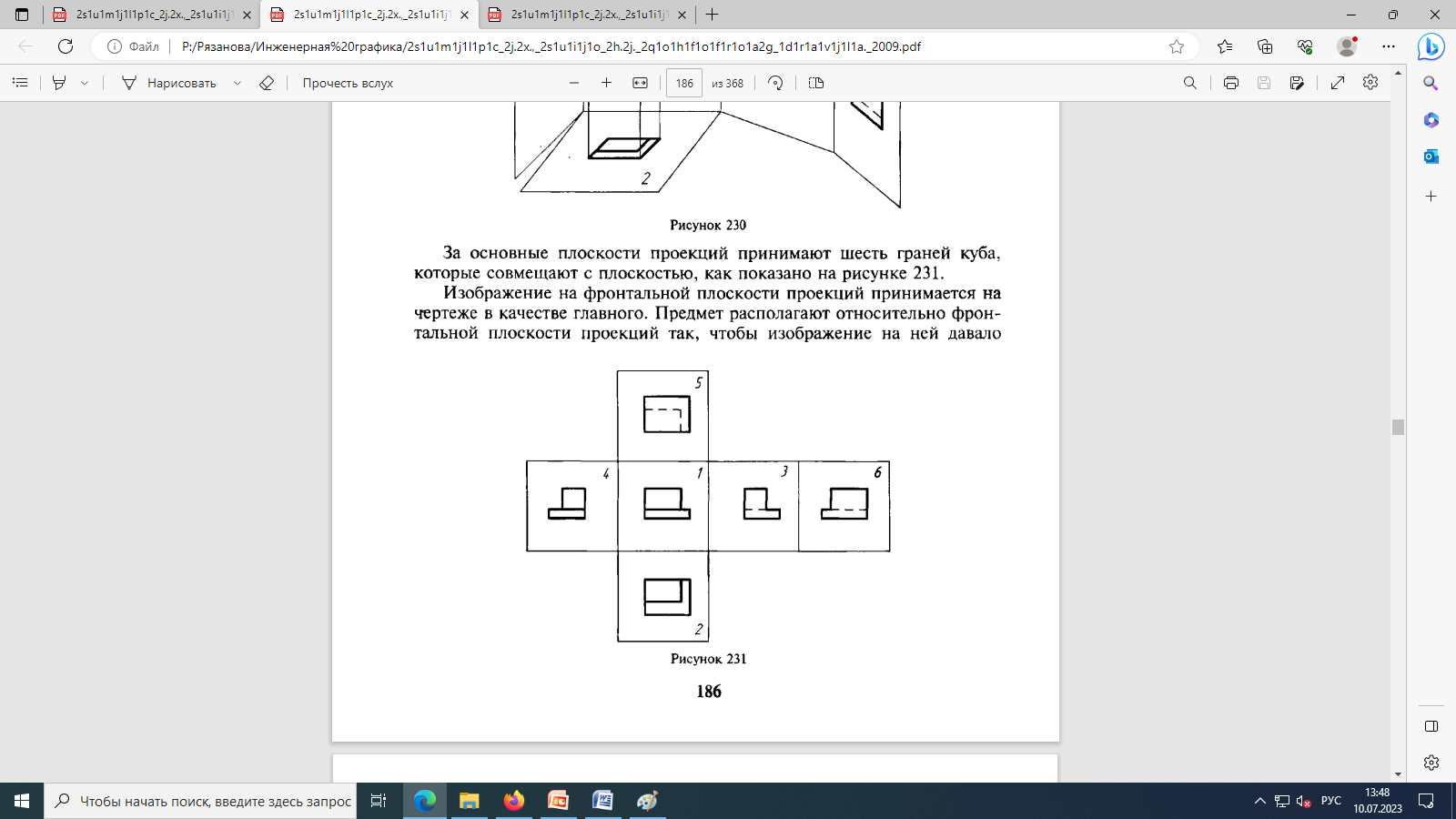 1 — вид спереди (главный вид); 
2 — вид сверху; 
3 — вид слева; 
4 — вид справа; 
5 — вид снизу; 
6 — вид сзади.
Главный вид изображен на фронтальной плоскости π2
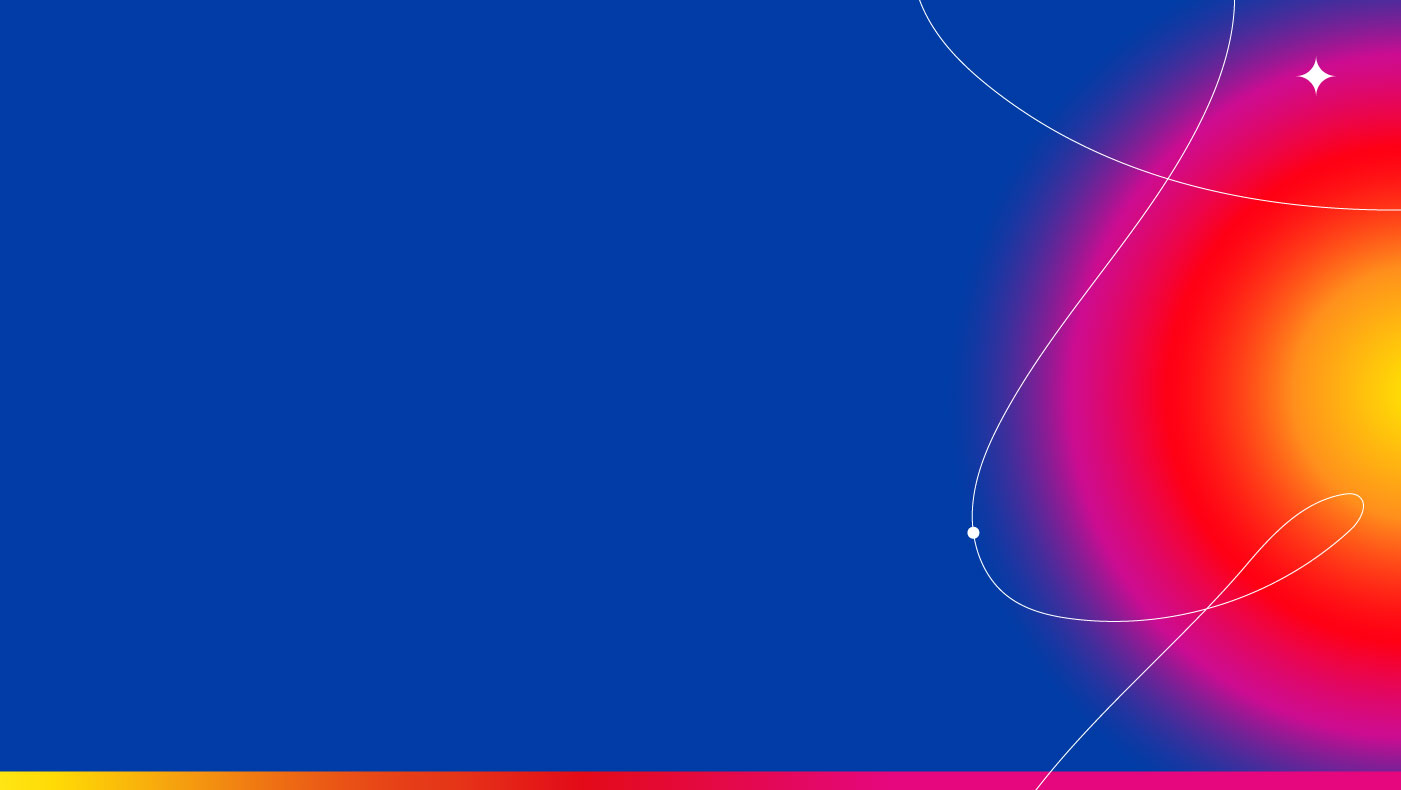 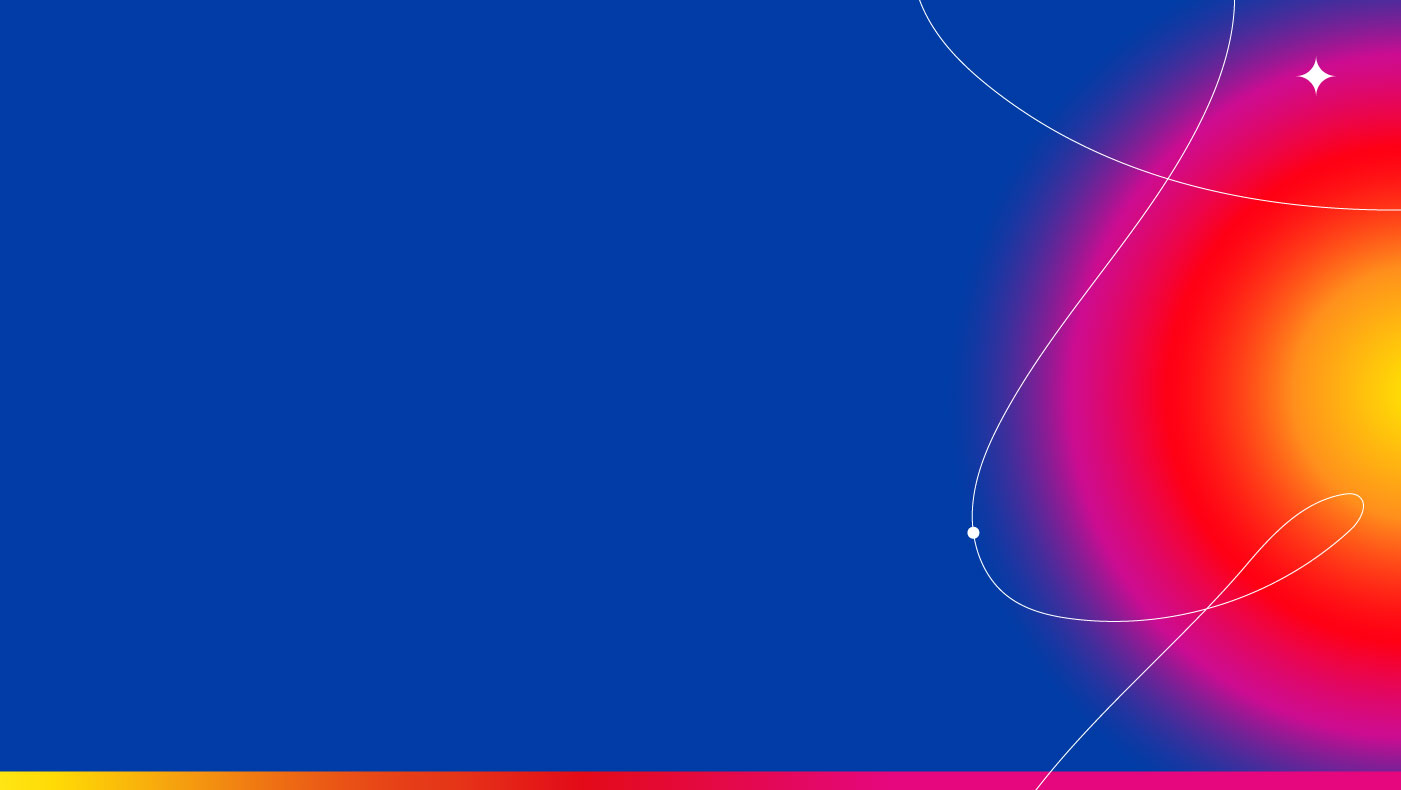 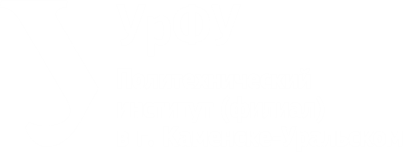 ВИДЫ
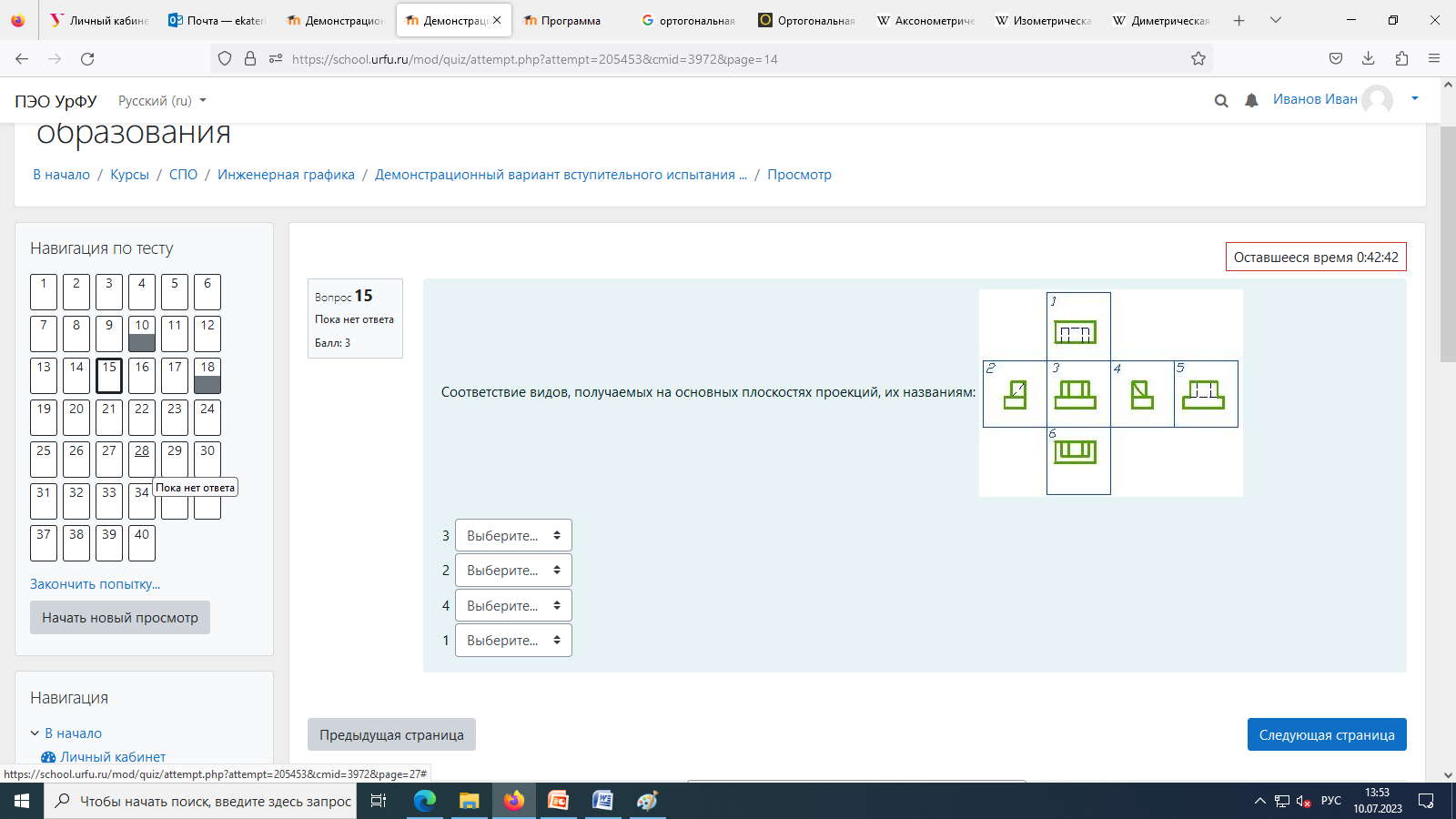 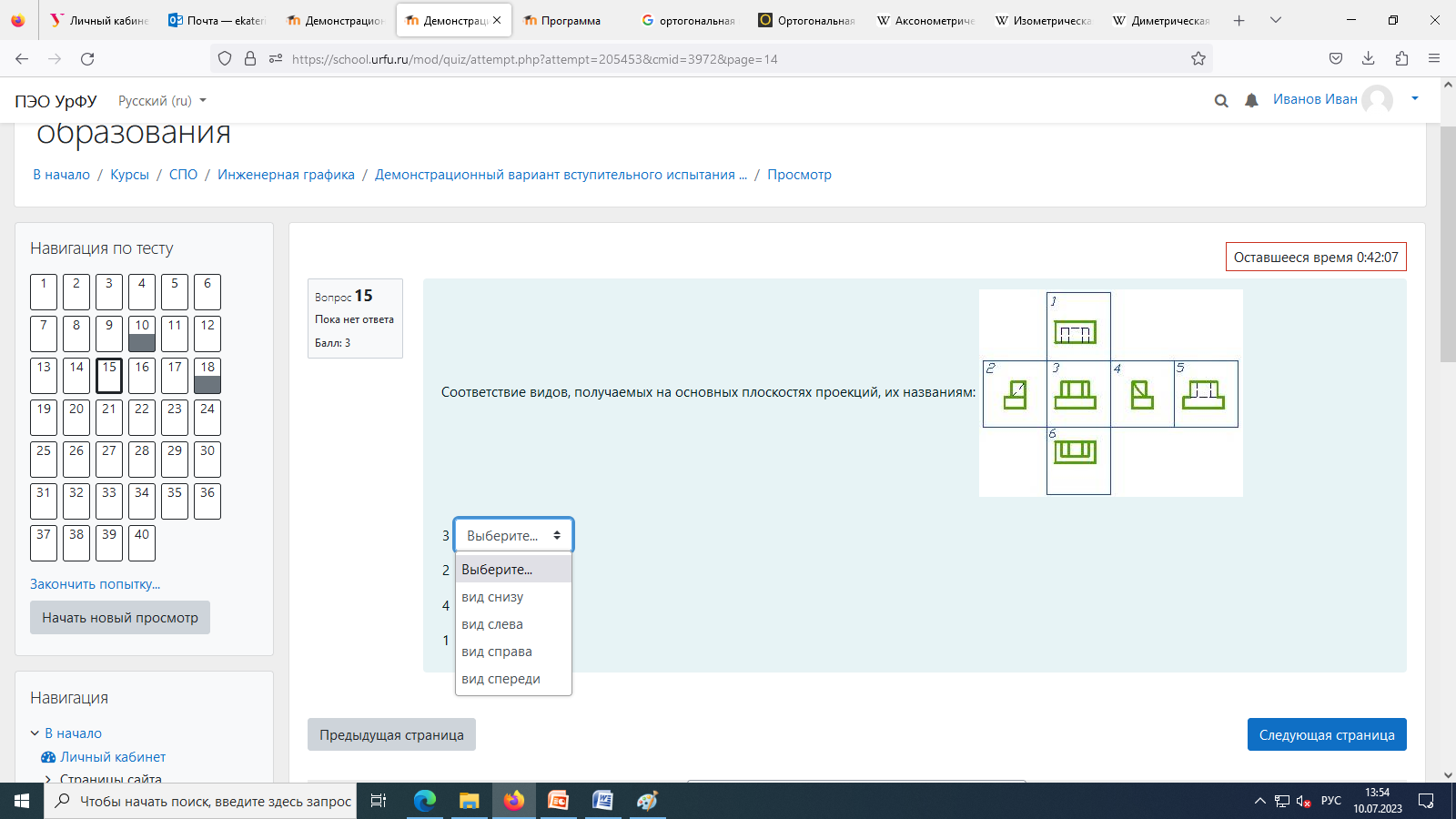 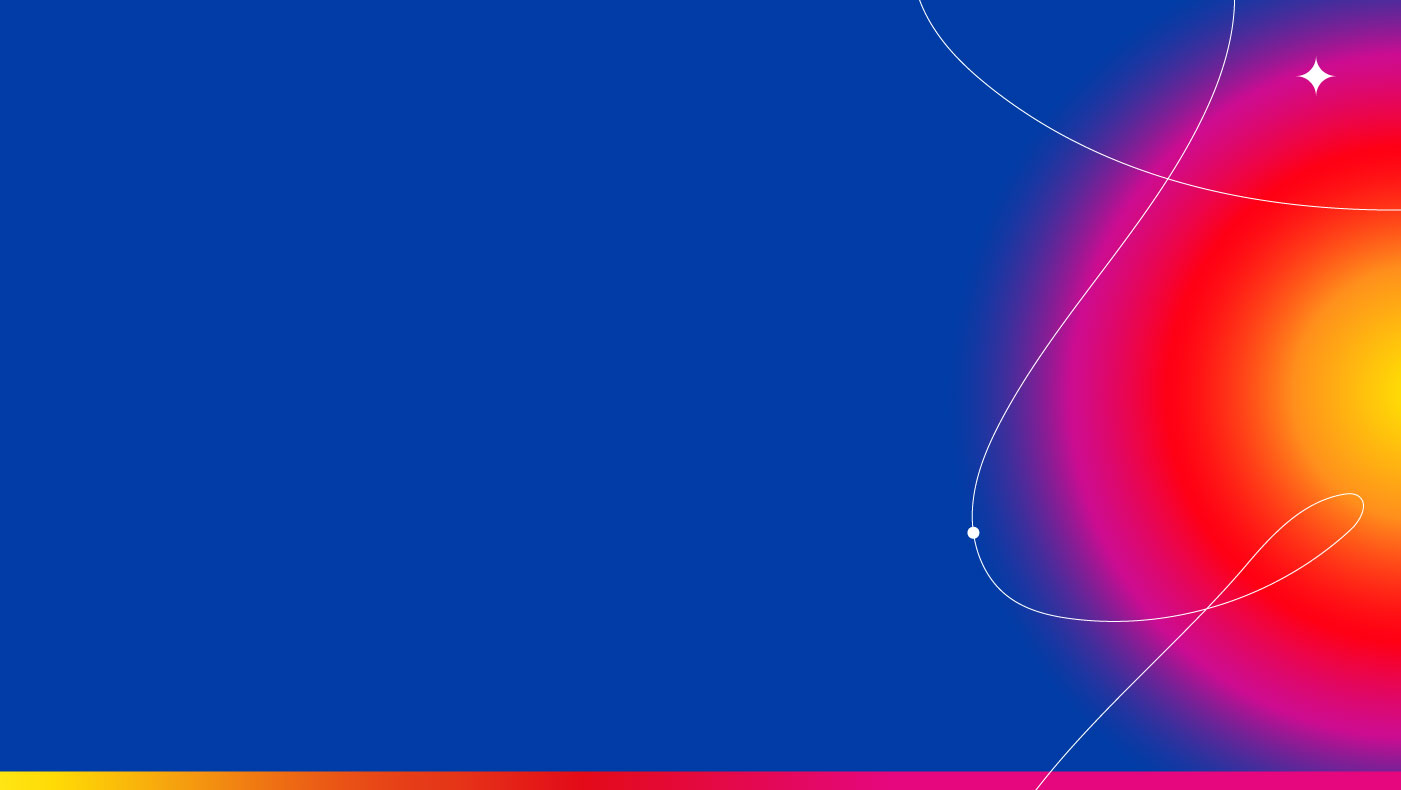 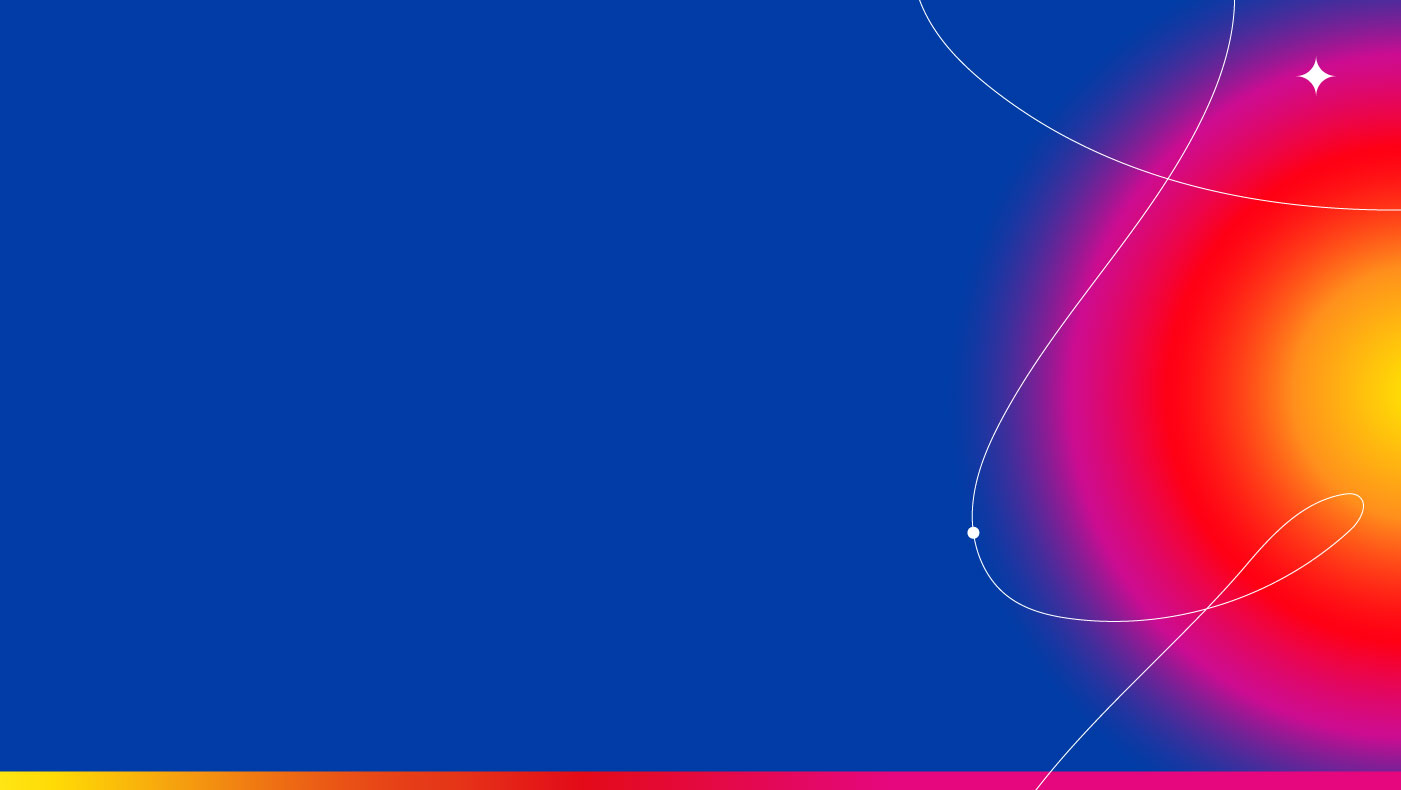 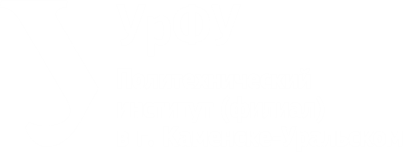 ВИДЫ
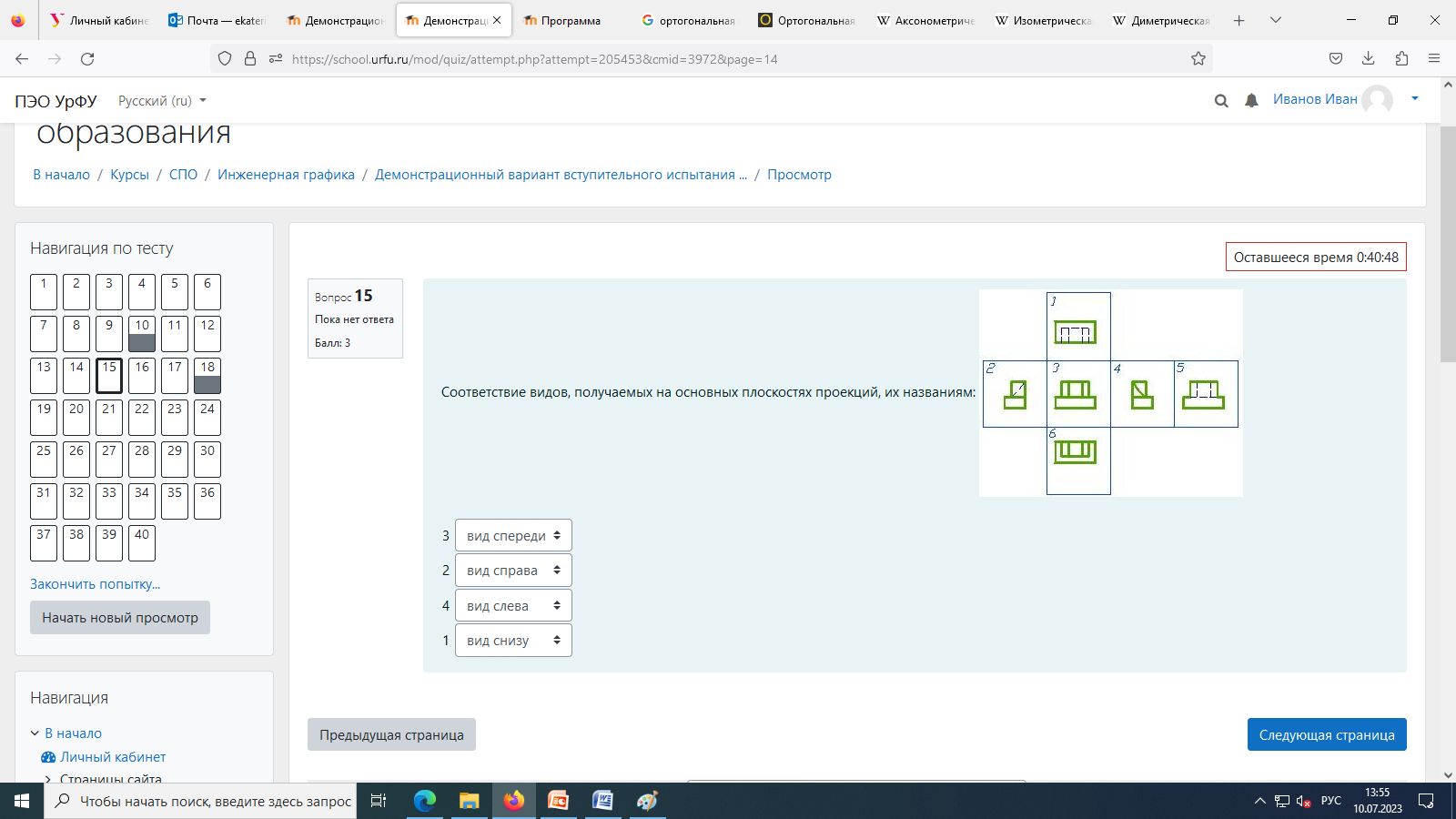 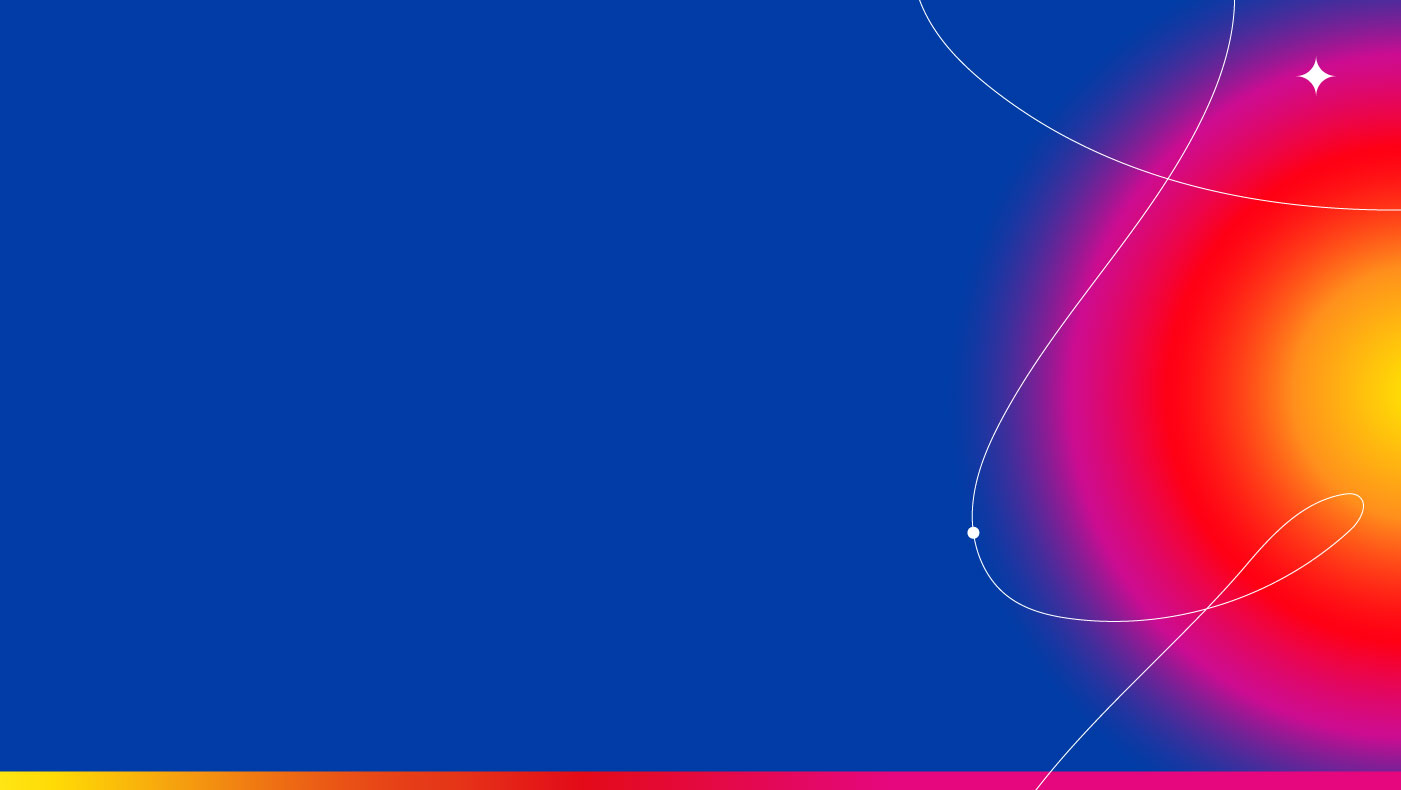 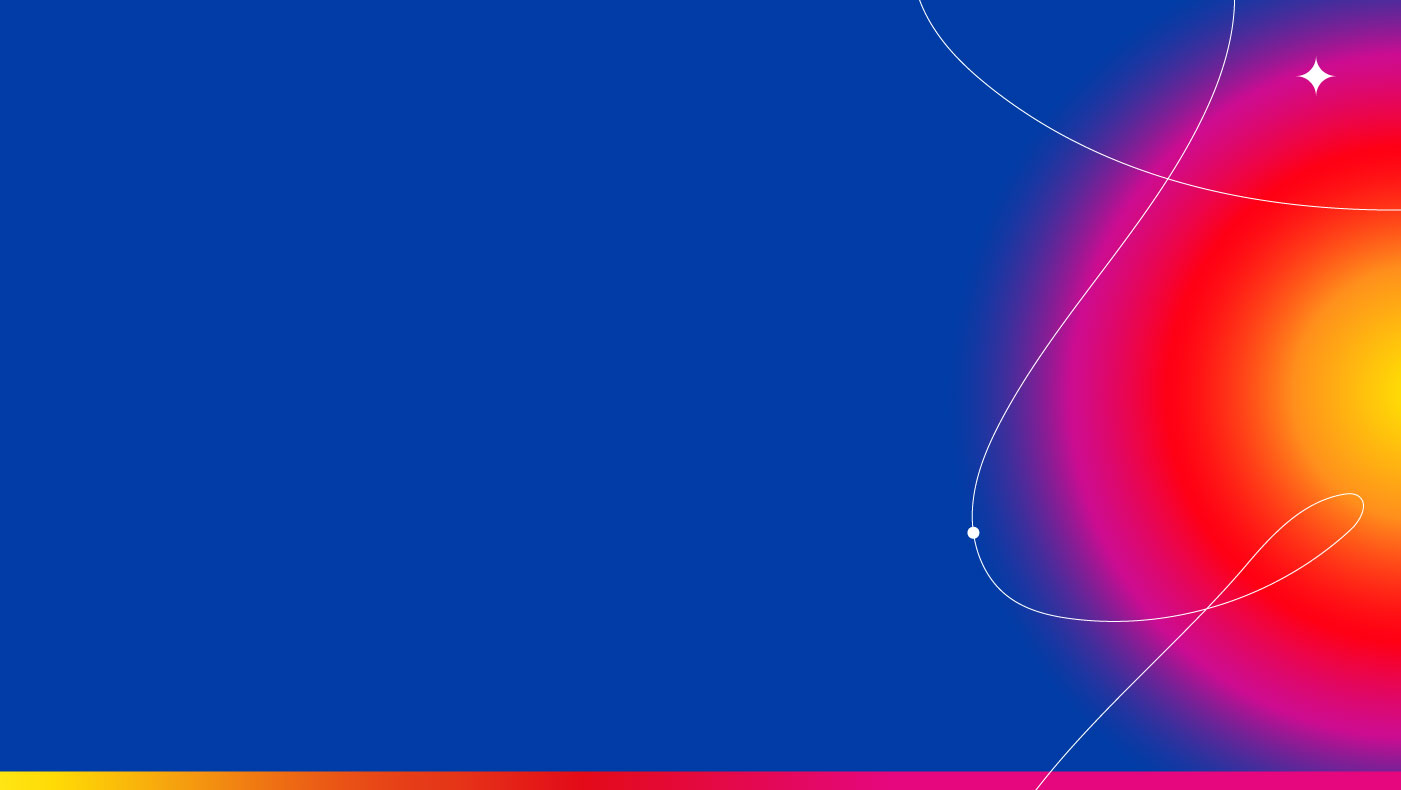 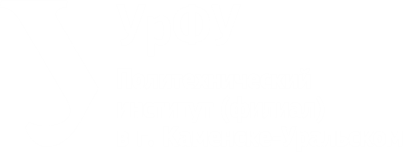 ВИДЫ
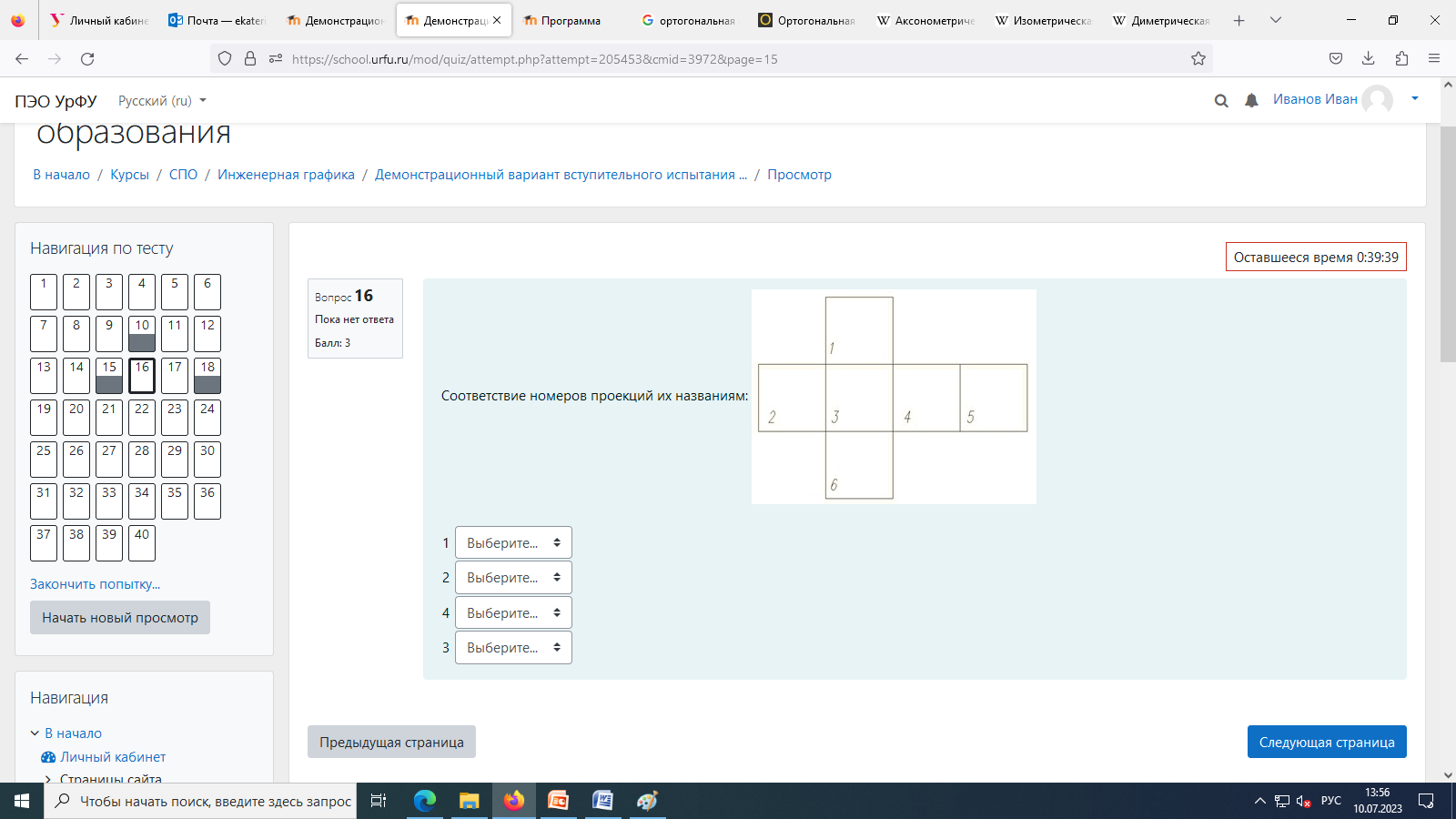 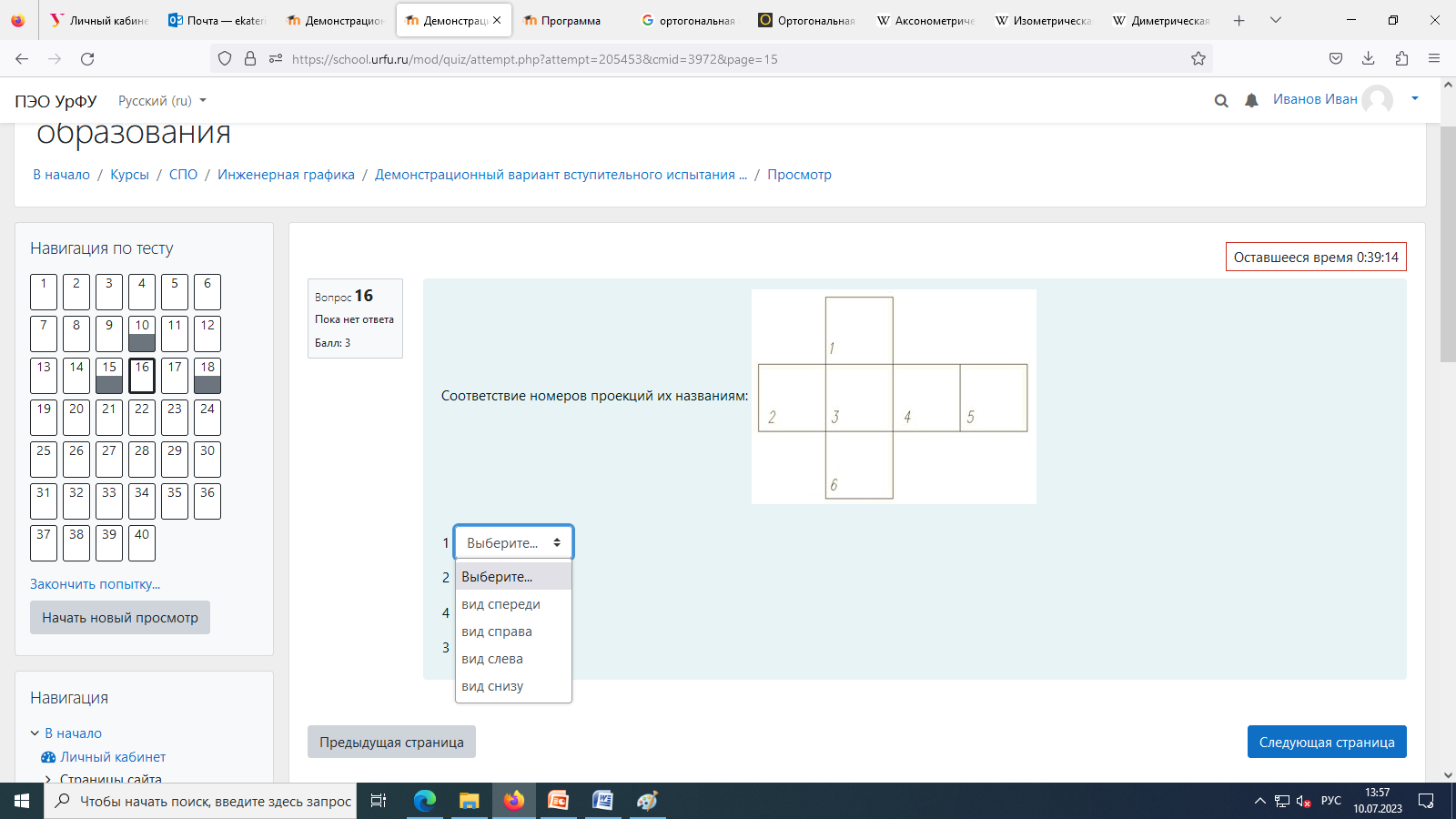 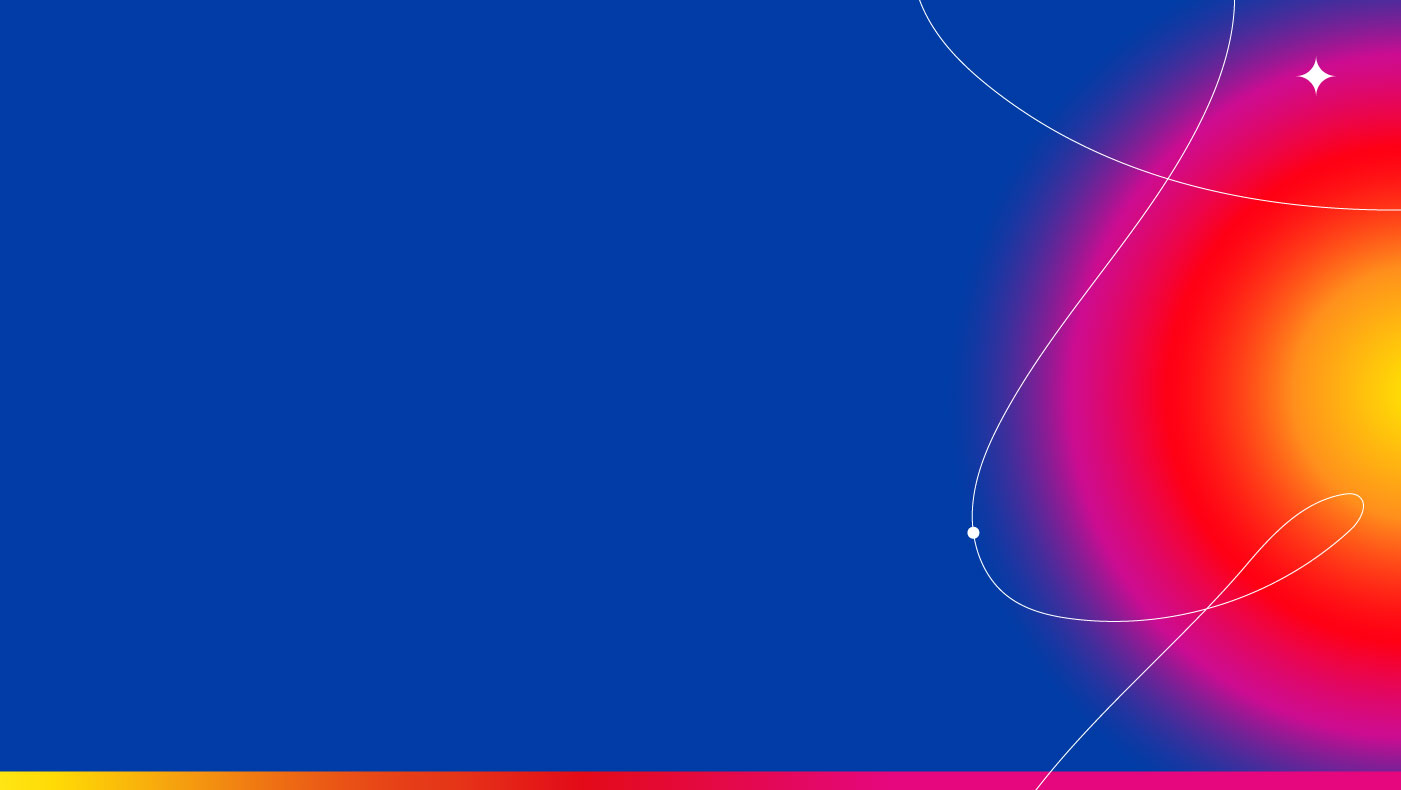 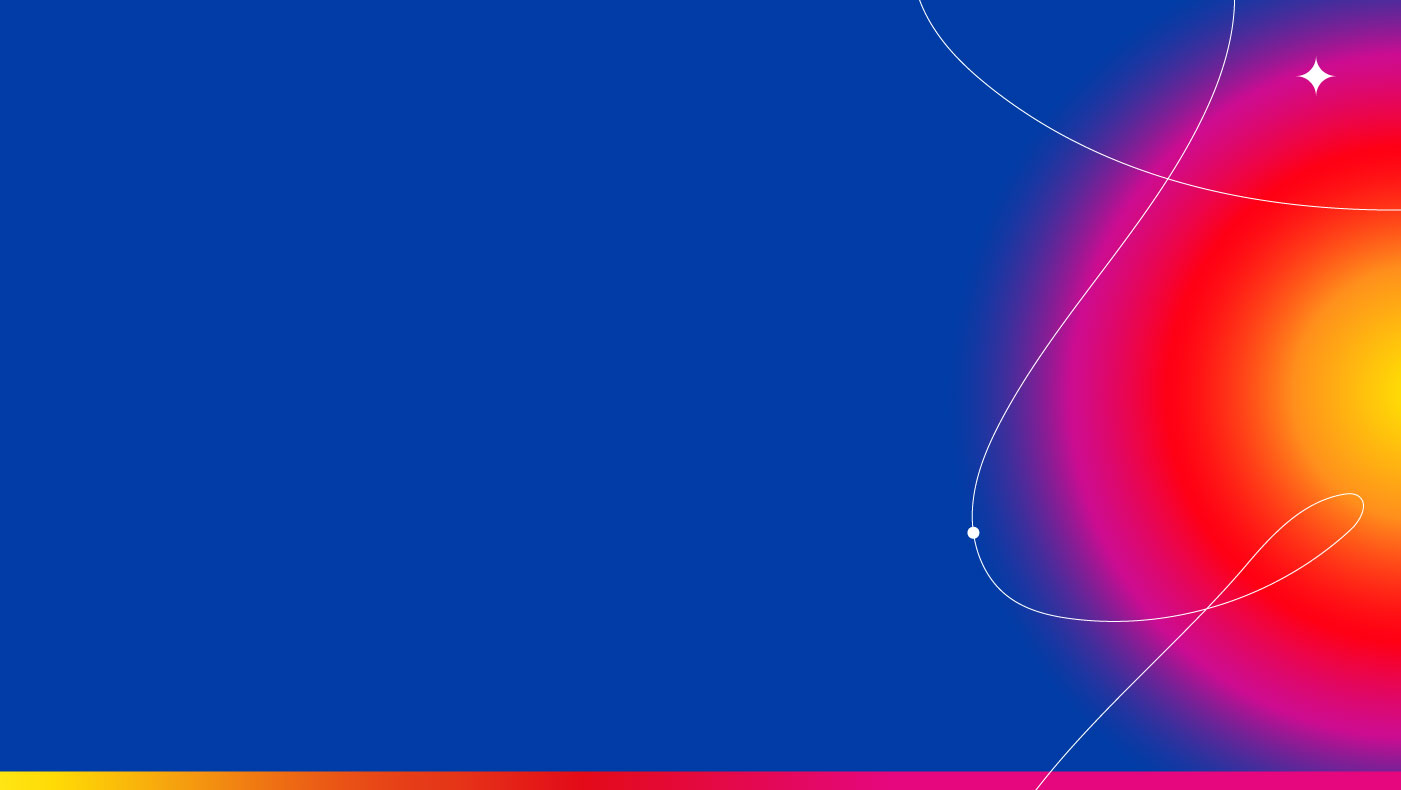 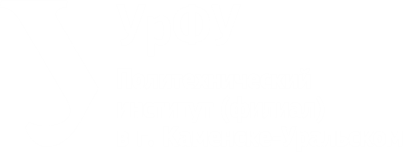 ВИДЫ
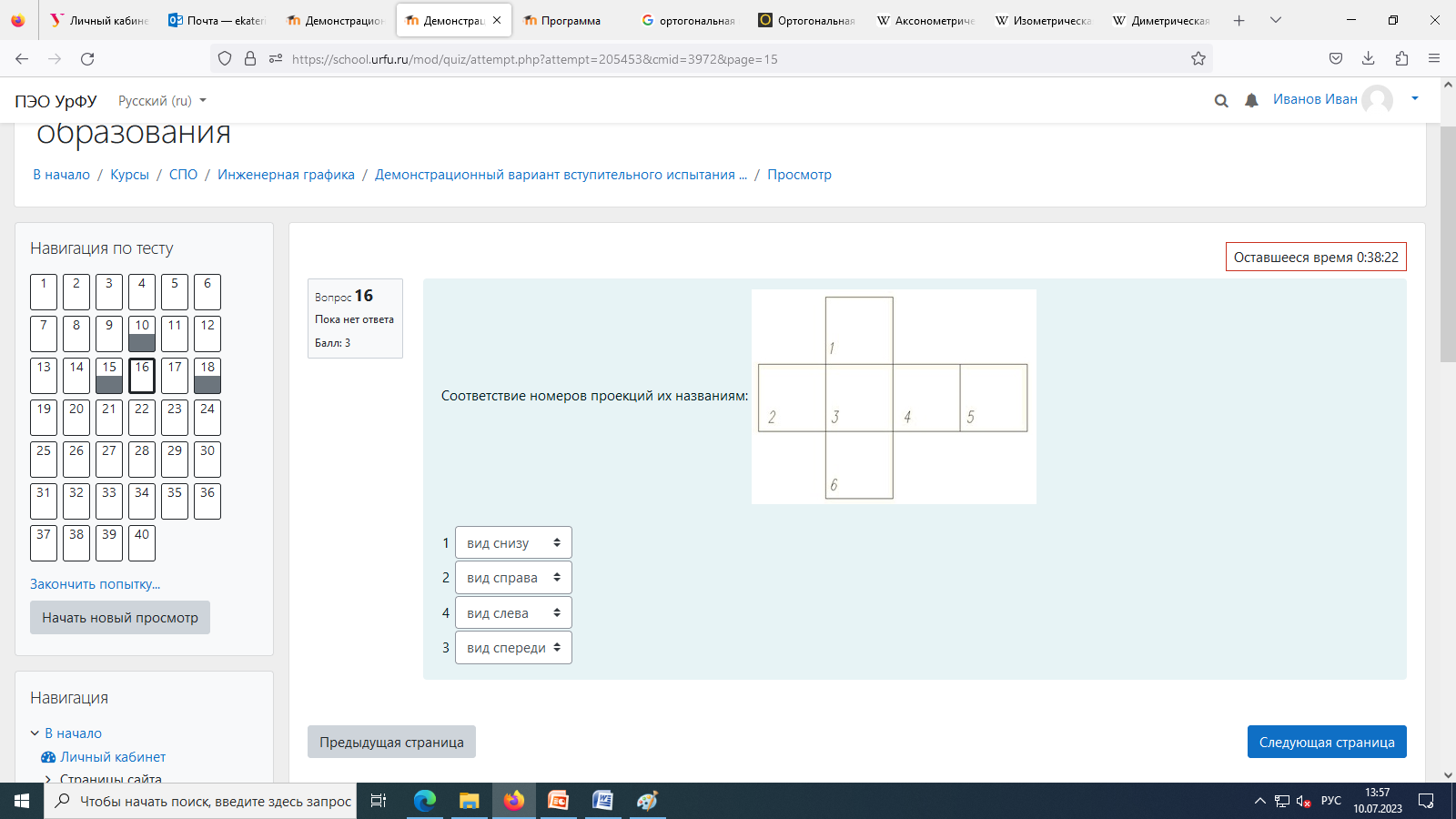 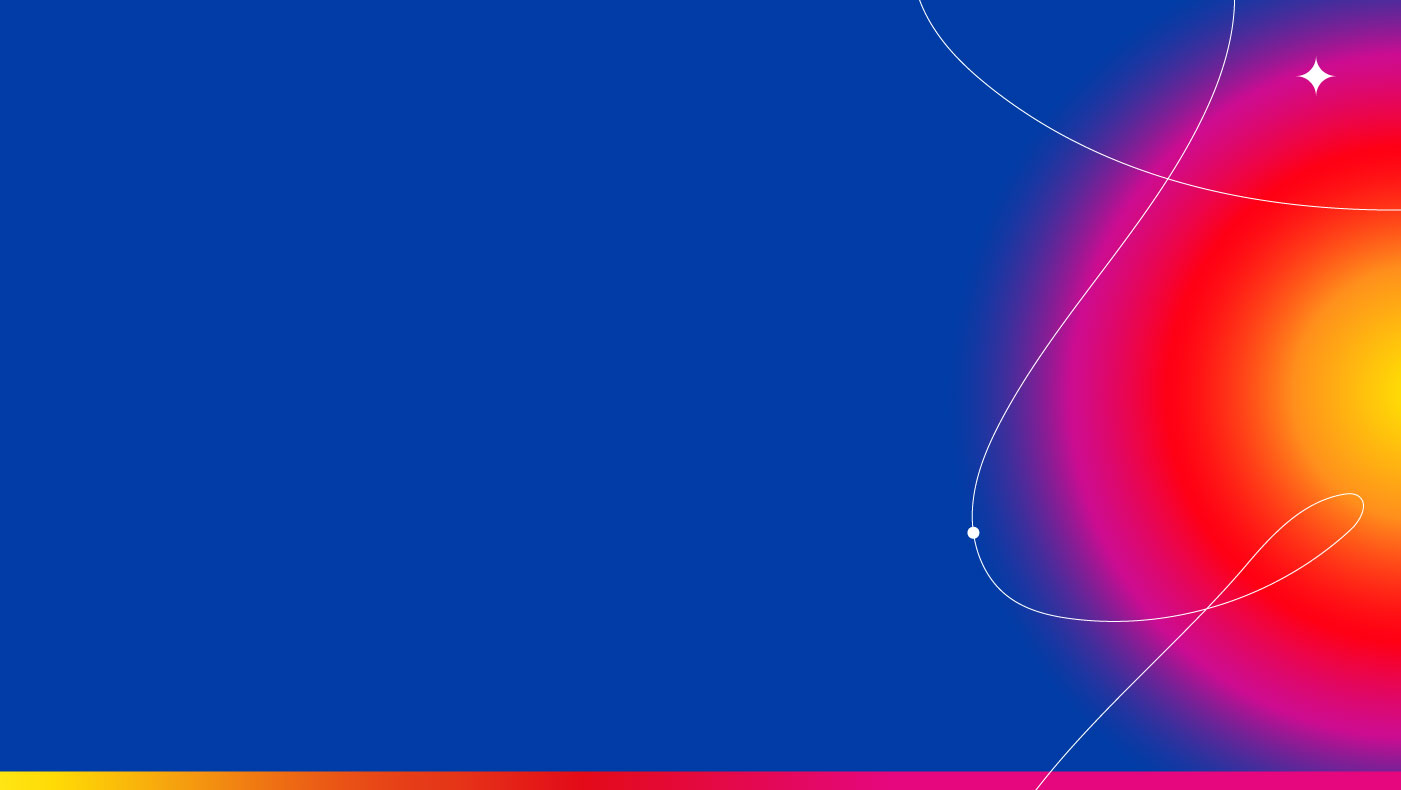 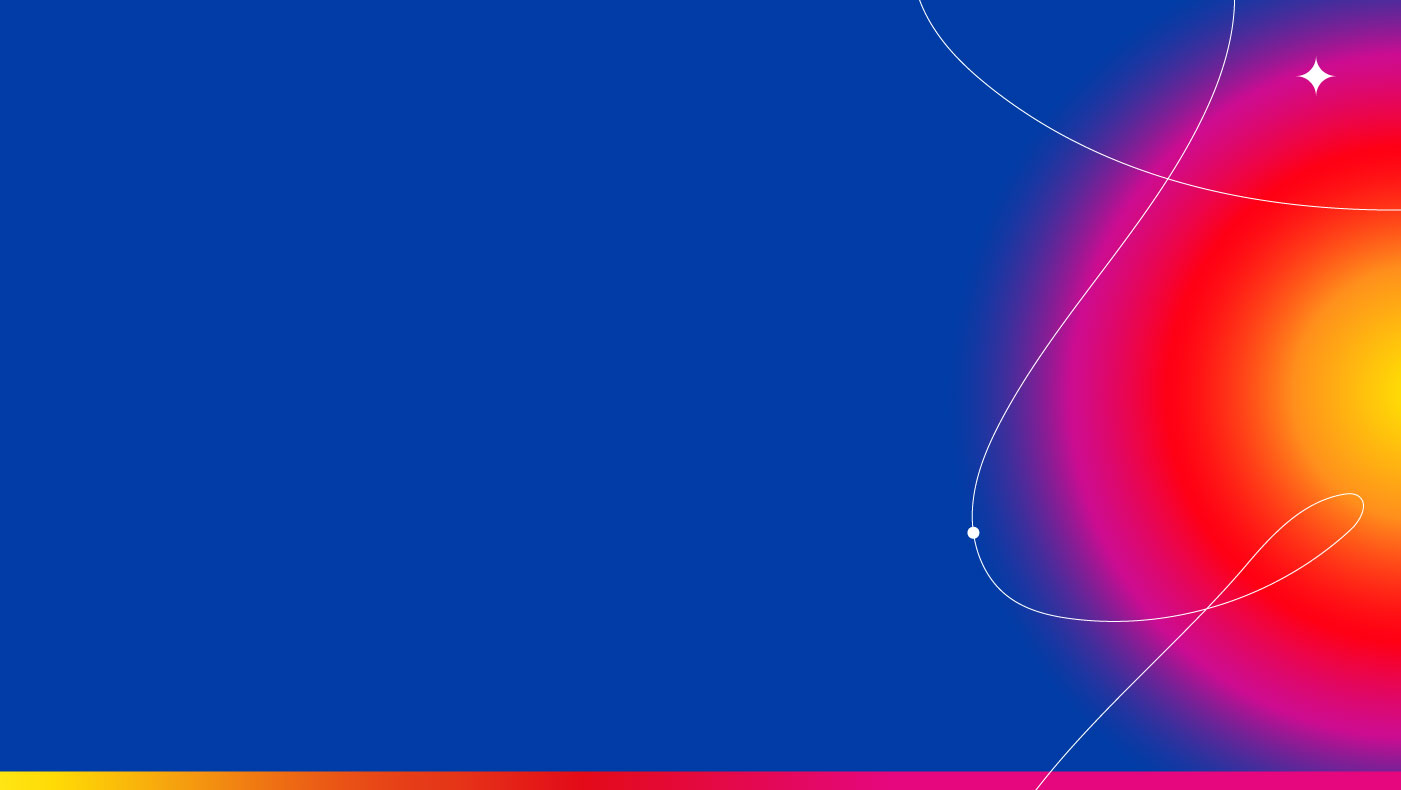 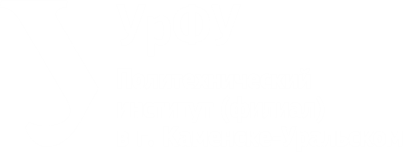 АКСОНОМЕТРИЧЕСКИЕ ПРОЕКЦИИ
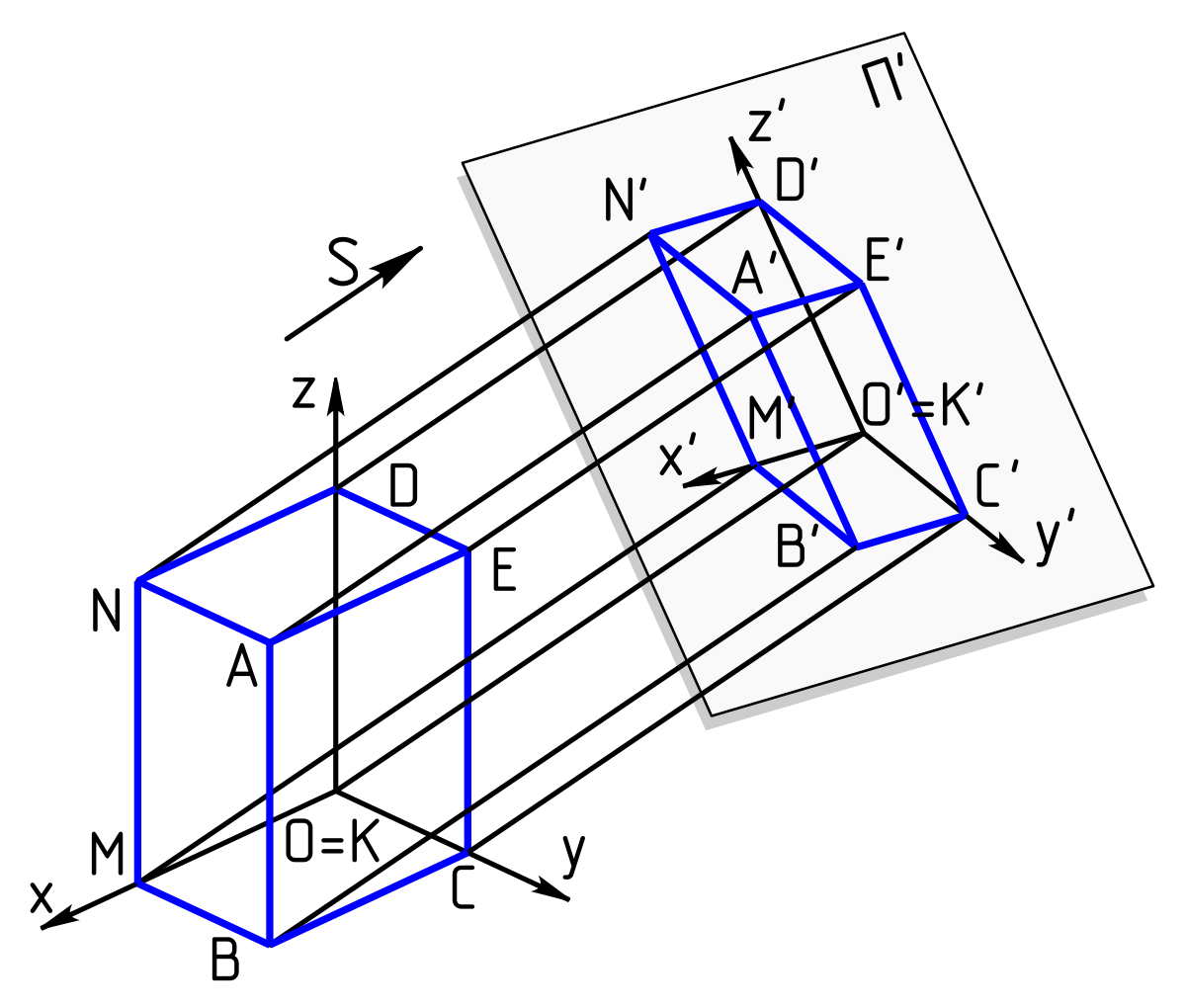 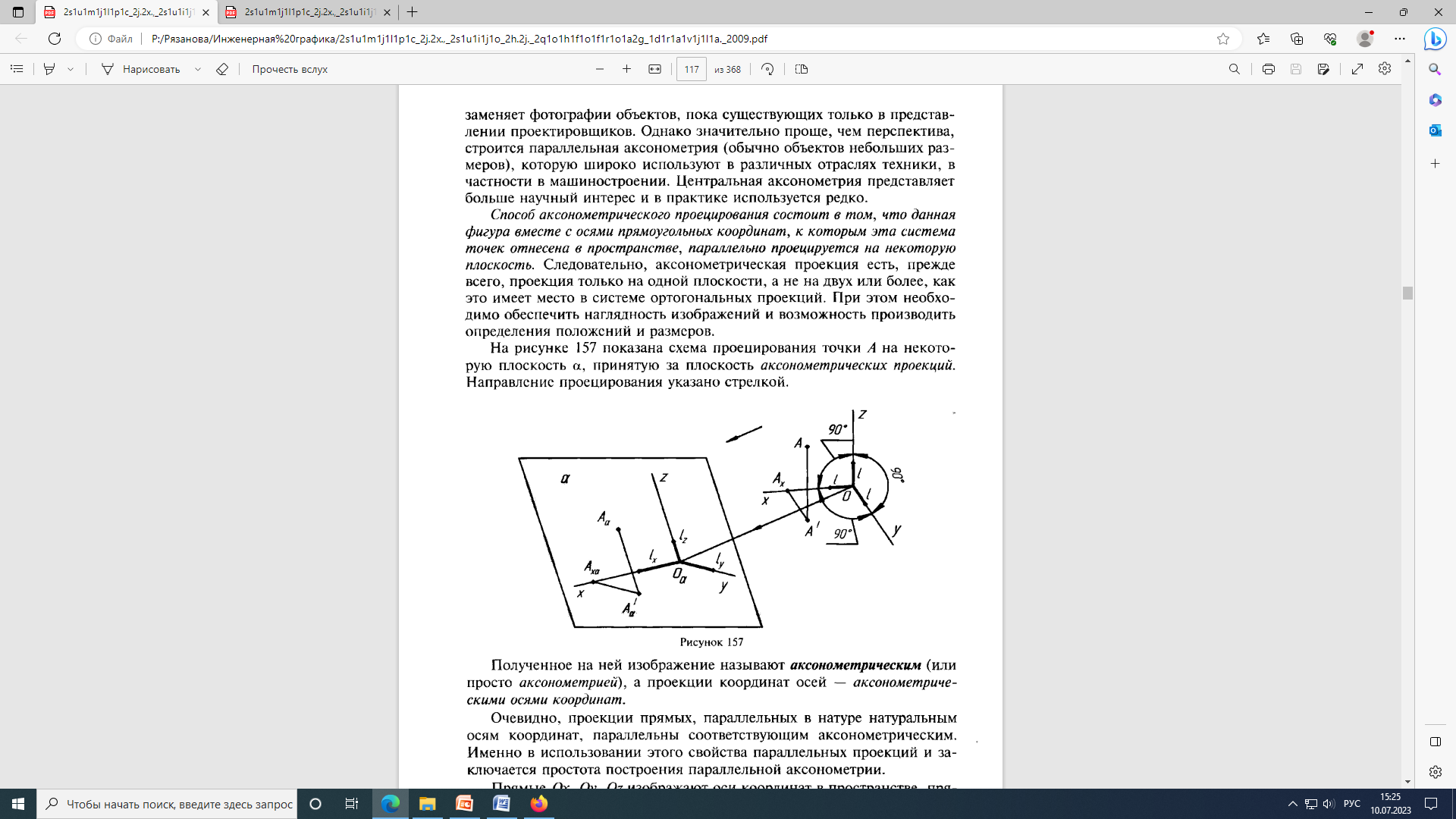 lx, ly, lz ≠ l
lx / l; ly / l; lz / l – коэффициенты искажения
k – коэффициент искажения по оси Оах;
m – коэффициент искажения по оси Оау;
n – коэффициент искажения по оси Оаz
Способ аксонометрического проецирования состоит в том, что данная фигура вместе с осями прямоугольных координат, к которым эта система точек отнесена в пространстве, параллельно проецируется на некоторую плоскость.
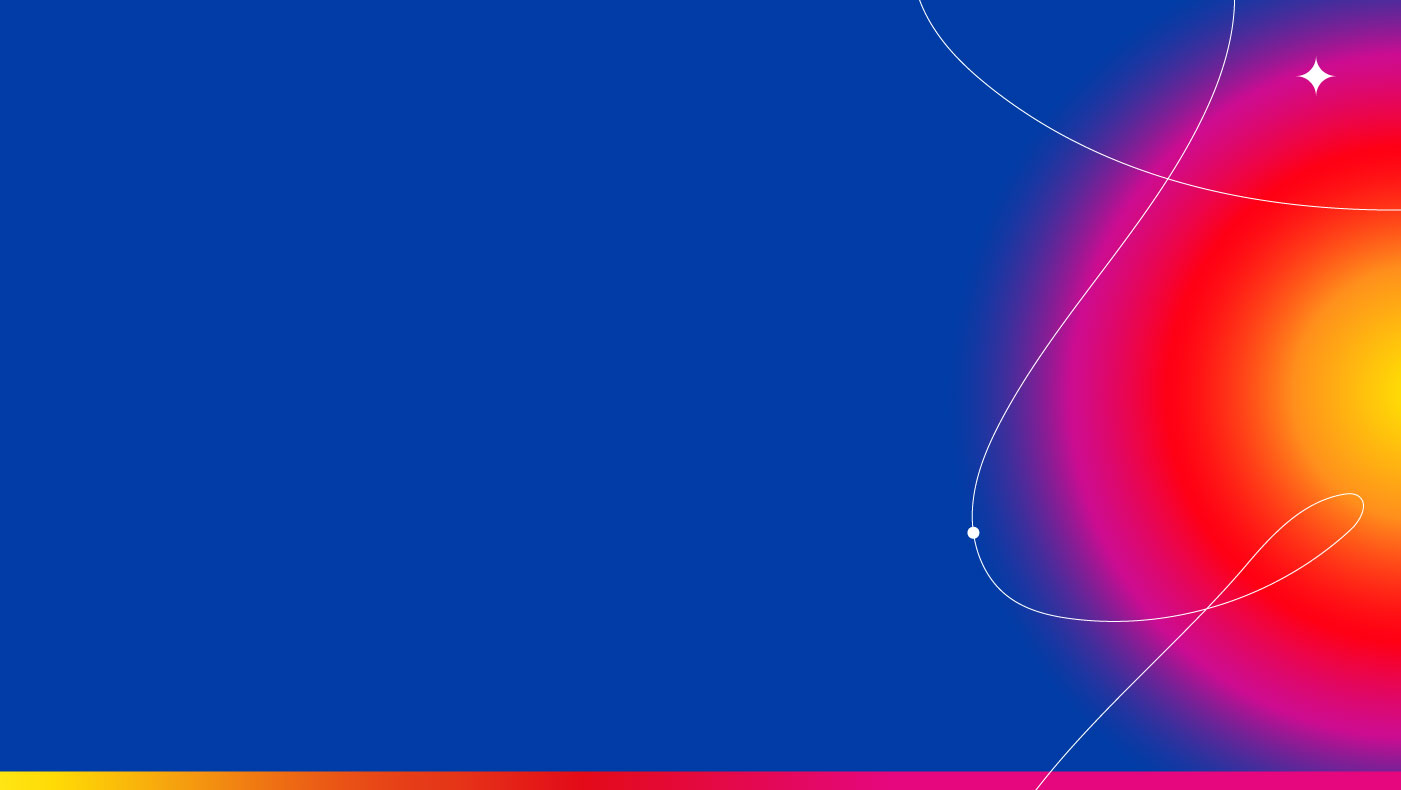 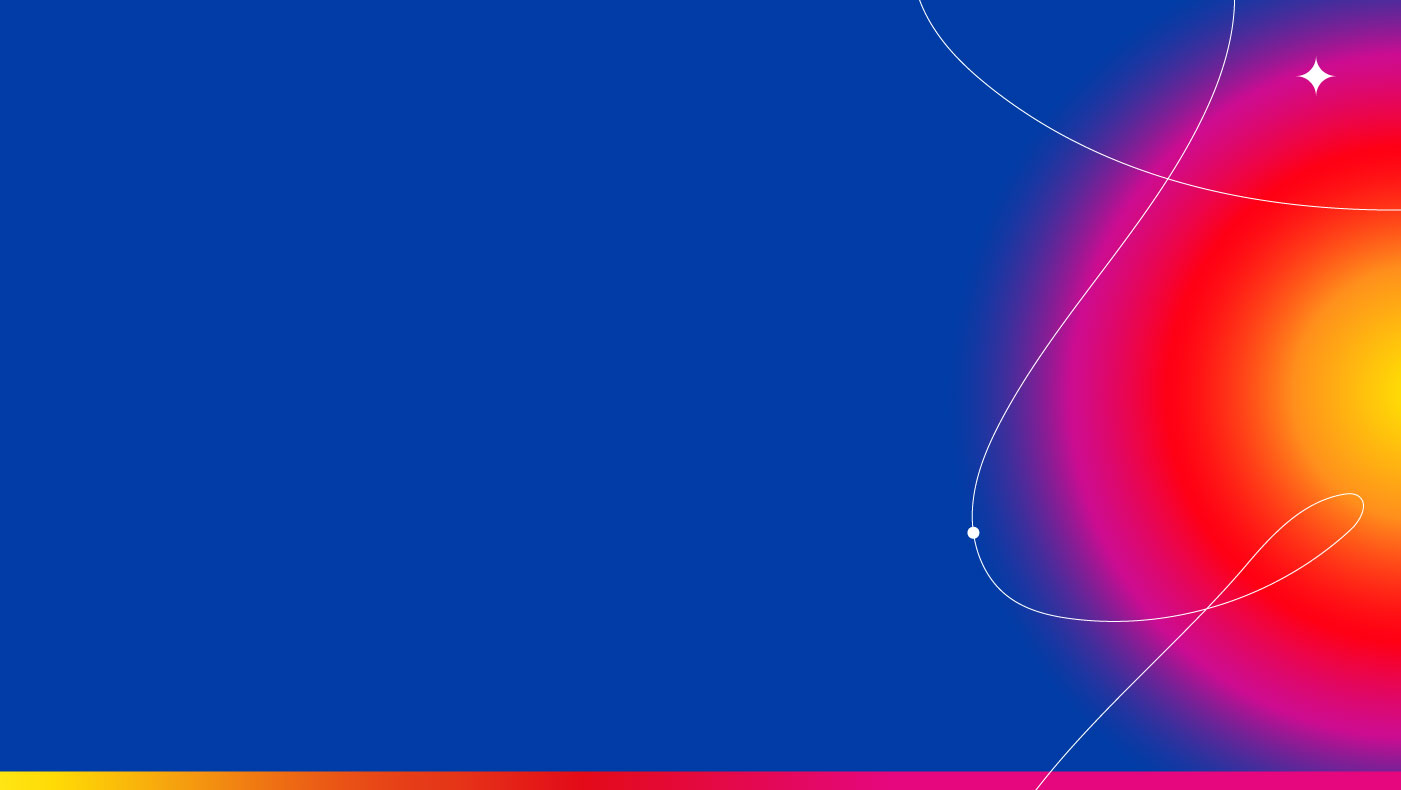 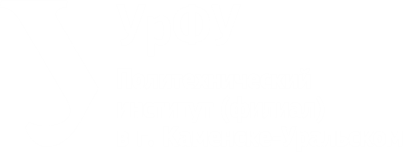 КОЭФФИЦИЕНТЫ ИСКАЖЕНИЯ
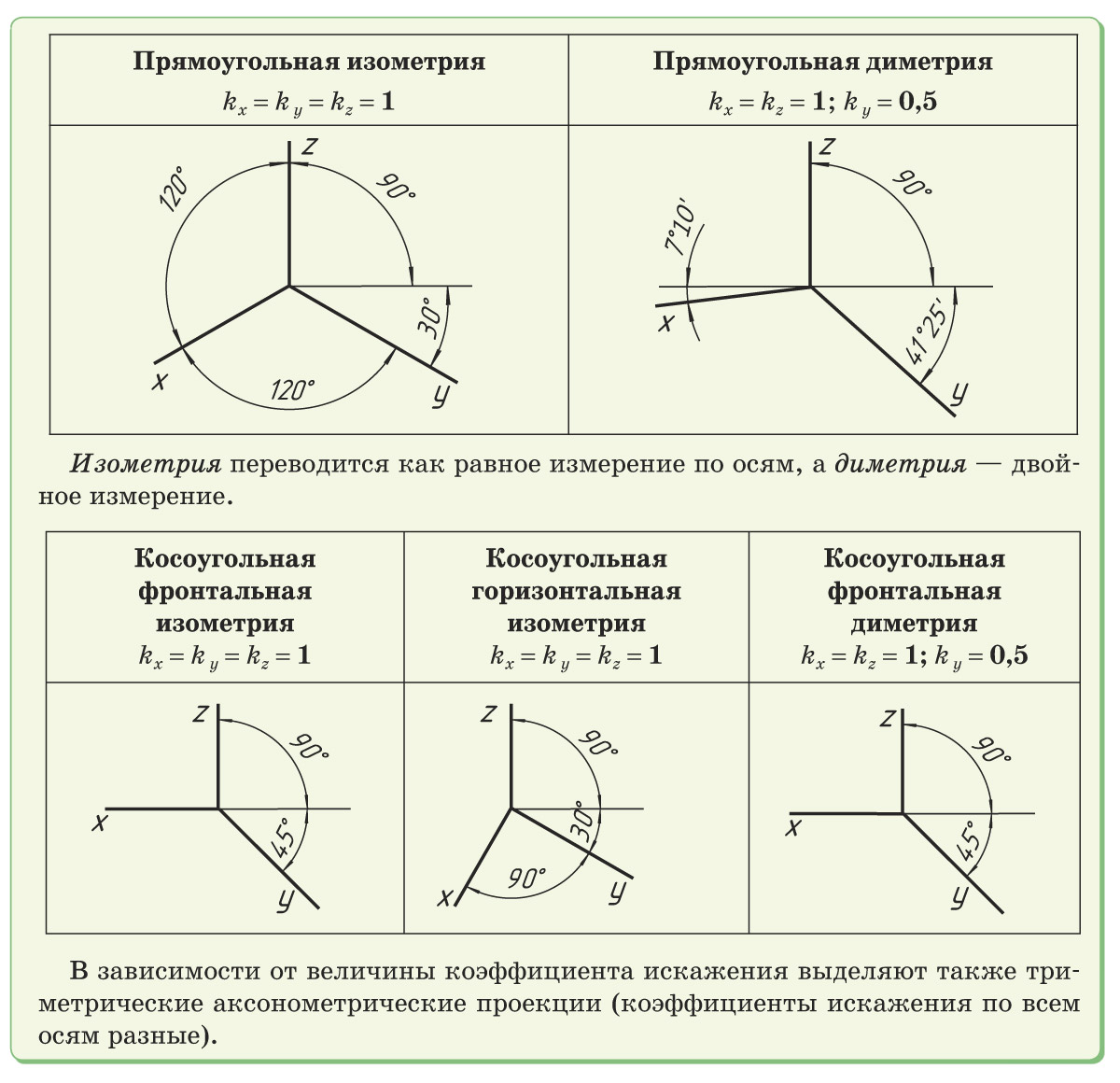 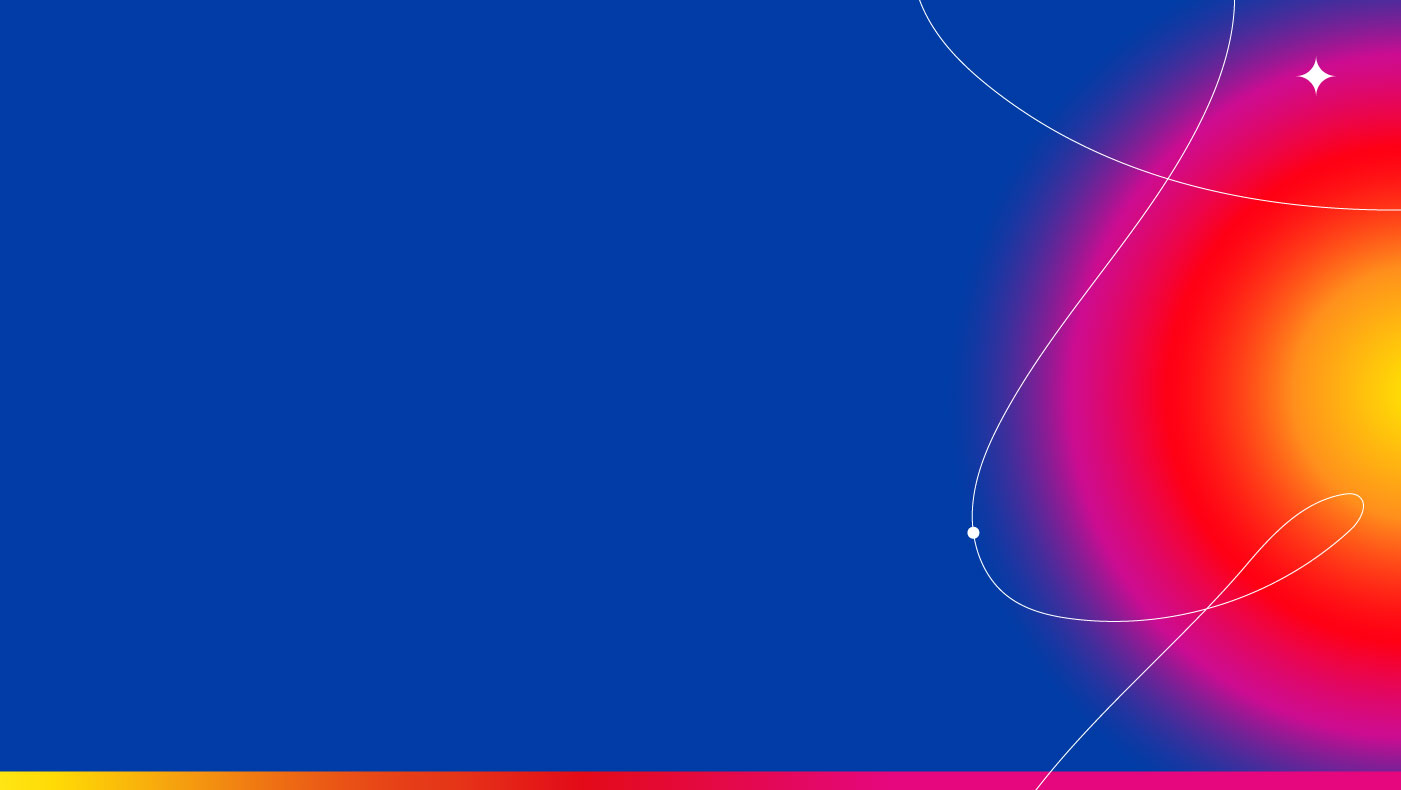 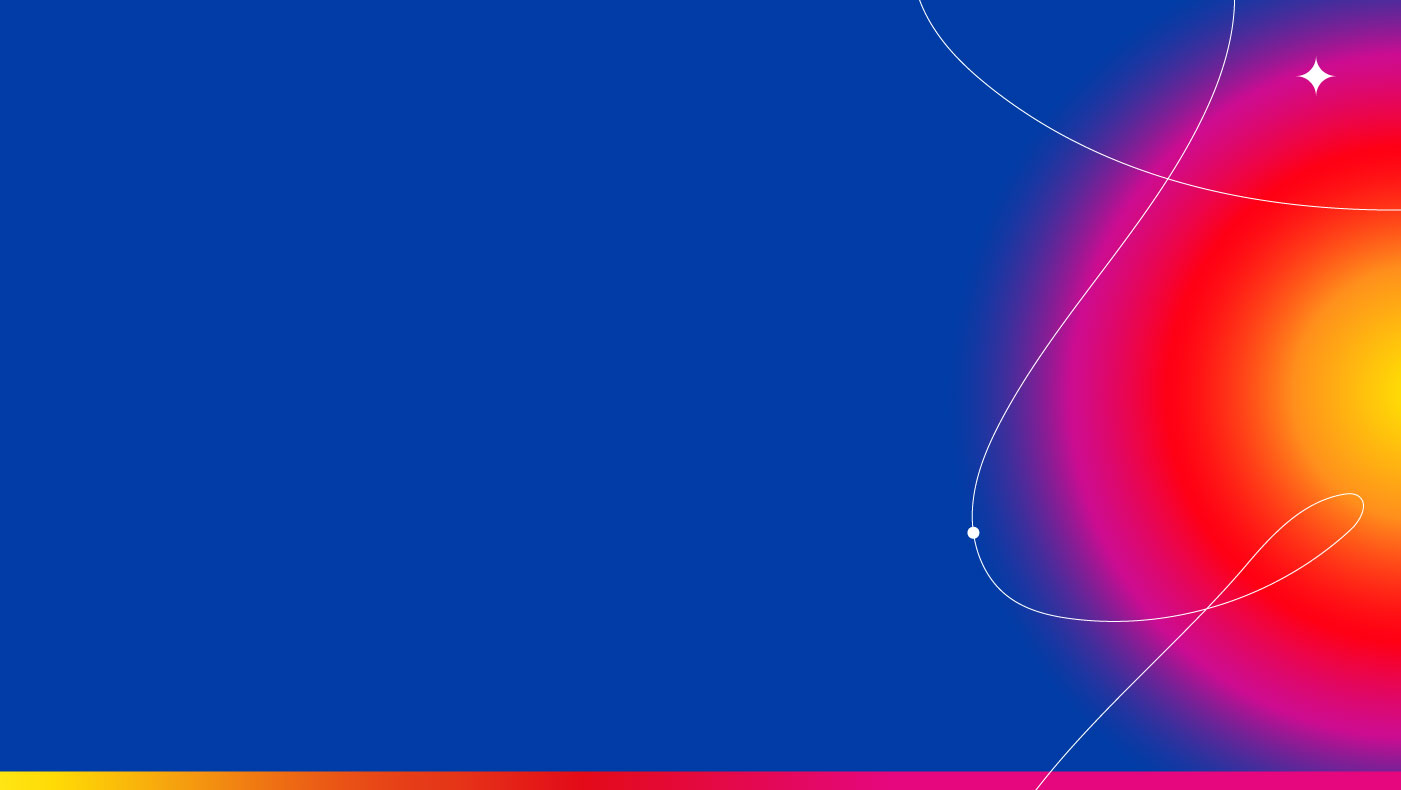 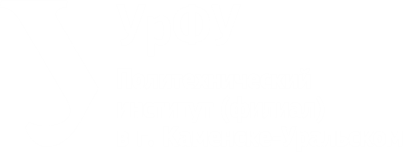 КОЭФФИЦИЕНТЫ ИСКАЖЕНИЯ
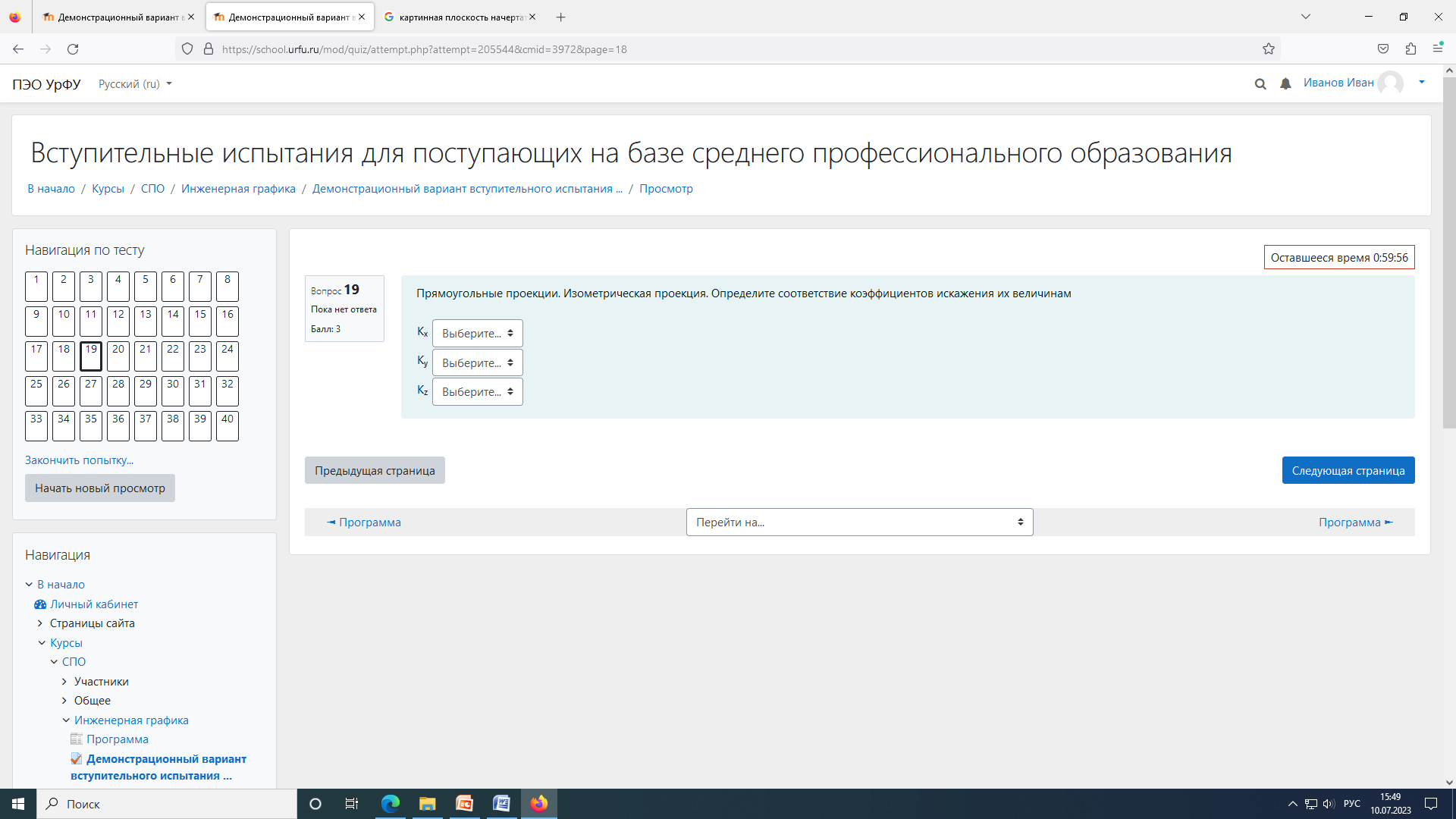 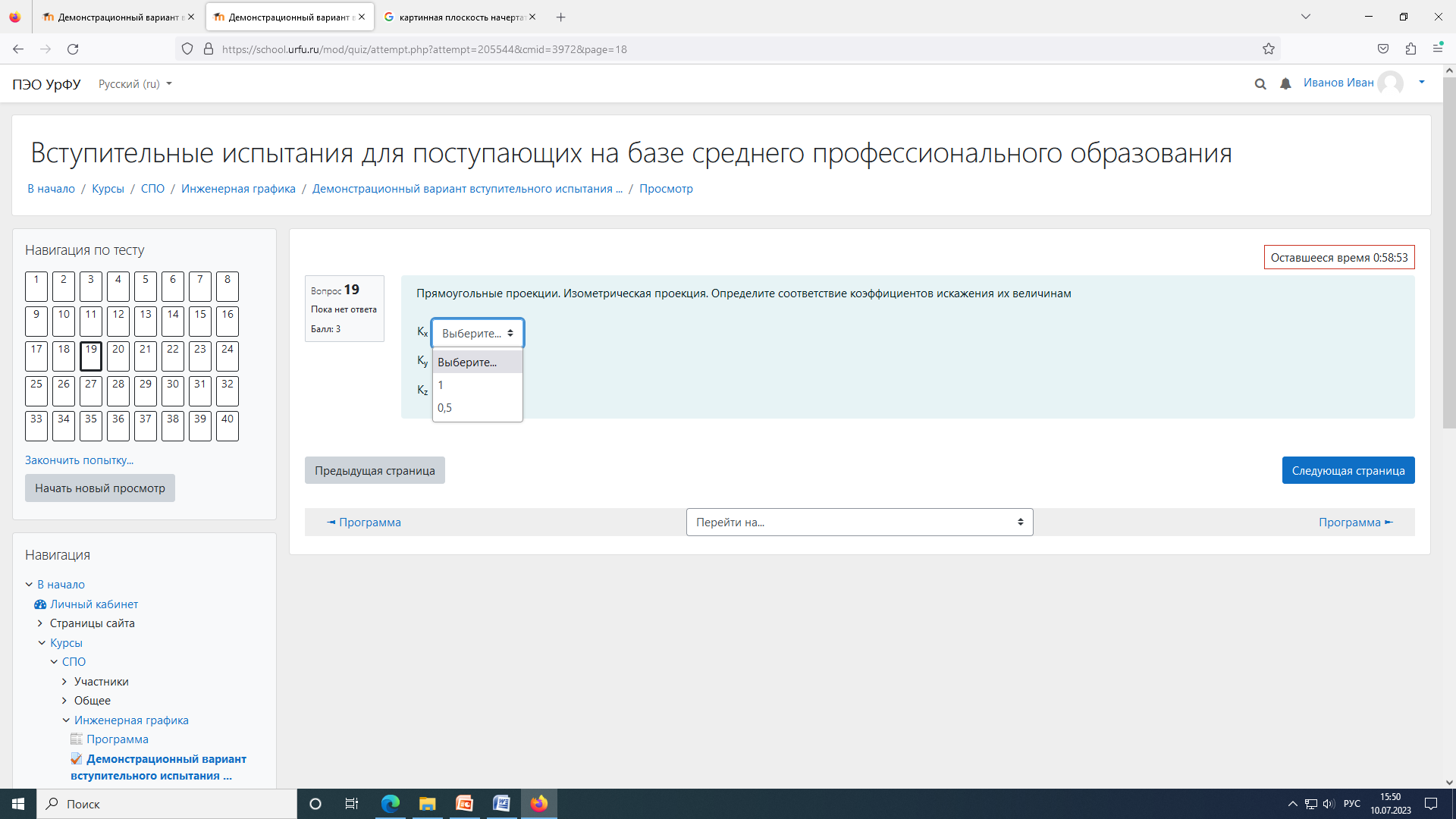 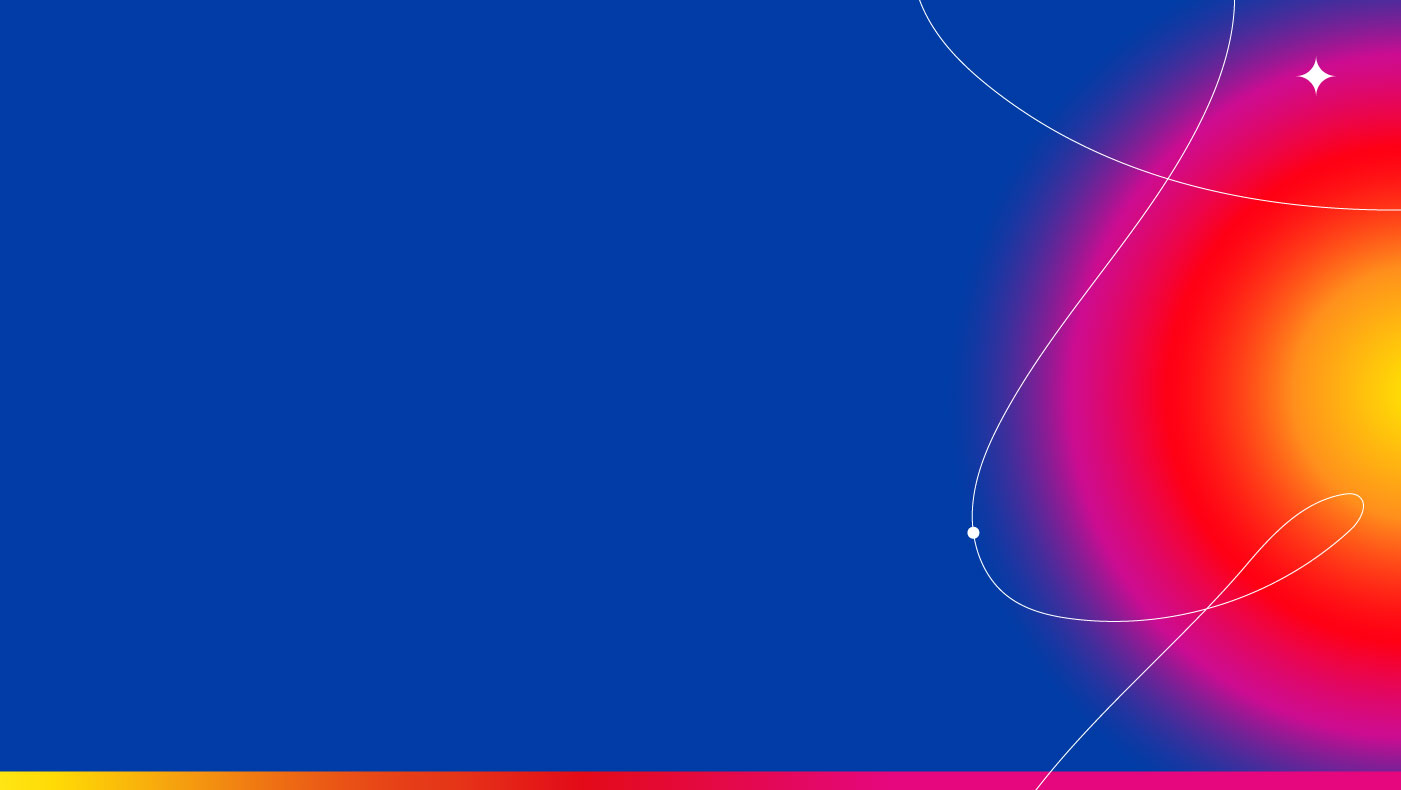 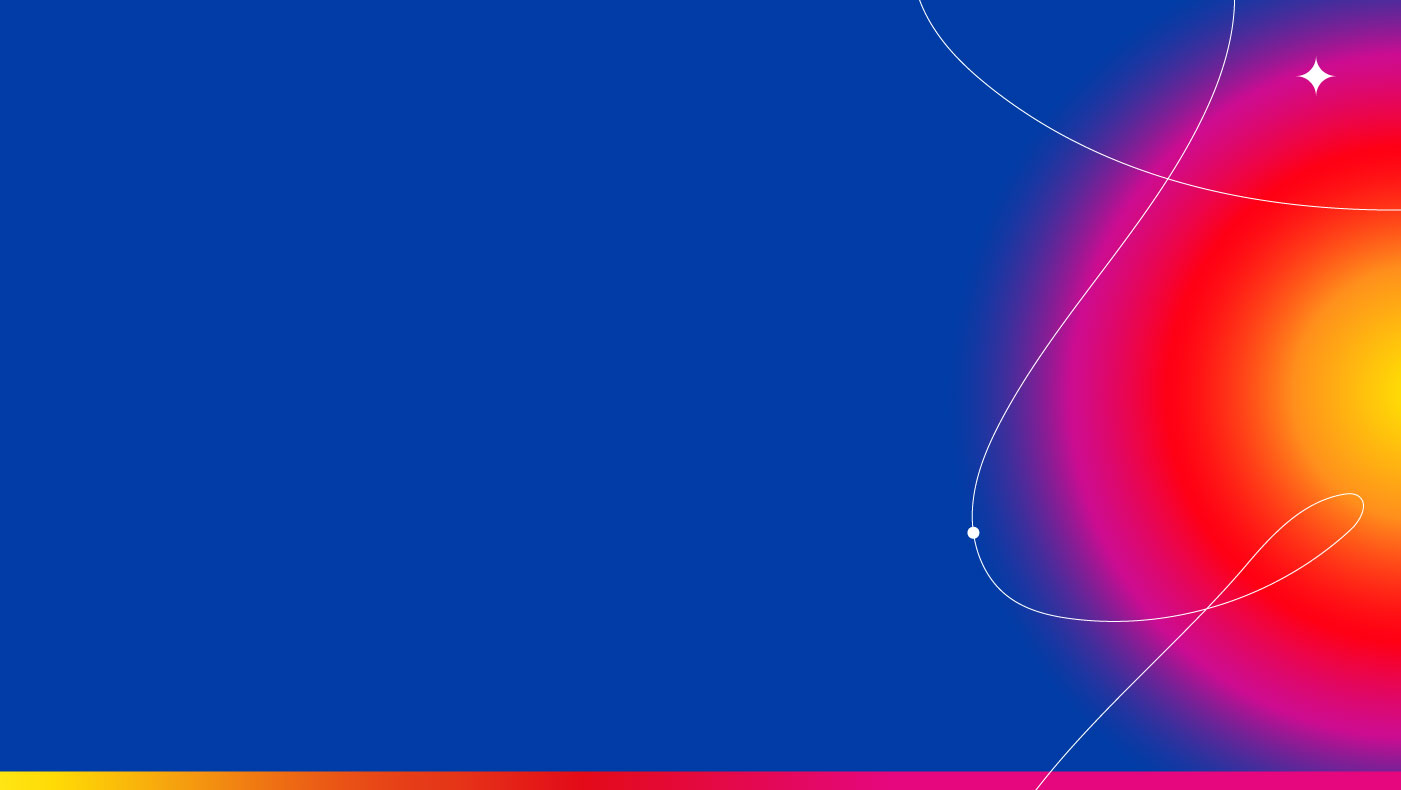 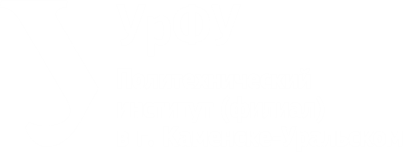 КОЭФФИЦИЕНТЫ ИСКАЖЕНИЯ
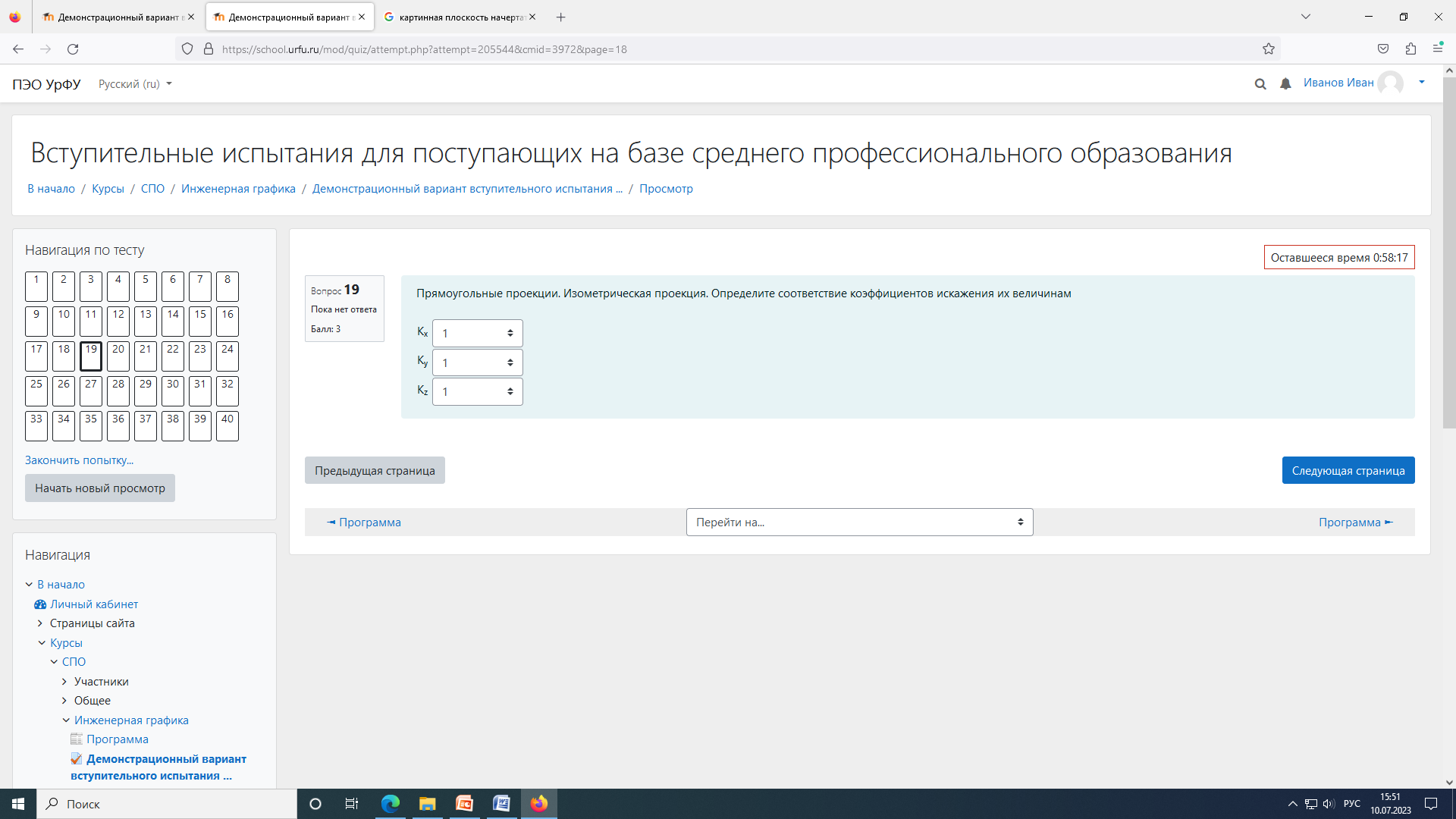 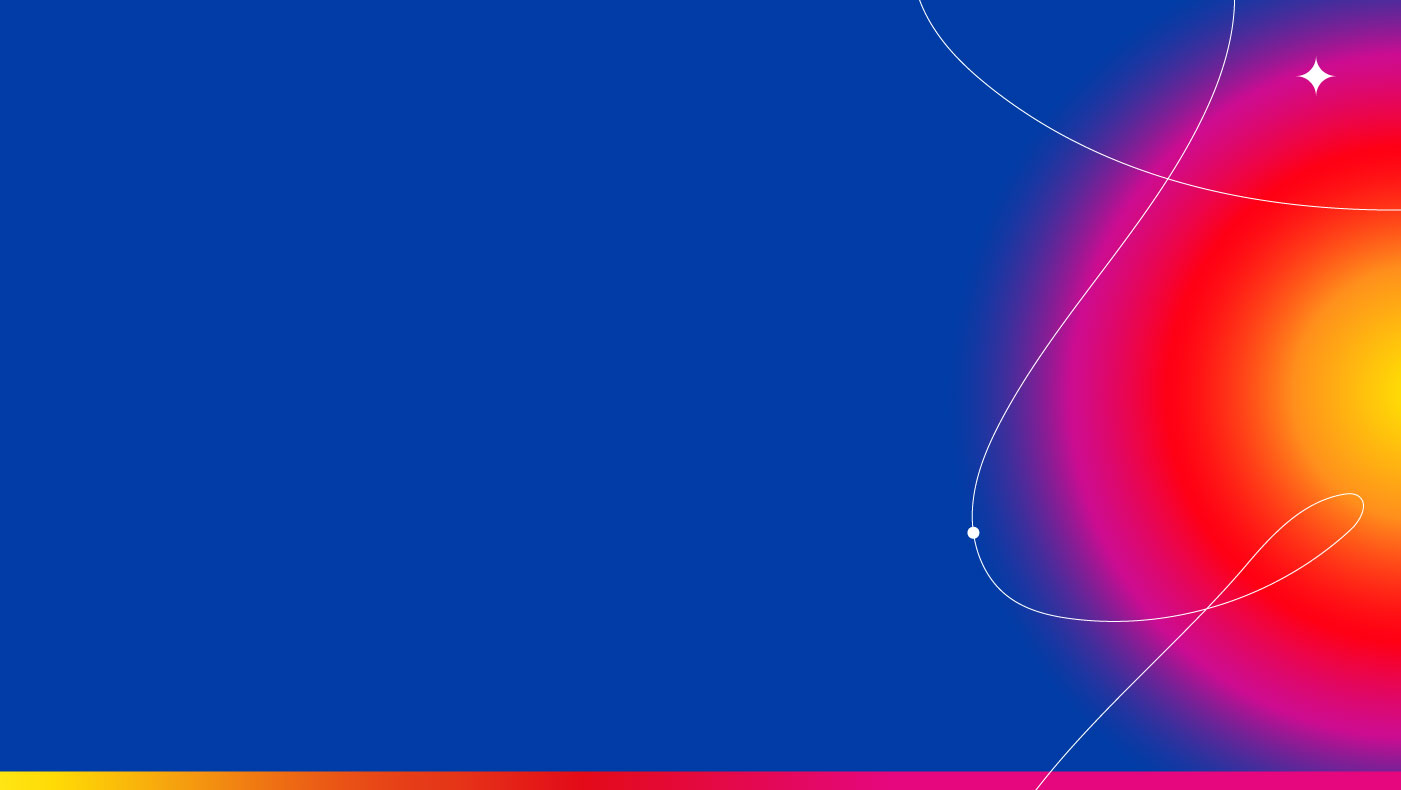 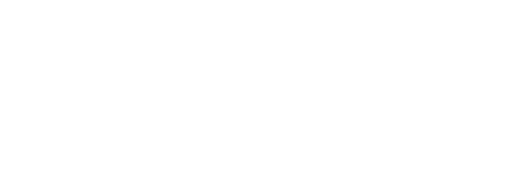 Спасибо за внимание!